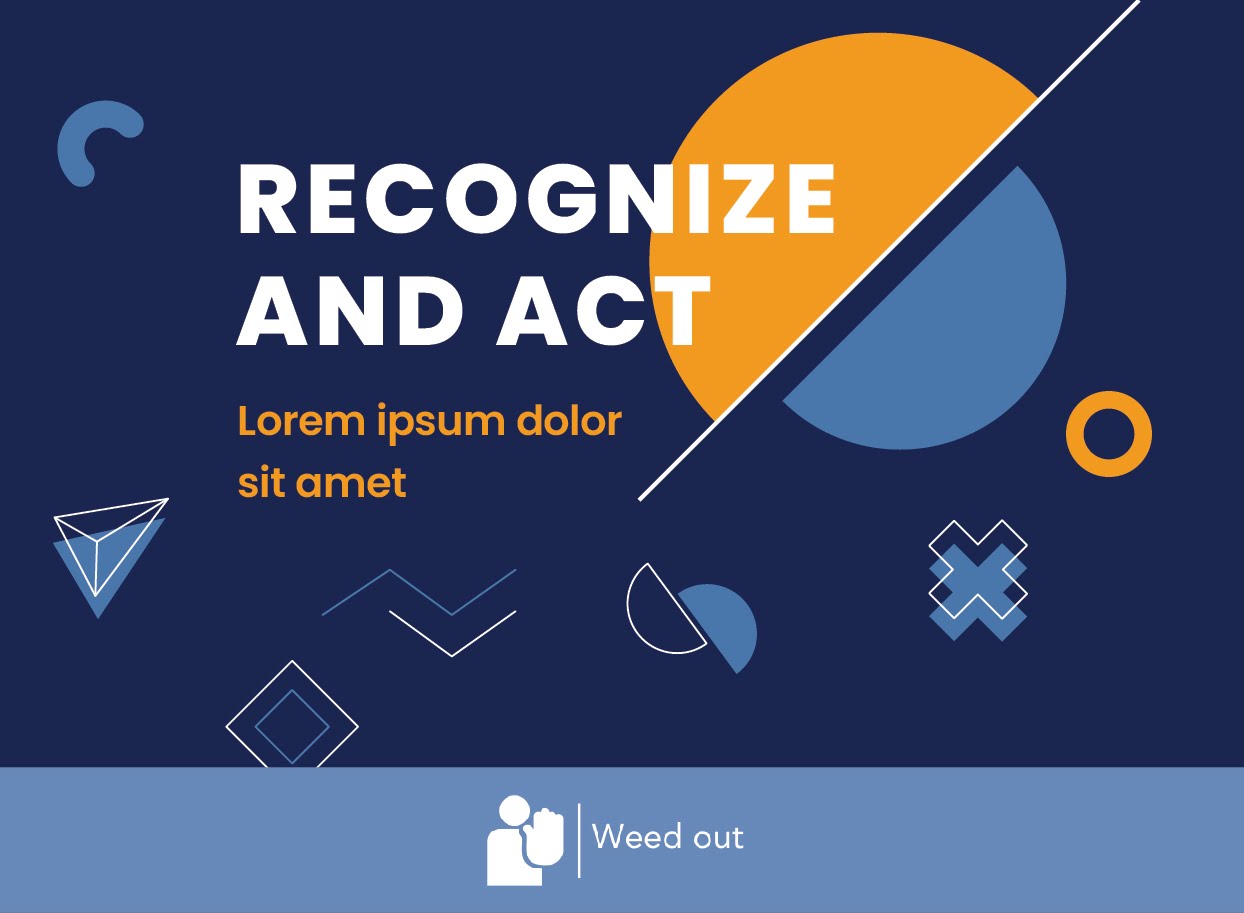 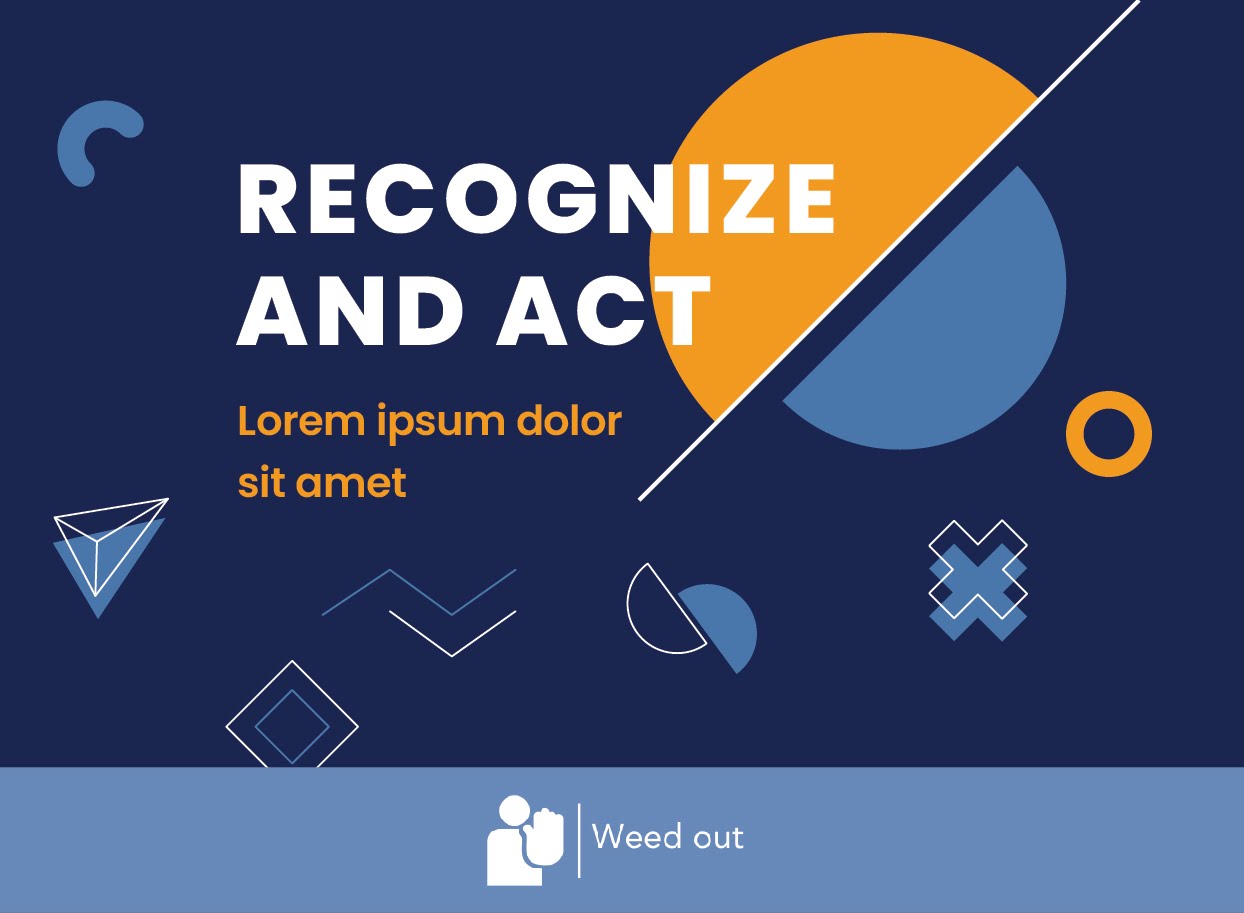 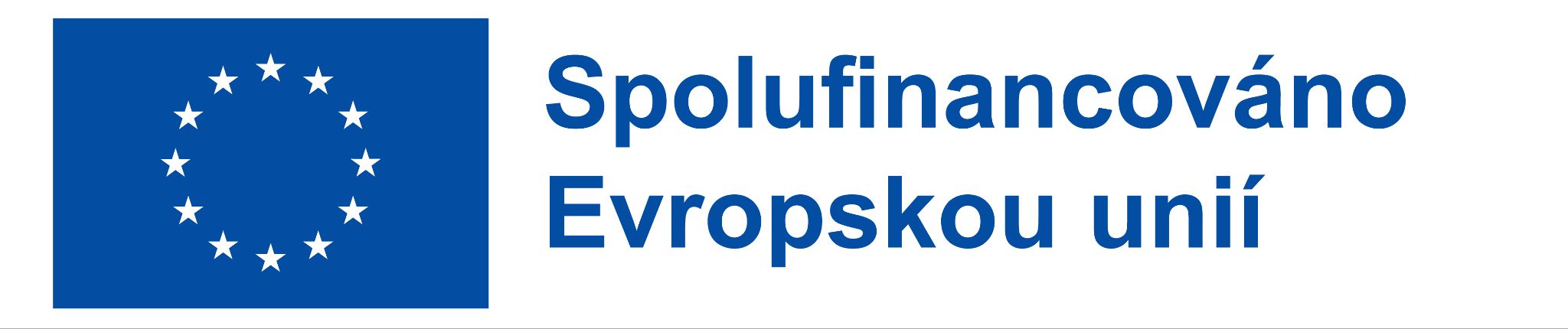 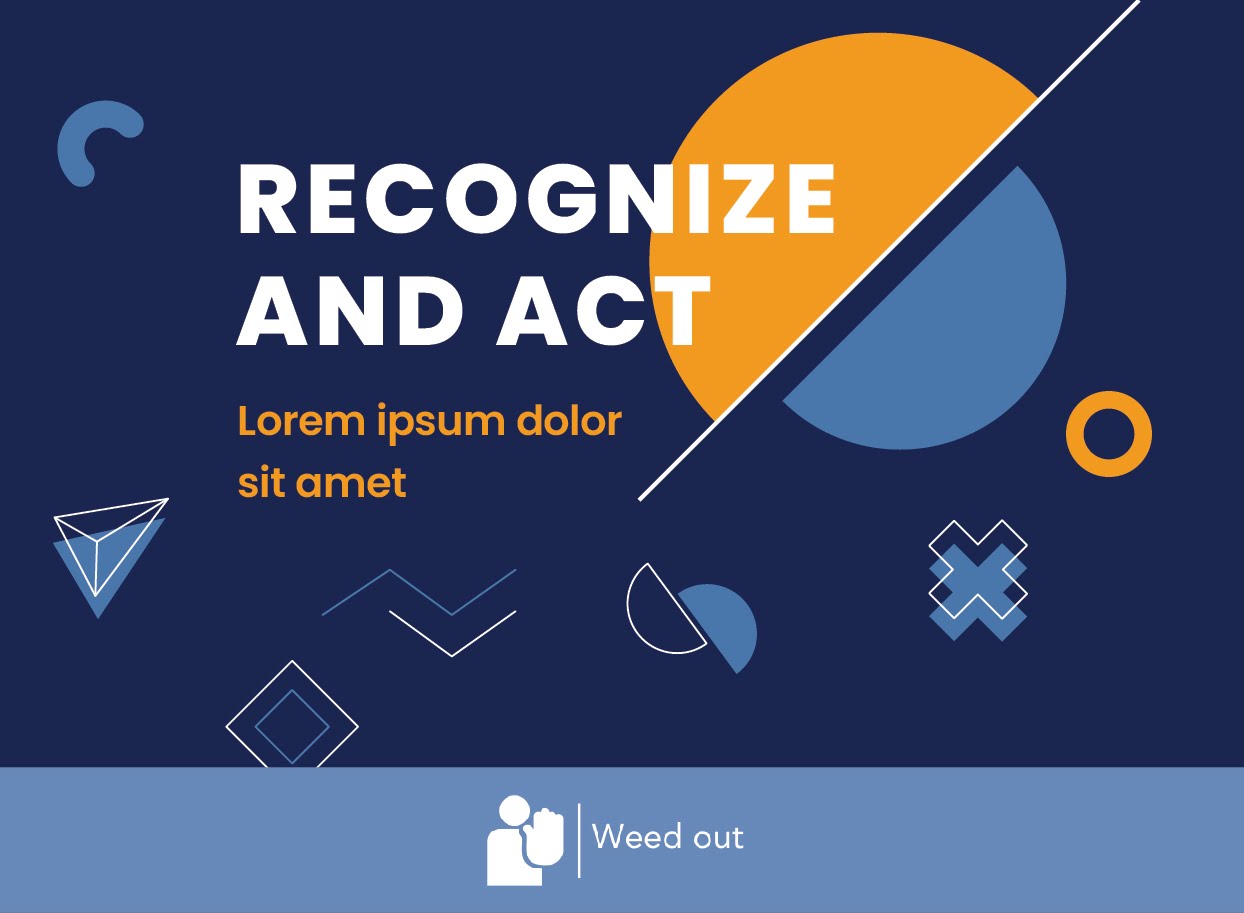 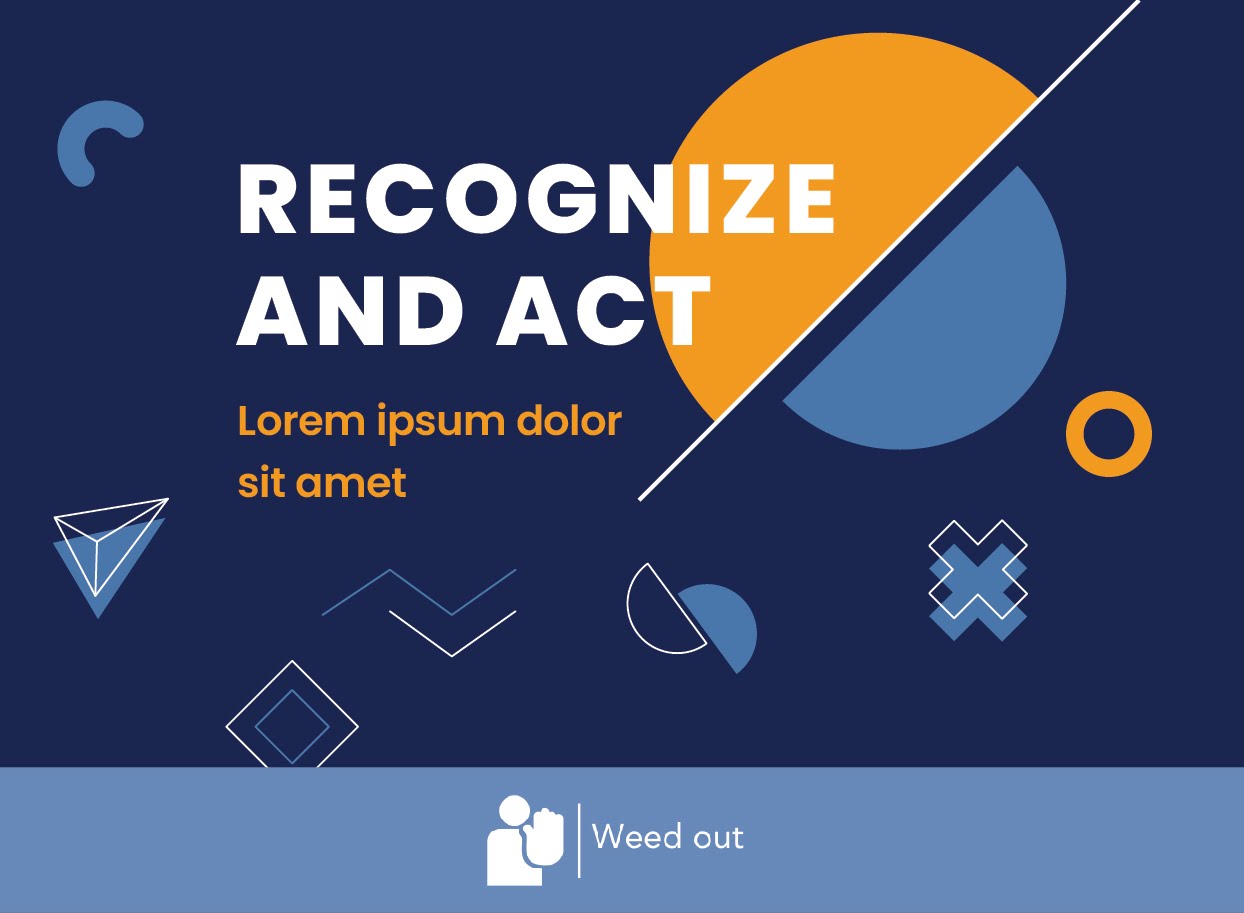 Příručka školitele
Podpora Evropské komise při tvorbě této publikace nepředstavuje souhlas s obsahem, který odráží pouze názory autorů, a Komise nemůže být zodpovědná za jakékoliv využití informací obsažených v této publikaci.
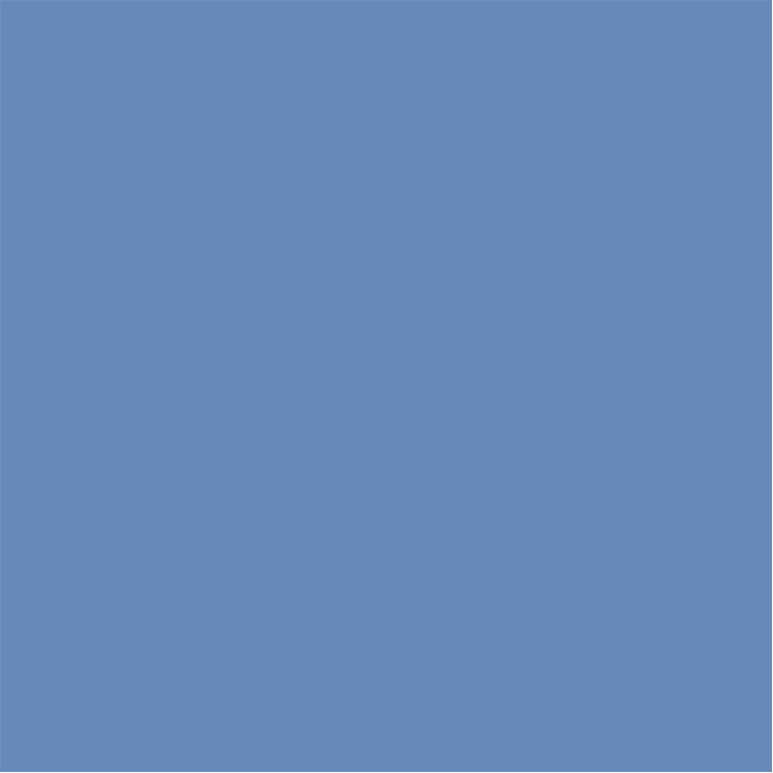 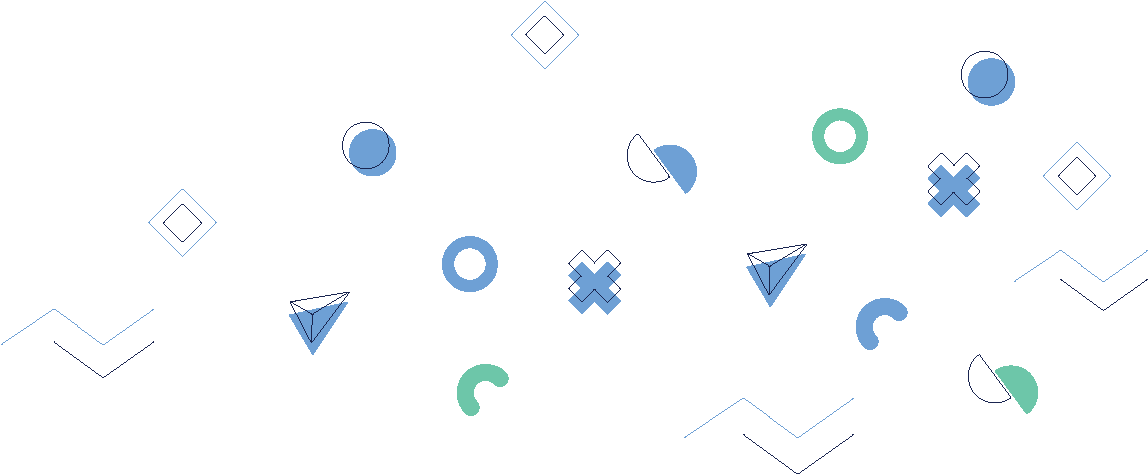 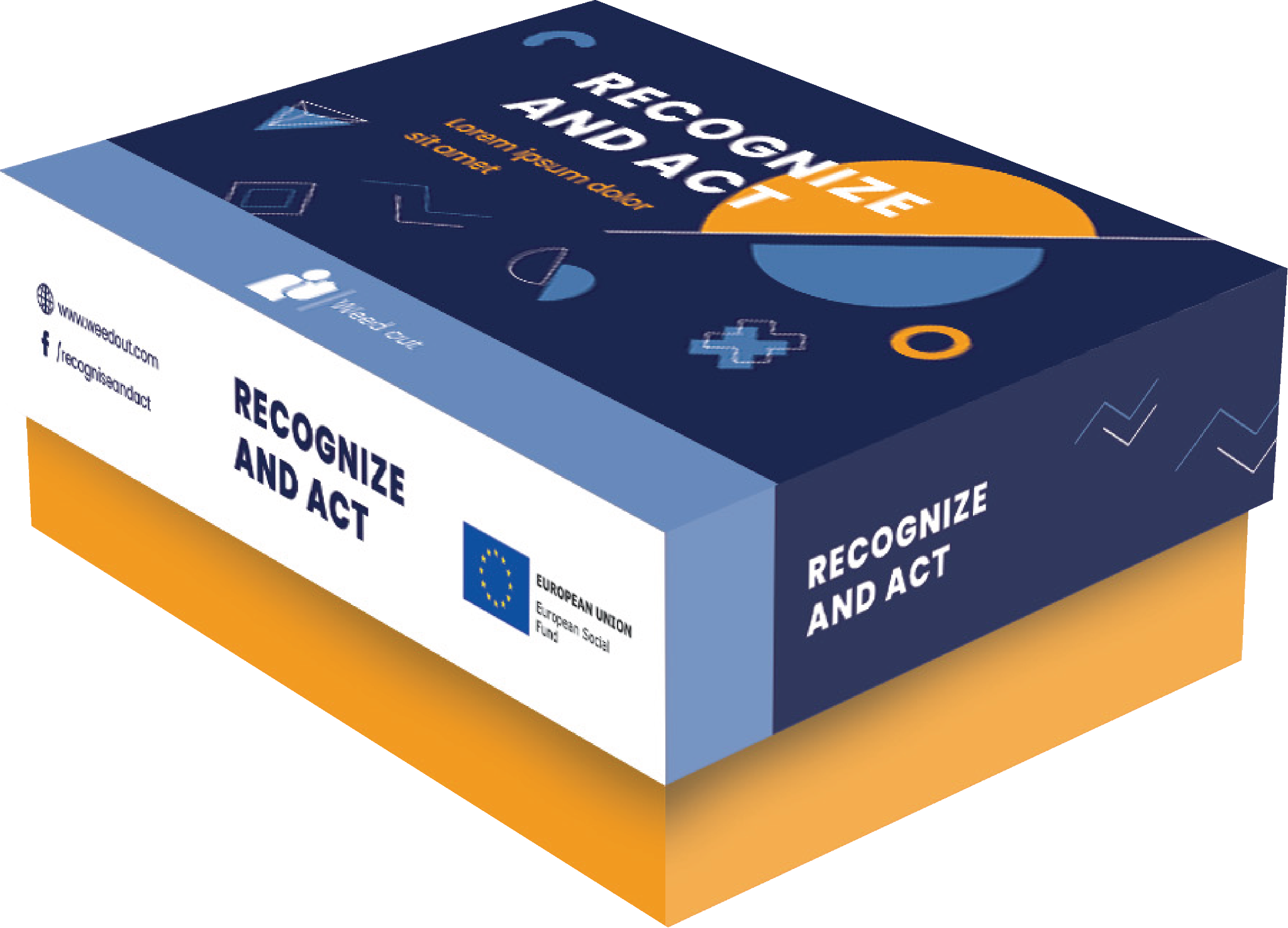 Vítejte!
S radostí vám představujeme stolní hru "Rozpoznej a jednej", inovativní a interaktivní pomůcku speciálně určenou k řešení násilí na pracovišti v HORECA odvětvích. Tato hra spojuje principy zážitkového učení a konstruktivní metodiky s cílem usnadnit pochopení násilí na pracovišti, jeho příčiny a účinné strategie prevence a zvládání podobných situací. 

Hra klade důraz na empatii a porozumění z pohledu všech zúčastněných stran. Tento holistický přístup podporuje komplexní pochopení problematiky násilí na pracovišti a vybavuje školitele i účastníky školení dovednostmi potřebnými k rozpoznání takových situací a reakcí na ně účinně a adekvátně.
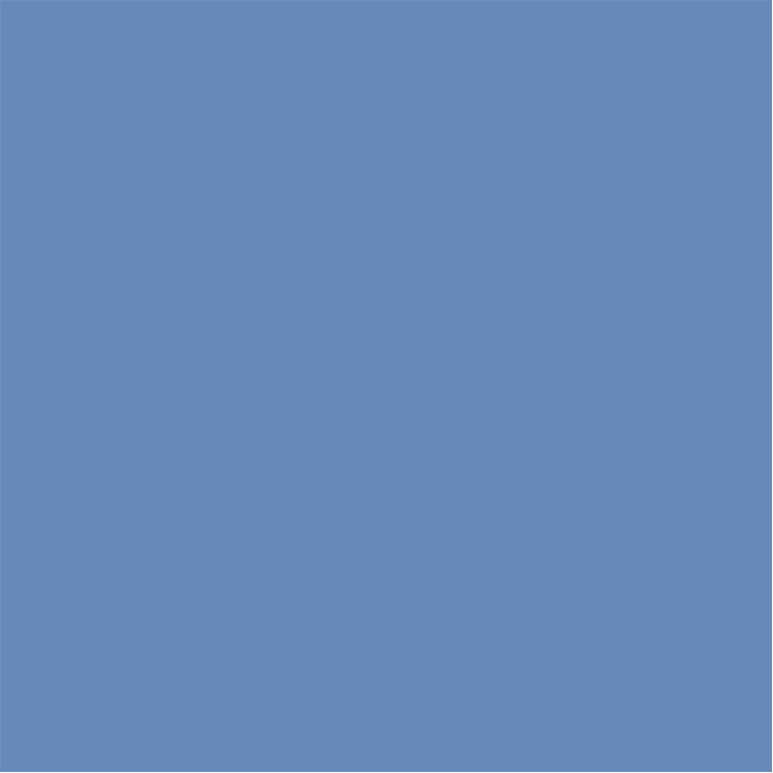 Hra " Rozpoznej a jednej " se skládá z:
60 karet problémových situací a 240 karet řešení rozdělených do čtyř skupin:
60 Strategie 
Akces
60 Strategie Uvažování
60 Strategie Konverzace
60 Strategií  Uklidnění
60 Příběhů
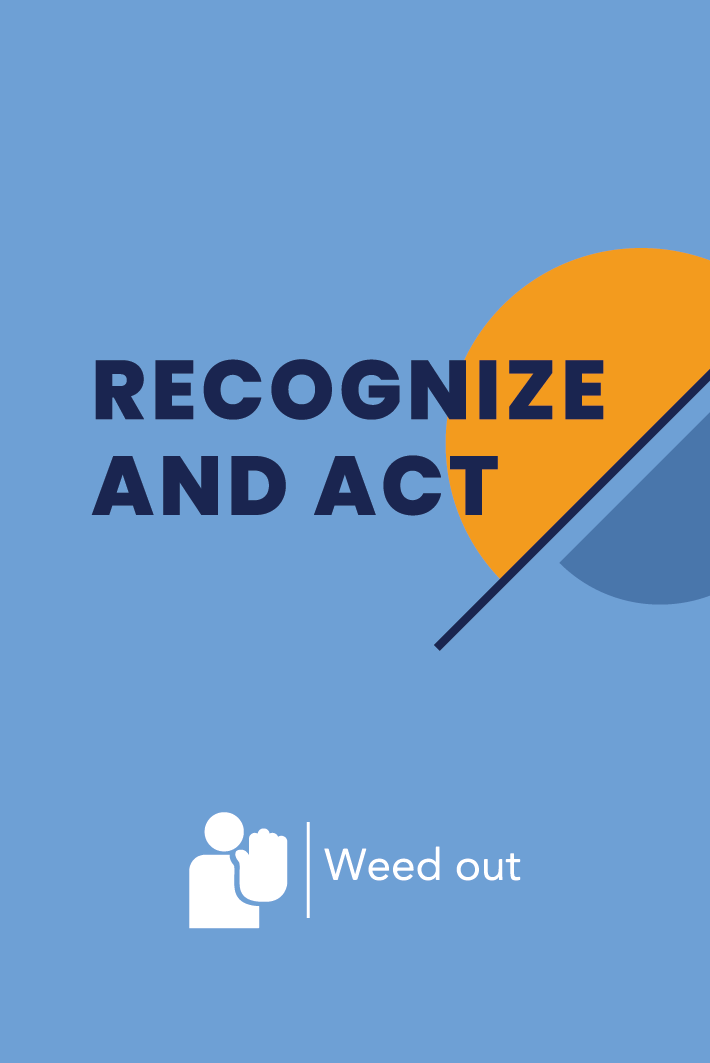 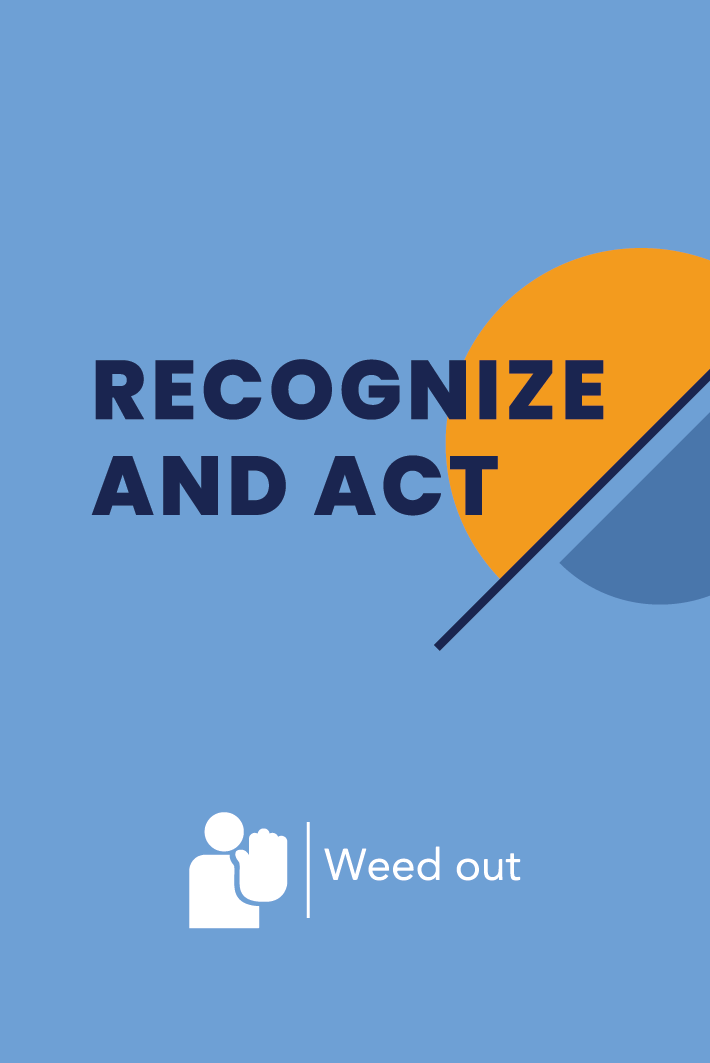 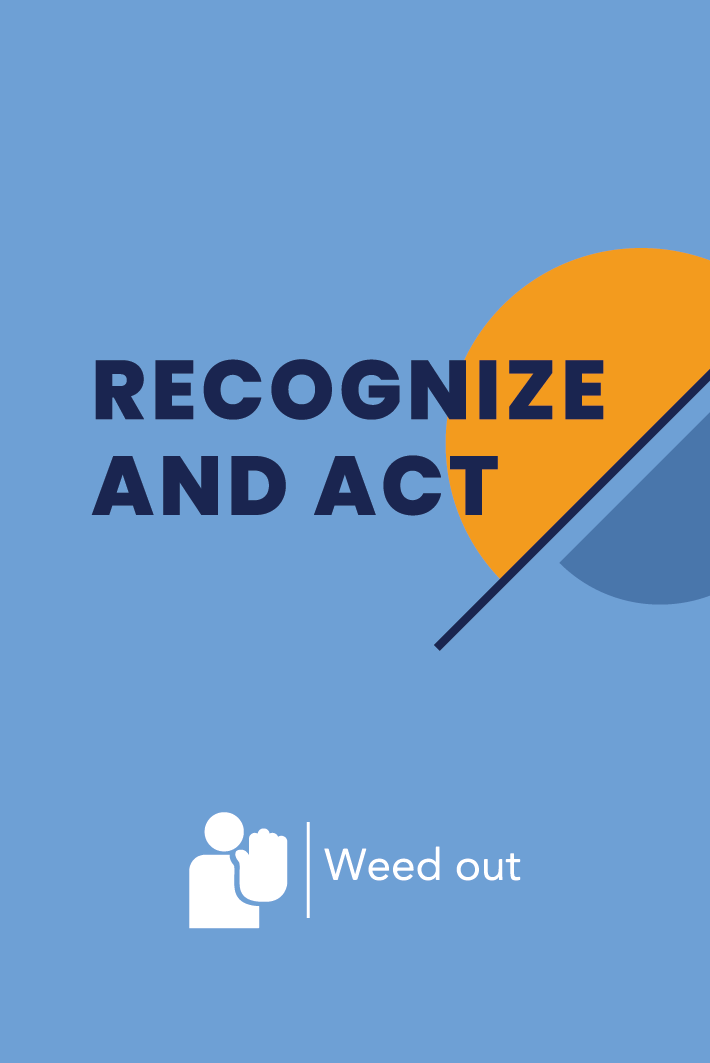 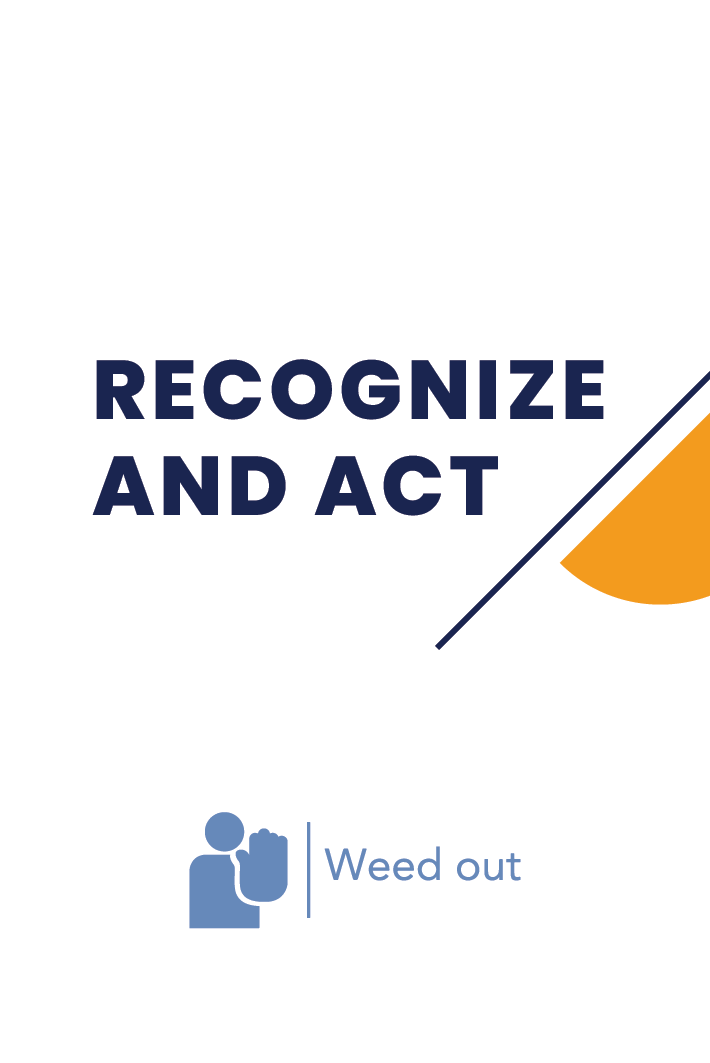 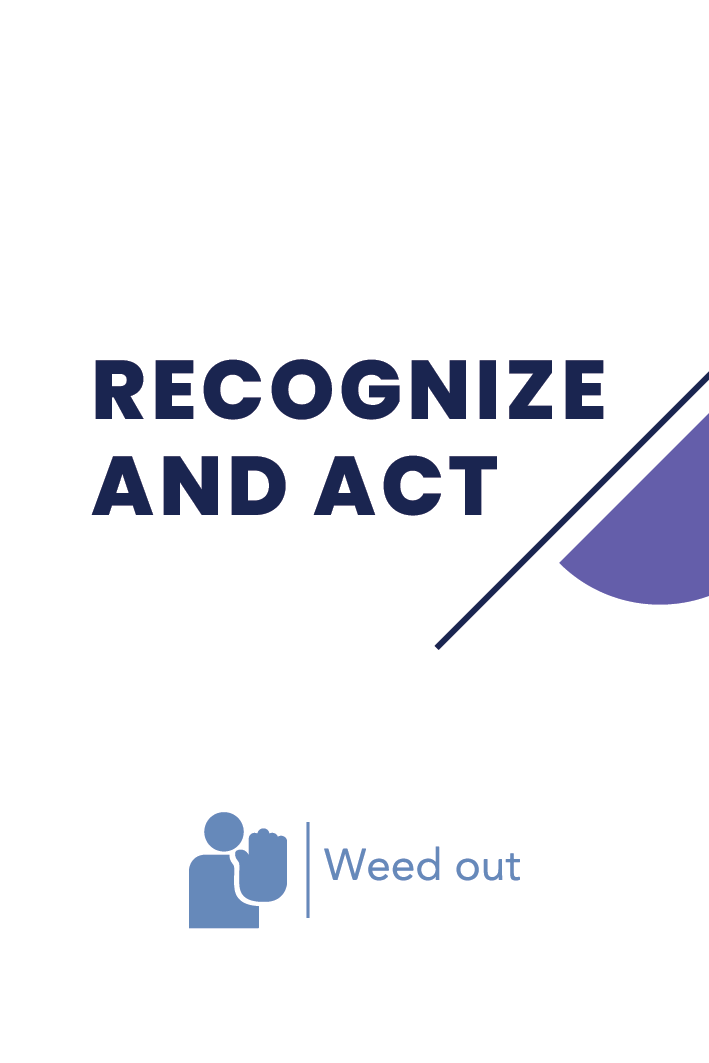 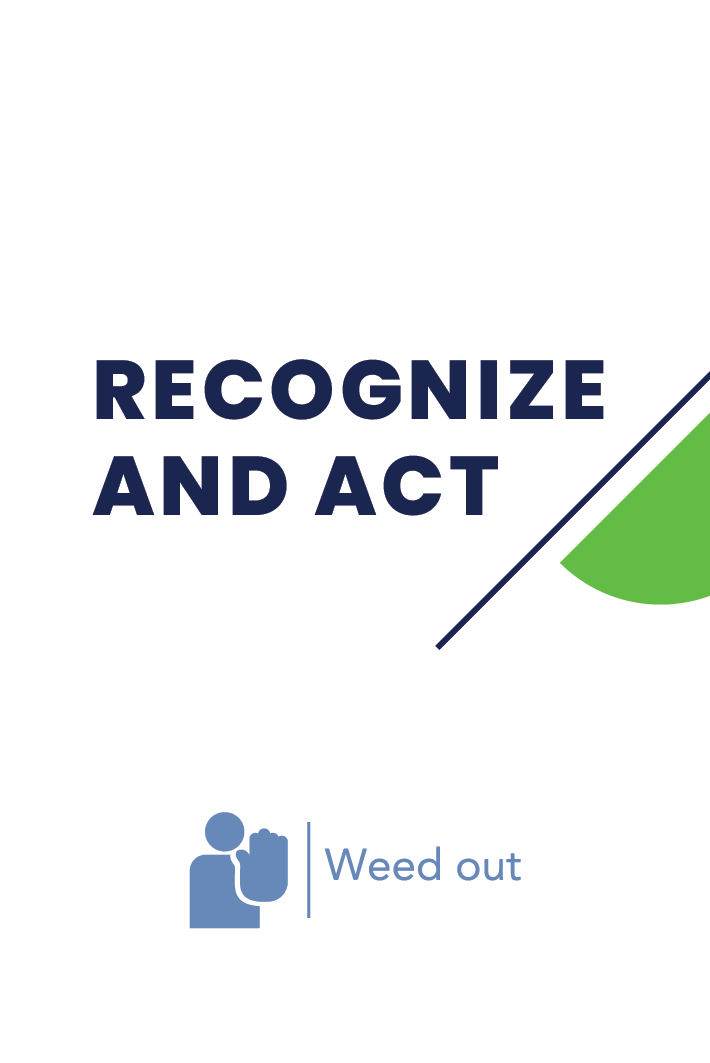 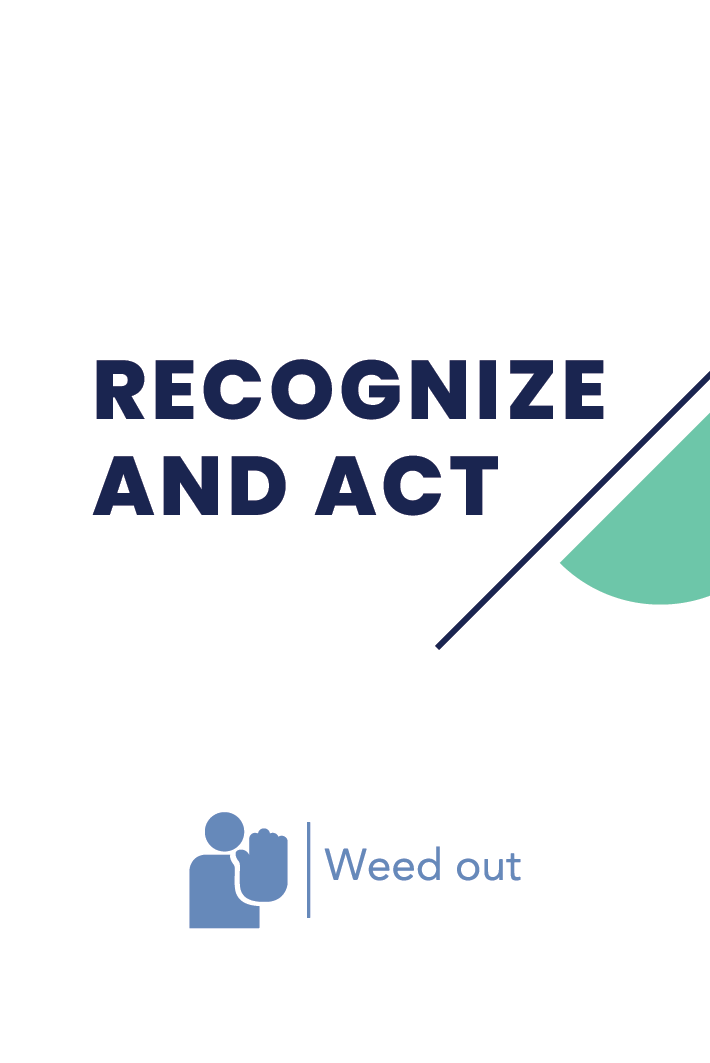 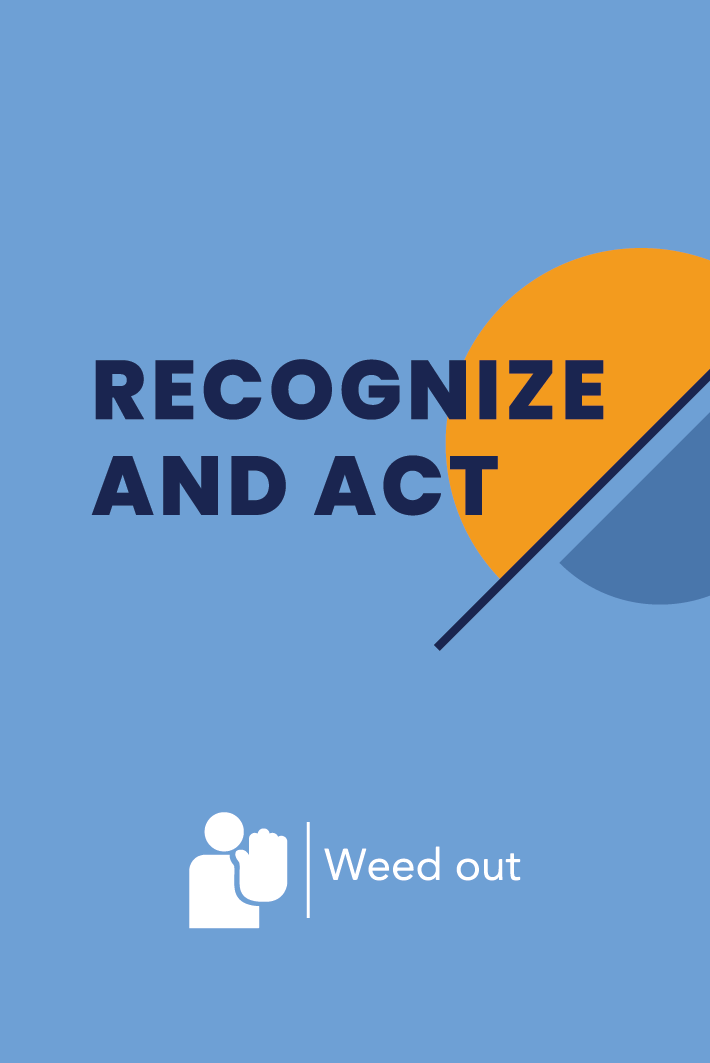 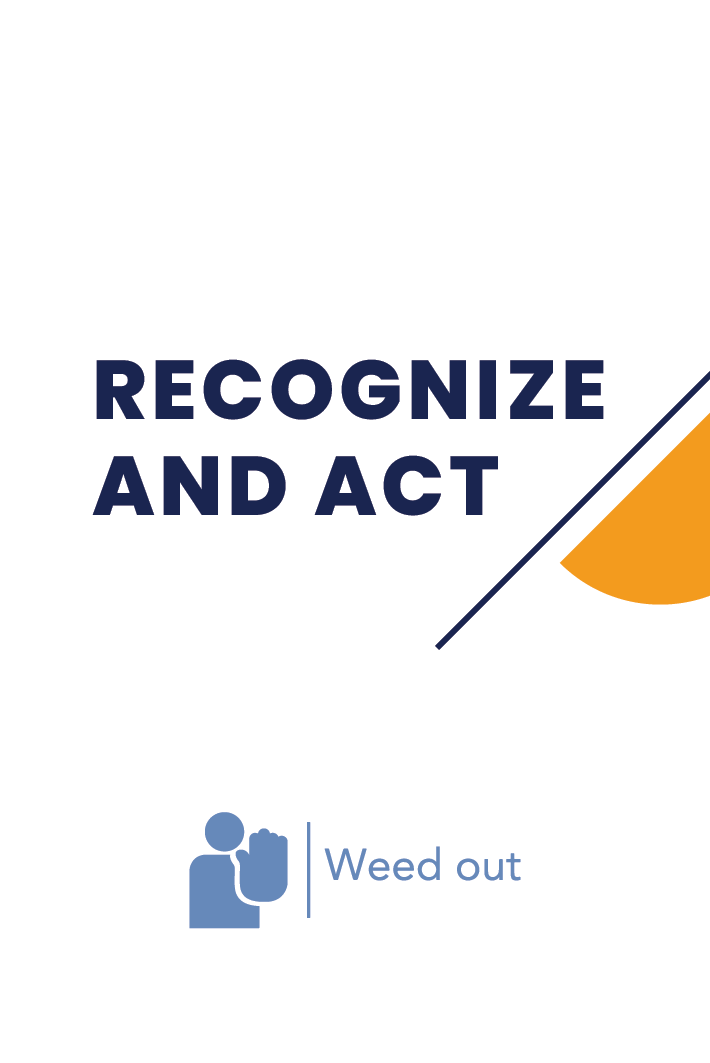 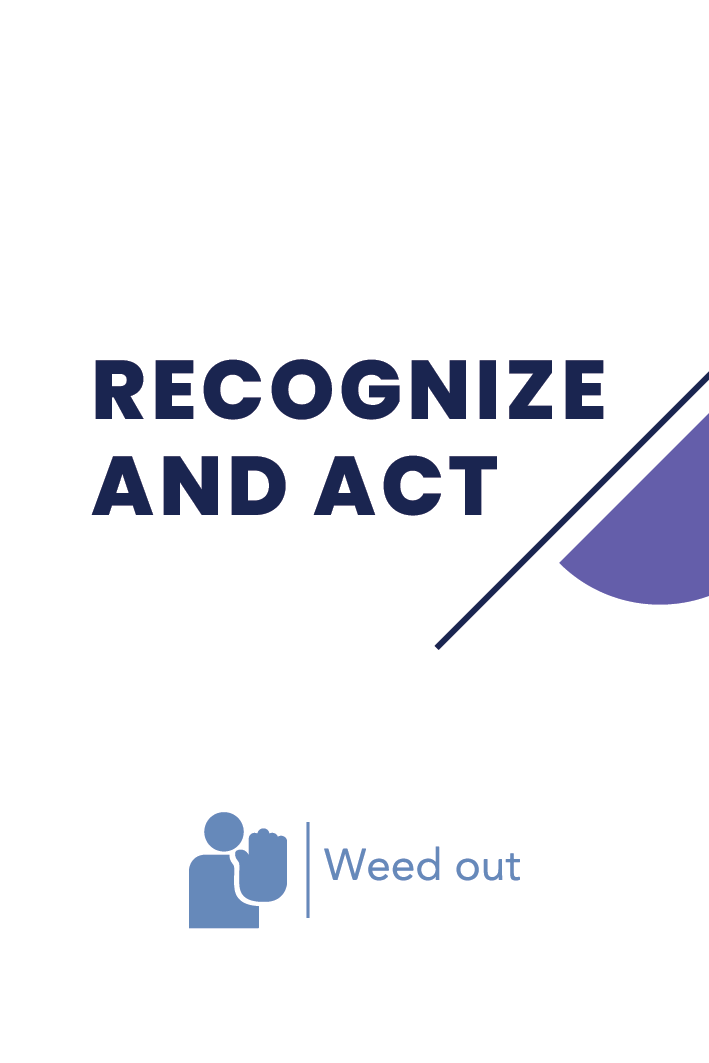 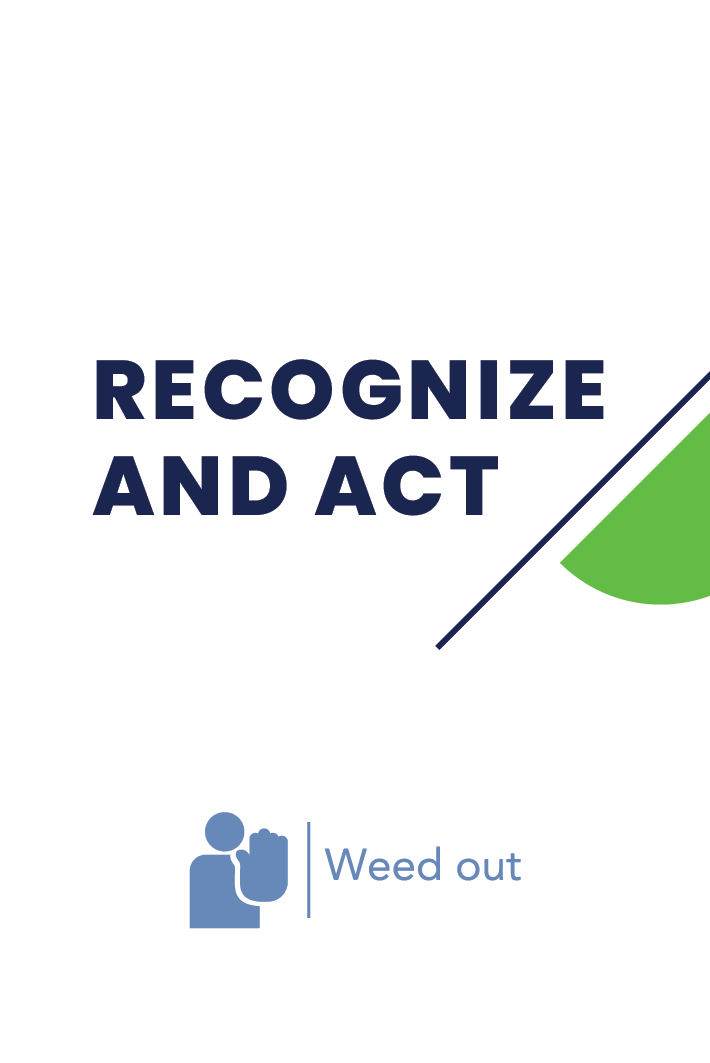 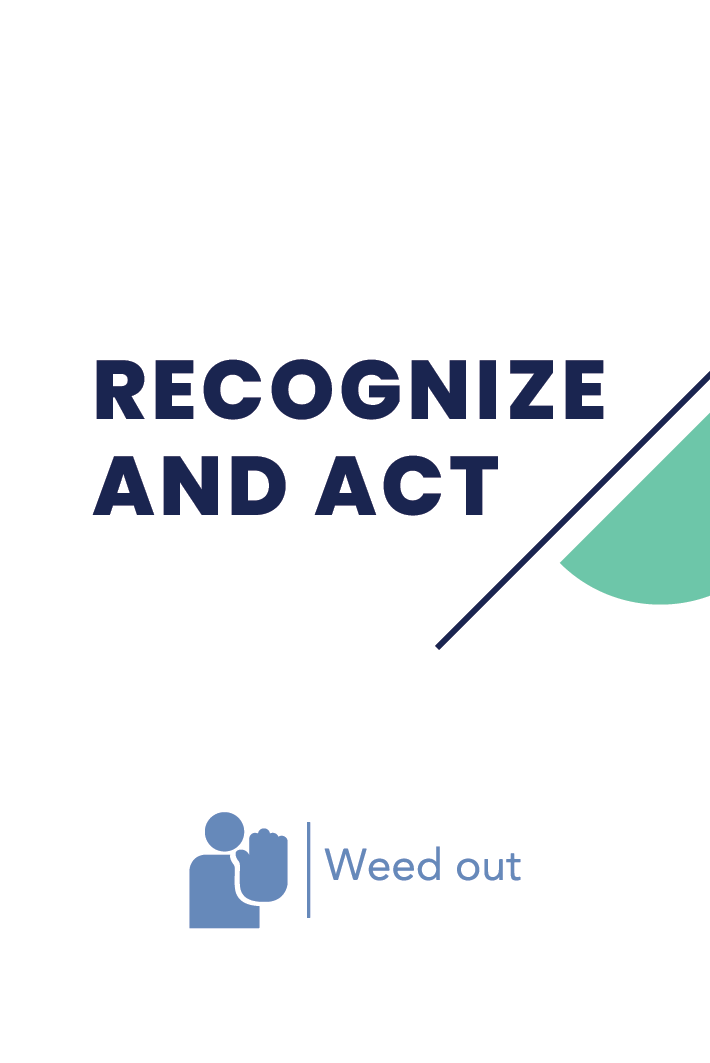 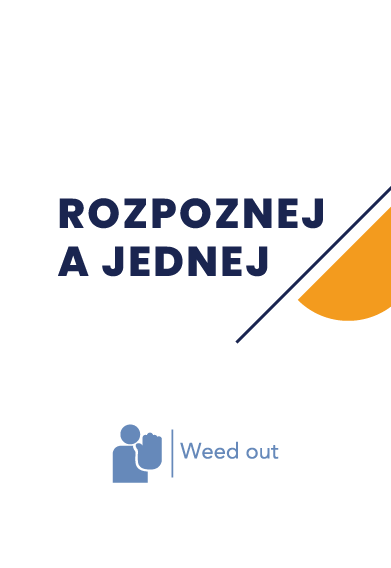 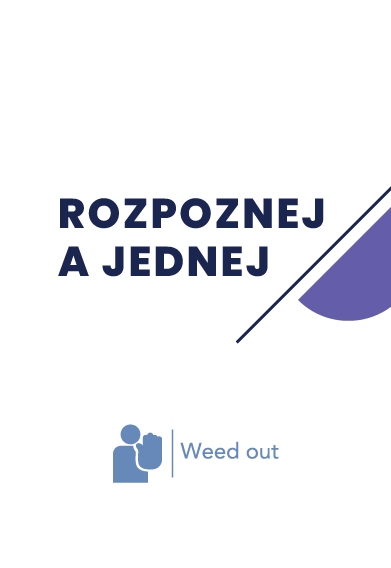 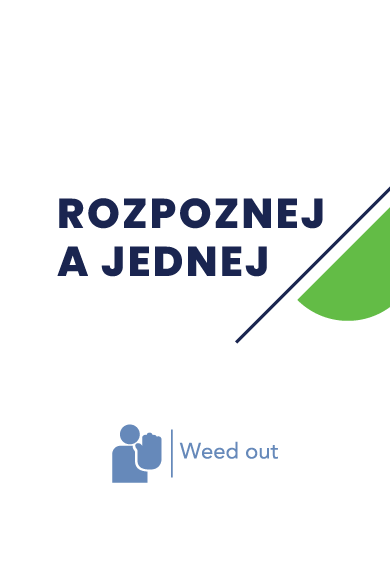 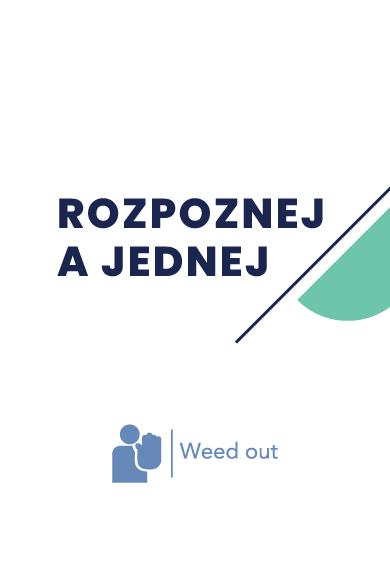 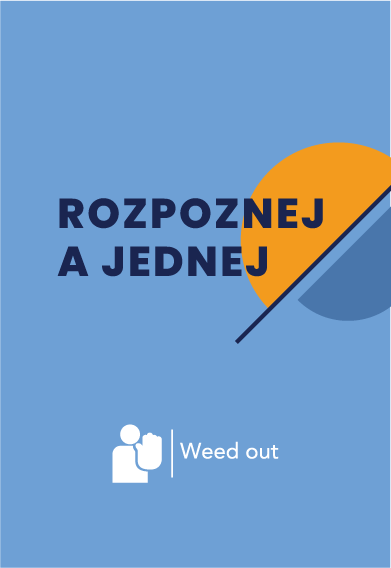 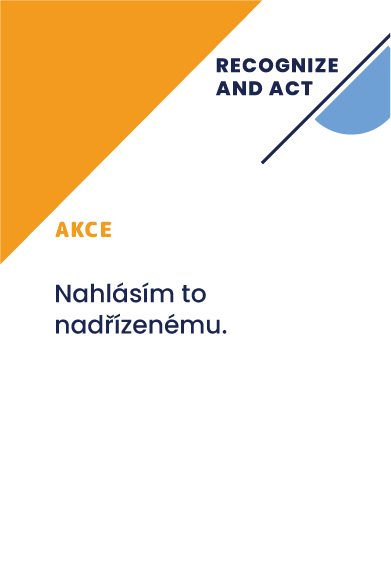 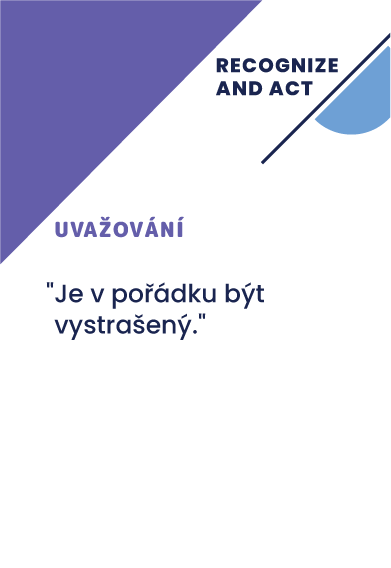 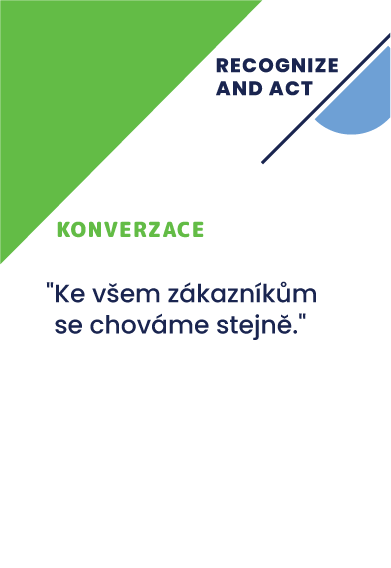 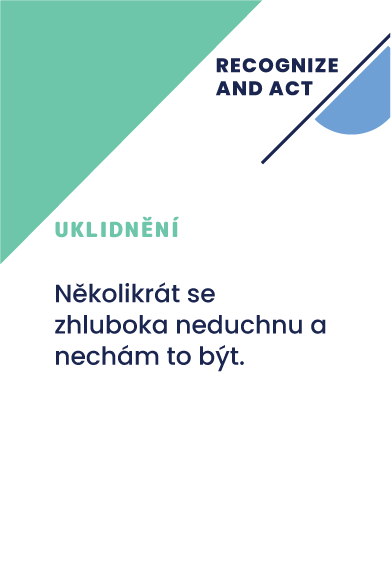 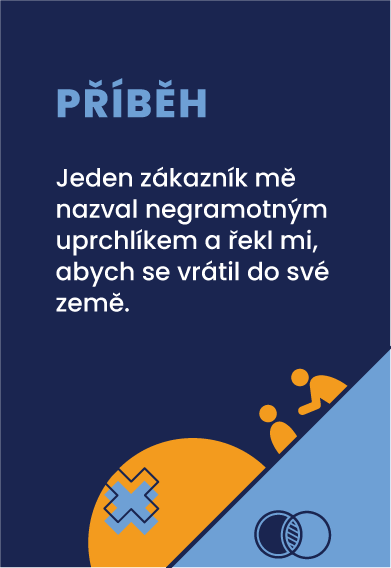 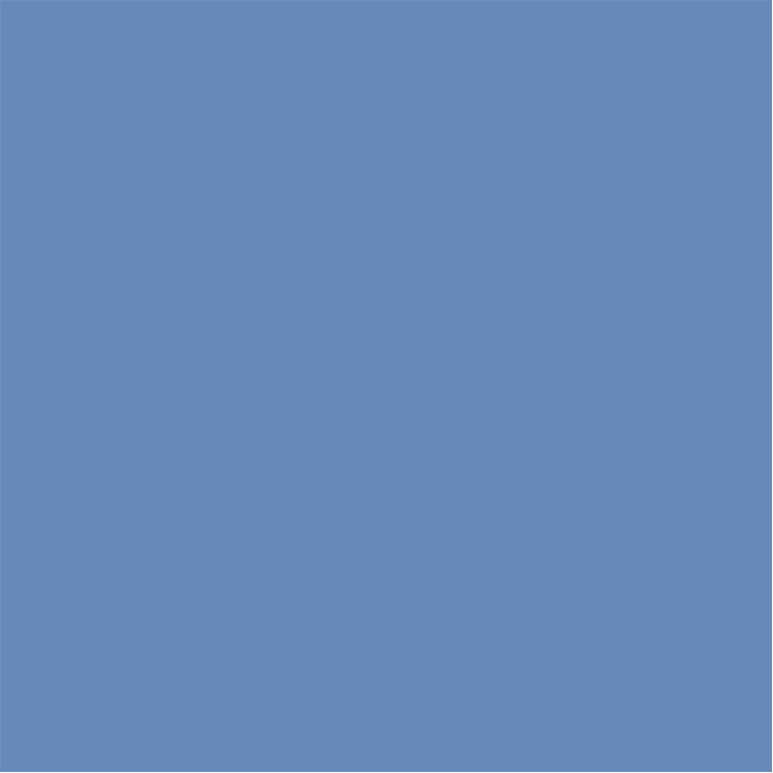 Jako školitelé provázíte účastníky různými scénáři a vedete je k diskusi na základě řešení situací pomocí karet řešení. 

Tento proces umožní účastníkům aktivně se učit a přemýšlet o různých aspektech násilí na pracovišti, čímž pomáhá k společnému porozumění a podporuje otevřený dialog o tomto zásadním problému.
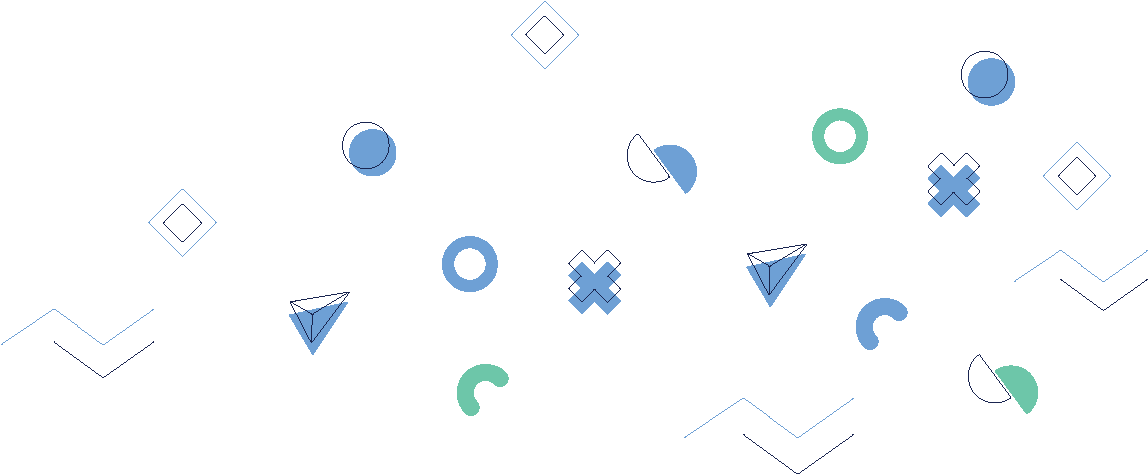 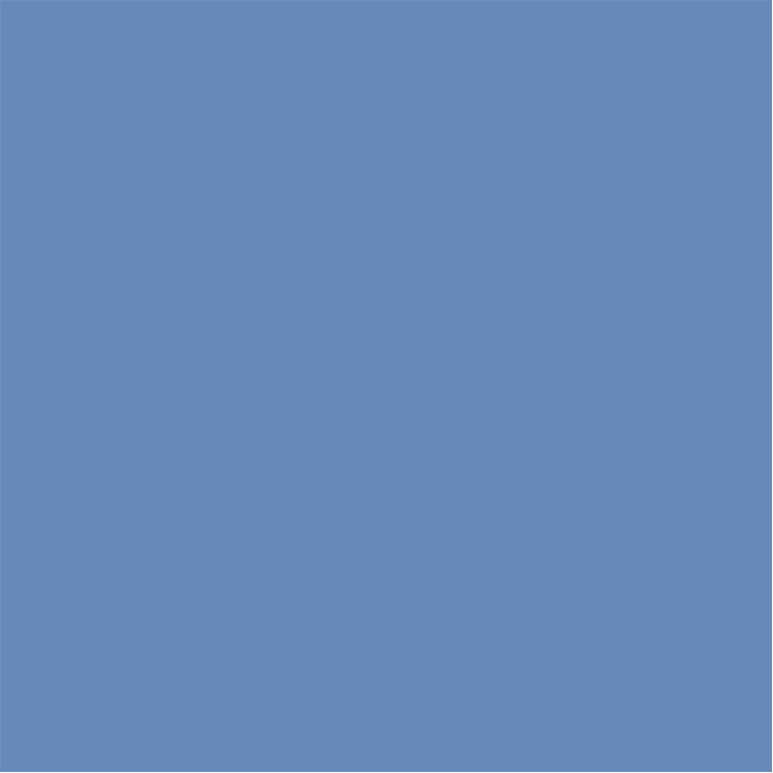 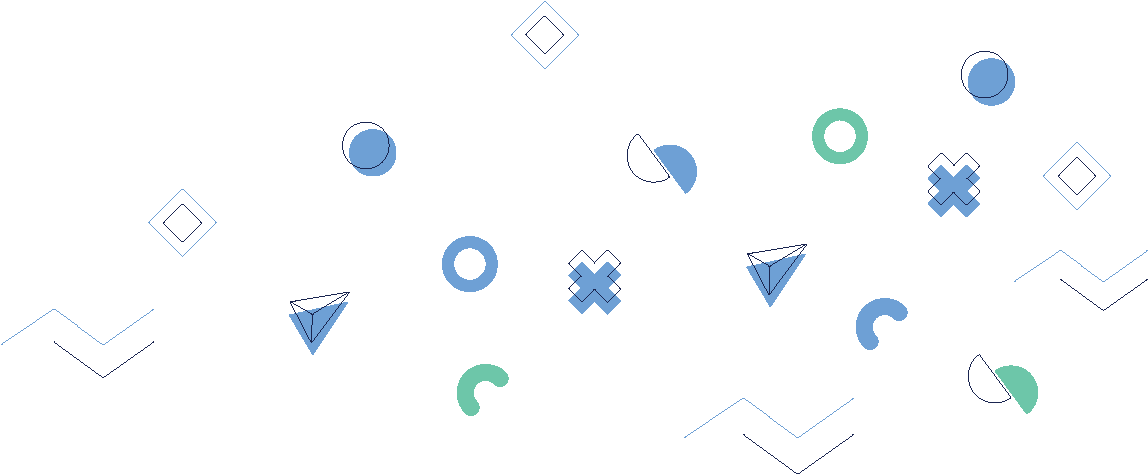 Vaše role školitele
Hraním této hry v digitálním formě se hra zpřístupňuje širšímu publiku a přidává dodatečnou úroveň pohodlí a flexibility, což umožňuje účastníkům zapojit se do učení bez ohledu na jejich umístění.

Věříme, že použitím této hry jakožto nástroje pro učení a vyhodnocování podnítíte změnu kultury v HORECA odvětví a podpoříte tak inkluzivnější, bezpečnější a ohleduplnější pracovní prostředí.

Pamatujte: Vaše role je na této transformační cestě klíčová, 
a my se těšíme na pozitivní dopad, který pod vaším odborným vedením vytvoří.
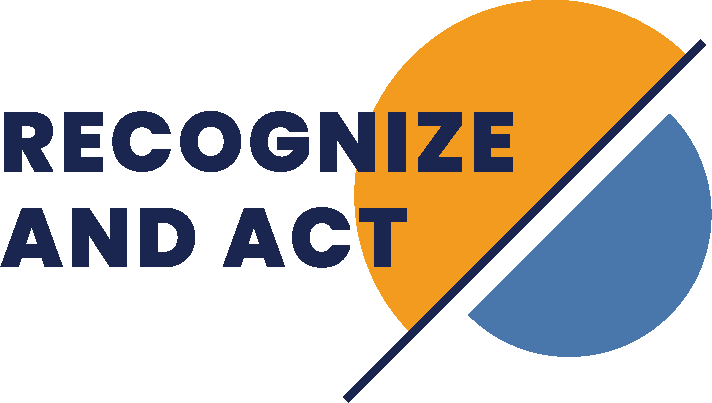 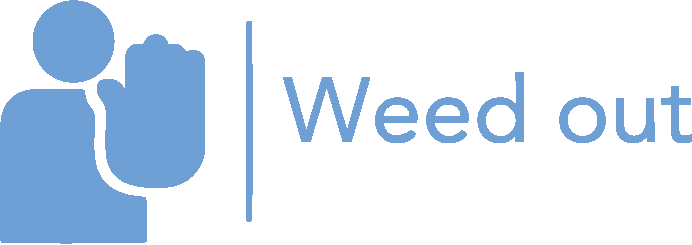 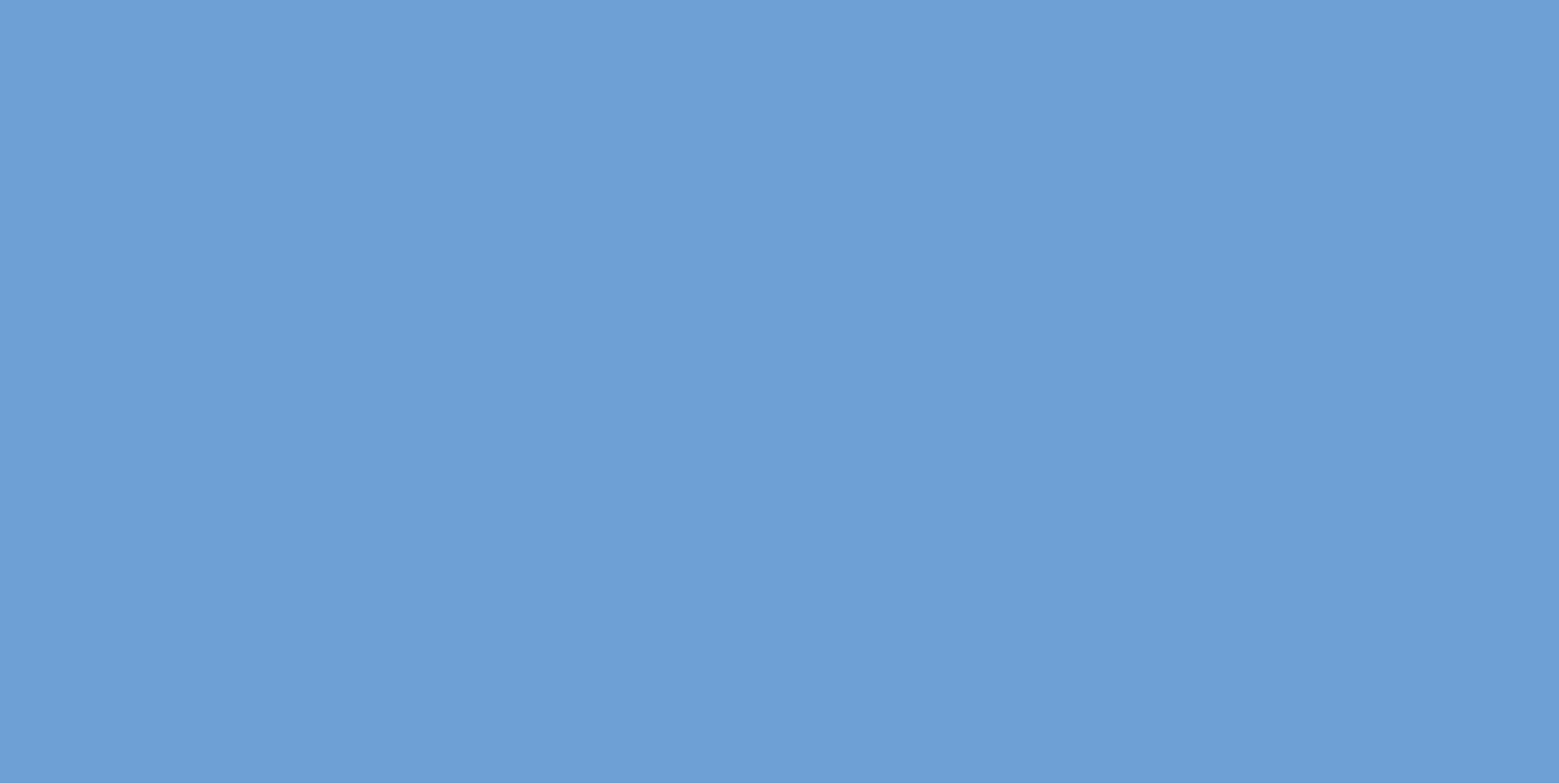 1.
Příprava 
školení
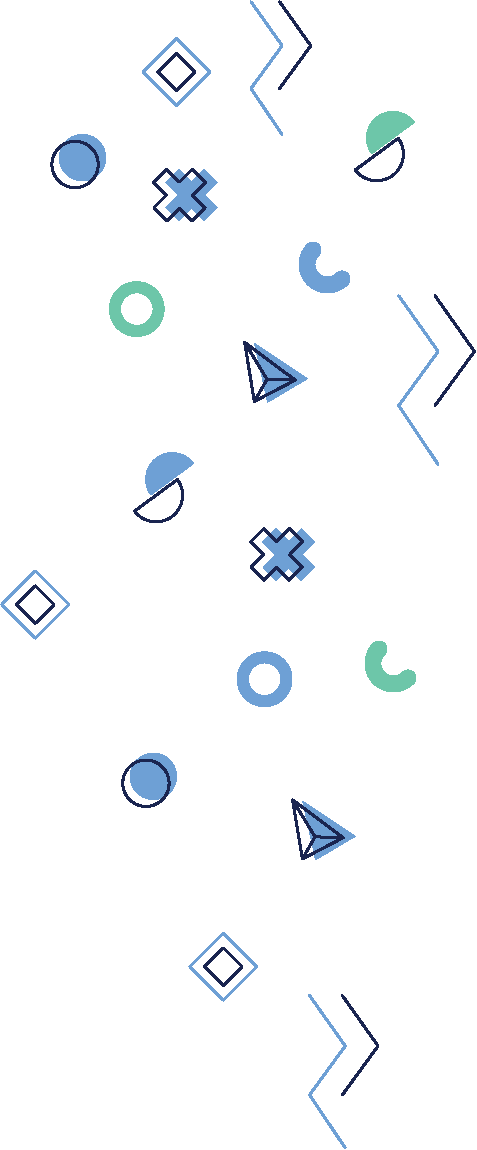 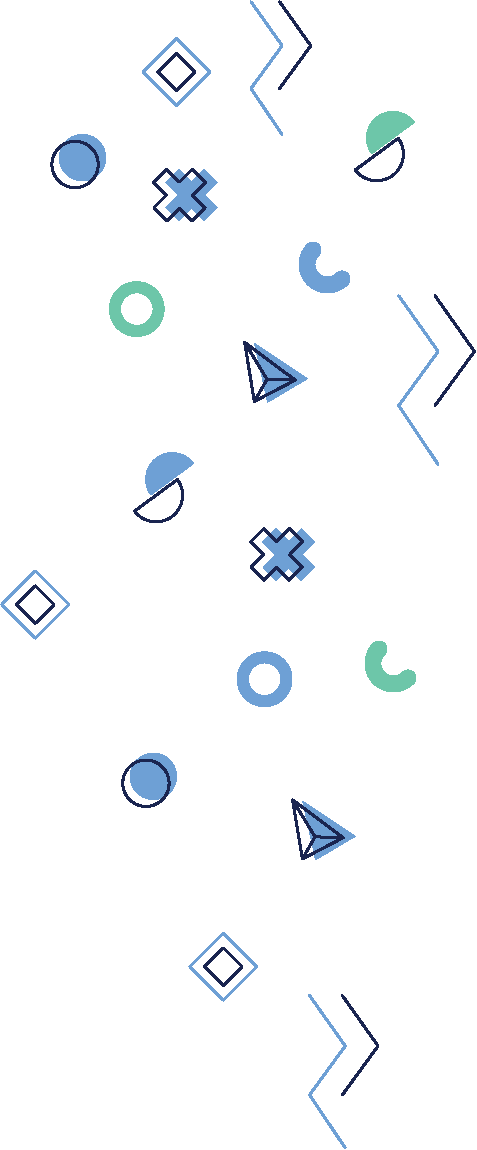 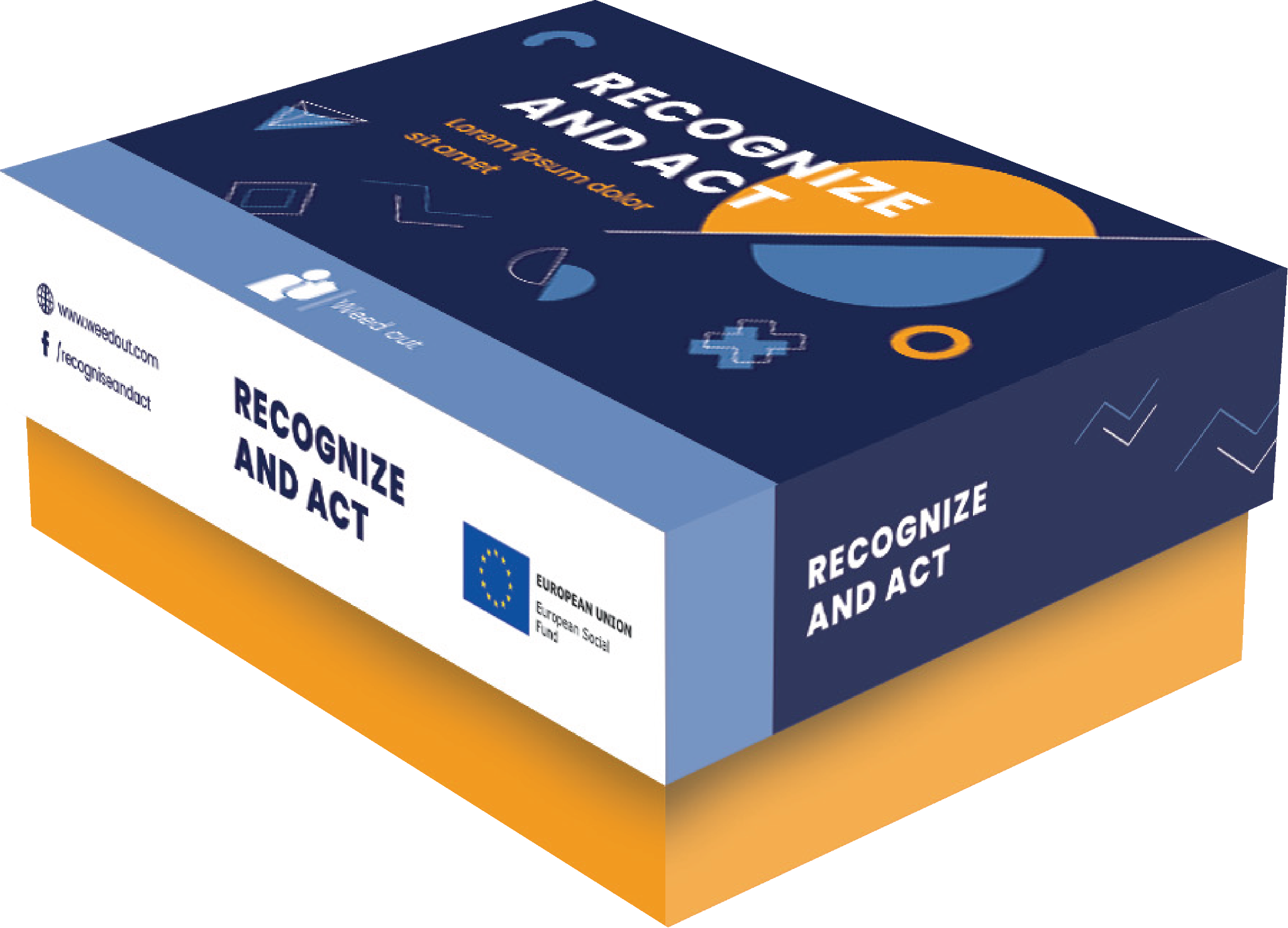 [Speaker Notes: DURAKS]
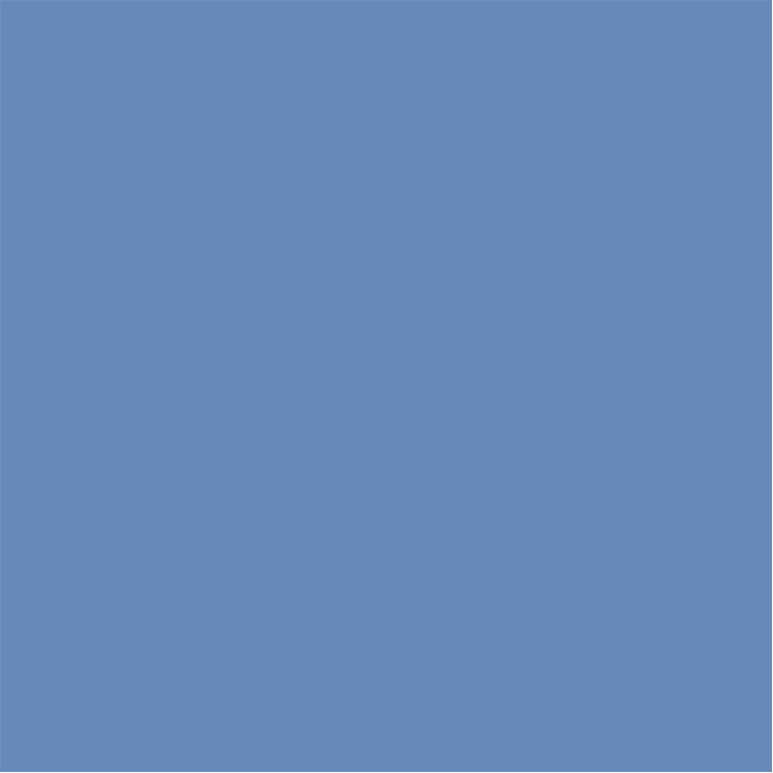 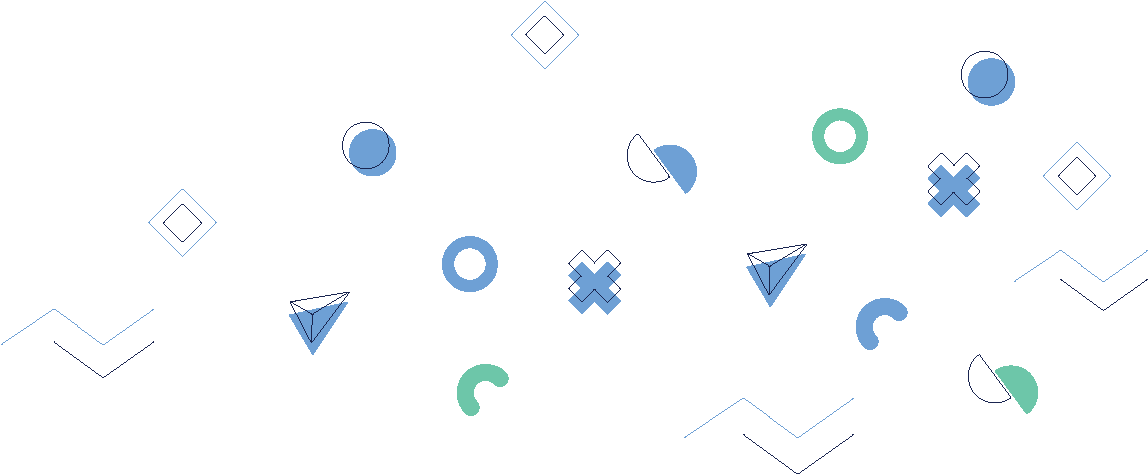 Jak porozumět hře
Před zahájením školení je důležité, abyste se seznámili s hrou "Rozpoznej a jednej" a jejími součástmi.

Seznamte se s obsahem stolní hry a pochopte jednotlivé karty problémových situací i karty s řešením. Nebojte se vyřadit karty, které nesouvisejí s vašimi tréninkovými cíli.

Znalost toho, jak tyto karty vzájemně fungují vám pomůže hladce a efektivně provádět účastníky hrou.
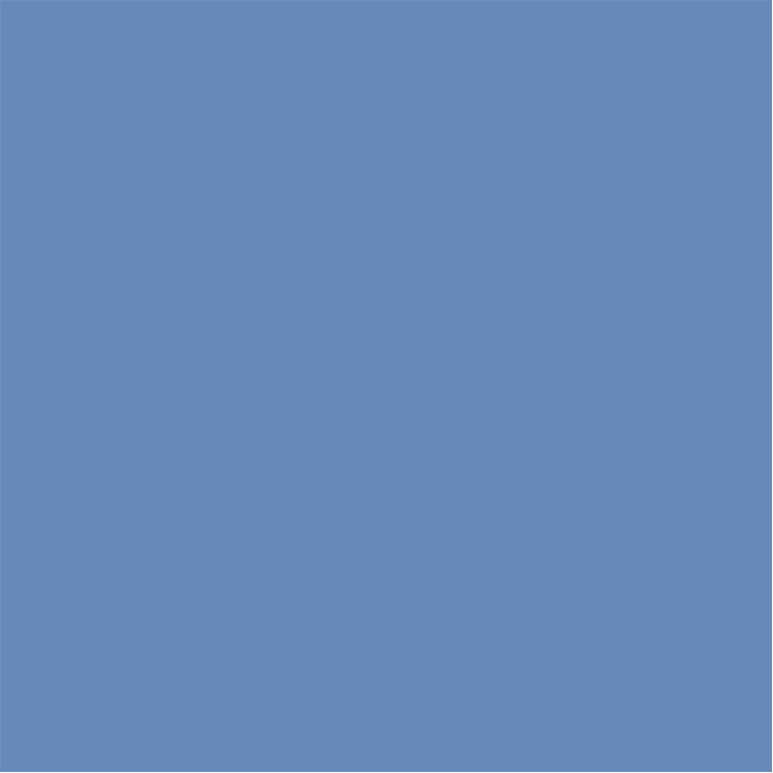 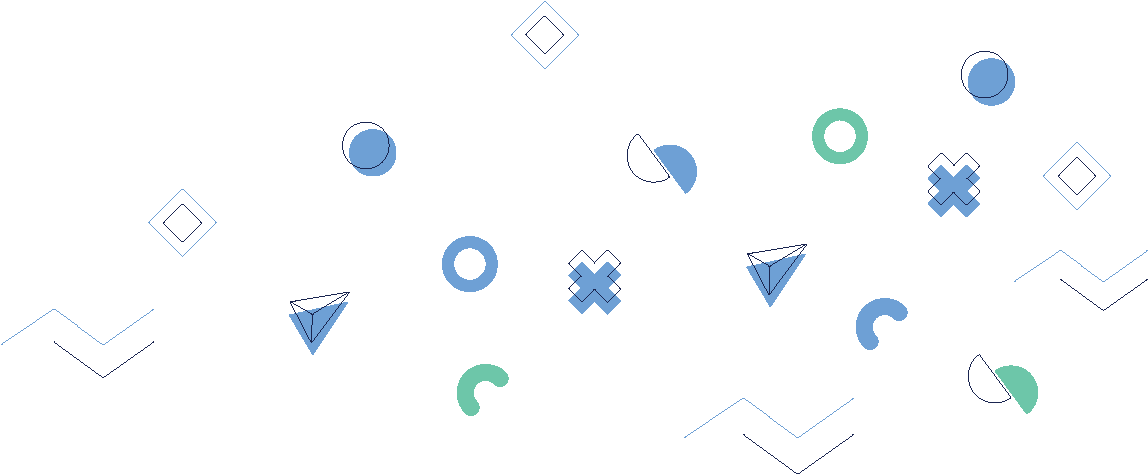 Porozumění vašeho publika
Poznejte své publikum. Prozkoumejte HORECA odvětví a pochopte společné problémy, kterým čelí v souvislosti s násilím na pracovišti.

Pochopení perspektivy zaměstnanců v HORECA sektoru vám umožní propojit herní scénáře s jejich reálnými zkušenostmi, což podpoří proces učení.

Před zahájením školení pomocí deskové hry "Rozpoznej a jednej" se snažte o svých účastnících zjistit několik věcí, abyste mohli přizpůsobit svůj styl vedení a usnadnit tak co nejefektivnější učení:
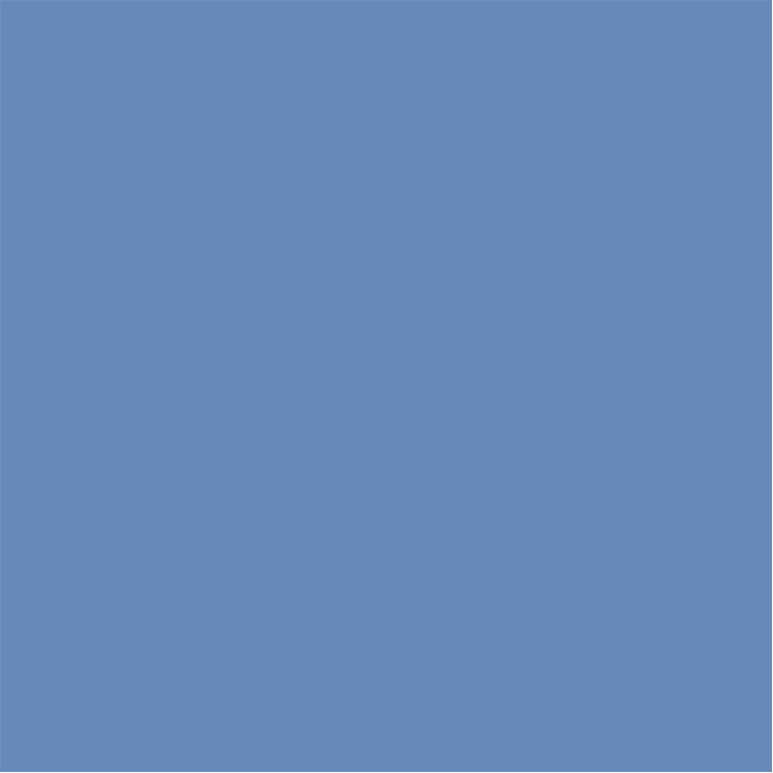 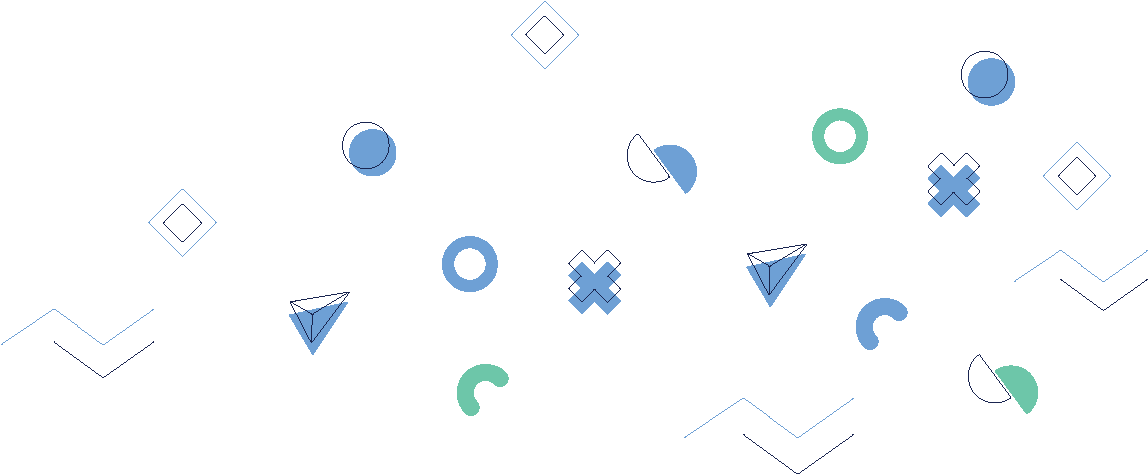 Porozumění vašeho publika
Jejich role a zkušenosti: Pochopte pracovní zařazení účastníků v rámci HORECA sektoru a jejich profesní zkušenosti. To vám pomůže přizpůsobit herní scénáře tak, aby byly relevantnější.

Předchozí školení: Jsou obeznámeni s koncepty prevence a zvládání násilí na pracovišti? Zúčastnili se podobných školení již dříve? Odpovědi vám pomohou posoudit stávající znalosti a určit oblasti, které je třeba dále rozvíjet.

Úroveň pohodlí při „škole hrou“: Ne každému vyhovuje učení se herní formou stejně dobře. Znalost účastníků gamifikaci a jejich komfortu při hraní vám pomůže upravit to, jak hru představíte a jak ji budete řídit.
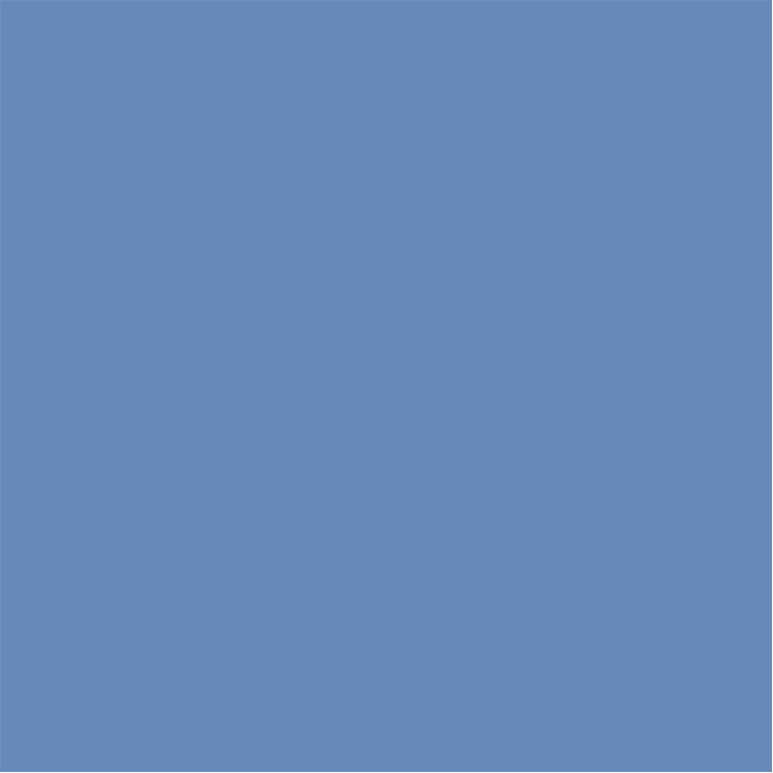 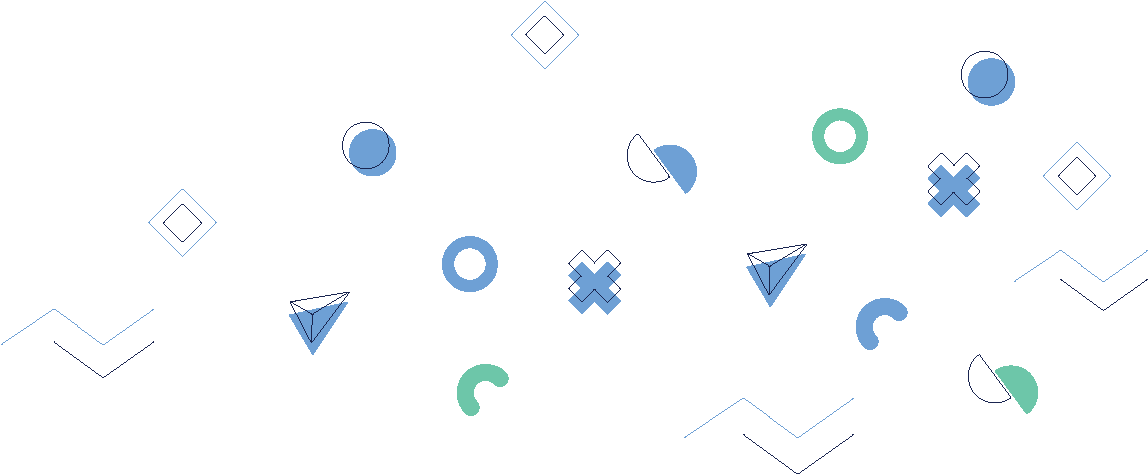 Porozumění vašeho publika
Očekávání: Je důležité vědět, co si od tohoto školení účastníci slibují. Existují nějaké konkrétní dovednosti nebo znalosti, které doufají, že získají? Otázky, které budou zodpovězeny?

Styly učení: Znalost preferovaných stylů učení vám pomůže přizpůsobit způsob výuky tak, abyste zvýšili jejich zapojení a porozumění.

Kulturní zázemí a ohleduplnost: Pokud máte různorodou skupinu účastníků, znalost jejich sociálně demografického a kulturního zázemí může zajistit, že školení bude inkluzivní a otevřené všem názorům.
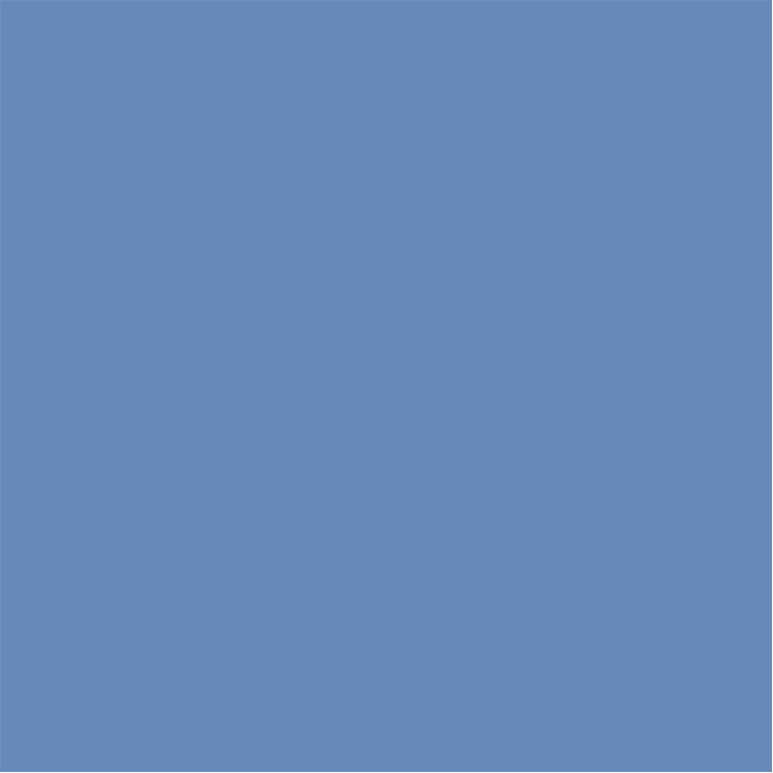 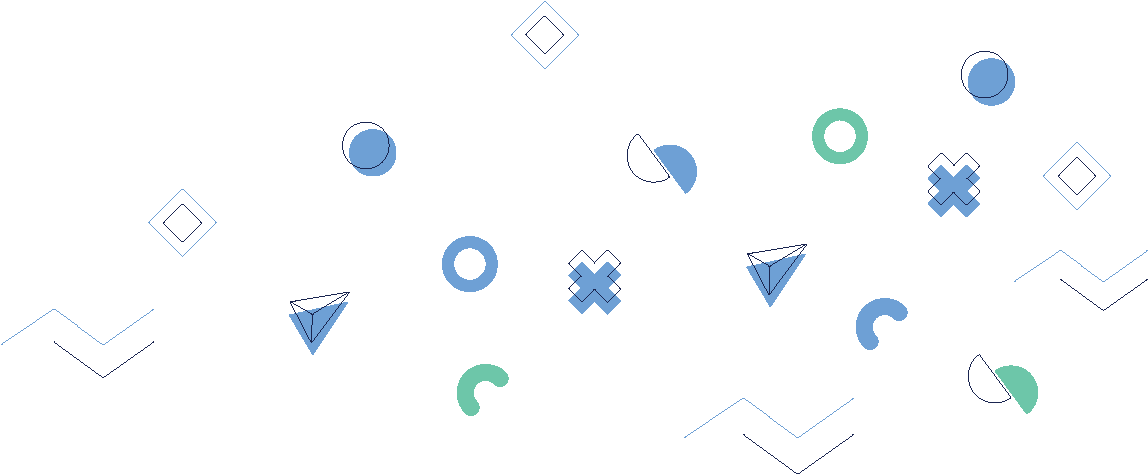 Porozumění vašeho publika
Zkušenosti z reálného života: Pokud se o své zkušenosti nebo postřehy z násilí v zaměstnání rádi podělí, mohou poskytnout cenné informace a učinit školení přístupnějším.

Hodnoty společnosti: Znalost hodnot a zásad společnosti, pro kterou účastníci školení pracují, vám může pomoci propojit scénáře hry se skutečnými situacemi na pracovišti.

Komunikační styly: Jak nejraději komunikují? Vyhovují jim více otevřené diskuse, nebo dávají přednost strukturovanějším formátům, jako jsou otázky a odpovědi nebo diskuse v malých skupinách?

Znalost technologií: Pokud během školení používáte digitální verzi hry nebo jiné digitální nástroje, je důležité zjistit úroveň pohodlí účastníků s technologiemi.
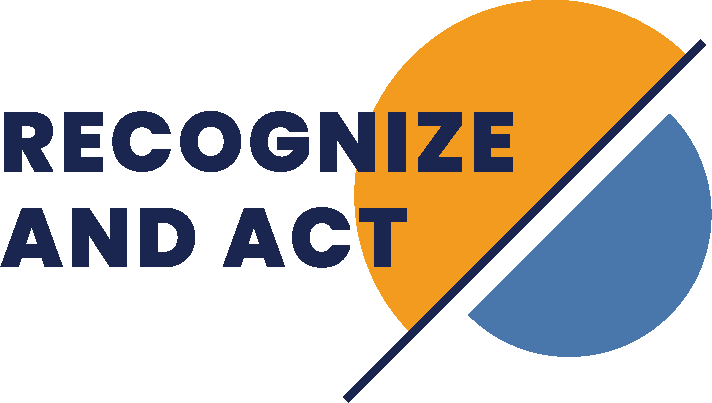 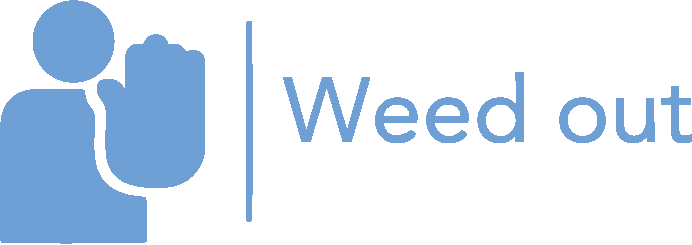 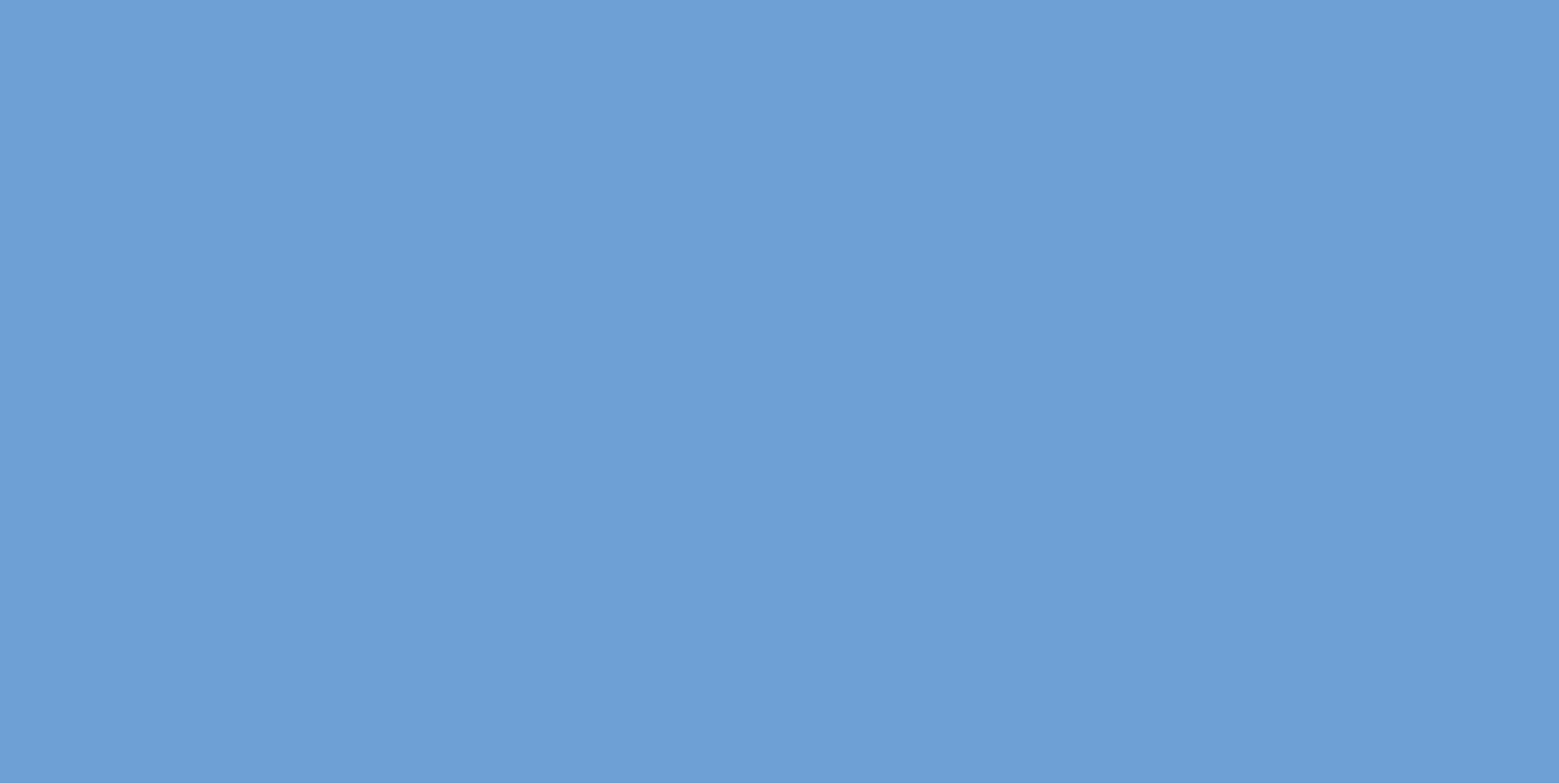 2.
Nastudování pravidel
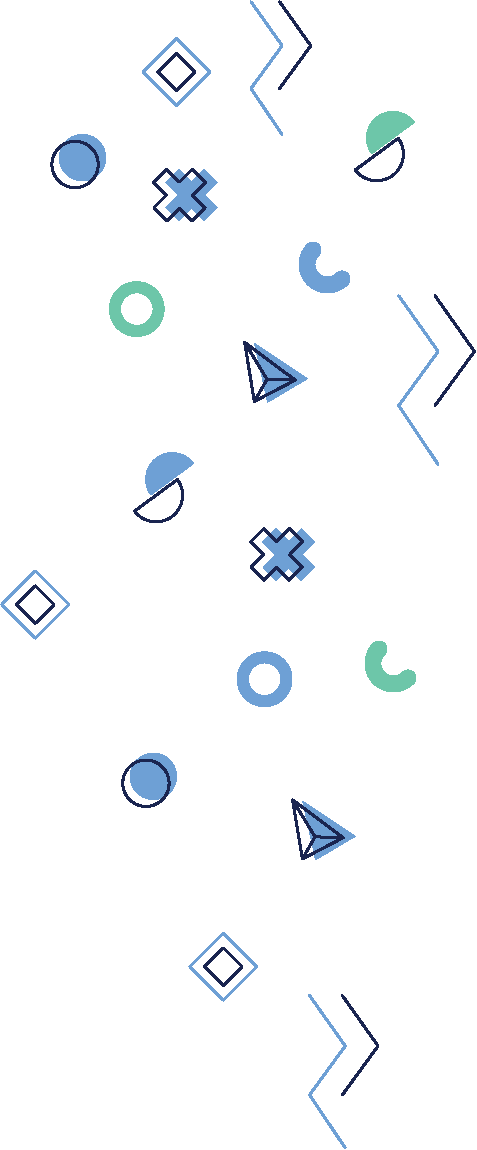 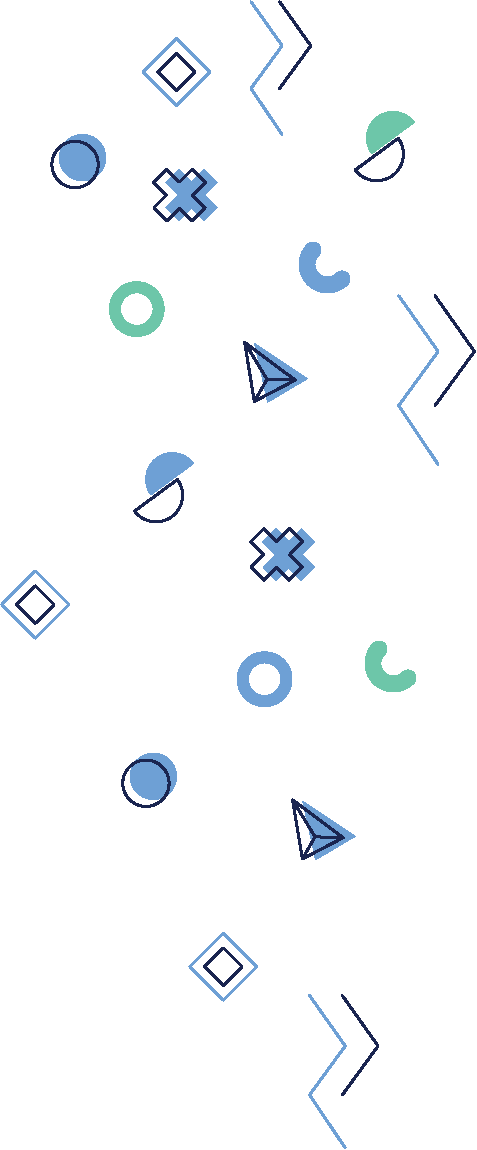 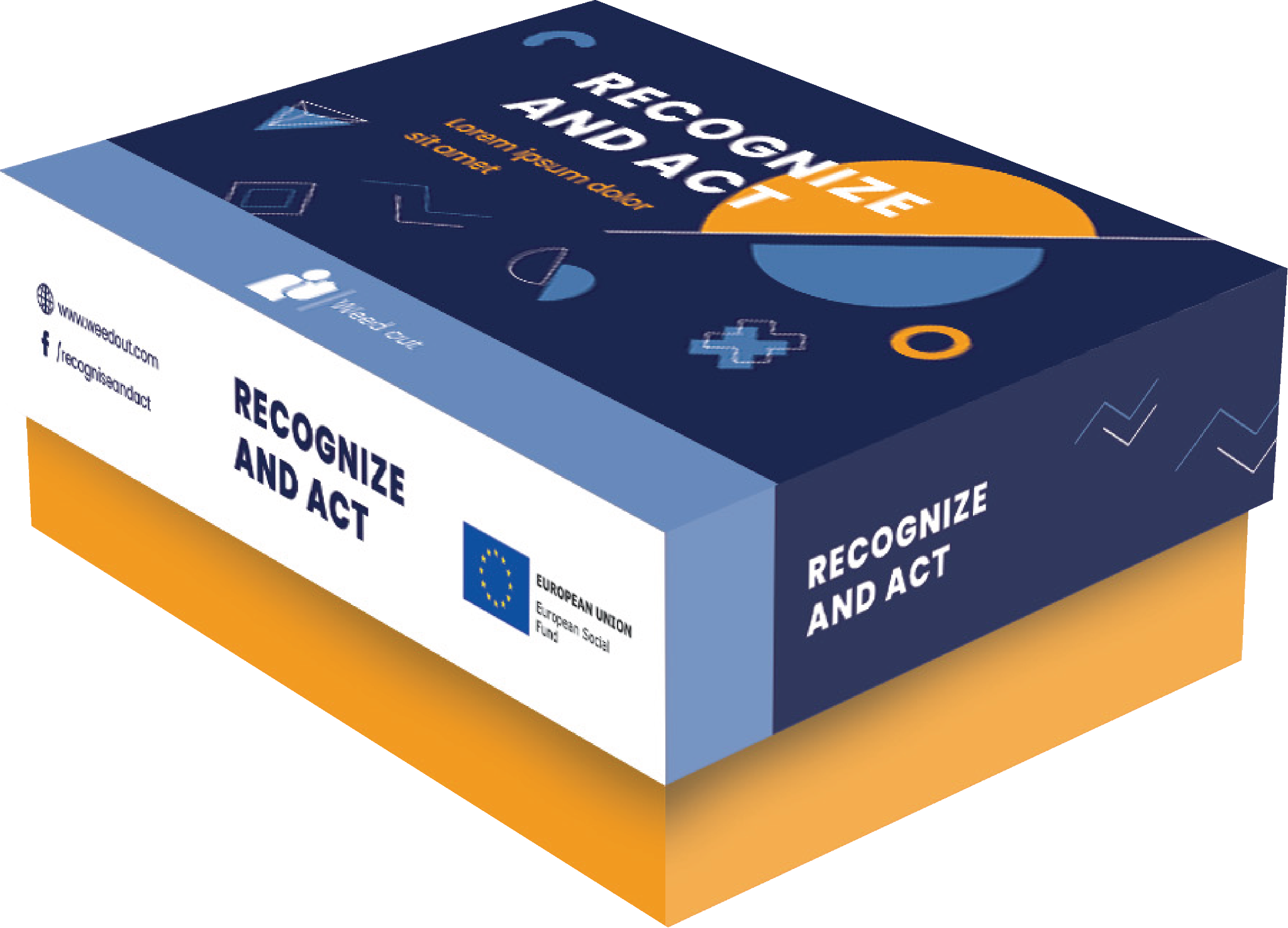 [Speaker Notes: DURAKS]
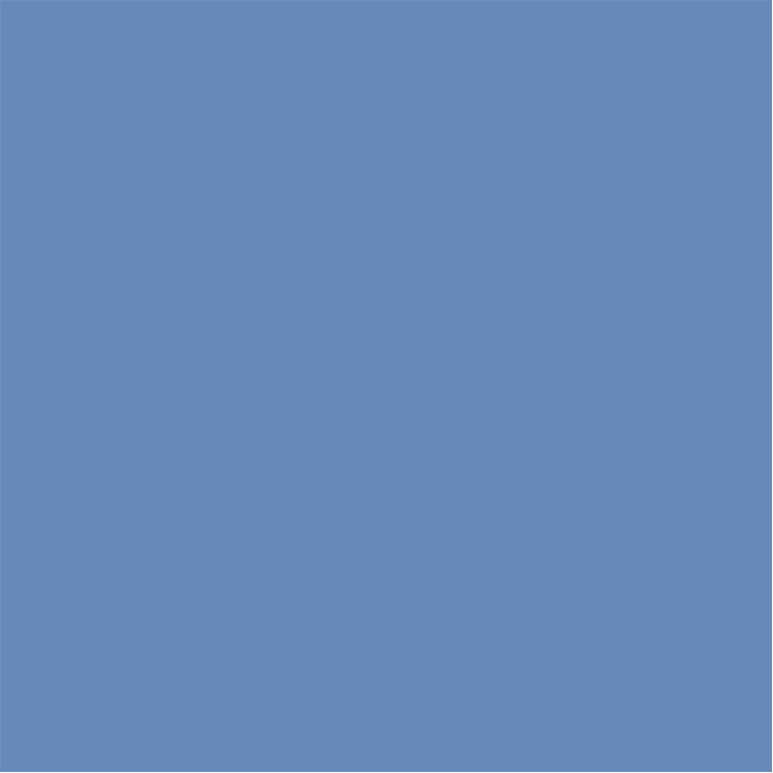 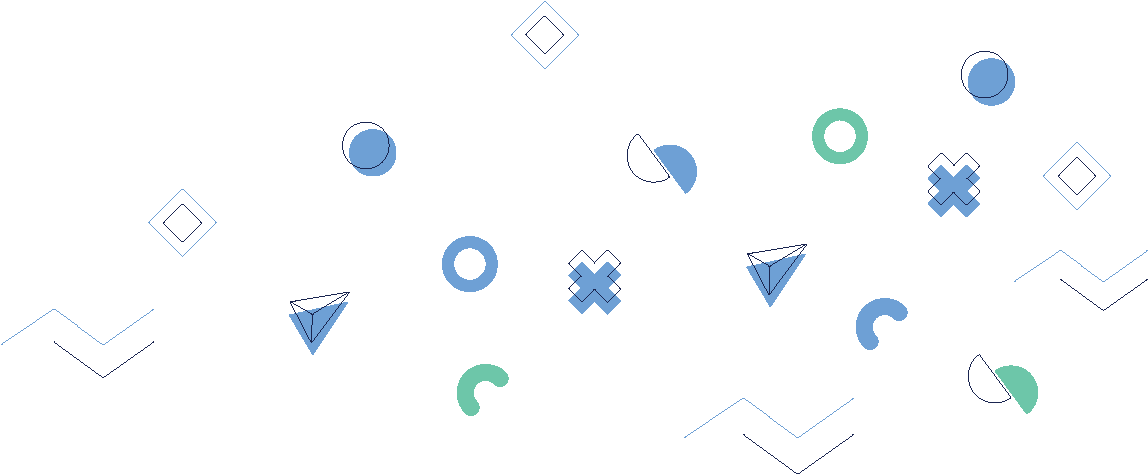 Nastudování pravidel
Důkladně si prostudujte pravidla hry a pochopte je. Budete tak připraveni je srozumitelně vysvětlit a zodpovědět případné dotazy účastníků. Nezapomeňte, že účelem hry je usnadnit edukaci účastníků, takže srozumitelnost a pochopení herních mechanismů je zásadní.

Základní pravidla hry najdete na konci prezentace, ale klidně můžete improvizovat, upravit si je podle potřeby nebo zcela změnit.

Například můžete vytvořit vlastní rozšíření hry, požádat účastníky školení, aby se podělili se svými příběhy, a tím vytvořili vlastní modelové situace či řešení.
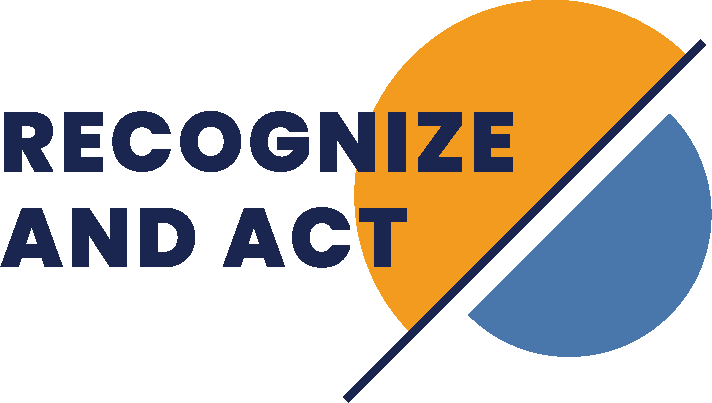 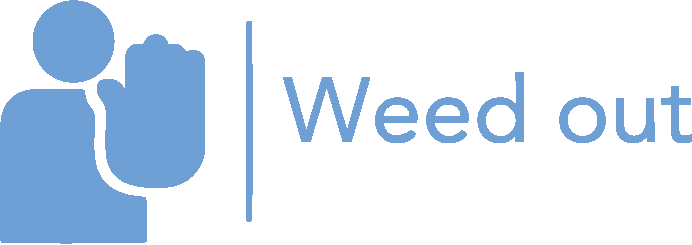 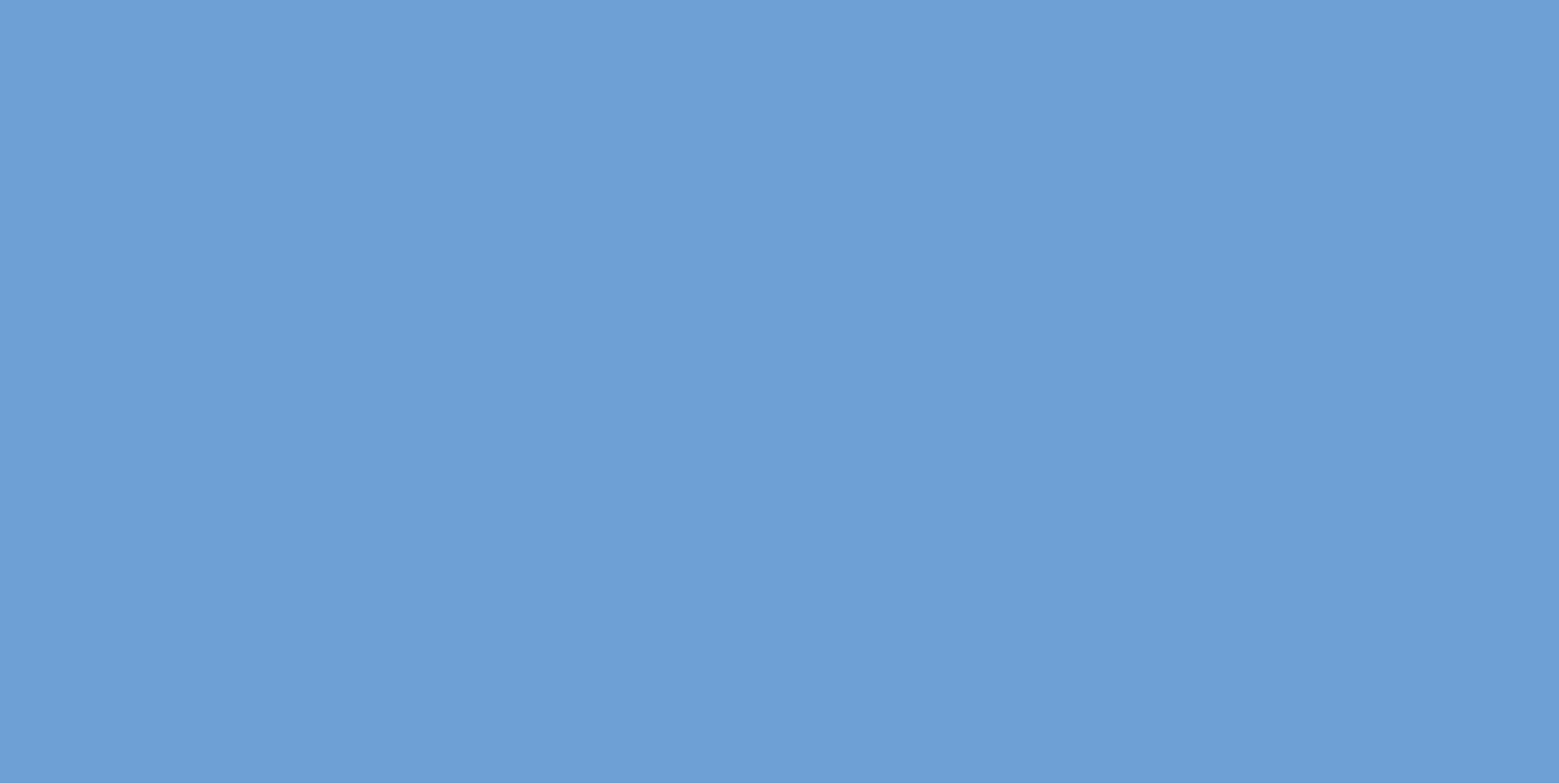 3.
Příprava zázemí
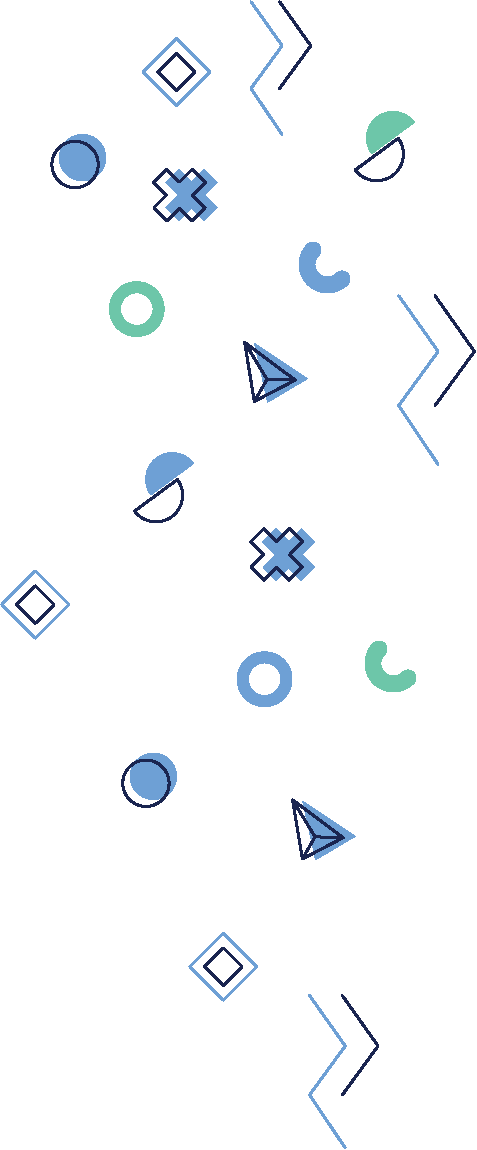 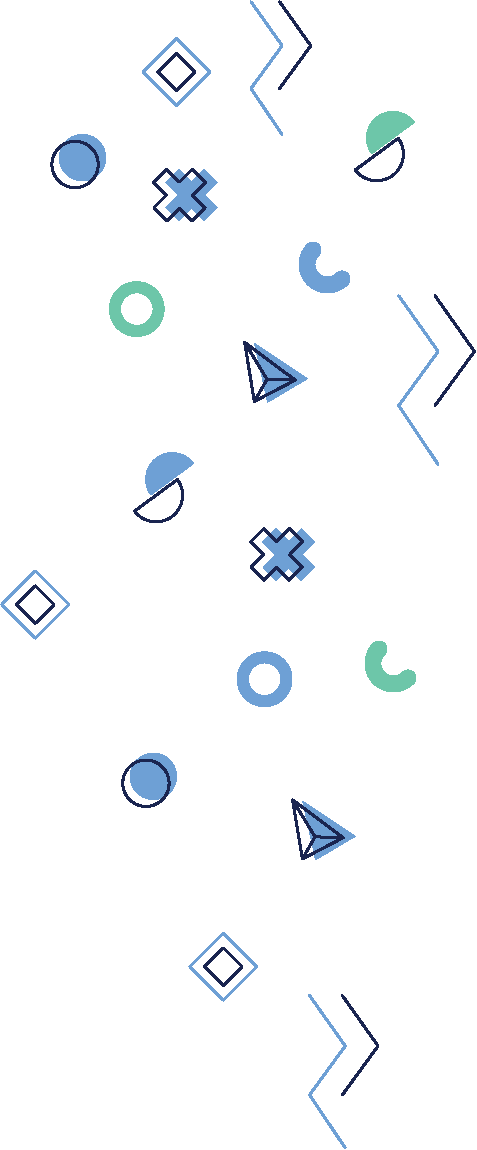 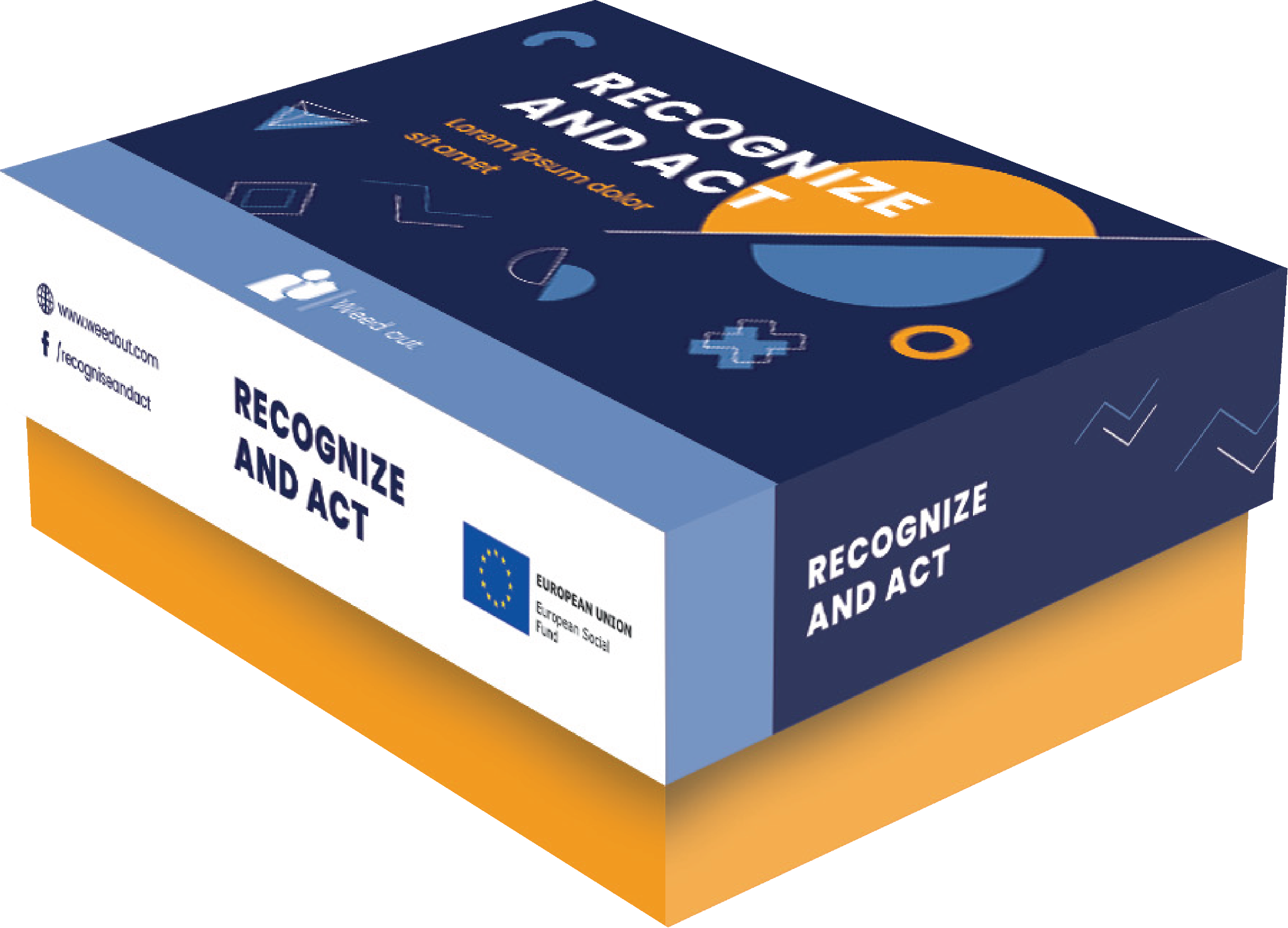 [Speaker Notes: DURAKS]
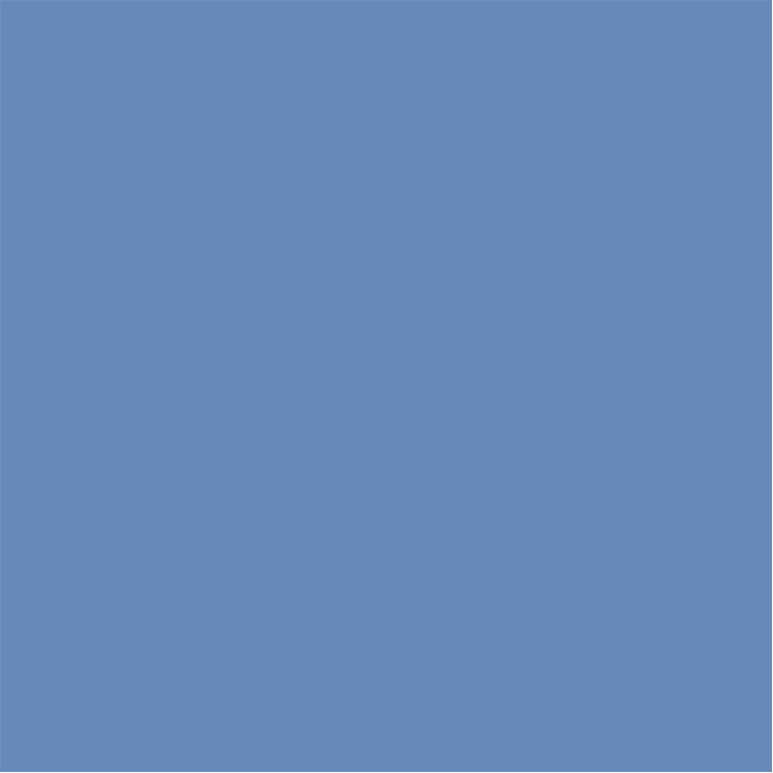 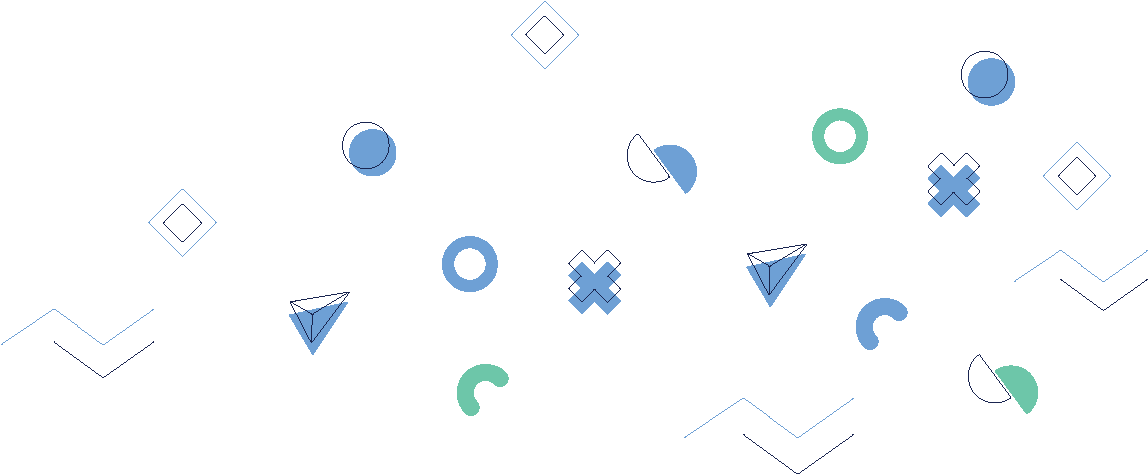 Příprava zázemí
Ať budete hrát fyzickou formu deskové hry či digitální, 
zajistěte, aby bylo zázemí pro školení vhodně připraveno.

Při fyzickém školení zajistěte prostory školení tak, aby se do nich účastníci pohodlně vešli a umožnili jim snadný a bezpečný pohyb. 

U hybridních a digitálních kurzů se dopředu seznamte s online platformou. Zajistíte si hladký průběh školení pro sebe i pro všechny účastníky.
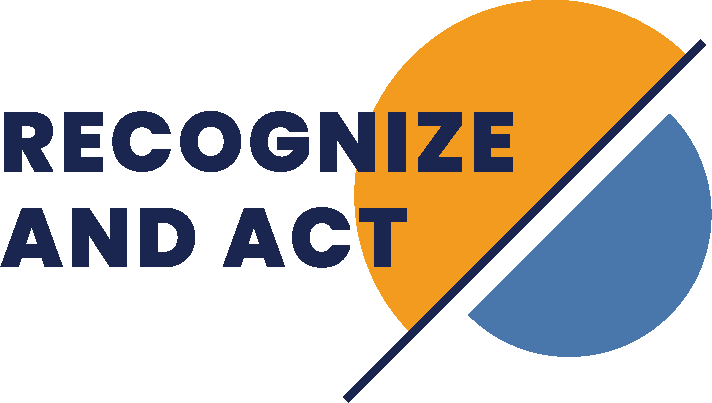 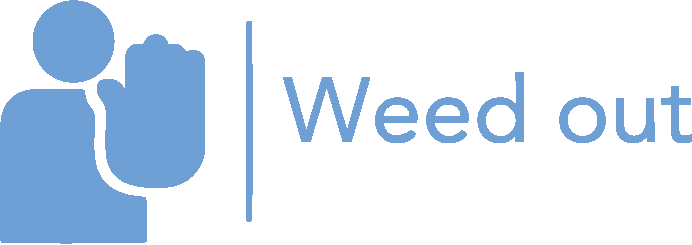 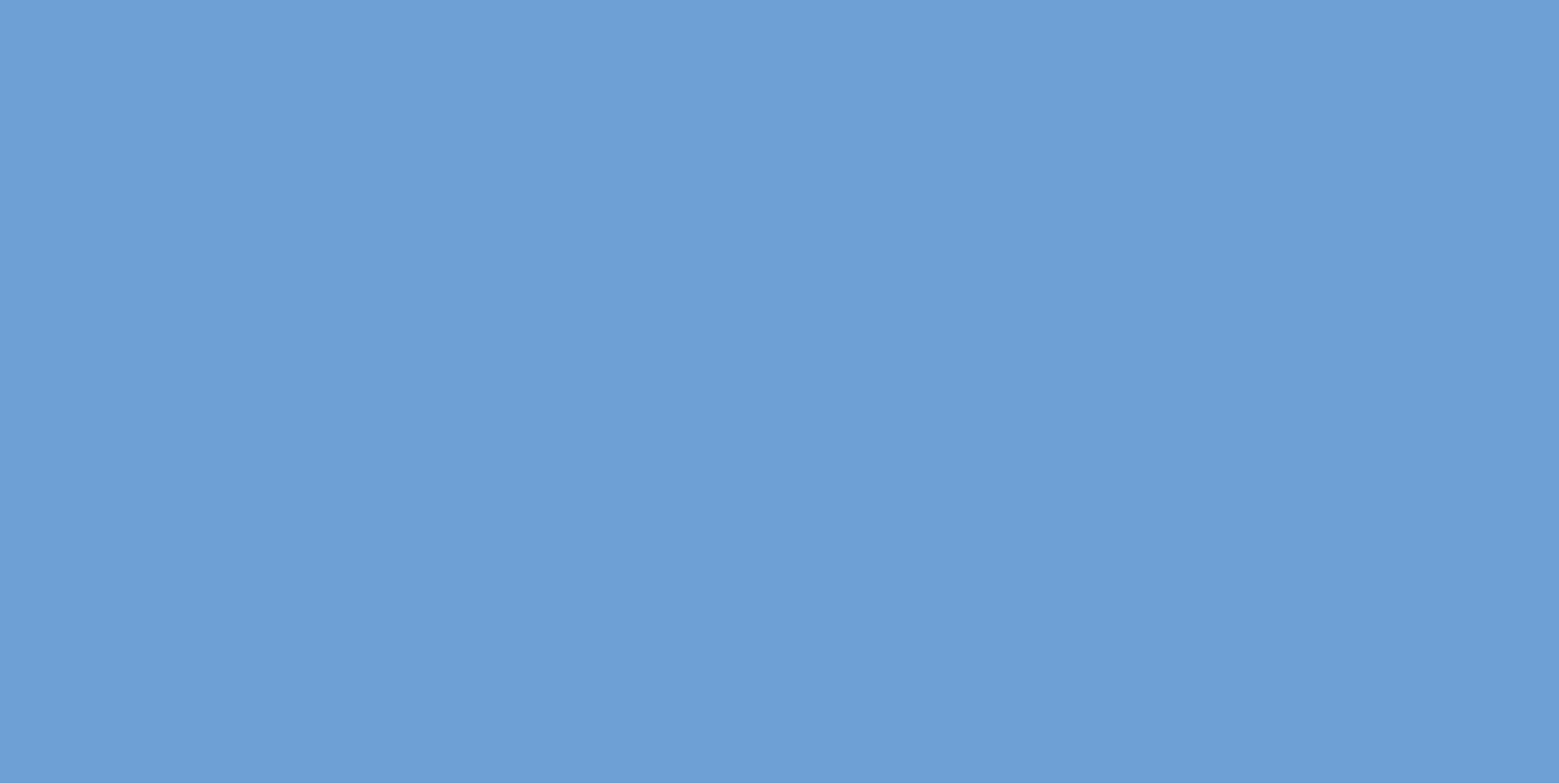 4.
Plánování diskusí a zpětné vazby
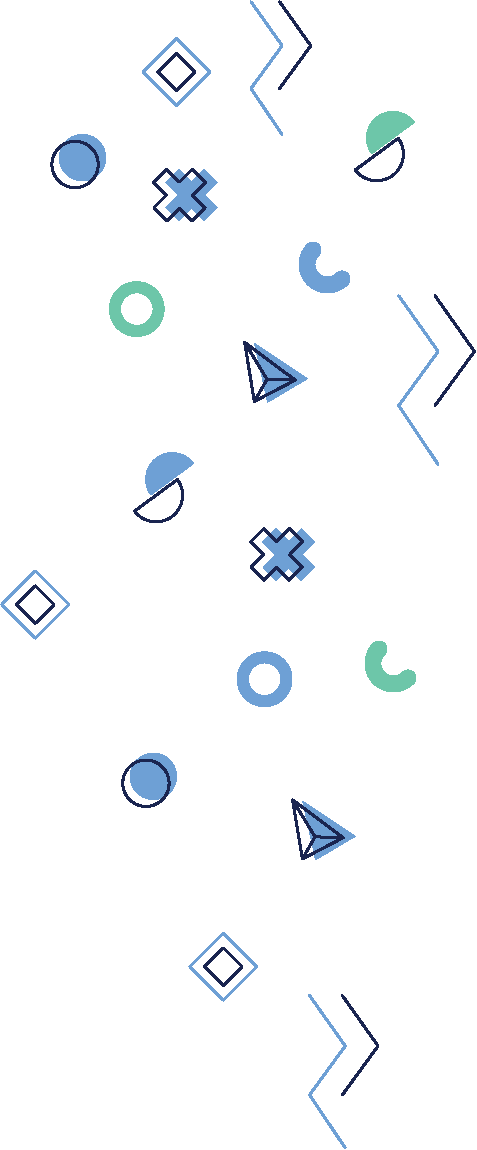 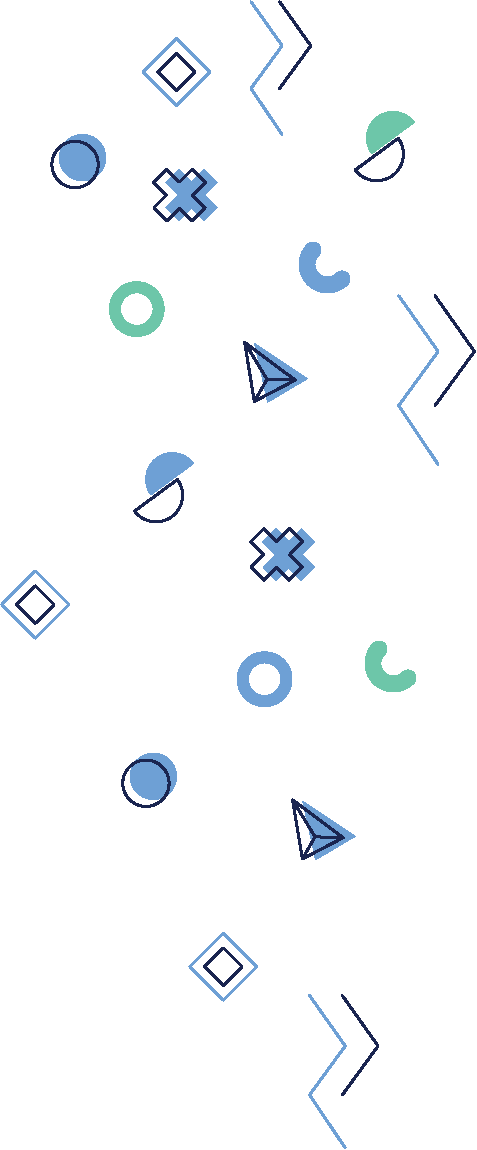 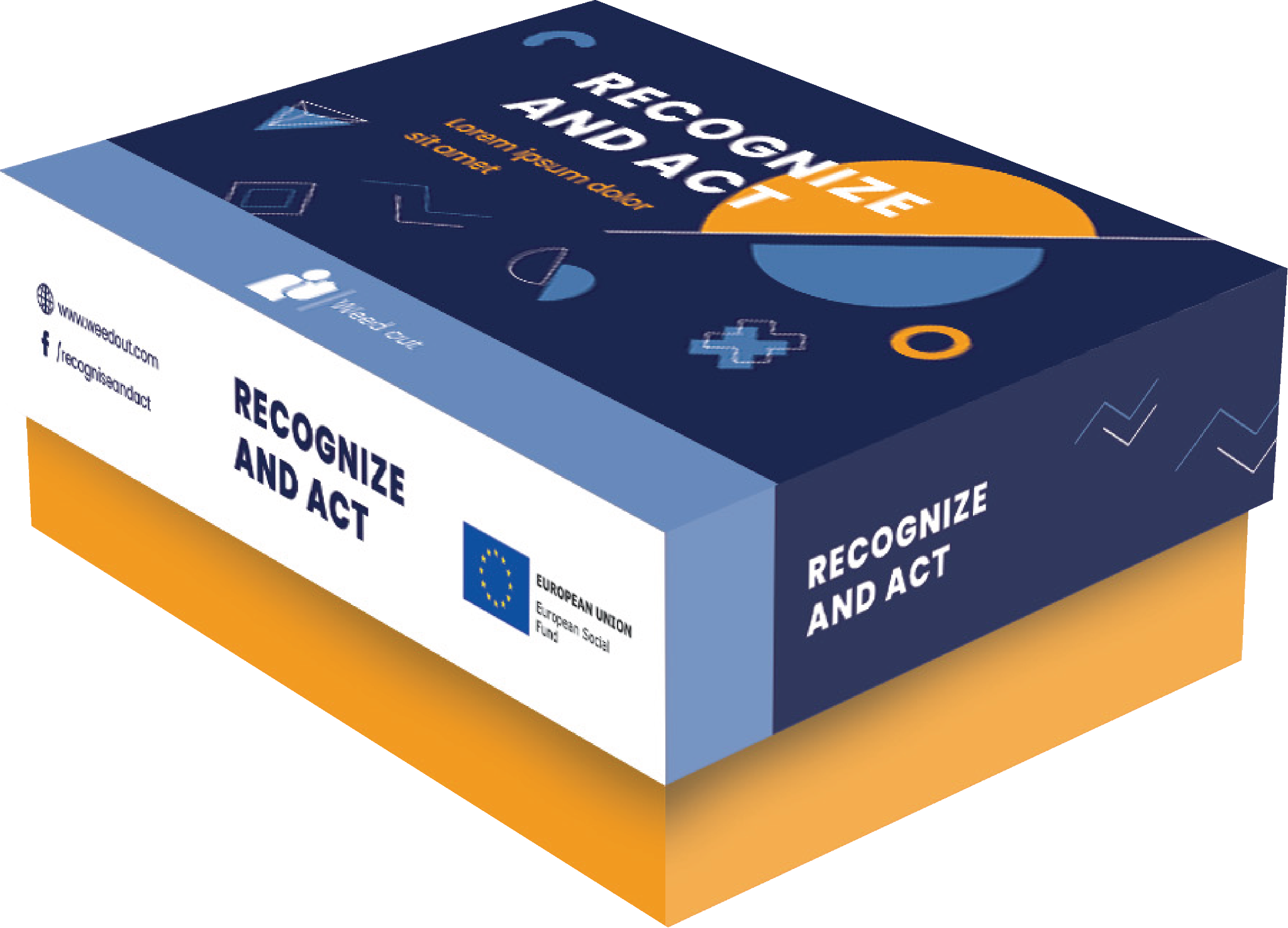 [Speaker Notes: DURAKS]
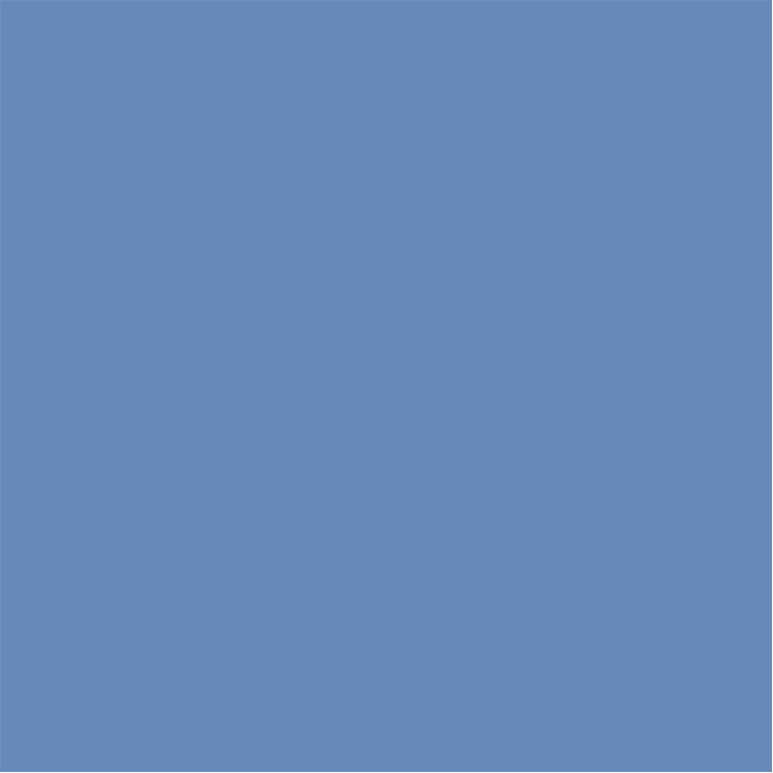 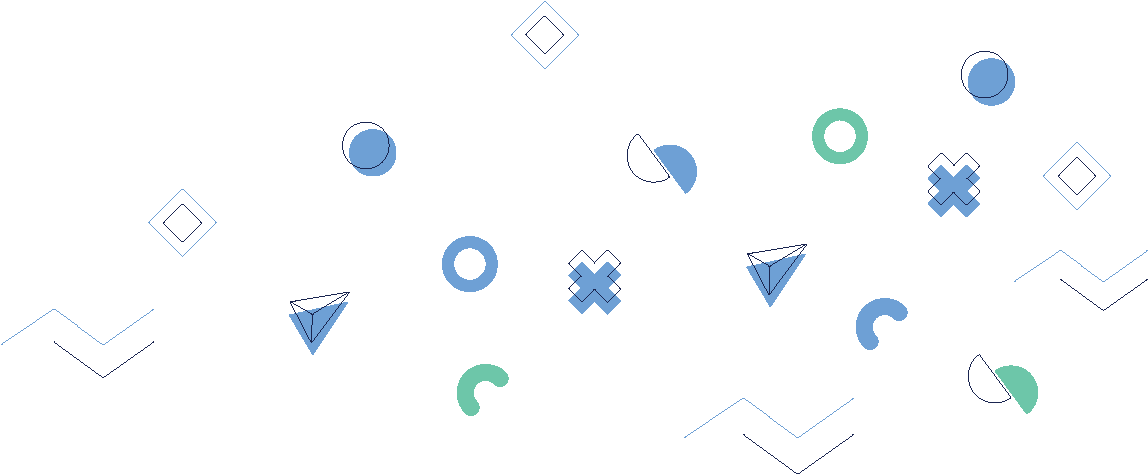 Plánování diskusí a zpětné vazby
Naplánujte si dostatečný čas na diskuse a zpětnou vazbu v rámci harmonogramu školení. Obě činnosti jsou nezbytnou součástí procesu učení. Připravte si několik otázek či podnětů, které budou účastníky navigovat problematikou, tím pádem usnadní diskuse se zaměřením na cíle této hry.

Získání zpětné vazby po skončení hry pomůže vyhodnotit účinnost školení, zlepšit budoucí provedení a poskytnout poznatky o učení účastníků. Zpětnou vazbu můžete sbírat nejen k obsahu školení, ale i k samotné hře.
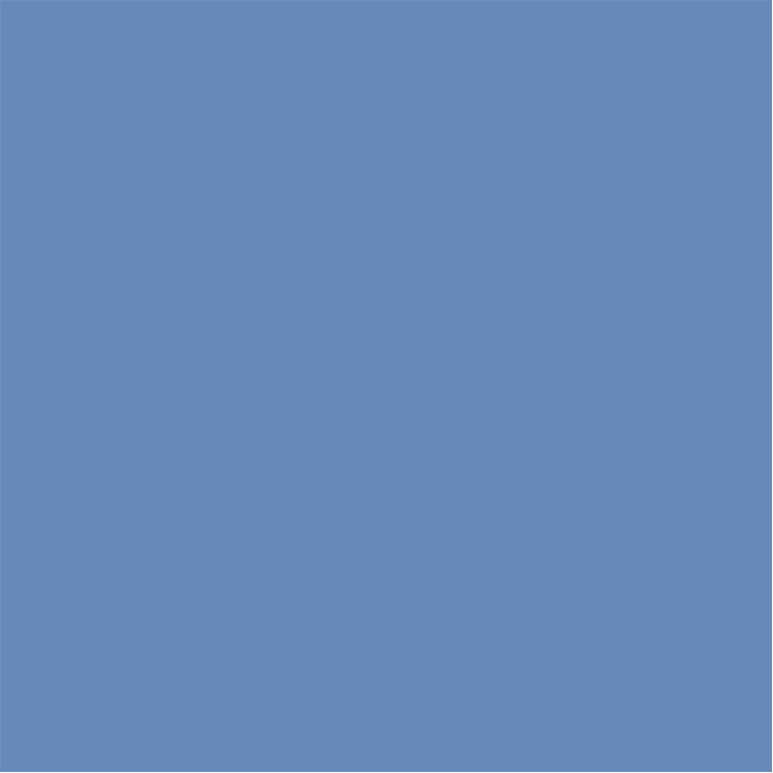 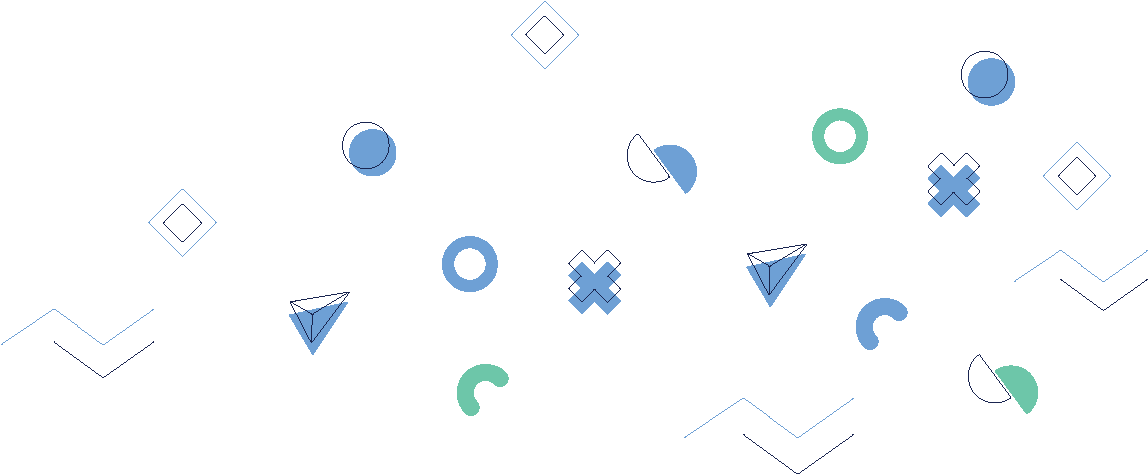 Plánování diskusí a zpětné vazby - metody
Anketa nebo dotazník: Sestavte anketu nebo dotazník, které se uskuteční po skončení školení. Získejte zpětnou vazbu účastníků s hrou, vnímanou hodnotu školení a aplikaci naučených strategií v jejich pracovním prostředí. To lze provést prostřednictvím digitálních nástrojů, jako jsou Google Forms, SurveyMonkey, nebo i prostřednictvím dotazování tužka a papír.

Diskuse ve skupině: Po hře vyzvěte účastníky, aby se podělili o své zkušenosti, hlavní poznatky a návrhy ke zlepšení. Tuto diskusi můžete strukturovat pomocí konkrétních návrhů, otevřených otázek či hlasování.
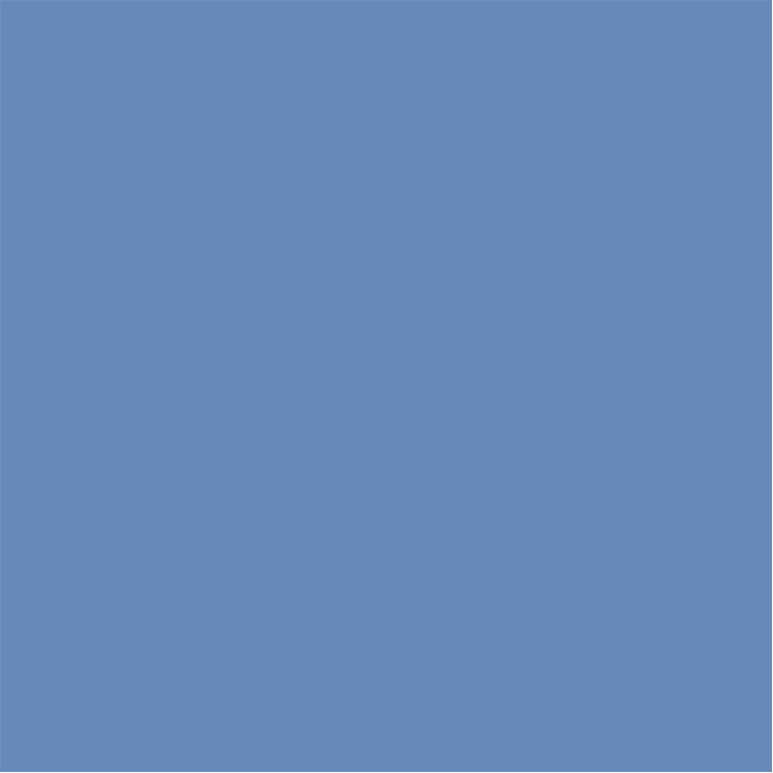 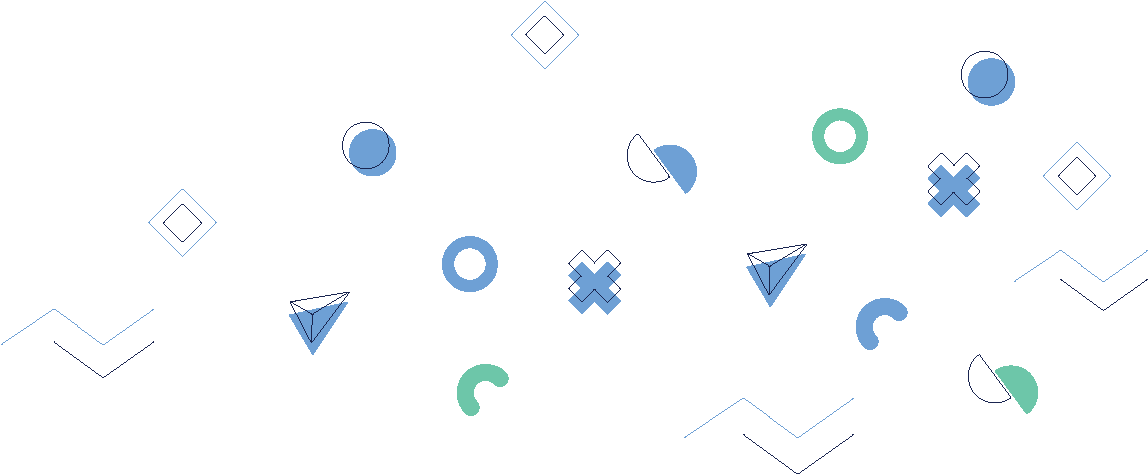 Plánování diskusí a zpětné vazby - metody
Individuální rozhovory: Vyzkoušejte individuální rozhovory s účastníky. Tato varianta poskytne školitelům hlubší zpětnou vazbu a účastníkům možnost podělit se o myšlenky, které by jim nemusely být příjemné sdílet ve skupinovém prostředí.

Sebereflexe: Požádejte účastníky, aby napsali krátkou reflexi školení, popsali zkušenosti s hrou či co se naučili. To jim může pomoci osvojit si získané znalosti a poskytnout vám cenné informace o jejich procesu učení.
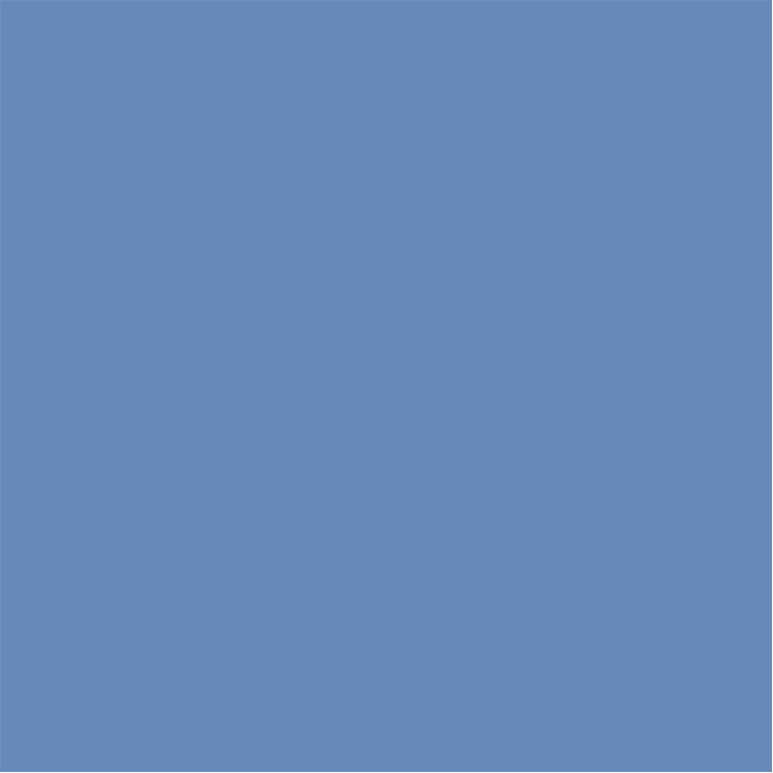 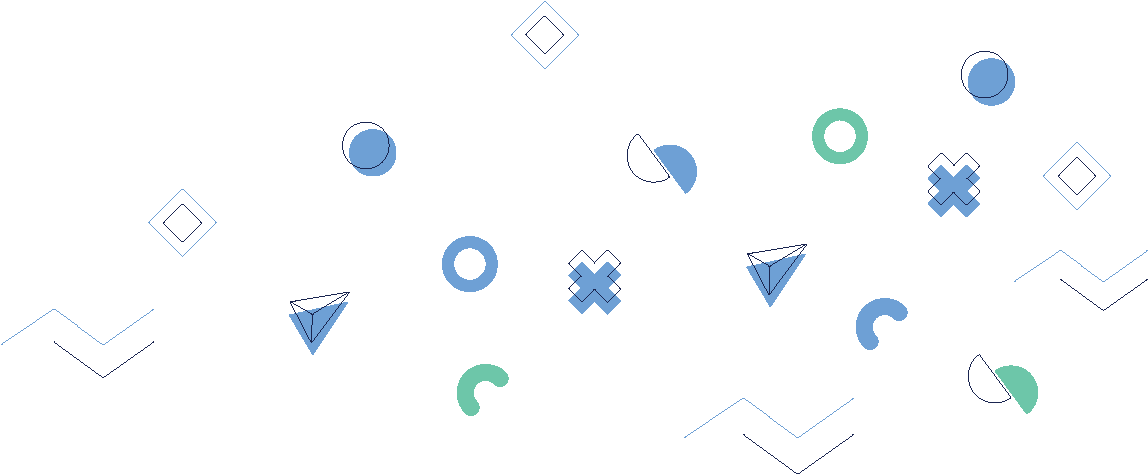 Plánování diskusí a zpětné vazby - metody
Online platformy pro zpětnou vazbu: Pokud má vaše školení digitální podobu, využijte online platformy pro zpětnou vazbu, kde mohou účastníci zanechat své komentáře a ohodnotit školení.

Postřehy: Jako školitel si všímejte dynamiky během hry. Byli účastníci zapojeni? Rozumí příběhům a jednotlivým řešením? 
To může poskytnout poznatky o efektivnosti hry.

Před a po: Zhodnoťte znalosti účastníků před hrou a po ní, abyste zajistili efektivnost a výsledky školení. To lze provést prostřednictvím rychlého kvízů či testu nebo rychlými otázkami.
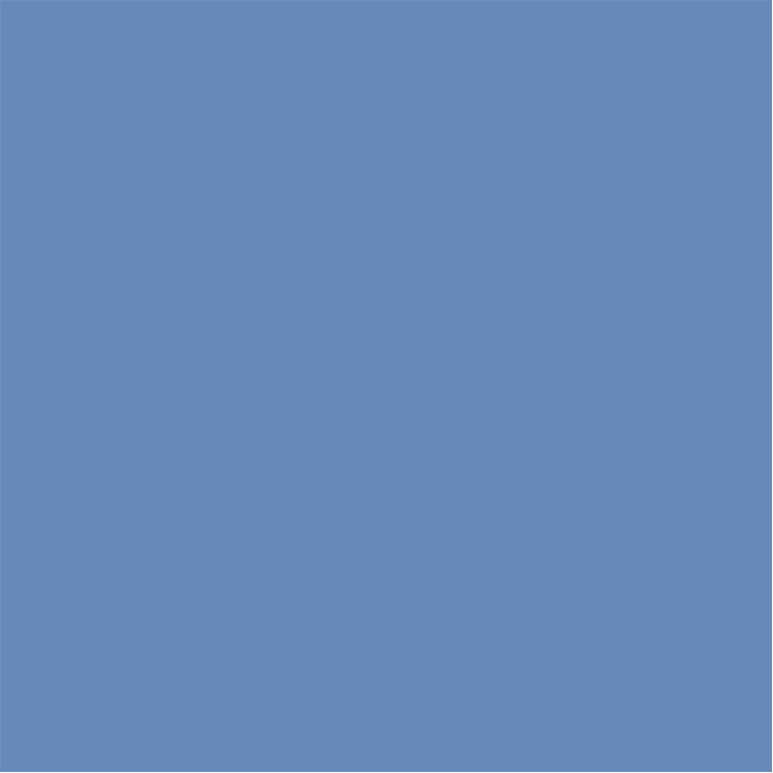 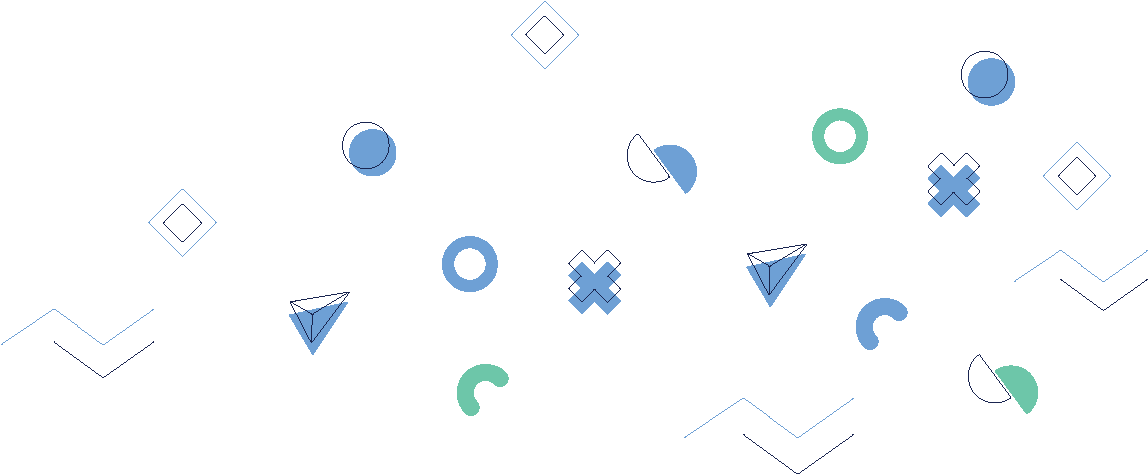 Plánování diskusí a zpětné vazby
Box pro zpětnou vazbu: Pokud je upřednostňována anonymita, může být užitečná fyzická nebo digitální schránka zpětné vazby. Do té mohou účastníci vhazovat své připomínky a návrhy.

Zpětná vazba od kolegů: V malých skupinách si účastníci navzájem sdělí zpětnou vazbu o svém herním výkonu, týmové spolupráci a naučených dovednostech. Poté mohou zpětnou vazbu shrnout a podělit se o ni s větší skupinou nebo školitelem.
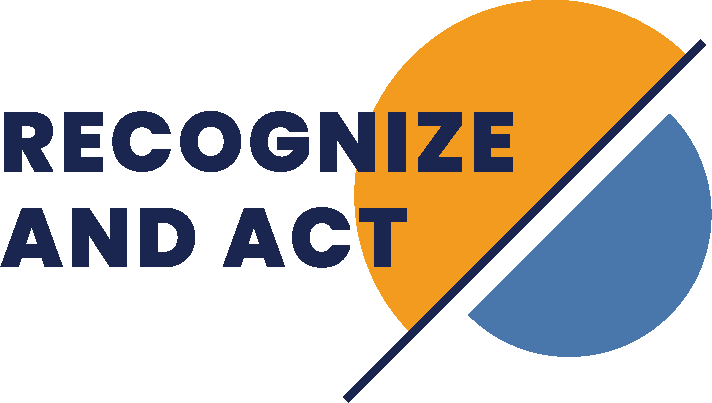 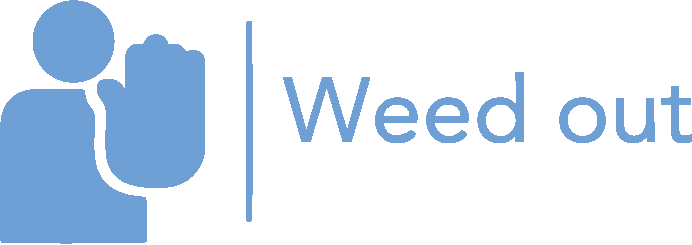 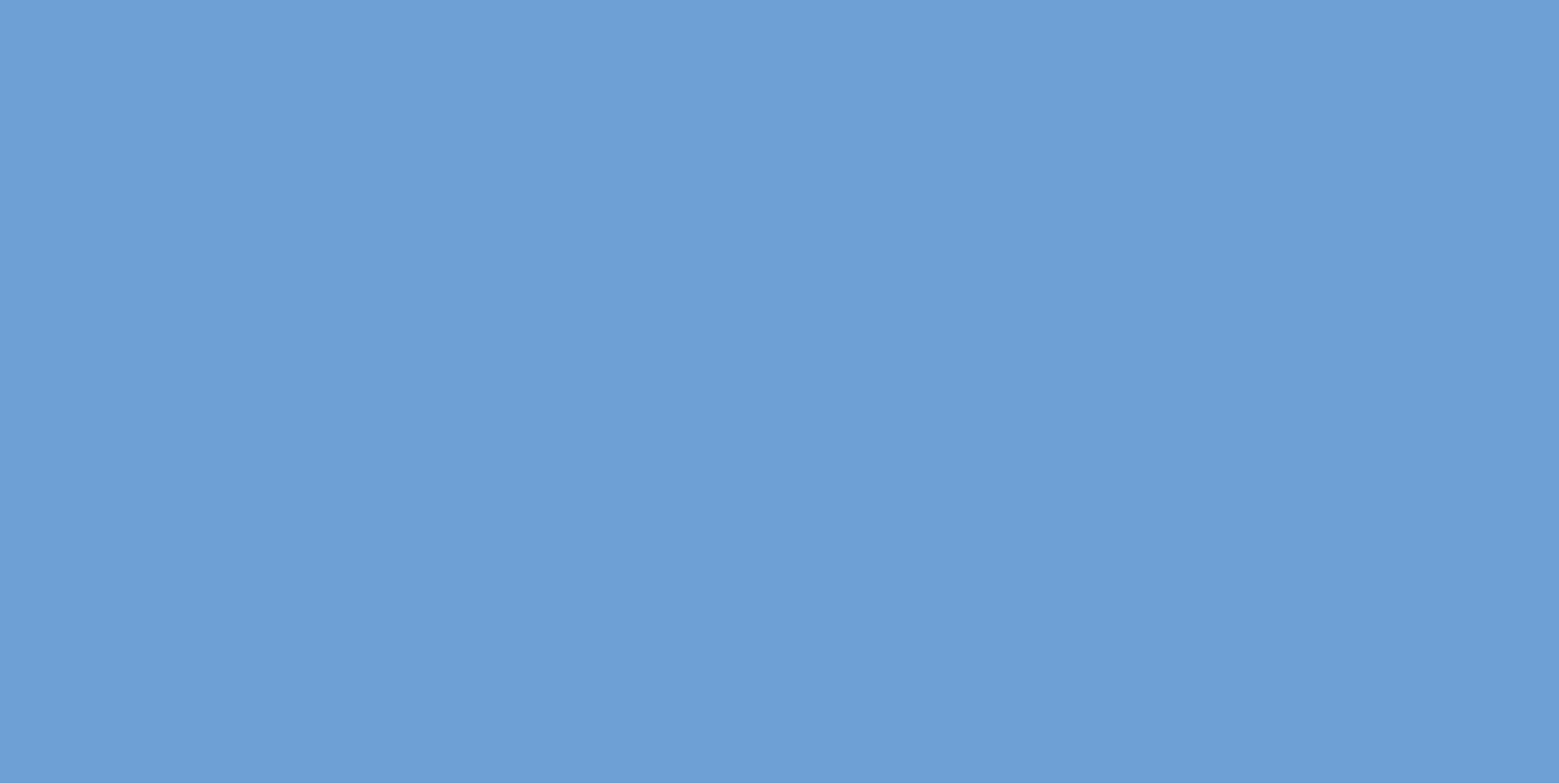 5.
Hra s manažery
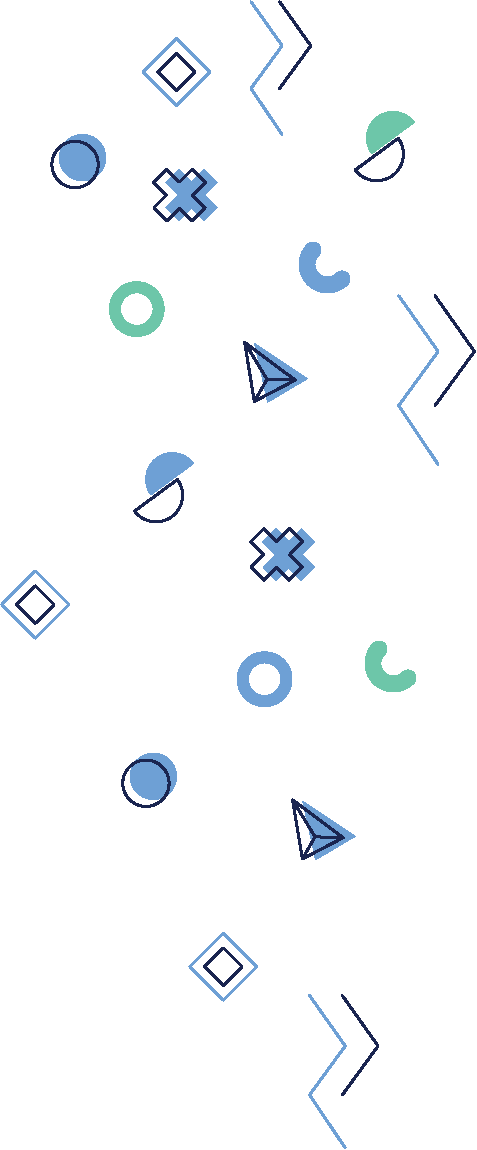 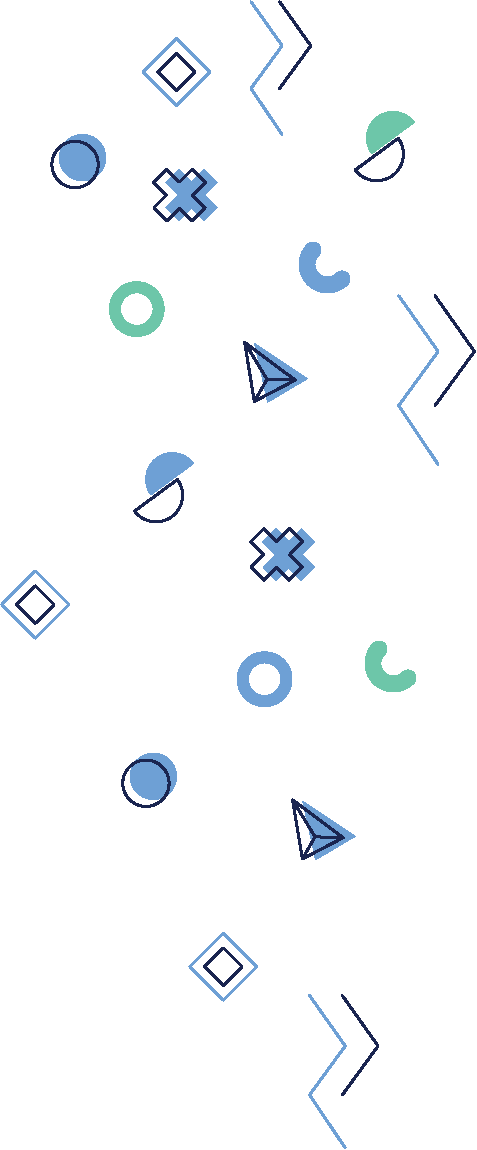 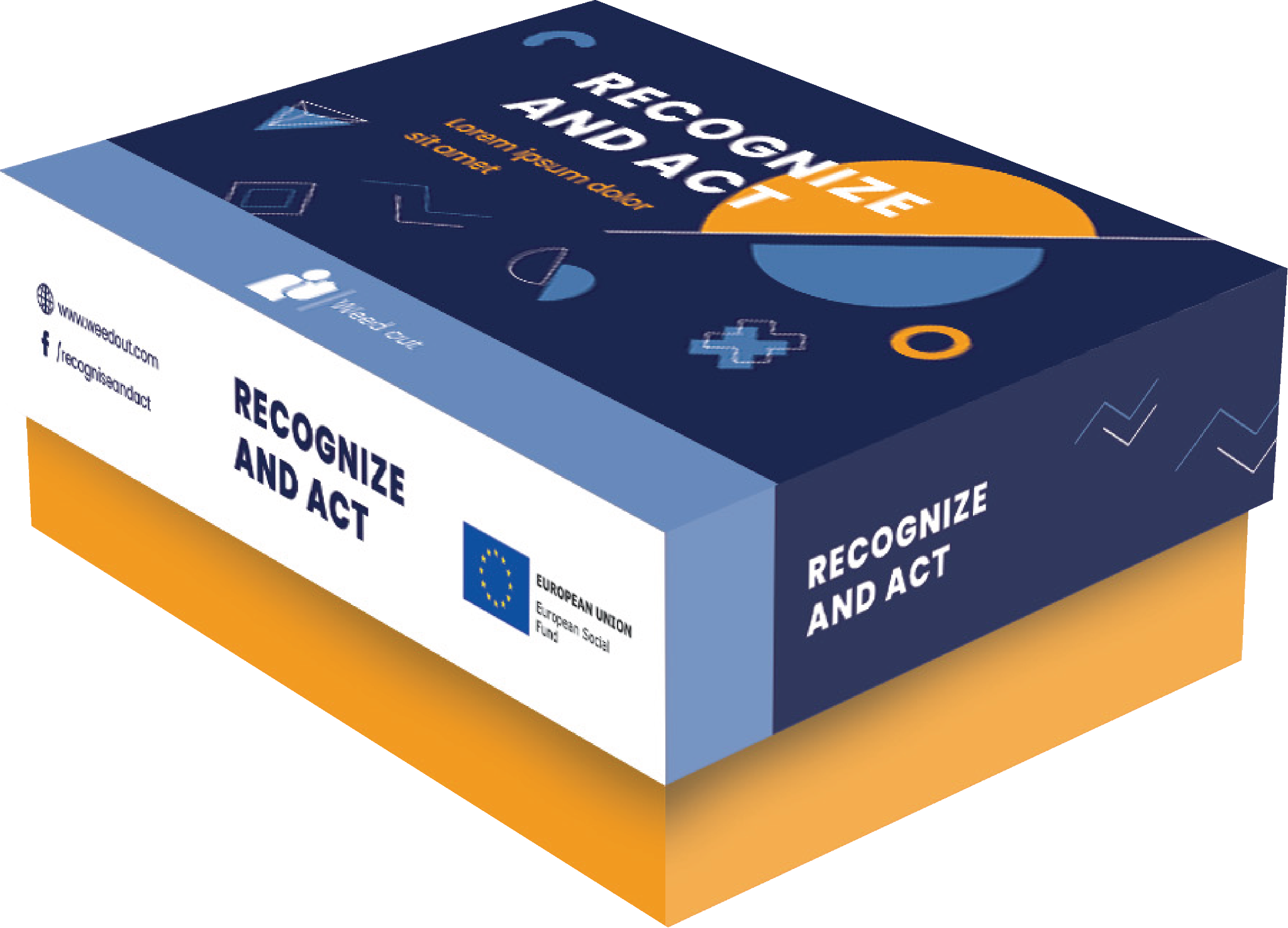 [Speaker Notes: DURAKS]
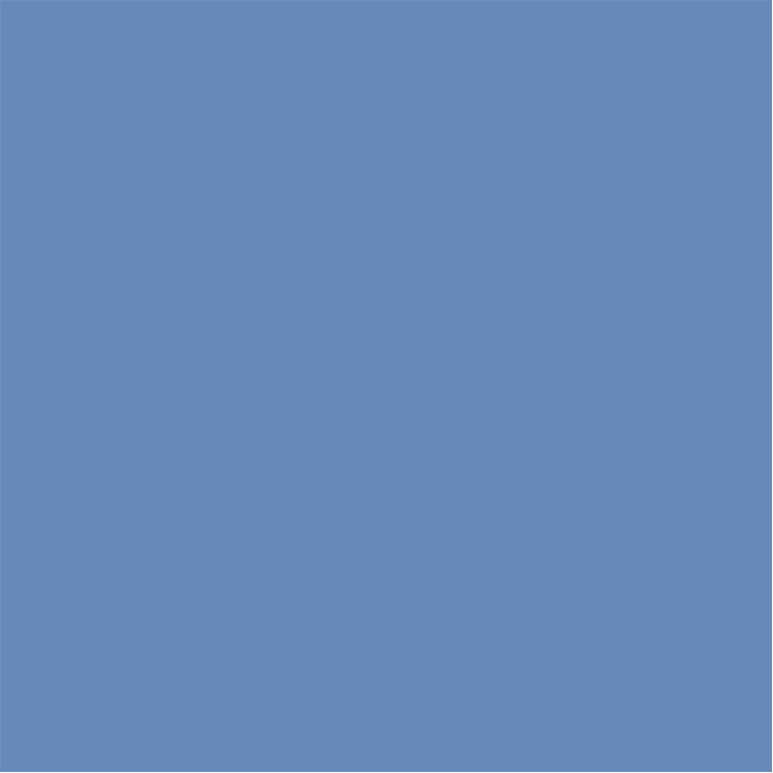 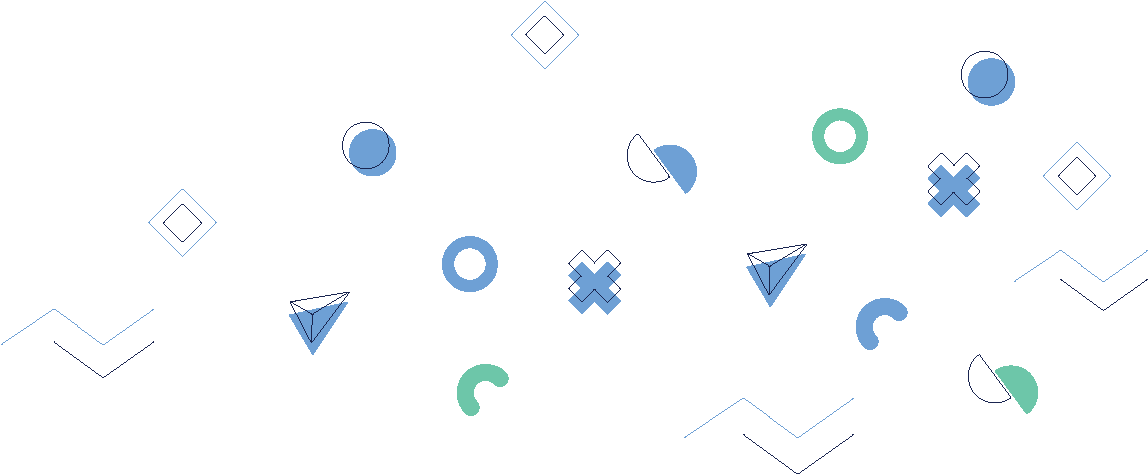 Hraní s manažery
Hraní deskových her, jako je "Rozpoznej a jednej", v rámci školení s HORECA manažery představuje jedinečné výzvy i překážky.
Zde je několik bodů, které by měl mít trenér na paměti:

-    Hierarchie
Soutěživost
Různé styly učení
Citlivá témata
Časová omezení
Použití v reálném životě
Obranyschopnost
Kulturní hlediska
Otevřenost
Následné kroky
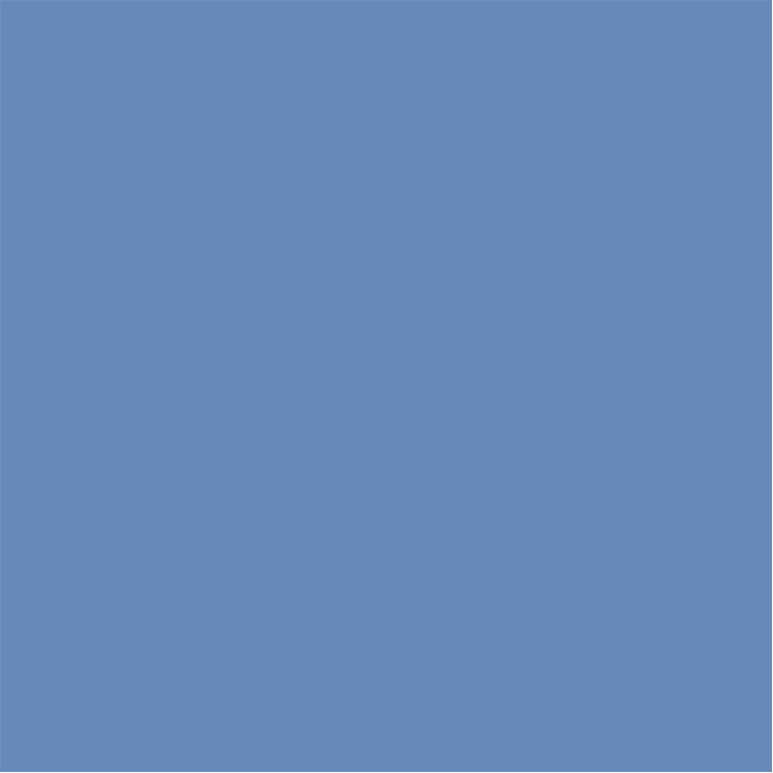 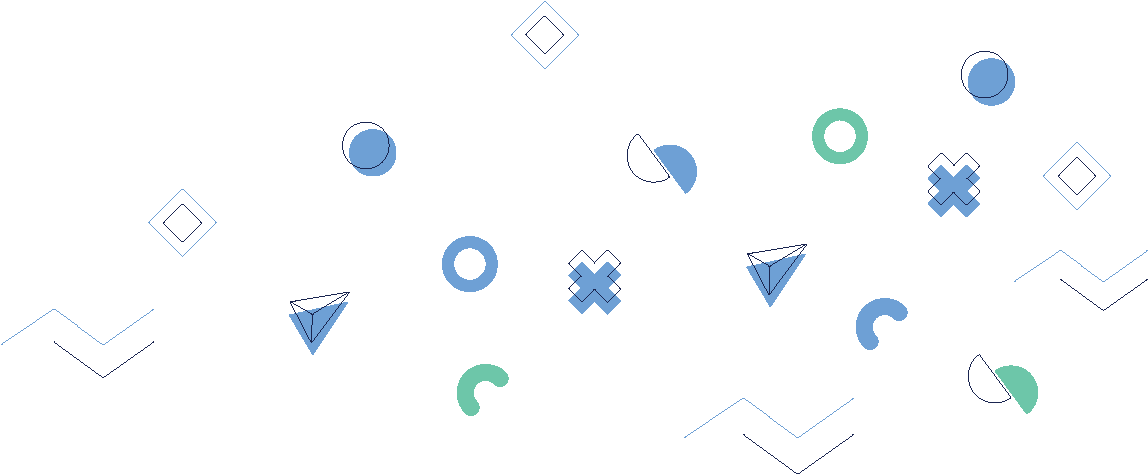 Pro manažery
Hierarchie: Jelikož se jedná o skupinu manažerů, může zde existovat již existující dynamika založená na jejich postavení v organizaci. Je důležité vytvořit prostředí, ve kterém se všichni účastníci budou cítit stejně dobře a budou povzbuzováni k účasti nehledě na pozici. 

Soutěživost: Je pozitivní, tak negativní. Může sice zvýšit angažovanost, ale také způsobuje, že se někteří účastníci více soustředí na "vítězství" ve hře než na učení se z ní.

Různé styly učení: Lidé mají různé způsoby učení. Někteří se mohou více zapojit do výuky pomocí vizuálních pomůcek, zatímco jiní dávají přednost diskusím. Je důležité zařadit do výuky různé strategie, které tyto rozdíly zohlední.
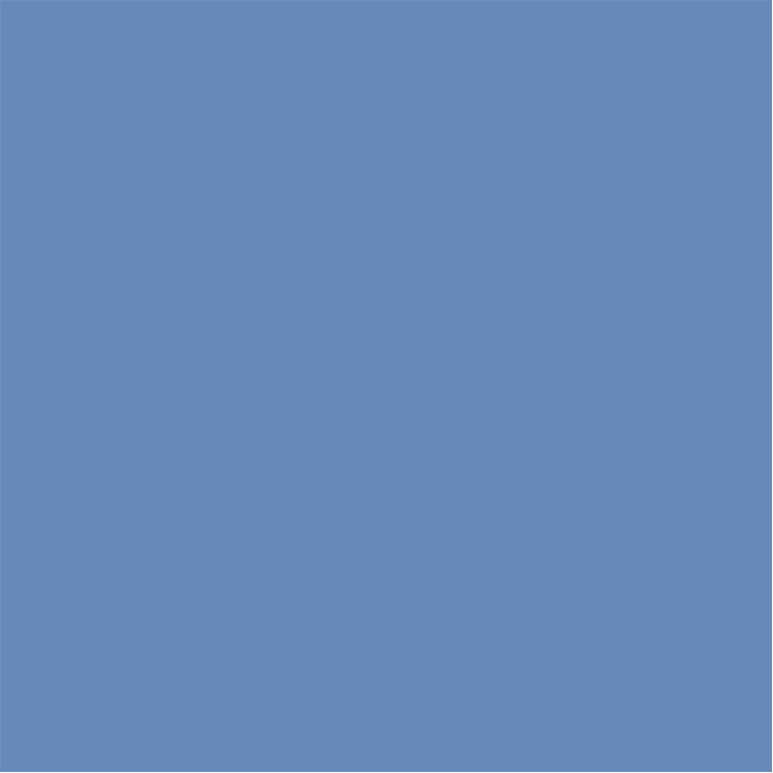 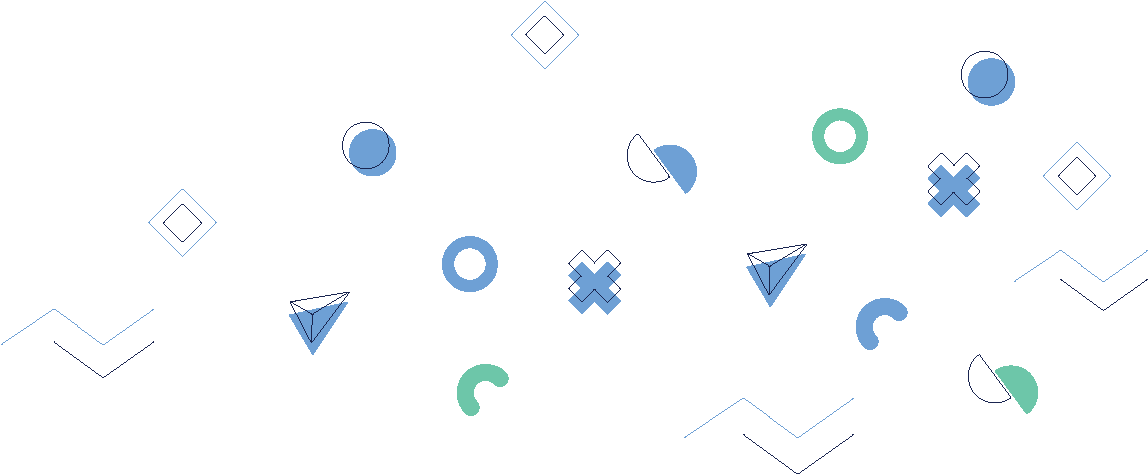 Pro manažery
Citlivá témata: Násilí na pracovišti je citlivé téma a někteří manažeři se s ním mohou setkat nebo být jeho svědky. Zajištění respektujícího a bezpečného prostředí pro všechny je zásadní.

Časová omezení: Důležité je, aby školení bylo stručné a poutavé. Je také nezbytné začít a ukončit sezení včas.

Uplatnění v reálném životě: Manažeři se budou více angažovat, pokud uvidí, jak mohou získané dovednosti uplatnit ve své funkci. Zajistěte, aby herní scénáře byly realistické a relevantní.
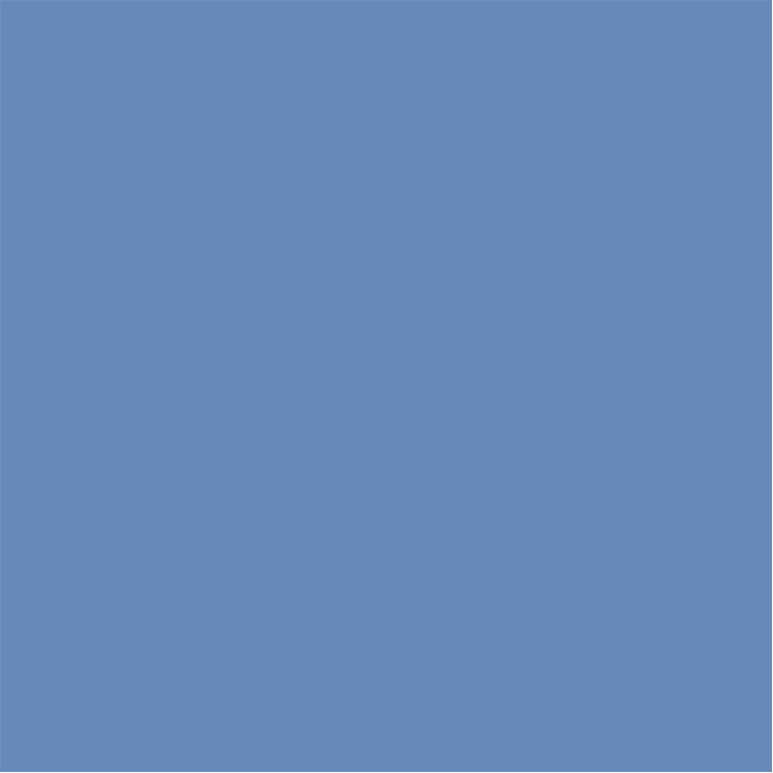 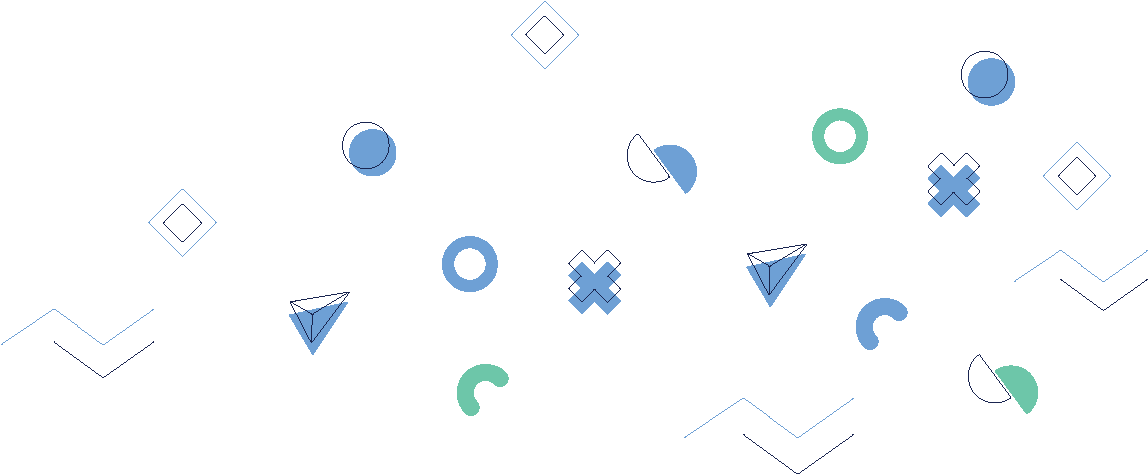 Plánování diskuse a zpětné vazby
Obranyschopnost: Pokud někteří manažeři byli součástí prostředí, kde došlo k násilí na pracovišti, mohou se cítit defenzivně nebo nepříjemně. Ujistěte je, že účelem hry není svalovat na někoho vinu, ale naučit se strategie prevence a řízení rizik.

Kulturní aspekty: Pokud máte různorodou skupinu manažerů, zajistěte, aby obsah a diskuse respektovaly všechny skupiny.

Důvěrnost: Zajistěte, aby se s veškerými osobními zkušenostmi sdílenými během školení zacházelo s respektem a důvěrností. To podpoří otevřenou a upřímnou komunikaci.

Následné kroky: Po odehrání hry se mohou objevit některé problémy nebo dotazy. Nezapomeňte si ponechat čas na diskusi a poskytnout zdroje pro další učení a poskytnutí podpory.
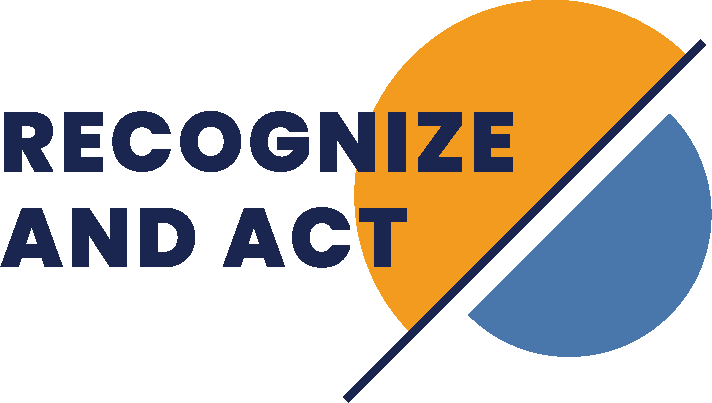 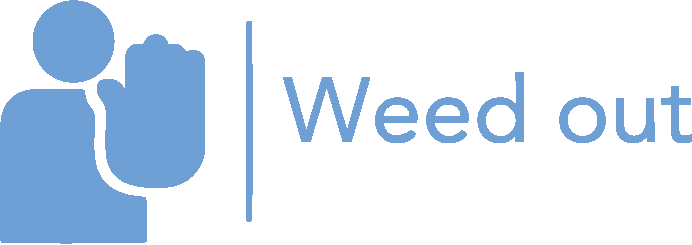 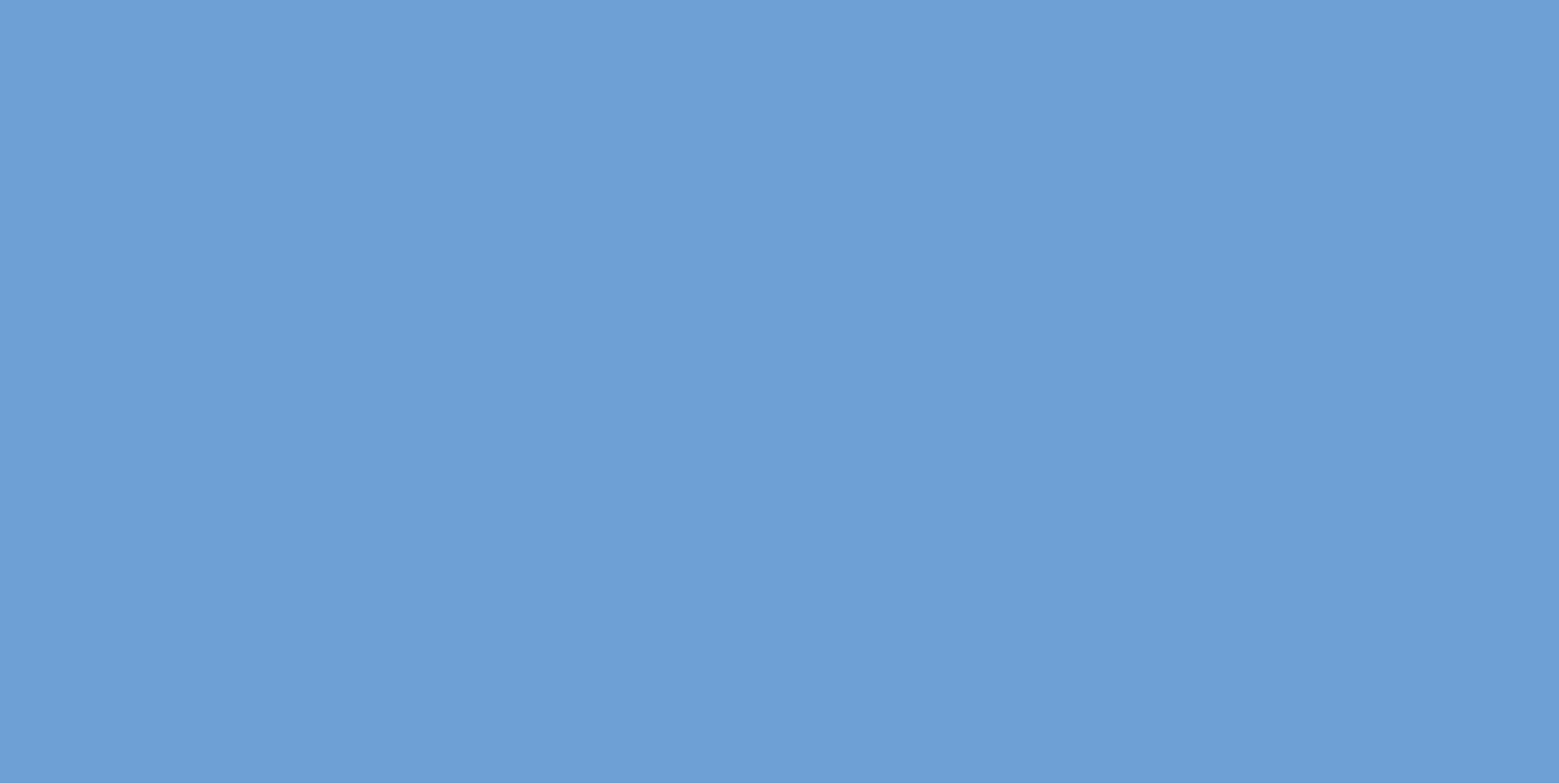 6.
Struktura školení
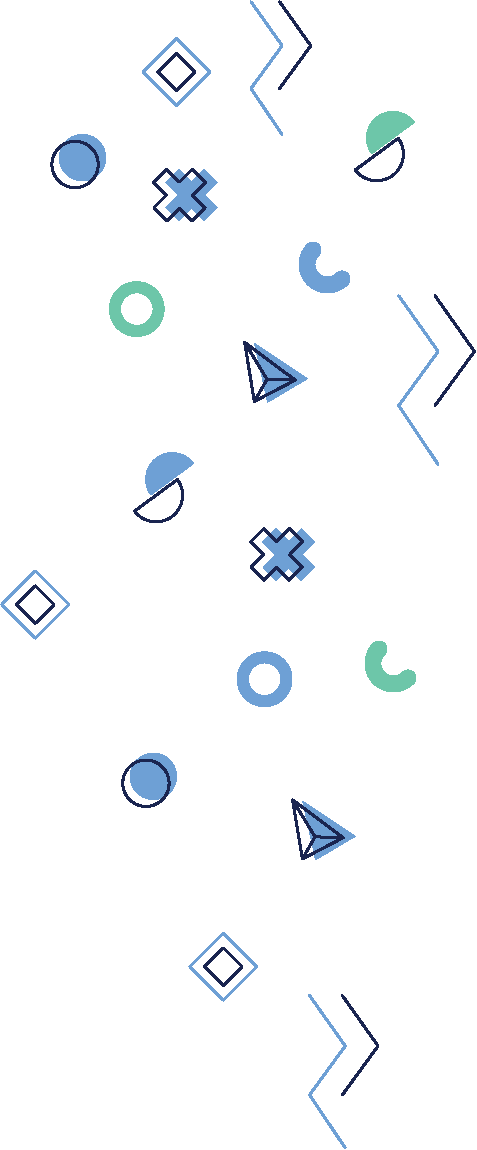 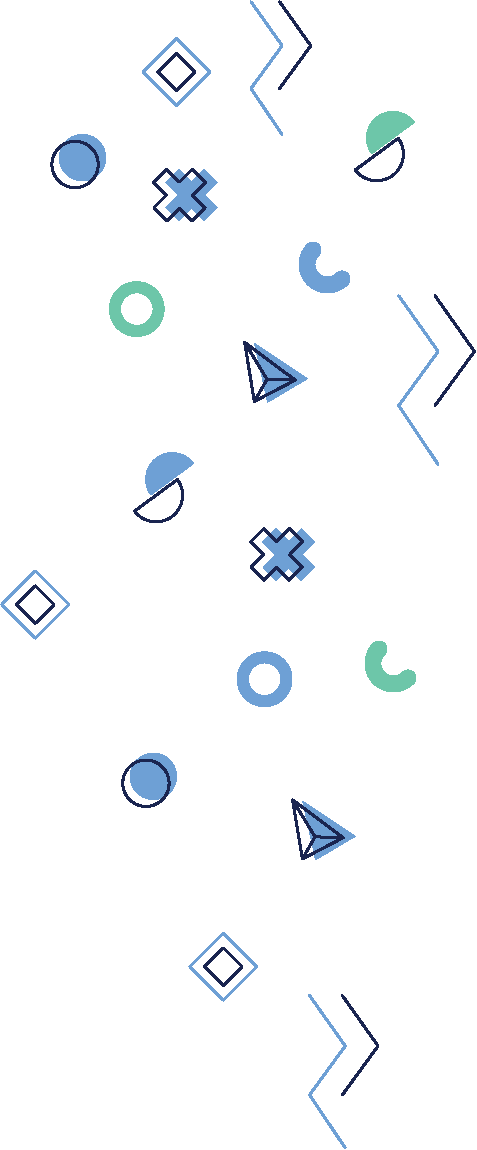 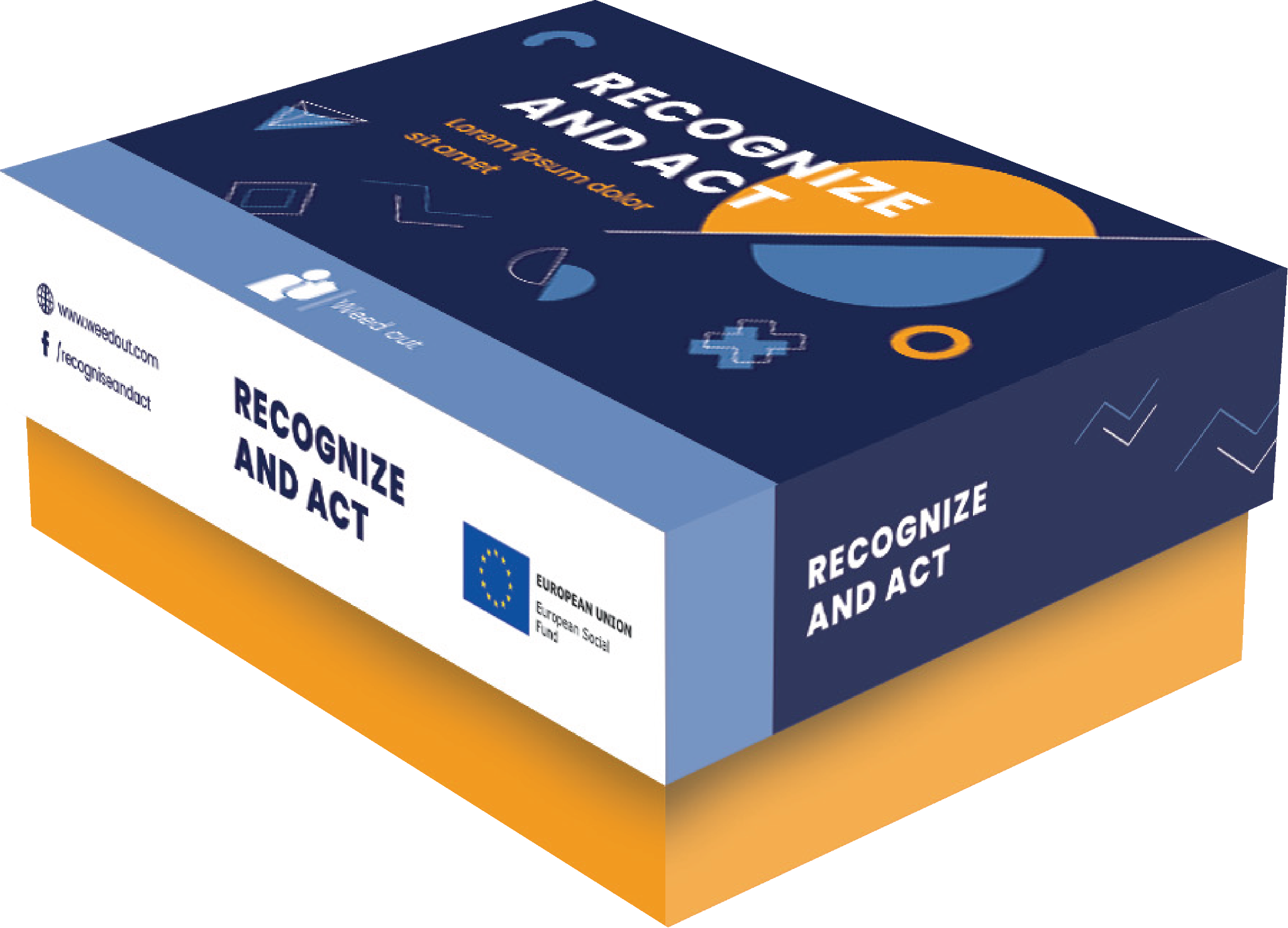 [Speaker Notes: DURAKS]
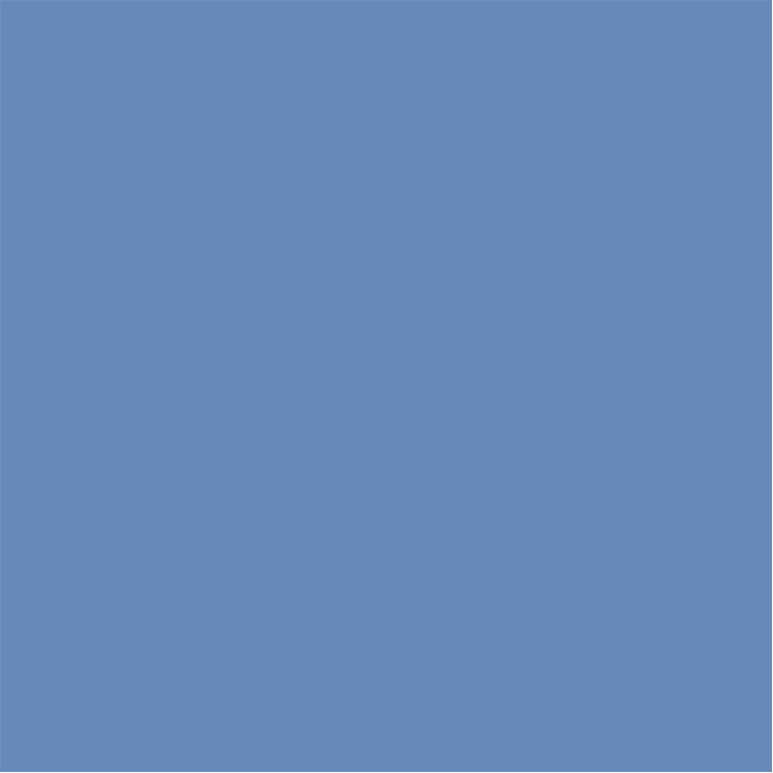 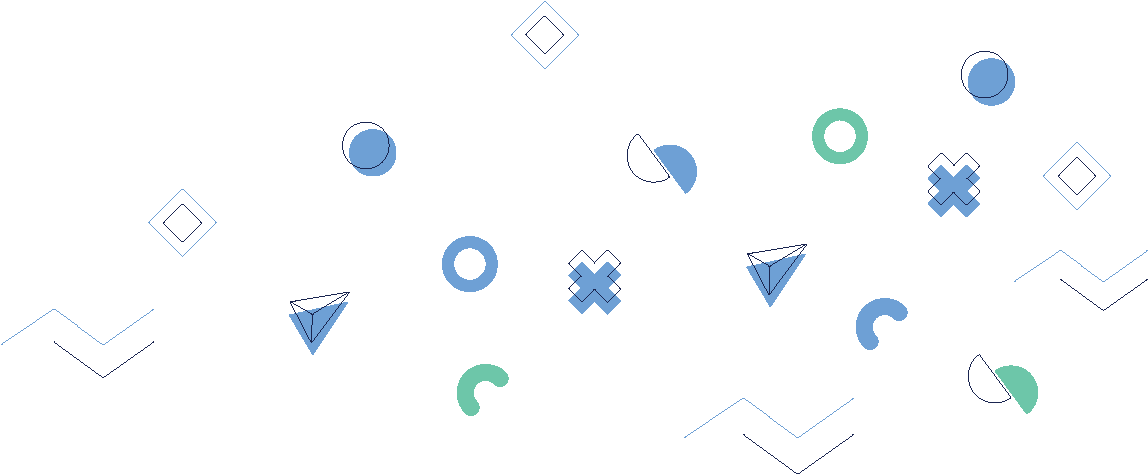 Struktura školení
Úvod: Stručné vysvětlení hry a jejích cílů.

Teoretická část: Představení klíčových teoretických konceptů o násilí v zaměstnání,

Hra: Hraje se dle pravidel, diskutuje se o jednotlivých situacích a jejich řešeních. Můžete prokládat teoretické části a s hraním hry. 

Zhodnocení: Diskuse ve skupině o hře a klíčových výsledcích učení.

Zpětná vazba: Sběr zpětné vazby pro budoucí zlepšování.
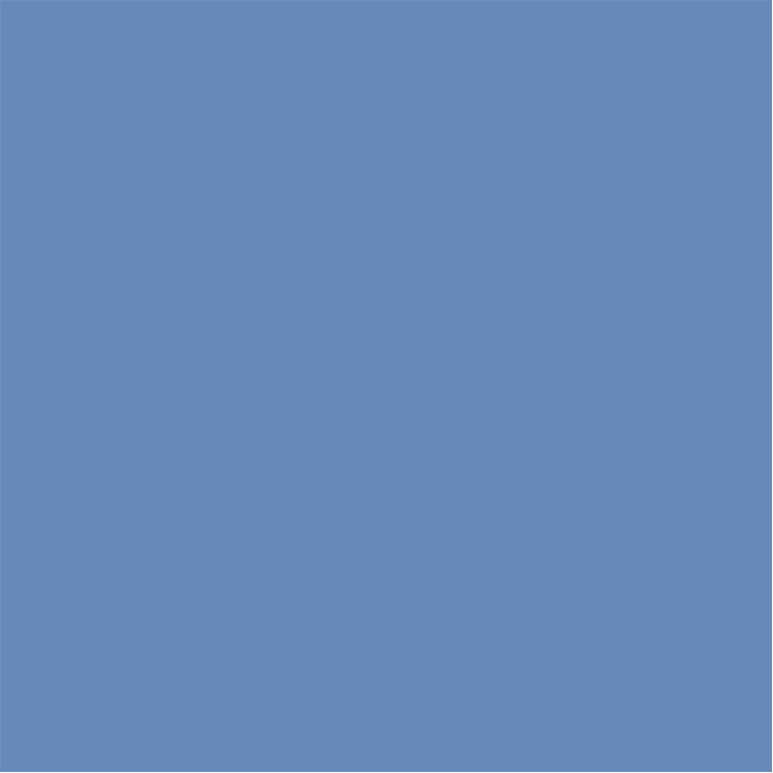 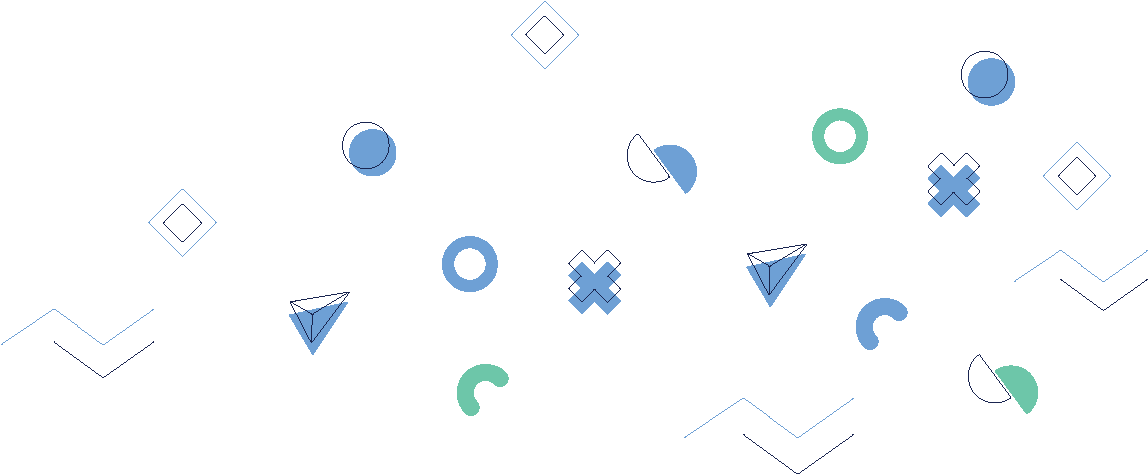 Struktura školení
Úvod: Začněte se zahřívací aktivitou, abyste prolomili ledy a navázali kontakt mezi účastníky. Poté účastníkům stručně vysvětlete hru, její cíle a význam pro jejich role HORECA manažerů. Představte téma násilí na pracovišti a stručně proberte jeho formy a dopady.

Teoretická část: Představte klíčové teoretické koncepty násilí na pracovišti, jeho typech, příznacích a možných dopadech na zaměstnance. Připravte si prezentaci, videa nebo debatu o , či případové studie.
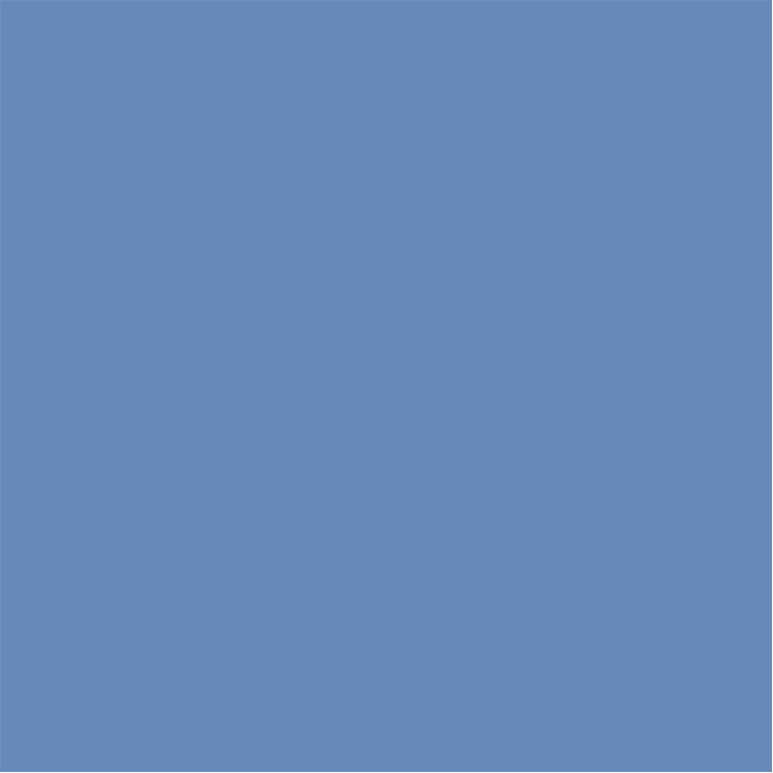 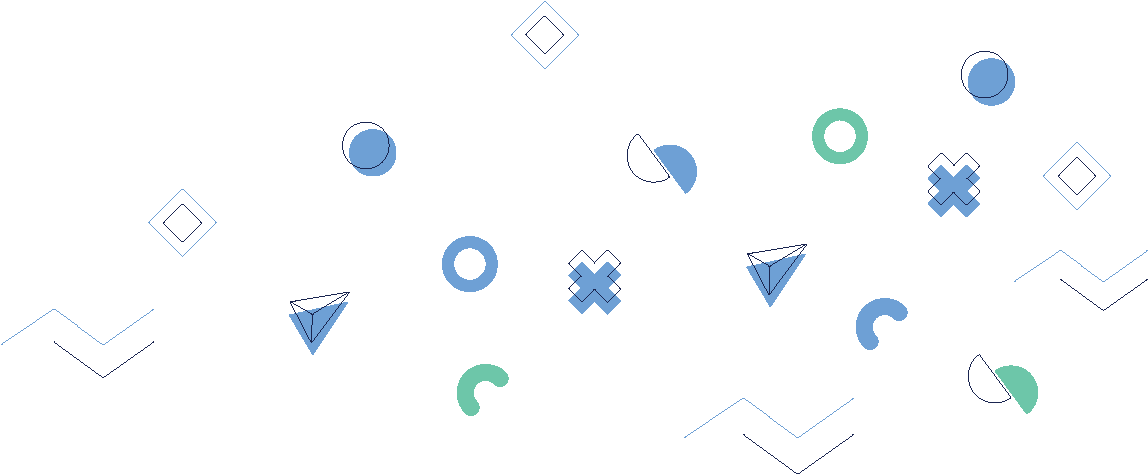 Struktura školení
Analýza situací ze života: Diskutujte o reálných příkladech nebo případových studiích násilí na pracovišti v HORECA odvětví. To poskytne teorii souvislosti a učiní ji lépe uchopitelnou. Požádejte účastníky, aby se podělili (bez odhalování citlivých detailů) o jakékoli zkušenosti, které mají a jak tyto situace řešili.

Vysvětlení hry: Projděte si podrobně pravidla hry. Ujistěte se, že všichni rozumí struktuře hry, účelu karet problémových situací a karet řešení a systému bodování (pokud je to vhodné).

Hra: Účastníci hrají hru na střídačku a diskutují o každé situaci a jejím řešení. Školitel by měl diskusi usnadnit a zajistit, aby se jí účastnili všichni a aby konverzace zůstala uctivou a produktivní.
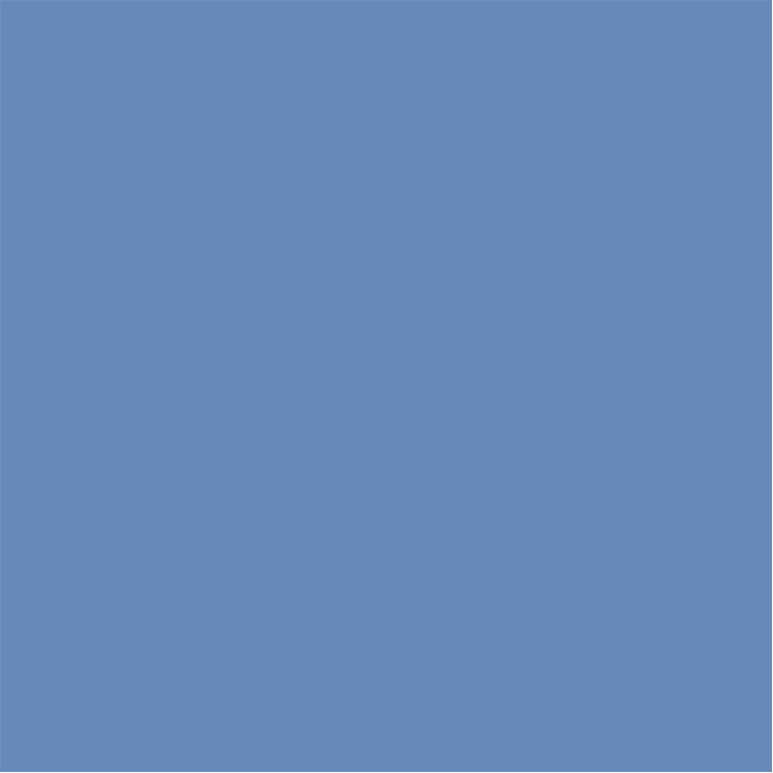 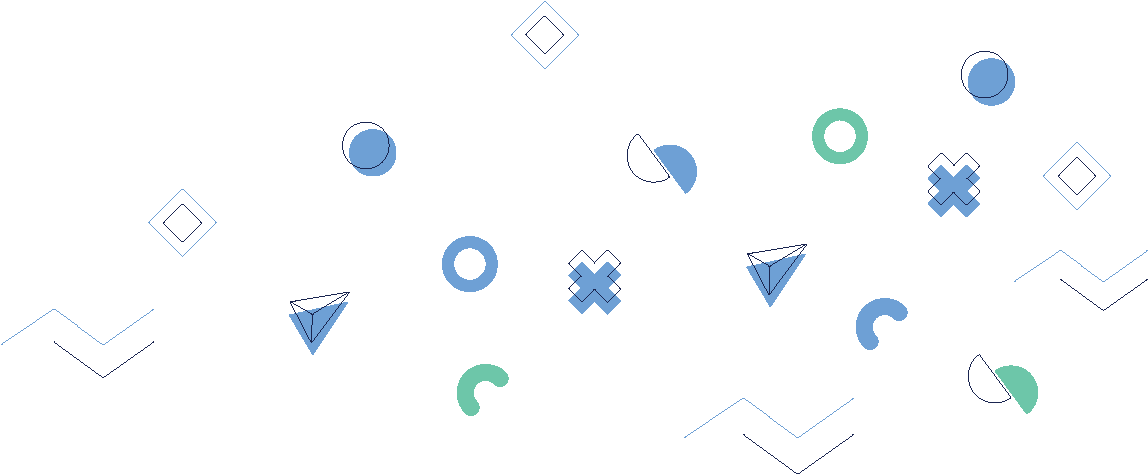 Struktura školení
Uplatnění v reálném životě: Po skončení hry uspořádejte diskusi o tom, jak lze poznatky ze hry uplatnit v reálném životě. Vyzvěte účastníky, aby se podělili o postřehy, jak by mohli podobné scénáře řešit na svých pracovištích.

Zhodnocení: Proveďte skupinovou diskusi, ve které se zamyslete nad hrou, zvolenými řešeními a klíčovými výsledky učení. Je to příležitost k upevnění teoretických konceptů probíraných v rámci školení a jejich uplatnění ve hře.

Shrnutí: Shrňte hlavní poznatky ze školení. Prodiskutujte další kroky, jako jsou následné činnosti, použití strategií na pracovišti, nebo další zdroje, kde se můžete dozvědět více o násilí na pracovišti.
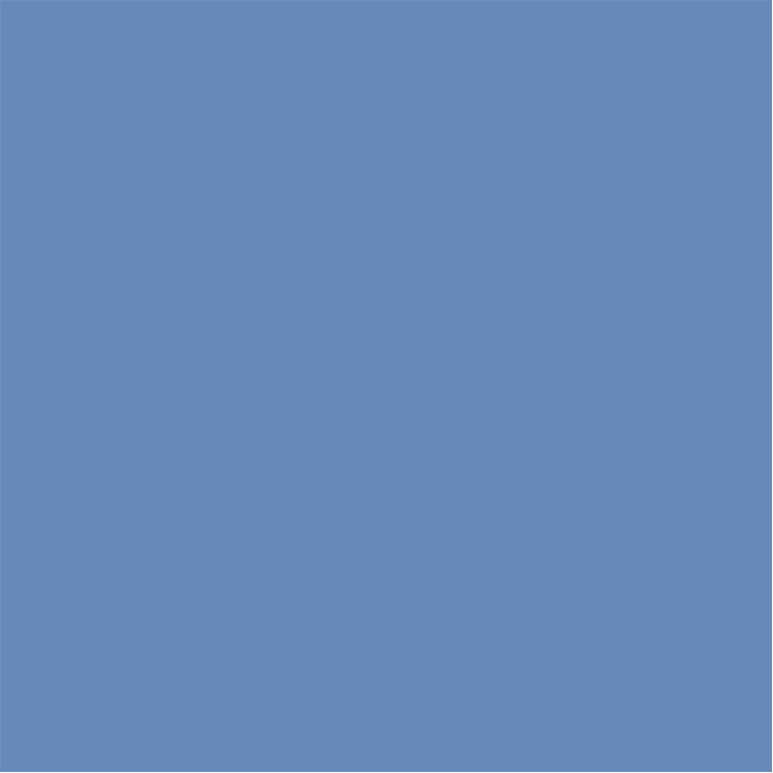 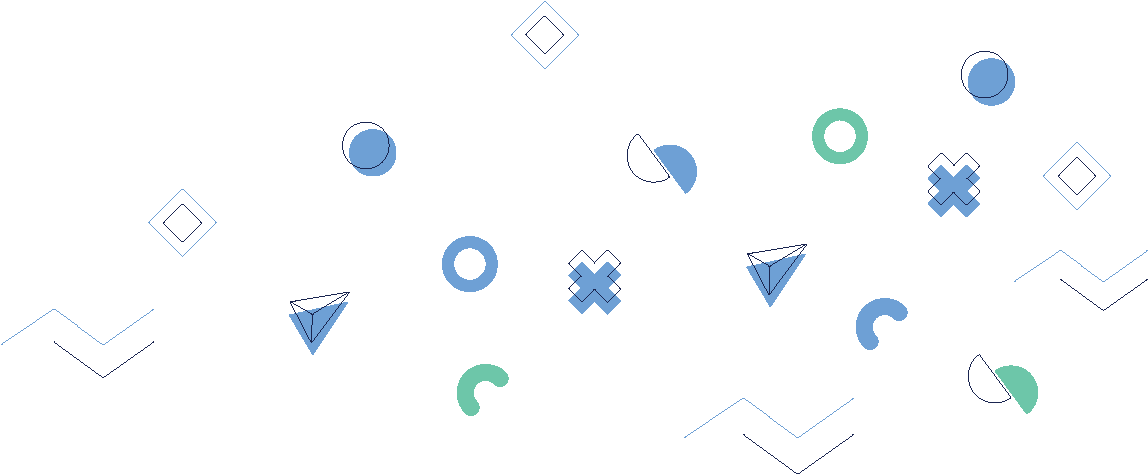 Struktura školení
Zpětná vazba: Shromážděte zpětnou vazbu o školení. Může to být prostřednictvím dotazníku, skupinové diskuse nebo individuálních rozhovorů. Zpětná vazba poskytne cenné informace pro zlepšení budoucích školení.

Nezapomeňte, že je důležité zajistit, aby prostředí školení bylo bezpečné, inkluzivní a respektující. Během diskuse se mohou objevit citlivá témata, proto buďte připraveni je vhodně řešit.

Nebojte se měnit prvky sezení podle dynamiky skupiny.
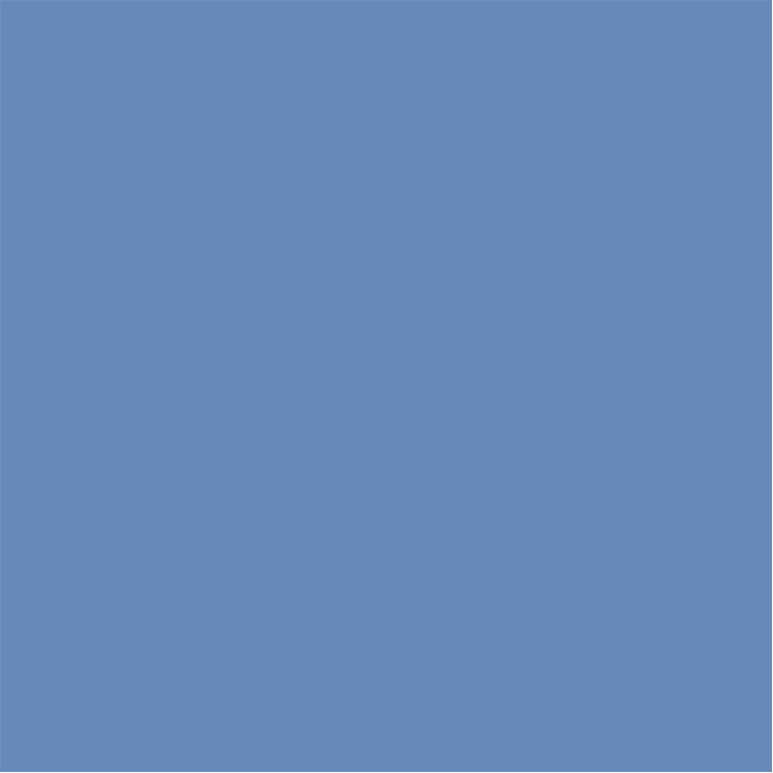 Struktura školení
Zpětná vazba: Zajistěte si zpětnou vazbu o školení. Může to být prostřednictvím dotazníku, skupinové diskuse nebo individuálních rozhovorů. Zpětná vazba poskytne cenné informace pro zlepšení budoucích školení.

Nezapomeňte, že je důležité zajistit, aby prostředí školení bylo bezpečné, inkluzivní a respektující. Během diskuse se mohou objevit citlivá témata, proto buďte připraveni je vhodně řešit.

Nebojte se měnit prvky sezení podle dynamiky skupiny.
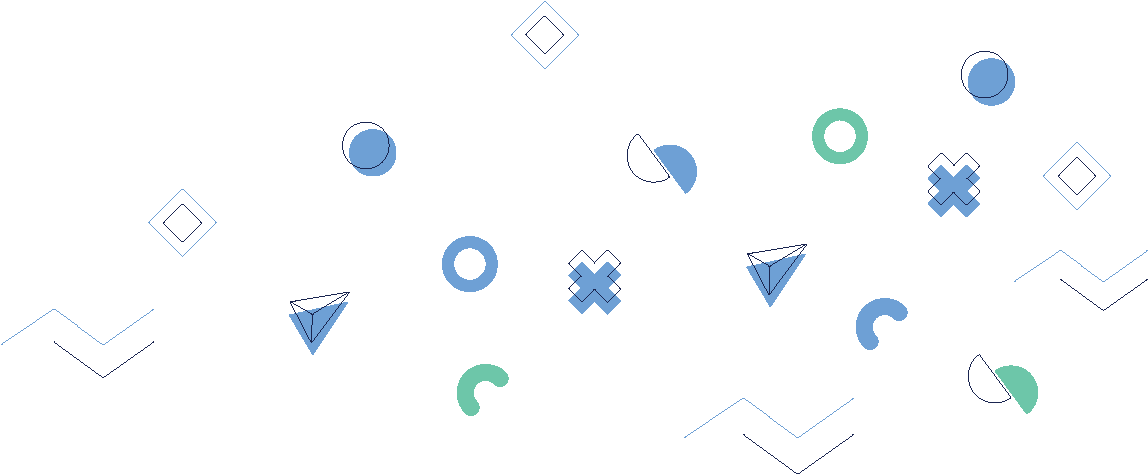 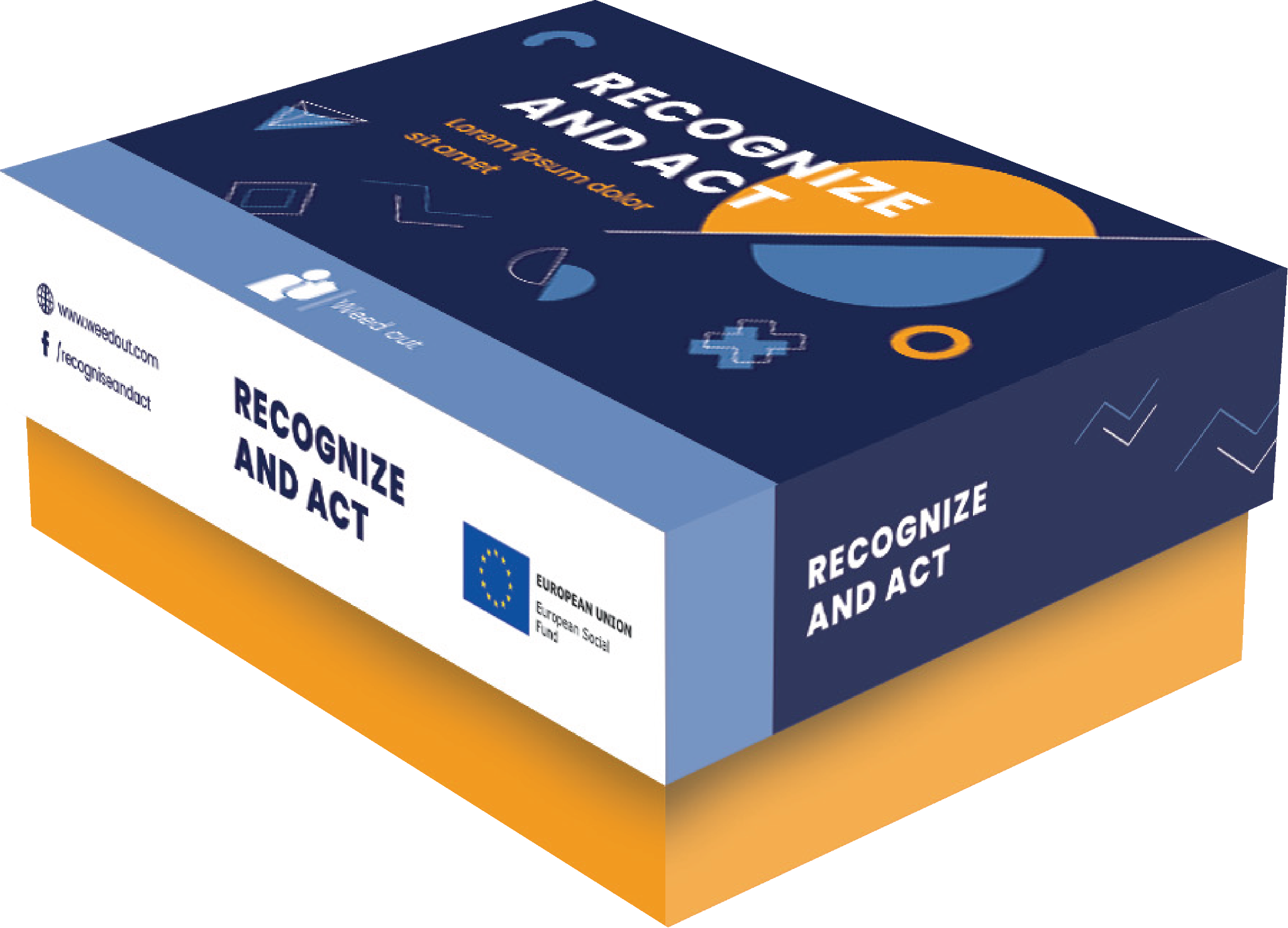 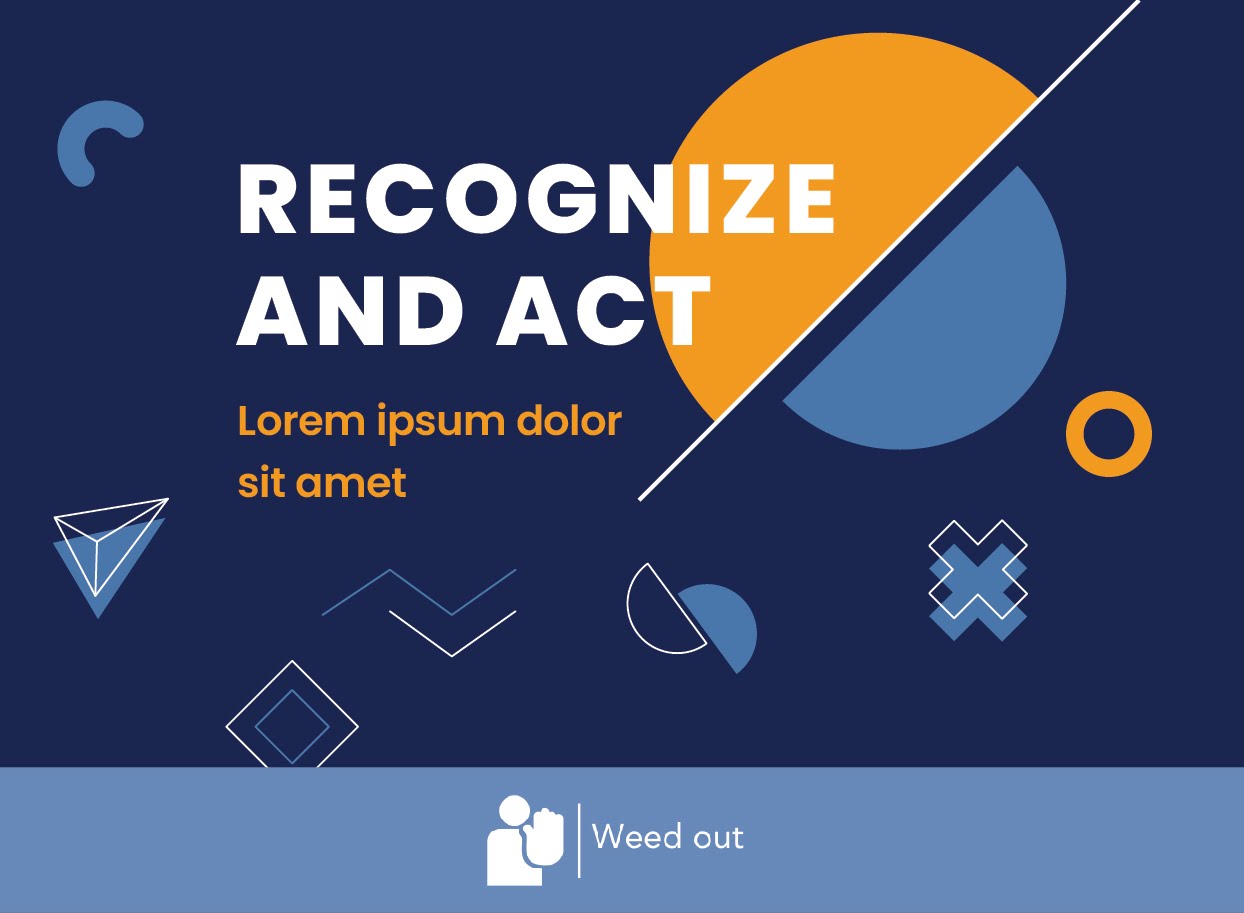 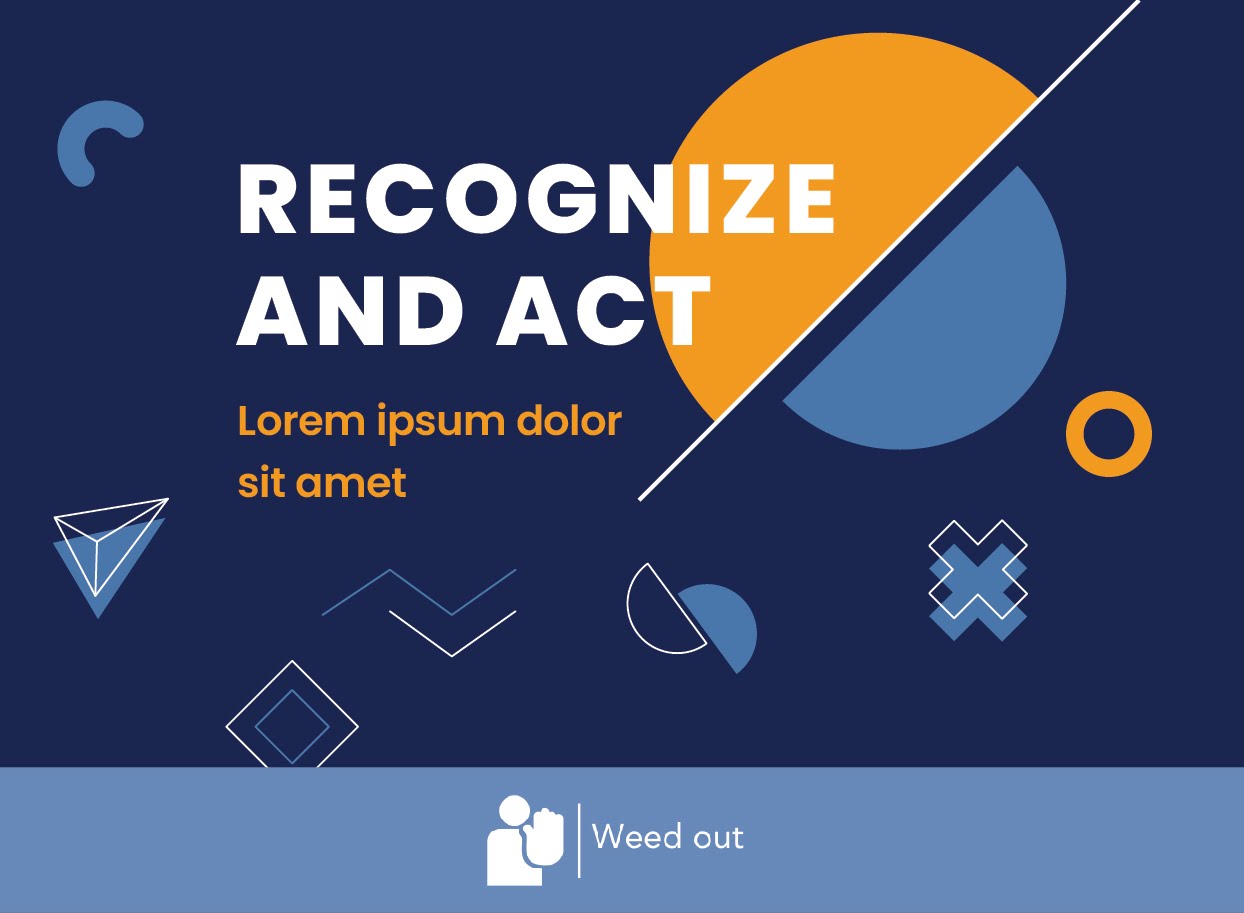 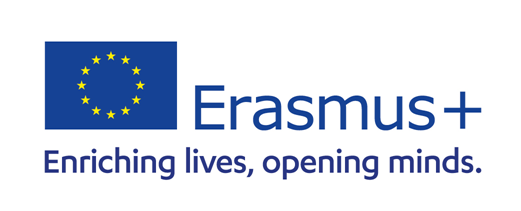 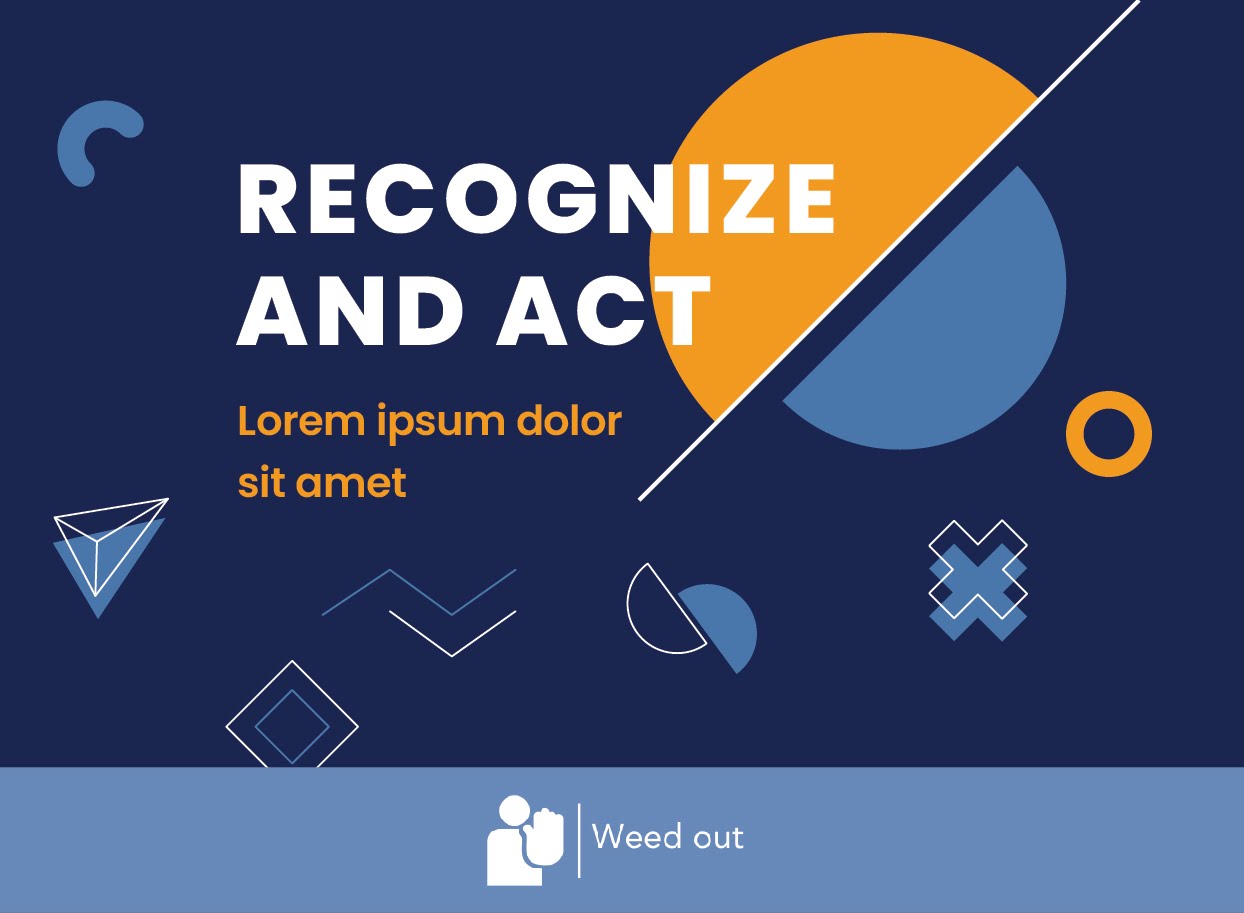 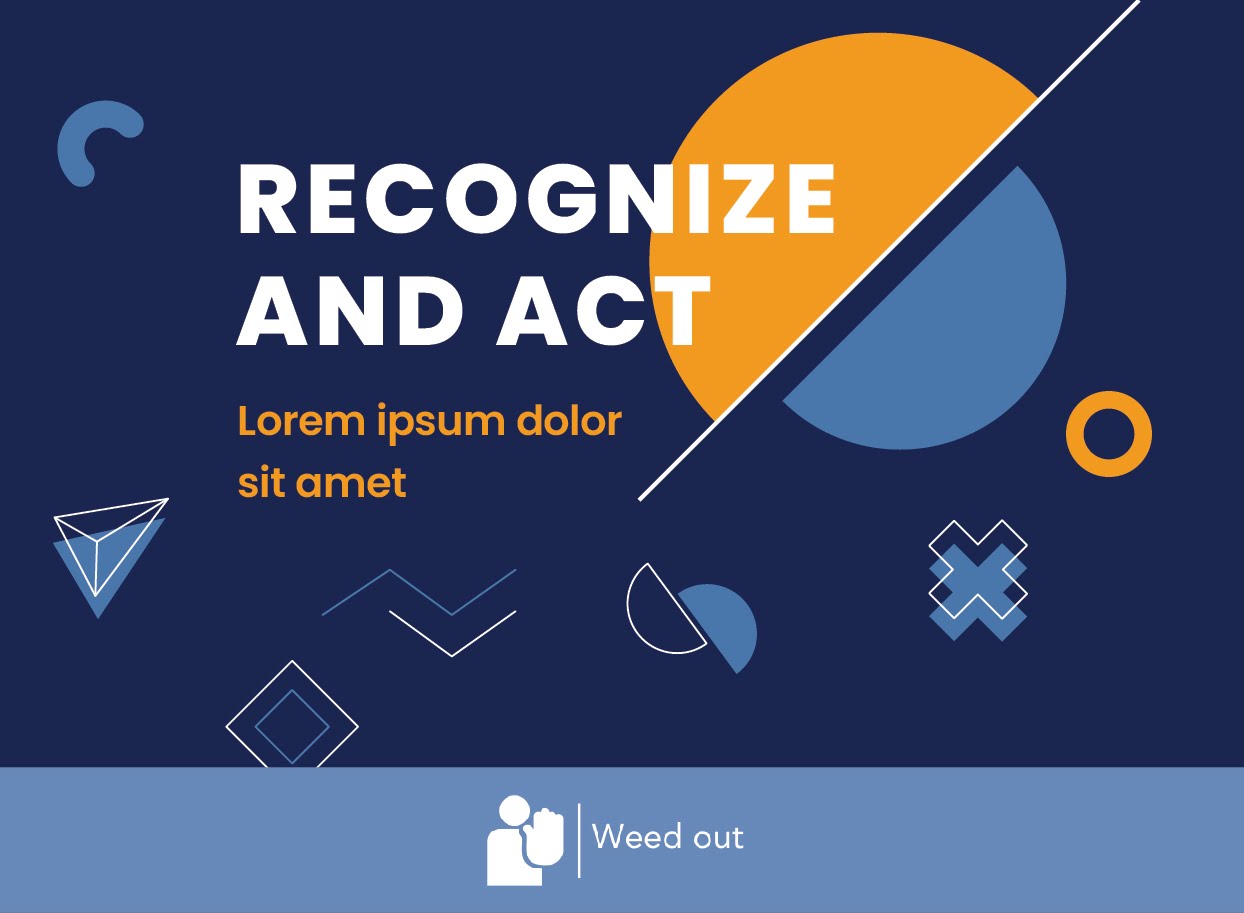 Jak se hra hraje?
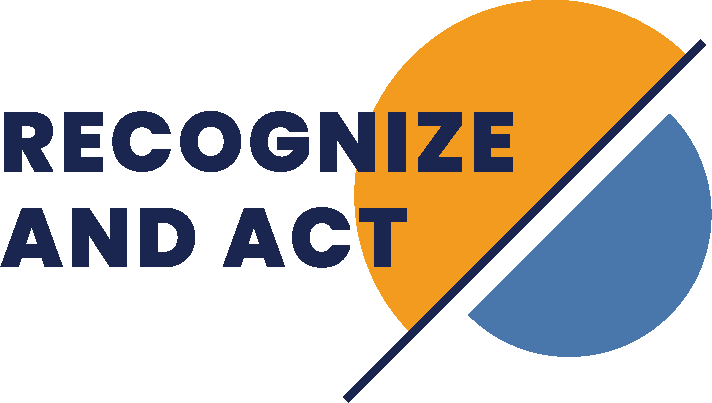 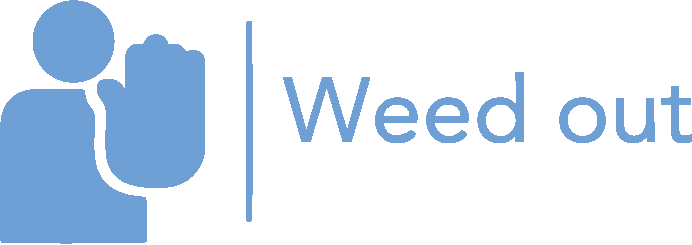 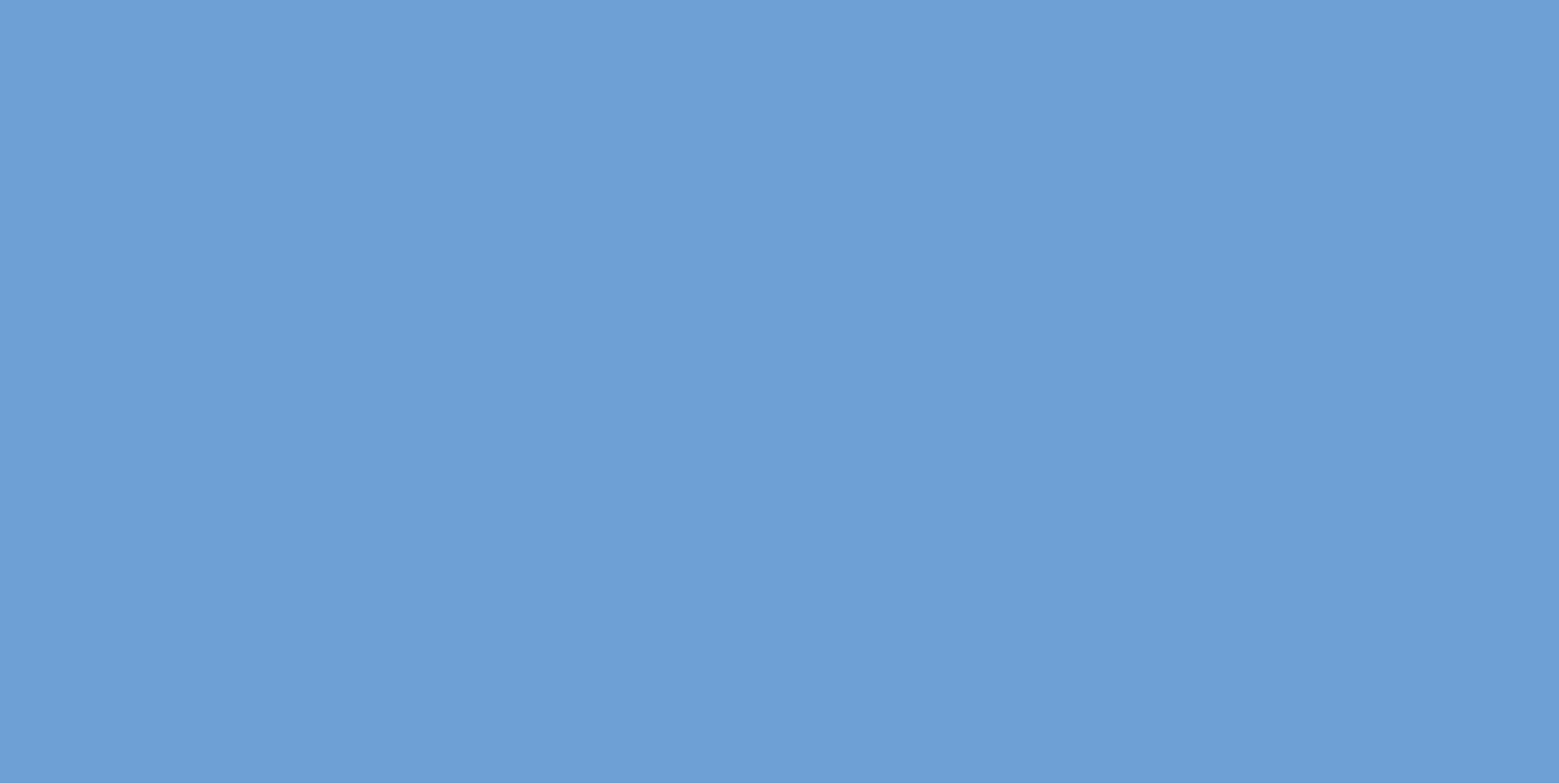 1. Modul
Příčiny a mechanismy fungování
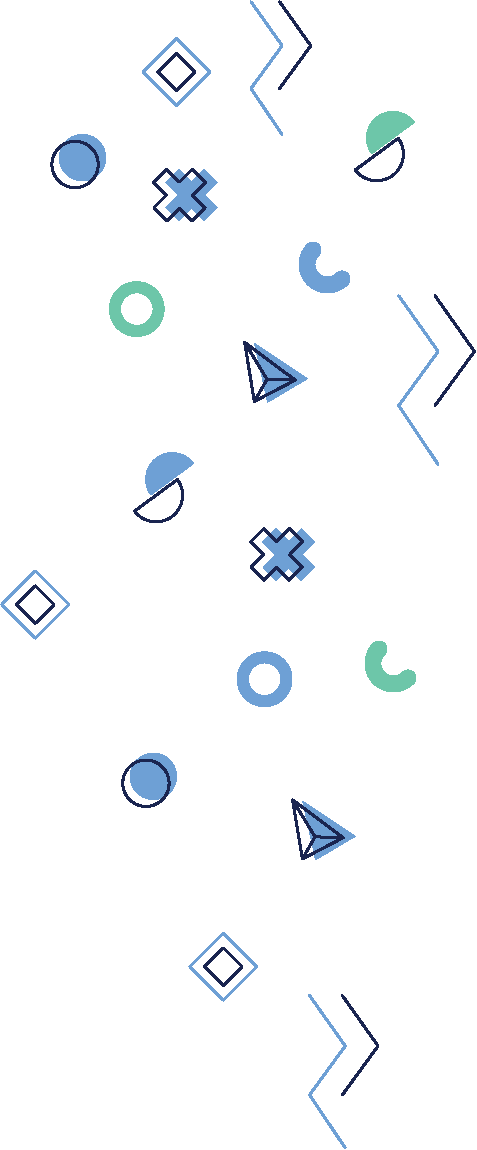 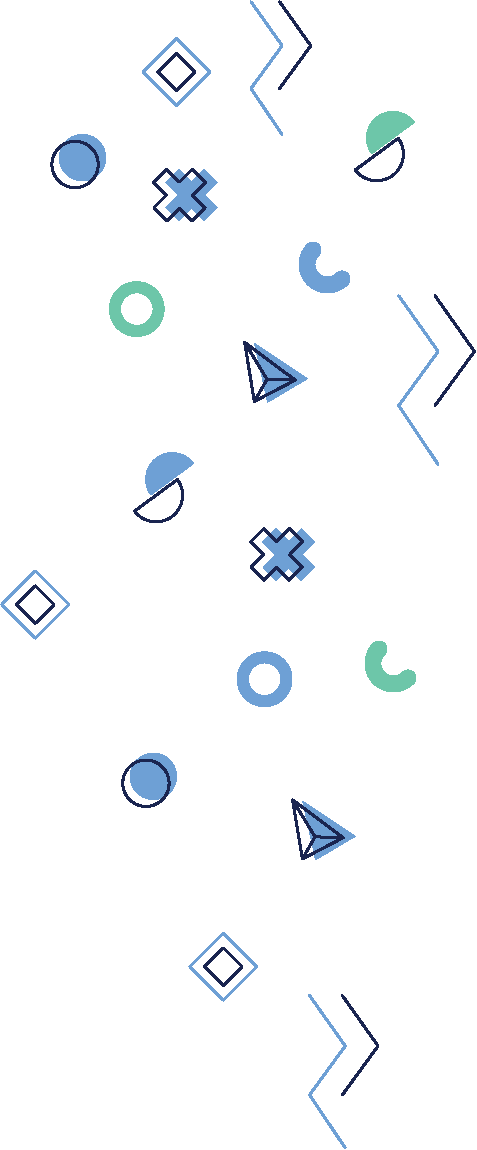 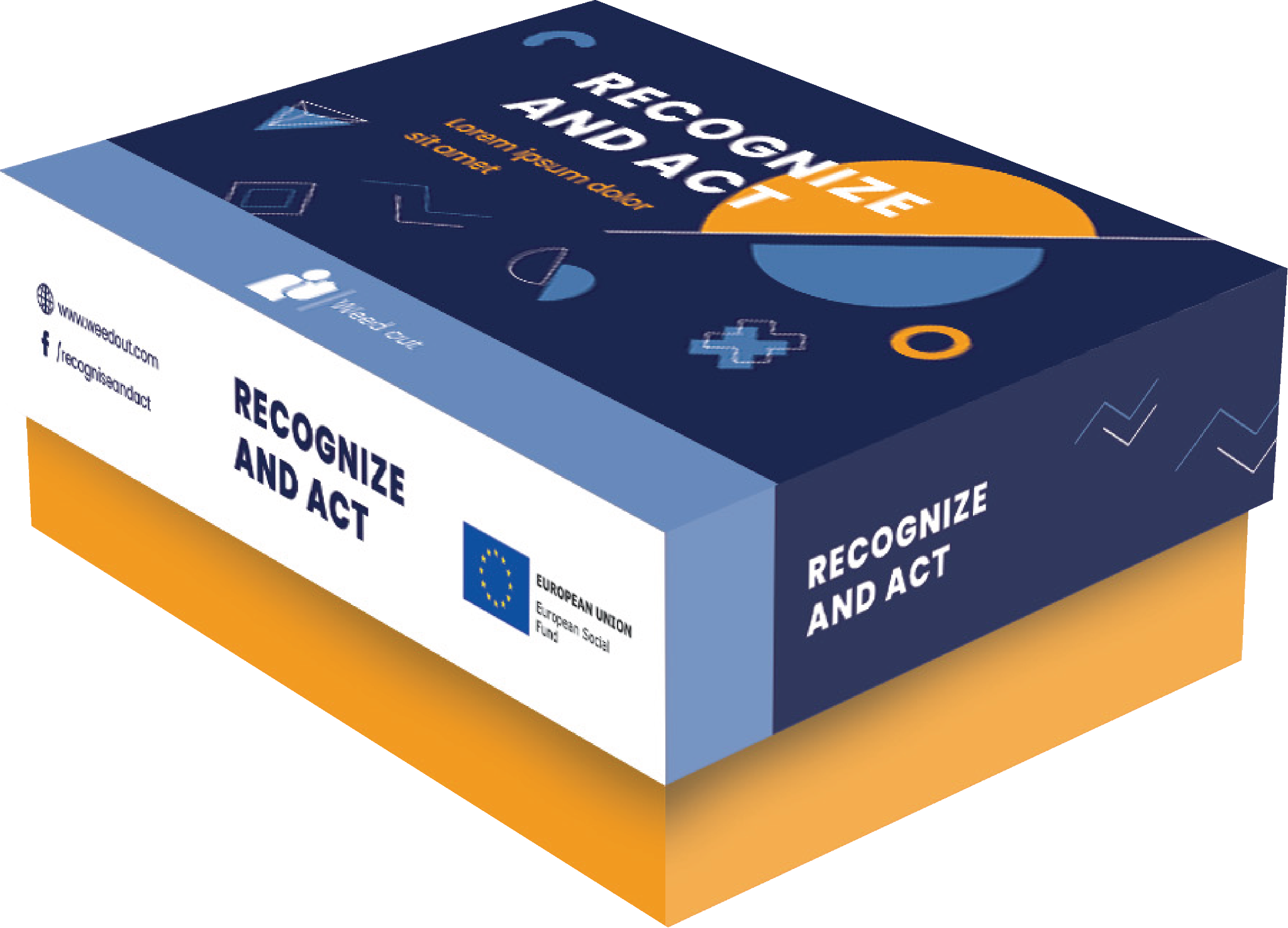 [Speaker Notes: DURAKS]
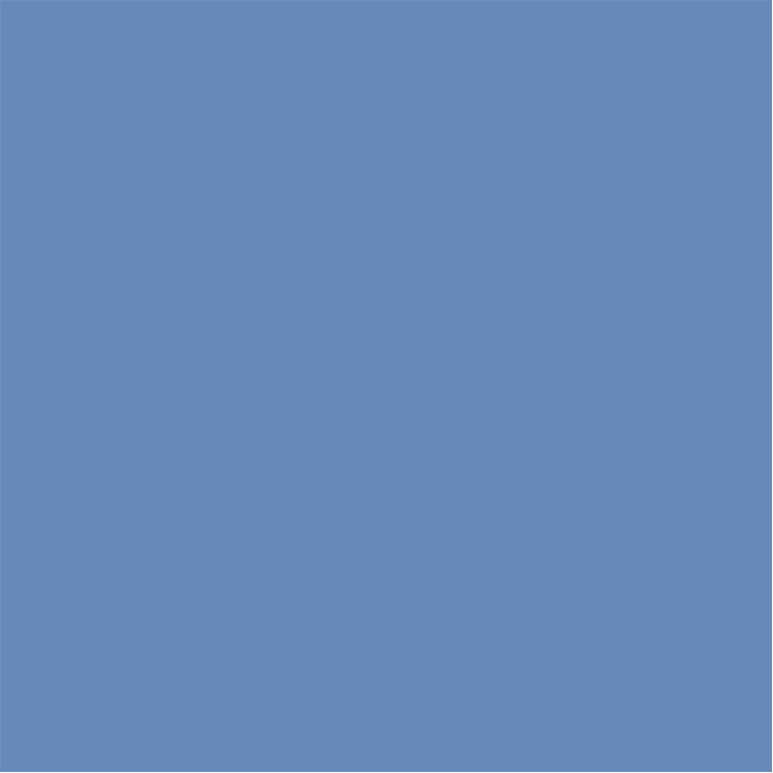 1. Modul   Příčiny a mechanismy fungování
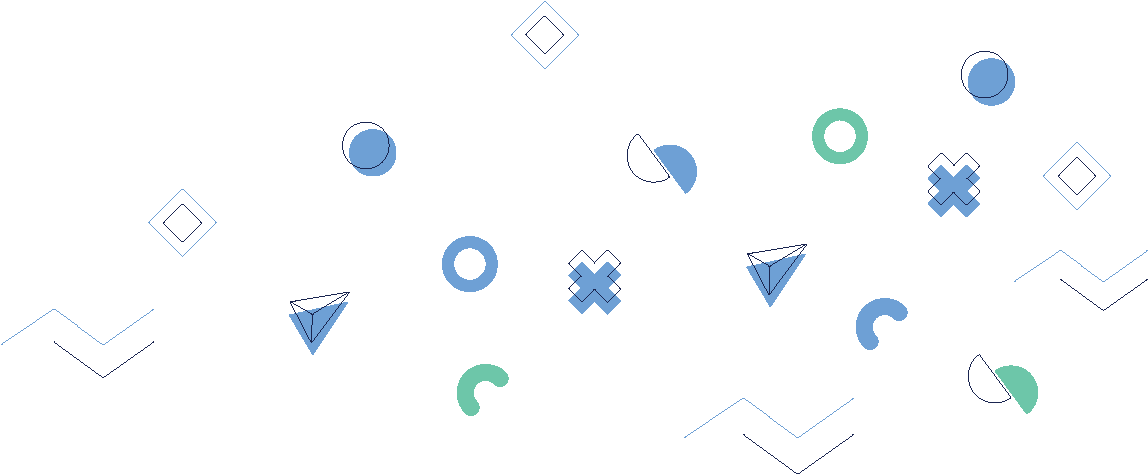 Příprava
Před hrou si vyberte karty s příběhy, které se týkají vašeho pracoviště. 

Z každé kategorie karet řešení vyberte karty konkrétně související s šikanou na pracovišti.
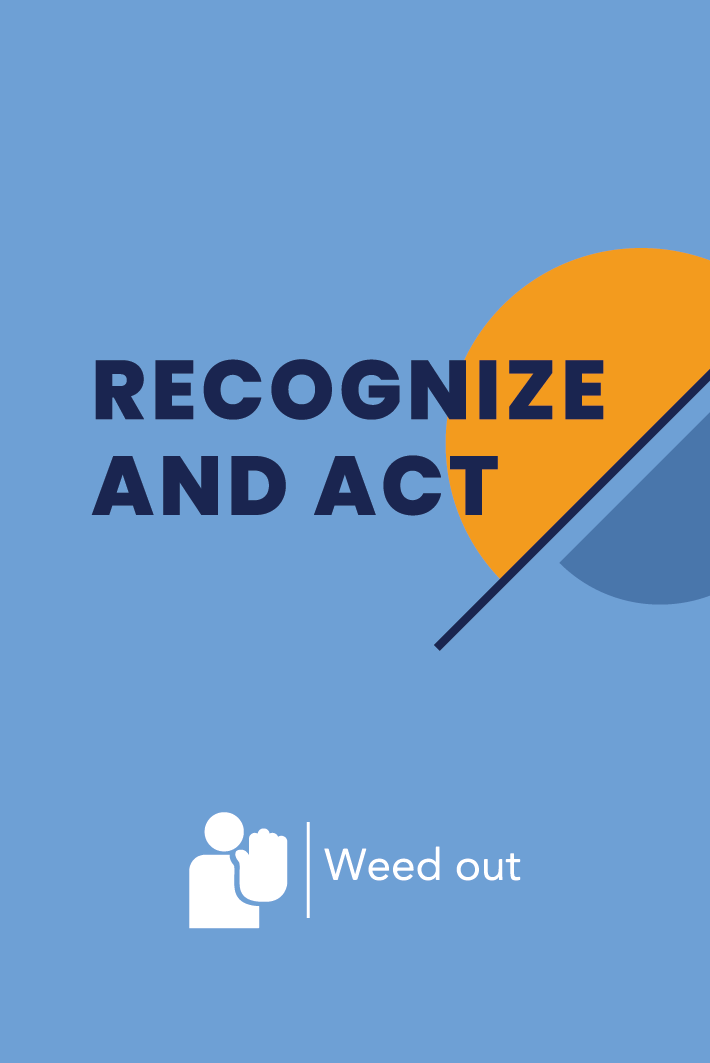 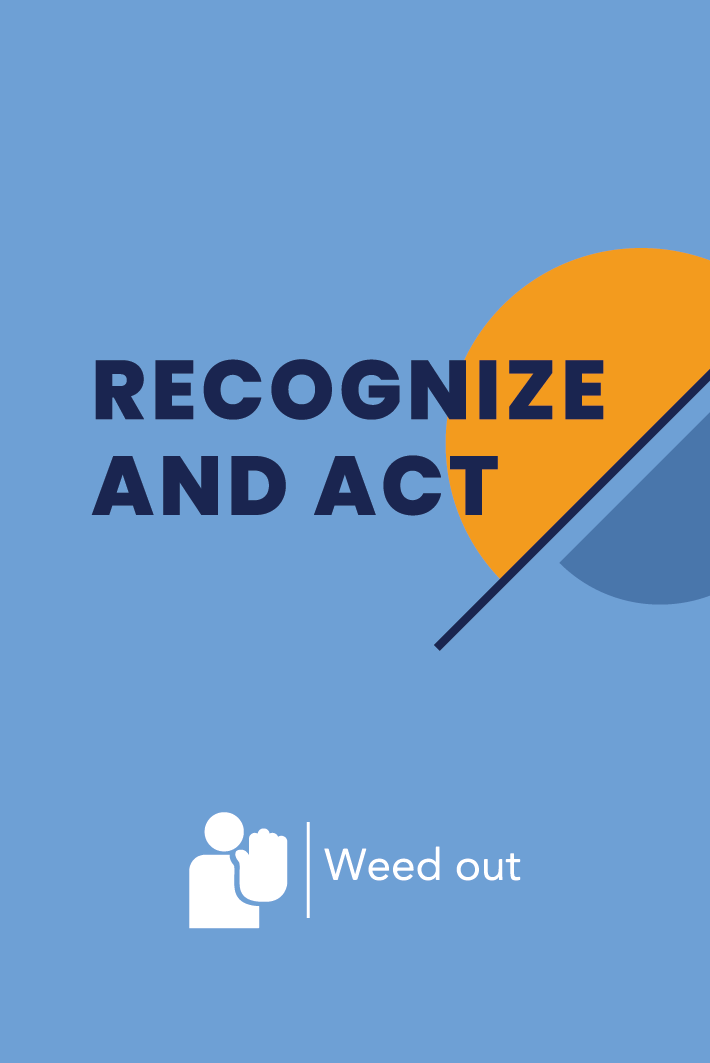 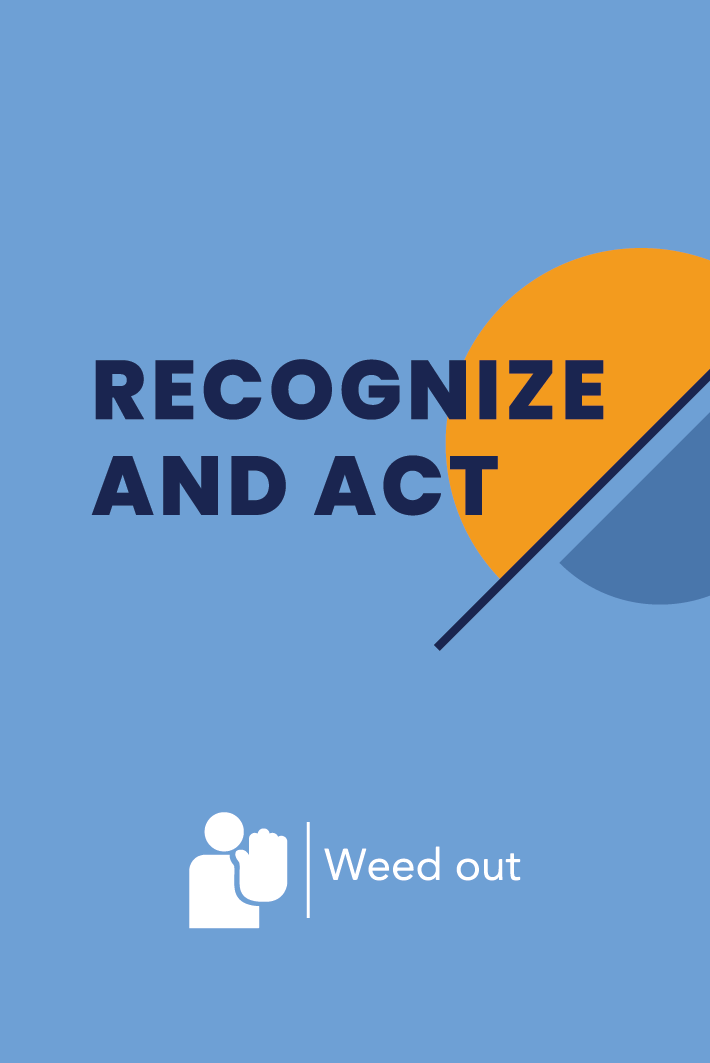 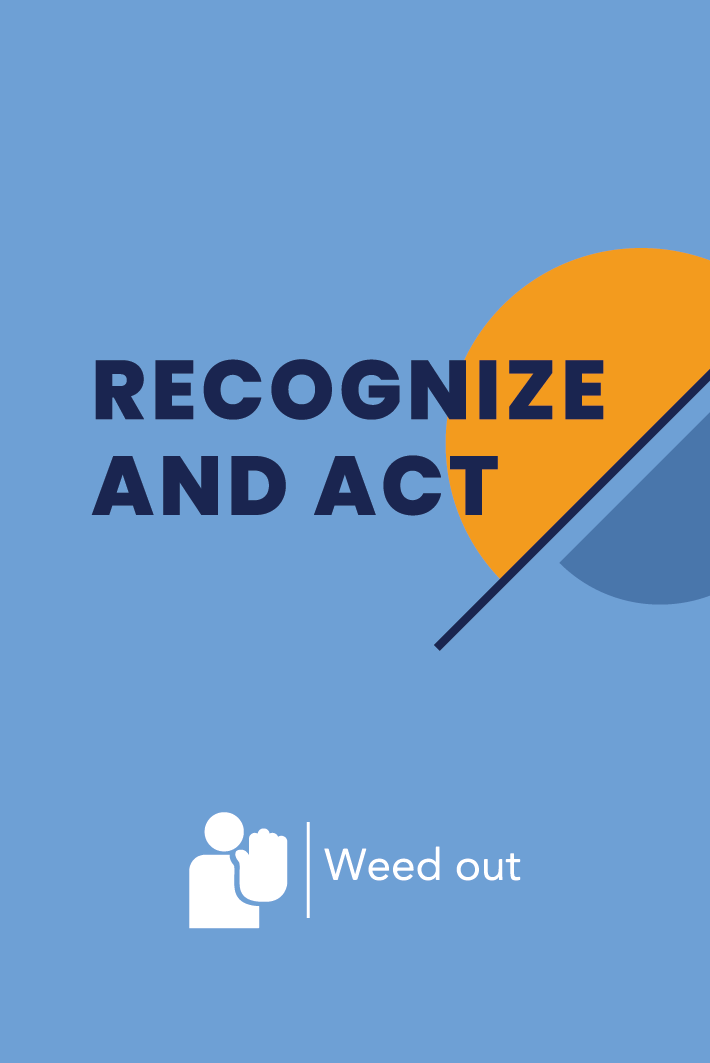 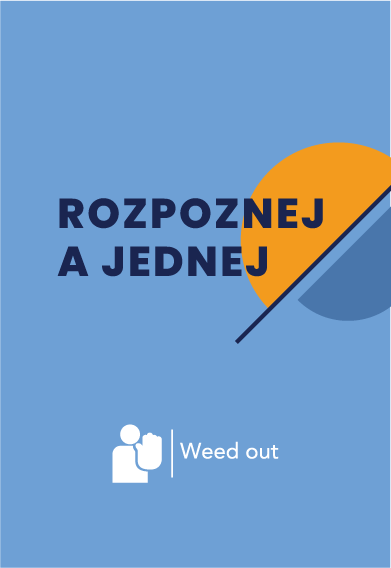 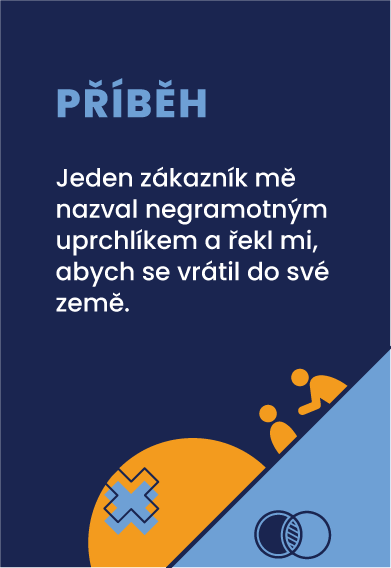 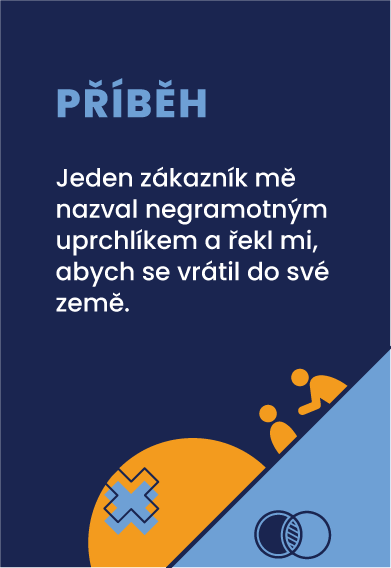 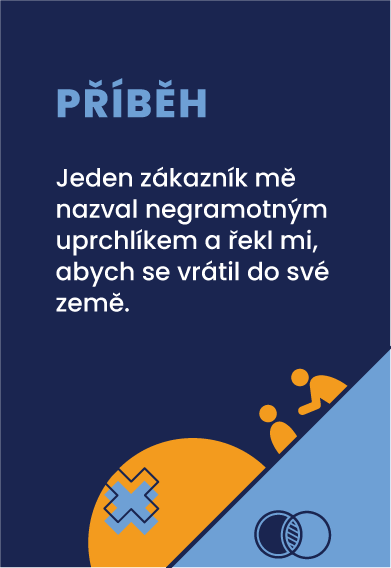 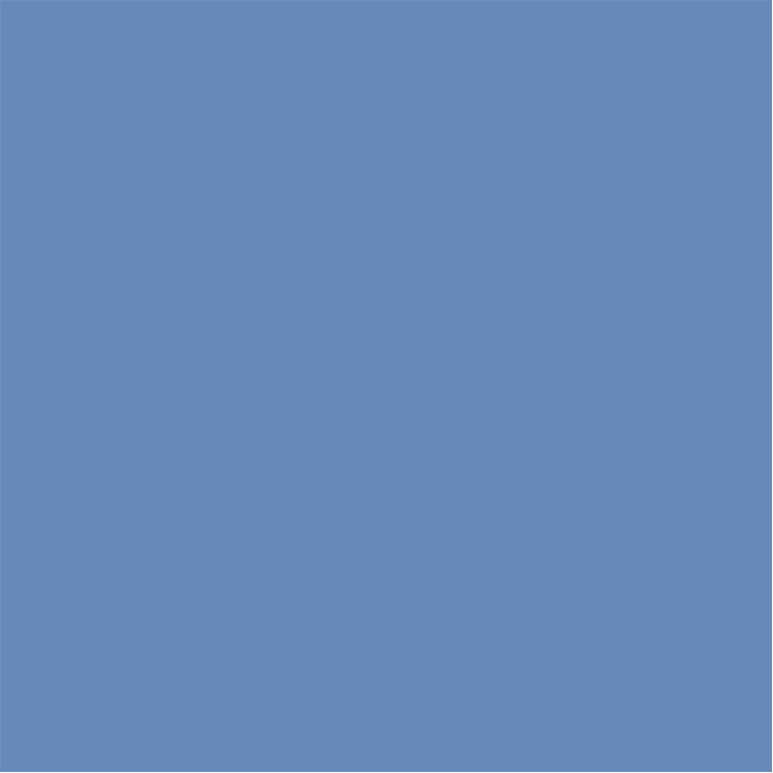 1. Modul
   Příčiny a mechanismy fungování
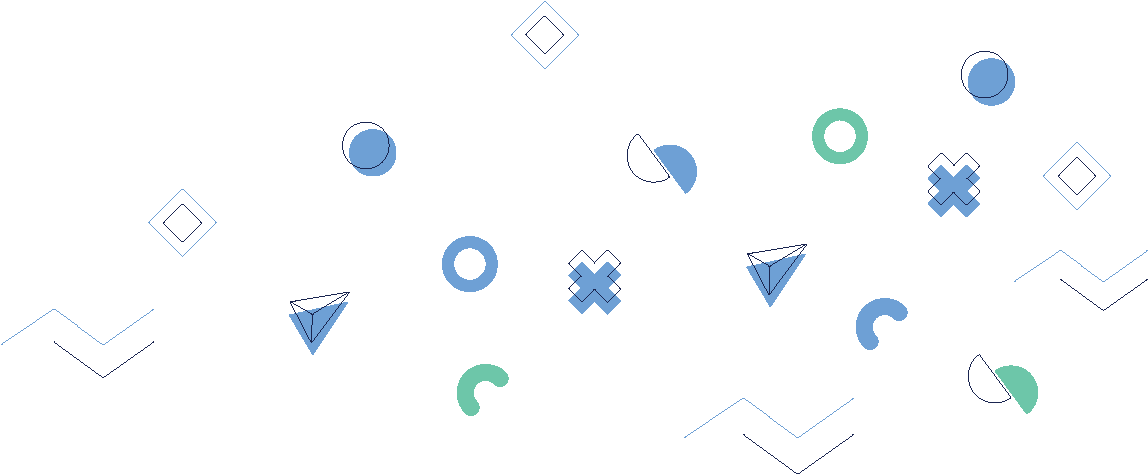 Příprava
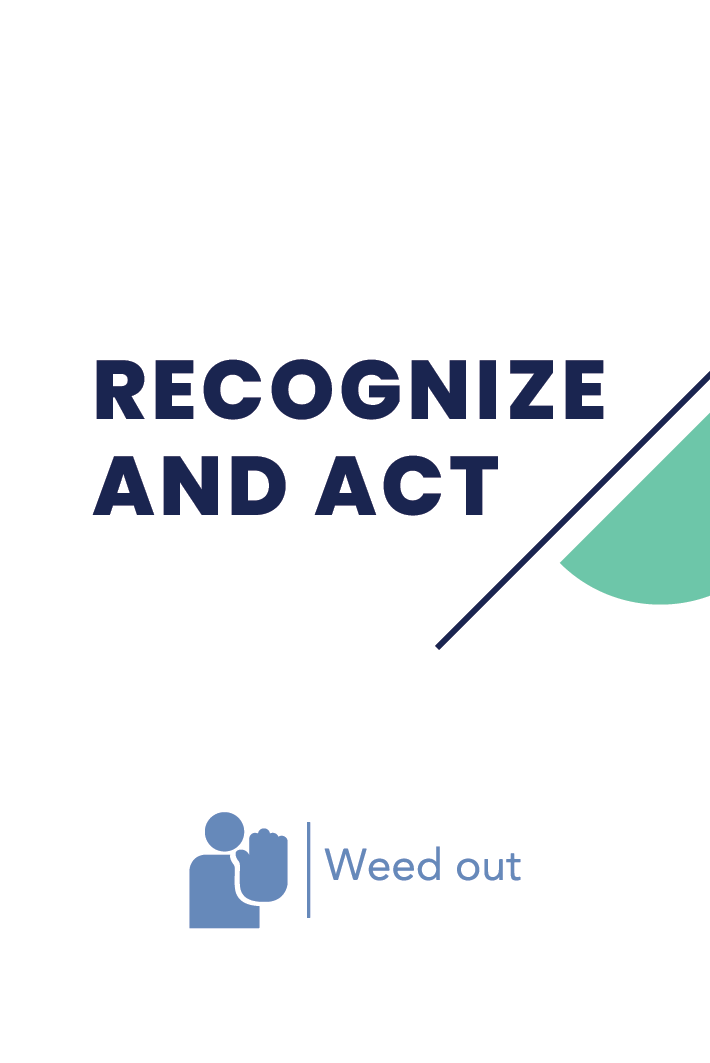 Každý hráč by měl také obdržet sadu karet s řešením, přičemž z každé kategorie musí být stejný počet karet. (4-12) Zamíchejte karty problémových situací a položte je na stůl lícem dolů
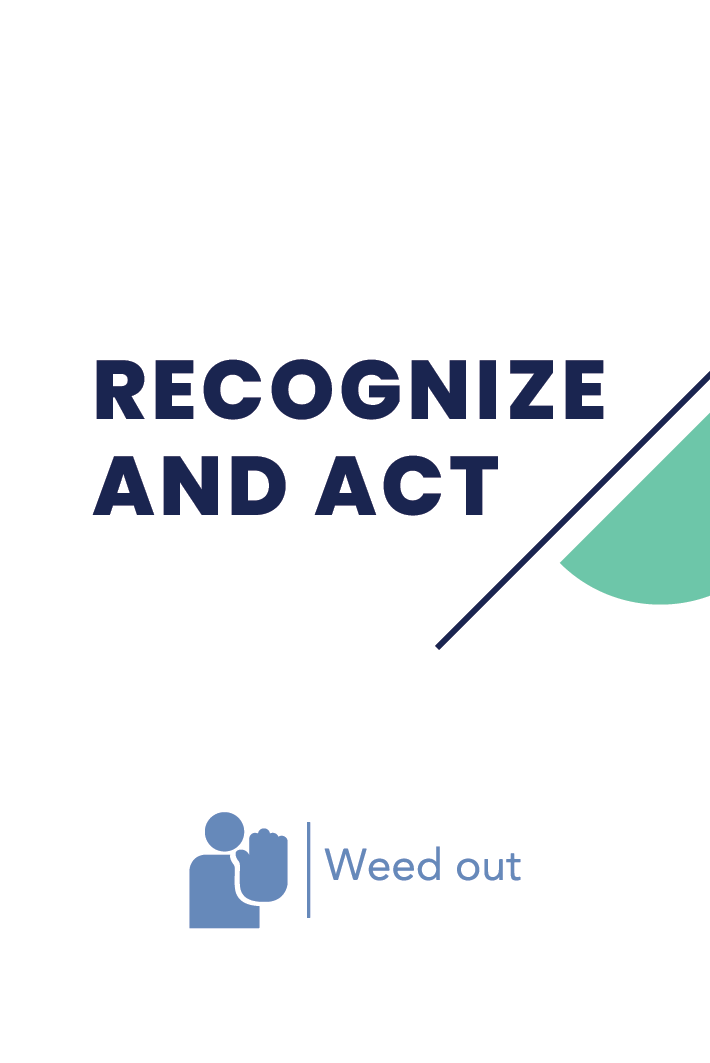 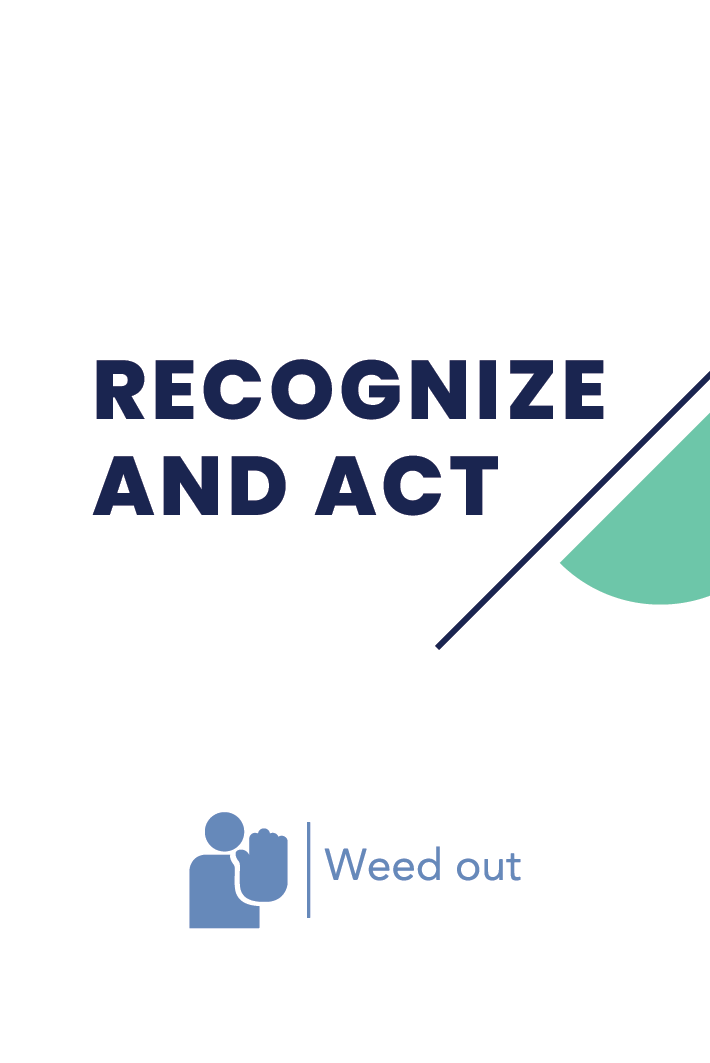 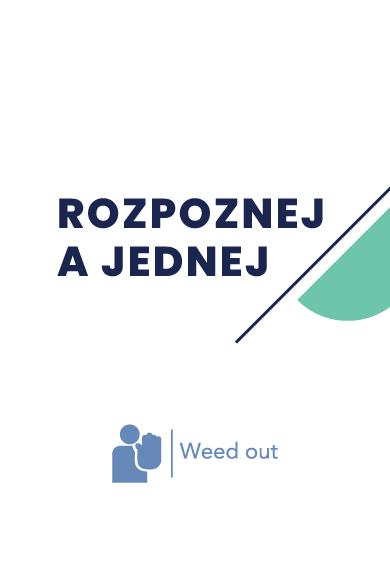 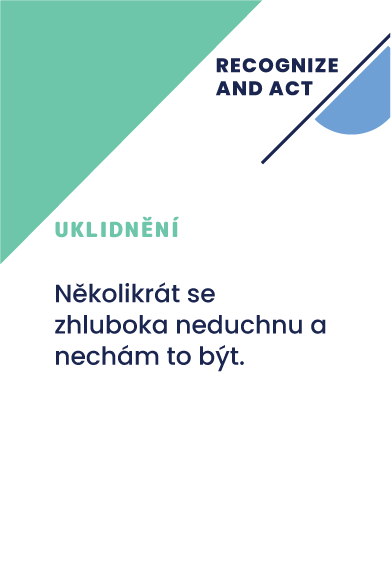 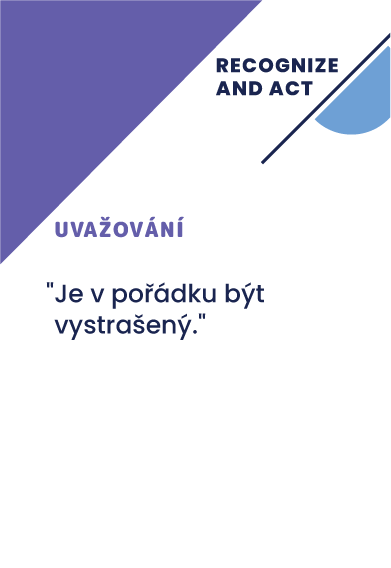 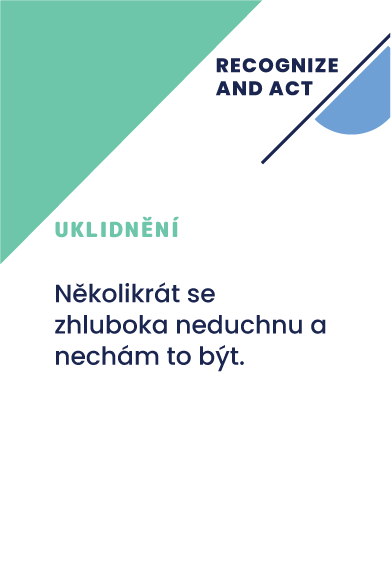 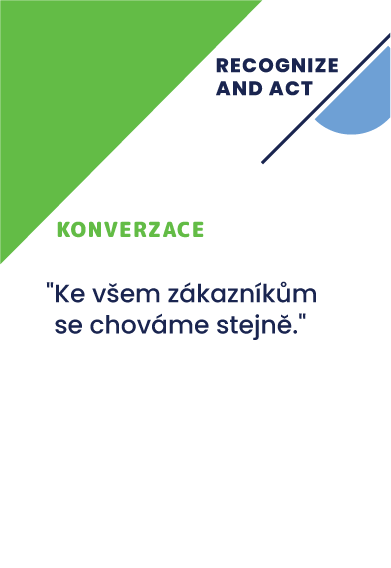 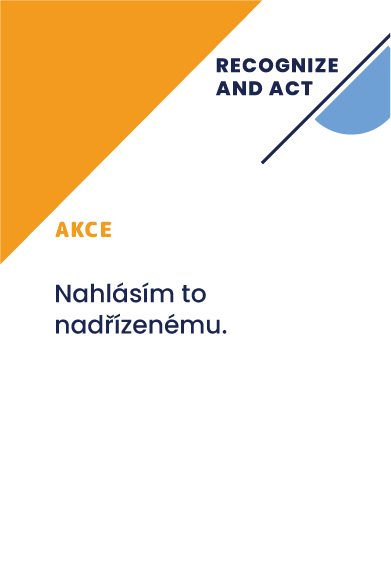 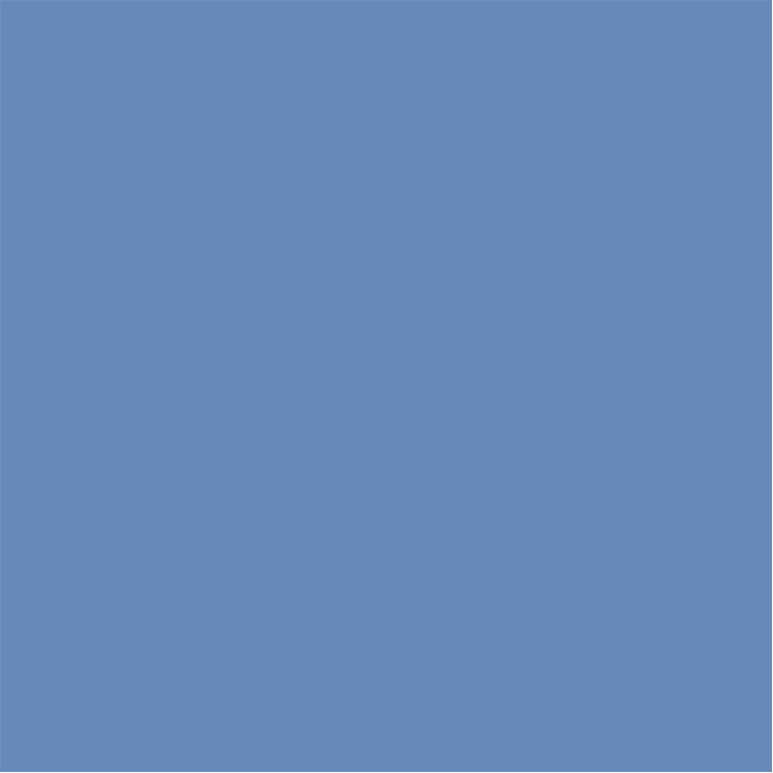 1. Modul
   Příčiny a mechanismy fungování
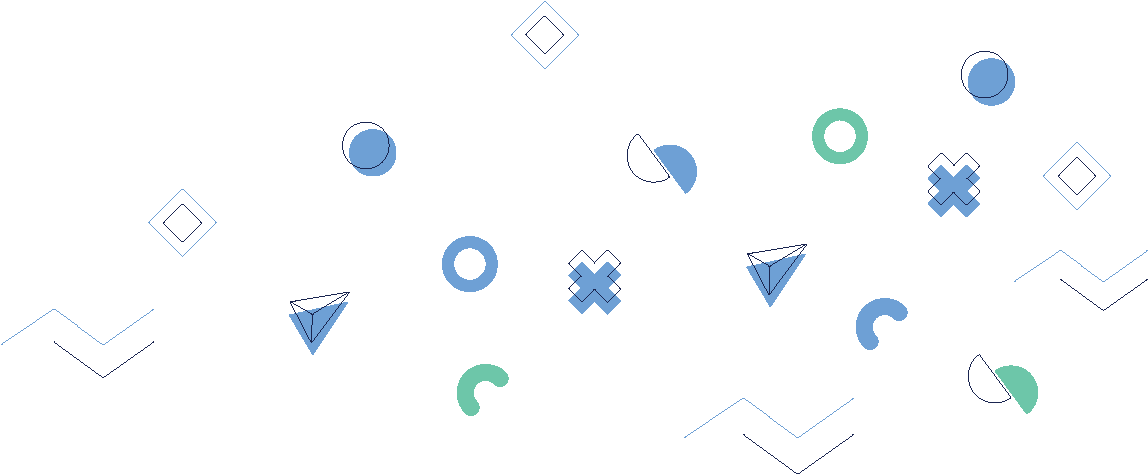 Hraní
První hráč si vytáhne kartu s problémovou situací týkající se šikany na pracovišti a nahlas ji přečte skupině.
Ostatní hráči pak vyberou ze své ruky kartu řešení, o které si myslí, že by byla nejlepším způsobem, jak zabránit nebo řešit šikanu.
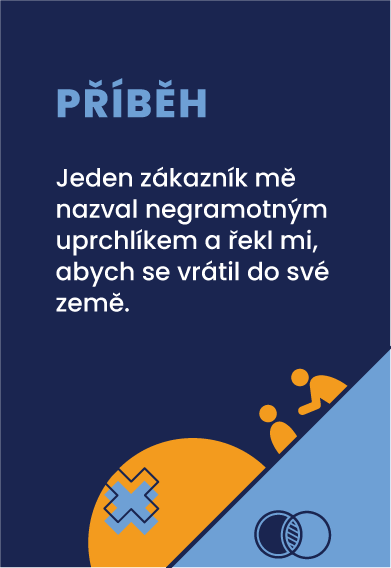 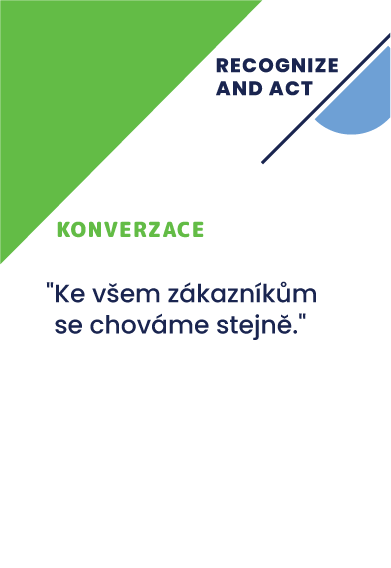 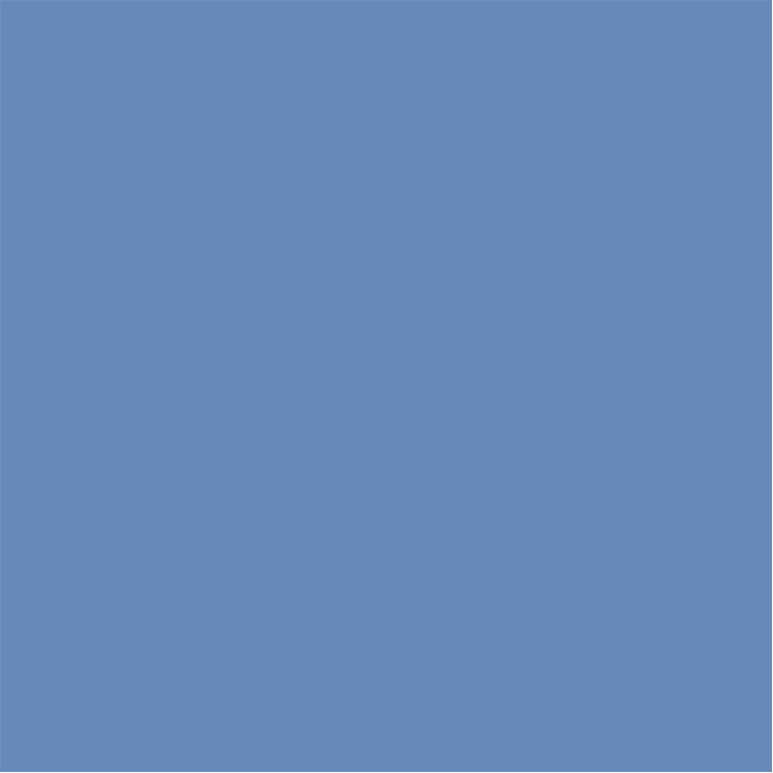 1. Modul
   Příčiny a mechanismy fungování
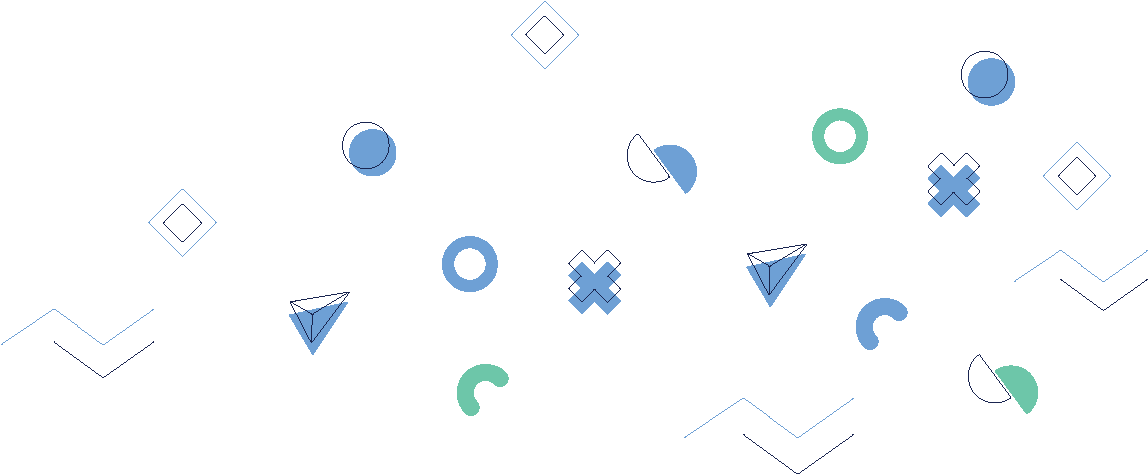 Hraní
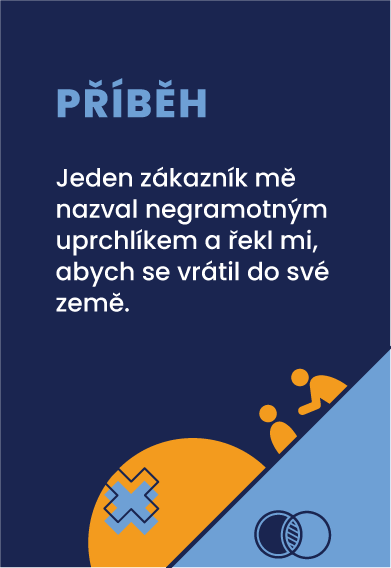 Jakmile si všichni hráči vyberou karty s řešením, první hráč je posbírá a nahlas je přečte skupině.

Skupina pak diskutuje o různých řešeních a vyhodnocuje, která z nich by byla nejúčinnější při prevenci či řešení šikany na pracovišti.
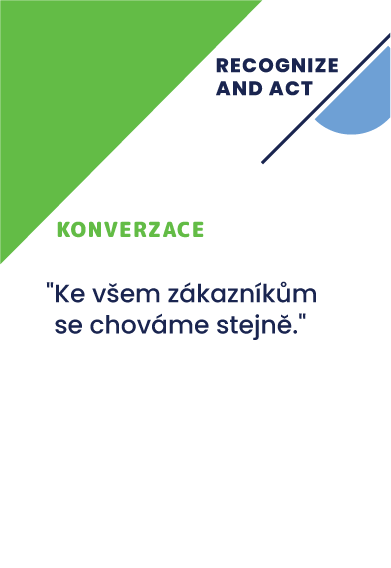 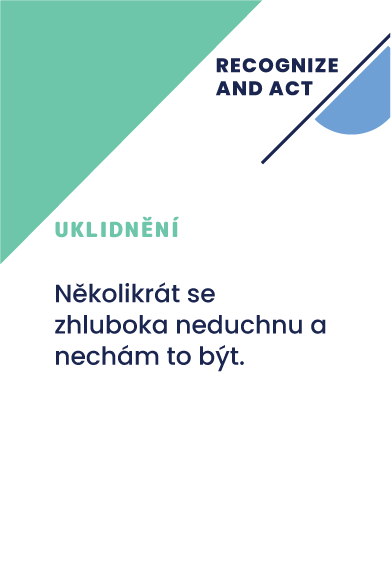 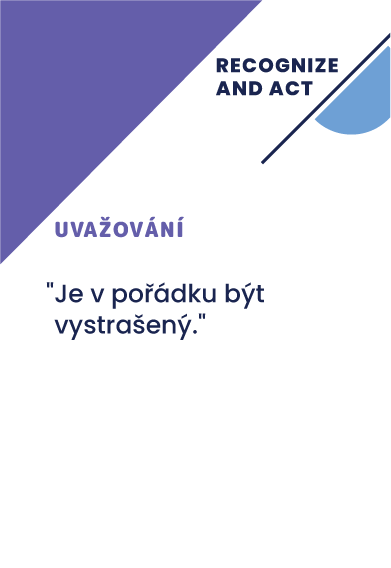 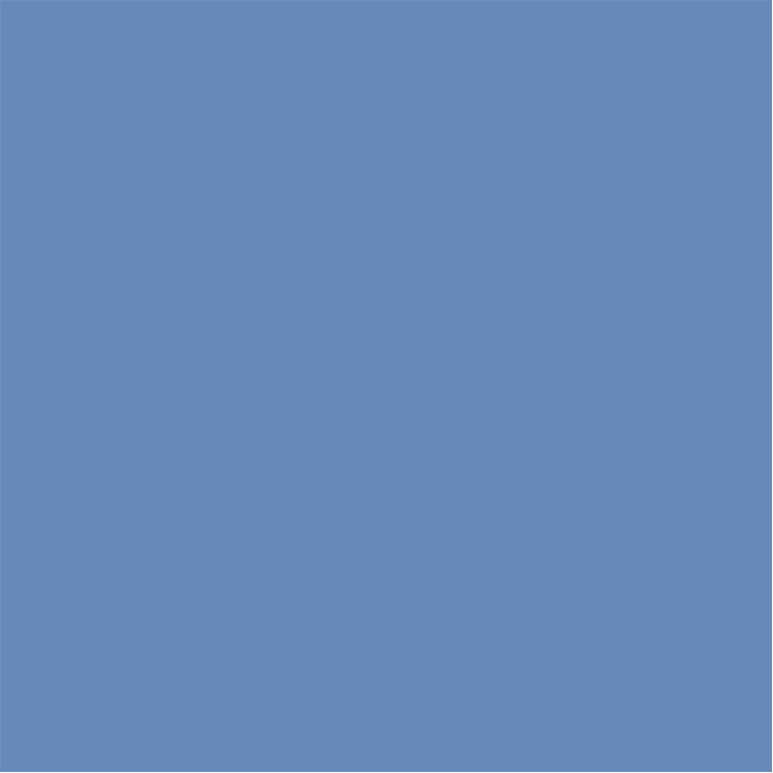 1. Modul
   Příčiny a mechanismy fungování
Hraní a ukončení hry
Po každém kole požádejte hráče, aby určili příčiny a mechanismy šikany na pracovišti, které byly přítomny na kartě problémové situace.

Vyzvěte je, aby identifikovali vzorce a obecná schémata a diskutovali o tom, jak se jednotlivé karty s řešením těchto příčin a mechanismů týkají.

V průběhu hry použijte karty s problémovými situacemi k diskusi o konkrétních typech šikany a různých faktorech. které k nim přispívají.
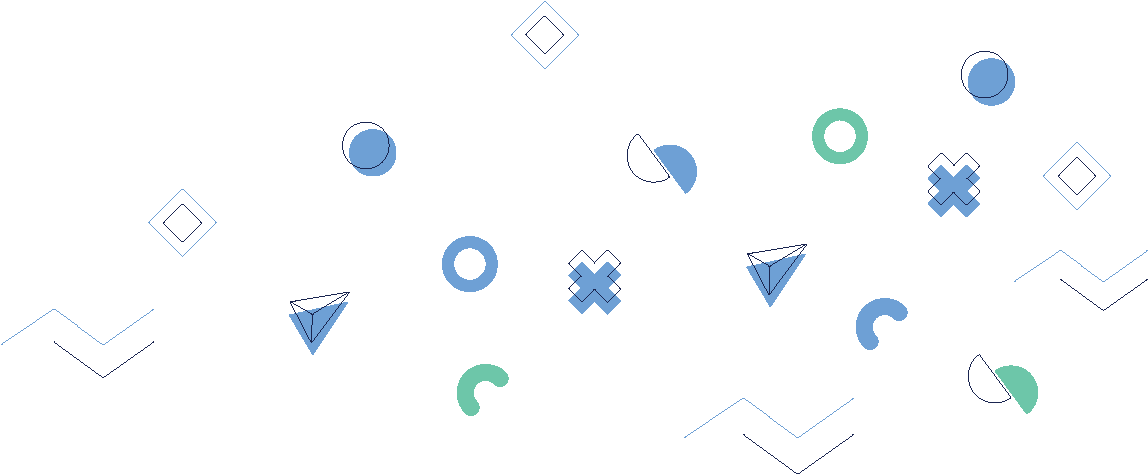 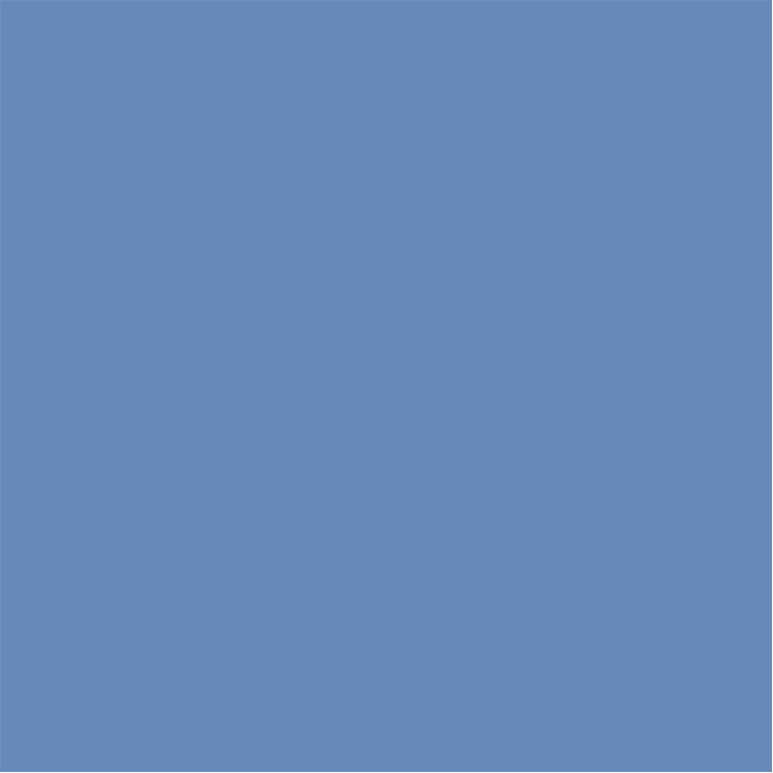 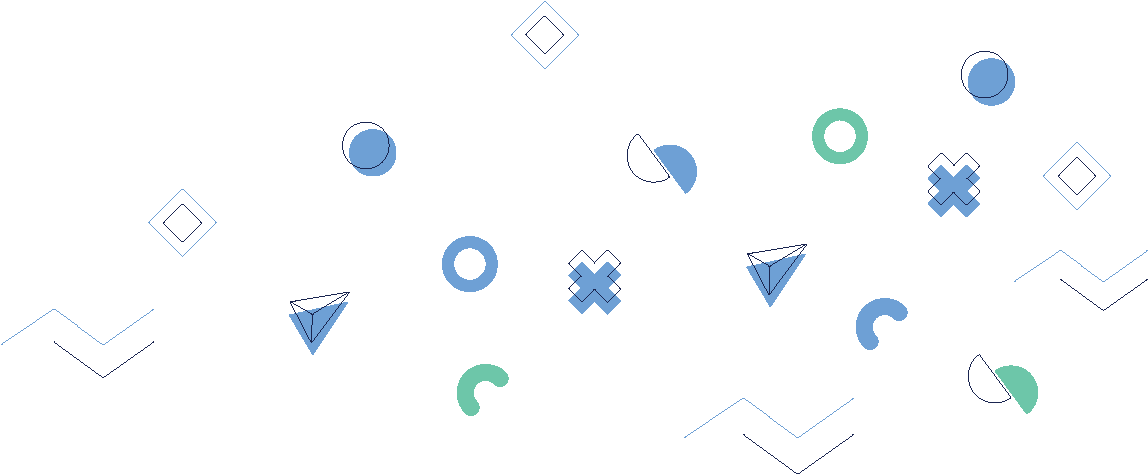 1. Modul
   Příčiny a mechanismy fungování
Zjistili jste, v jakých oblastech byste mohli zlepšit své chování nebo styl komunikace v souvislosti s tím, jak se chováte v oblasti prevence šikany na pracovišti?
Podnítilo vás hraní hry k tomu, abyste se více vyjadřovali k šikaně na pracovišti, ať už jako svědci nebo jako oběť?
Identifikovali jste nějaké konkrétní kroky nebo činnosti, které můžete podniknout, abyste pomohli šikaně na pracovišti předcházet nebo ji řešit?
Inspirovala vás hra k dalšímu vzdělávání v oblasti prevence a zvládání šikany na pracovišti?
Otázky po hře
Jaké byly vaše hlavní poznatky ze hry?
Jak hra změnila vaše chápání šikany na pracovišti a jejích příčin?
Jak vás hra přiměla přemýšlet o strategiích prevence a řízení šikany na pracovišti odlišným způsobem?
Byly ve hře nějaké momenty, které s vámi obzvlášť rezonovaly nebo změnily váš pohled na šikanu na pracovišti?
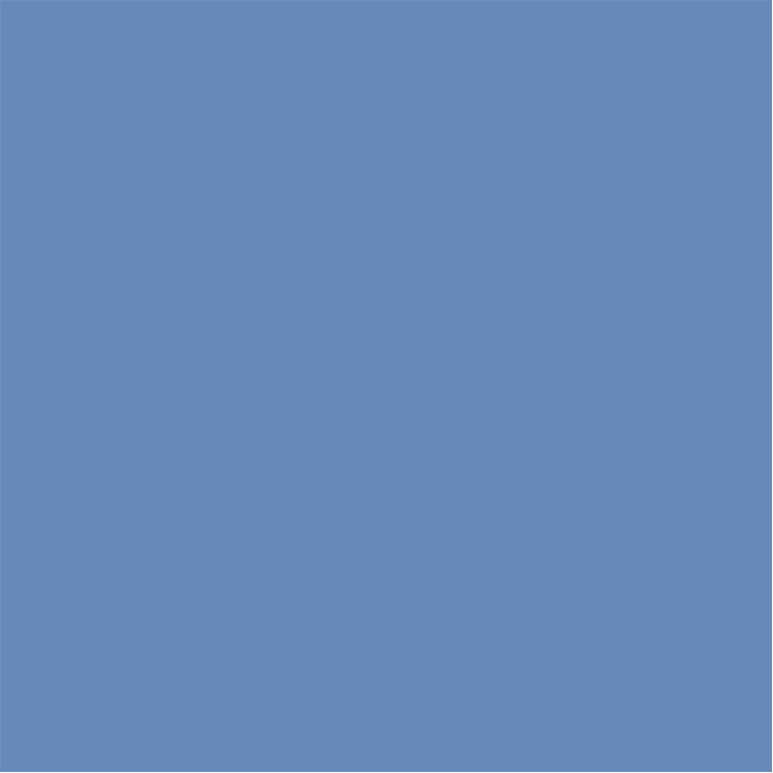 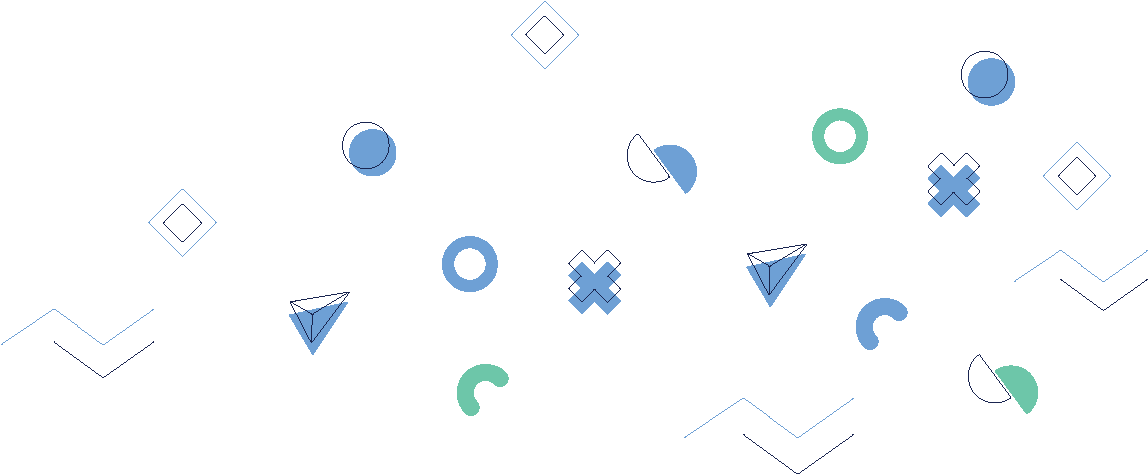 1. Modul
   Příčiny a mechanismy fungování
Otázky po hře
Můžete se podělit o příklad ze hry, při kterém pochopení příčiny nebo mechanismu účinku pomohlo vyřešit náročnou situaci týkající se násilí na pracovišti?
Jak podle vás mohou získané poznatky o těchto příčinách a mechanismech pomoci předcházet nebo omezit výskyt násilí na pracovišti?
Změnila hra váš pohled na základní faktory a mechanismy, které přispívají k násilí na pracovišti? 
Pokud ano, jakým způsobem?
Které příčiny nebo mechanismy je podle vás nejdůležitější řešit, aby se vytvořilo inkluzivnější a bezpečnější pracoviště?
Na základě vašich zkušeností s hraním hry, jaké strategie mohou organizace zavést, aby tyto příčiny a mechanismy proaktivně řešily a snížily tak riziko násilí na pracovišti?
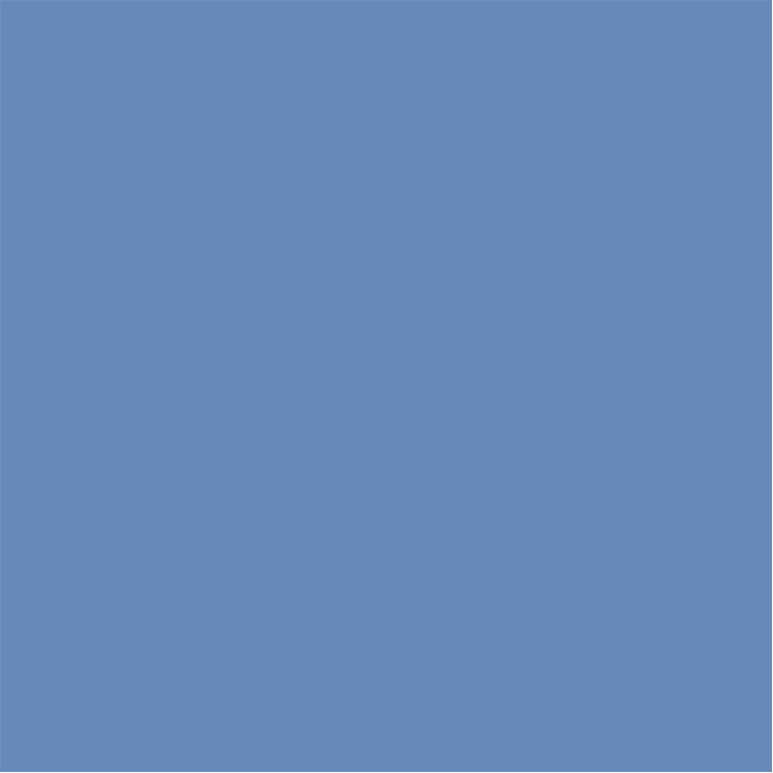 1. Modul
   Příčiny a mechanismy fungování
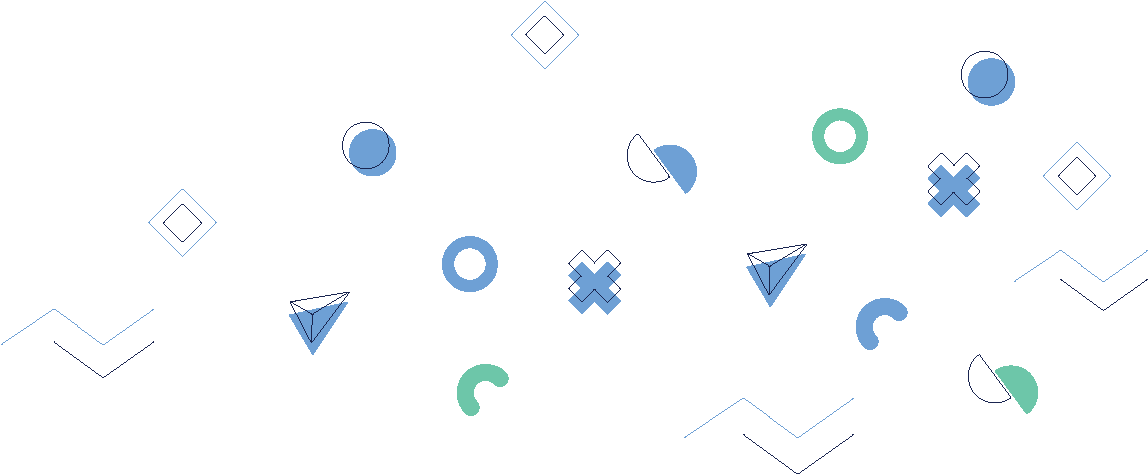 Otázky po hře
Můžete popsat nějaké osobní zkušenosti nebo postřehy související s příčinami nebo mechanismy, o nichž se ve hře diskutuje?

Jak podle vás může porozumění příčinám a mechanismům působení přispět ke zdravější kultuře na pracovišti a lepší spokojenosti zaměstnanců?
Jakou roli podle vás hrají zaměstnanci na různých stupních organizace při identifikaci a řešení příčin a mechanismů, které přispívají k násilí na pracovišti?
Objevily se nějaké neočekávané postřehy nebo uvědomění o příčinách a mechanismech a jejich vlivu na násilí na pracovišti, které jste získali při hraní tohoto modulu?
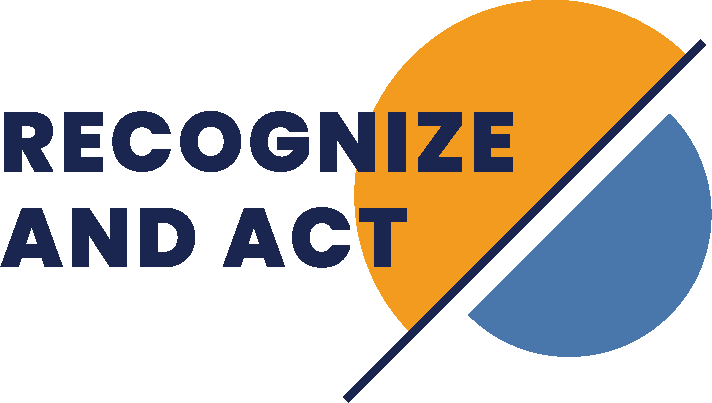 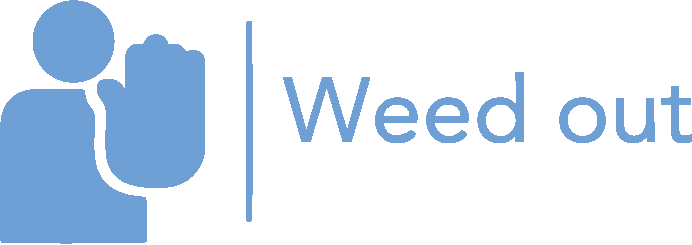 2. Modul
Dopady násilí na pracovišti
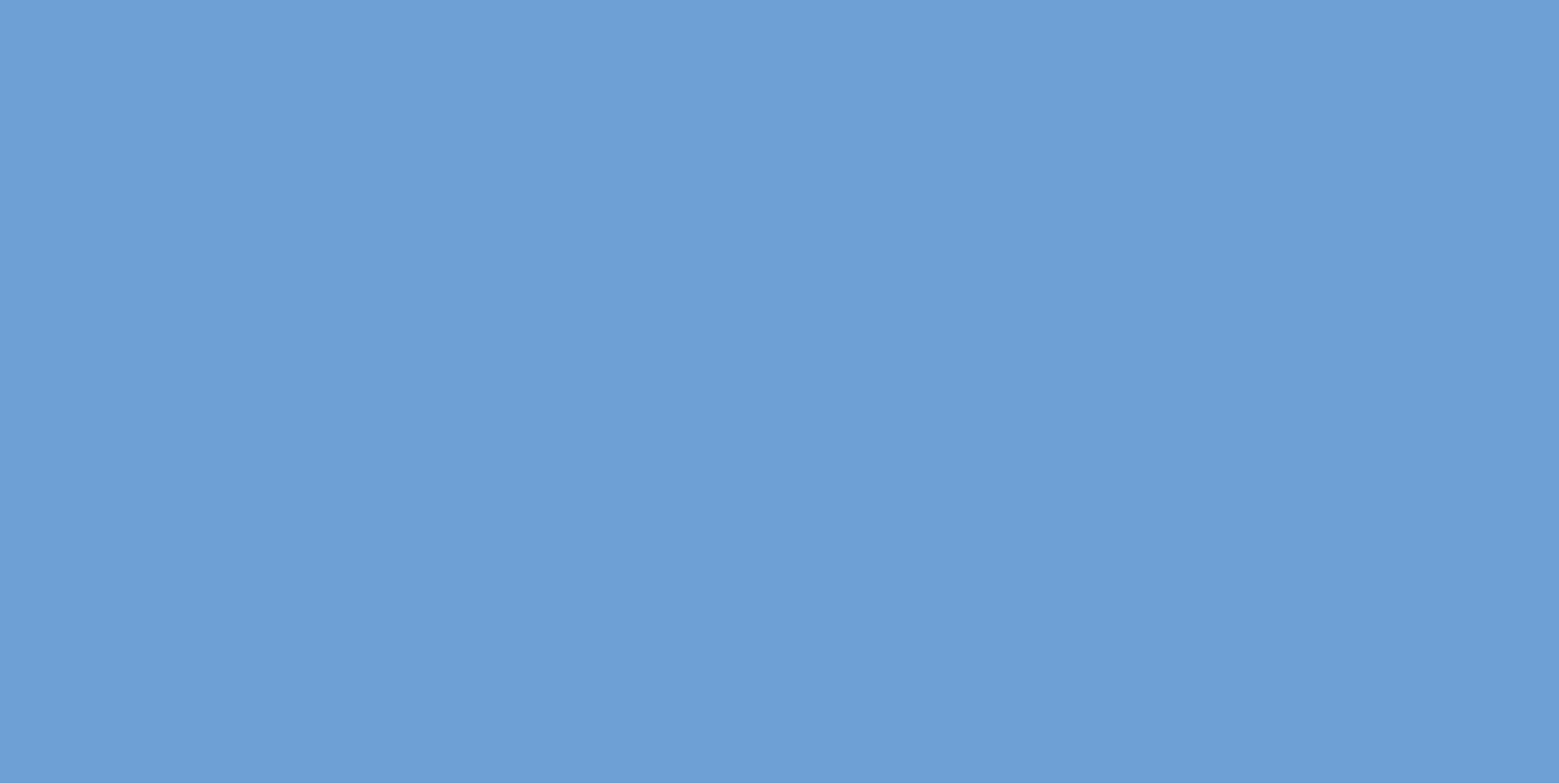 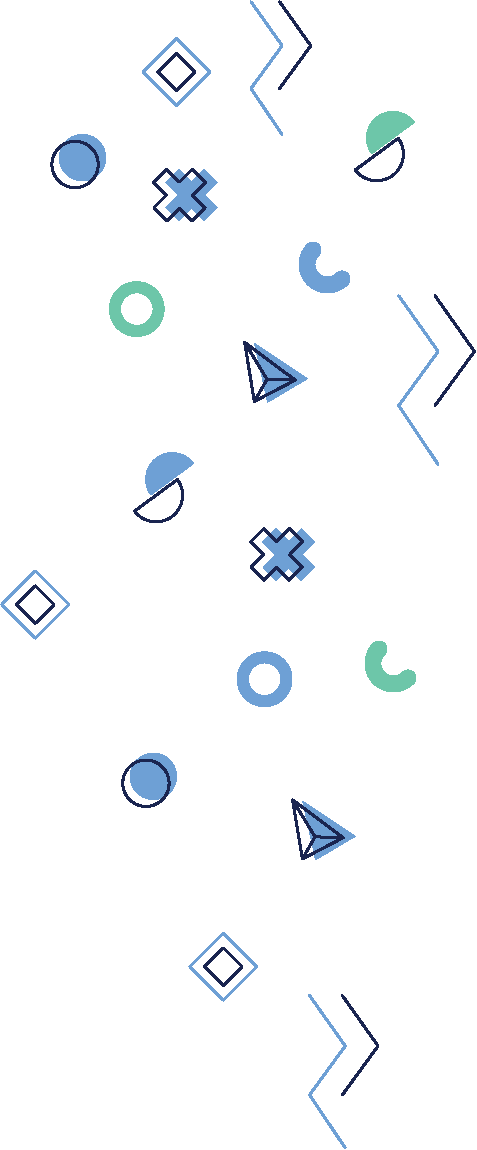 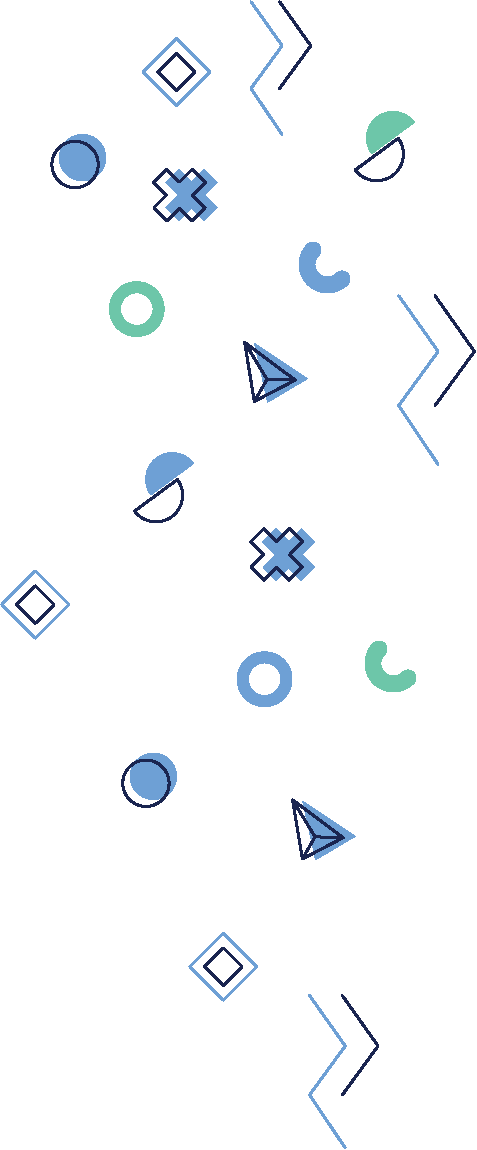 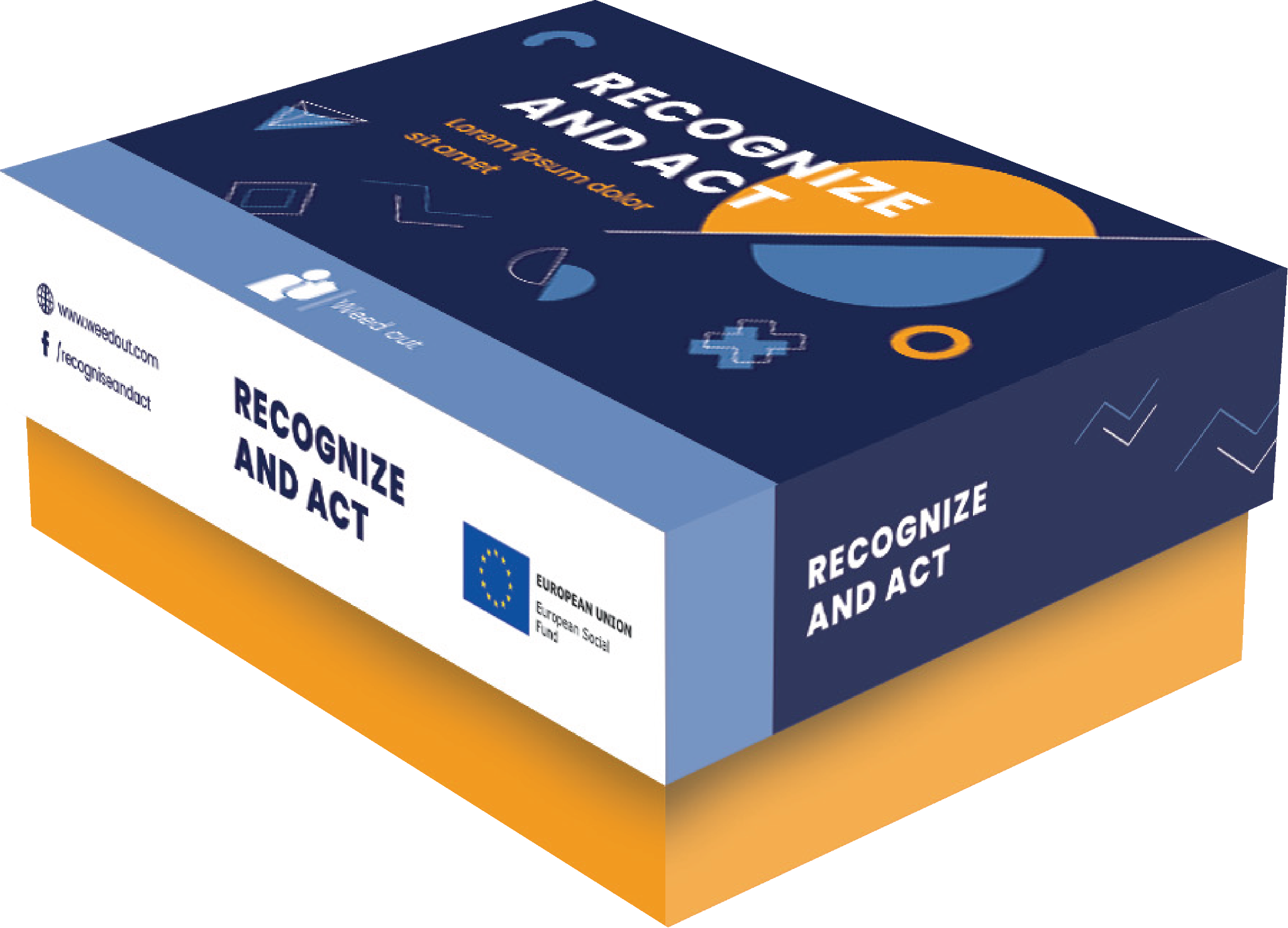 [Speaker Notes: DURAKS]
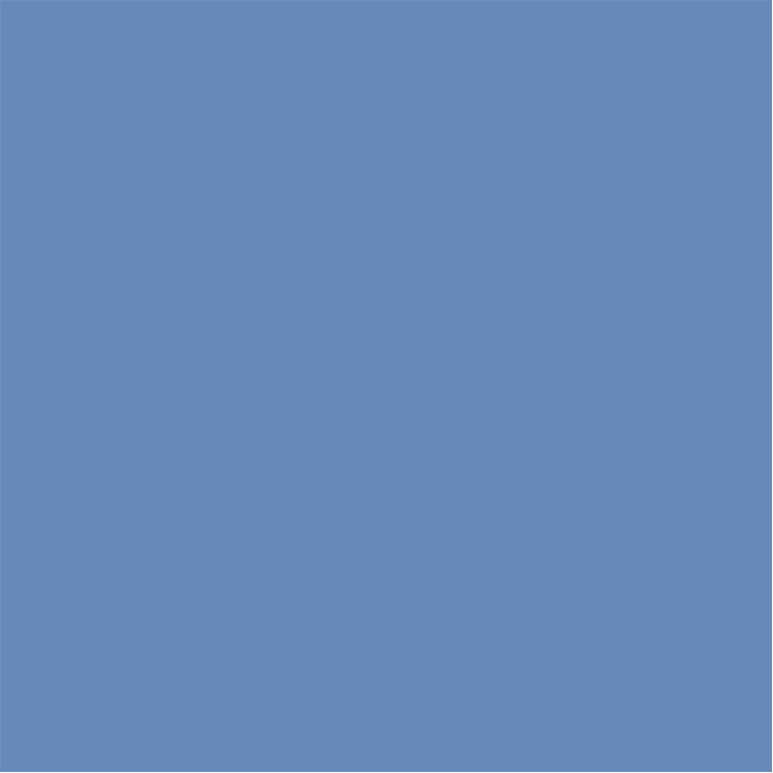 2. Modul    Dopady násilí na pracovišti
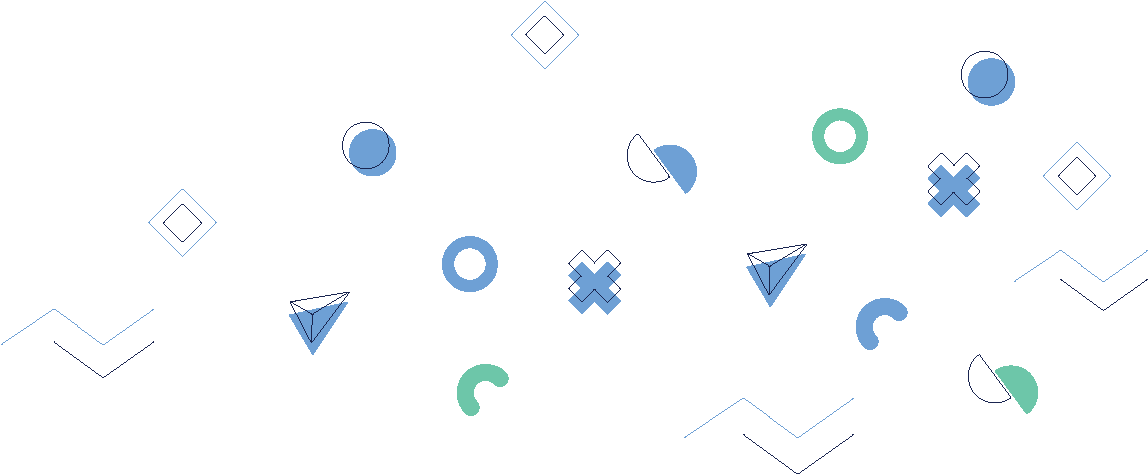 Příprava
Umístěte karty s problémovými situacemi týkajícími se konkrétně účinků vystavení násilí na pracovišti, které se vztahují k vaší situaci nebo cílů školení na stůl lícem nahoru. Tyto karty problémových situací by měly popisovat různé scénáře, jako je slovní nebo fyzické zneužívání, vyhrožování nebo obtěžování atd.

Každý hráč si může libovolně vybrat situaci.
Ujistěte se, že každý hráč má alespoň 
jednu kartu problémové situace.
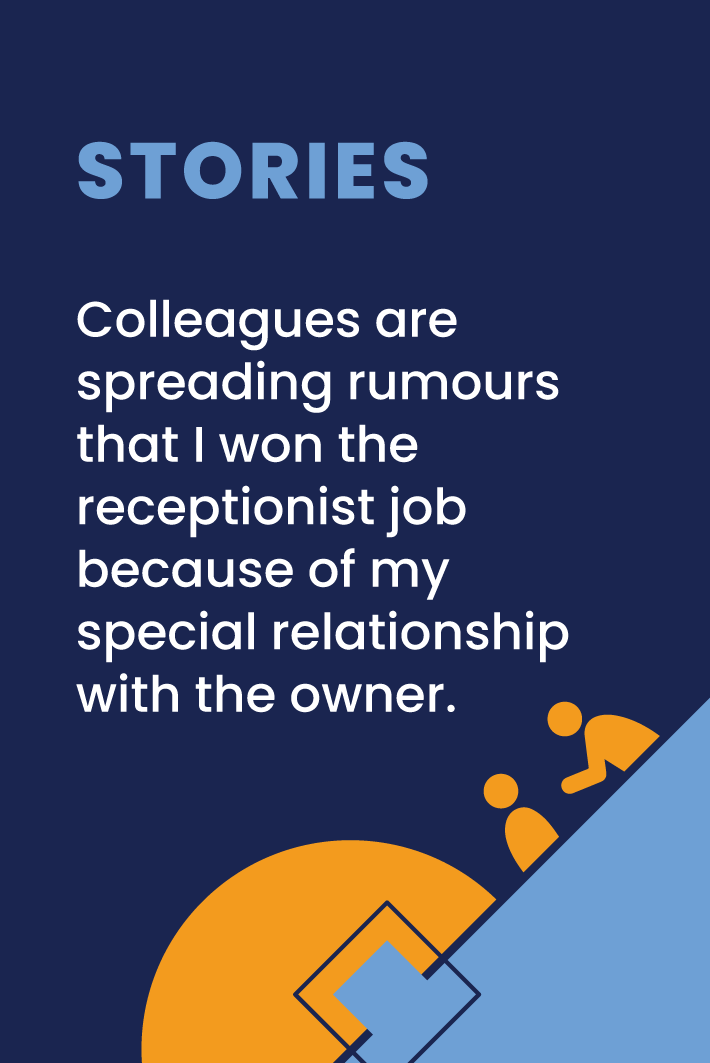 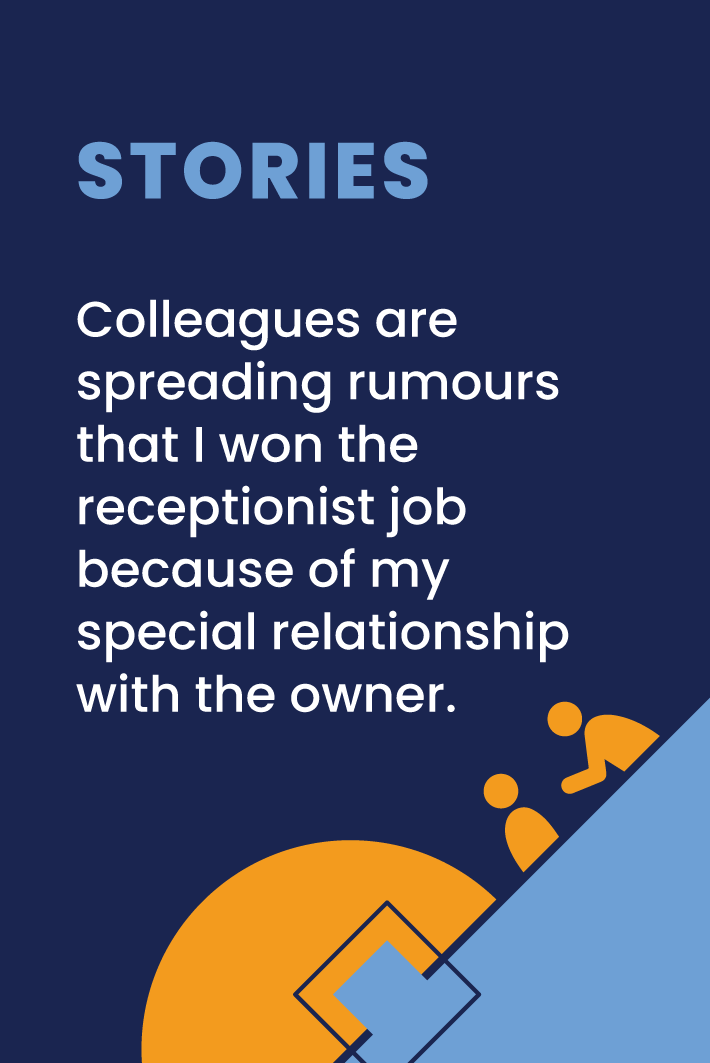 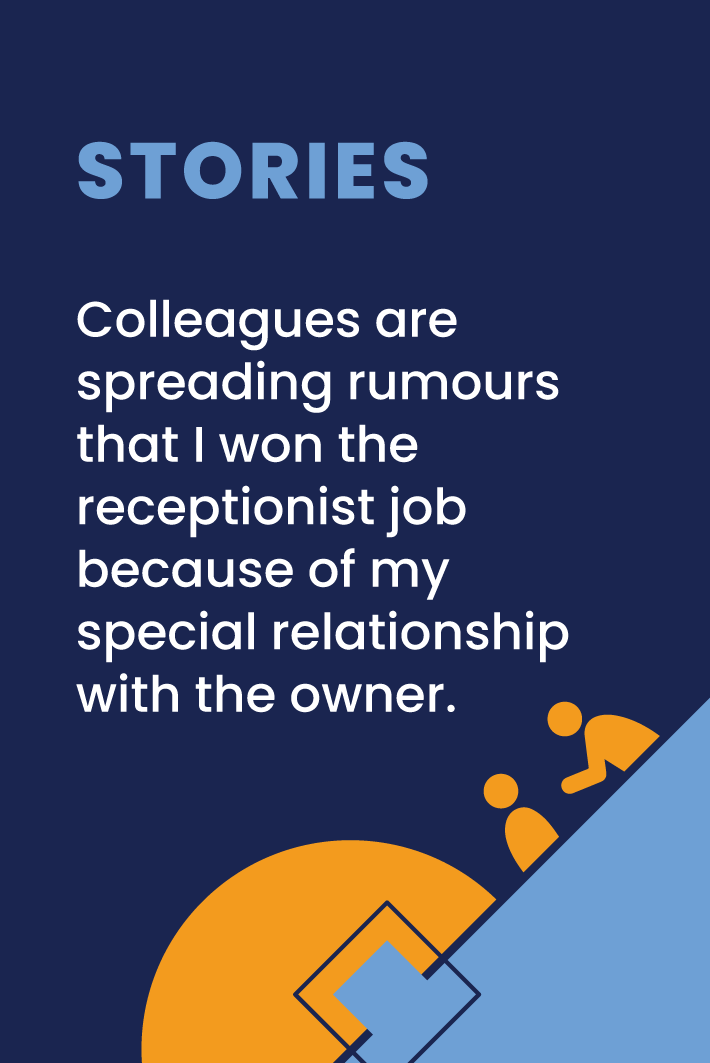 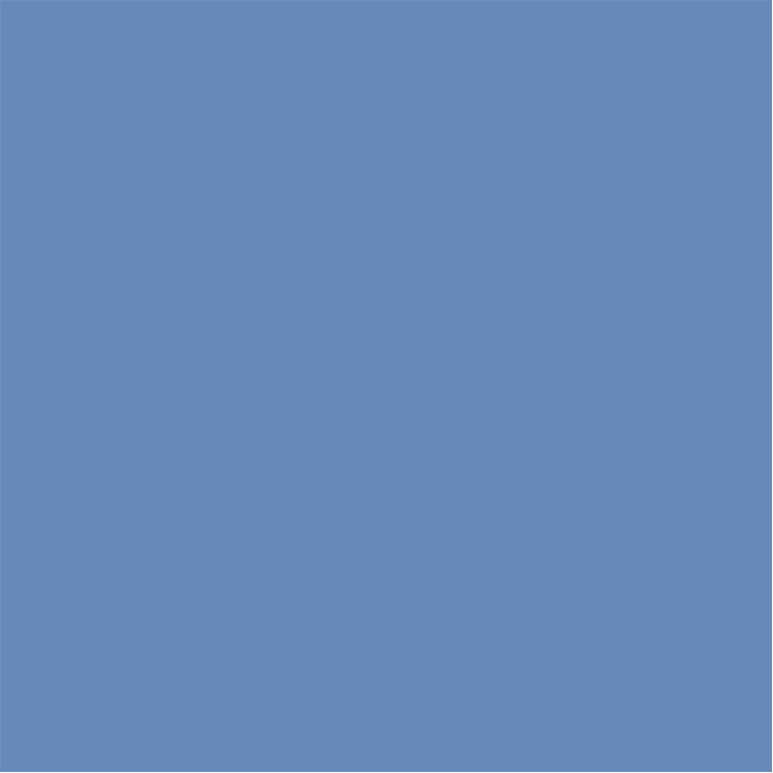 2. Modul    Dopady násilí na pracovišti
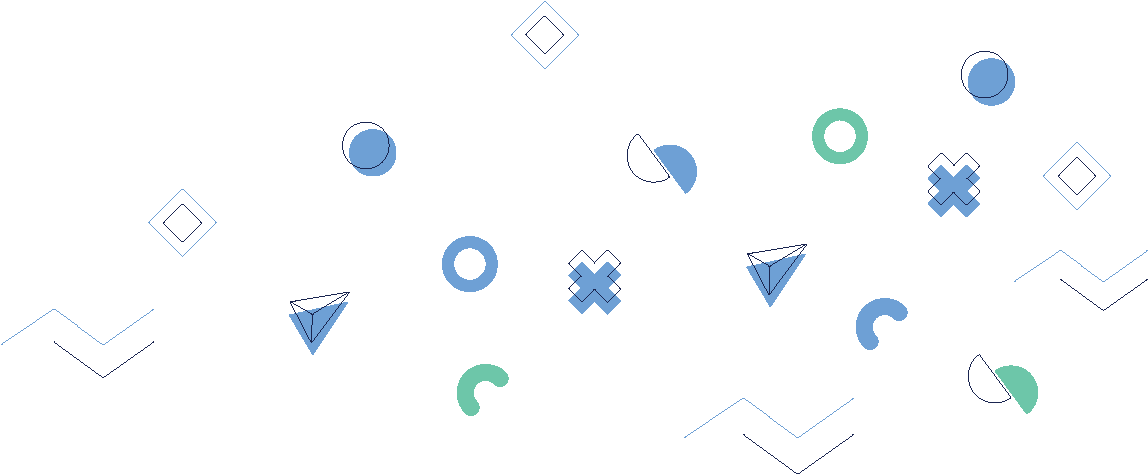 Hraní
Požádejte hráče, aby se seřadili.

Každý hráč si přečte své karty a zamyslí se nad tím, jaký dopad na ně může mít scénář popsaný na kartě.

Vyzvěte je, aby zvážili okamžité dopady scénáře i možné dlouhodobé dopady na své duševní zdraví, spokojenost s prací a pracovní výkonnost.
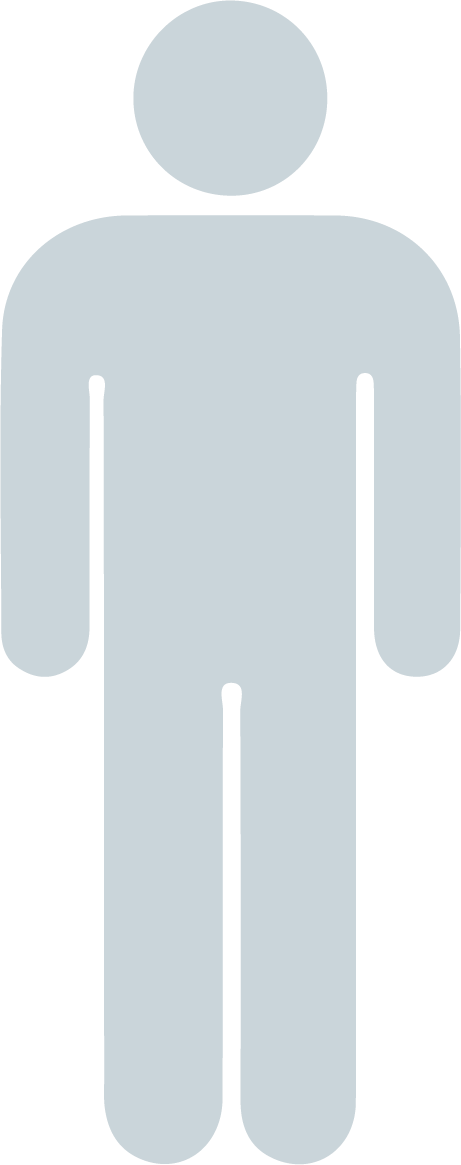 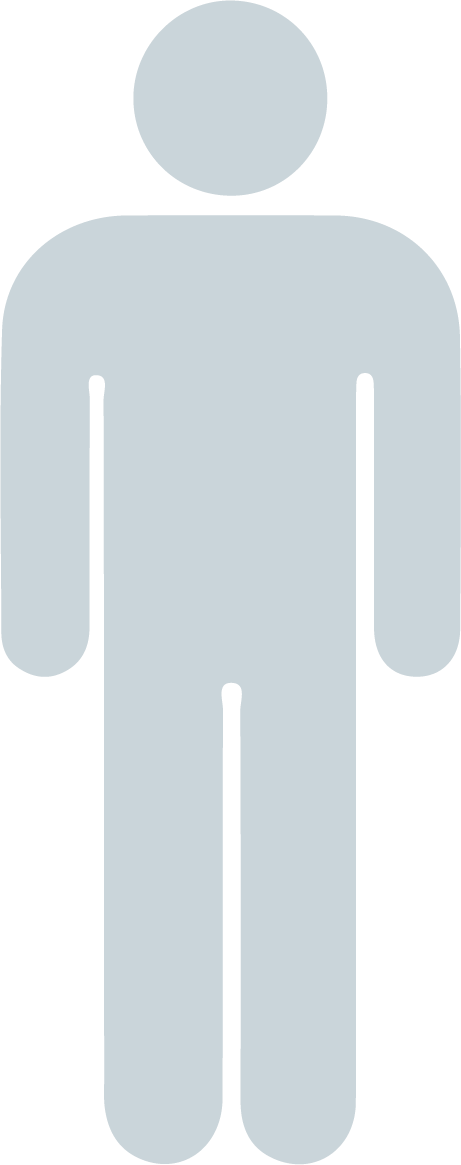 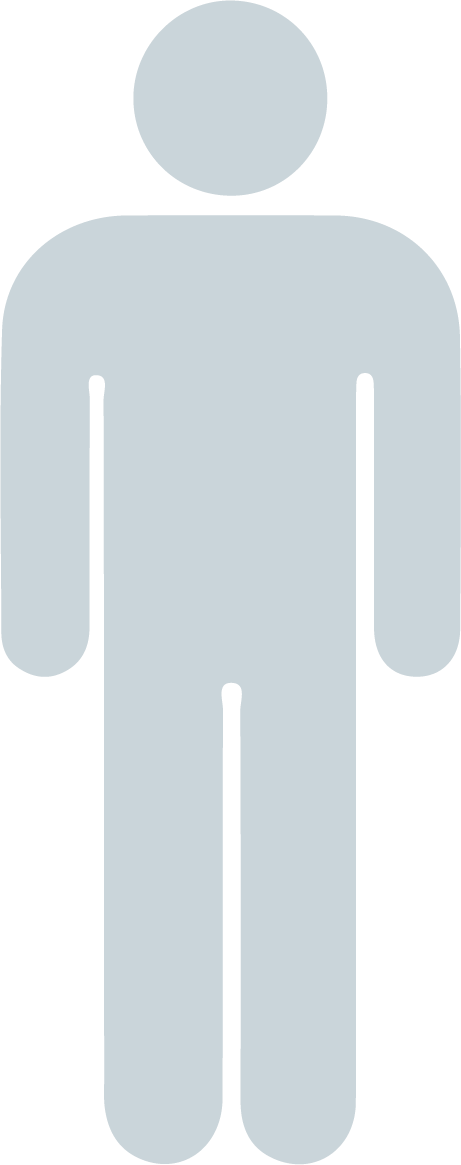 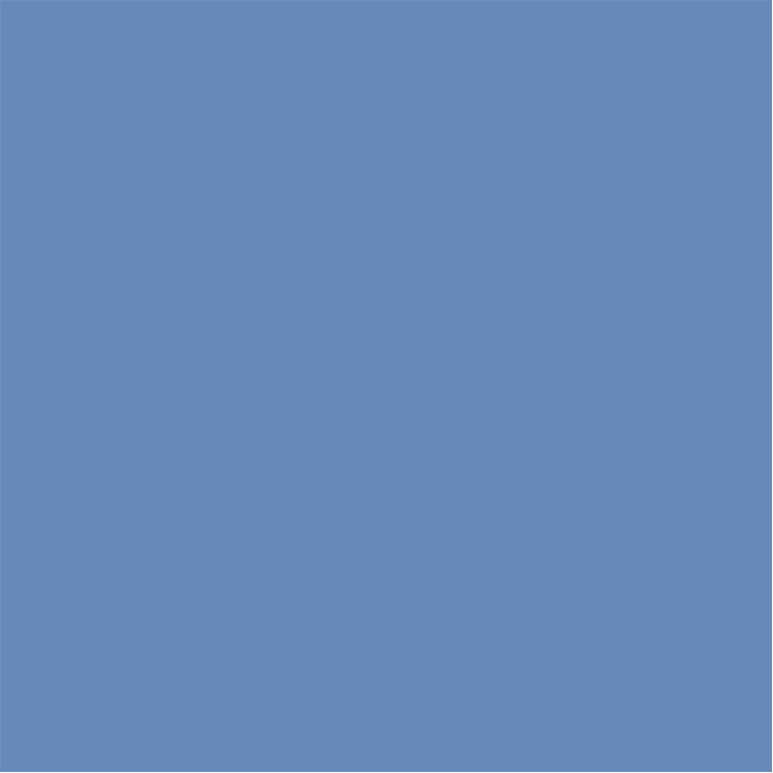 2. Modul    Dopady násilí na pracovišti
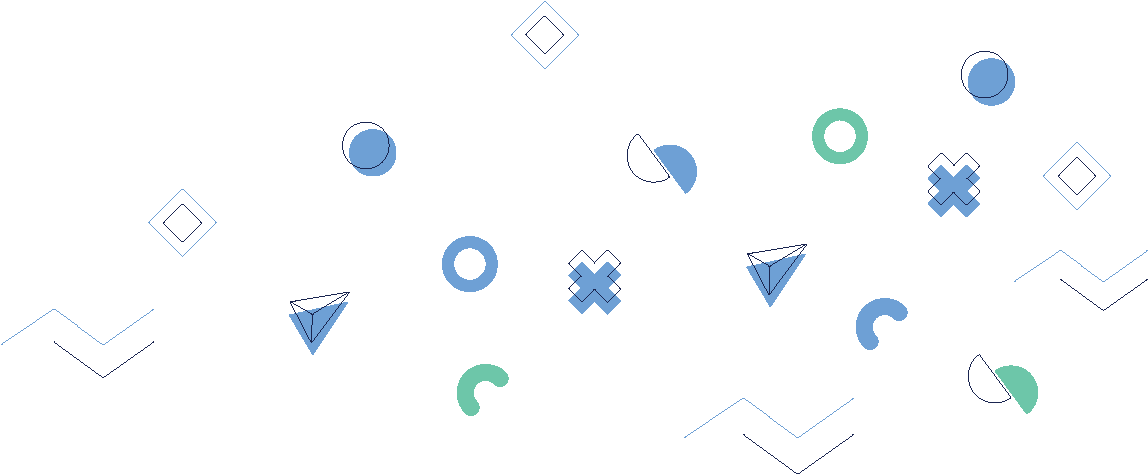 Hraní
Jakmile budou mít hráči čas zvážit své karty, požádejte je, aby udělali:
tři kroky vpřed - pokud scénář popsaný na jejich kartě měl na ně významný dopad
Dva– jestli střední 
jeden– jestli mírný 
žádný– žádný význam, nebo se v takové situaci ještě neocitli
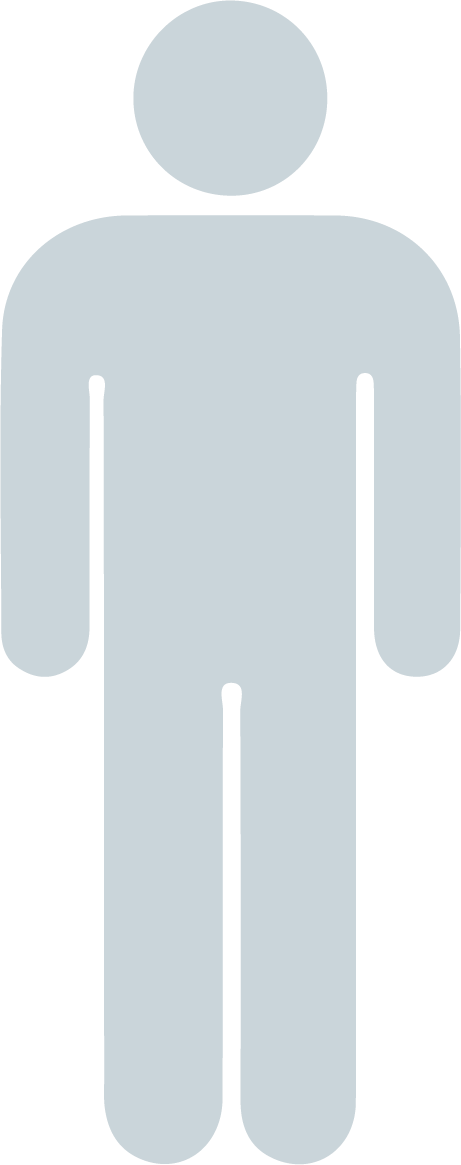 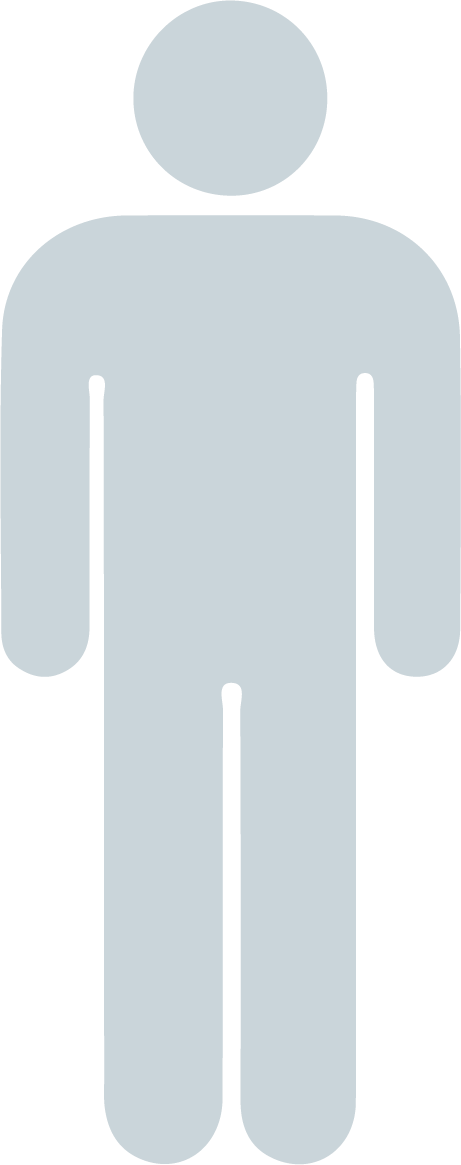 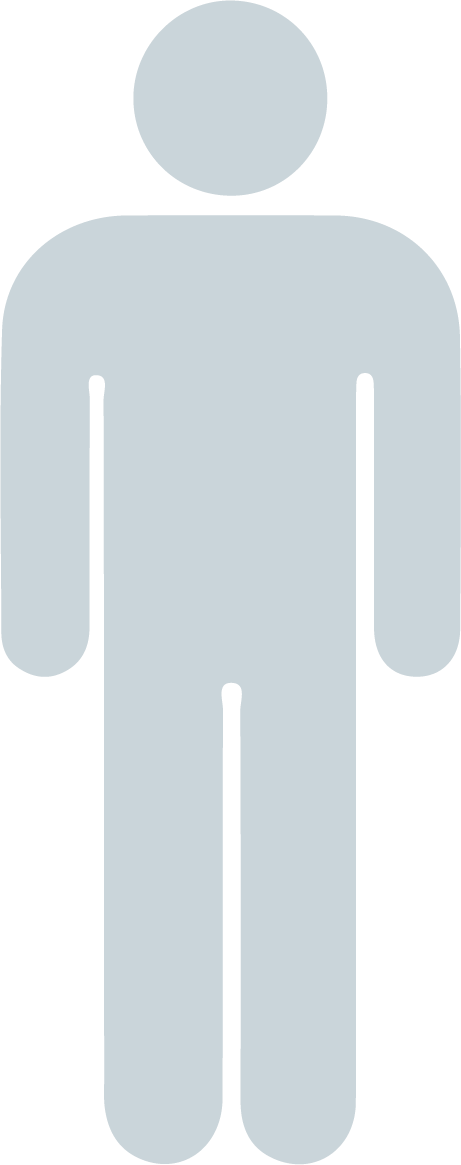 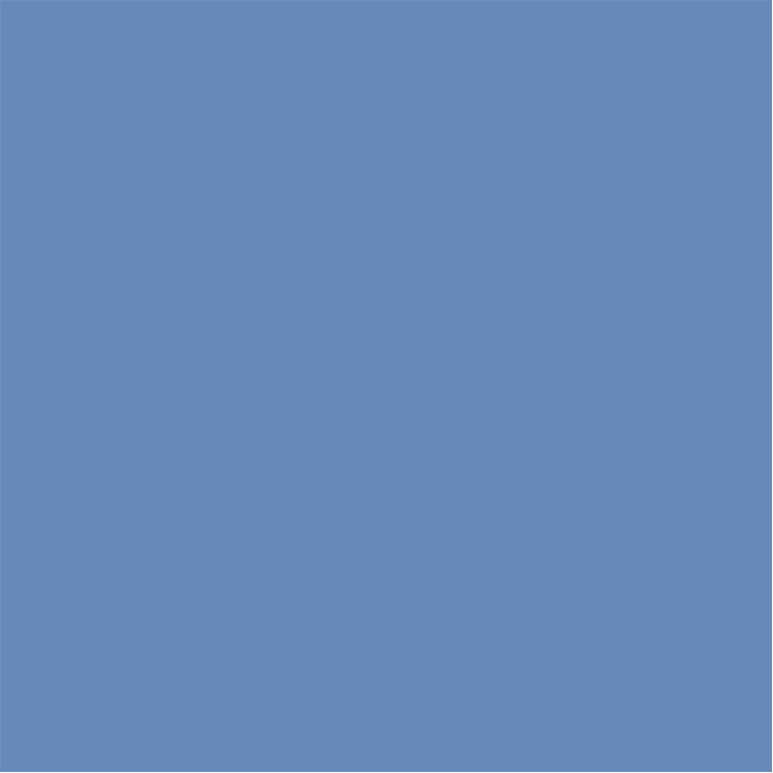 2. Modul    Dopady násilí na pracovišti
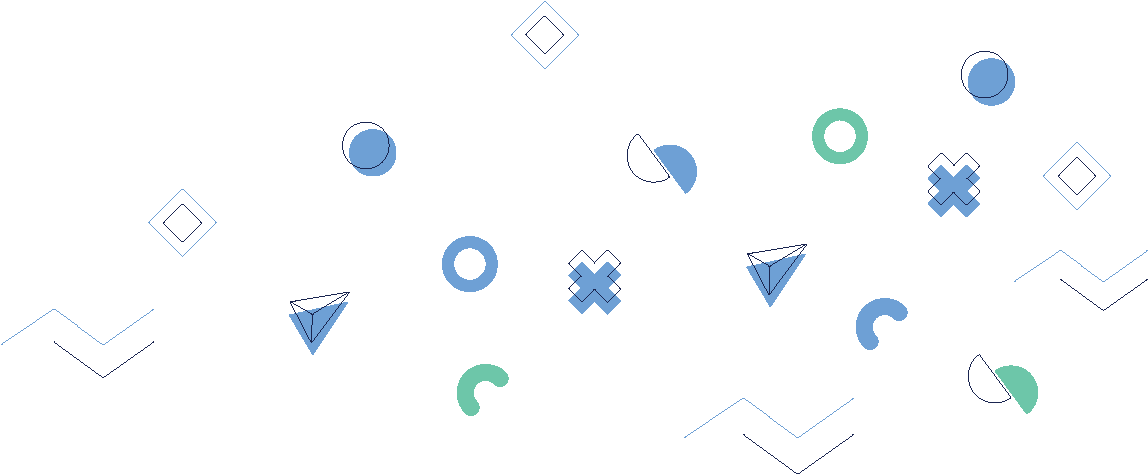 Hraní
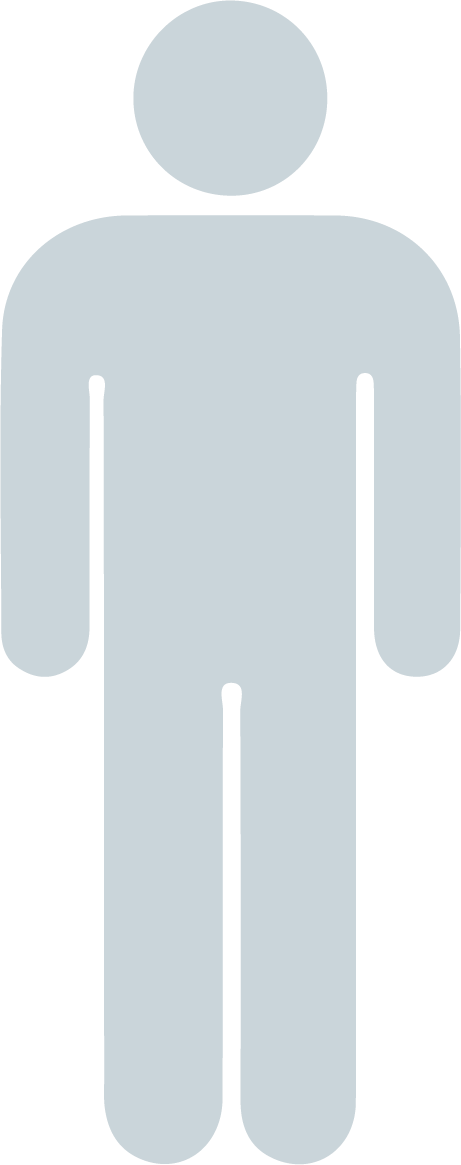 Vyzvěte je, aby se volně přesouvali po místnosti a stáli v určité vzdálenosti od sebe, abyste naznačili závažnost dopadu.

Vyzvěte je, aby se zamysleli nad způsoby, jakými může násilí na pracovišti různými způsoby ovlivnit různé osoby, a aby zvážili, jak by se mohli vzájemně podporovat při zvládání těchto dopadů.
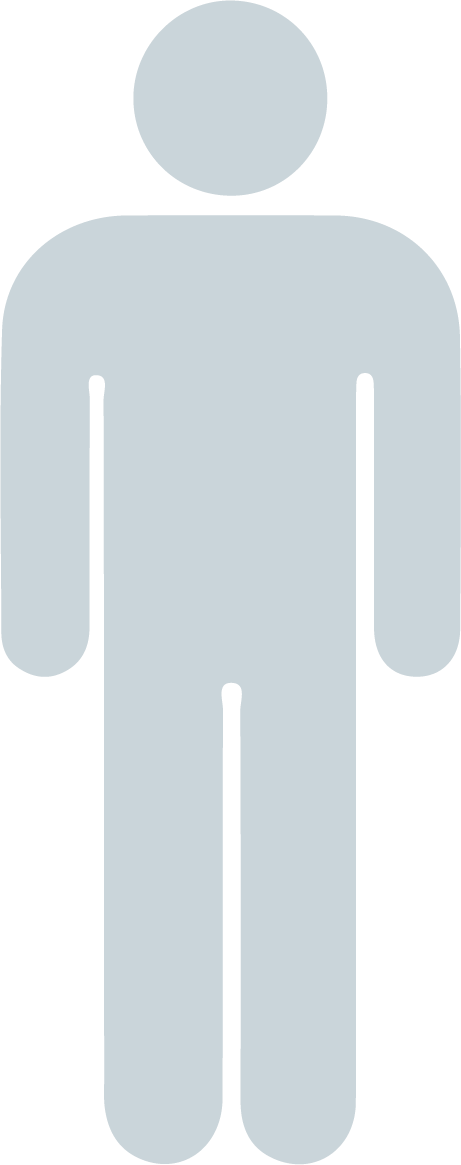 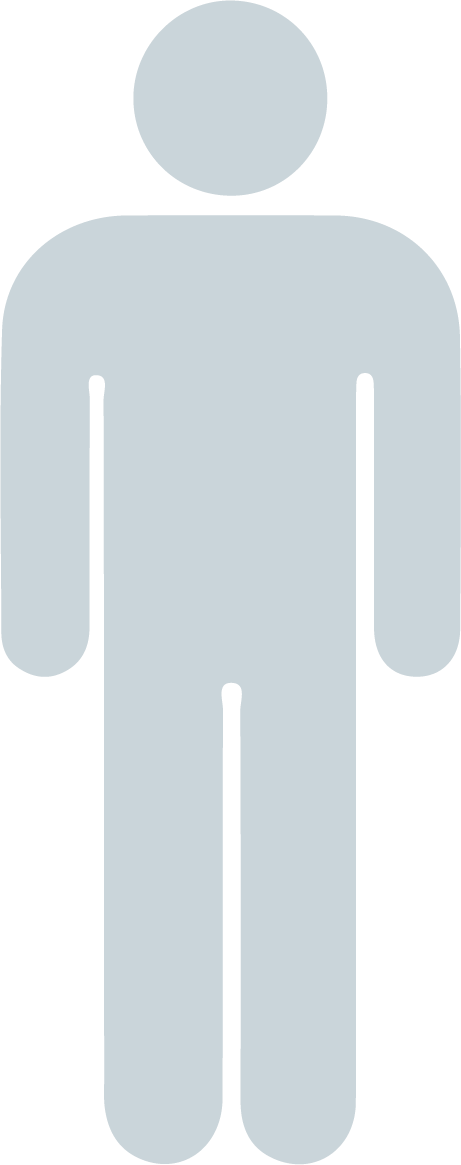 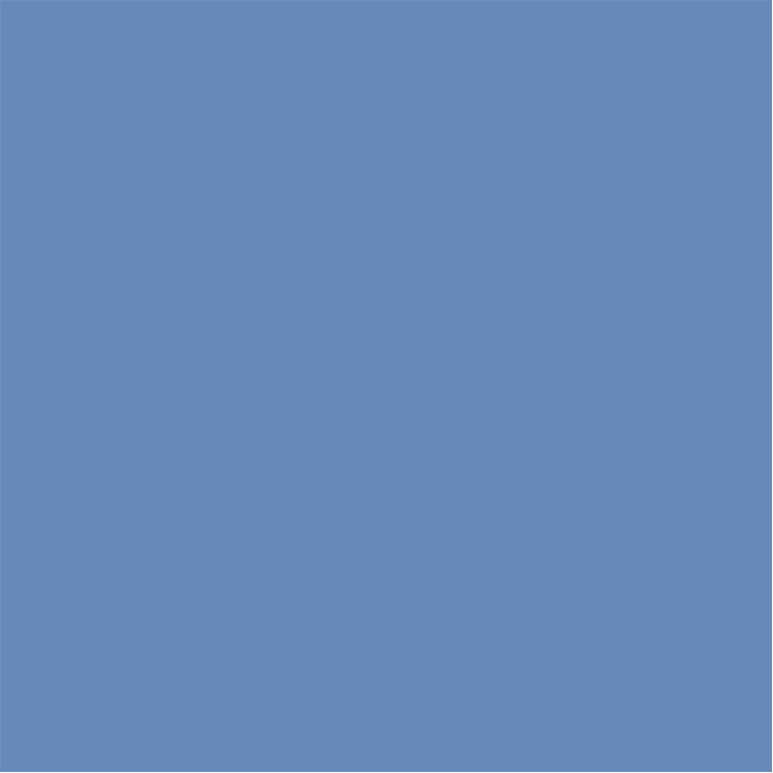 2. Modul    Dopady násilí na pracovišti
Hraní a ukončení hry
V průběhu hry vybízejte hráče, aby se zamysleli nad dopadem situací na jejich zdraví a násilí na pracovišti na ně samotné a na ostatní. 

Požádejte je, aby zvážili strategie pro řešení podobných případů a podporu těm, kteří jím byli zasaženi.
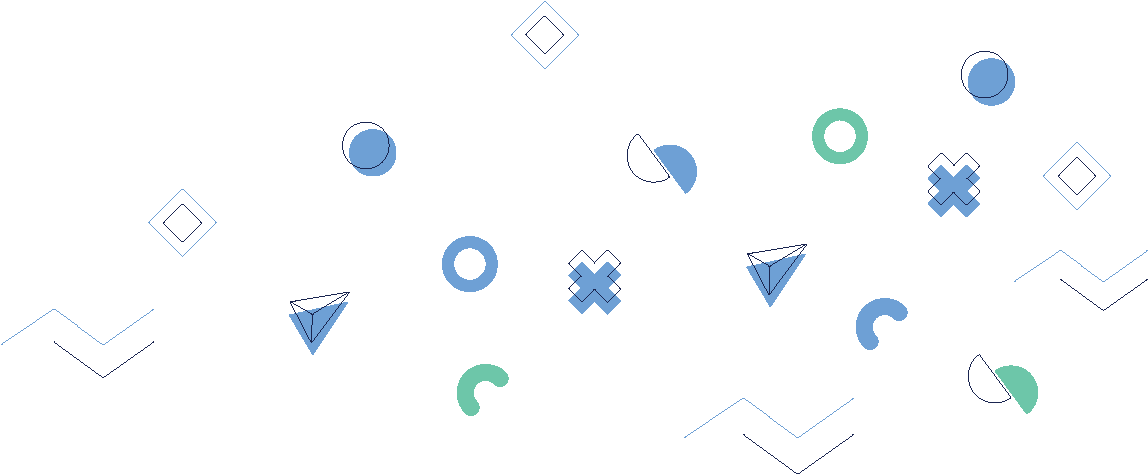 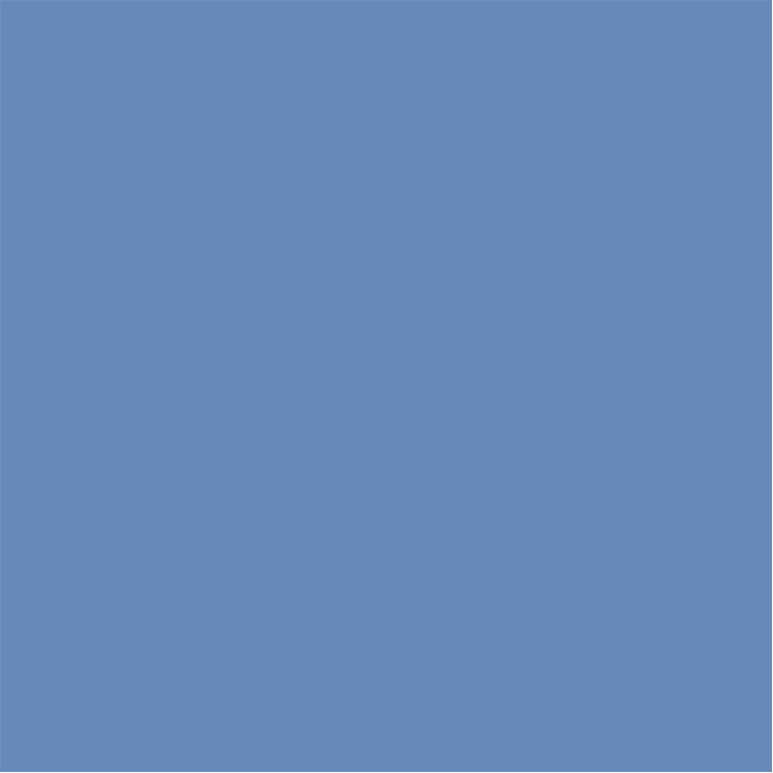 2. Modul    Dopady násilí na pracovišti
Hraní a ukončení hry
Začleněním metody měření vztahů s kartami problémových situací můžete hráčům pomoci pochopit osobní dopady násilí na pracovišti a vcítit se do kolegů, kteří mohou být zasaženi různými způsoby.

Kromě toho je můžete vyzvat, aby se zamysleli nad strategiemi řešení násilí na pracovišti a nad vzájemnou podporou v rámci týmu.
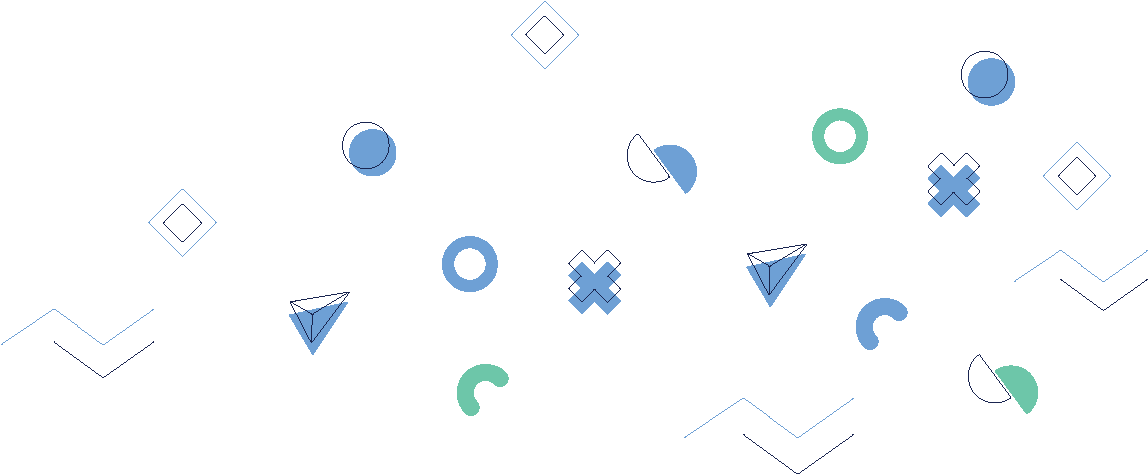 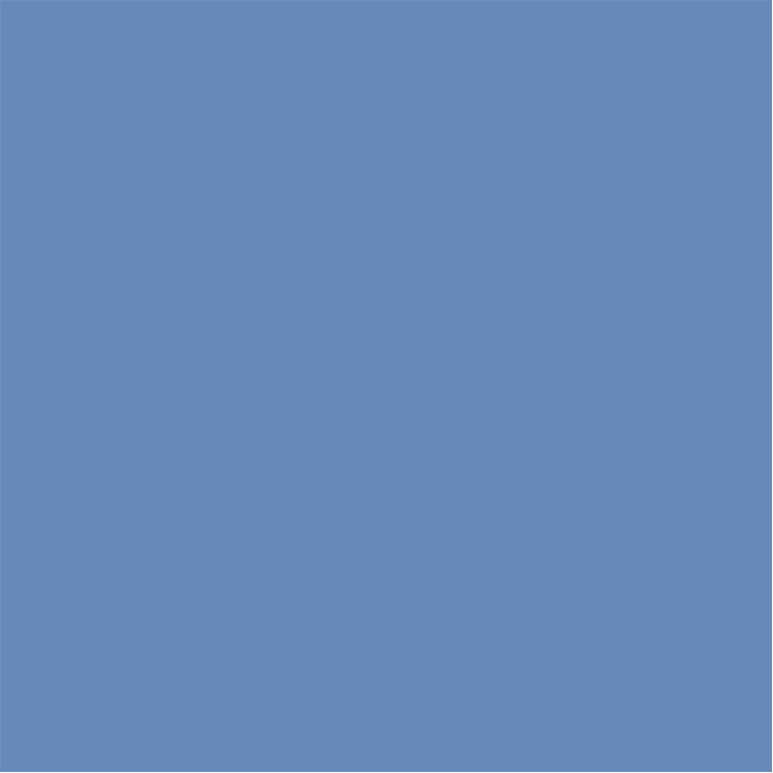 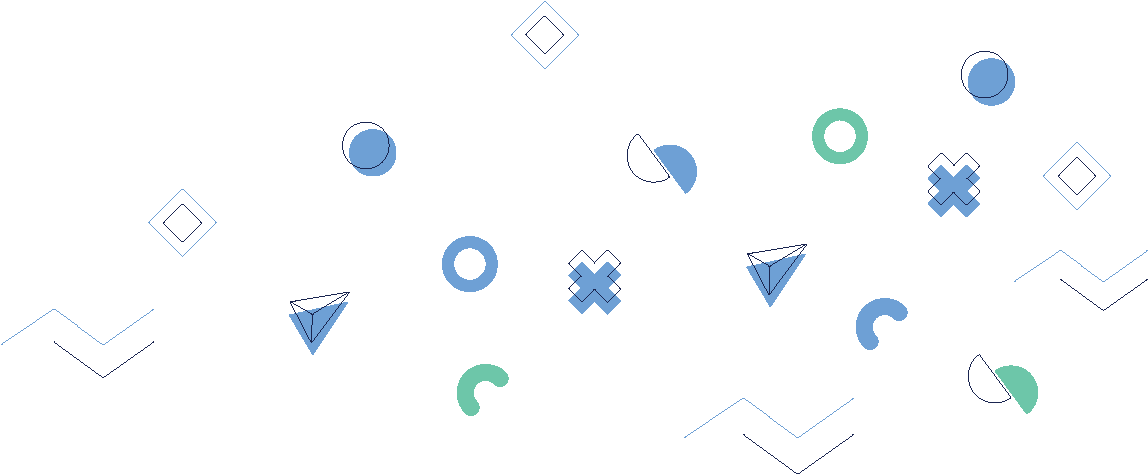 2. Modul    Dopady násilí na pracovišti
Otázky po hře
Identifikovali jste nějaké konkrétní prostředky nebo podpůrné systémy které můžete využít, pokud jste vystaveni násilí na pracovišti?

Jakým způsobem by podle vás mohla být hra vylepšena, aby lépe usnadnila vhled, závěry a změnu v této problematice?

Jaké konkrétní poznatky nebo postřehy jste získali při hraní hry?

Identifikovali jste nějaké předsudky nebo domněnky, které jste dříve zastávali v souvislosti s násilím na pracovišti a jeho dopadech?
Co považujete za nejcennější ve hře?
Byly ve hře nějaké momenty, které s vámi obzvlášť rezonovaly nebo změnily váš pohled na násilí na pracovišti?
Identifikovali jste nějaké konkrétní kroky nebo opatření, která můžete přijmout, abyste pomohli předcházet násilí na pracovišti nebo je řešit?
Povzbudilo vás hraní hry k tomu, abyste se více vyjadřovali k násilí na pracovišti, ať už jako svědci,nebo jako osoby, které se o něm dozvěděly?
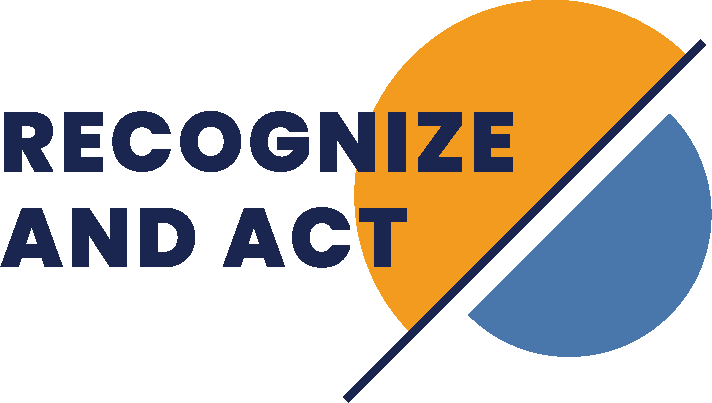 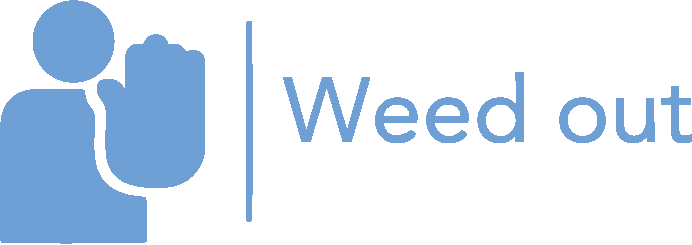 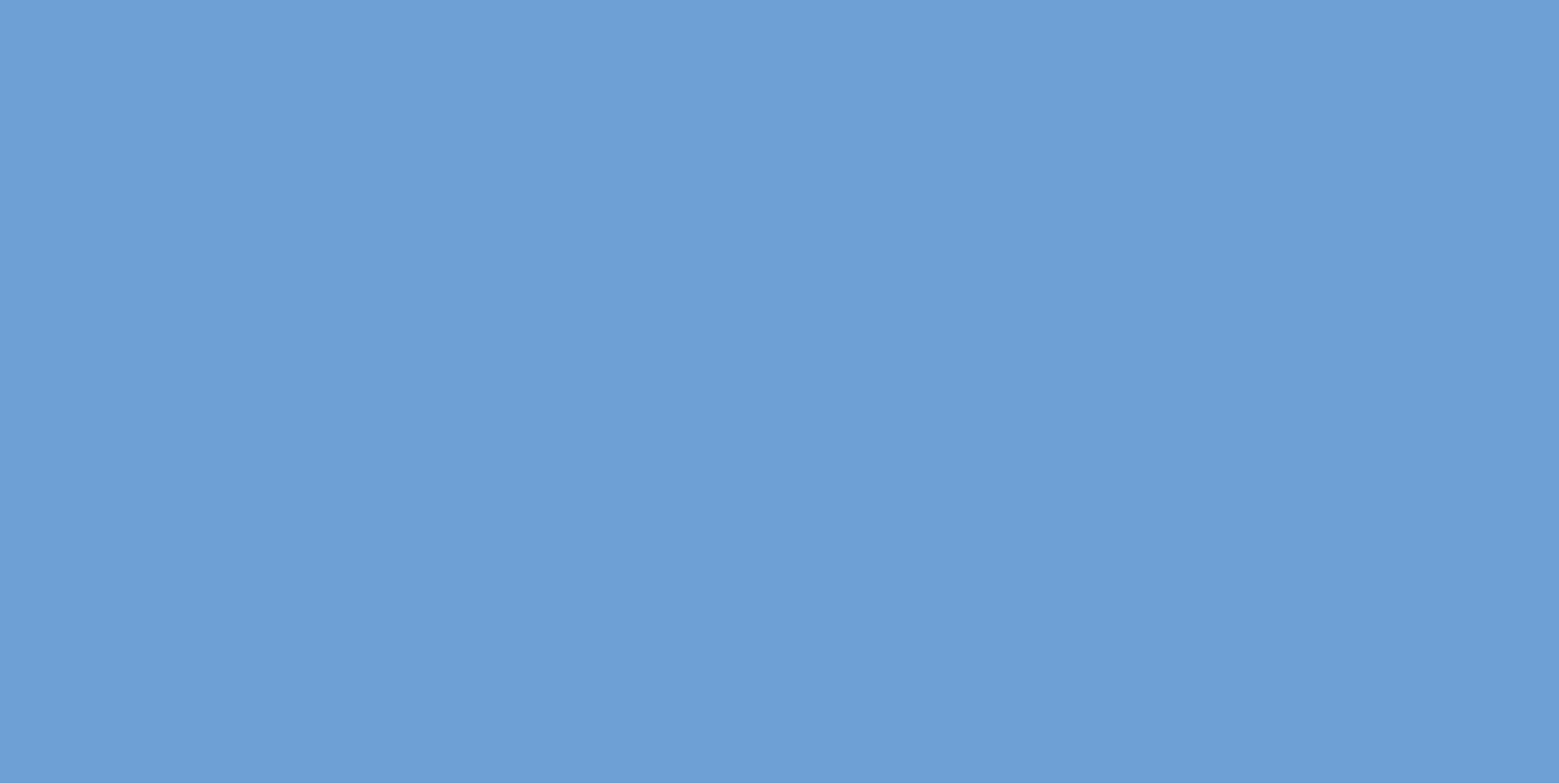 3. Modul 
Unijní a národní nástroje pro boj proti násilí na pracovišti & právní základ
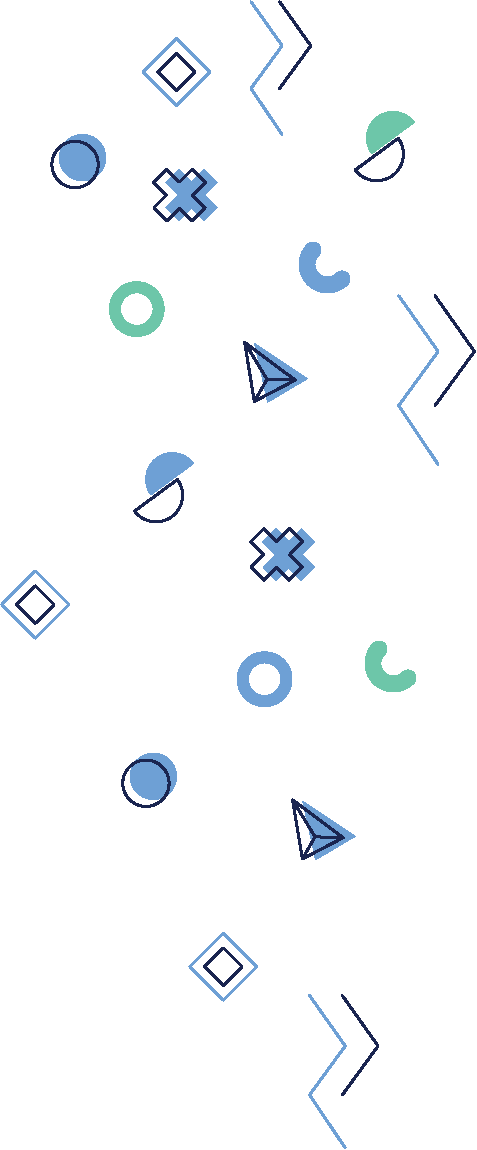 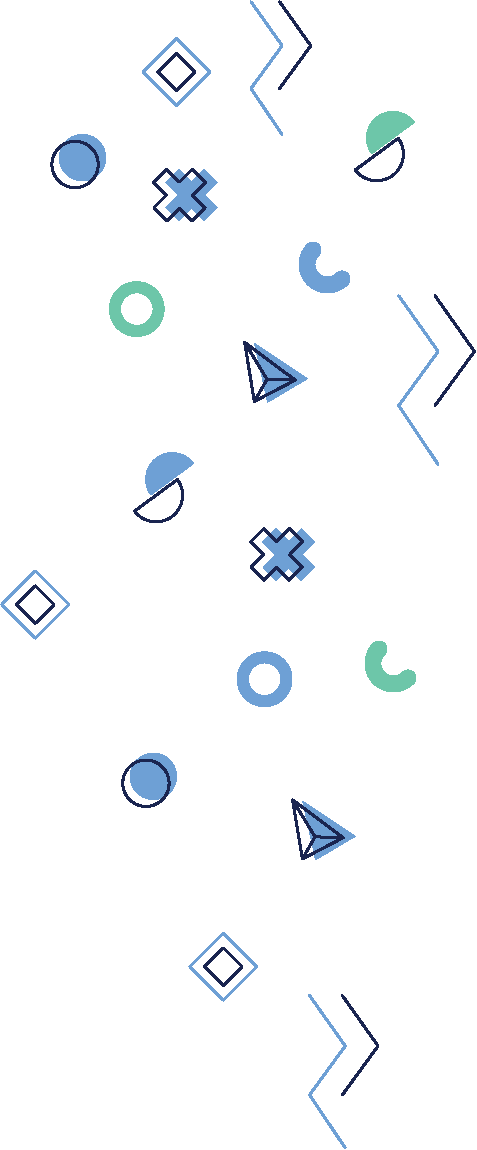 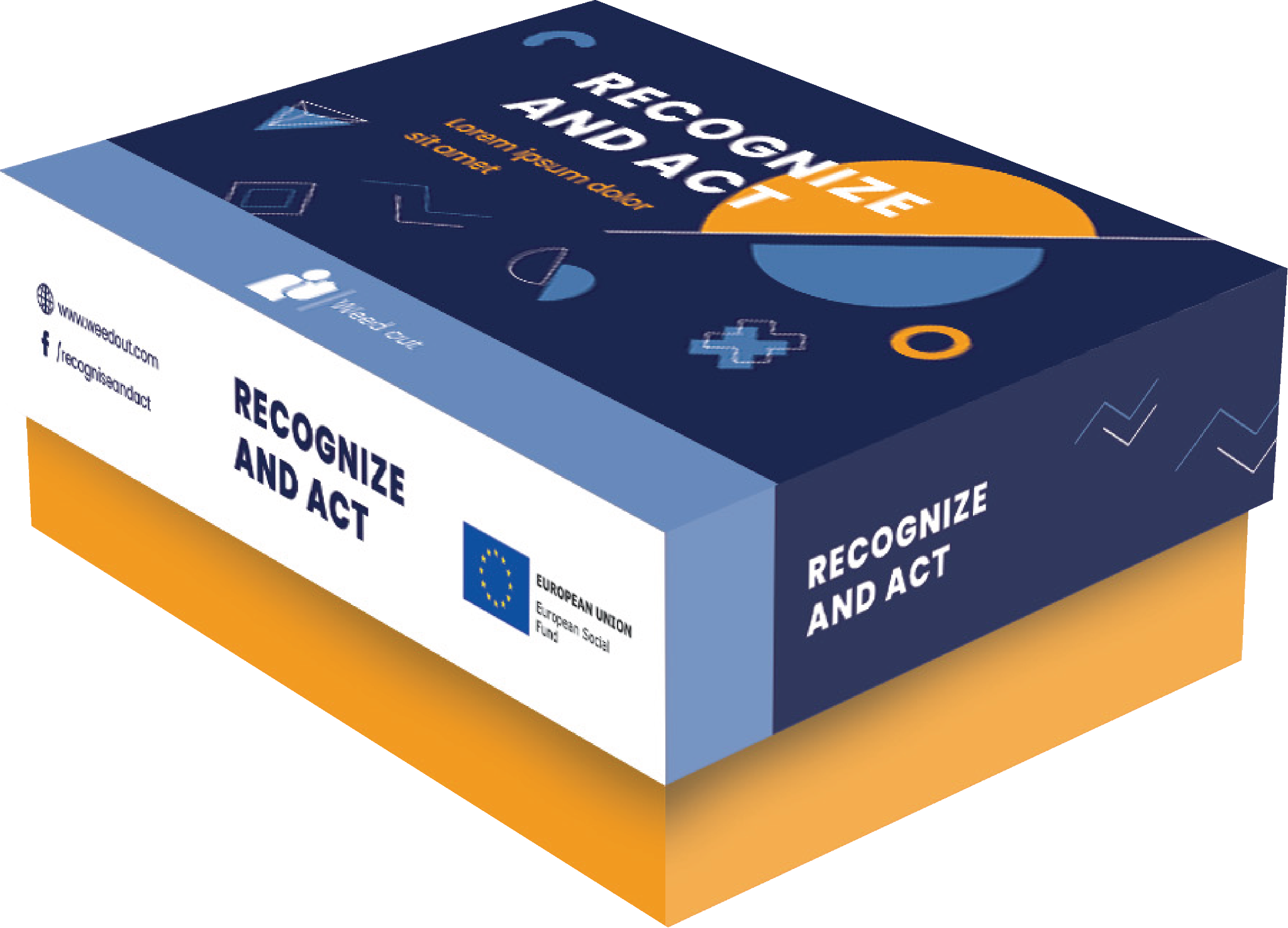 [Speaker Notes: DURAKS]
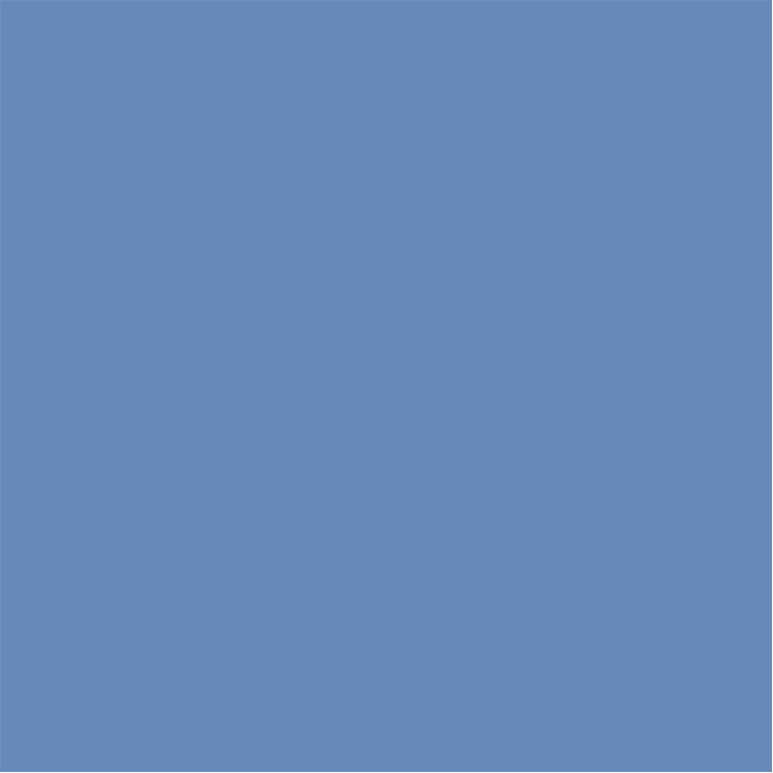 3. Modul  Unijní a národní nástroje pro boj proti násilí na pracovišti & právní základ
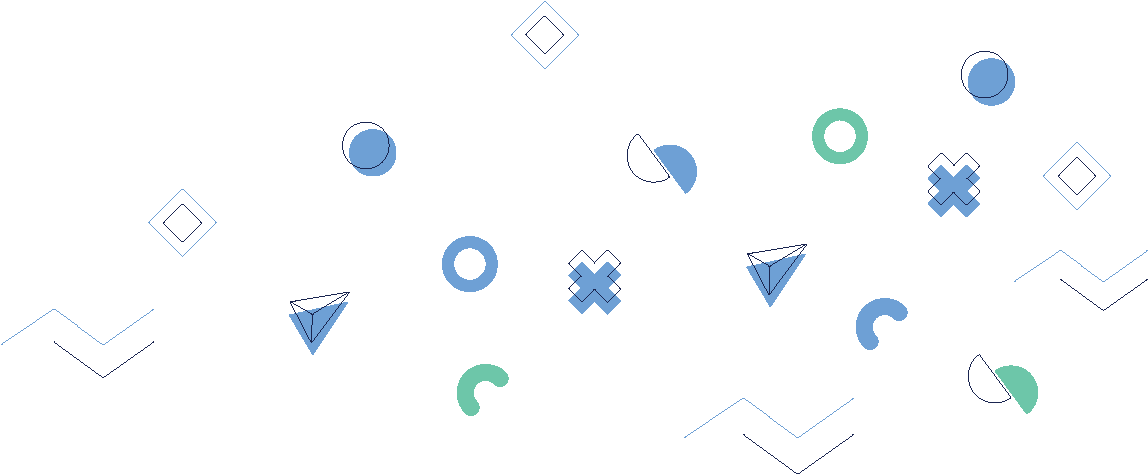 Příprava
Připravte si sadu karet problémových situací týkajících se násilí na pracovišti. Každá karta by měla popisovat jiný scénář, který by mohl potenciálně nastat na pracovišti.

Rozdělte hráče do malých skupinek po 3-4 lidech a rovnoměrně mezi ně rozdělte karty s problémovými situacemi. Dejte hráčům pokyn, aby si přečetli své karty a diskutovali o popsaném scénáři na kartě se svou skupinou.
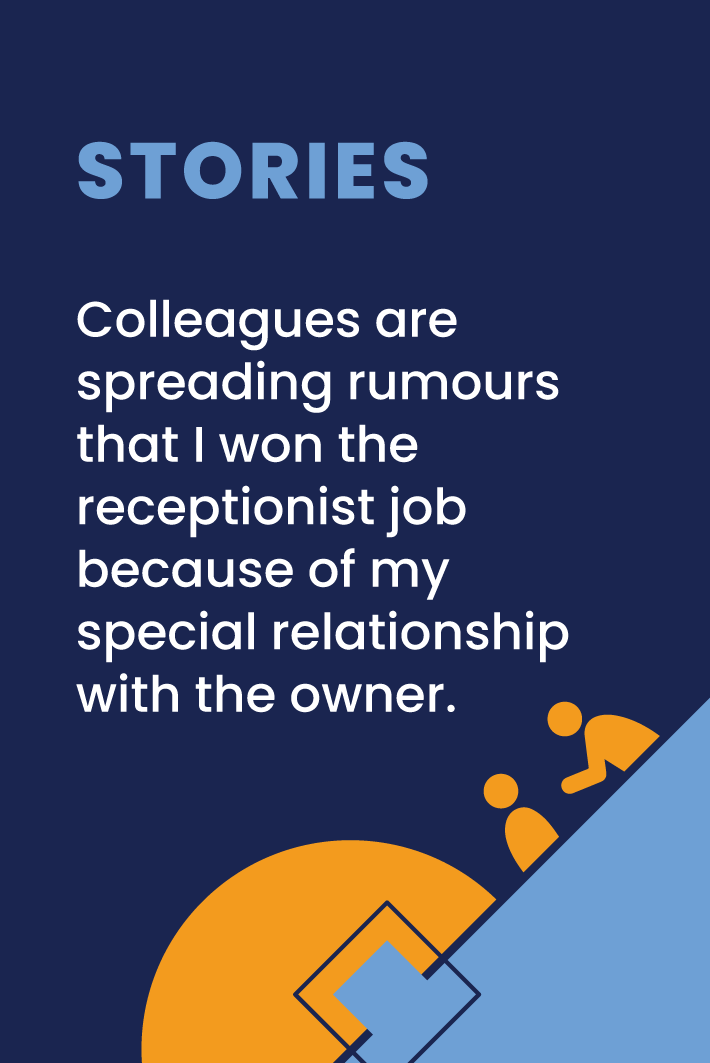 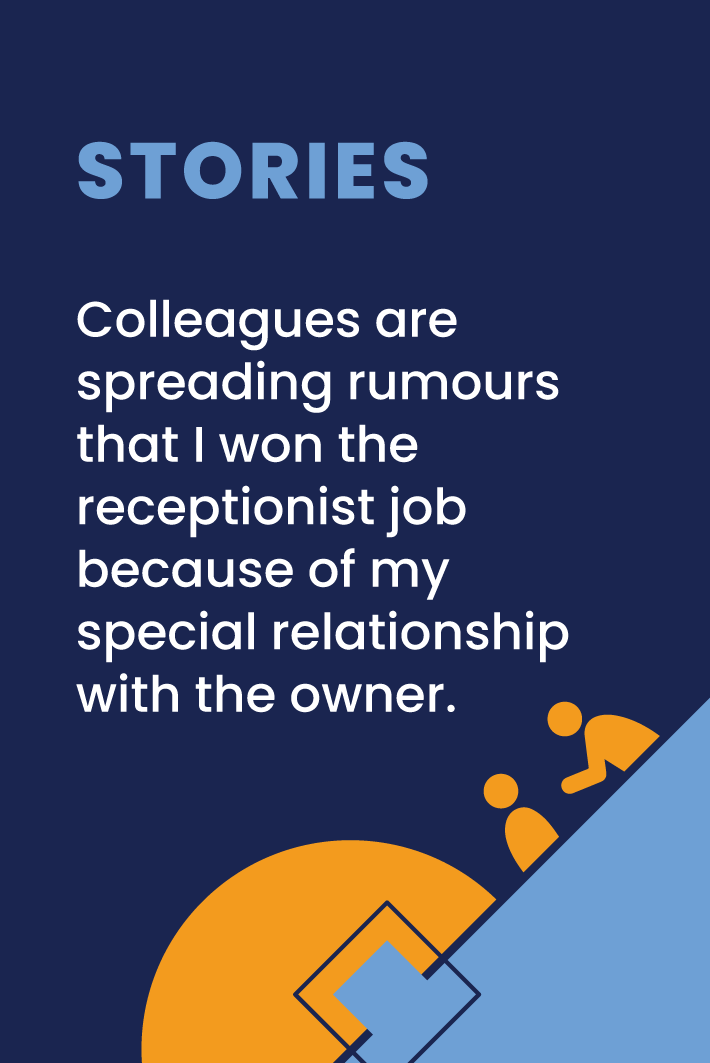 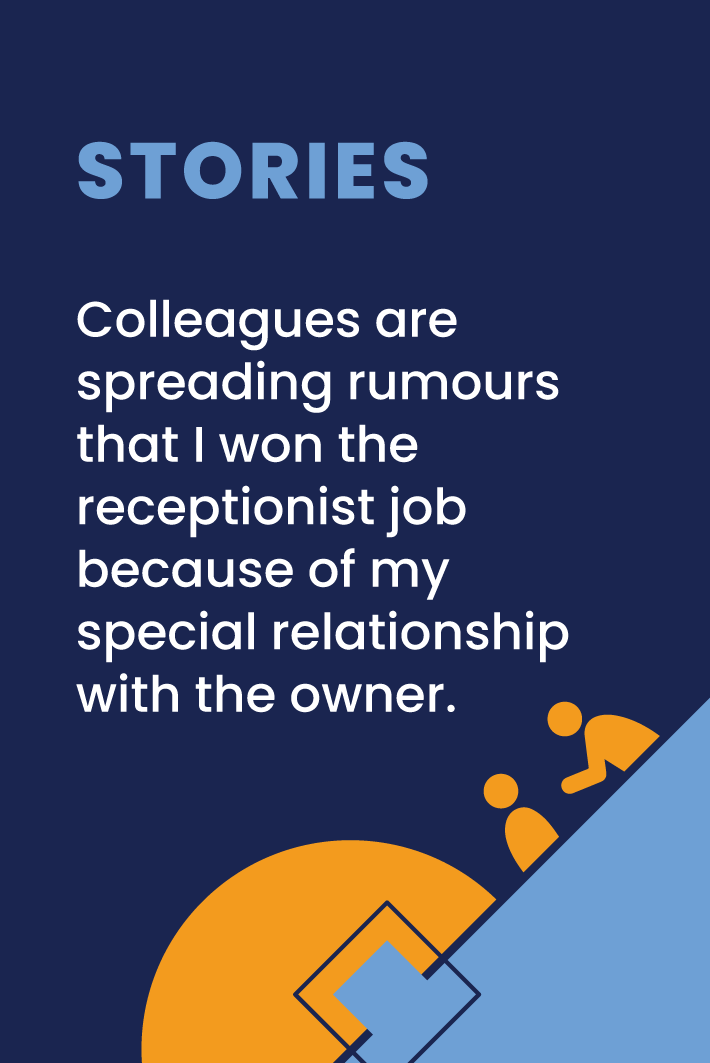 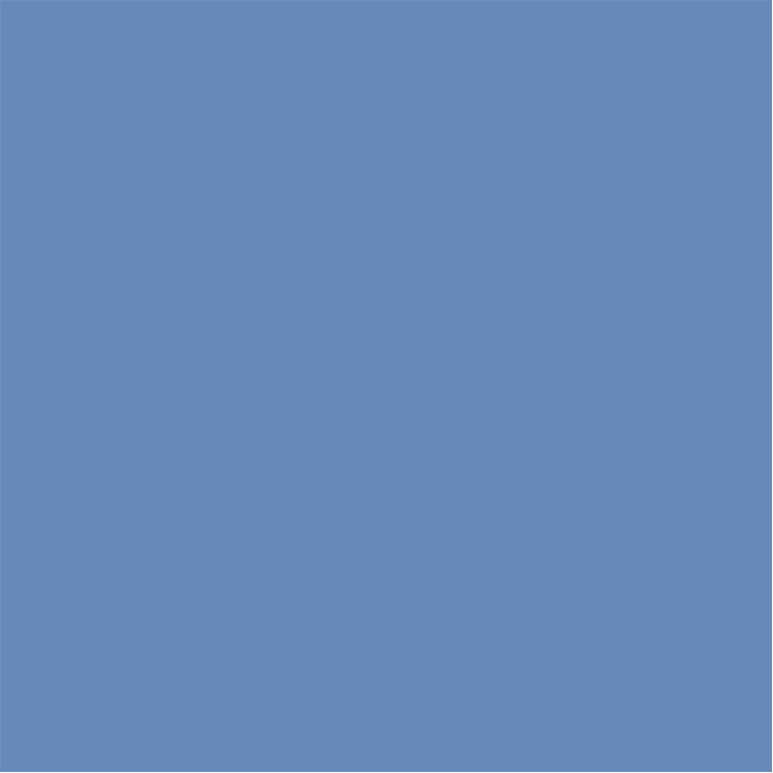 3. Modul  Unijní a národní nástroje pro boj proti násilí na pracovišti & právní základ
Hraní
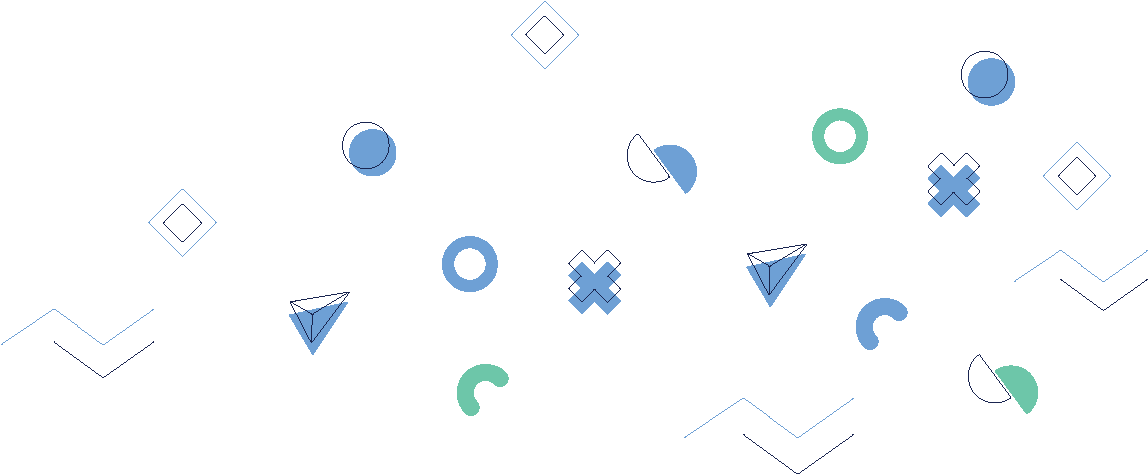 Vyzvěte hráče, aby využili internet a další zdroje k hlubšímu prozkoumání tématu a k identifikaci různých typů pravidel a předpisů, které mohou být porušeny ve scénáři popsaném na jejich kartě.

Připomeňte jim, že by se měli snažit kriticky a široce přemýšlet o různých typech pravidel, která se mohou týkat, včetně podnikových zásad, pracovního práva a úmluv o lidských právech.
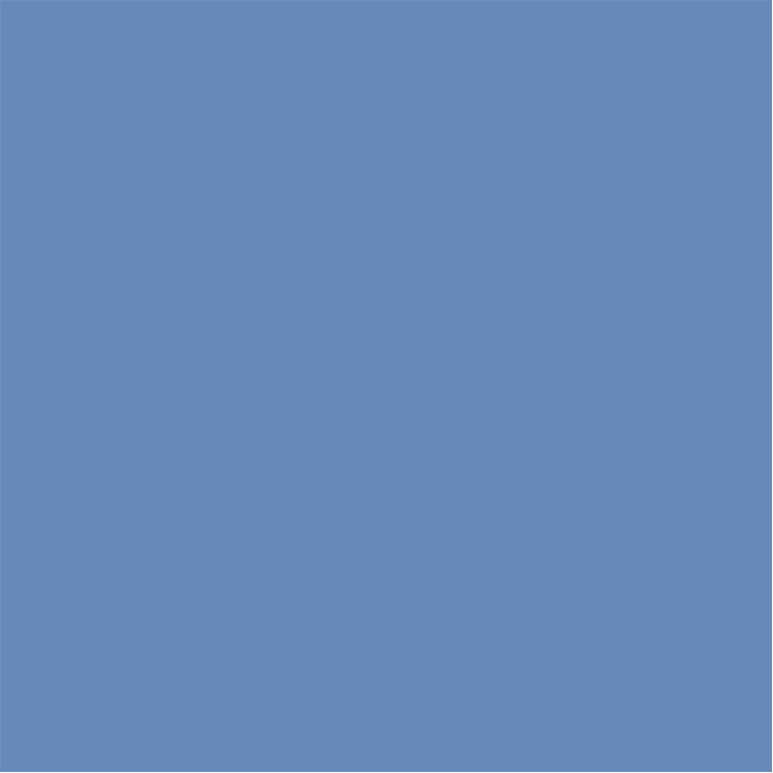 3. Modul  Unijní a národní nástroje pro boj proti násilí na pracovišti & právní základ
Hraní
Poté, co měli hráči čas na diskusi a prozkoumání své problémové situace, požádejte každou skupinu, aby se podělila o svá zjištění s účastníky. 

Vyzvěte hráče, aby svá zjištění prezentovali srozumitelně a poutavě a pokud možno použili příklady a příhody z vlastních zkušeností.
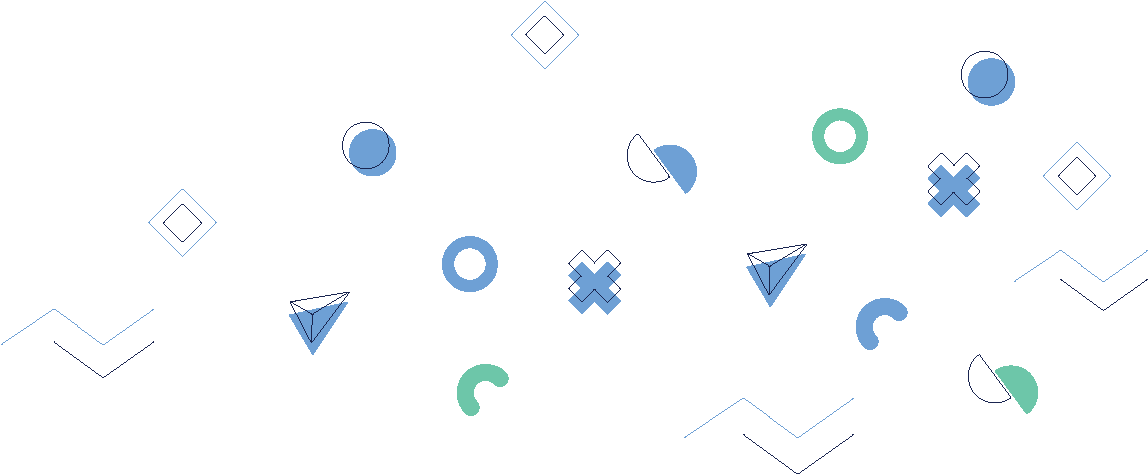 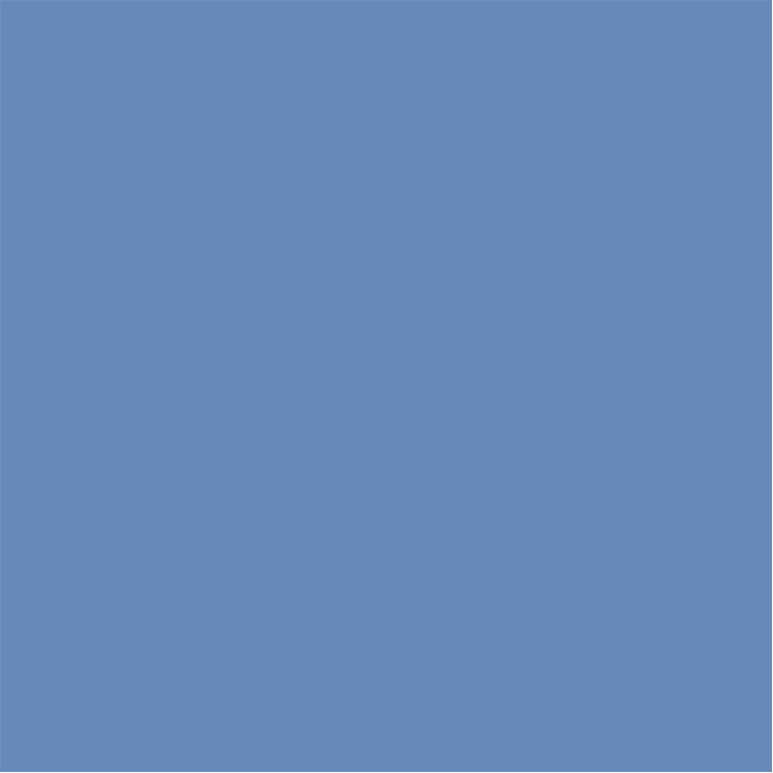 3. Modul  Unijní a národní nástroje pro boj proti násilí na pracovišti & právní základ
Hraní a ukončení hry
V průběhu hry použijte karty s problémovými situacemi k diskusi o různých typech pravidel a předpisů, které mohou být na pracovišti porušeny. 

Povzbuďte hráče, aby kriticky přemýšleli o tom, jak mohou různé typy násilí na pracovišti porušovat různá pravidla, a aby zvážili možné důsledky těchto porušení.
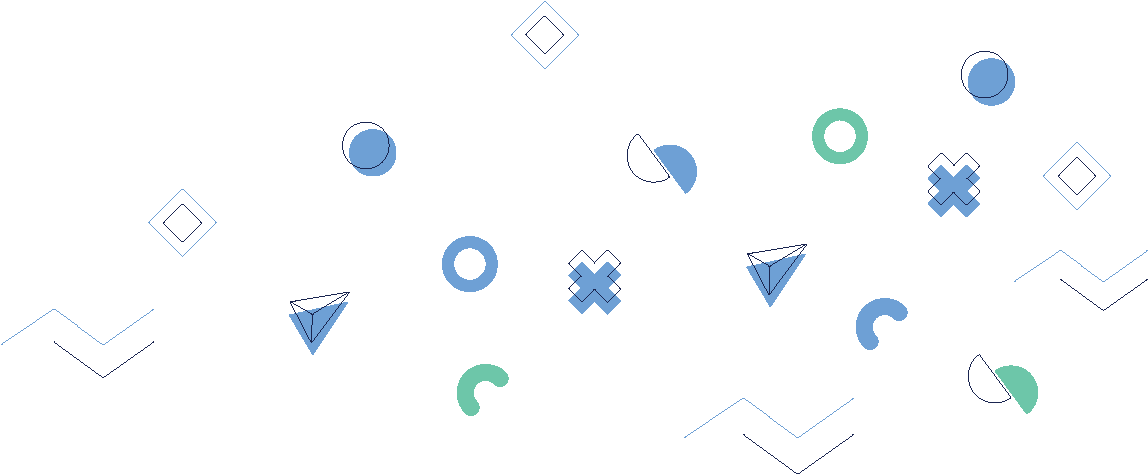 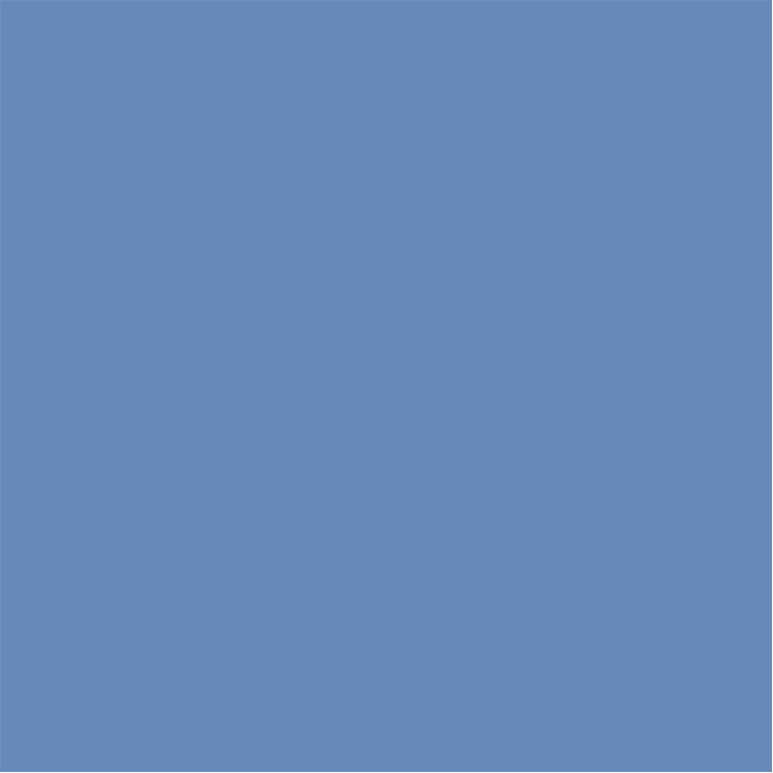 3. Modul  Unijní a národní nástroje pro boj proti násilí na pracovišti & právní základ
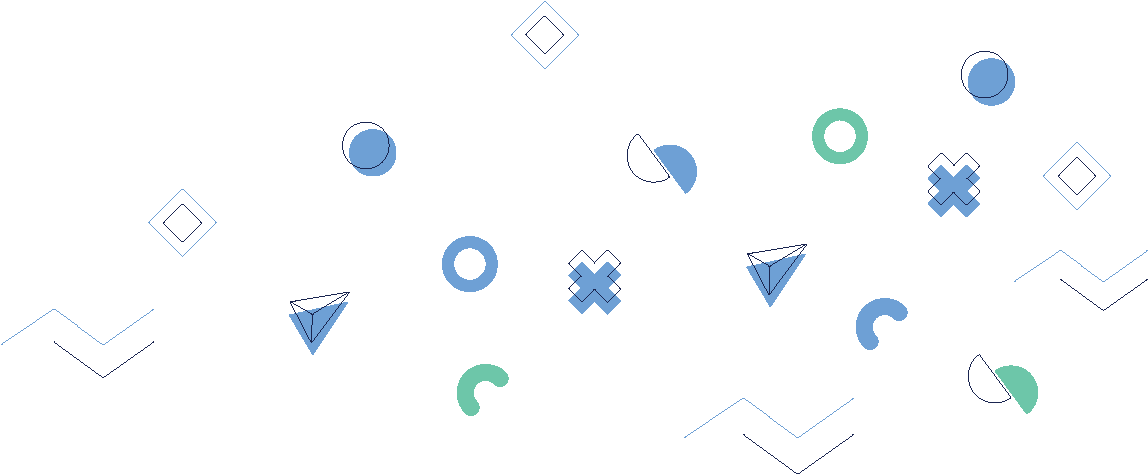 Hraní a ukončení hry
Pomocí karet problémových situací můžete hráče přimět k tomu, aby analyzovali, jaká pravidla a předpisy mohou být porušeny v různých typech scénářů násilí na pracovišti.

Kromě toho je můžete přimět ke kritickému přemýšlení o možných důsledcích takových porušení a aby zvážili roli kterou mohou hrát při podpoře bezpečného a podpůrného pracovního prostředí.
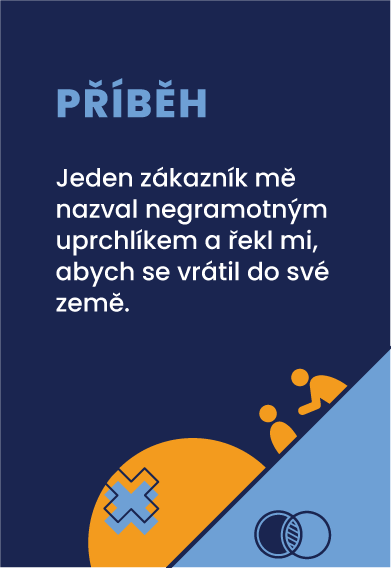 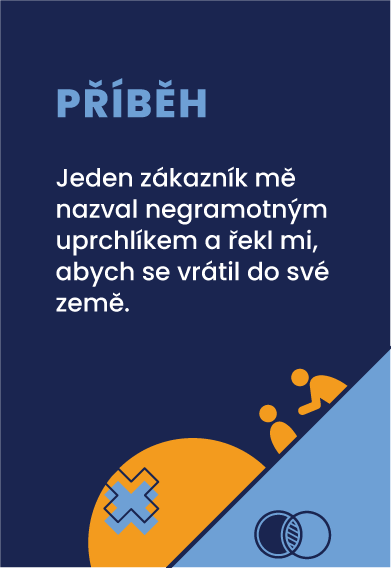 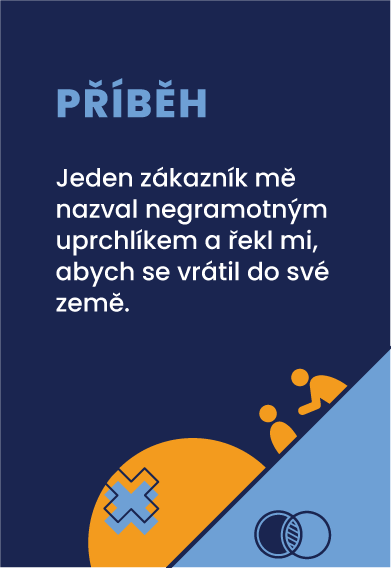 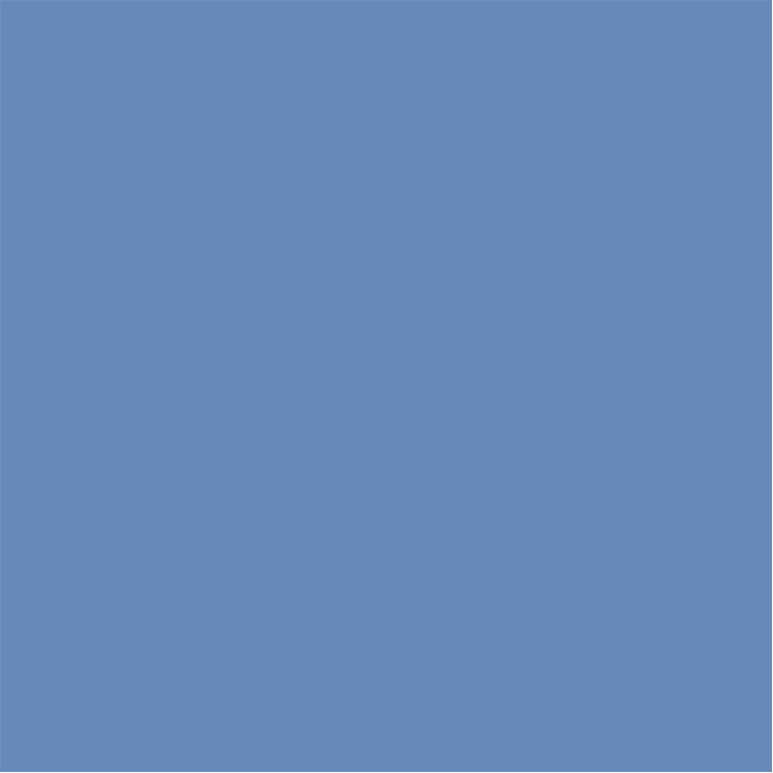 3. Modul  Unijní a národní nástroje pro boj proti násilí na pracovišti & právní základ
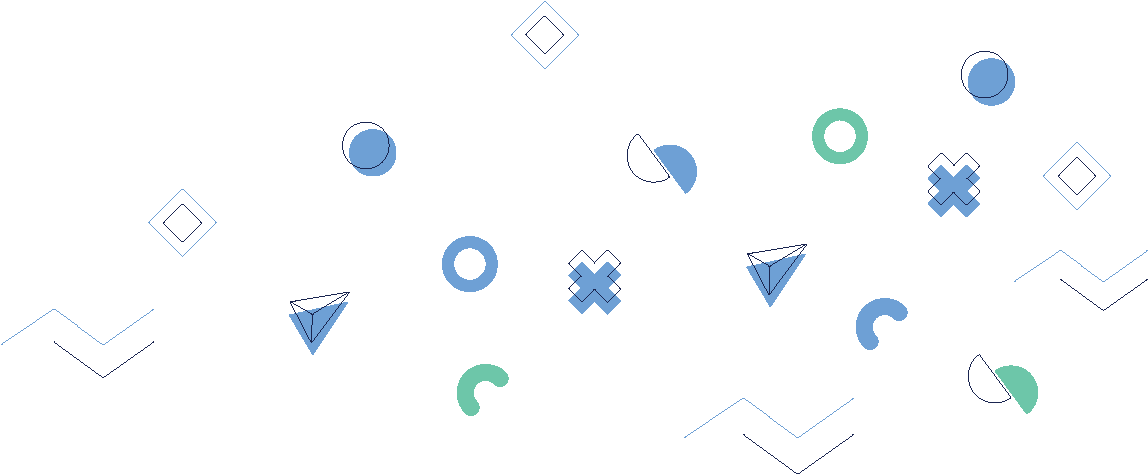 Otázky po hře
Můžete popsat situaci ze hry, kdy vás řešení překvapilo nebo zpochybnilo vaše předchozí předpoklady o způsobu řešení?
Existují podle vašeho názoru v právním základu unijních a vnitrostátních nástrojů pro řešení násilí na pracovišti nějaké nedostatky nebo oblasti, které je třeba zlepšit? Jak by mohly být řešeny?
Jak může podle vás informovanost a pochopení právního základu unijních a vnitrostátních nástrojů přispět k podpoře bezpečnějšího a inkluzivnějšího pracovního prostředí?
Jaké jsou klíčové poznatky jste z této hry získali?
Jak se změnily vaše postoje k násilí v zaměstnání poté, co jste hraní této hry a diskusi o různých řešeních založených na unijních a vnitrostátních nástrojích?
Můžete se podělit o konkrétní závěr, který jste z této hry vyvodili ohledně účinnosti unijních a vnitrostátních nástrojů při řešení šikany a násilí na pracovišti?
Jak plánujete využít znalosti a poznatky, které jste získali v této hře, při své každodenní práci v odvětví HORECA?
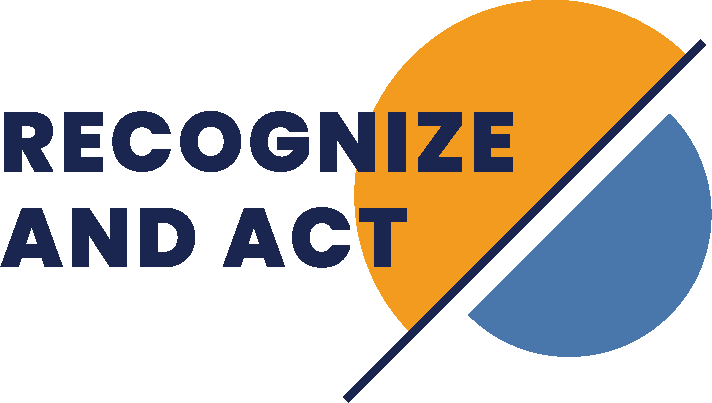 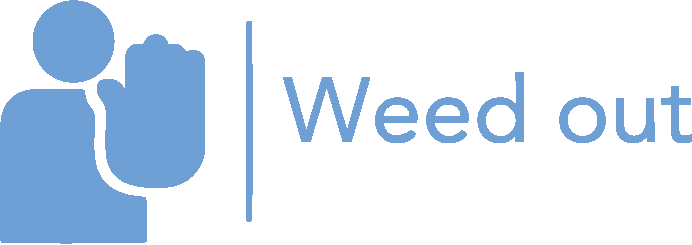 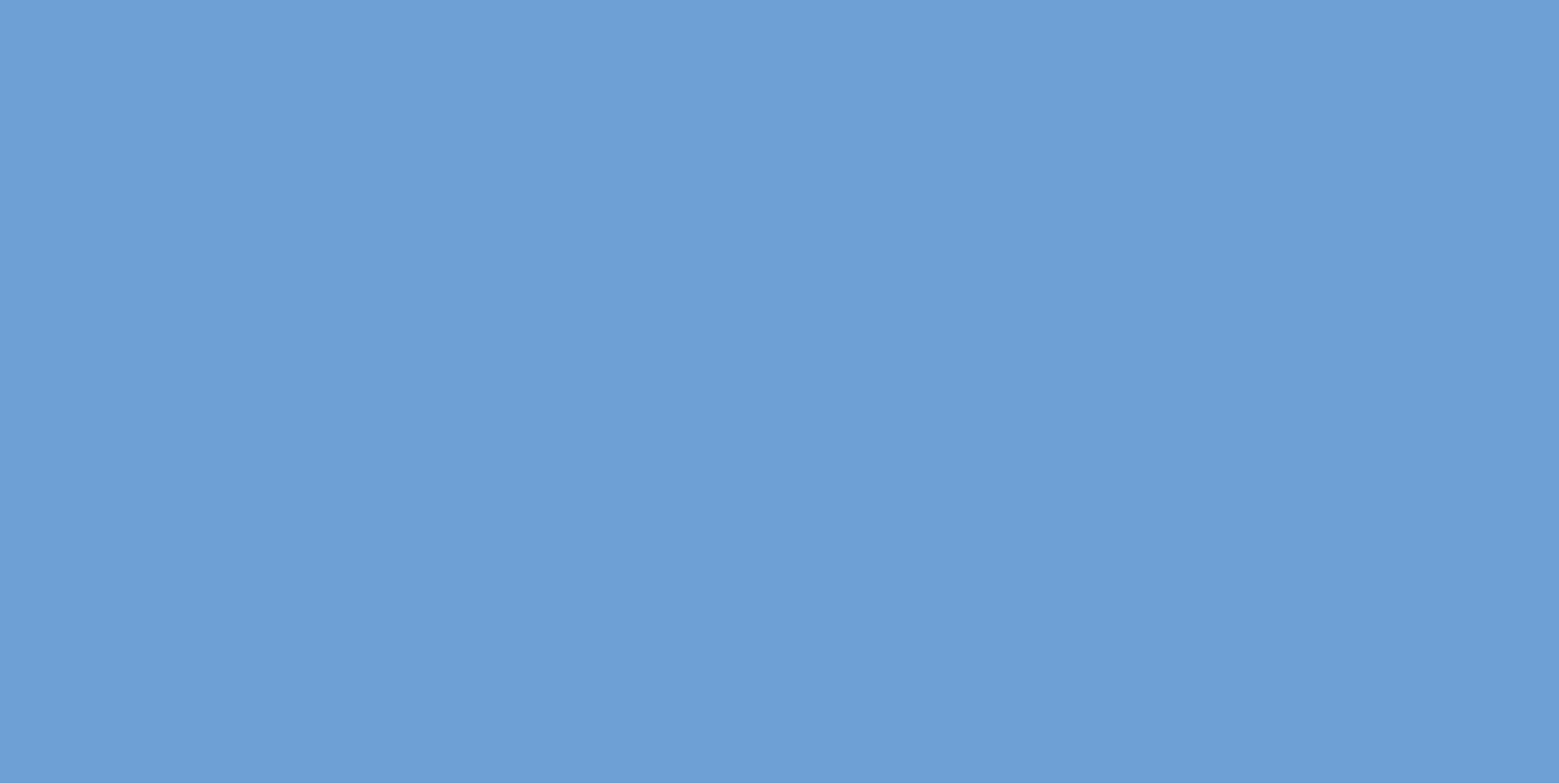 4. Modul 
Genderové aspekty a management z hlediska porozumění násilí na pracovišti
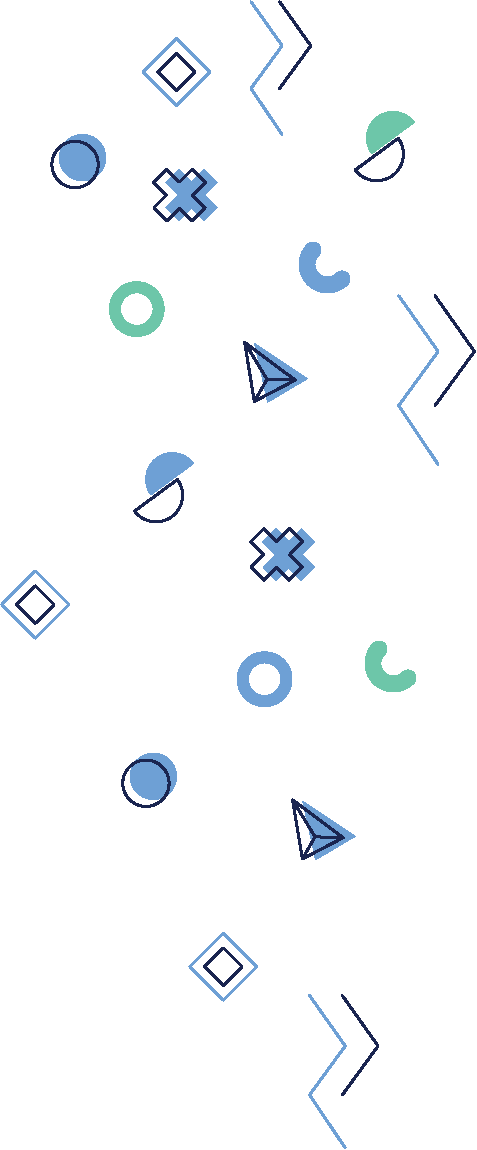 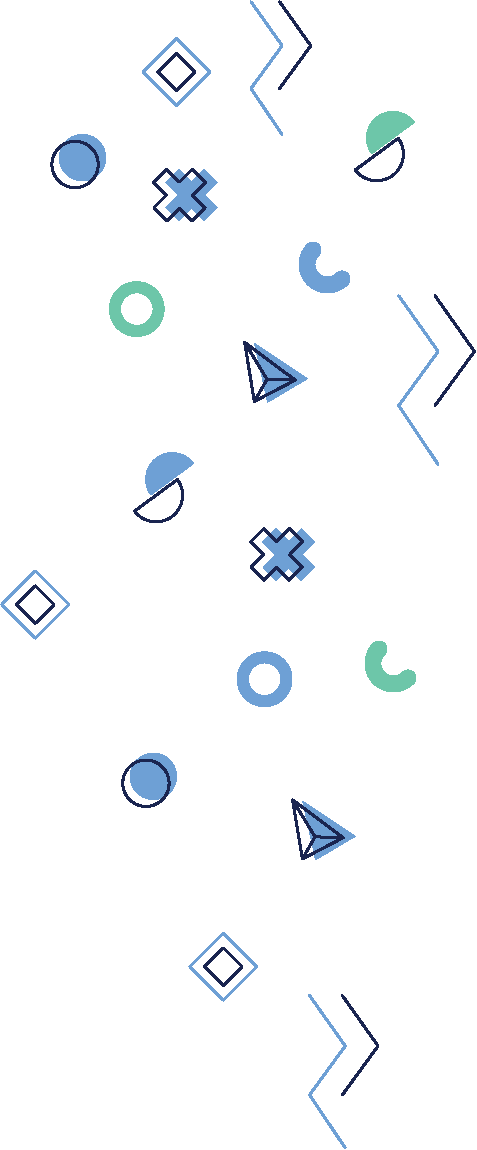 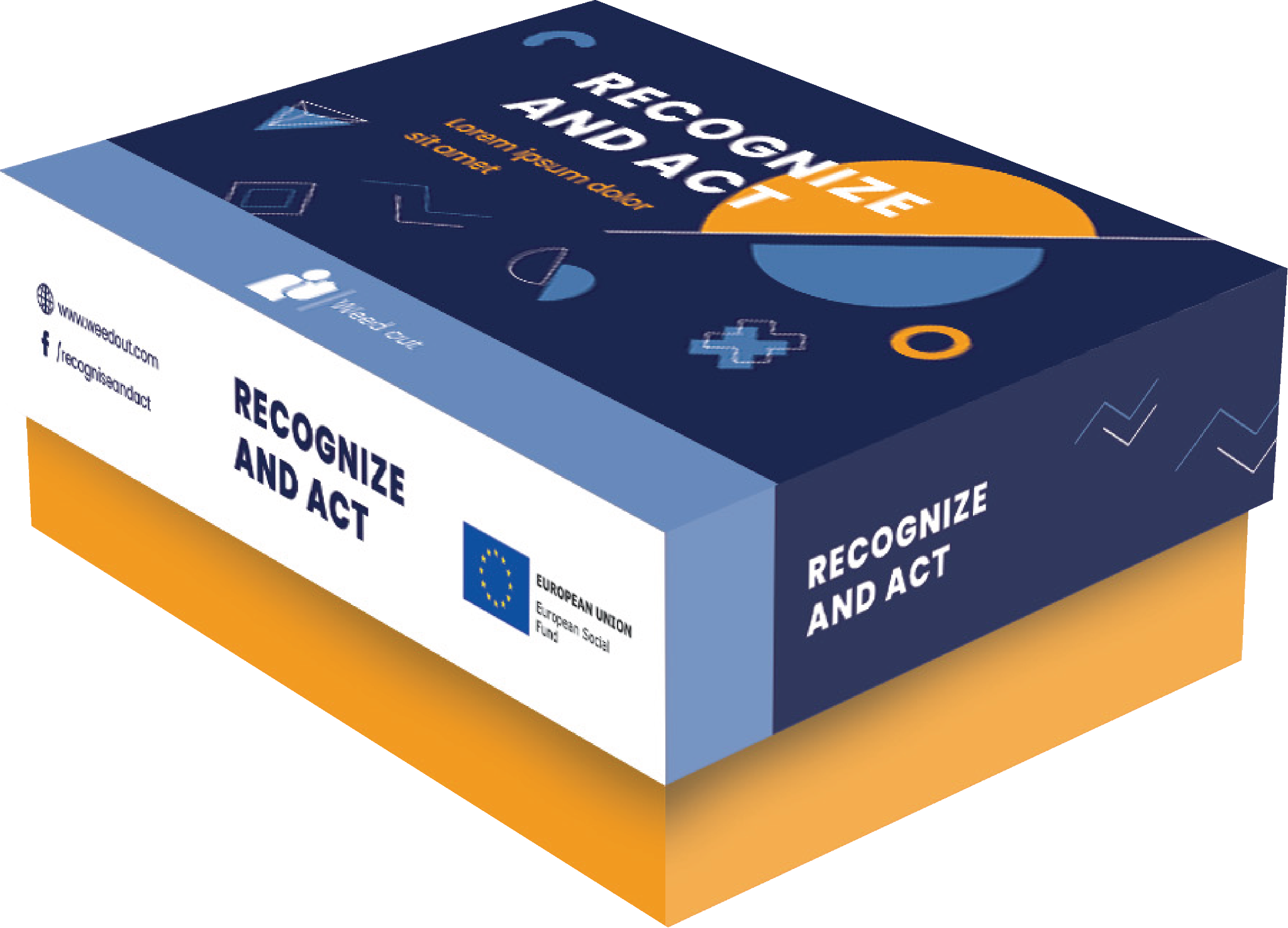 [Speaker Notes: DURAKS]
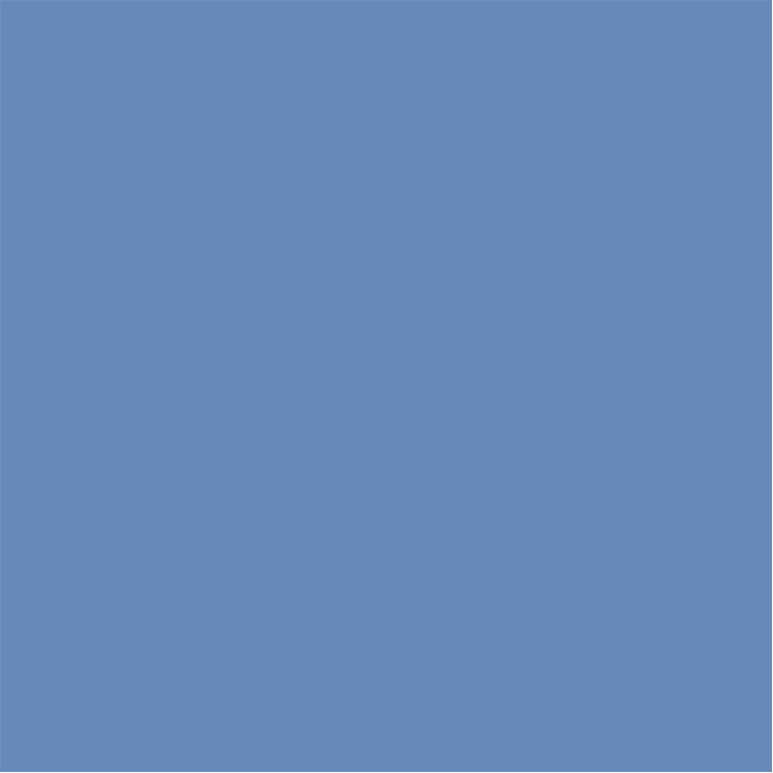 4. Modul    Genderové aspekty a management z hlediska porozumění násilí na pracovišti
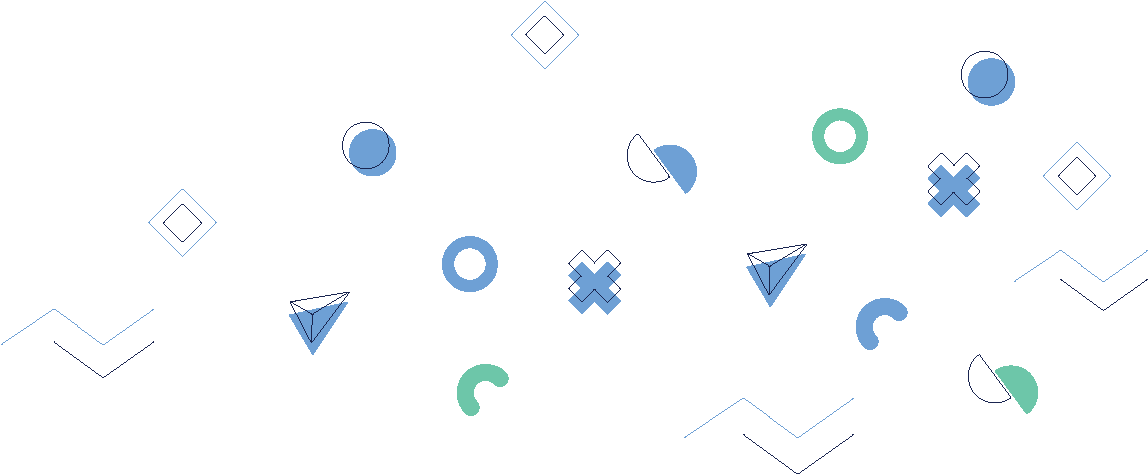 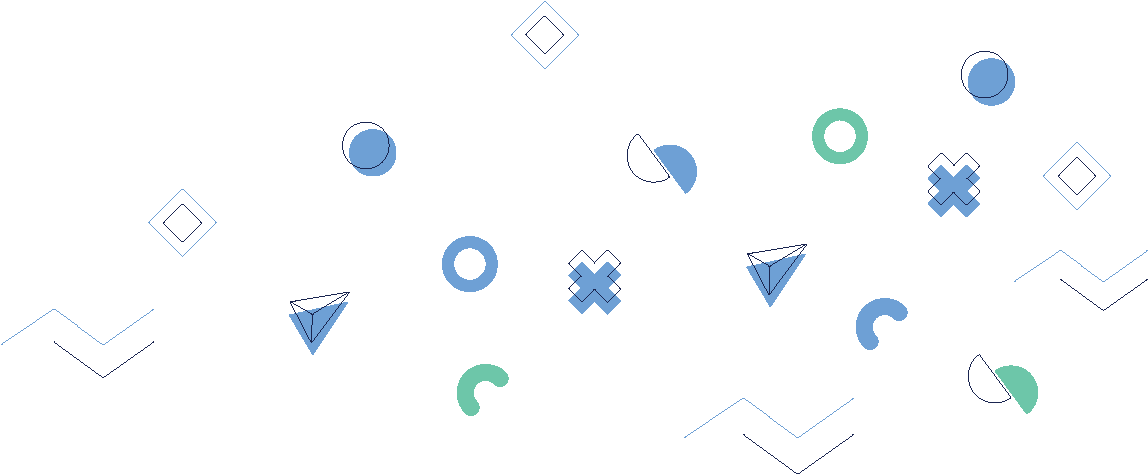 Příprava
Připravte si sadu karet problémových situací týkajících se násilí na pracovišti, které zahrnují scénáře související s genderovými a kulturními aspekty.
Karta může například popisovat situaci, kdy je zaměstnankyně vystavena nežádoucím sexuálním návrhům ze strany mužského kolegy nebo situaci, kdy je zaměstnanec z menšiny vystaven rasistickým poznámkám ze strany nadřízeného.
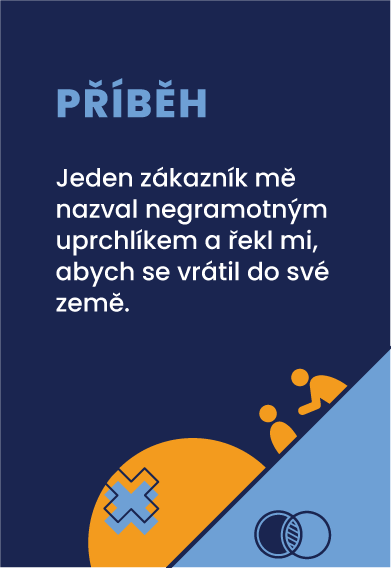 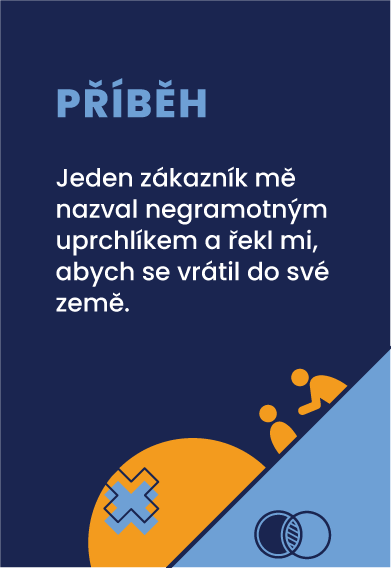 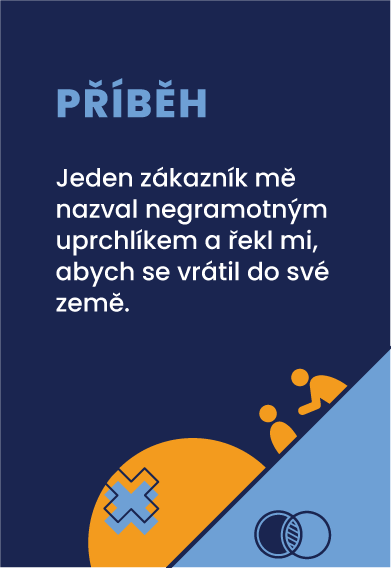 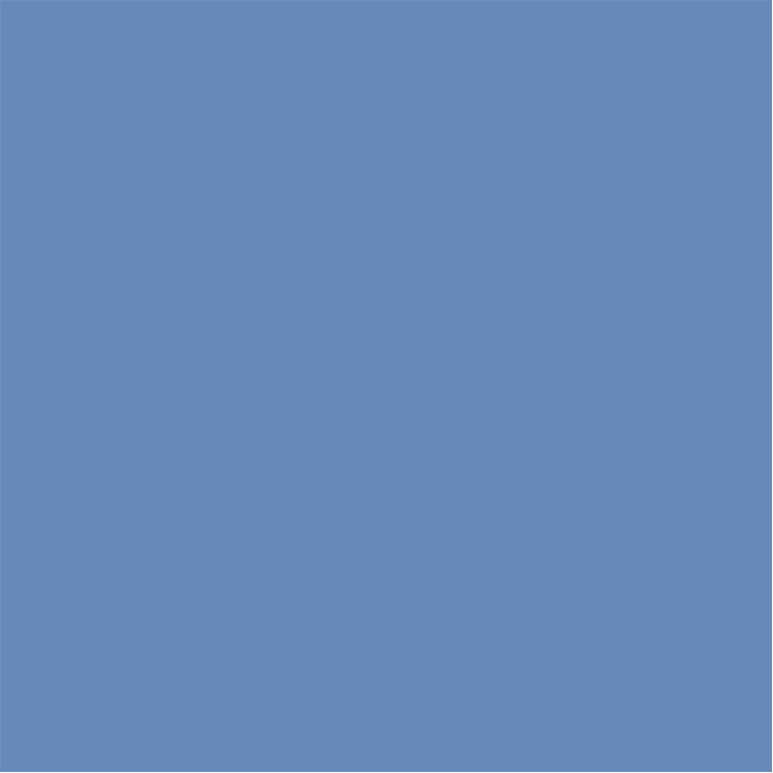 4. Modul    Genderové aspekty a management z hlediska porozumění násilí na pracovišti
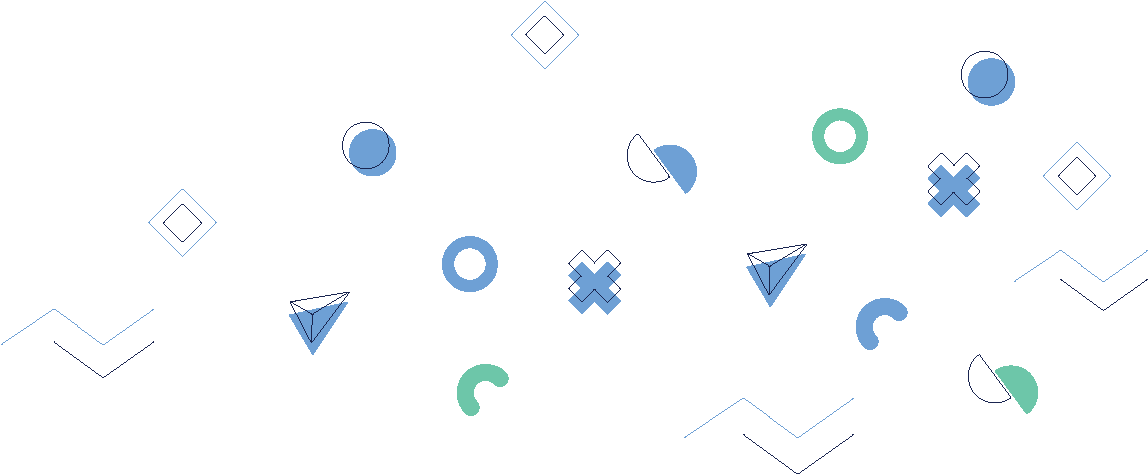 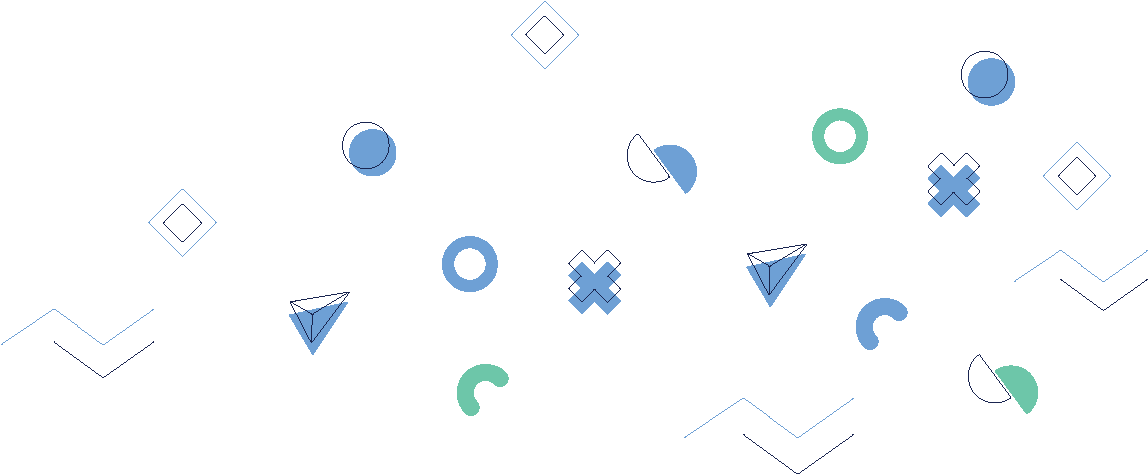 Hraní
Rozdělte hráče do malých skupin po 3-4 lidech a rovnoměrně mezi ně rozdělte karty s problémovými situacemi.
Dejte hráčům pokyn, aby si přečetli své karty a prodiskutovali se svou skupinou scénář popsaný na kartě, přičemž zvláštní pozornost věnujte případným genderovým nebo kulturním aspektům.
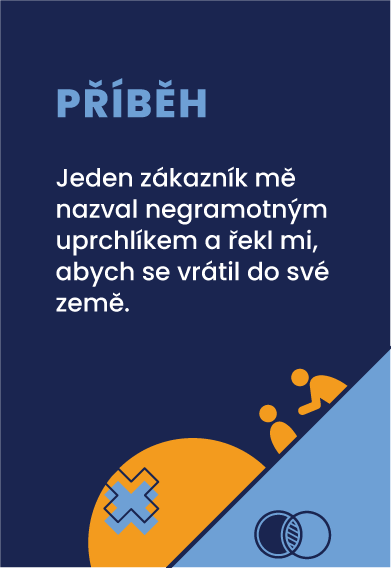 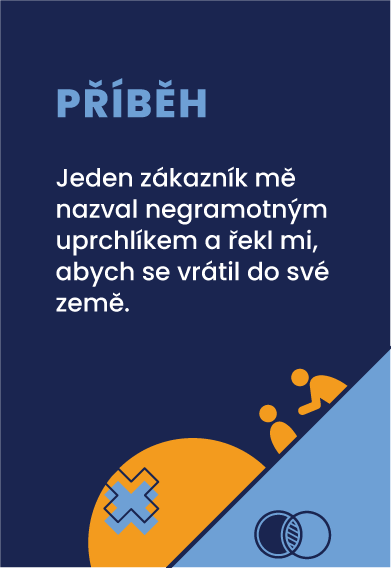 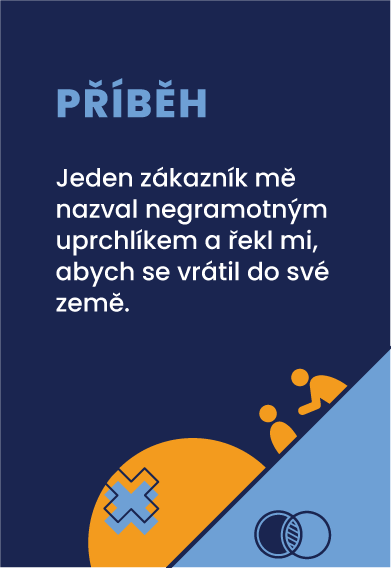 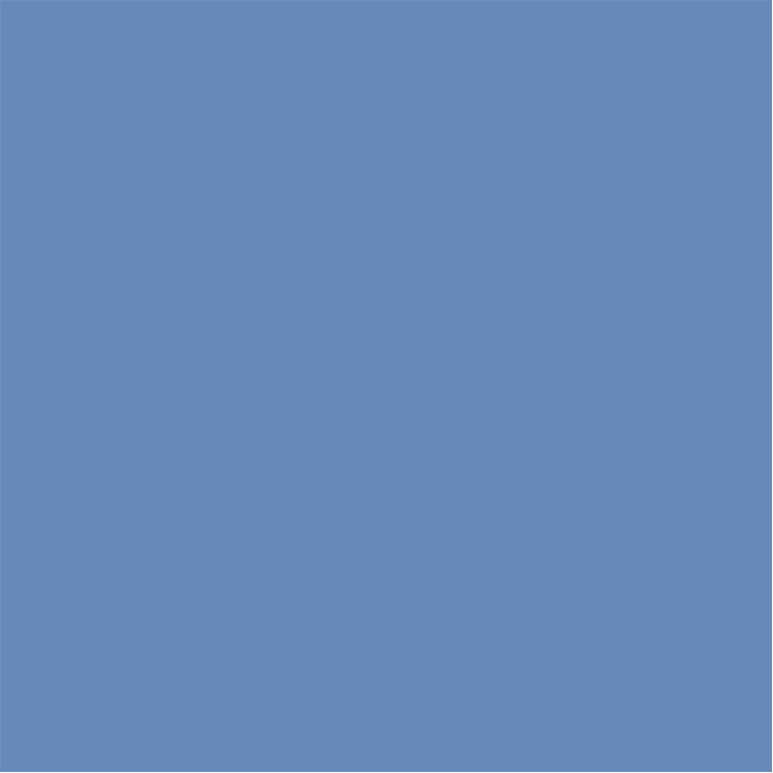 4. Modul    Genderové aspekty a management z hlediska porozumění násilí na pracovišti
Hraní
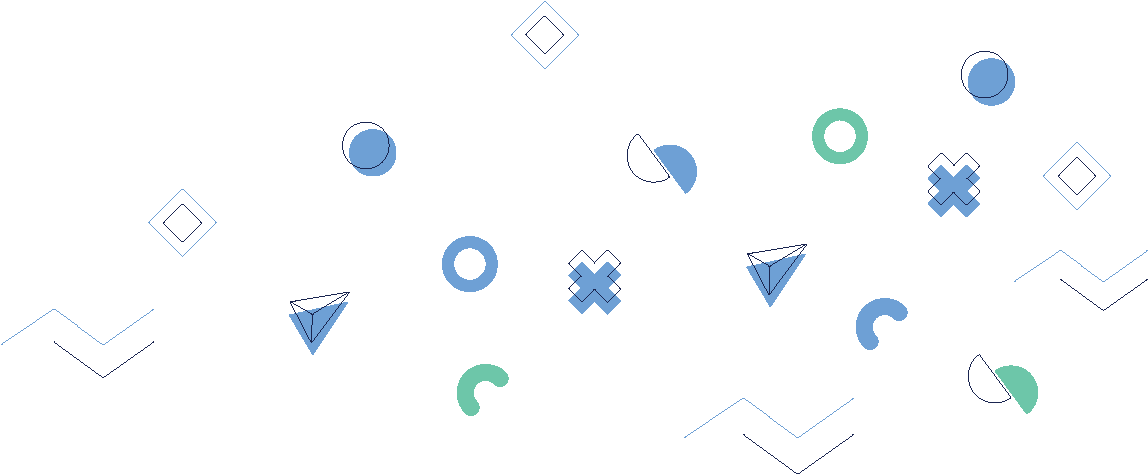 Vyzvěte hráče, aby využili internet a další zdroje k dalšímu zkoumání tématu a určili strategie řešení problému popsaného na jejich kartě, které zohledňují genderové a kulturní aspekty.

Připomeňte jim, že by se měli snažit kriticky a široce přemýšlet o tom, jakou roli může hrát genderová a kulturní dynamika v násilí na pracovišti a jak tuto dynamiku řešit. konstruktivním způsobem.
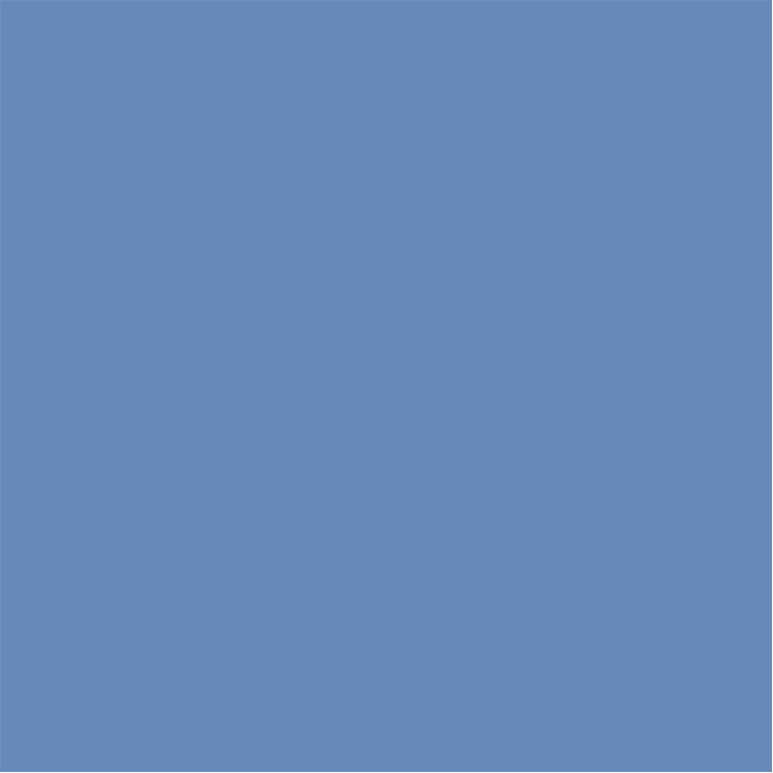 4. Modul    Genderové aspekty a management z hlediska porozumění násilí na pracovišti
Hraní a ukončení hry
Poté, co měli hráči čas prodiskutovat a prozkoumat svou problémovou situaci, požádejte každou skupinu, aby se o svá zjištění podělila s větší skupinou..

Povzbuďte hráče, aby kriticky přemýšleli o tom, jak mohou různé typy násilí na pracovišti ovlivnit různé genderové a kulturní skupiny, a aby zvážili možné důsledky ignorování nebo špatného zacházení s těmito aspekty.
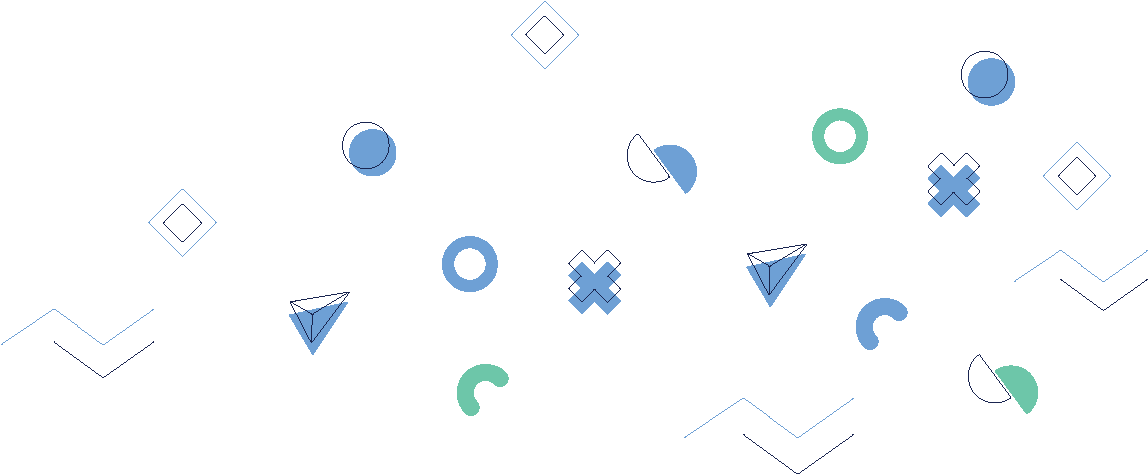 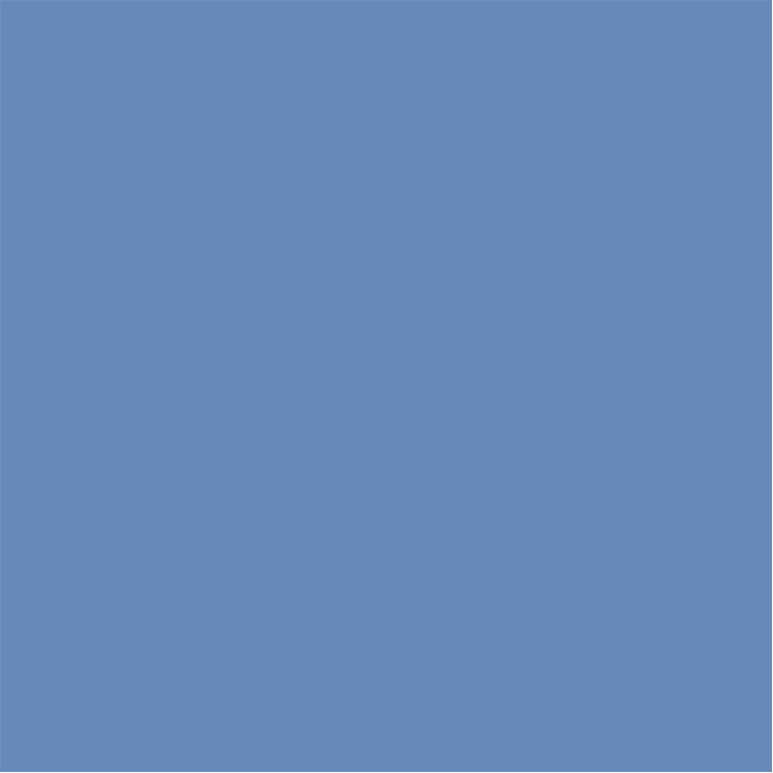 4. Modul    Genderové aspekty a management z hlediska porozumění násilí na pracovišti
Hraní a ukončení hry
Pomocí karet problémových situací můžete hráče poučit o genderových a kulturních aspektech násilí na pracovišti a o tom, jak je řešit konstruktivním a inkluzivním způsobem. 

Kromě toho je můžete přimět ke kritickému zamyšlení nad tím, jak vytvořit bezpečné a podpůrné pracovní prostředí, které zohledňuje jedinečné potřeby a hlediska všech zaměstnanců.
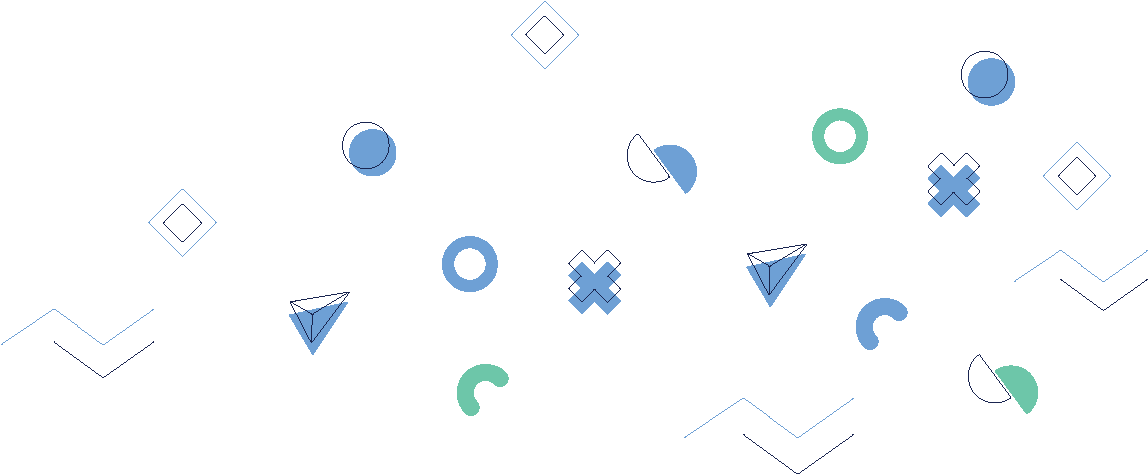 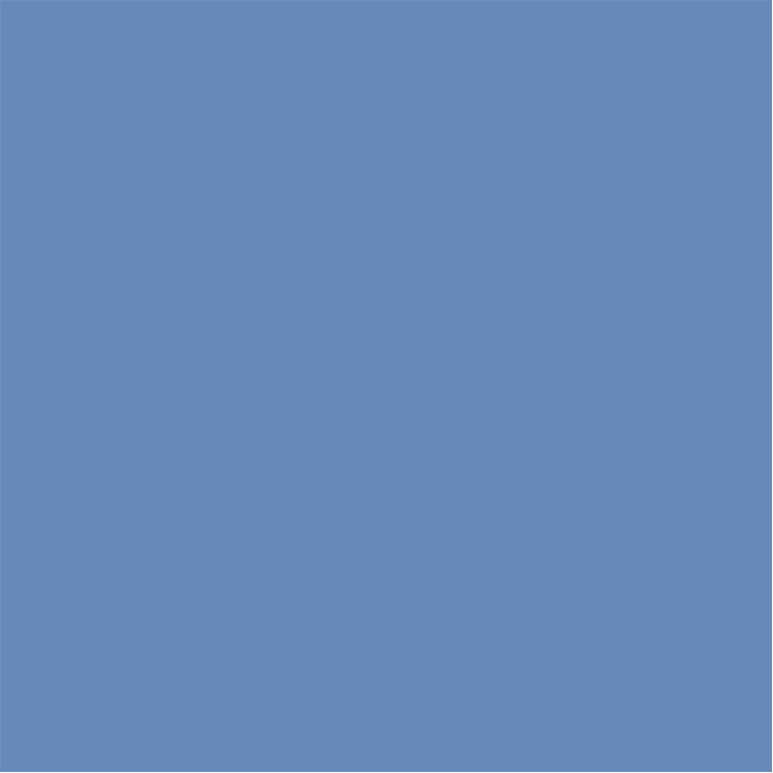 4. Modul    Genderové aspekty a management z hlediska porozumění násilí na pracovišti
Otázky po hře
Jak jste pochopili roli genderových a kulturních faktorů v násilí na pracovišti poté, co jste si zahráli tuto hru?
Můžete se podělit o konkrétní poznatek nebo poučení, které jste získali o genderových aspektech nebo mezikulturním řízení v kontextu šikany nebo násilí na pracovišti?
S jakými problémy jste se setkali při pokusech o řešení problémových situací z různých genderových a kulturních hledisek? Jak jste tyto výzvy překonali?
Jak podle vás může povědomí o genderových a kulturních faktorech pomoci při prevenci, identifikaci a řešení případů násilí na pracovišti v HORECA odvětví?
Můžete popsat situaci ze hry, kdy zohlednění genderových nebo kulturních faktorů vedlo k efektivnějšímu nebo inkluzivnějšímu řešení?
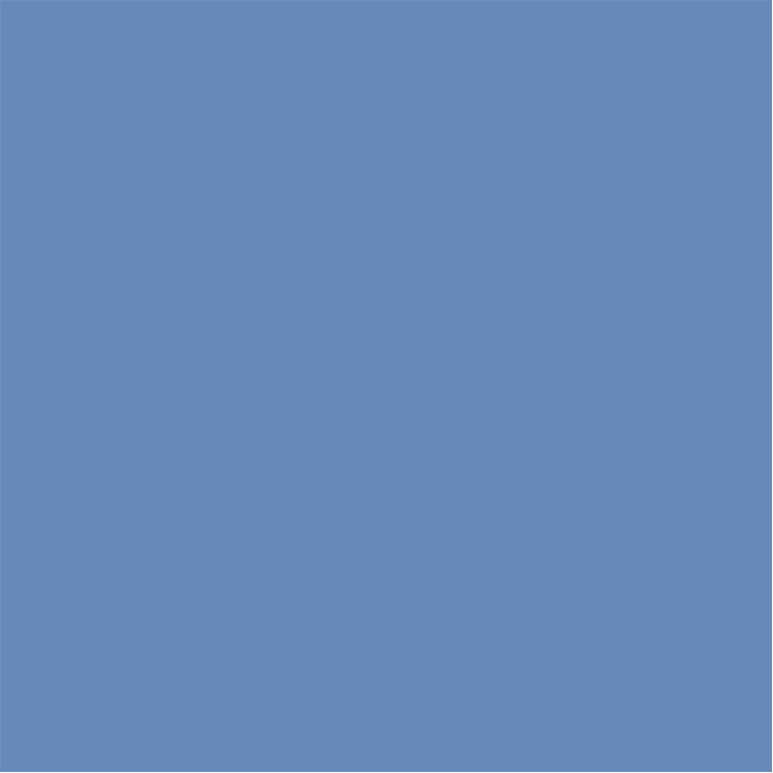 4. Modul    Genderové aspekty a management z hlediska porozumění násilí na pracovišti
Otázky po hře
Jak plánujete využít získané poznatky z této hry při řešení násilí na pracovišti s přihlédnutím k genderovým a kulturním faktorům ve své každodenní práci?
Jakým způsobem vám hraní této hry pomohlo rozvinout empatii a pochopení k lidem různého pohlaví a z různých kulturních prostředí, kteří mohou zažívat násilí na pracovišti?
Jak by se podle vás mohla změnit kultura na vašem pracovišti v důsledku začlenění genderových a mezikulturních aspektů při řešení násilí na pracovišti?
Jaké strategie nebo osvědčené postupy, které jste si z této hry odnesli, by mohly pomoci podpořit inkluzivnější a respektující pracovní prostředí pro zaměstnance různého pohlaví a kulturního původu?
Existují nějaké další genderové nebo kulturní faktory, které by podle vás měly být zohledněny při řešení násilí na pracovišti? Jak by tyto faktory mohly být začleněny do stávajících zásad nebo postupů?
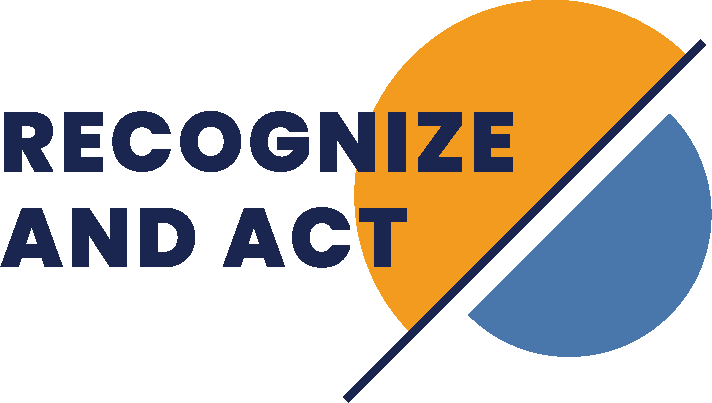 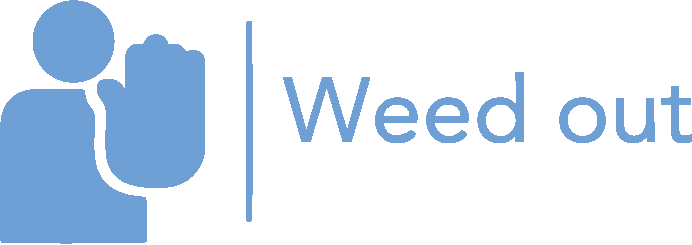 5. Modul 
Organizační faktory spojené s formami násilí
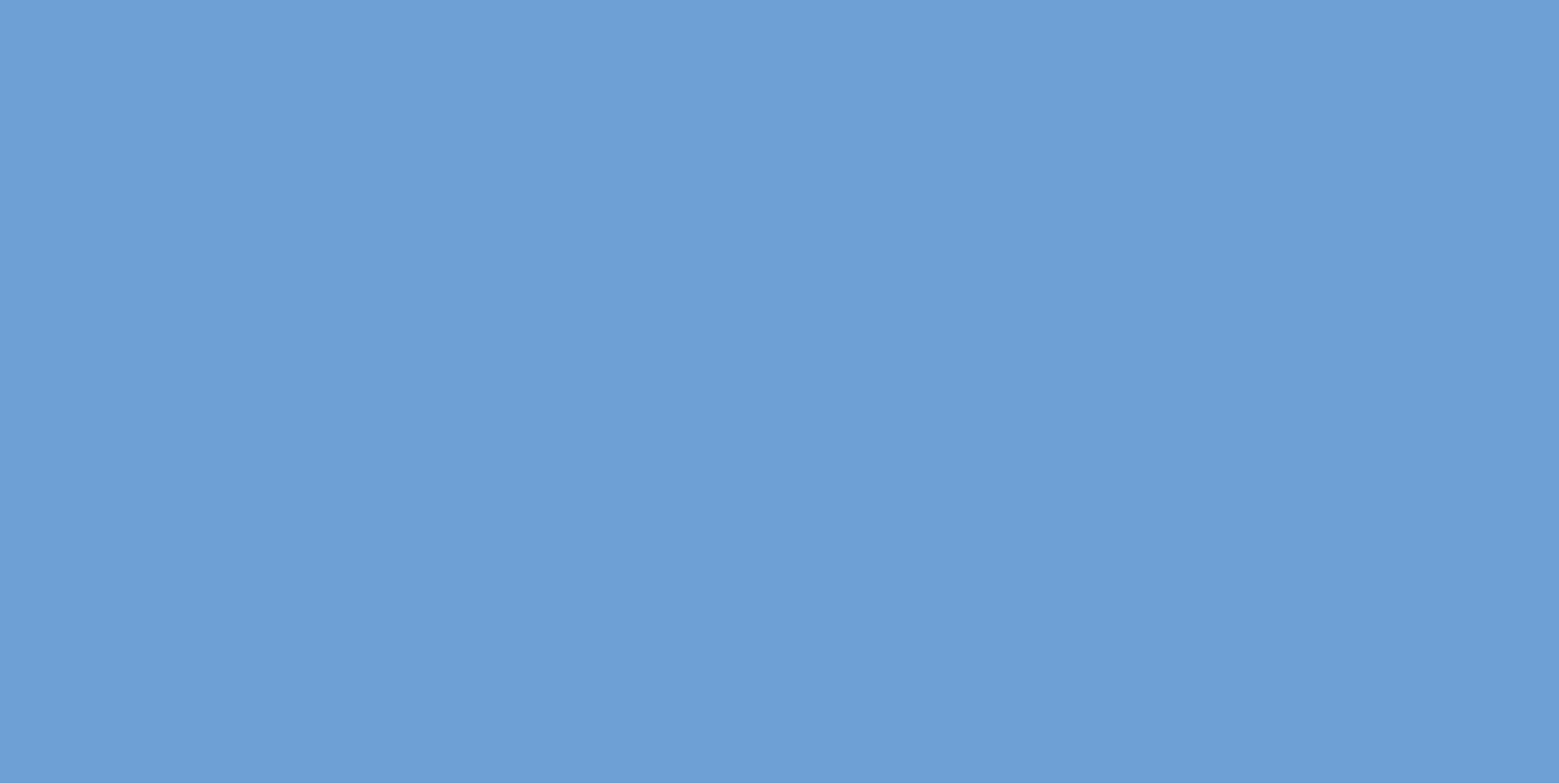 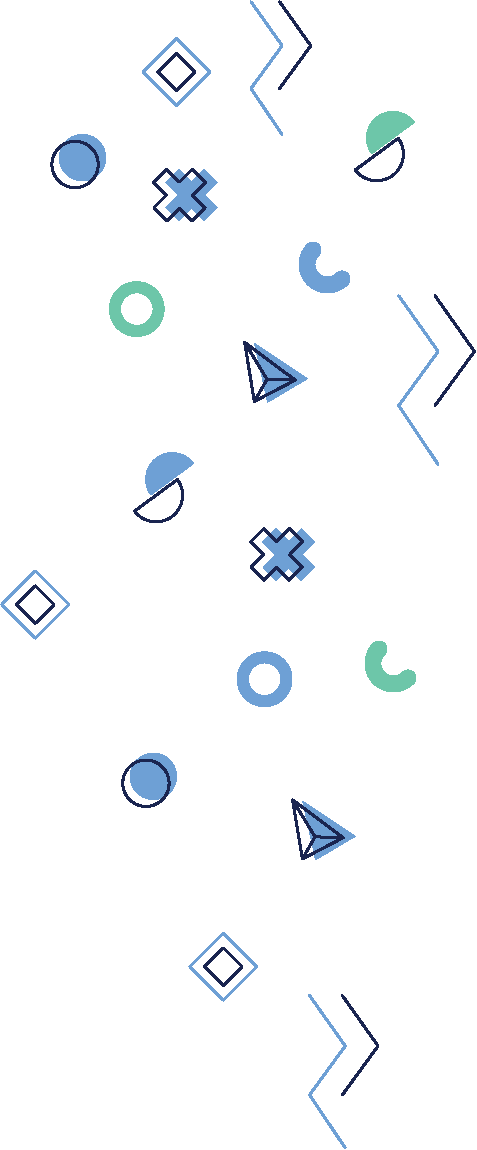 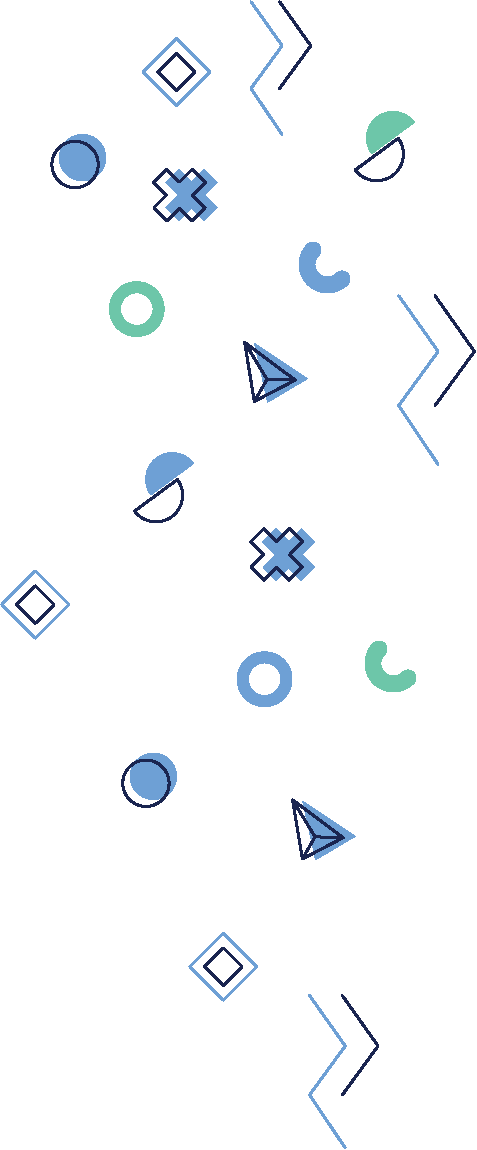 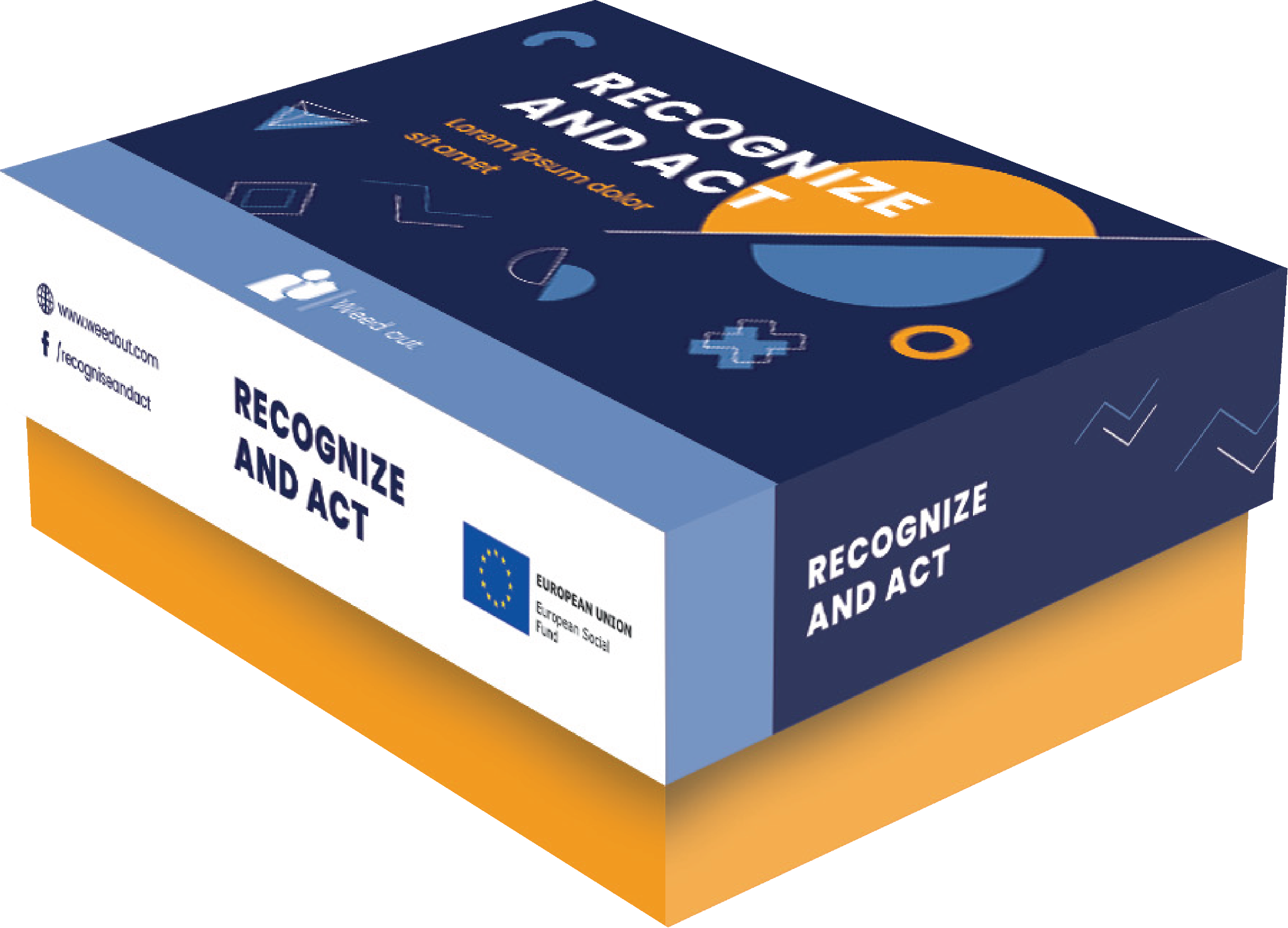 [Speaker Notes: DURAKS]
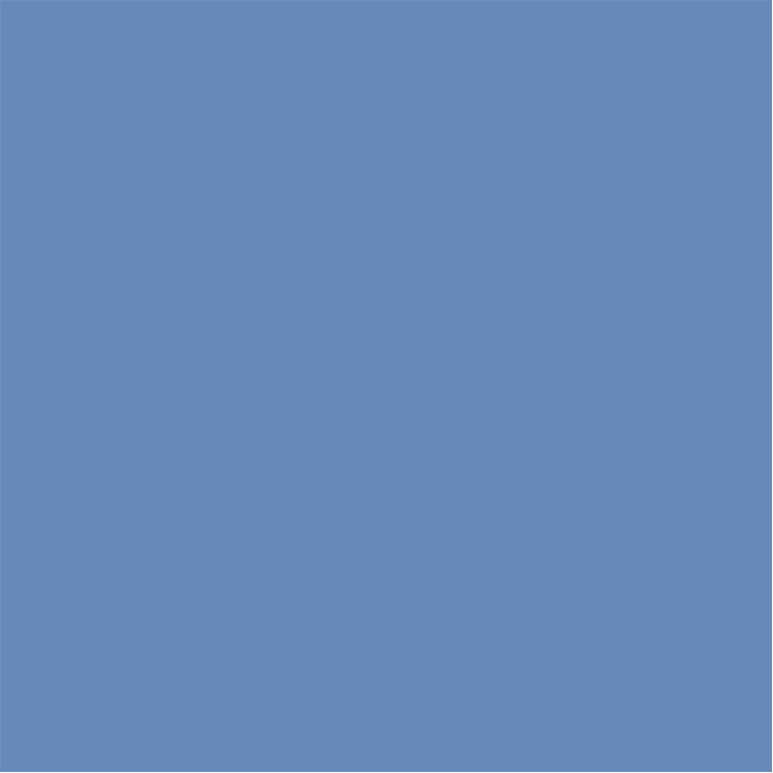 Organizační faktory spojené s formami násilí
5. Modul
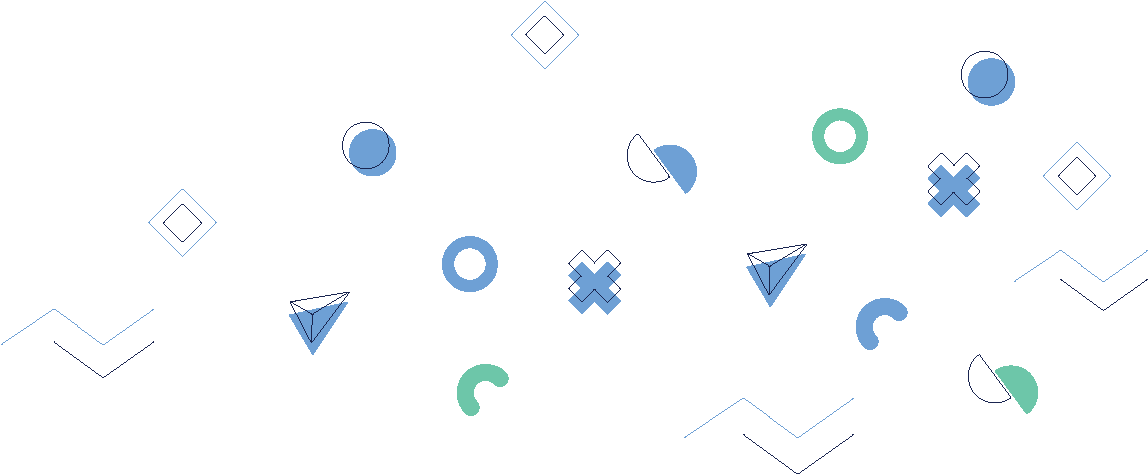 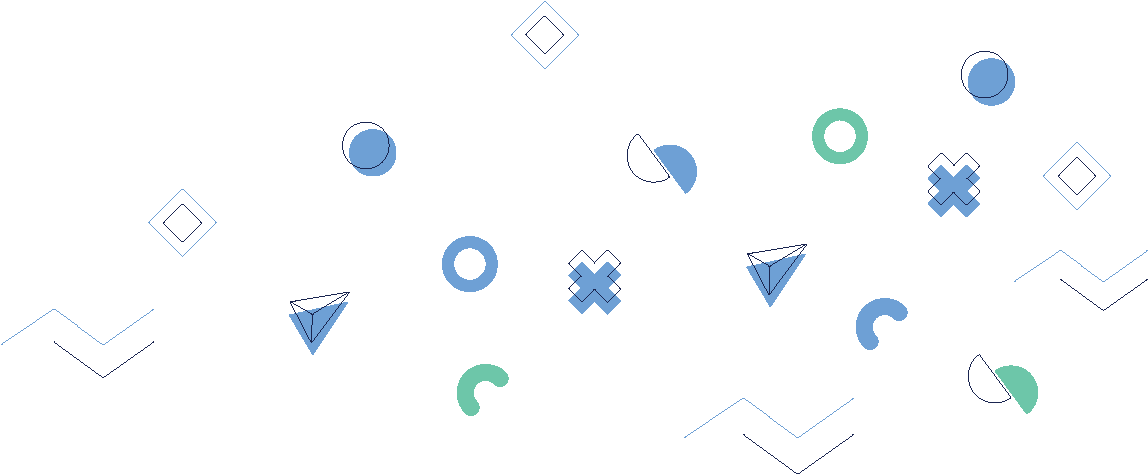 Příprava
Připravte sadu karet problémových situací týkajících se různých forem násilí na pracovišti, které souvisejí s organizačními faktory. 

Karta může například popisovat situaci, ve které  je zaměstnanec vystaven násilí kvůli nedostatečným preventivním protokolům, nedostatečnému školení nebo situaci, kdy sezaměstnanec nachází v nepřátelském pracovní prostředí.
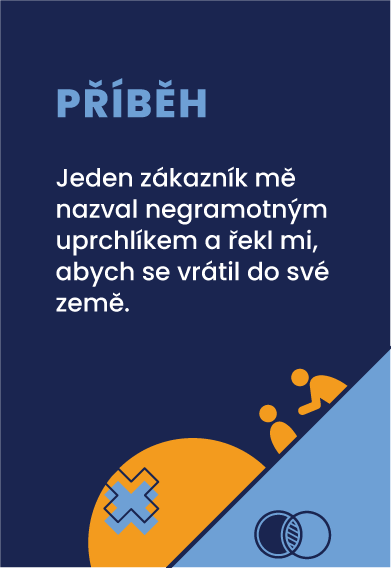 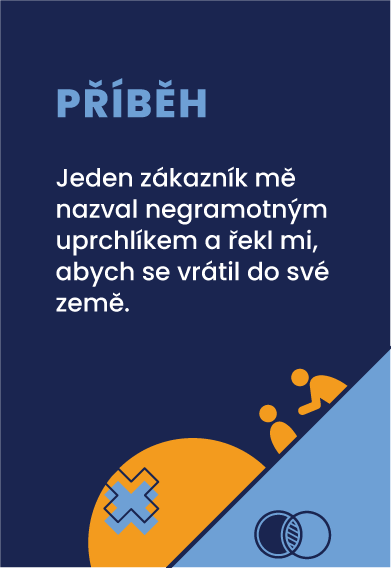 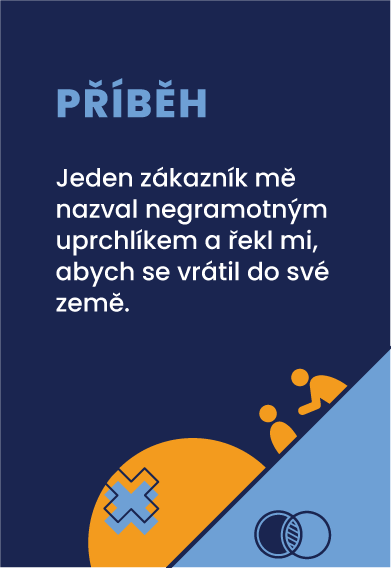 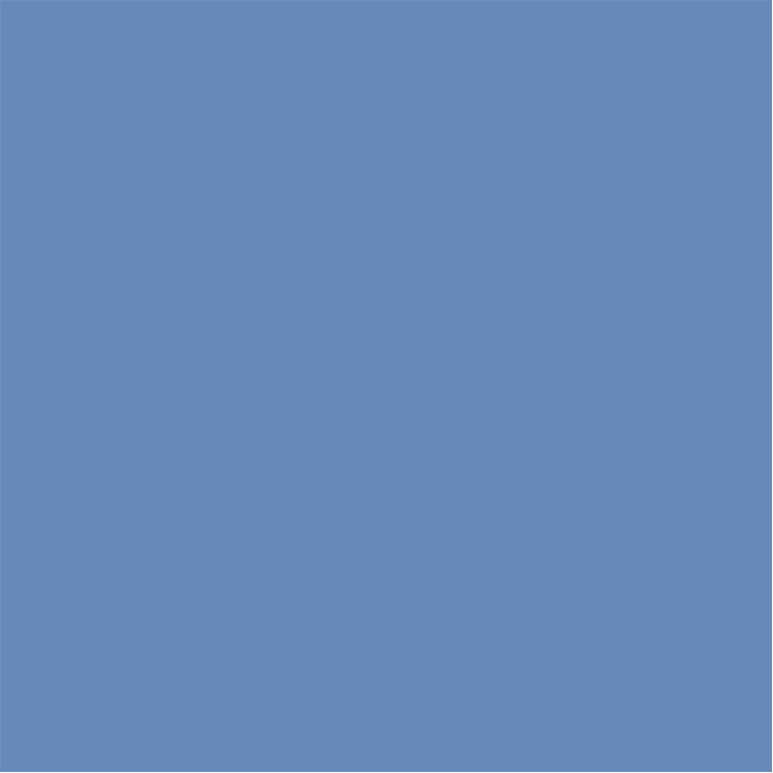 5. Modul
Organizační faktory spojené s formami násilí
Příprava
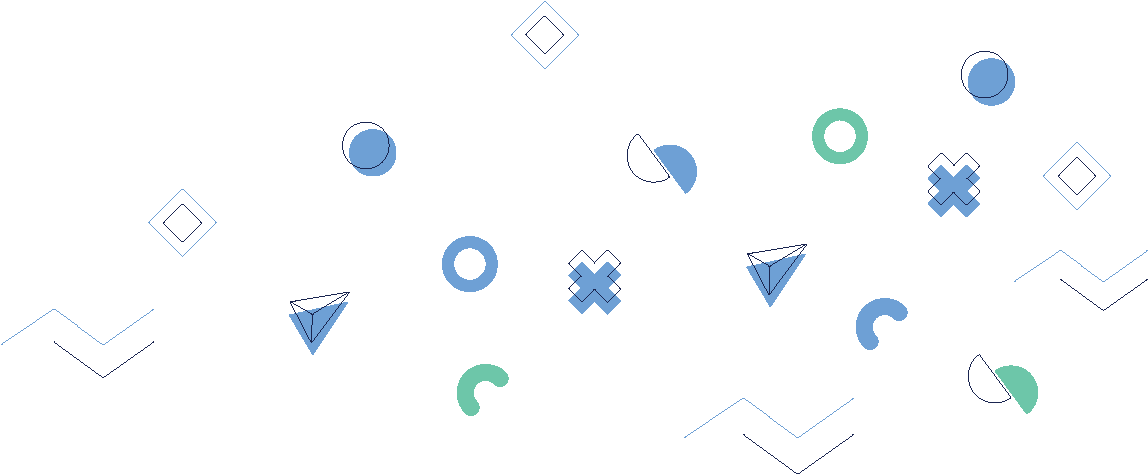 Rozdejte jednotlivé stránky flipchartu a fixy.
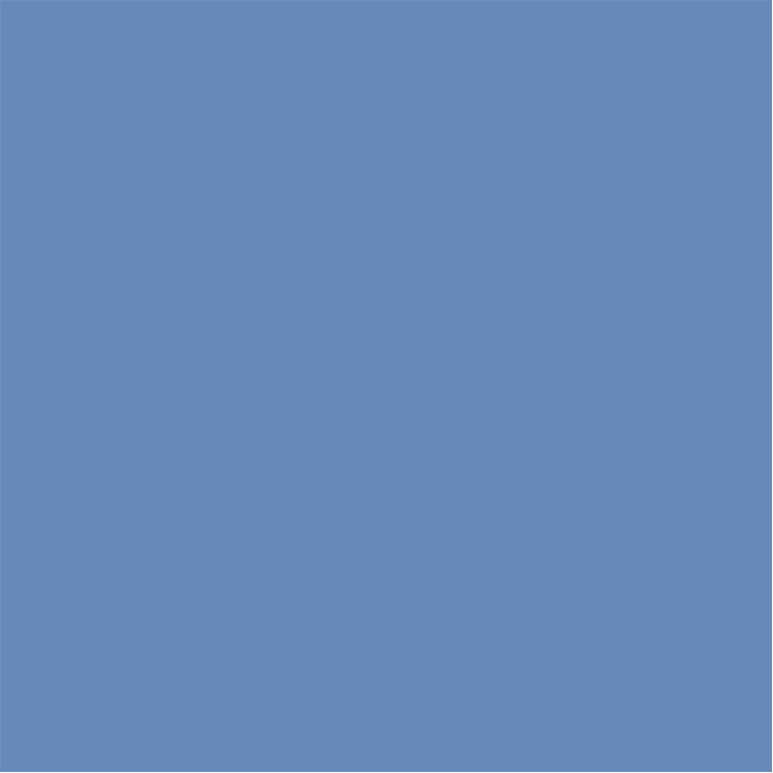 Organizační faktory spojené s formami násilí
5. Modul
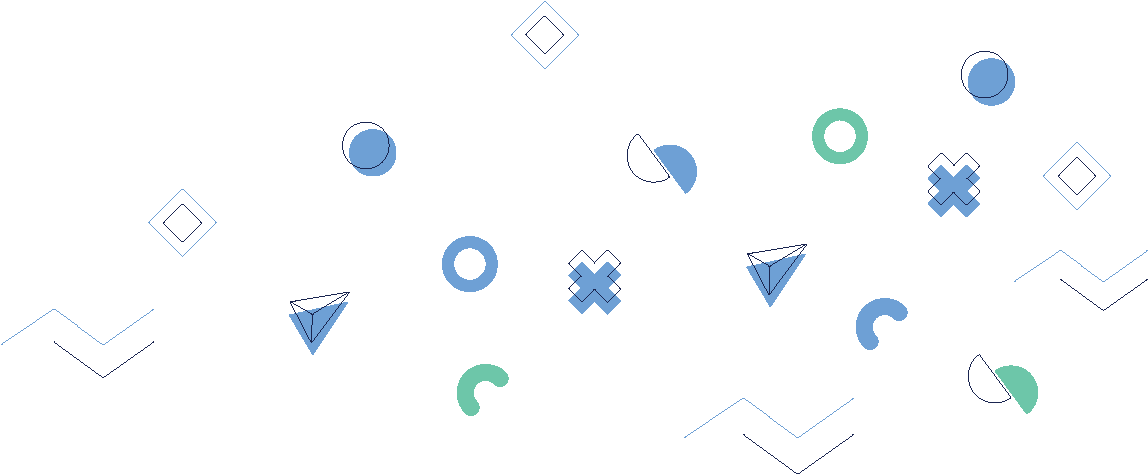 Hraní
Rozdělte hráče do malých týmů po 3-7 lidech a rovnoměrně mezi ně rozdělte karty problémových situací. Dejte týmům pokyn, aby si přečetly své karty a provedly brainstorming možných řešení problému popsaného na kartě.

Povzbuďte je ke kreativnímu myšlení a zvažte možné organizační faktory, které mohou k problému vést.
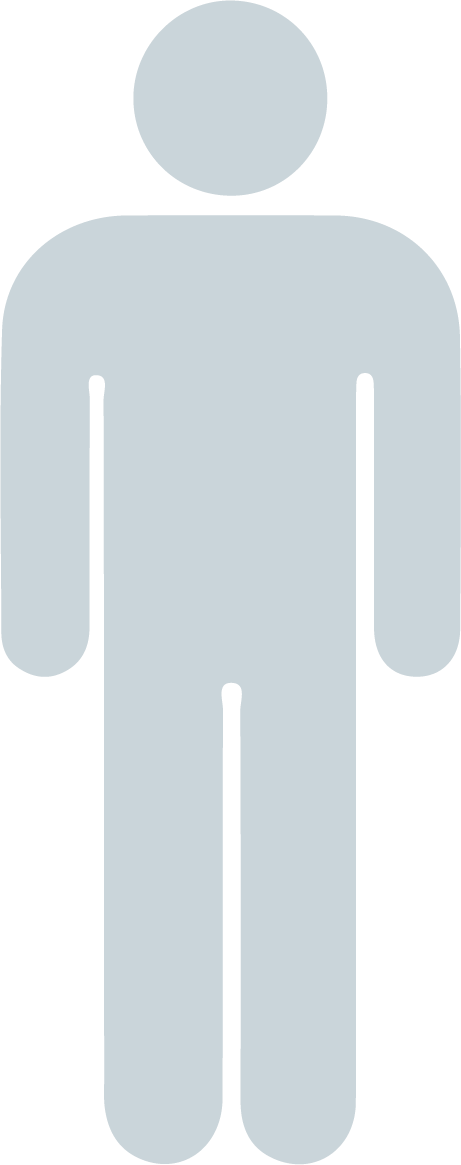 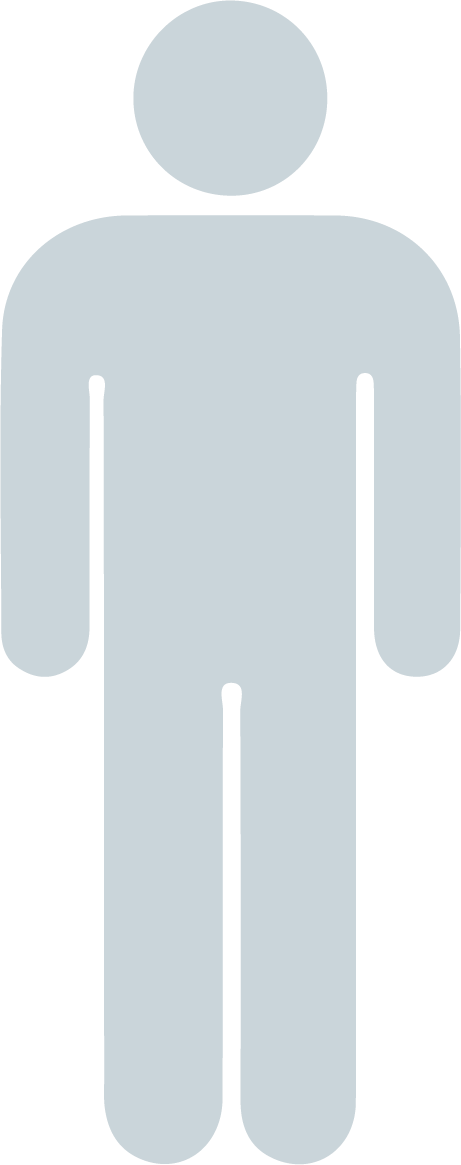 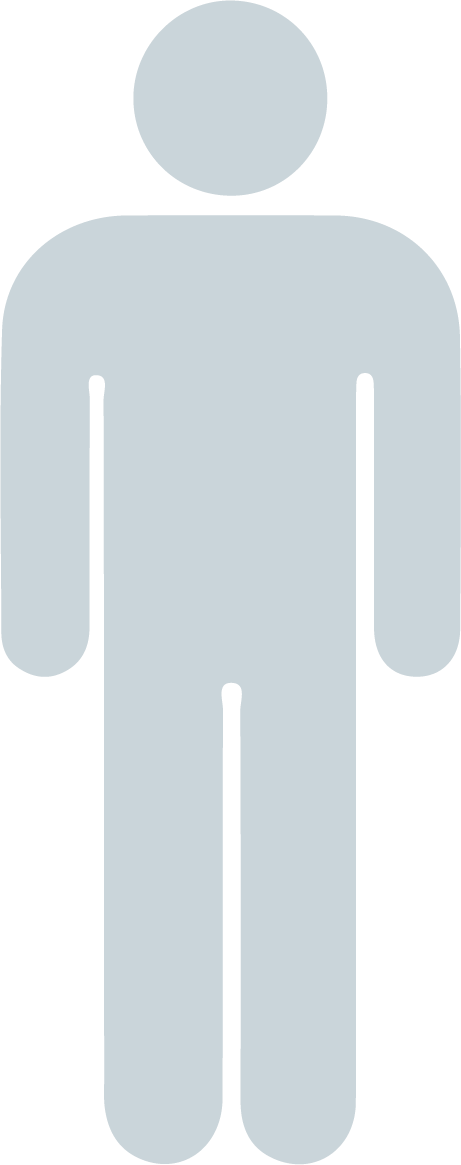 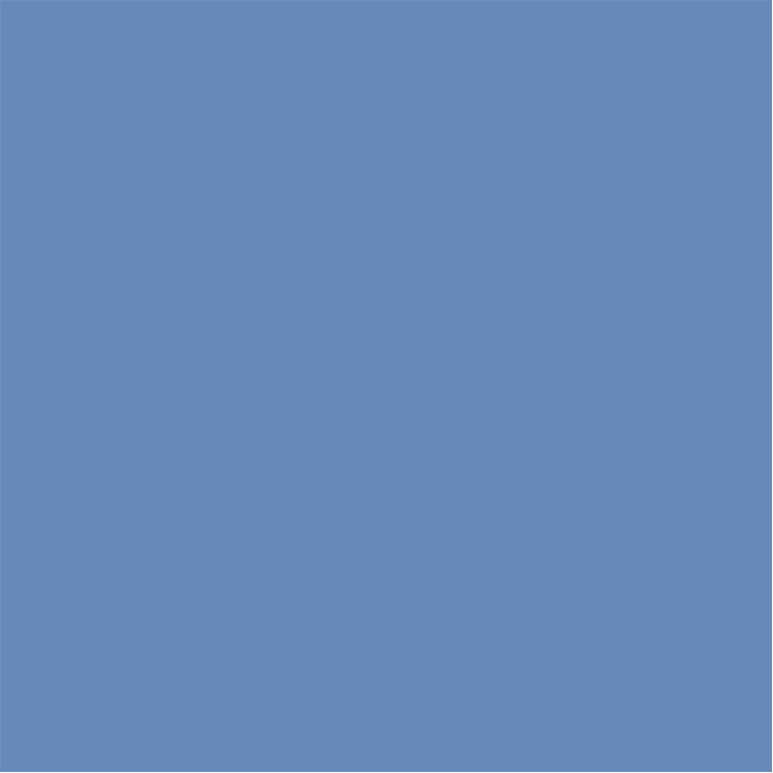 Organizační faktory spojené s formami násilí
5. Modul
Hraní
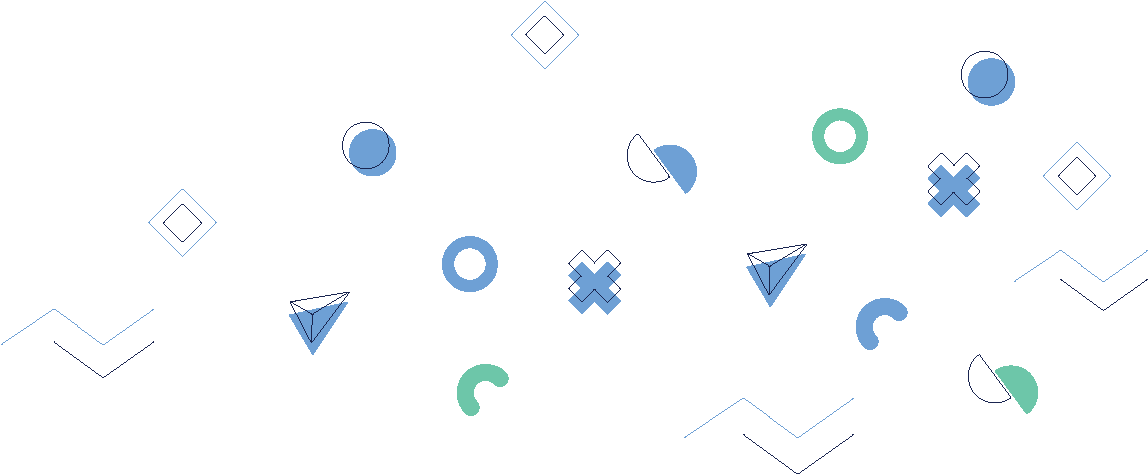 Poté, co měly týmy čas na diskusi a brainstorming, požádejte je, aby své nápady představily větší skupině. 

Povzbuďte týmy, aby byli aktivní a kreativní při své prezentaci.
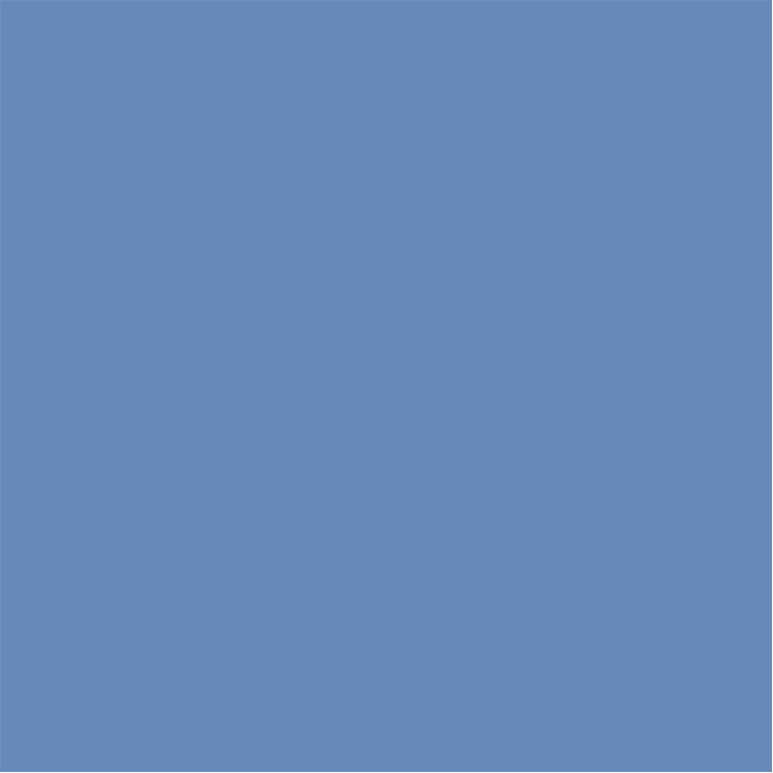 Organizační faktory spojené s formami násilí
5. Modul
Hraní a ukončení hry
Jak hra pokračuje, použijte karty s problémovými situacemi k další diskusi o organizačních faktorech, které přispívají k řešení problémů k násilí na pracovišti.

Povzbuďte hráče, aby přemýšleli o vytváření bezpečného a podpůrného prostředí, které by tyto faktory řešilo. Zvažte potenciální přínosy silného týmu, který bude spolupracovat na identifikaci a řešení těchto problémů.
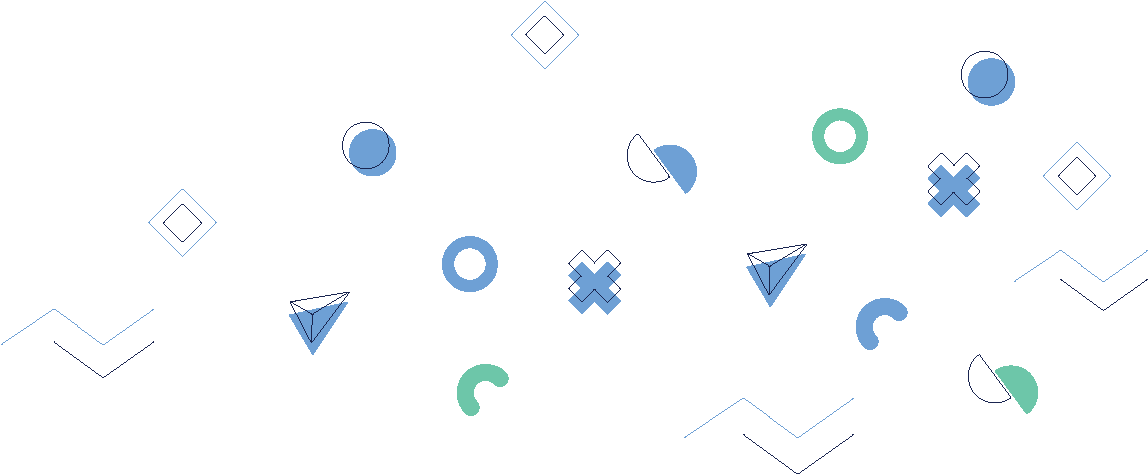 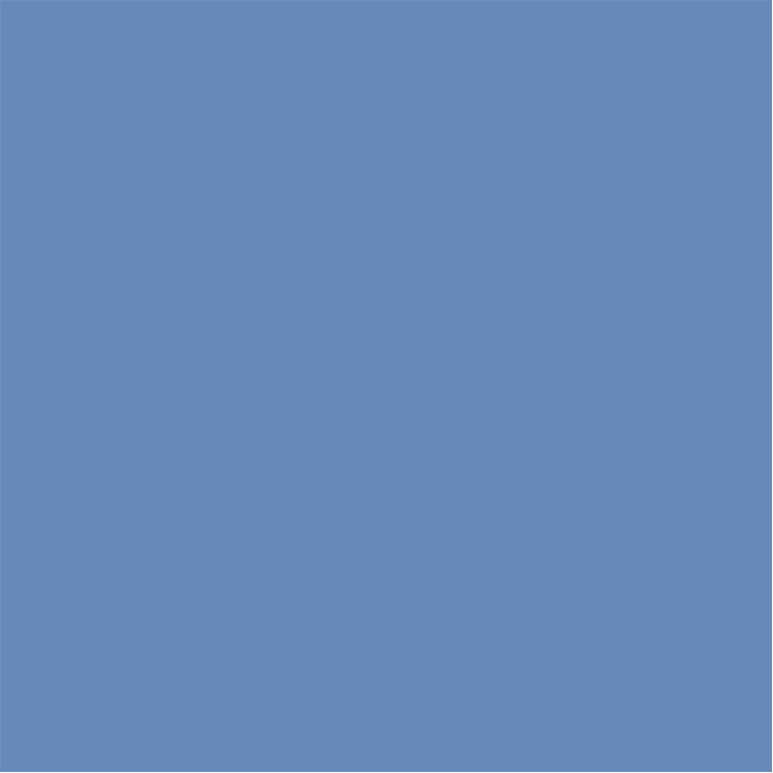 Organizační faktory spojené s formami násilí
5. Modul
Hraní a ukončení hry
Pomocí karet problémových situací můžete hráče zapojit do konstruktivní diskuse o organizačních faktorech, poskytnout jim příležitost ke kreativnímu řešením, podpořit smysl pro týmového ducha a spolupráci při identifikaci a řešení těchto problémů způsobem, který bude přínosem pro všechny na pracovišti.
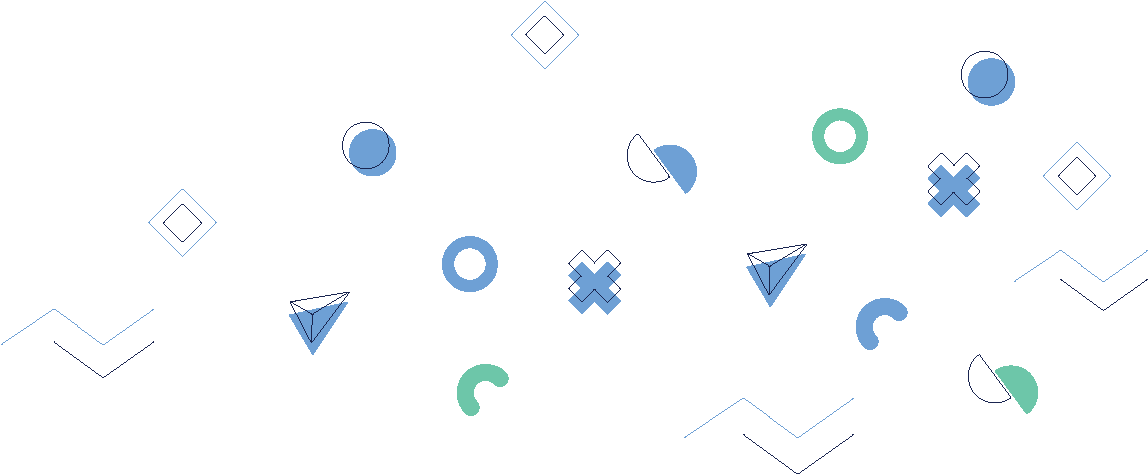 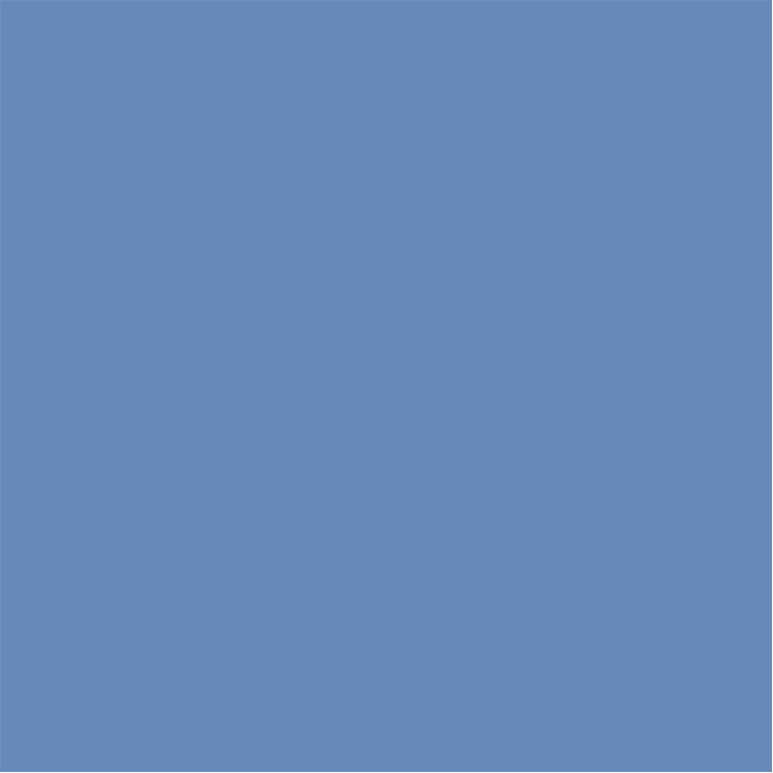 Organizační faktory spojené s formami násilí
5. Modul
Otázky po hře
Jaké klíčové organizační faktory které přispívají k násilí na pracovišti nebo šikaně jste během hry identifikovali?
Můžete se podělit o příklad ze hry, kdy organizační faktor přímo nebo nepřímo vedl k problémové situaci zahrnující násilí nebo šikanu?
Jak podle vás může řešení těchto organizačních faktorů pomoci předcházet nebo snížit výskyt násilí na pracovišti?
Změnila hra váš pohled na roli organizačních faktorů při utváření pracovního prostředí? Pokud ano, jakým způsobem?
Kterými organizačními faktory je podle vás nejdůležitější se zabývat, aby se vytvořilo inkluzivnější a bezpečnější pracoviště?
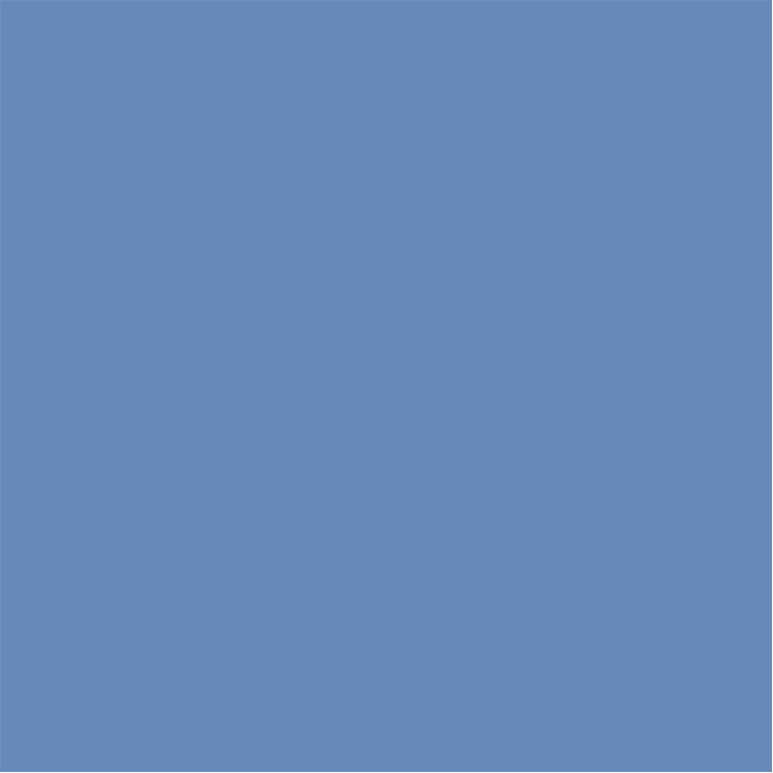 Organizační faktory spojené s formami násilí
5. Modul
Otázky po hře
Jaké kroky mohou podle vás organizace na základě vašich zkušeností s hraním hry podniknout, aby proaktivně řešily formy násilí a snížily jejich výskyt?
Můžete popsat nějaké osobní zkušenosti nebo postřehy týkající se diskutovaných organizačních faktorů ve hře?
Jak podle vás může zlepšení organizačních faktorů přispět ke zdravější kultuře na pracovišti a lepší kvalitě života zaměstnanců?
Jakou roli podle vás hrají zaměstnanci na různých úrovních organizace při identifikaci a řešení organizačních faktorů, které přispívají k násilí na pracovišti?
Získali jste při hraní tohoto modulu nějaké nečekané poznatky nebo zjištění o organizačních faktorech a jejich vlivu na násilí na pracovišti?
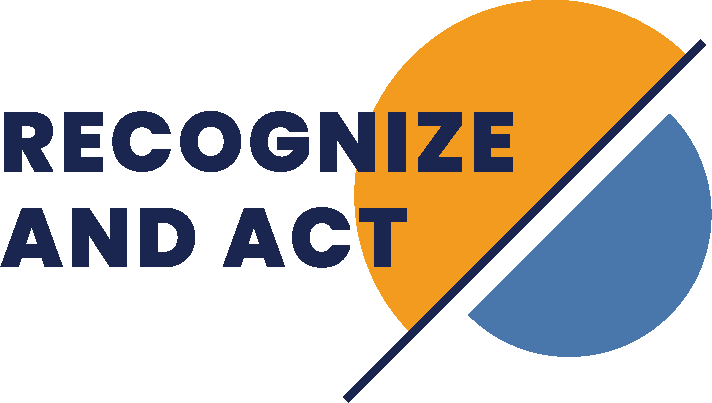 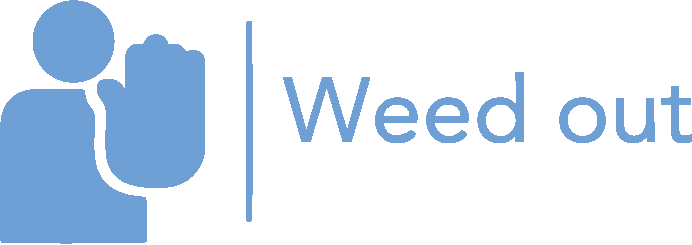 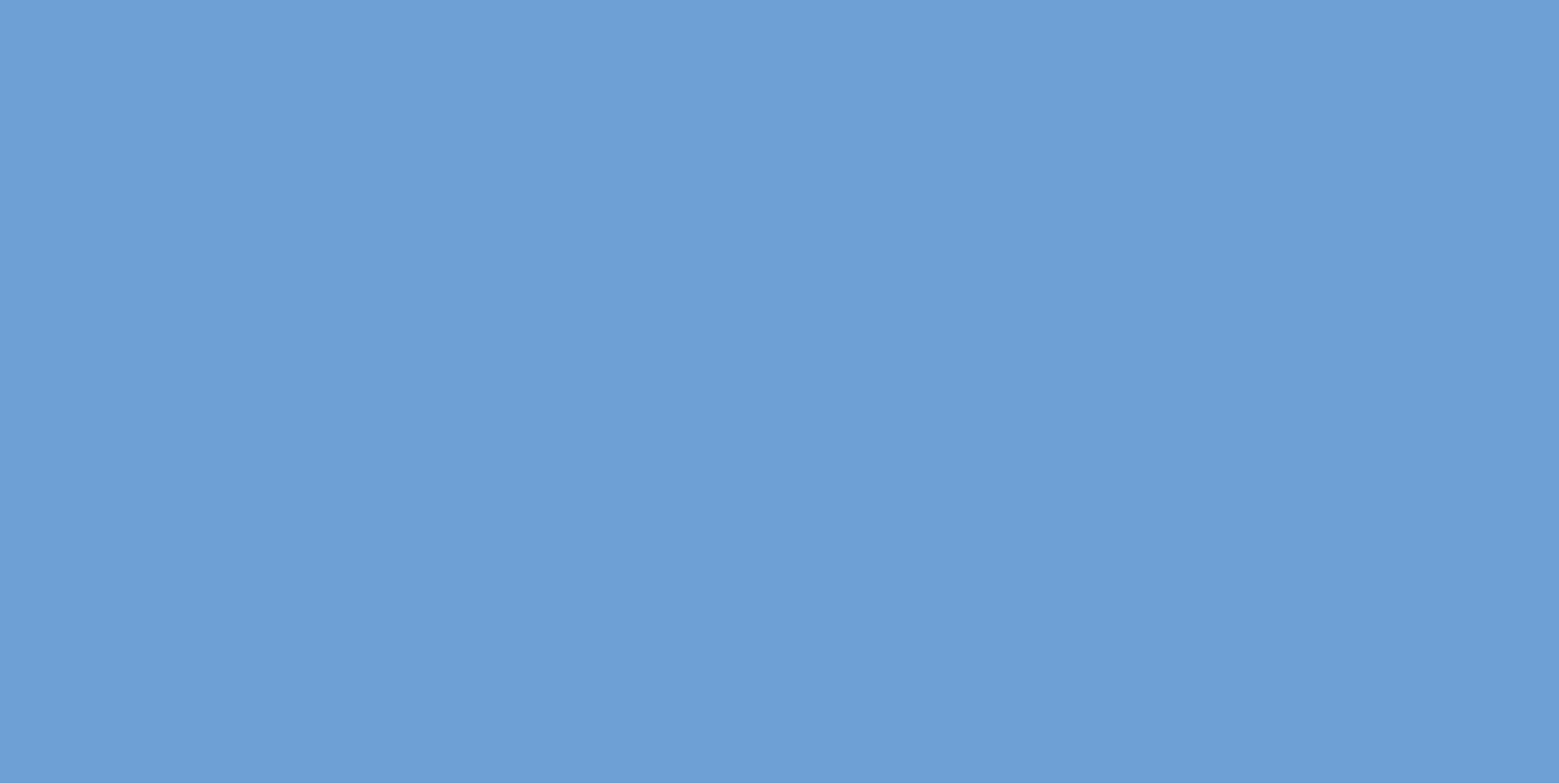 6. Modul 
Vedení rozhovorů v náročných situacích
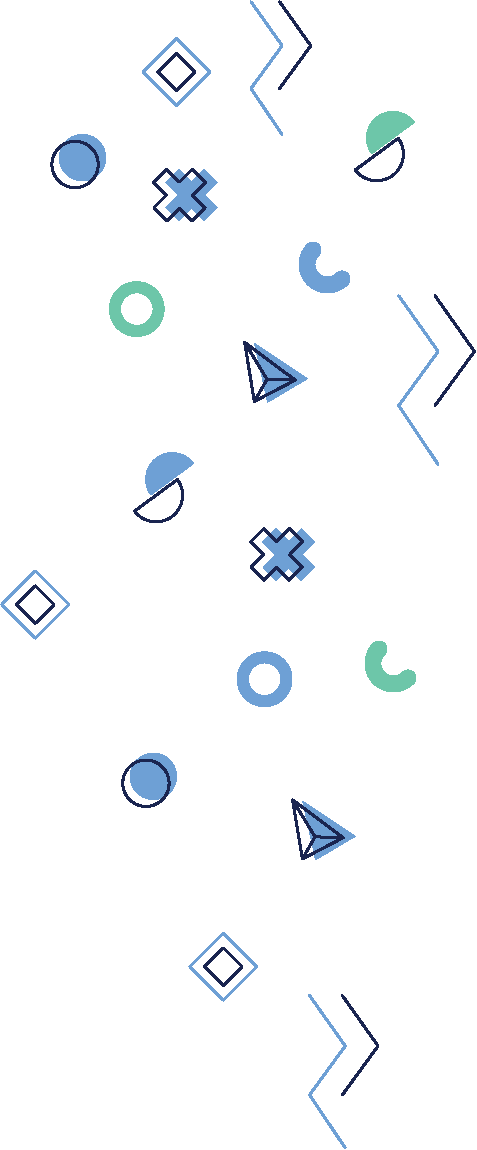 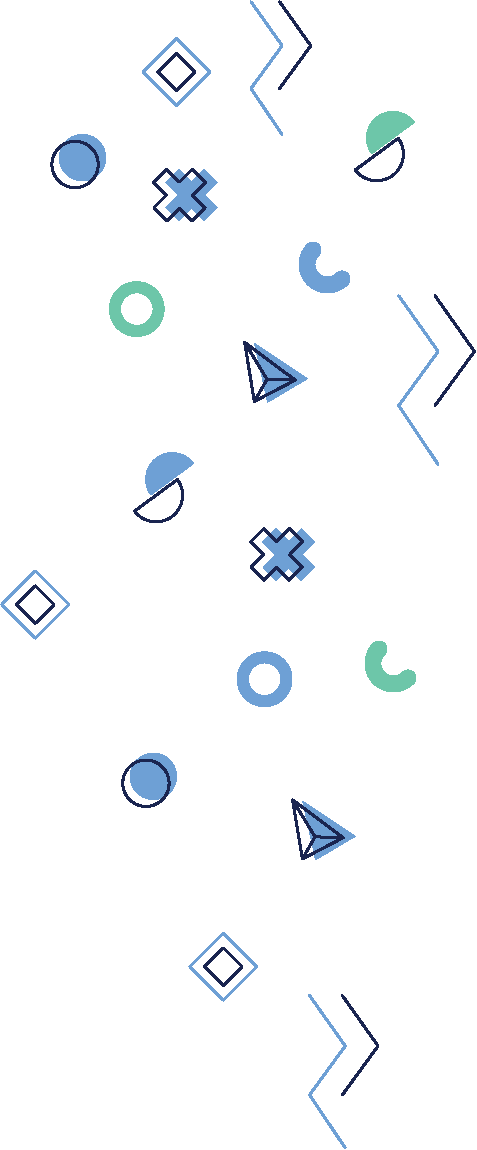 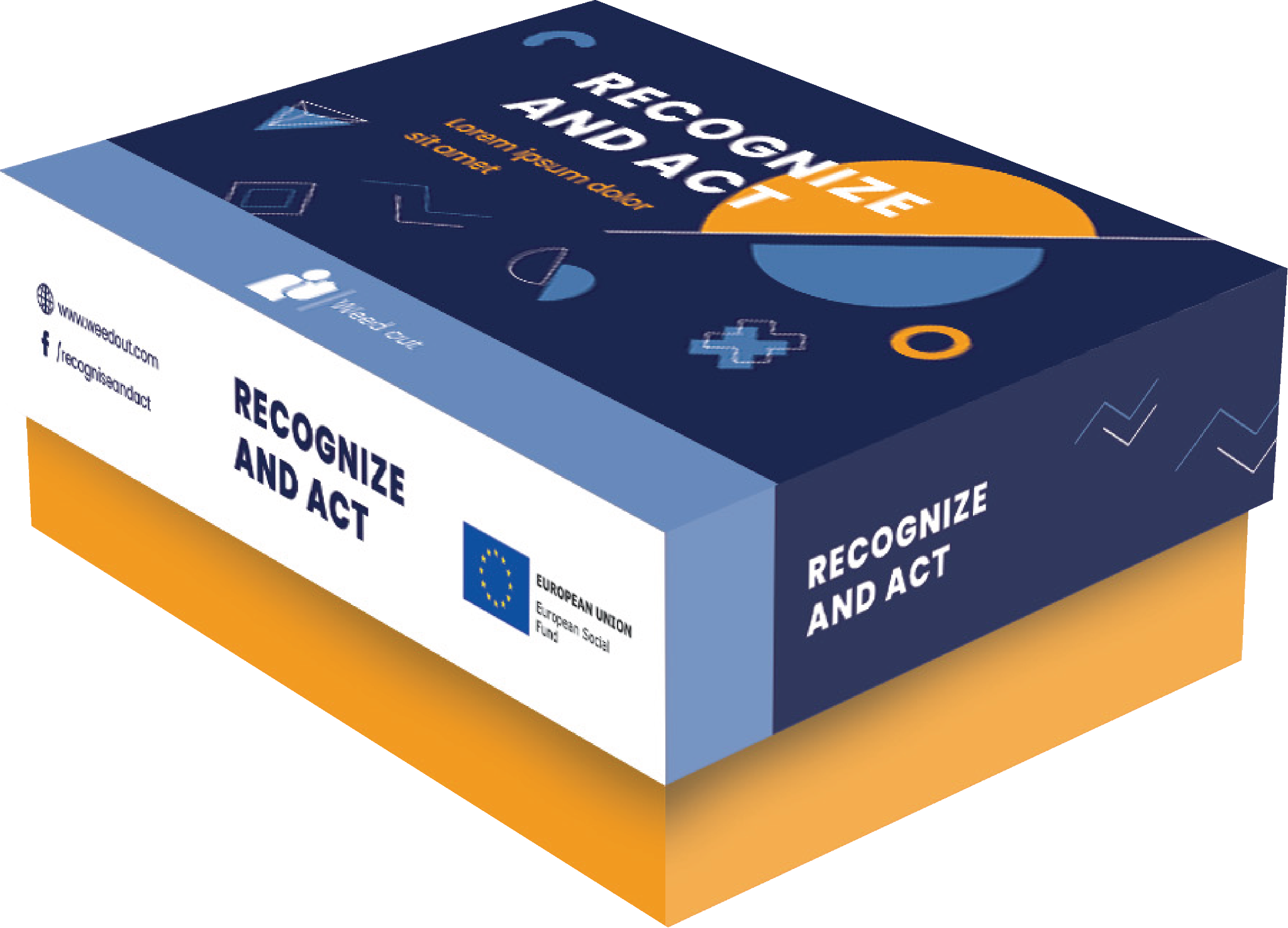 [Speaker Notes: DURAKS]
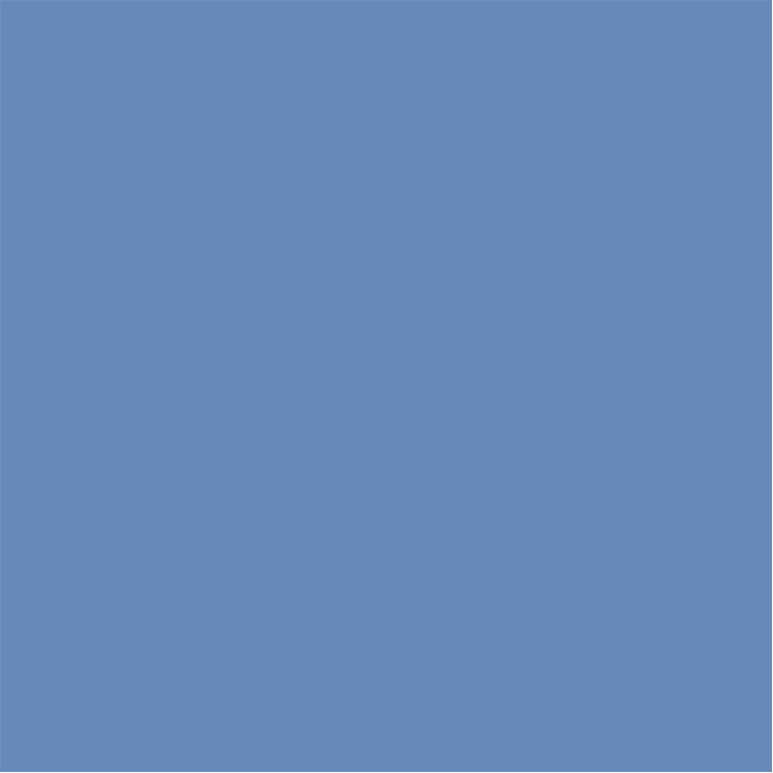 6. Modul
Vedení rozhovorů v náročných situacích
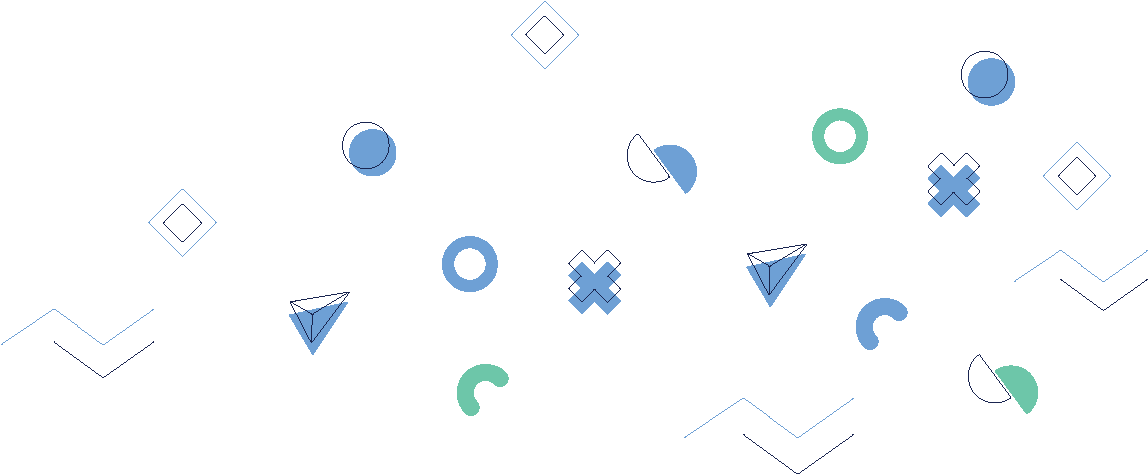 Příprava
Před hrou si připravte sadu karet problémů, které se týkají náročných situací na pracovišti.


Karta může například popisovat situaci v níž se zaměstnanec chová konfrontačně, je agresivní nebo situaci, kdy kolega nespolupracuje nebo je s ním obtížné spolupracovat.
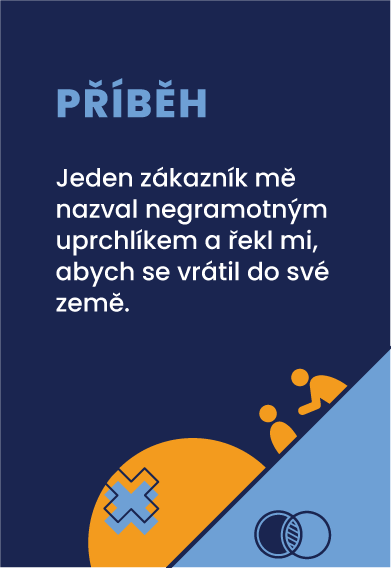 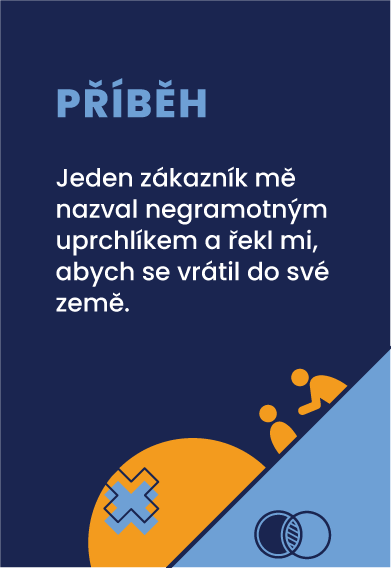 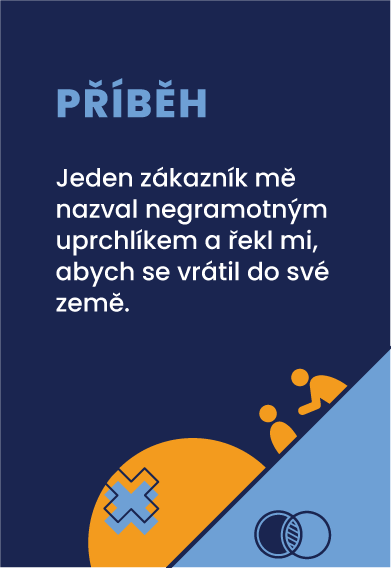 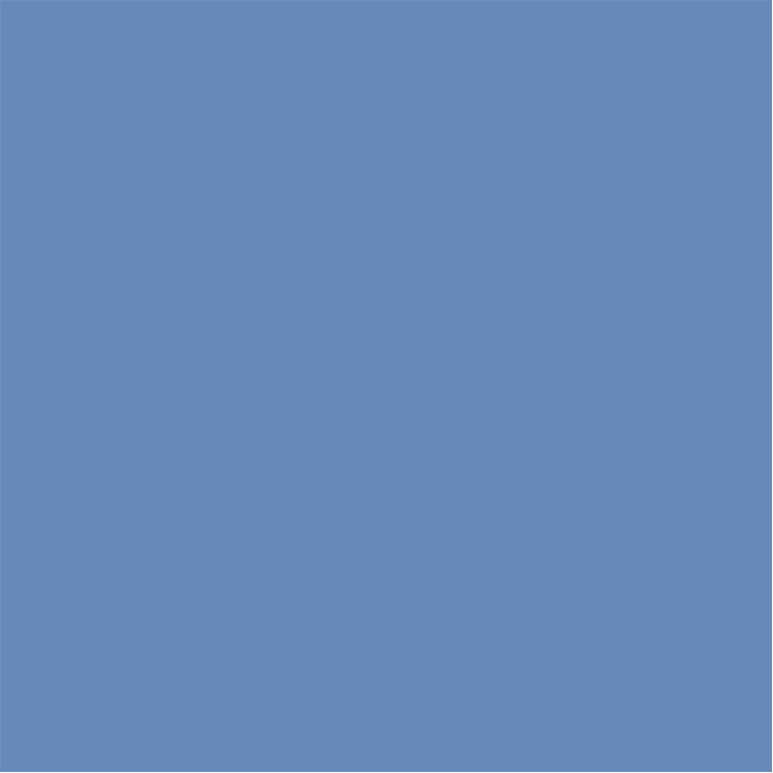 6. Modul
Vedení rozhovorů v náročných situacích
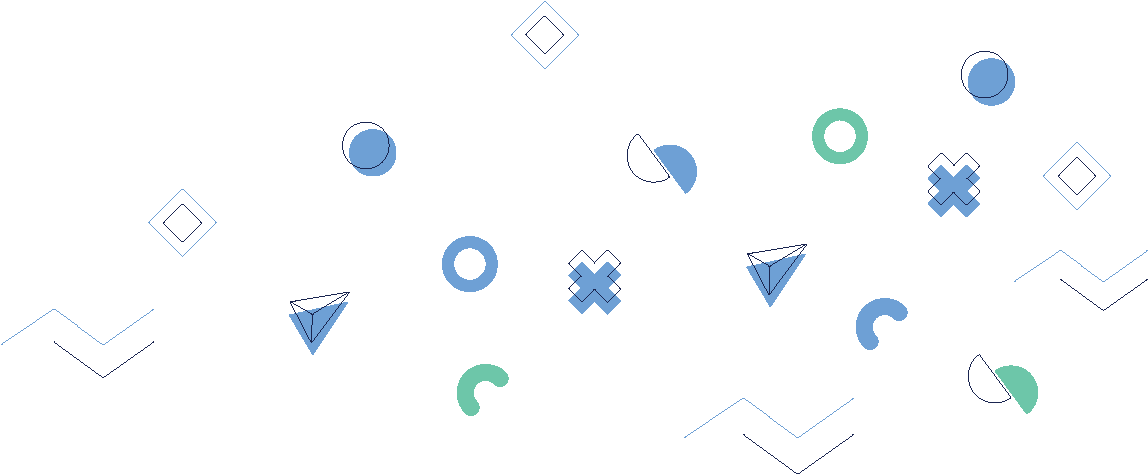 Příprava
Rozdělte hráče do dvojic nebo malých skupin a rovnoměrně mezi ně rozdělte karty s problémovými situacemi.

Dejte hráčům pokyn, aby si přečetli své karty a určili konkrétní výzvu, která je na nich uvedena. ve scénáři.
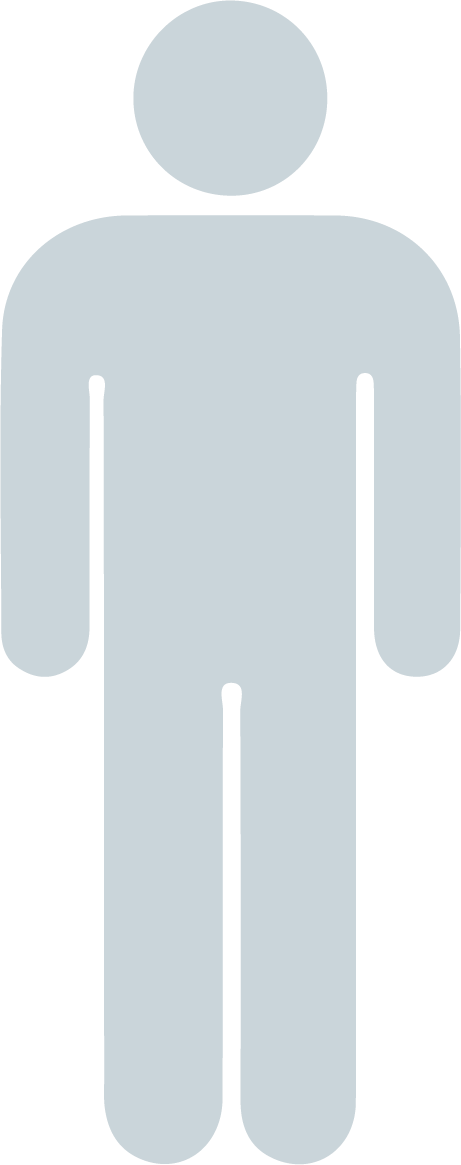 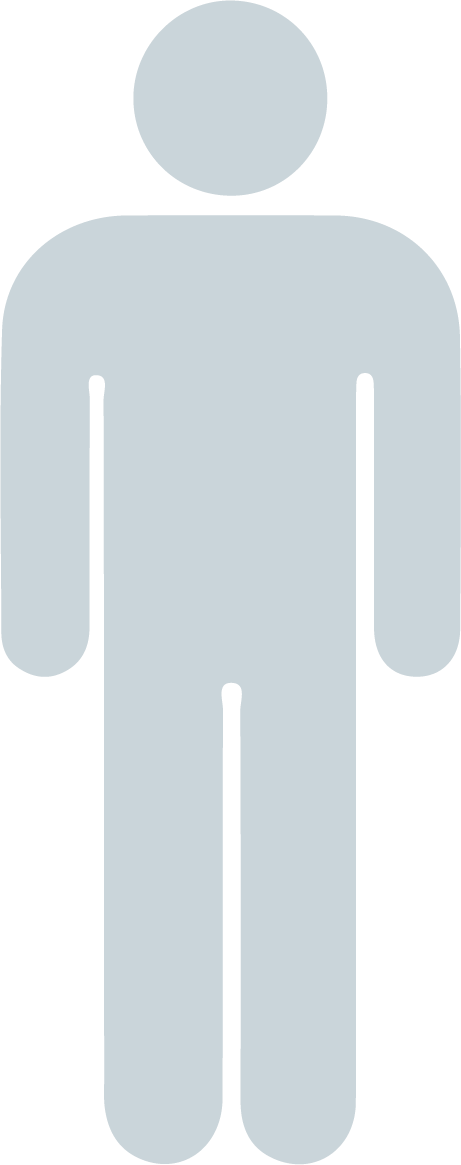 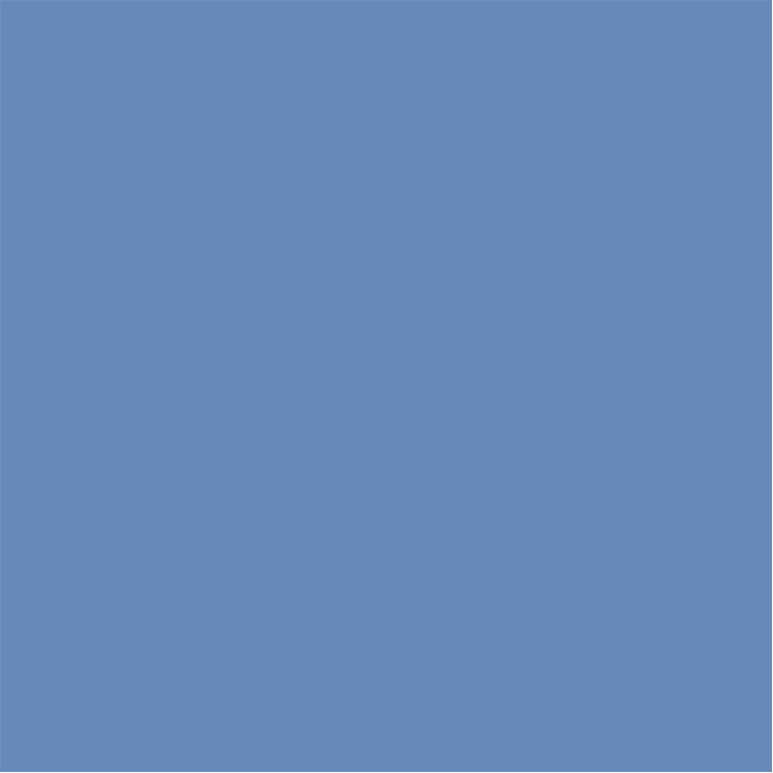 6. Modul
Vedení rozhovorů v náročných situacích
Hraní
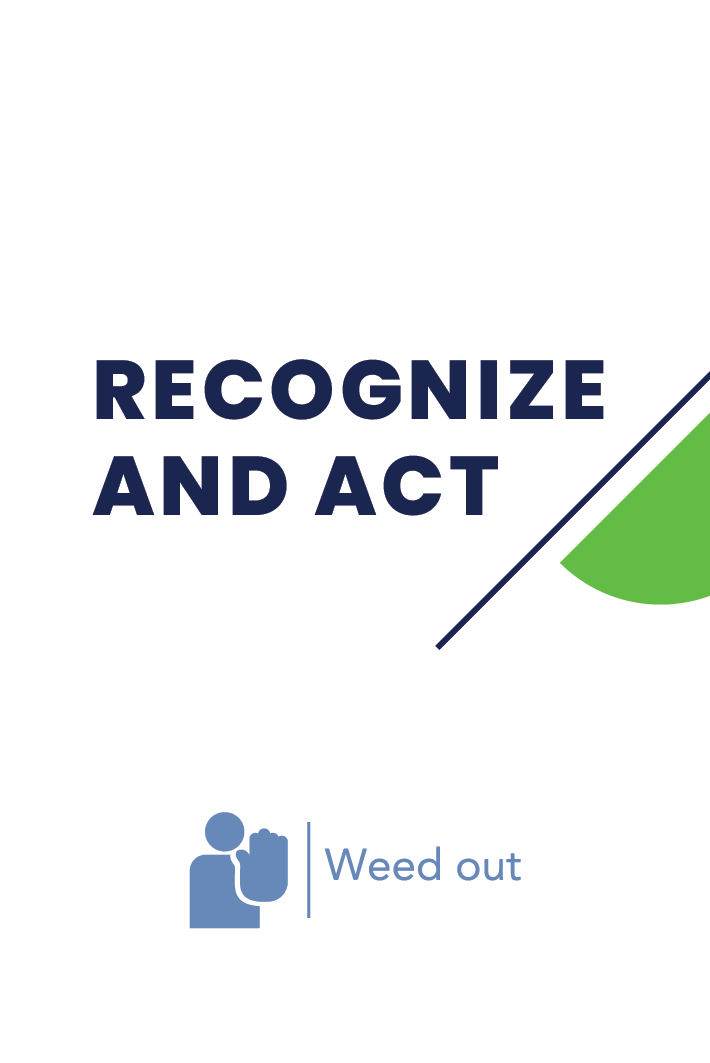 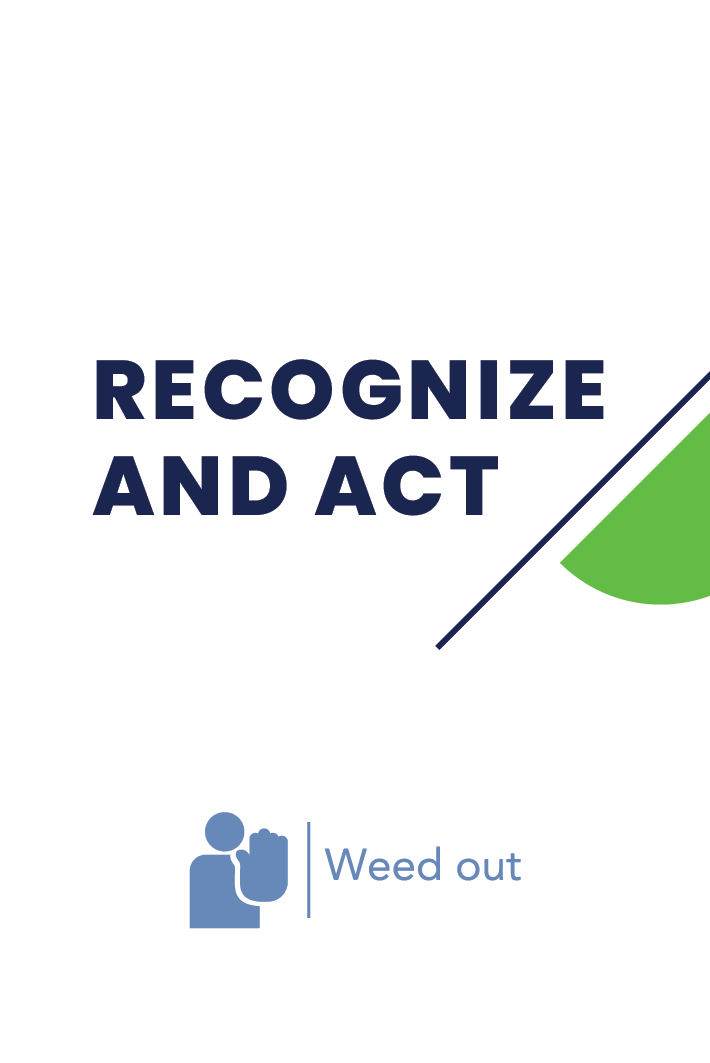 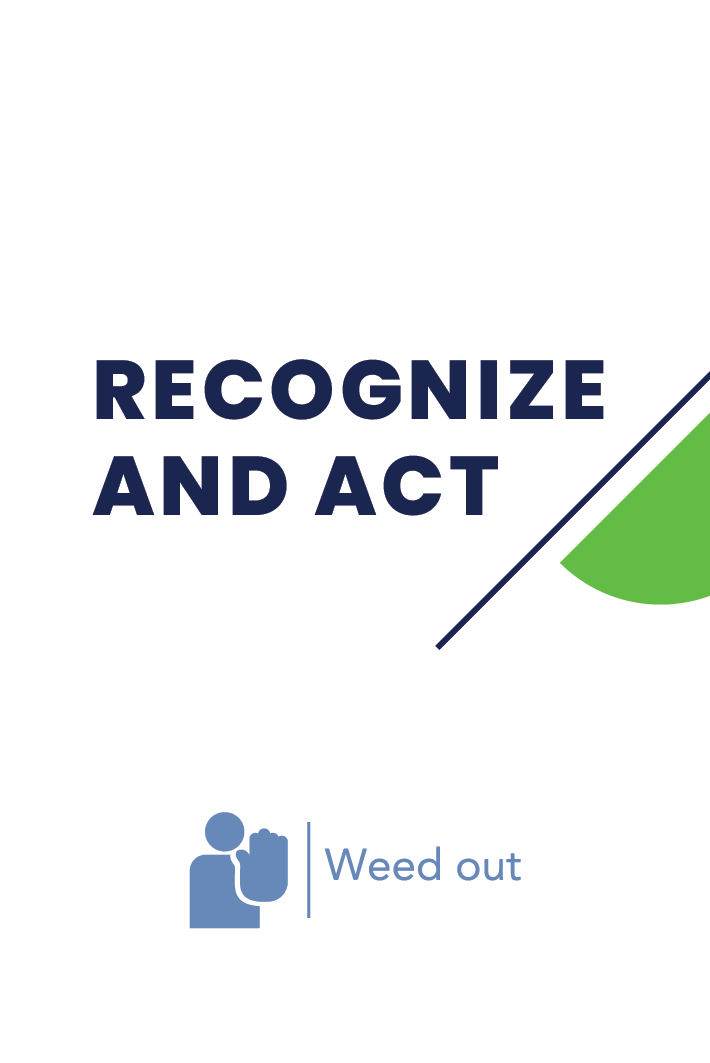 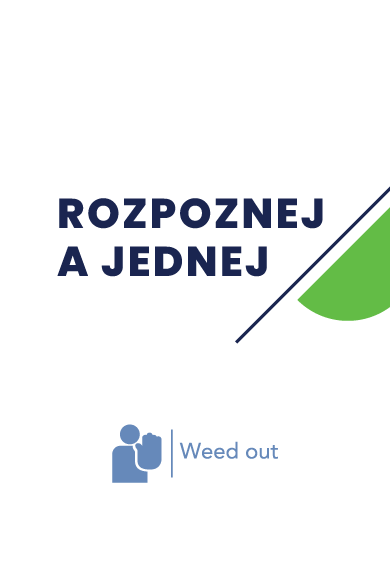 Jakmile hráči zjistí, o jakou úlohu se jedná, měli by si z karet řešení vybrat skupinovou kartu konverzační strategie.

Dejte hráčům pokyn, aby si vybrali jednu nebo více strategií, které by podle nich byly vhodné při řešení úlohy uvedené na jejich kartě problémové situace.
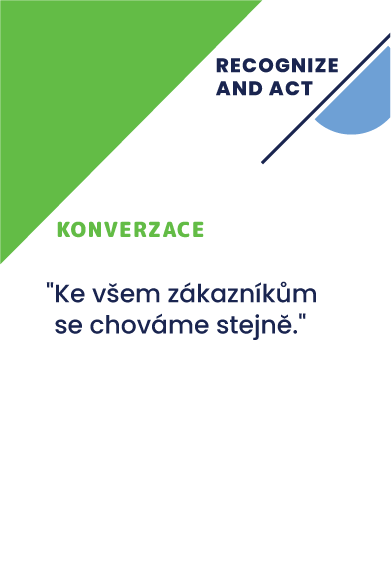 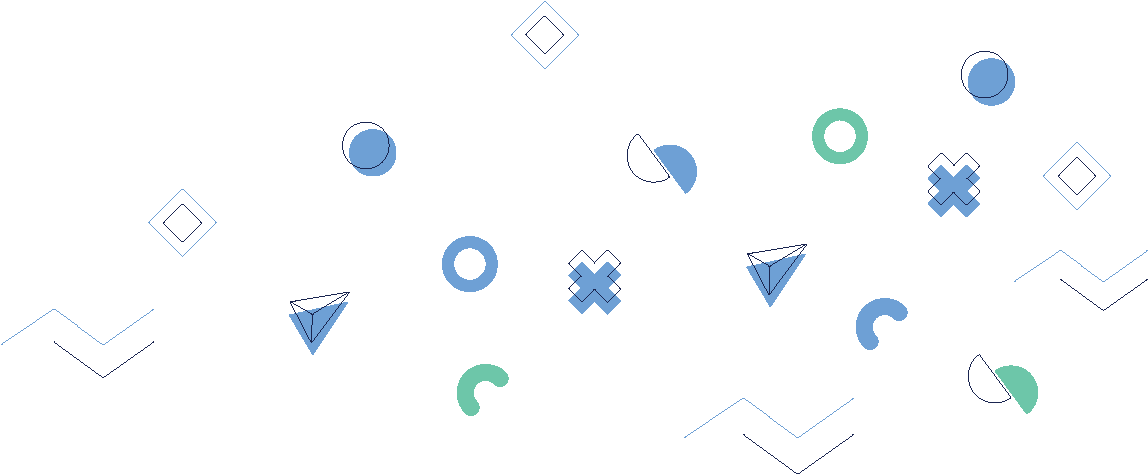 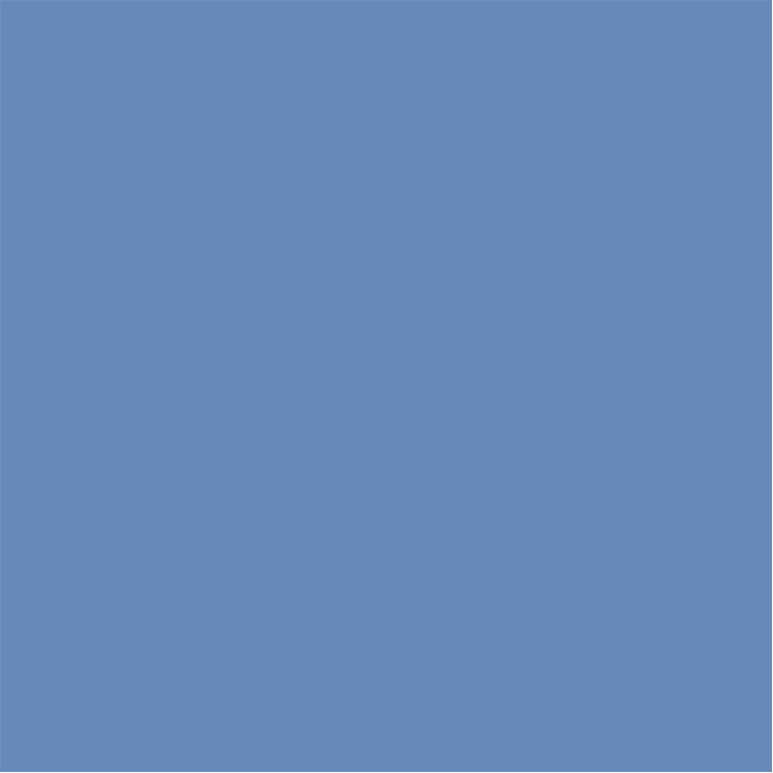 6. Modul
Vedení rozhovorů v náročných situacích
Hraní
Jakmile hráči vyberou svoji konverzační strategii, dejte jim pokyn, aby se přesunuli po tréninkové místnosti a našli další dvojici nebo malou skupinu, se kterou budou diskutovat o své problémové situaci a vybraných strategiích.

Povzbuzujte je, aby se navzájem podělili o své nápady a názory a poskytovali zpětnou vazbu a návrhy na zlepšení.
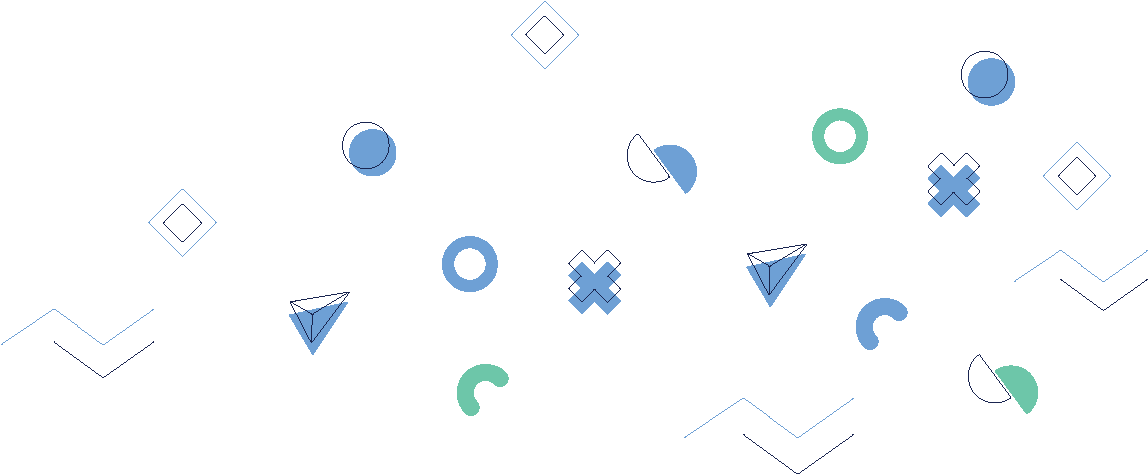 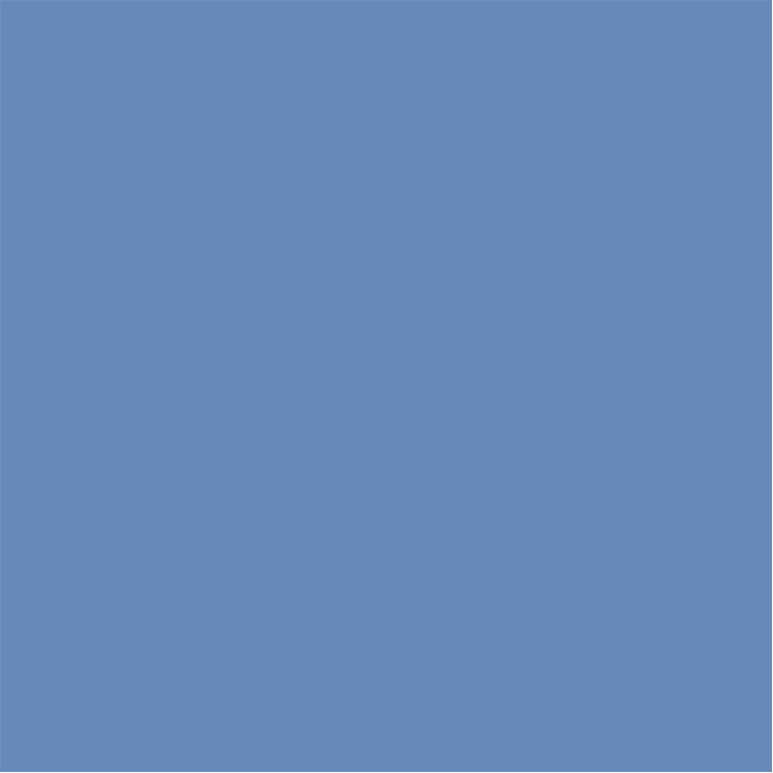 6. Modul
Vedení rozhovorů v náročných situacích
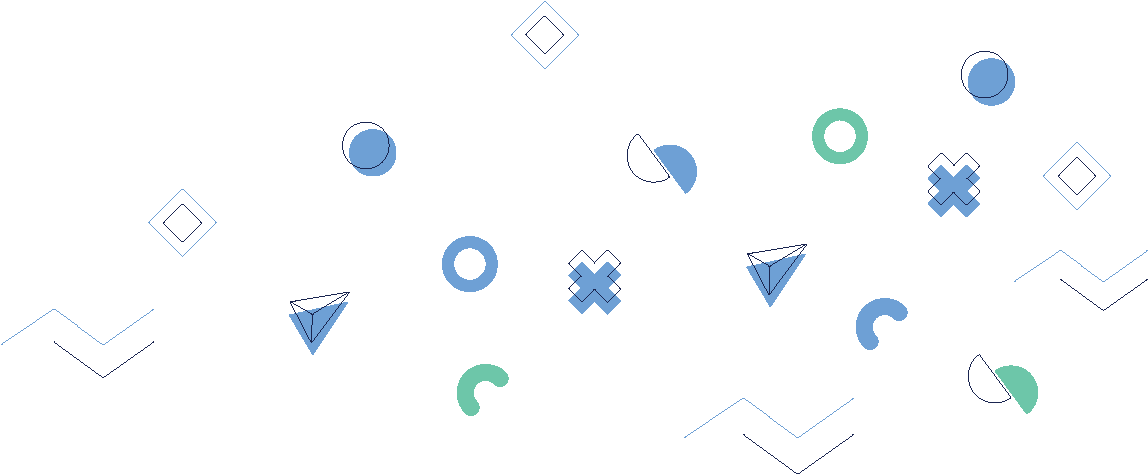 Hraní
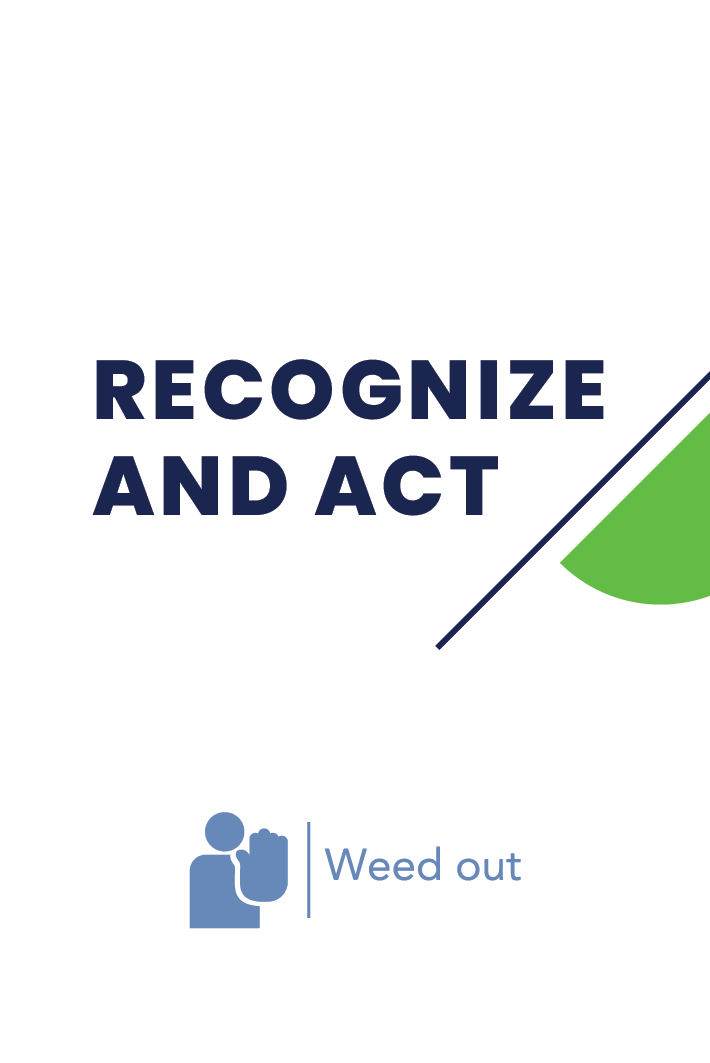 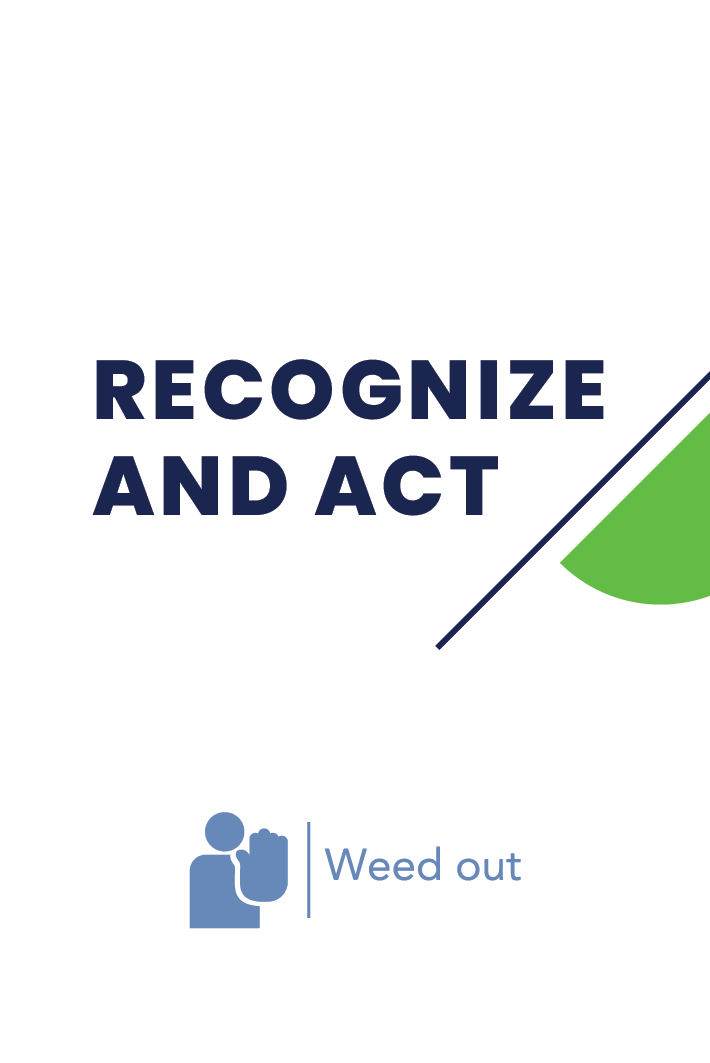 Jakmile hráči zjistí, o jakou úlohu se jedná, měli by si z karet řešení vybrat skupinovou kartu konverzační strategie.

Dejte hráčům pokyn, aby si vybrali jednu nebo více strategií, které by podle nich byly účinné při řešení výzvy uvedené na jejich kartě problémové situace.
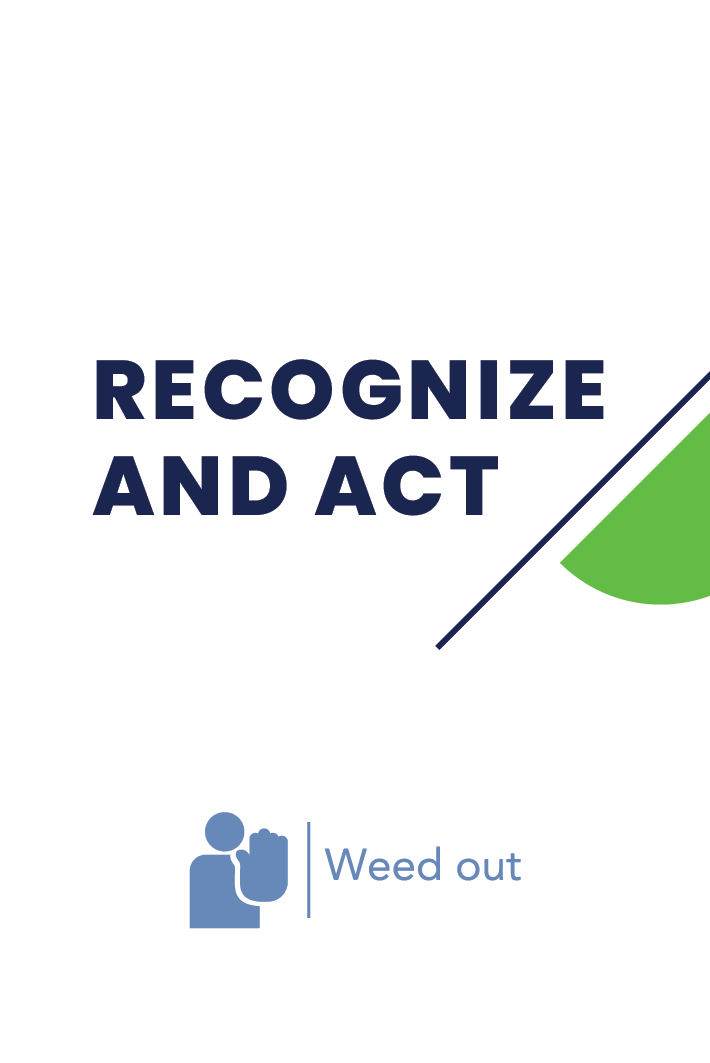 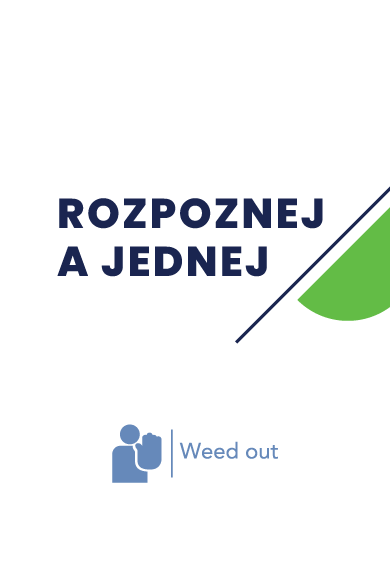 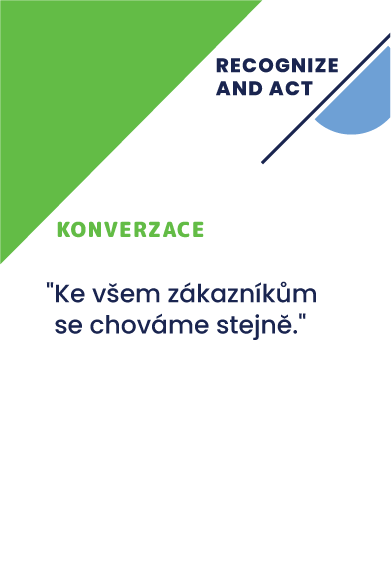 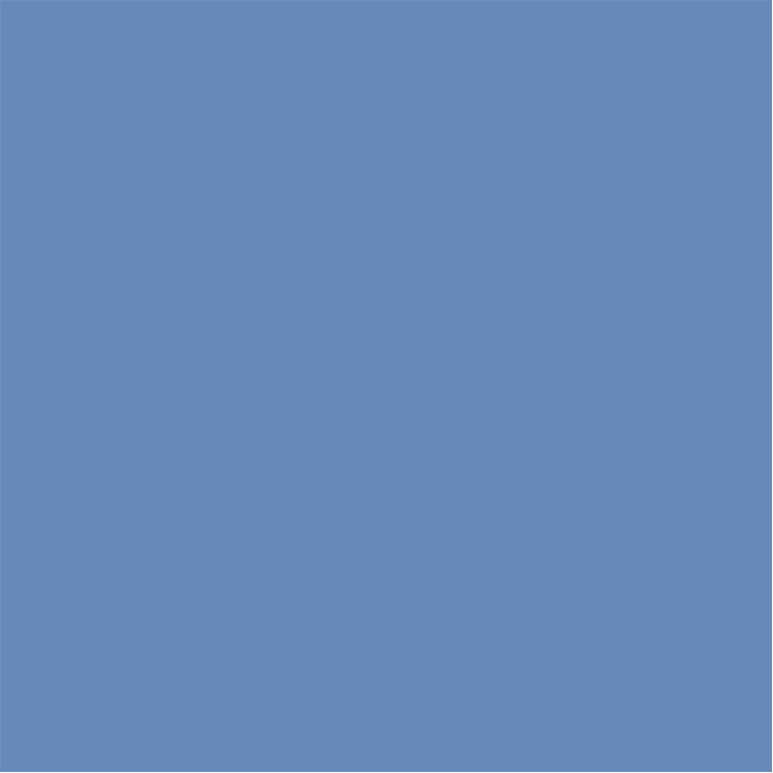 6. Modul
Vedení rozhovorů v náročných situacích
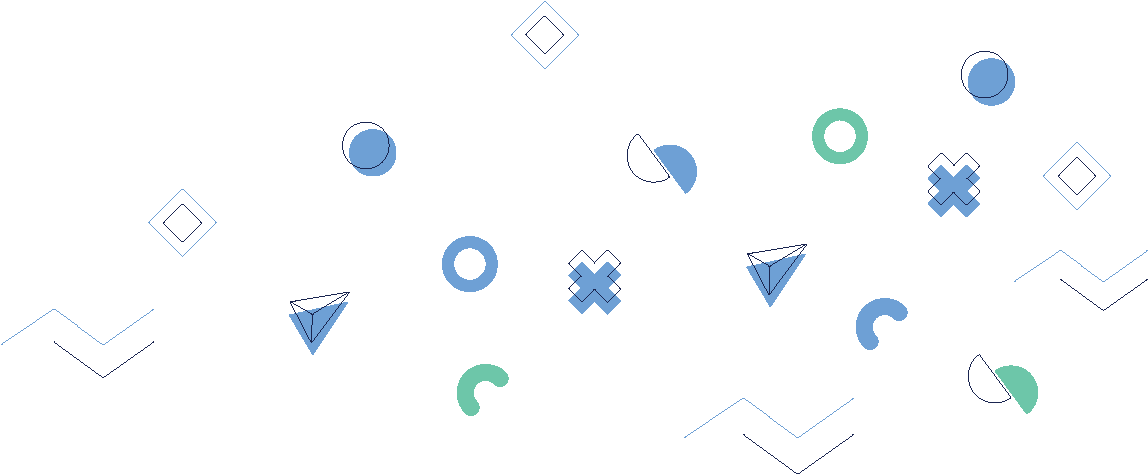 Hraní
Po uplynutí stanovené doby (např. 5 až 10 minut), dejte hráčům pokyn, aby si vyměnili spoluhráče nebo skupiny a zopakovali postup s jinou kartou problémové situace a s jinou kartou ze sady konverzačních strategií.
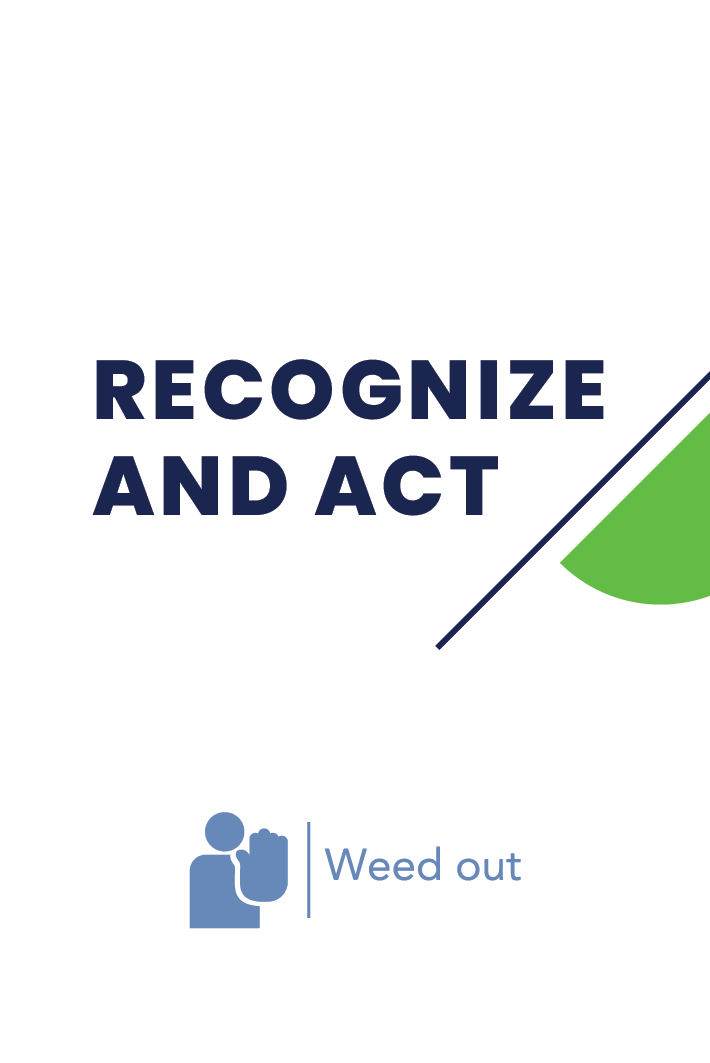 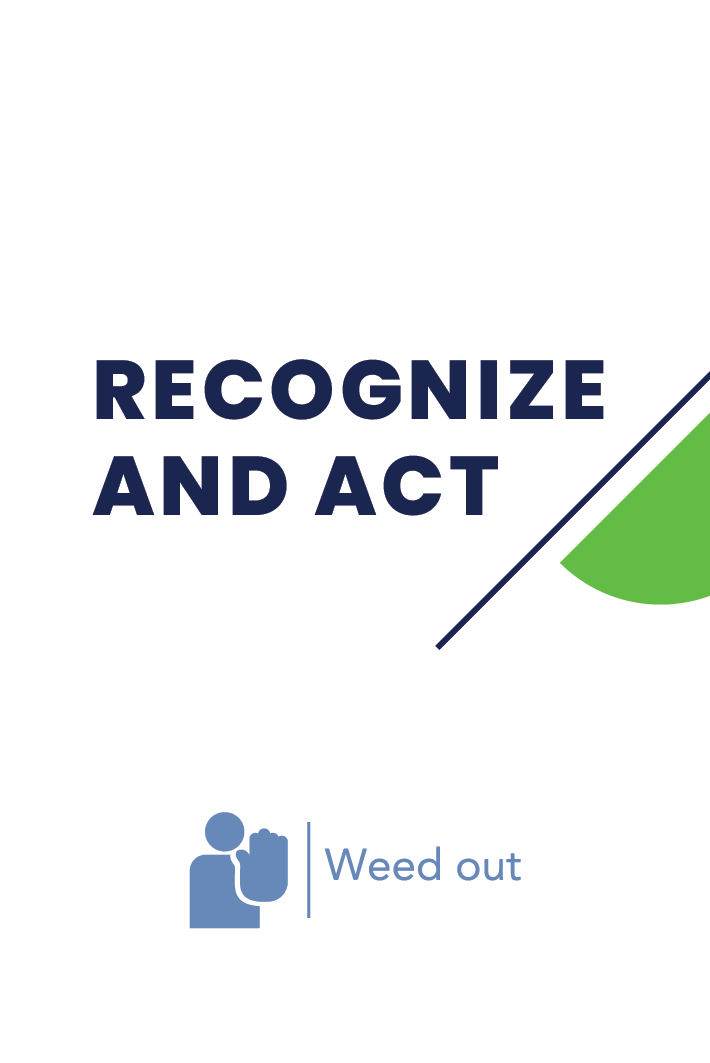 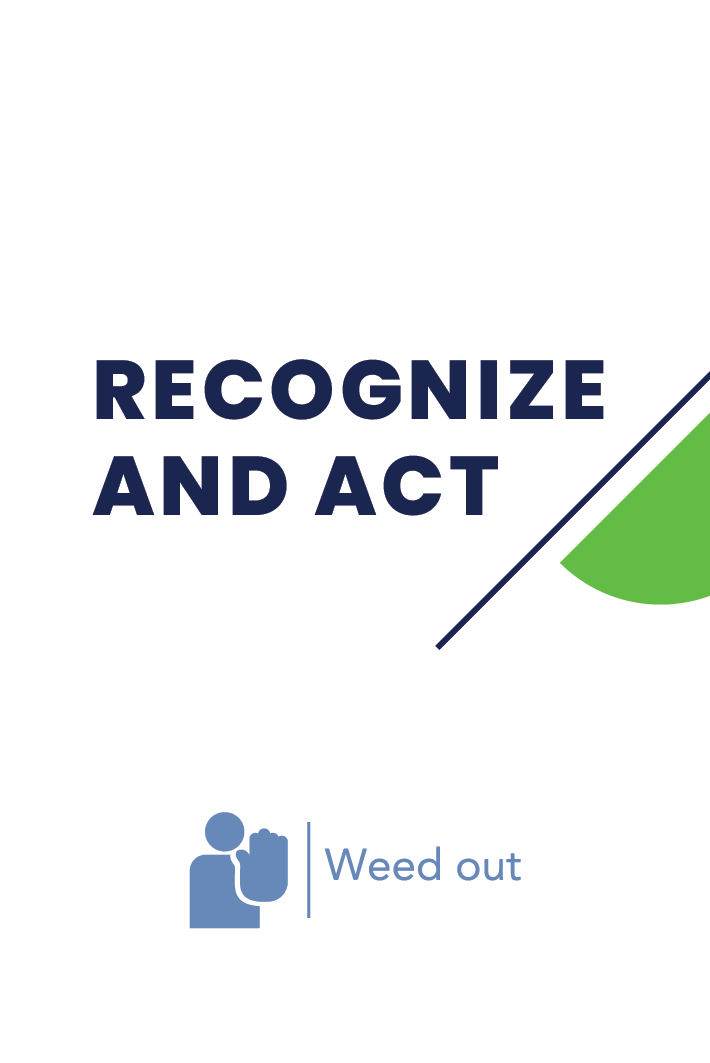 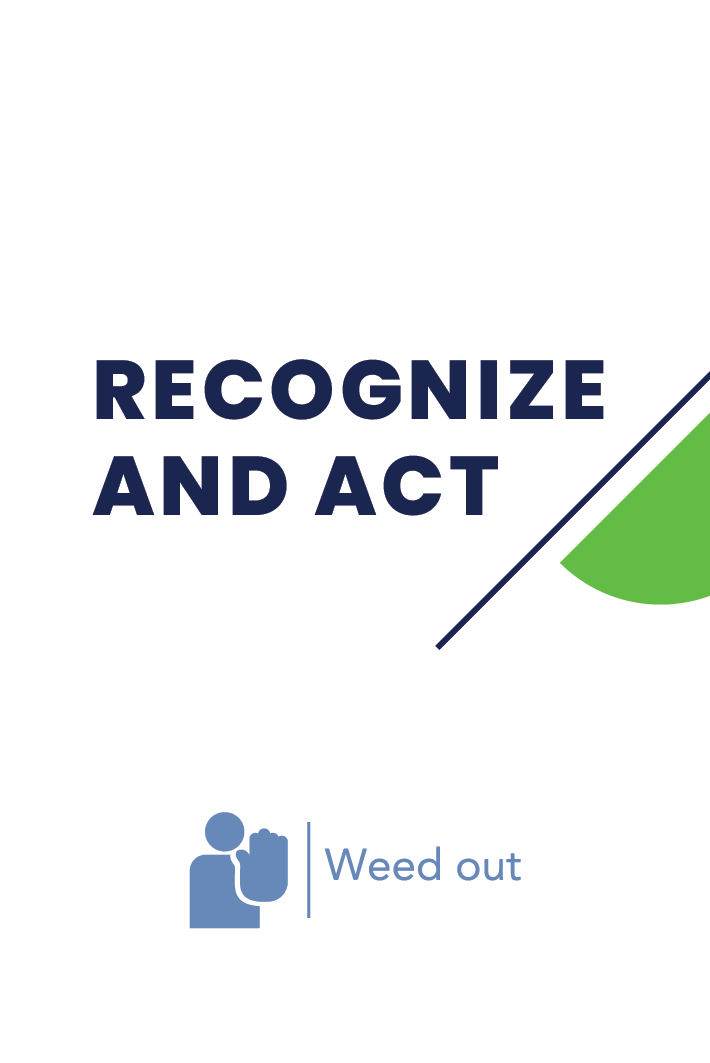 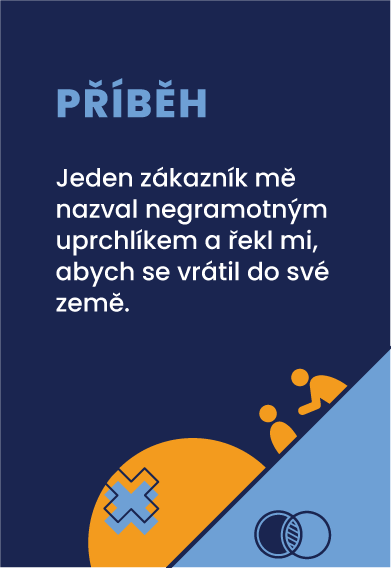 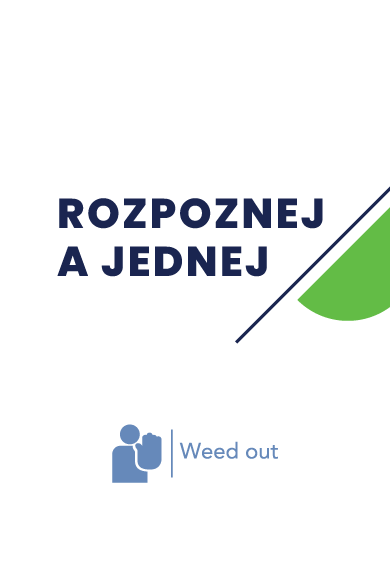 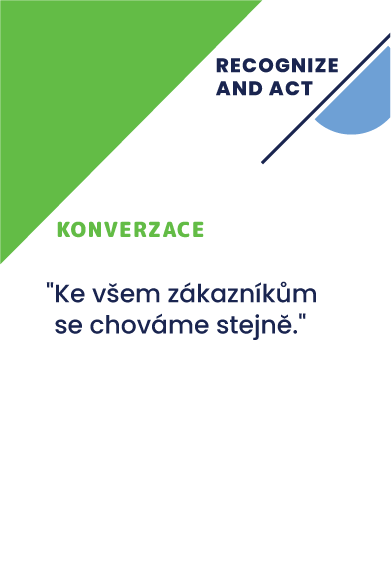 6. Modul
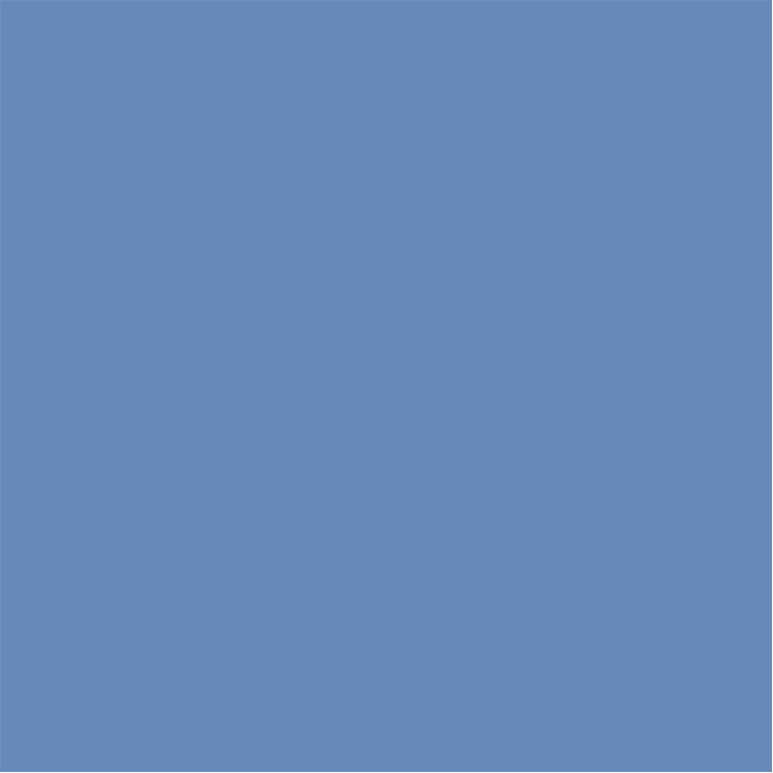 Vedení rozhovorů v náročných situacích
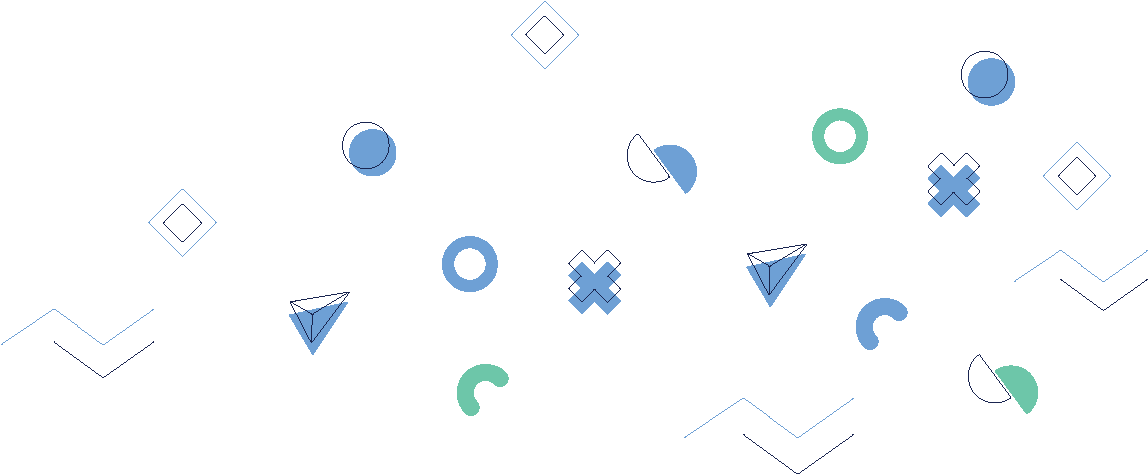 Hraní
Hra je určena pro pracoviště a lze ji hrát individuálně, ve skupinách, ve dvojicích a ve velkých skupinách až 50 osob.

Hru může používat kdokoli - není potřeba žádné speciální školení.

Před každou hrou se doporučuje projít a vybrat situace a řešení vhodné pro konkrétní pracovní prostředí.
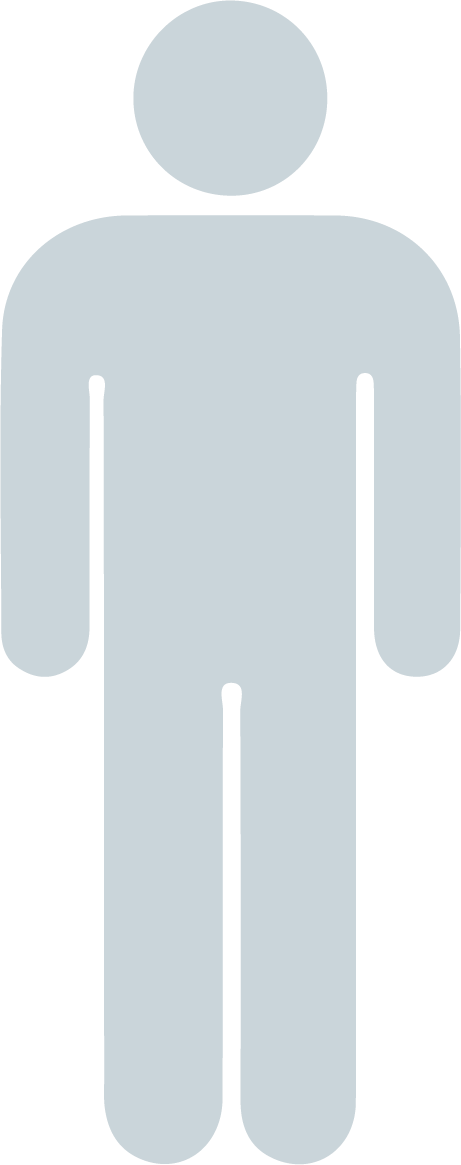 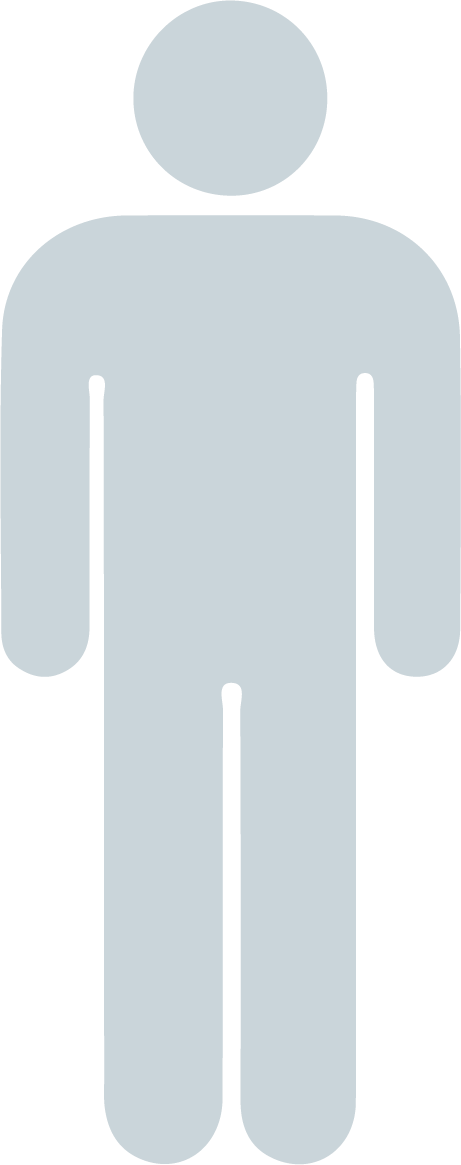 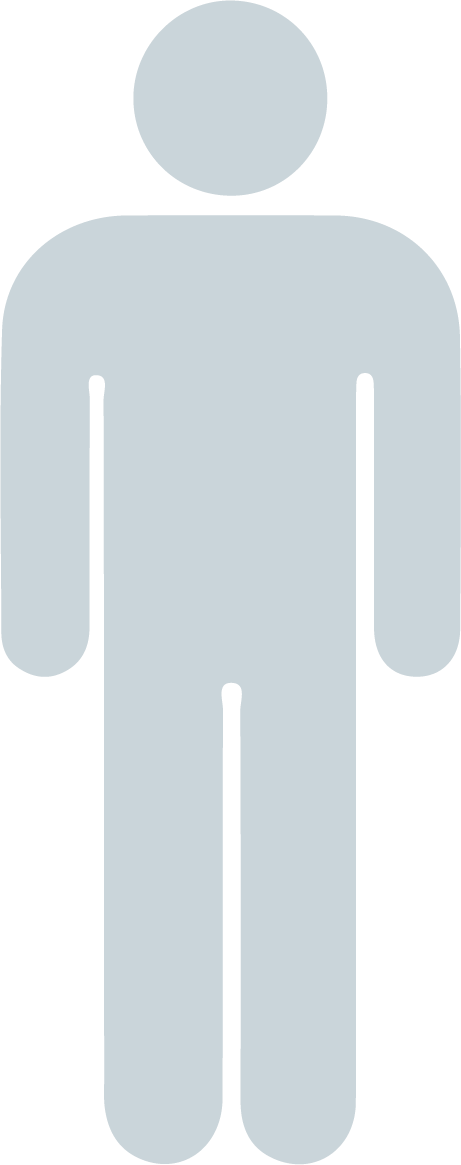 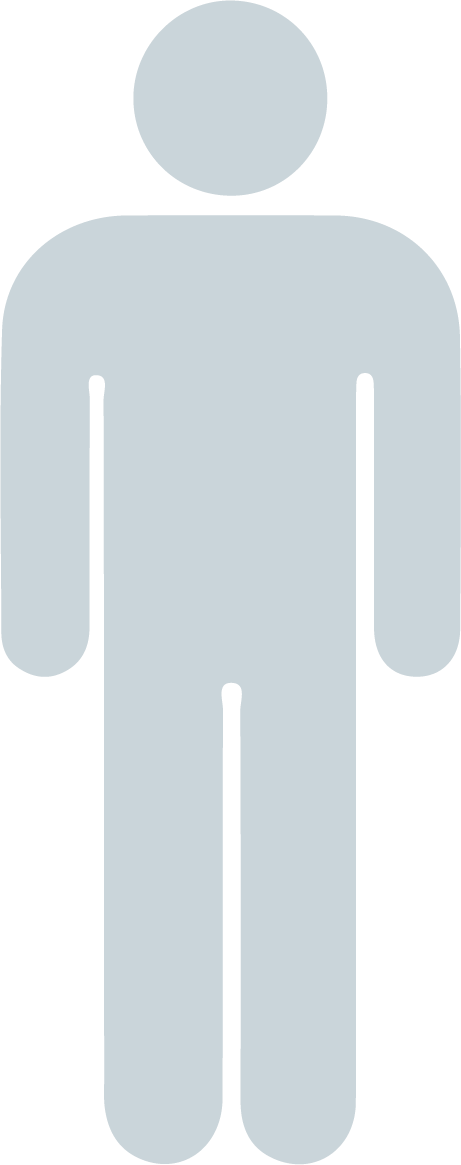 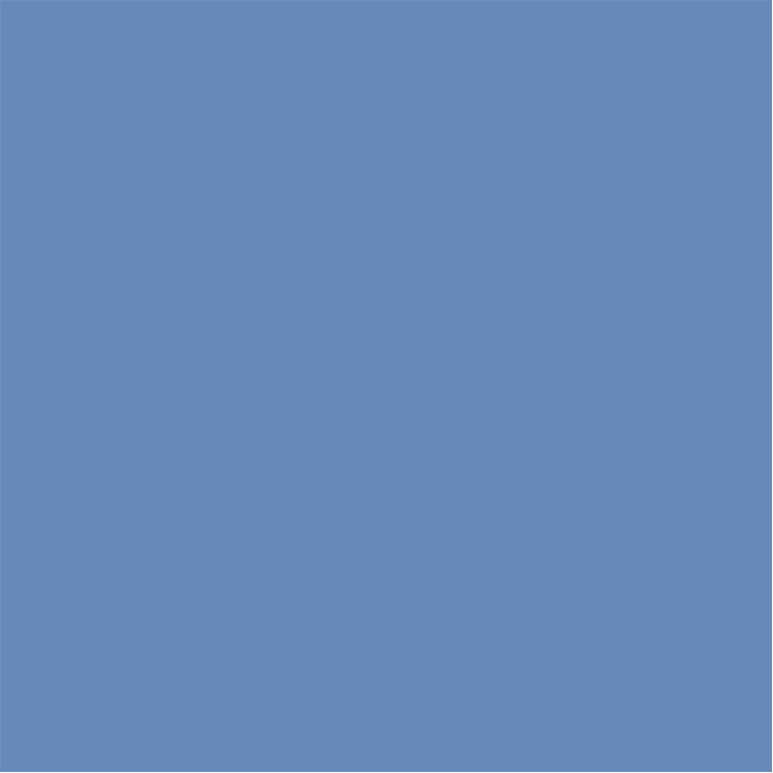 6. Modul
Vedení rozhovorů v náročných situacích
Hraní a ukončení hry
Jakmile budou mít všichni hráči možnost prodiskutovat s různými partnery nebo skupinami více karet s problémovými situacemi a konverzačními strategiemi, shromážděte všechny hráče dohromady v jedné velké skupině.

Vyzvěte dobrovolníky, aby se podělili o své zkušenosti a postřehy z diskusí a vyzvěte hráče, aby se podělili o kladné i negativní příklady vedení rozhovorů v náročných situacích.
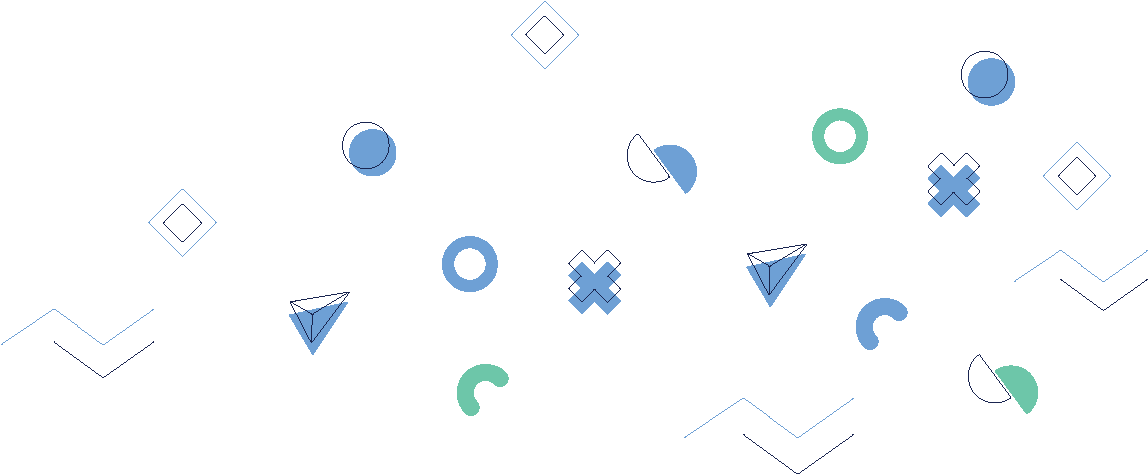 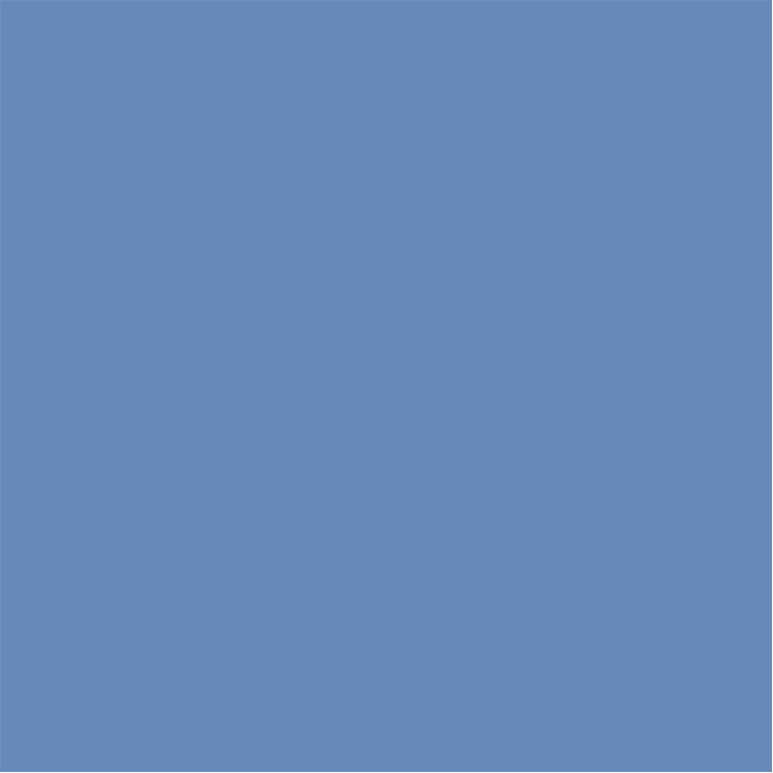 6. Modul
Vedení rozhovorů v náročných situacích
Hraní a ukončení hry
Vyzvěte hráče, aby se kriticky zamysleli nad konkrétními faktory, které přispívají k náročným rozhovorům, a aby zvážili, jak by mohli použít různé strategie, aby tyto problémy řešili konstruktivním způsobem.
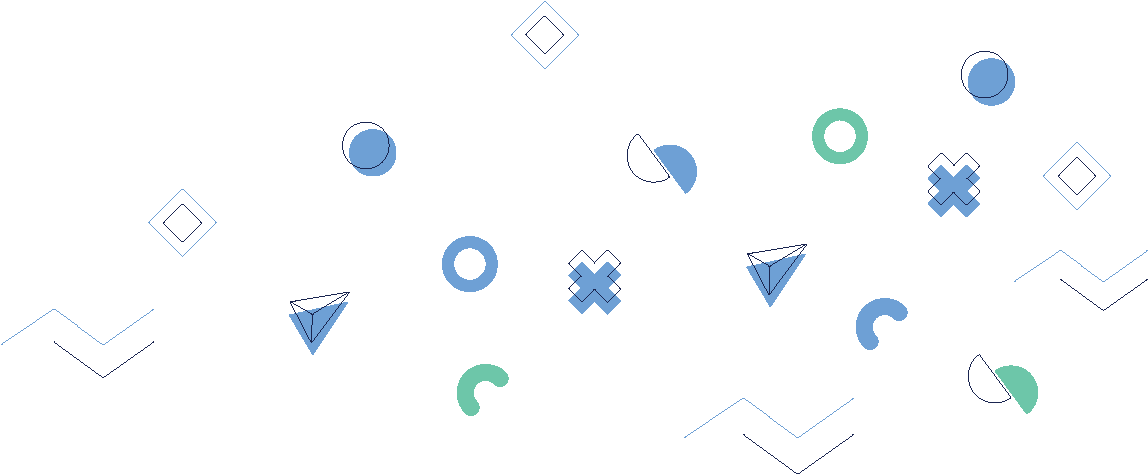 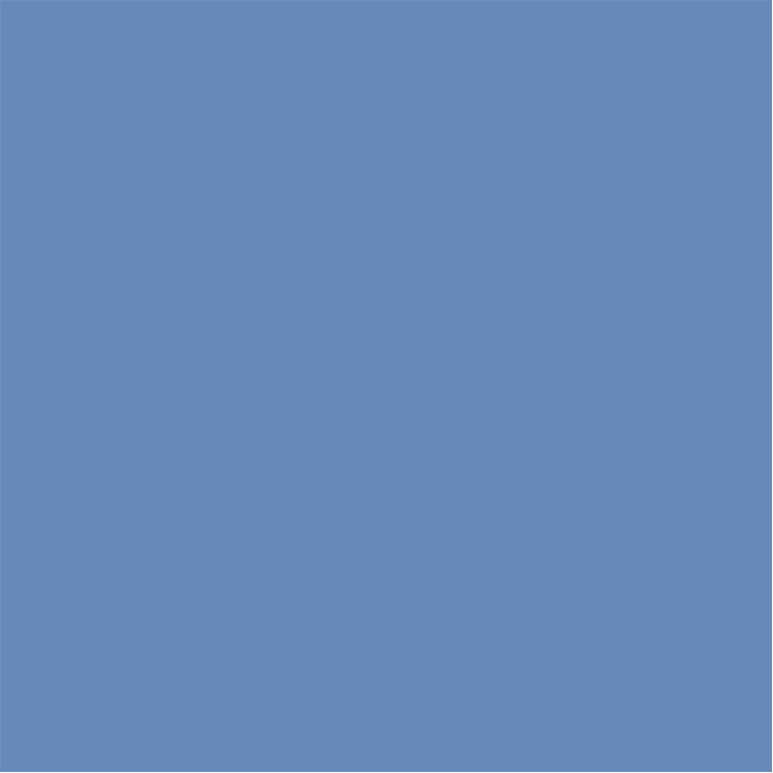 6. Modul
Vedení rozhovorů v náročných situacích
Hraní a ukončení hry
Zařazením pohyblivých aktivit v tréninkové místnosti a povzbuzováním hráčů k vzájemné interakci v malých skupinách, můžete vytvořit dynamický a atraktivní vzdělávací zážitek, který podporuje aktivní účast a spolupráci.

Kromě toho sdílením pozitivních i negativních příkladů 
vedení rozhovorů v náročných situacích, můžete pomoci hráčům lépe porozumět efektivním komunikačním strategiím a posílit jejich sebedůvěru při vedení obtížných rozhovorů na pracovišti.
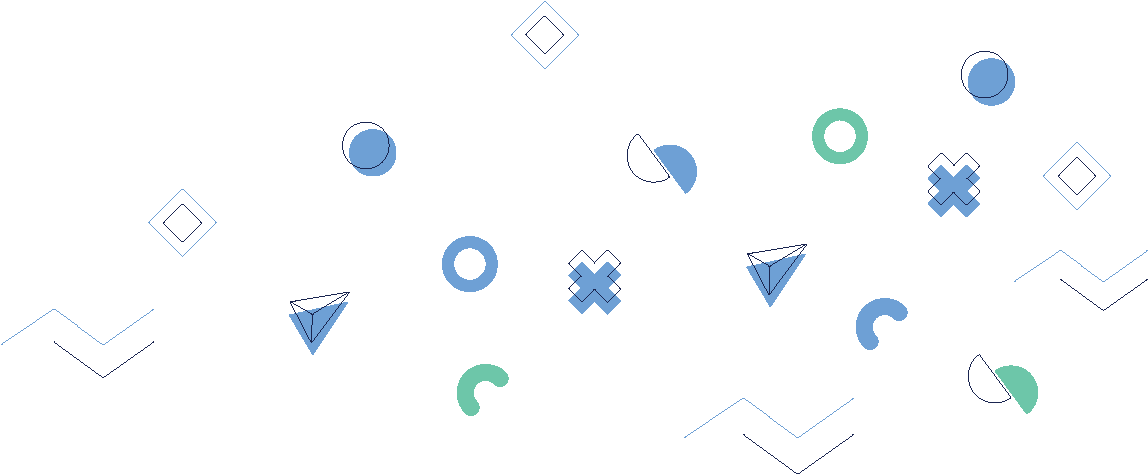 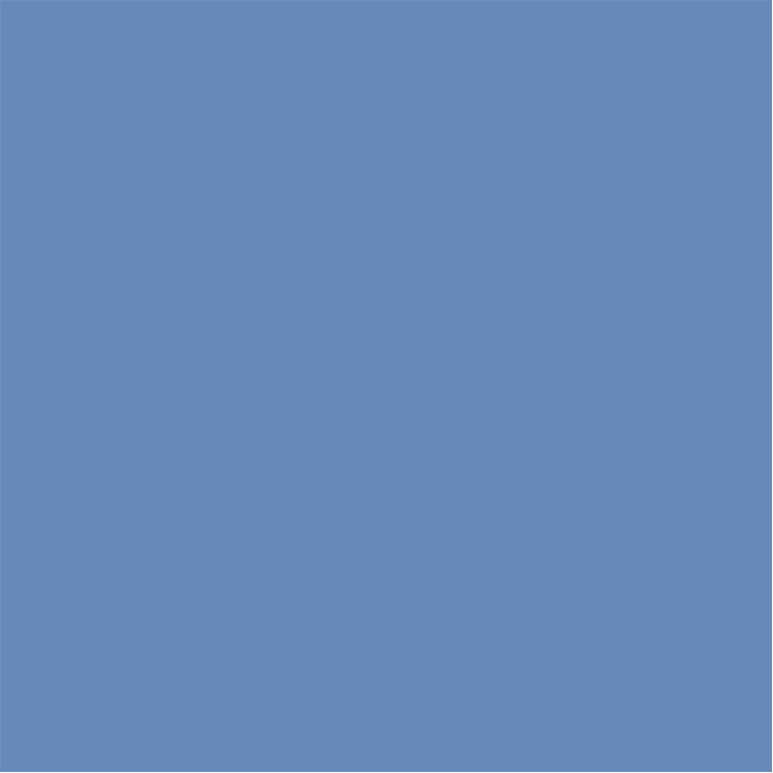 6. Modul
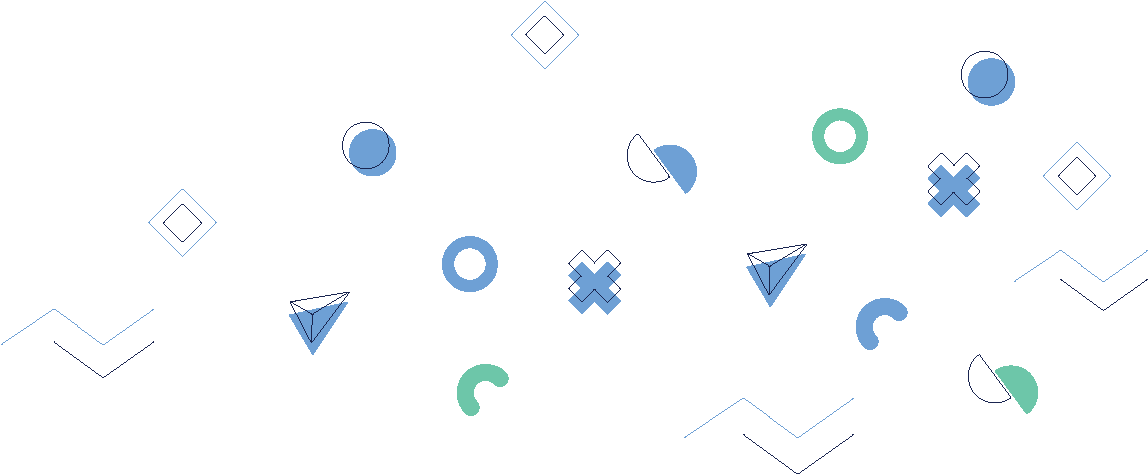 Vedení rozhovorů v náročných situacích
Otázky po hře
Jak se po hraní hry změnilo vaše chápání účinných a neúčinných strategií konverzace v náročných situacích?
Můžete se podělit o konkrétní postřeh nebo poučení, které jste si odnesli z procvičování konverzačních strategií v této hře?
S jakými problémy jste se setkali, když jste se snažili projít náročnými situacemi s využitím přiřazených konverzačních strategií? Jak jste tyto výzvy překonali?
strategií může pomoci předcházet, identifikovat a zvládat případy násilí na pracovišti v odvětví HORECA?

Můžete popsat situaci ze hry, kdy účinná konverzační strategie vedla k úspěšnému vyřešení náročné situace?
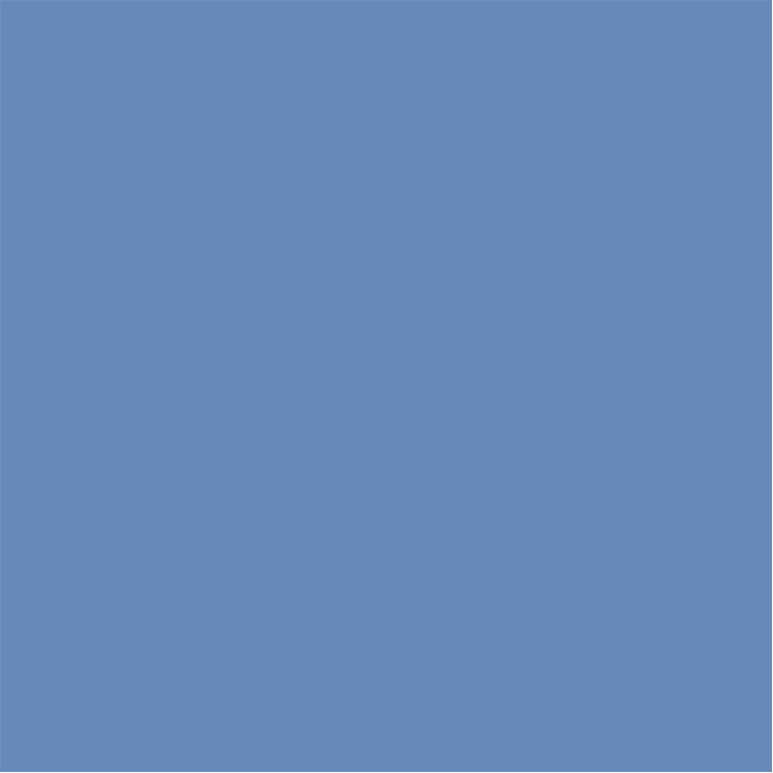 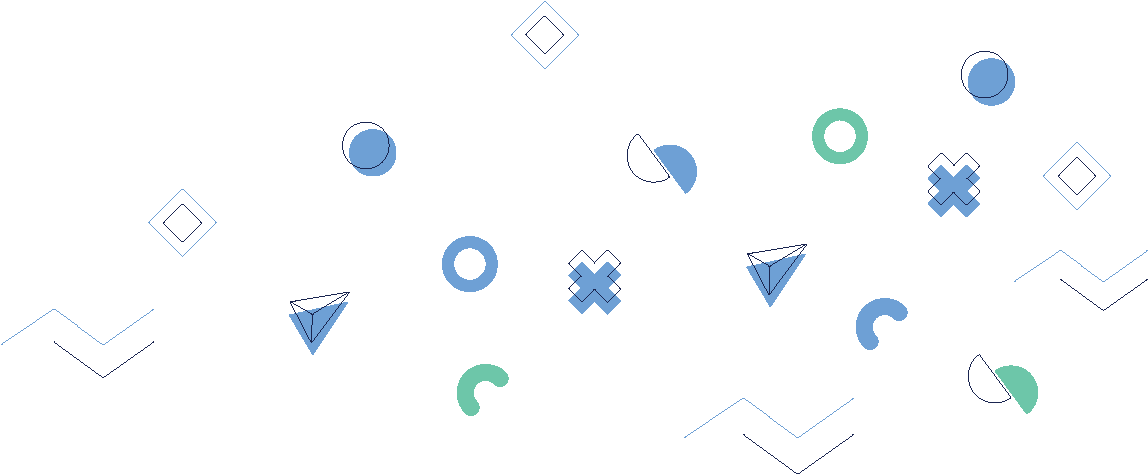 6. Modul
Vedení rozhovorů v náročných situacích
Otázky po hře
Jak plánujete využít poznatky a zkušenosti získané z této hry při zvládání násilí na pracovišti a dalších náročných situací prostřednictvím efektivní komunikace ve své každodenní práci?
Jakým způsobem vám hraní této hry pomohlo rozvinout empatii a porozumění lidem zapojených do náročných situací, které vyžadují efektivní komunikaci?
Jak by se podle vás mohla změnit kultura na vašem pracovišti v důsledku začlenění efektivních strategií konverzace při řešení náročných situací?
Jaké další konverzační strategie nebo osvědčené postupy, které by mohly pomoci podpořit inkluzivnější a ohleduplnější pracovní prostředí?

Existují nějaké konkrétní konverzační strategie, které vám připadaly obzvláště užitečné nebo naopak neužitečné? Jak by bylo možné tyto strategie zdokonalit nebo vylepšit, abyste dosáhli lepších výsledků v náročných situacích?
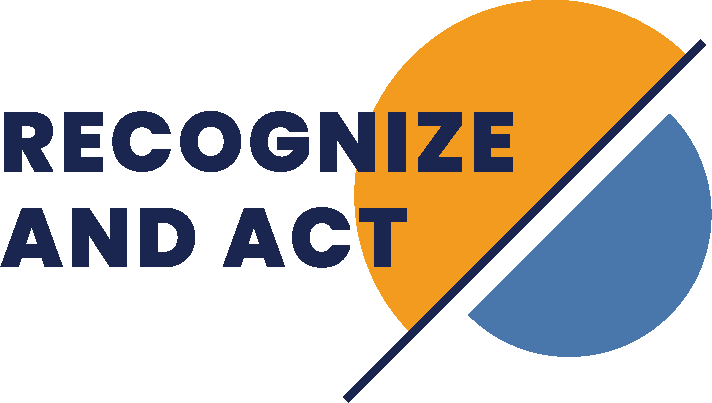 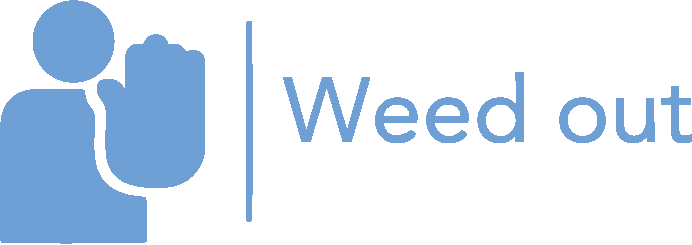 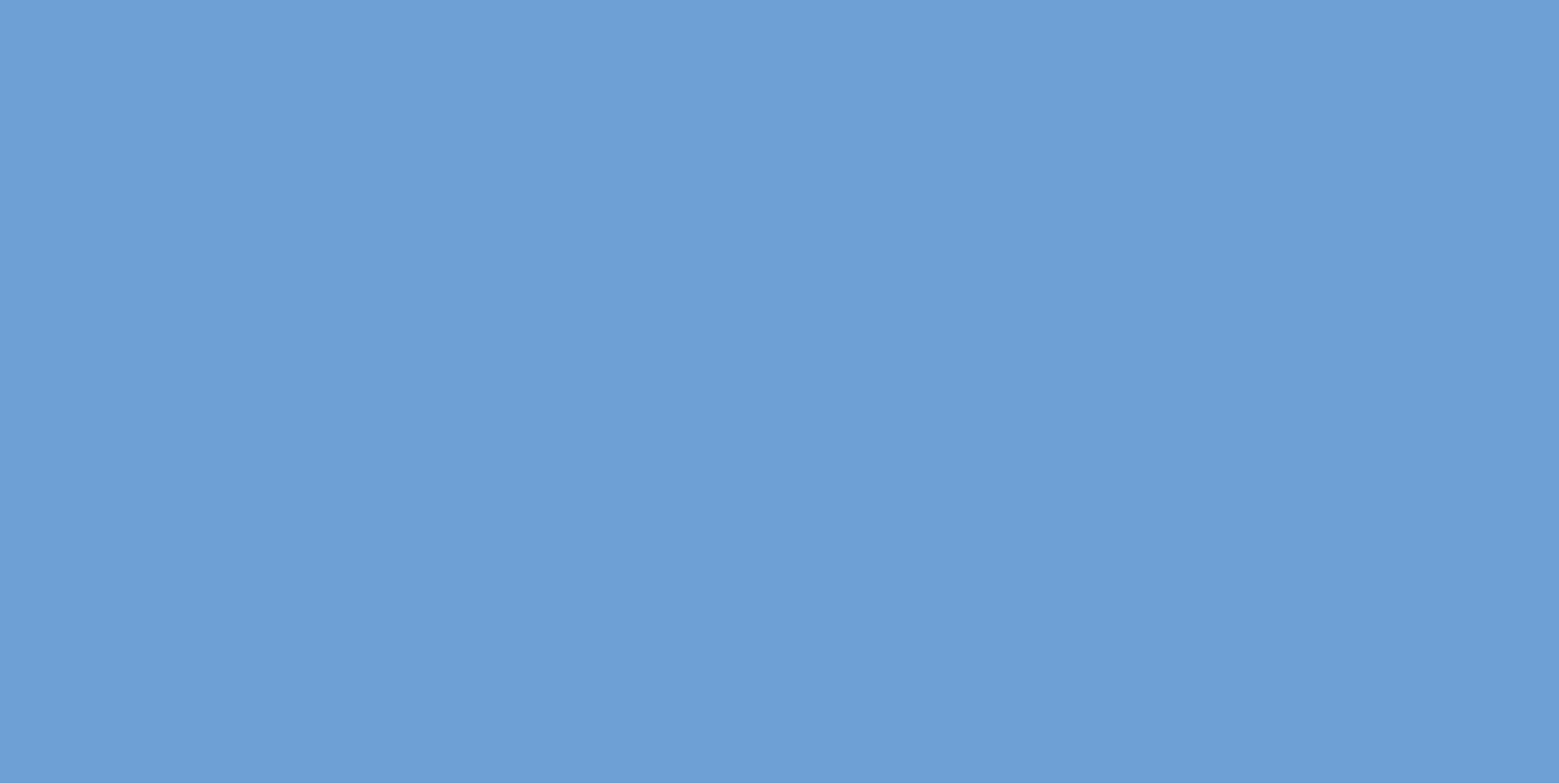 7. Modul 
Prevence a strategie řízení
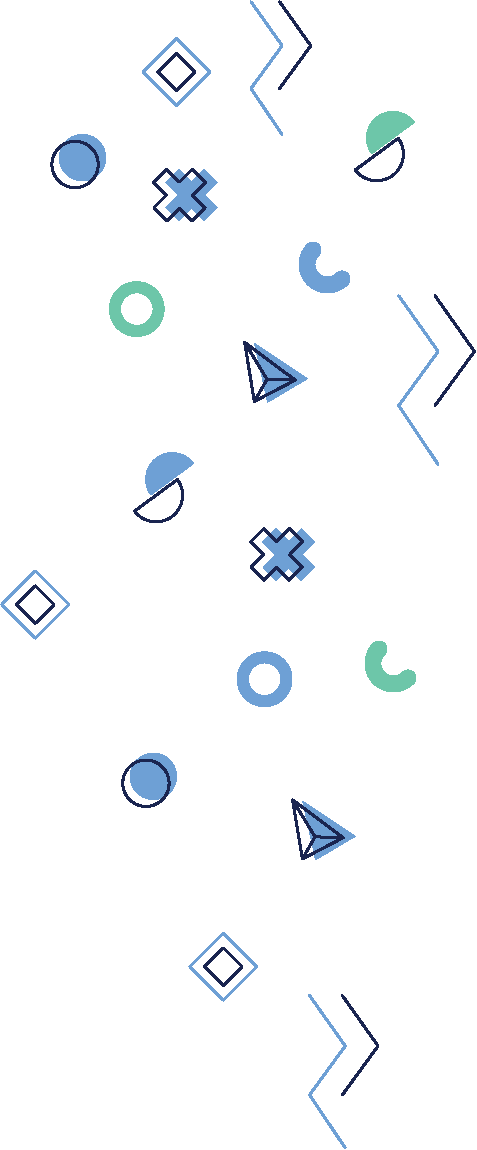 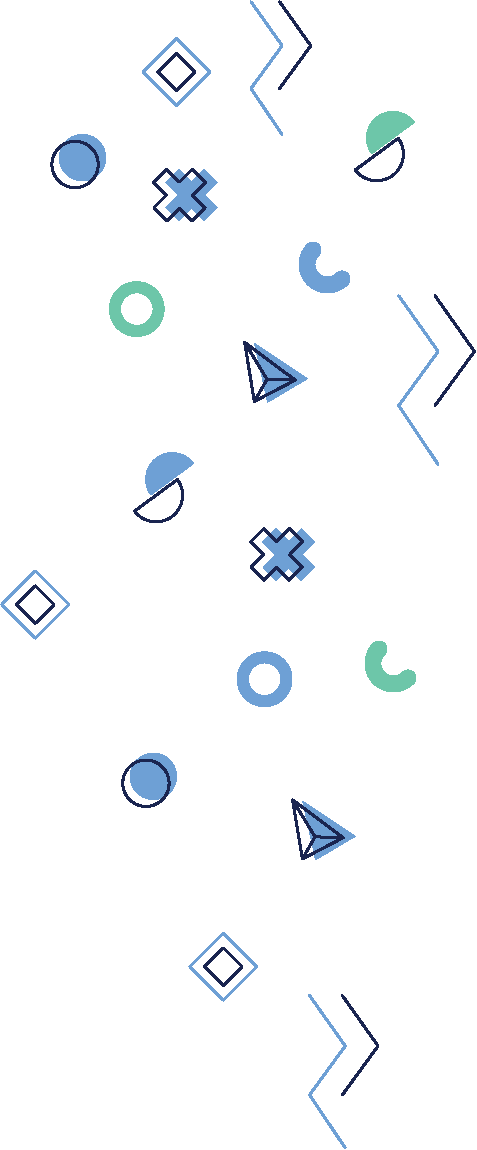 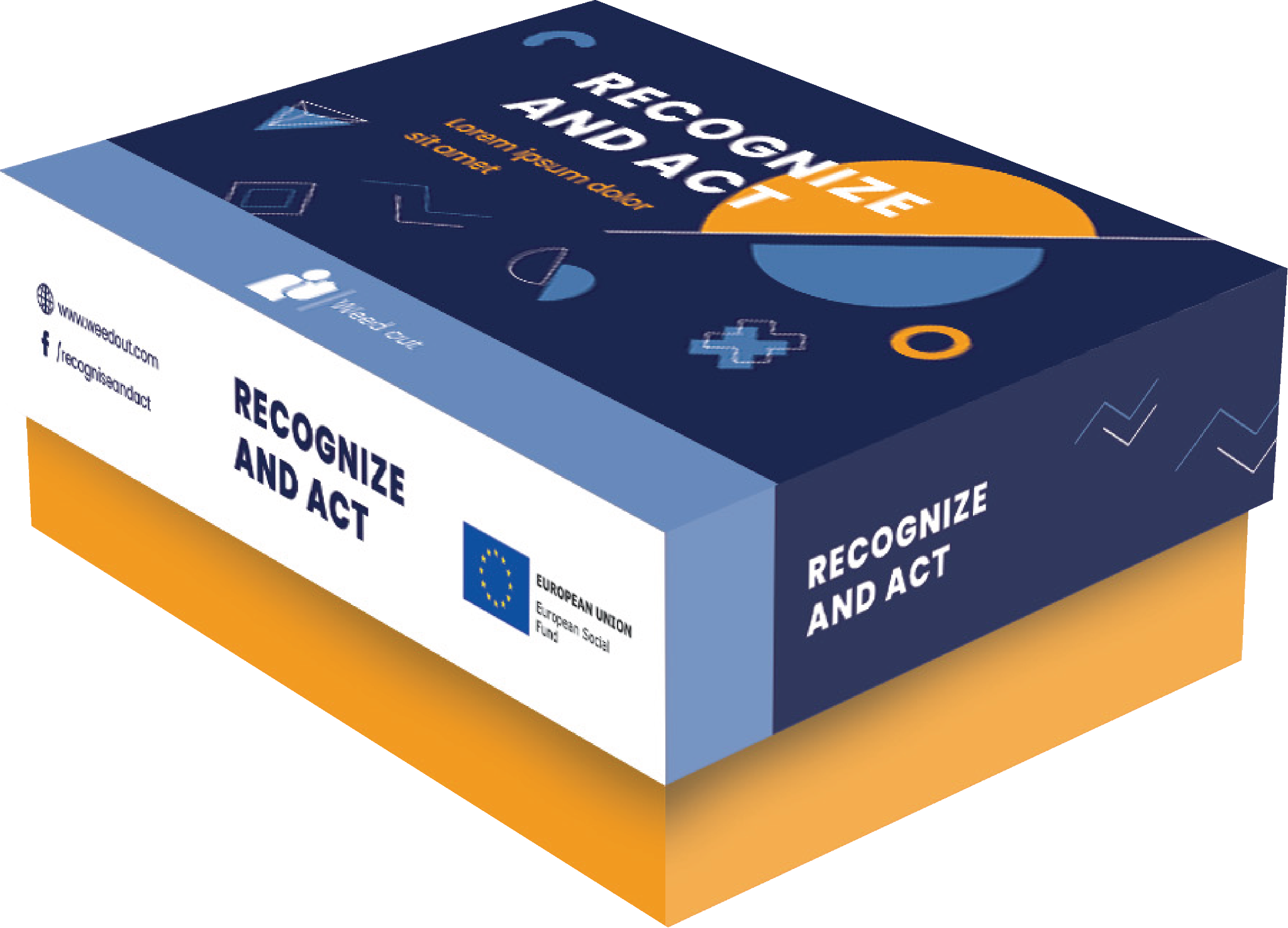 [Speaker Notes: DURAKS]
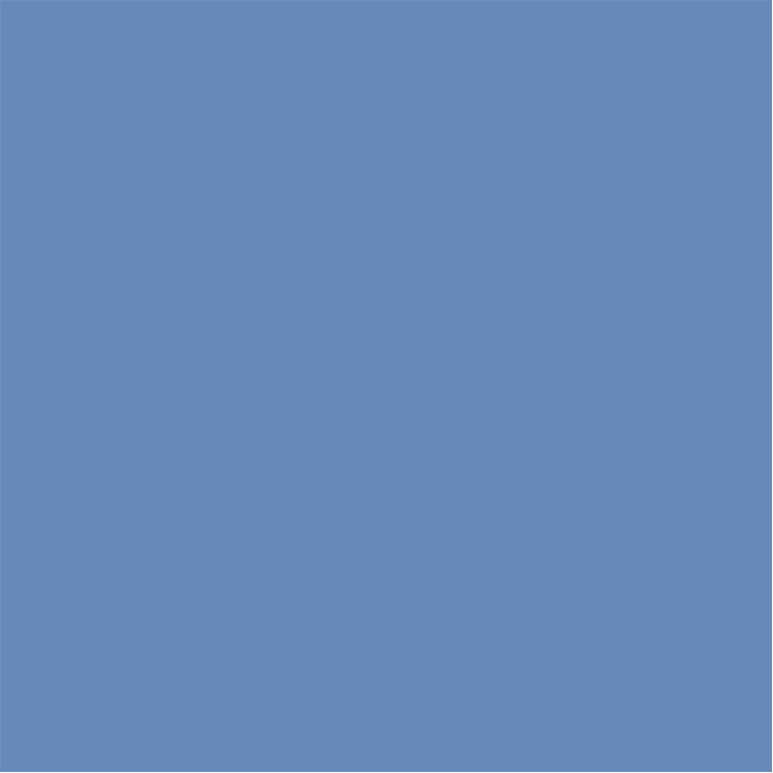 7. Modul
Prevence a strategie řízení
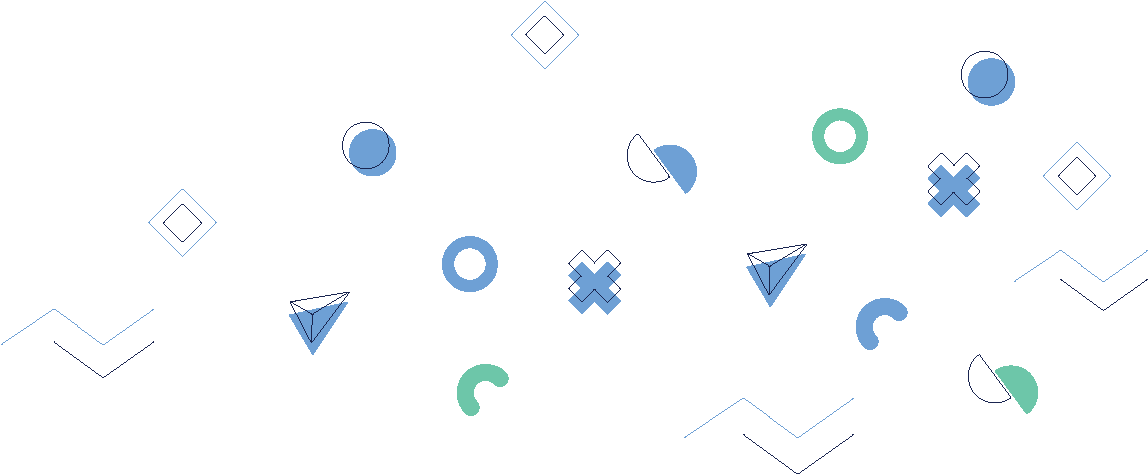 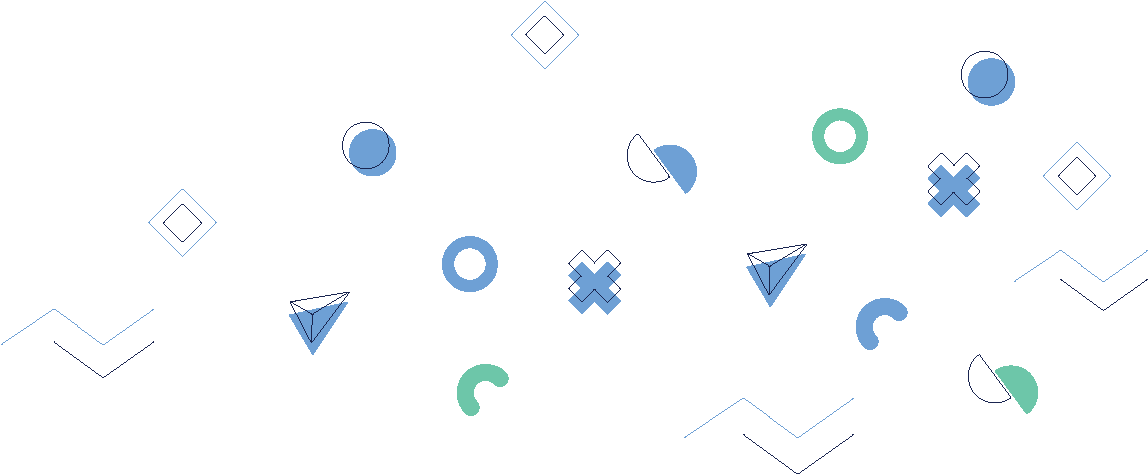 Příprava
Před hraním hry si připravte sadu karet s problémovými situacemi týkajícími se prevence násilí na pracovišti a řízení násilí. 

Na kartě může být například popsána situace, kdy je zaměstnanec šikanován nebo obtěžován, situace, kdy hrozí potenciální nebezpečí násilí na pracovišti.
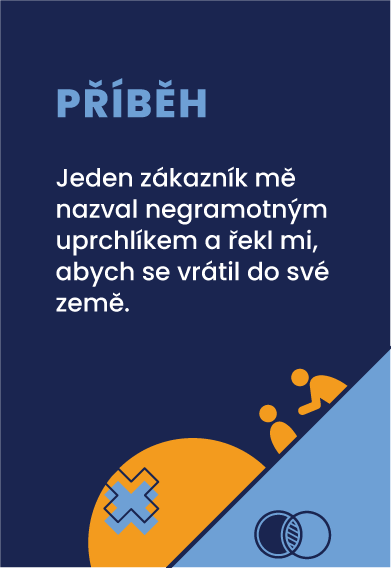 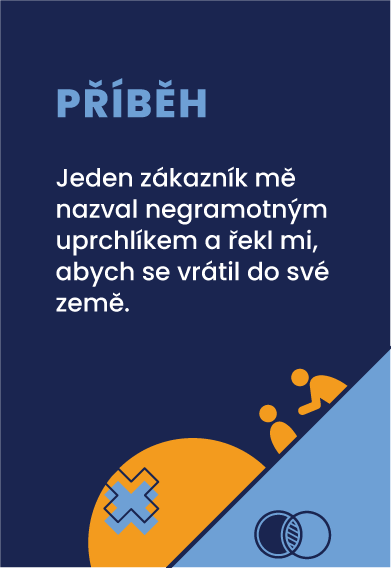 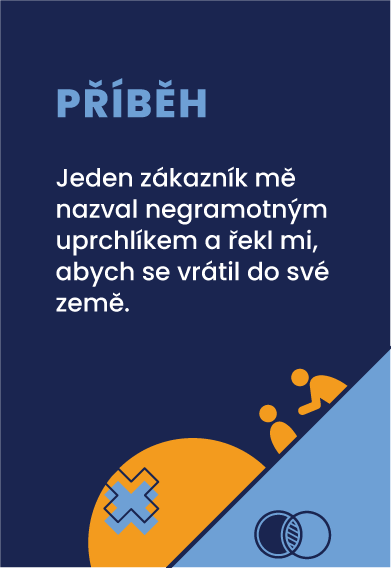 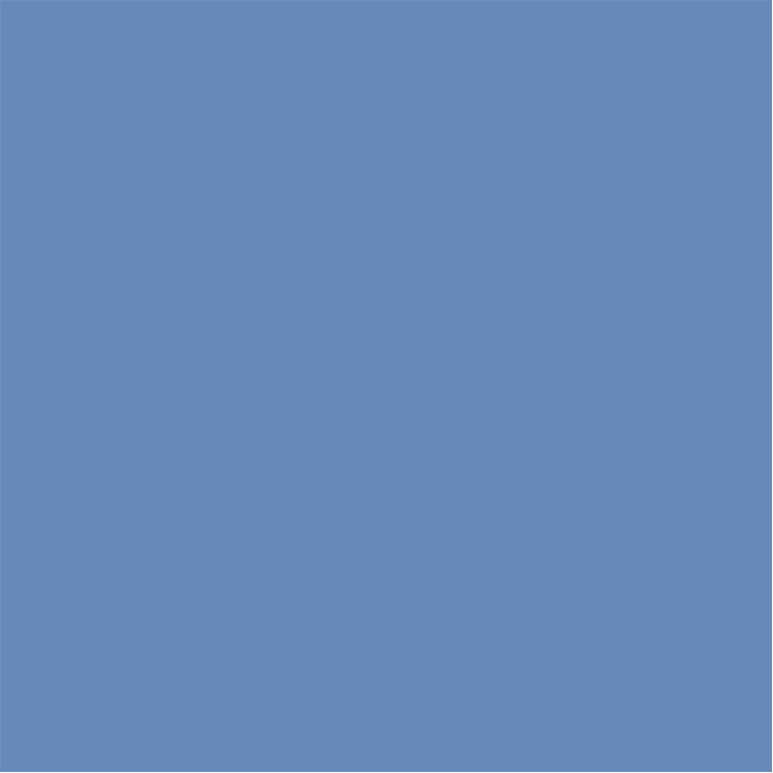 7. Modul
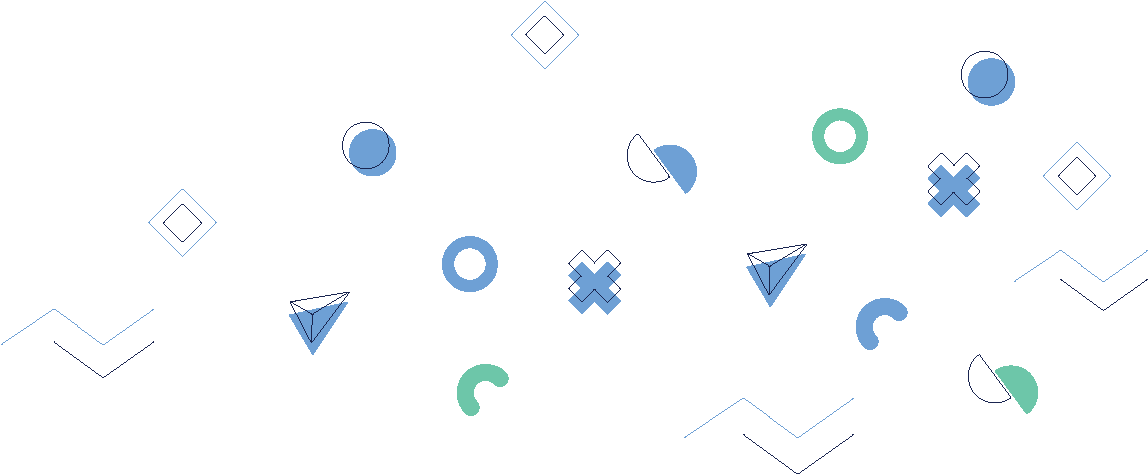 Prevence a strategie řízení
Příprava
Rozdělte hráče do malých skupin po 3-4 lidech a rovnoměrně mezi ně rozdělte karty s problémovými situacemi. 

Dejte hráčům pokyn, aby si přečetli své karty a určili konkrétní problémy, které scénáře představují.
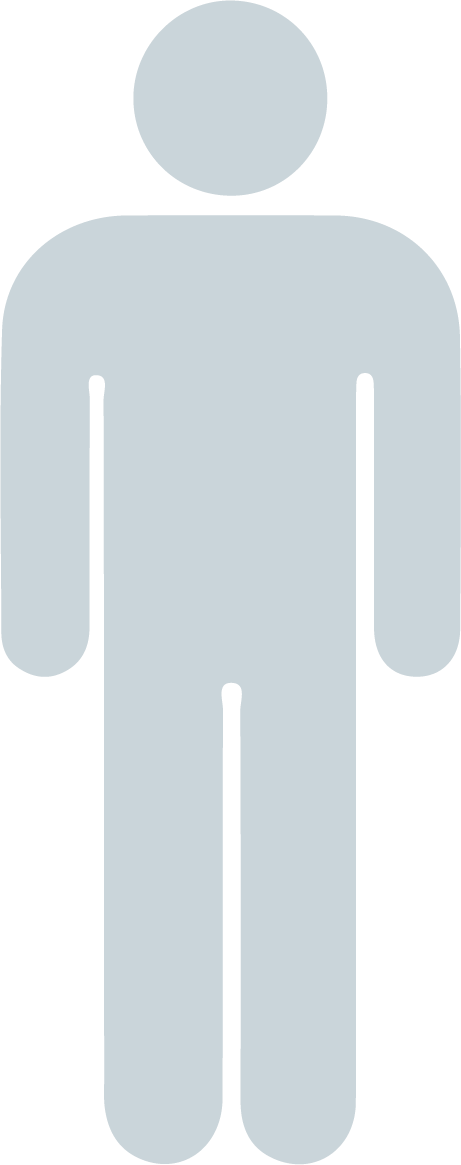 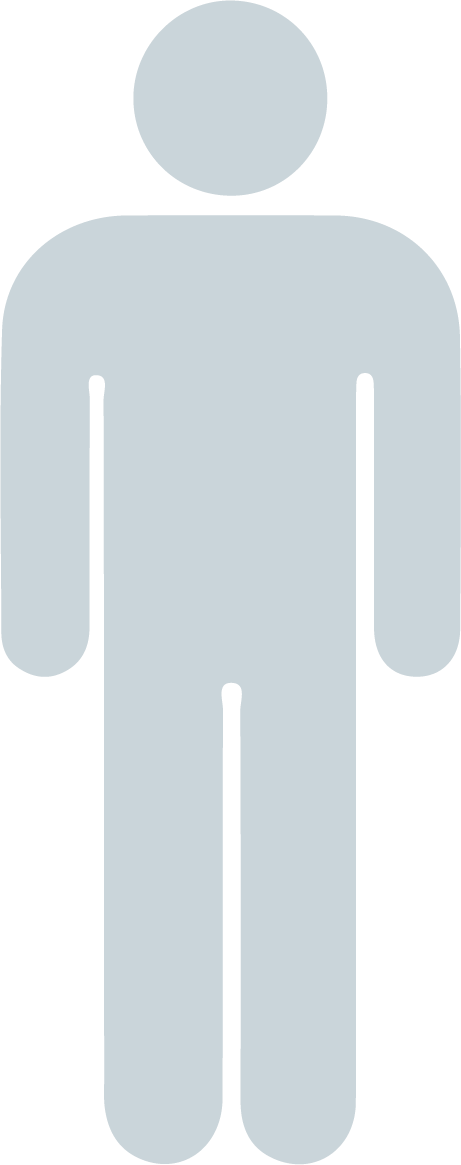 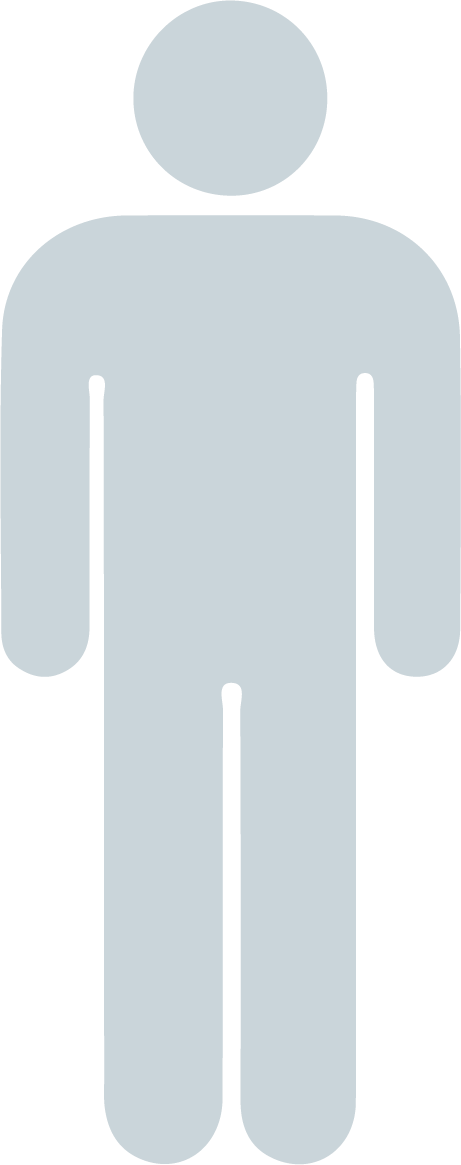 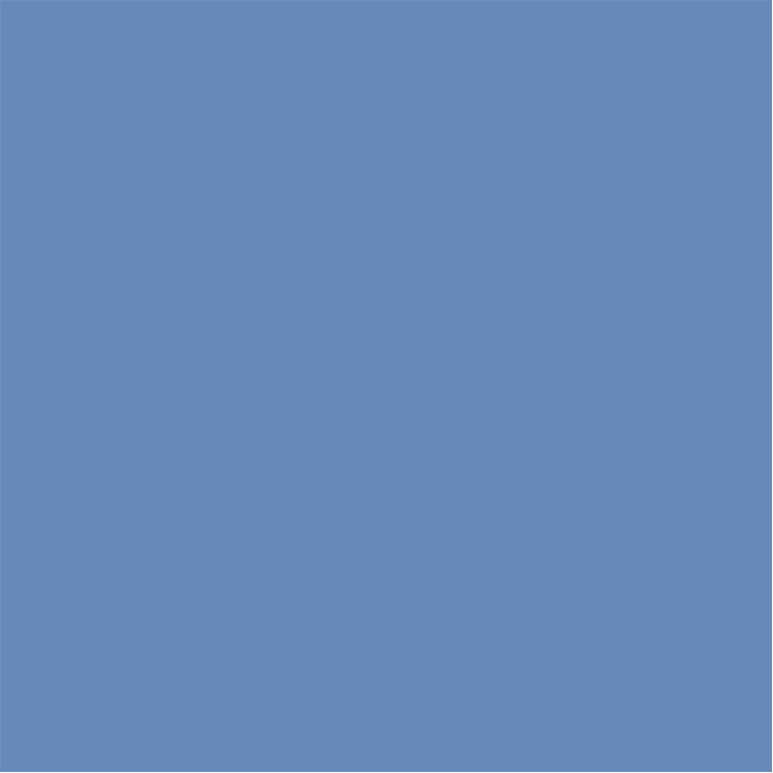 7. Modul
Prevence a strategie řízení
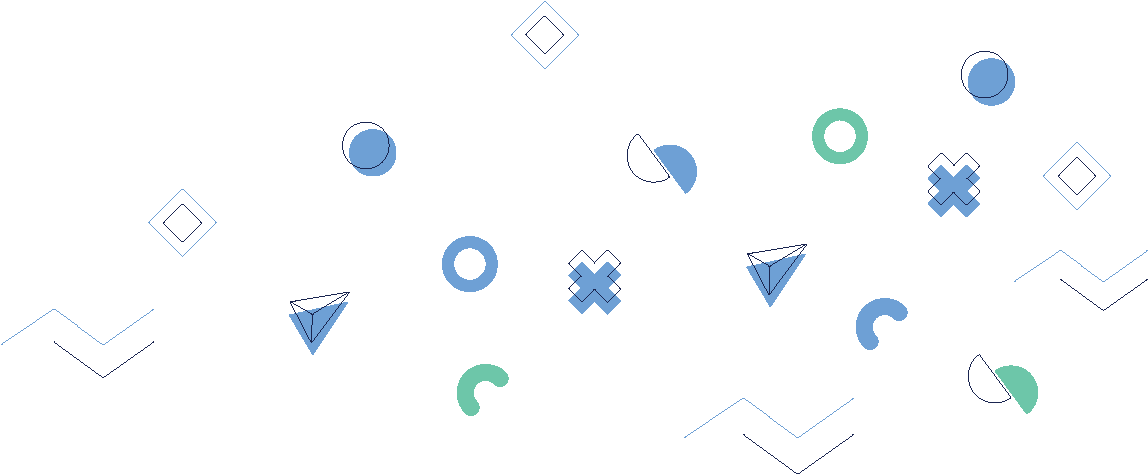 Hraní
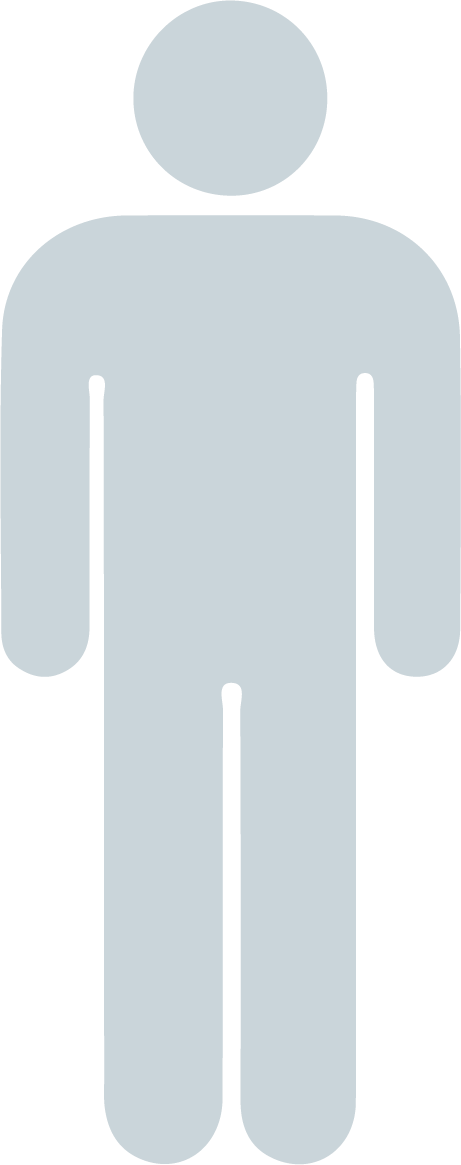 Každá skupina bude mít za úkol vytvořit krátké improvizační drama, které bude znázorňovat strategii prevence nebo řízení násilí na pracovišti podle scénáře na kartě. 

Dejte skupinám pokyn, aby diskutovaly a brainstormovaly zných strategií prevence a řízení, které by mohly ve svém dramatu použít.
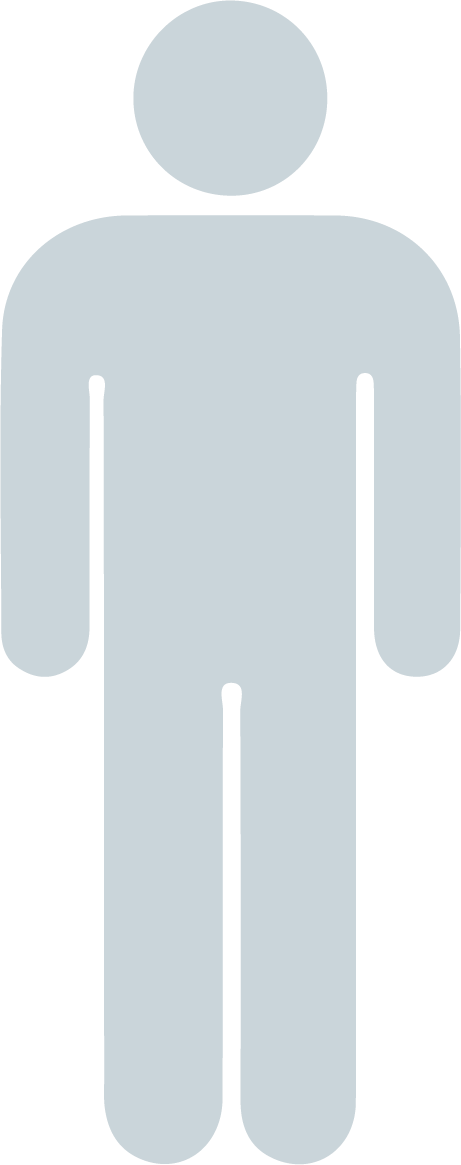 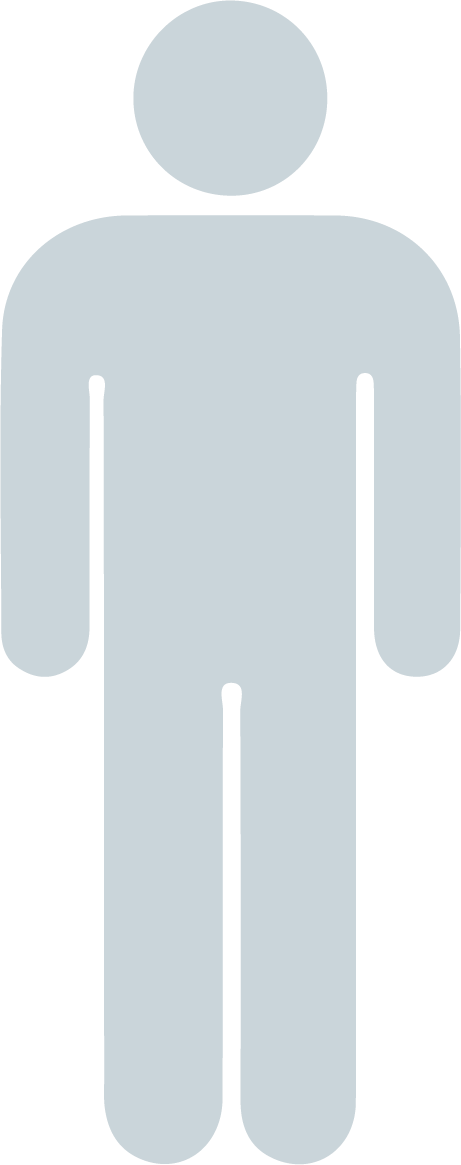 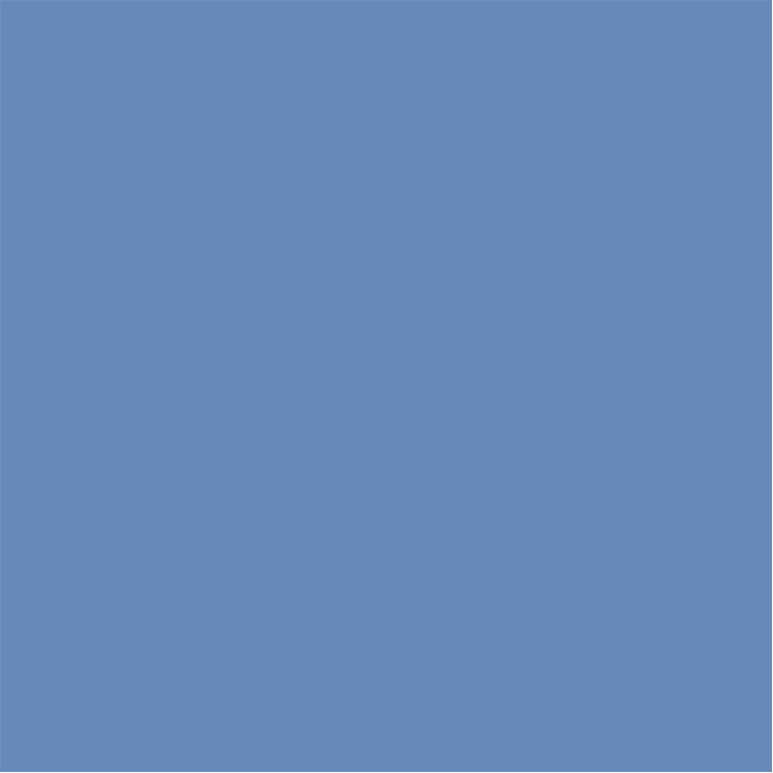 7. Modul
Prevence a strategie řízení
Hraní
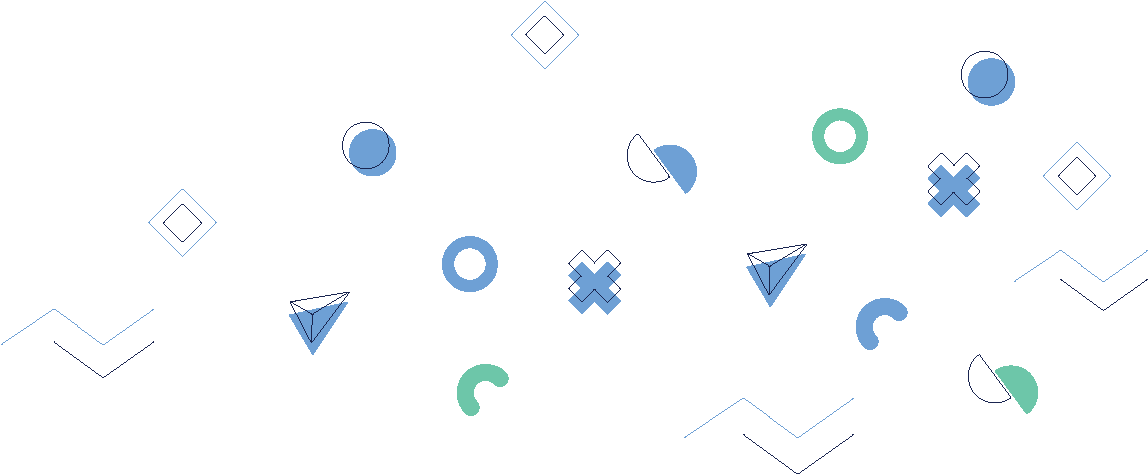 Jakmile si skupiny určí svou strategii prevence, měly by si nacvičit a připravit krátké divadelní představení. 

Měly by zvážit postavy, dialogy, prostředí a akce, které by nejlépe ilustrovaly zvolenou strategii.
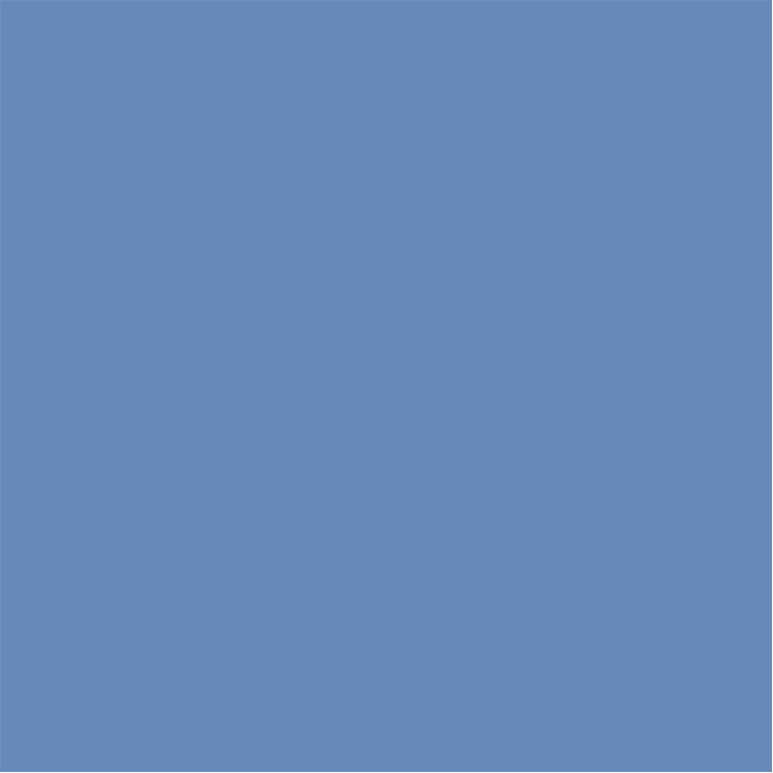 7. Modul
Prevence a strategie řízení
Hraní a ukončení hry
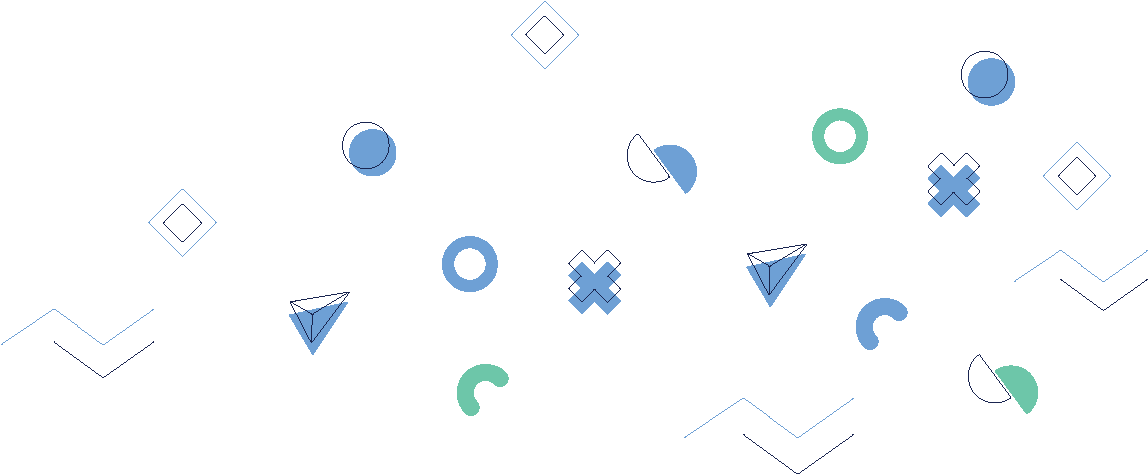 Jakmile skupiny nacvičí své drama, shromážděte všechny dohromady.

Každá skupina by měla postupně předvést své krátké divadelní představení a znázornit zvolenou strategii prevence nebo zvládání násilí na pracovišti podle scénáře na kartě.
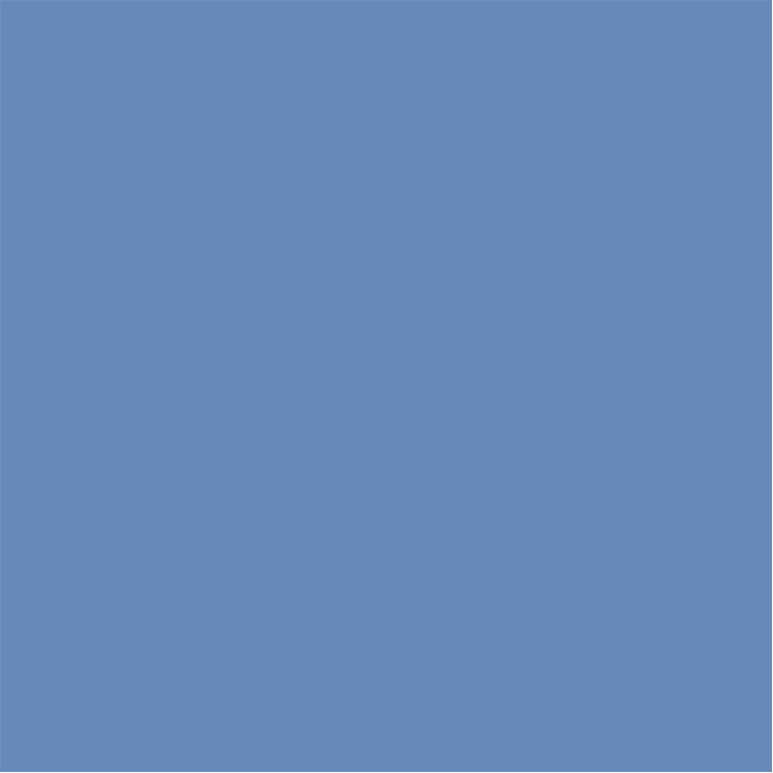 7. Modul
Prevence a strategie řízení
Hraní a ukončení hry
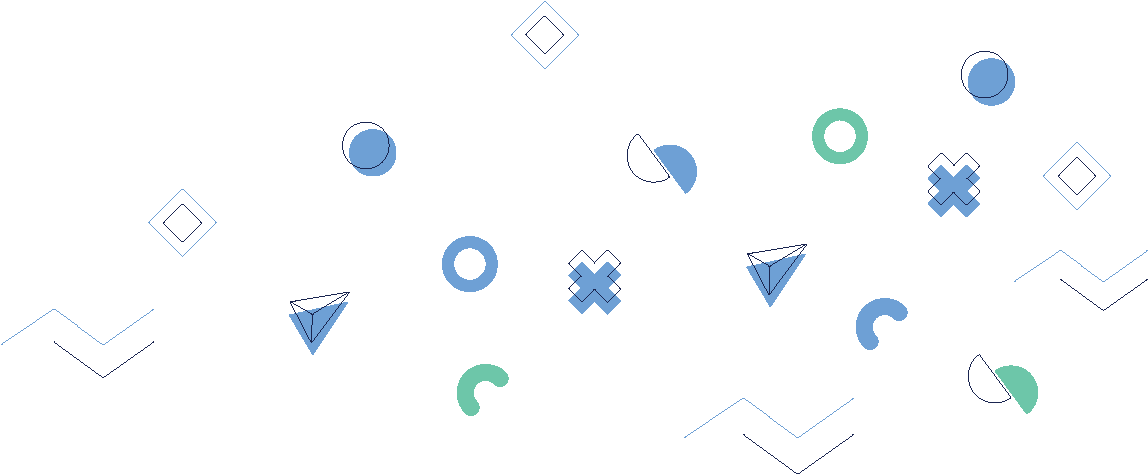 Po každém divadelním představení otevřete diskusi o prevenci  nebo strategií řízení, které byly v divadelním představení ukázány. 

Vyzvěte hráče, aby kladli otázky, nabízeli zpětnou vazbu a podělili se o vlastní zkušenosti s podobnými scénáři.
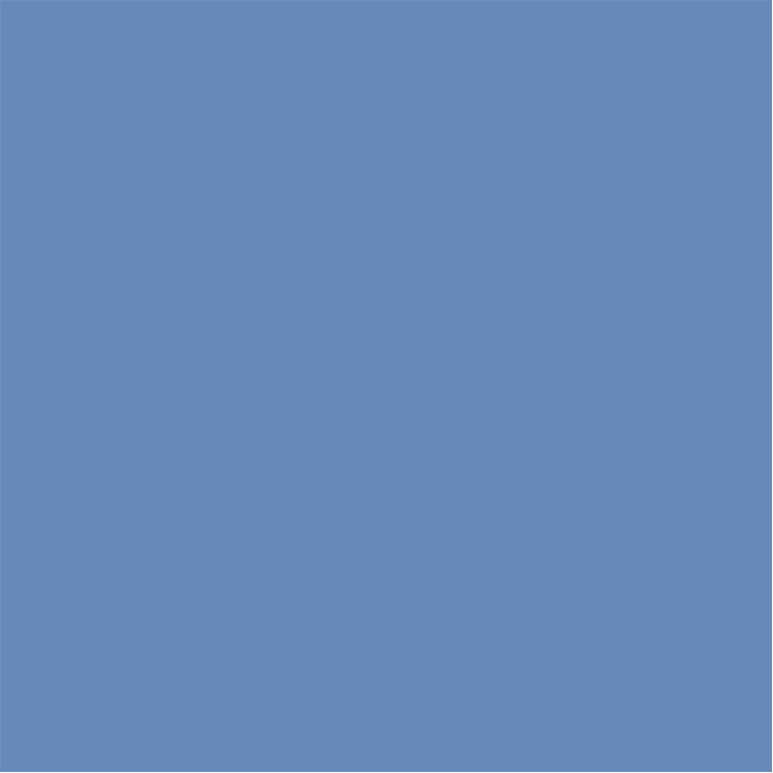 7. Modul
Prevence a strategie řízení
Začleněním dramatického cvičení, můžete vytvořit zábavnou a přitažlivou formu výuky, která hráče podnítí k tvořivému a kritickému myšlení o prevenci a zvládání násilí na pracovišti. 

Díky práci v malých skupinách si navíc hráči mohou procvičit týmovou spolupráci a zároveň získají sebedůvěru ve své schopnosti řešit náročné situace na pracovišti.
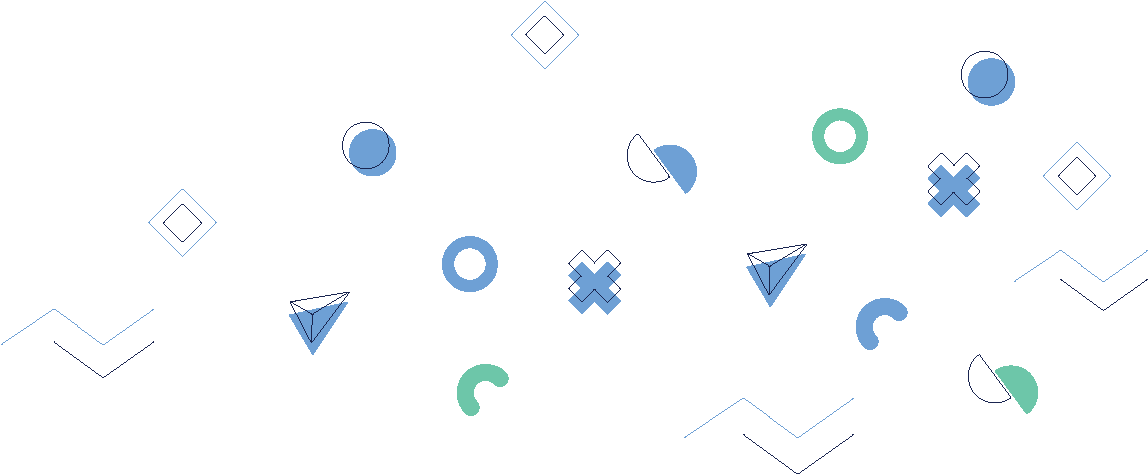 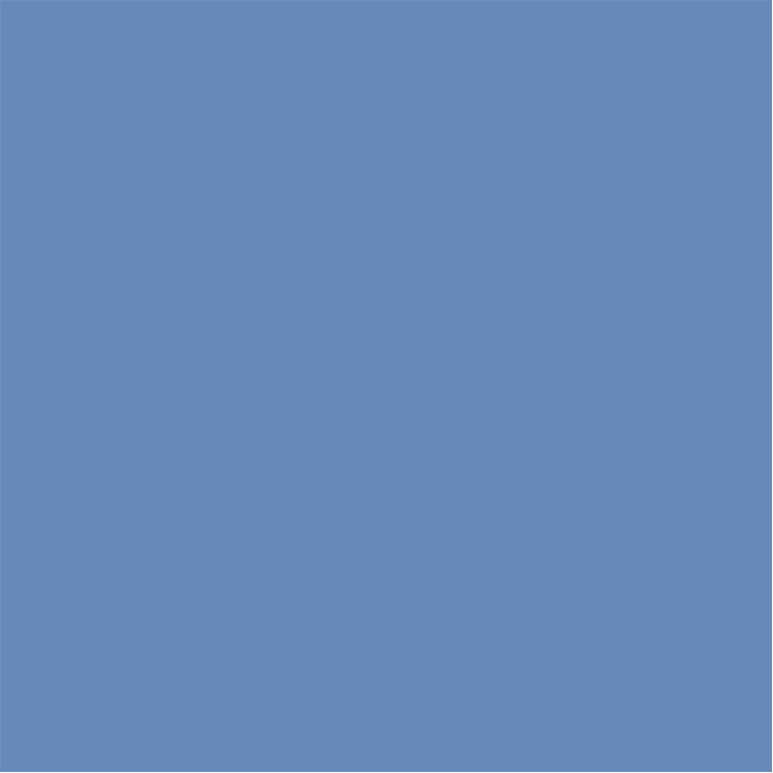 7. Modul
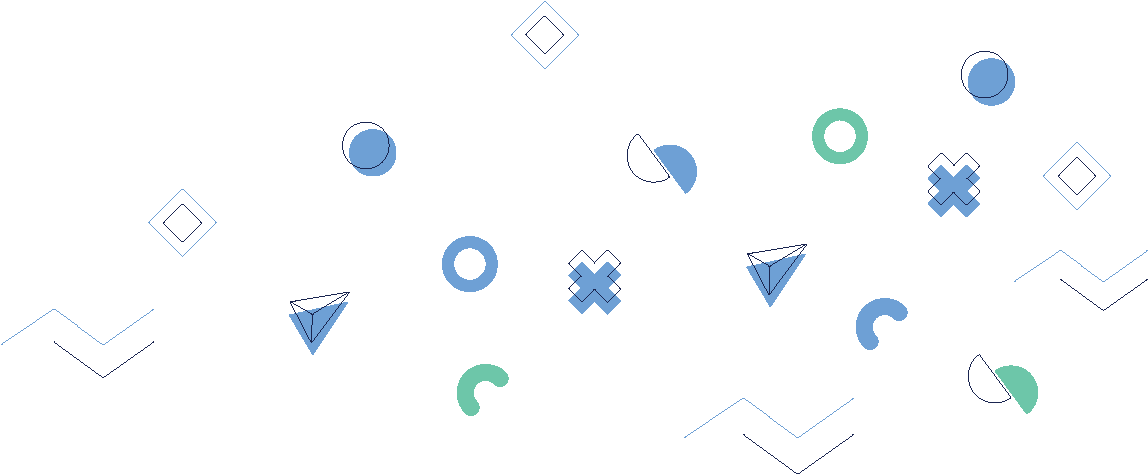 Prevence a strategie řízení
Otázky po hře
Které strategie prevence a řízení se vám během hry zdály nejúčinnější a proč?
Jak podle vás může zavedení těchto strategií přispět k bezpečnějšímu a inkluzivnějšímu pracovnímu prostředí?
Vyskytly se nějaké strategie prevence nebo řízení, jejichž uplatnění během hry pro vás bylo obzvláště náročné? Jak je lze zlepšit?
Které strategie jsou podle vás pro vaše pracoviště nejdůležitější nebo nejpoužitelnější? A které jsou nejnáročnější?

Jak plánujete začlenit strategie prevence a řízení do každodenního pracovního života?

Jakou roli podle vás hrají v prevenci a zvládání násilí na pracovišti zaměstnanci na různých úrovních organizace?
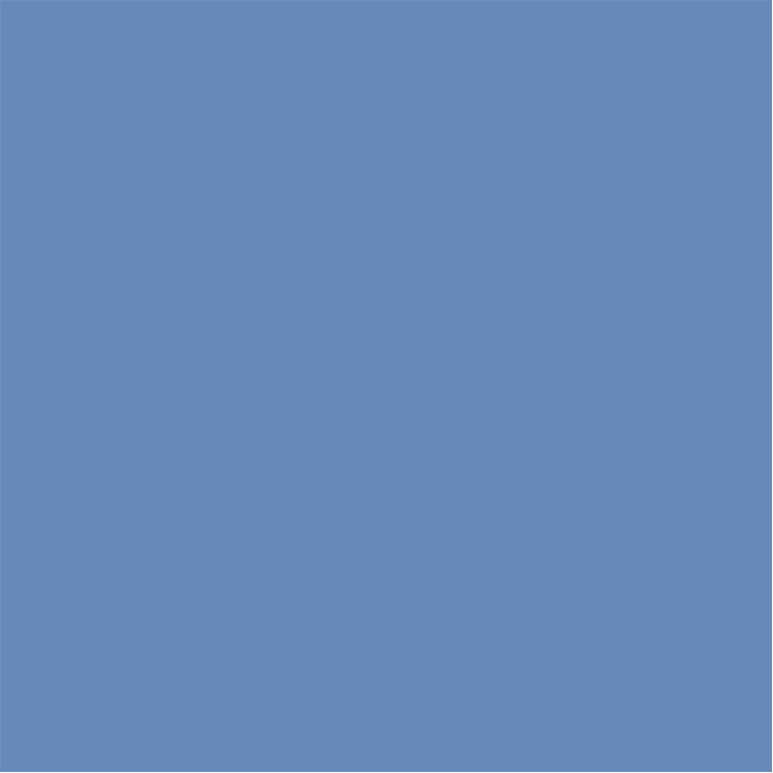 7. Modul
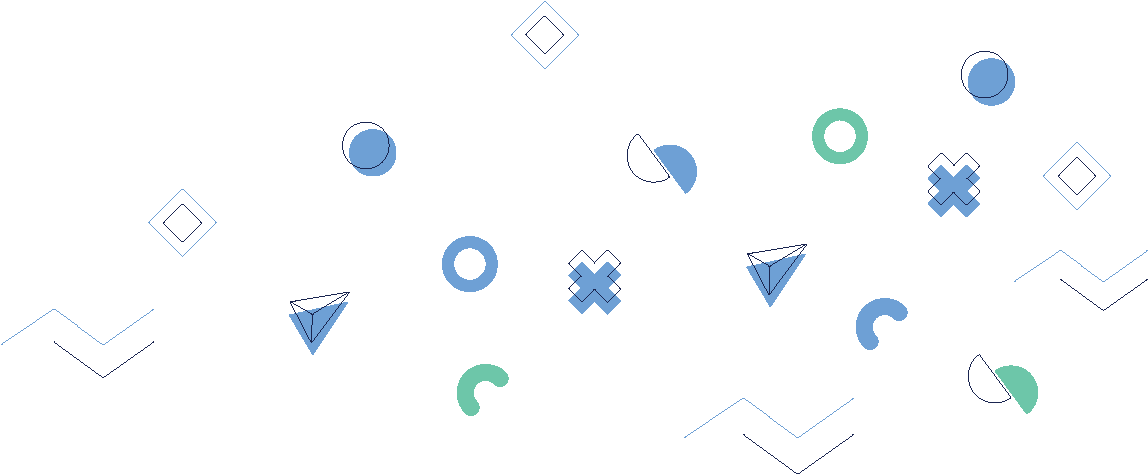 Prevence a strategie řízení
Otázky po hře
Můžete popsat nějaké osobní zkušenosti nebo postřehy související s prevencí nebo strategiemi řízení, o nichž se ve hře diskutuje?

Jak podle vás hra ovlivnila vaše porozumění významu prevence a strategií řízení v boji proti násilí na pracovišti?
Získali jste při hraní tohoto modulu nějaké nové poznatky nebo uvědomění co se týče strategií prevence a řízení a jejich dopadu na násilí na pracovišti?
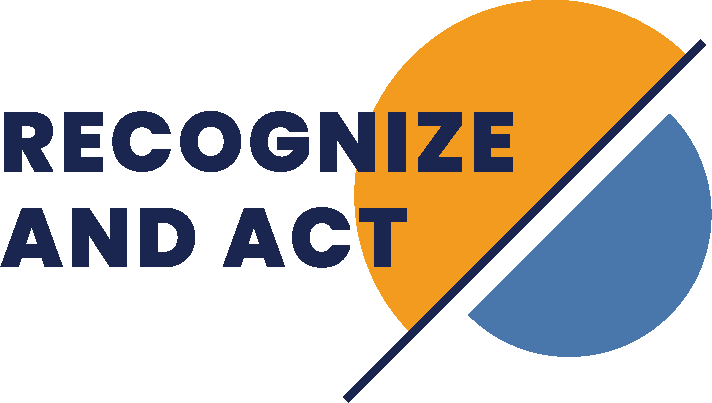 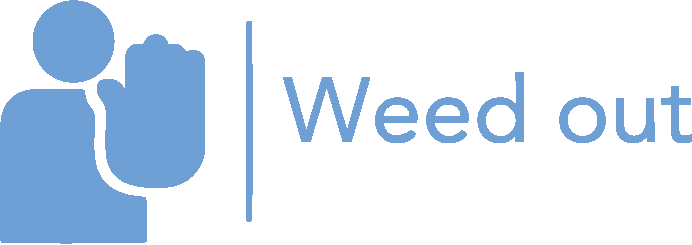 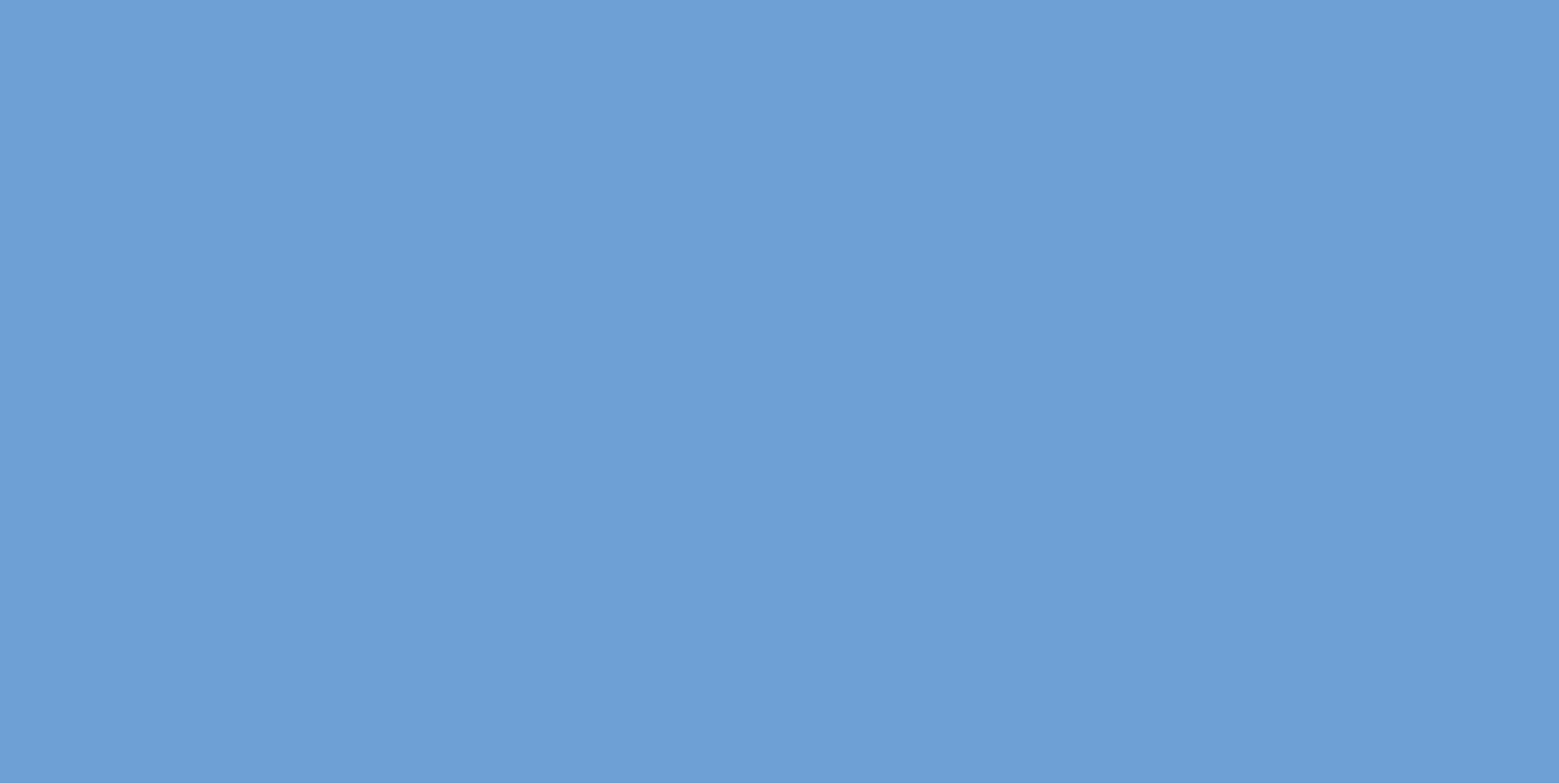 Další důležité otázky
na které se zeptat, chcete-li získat feedback ke hře.
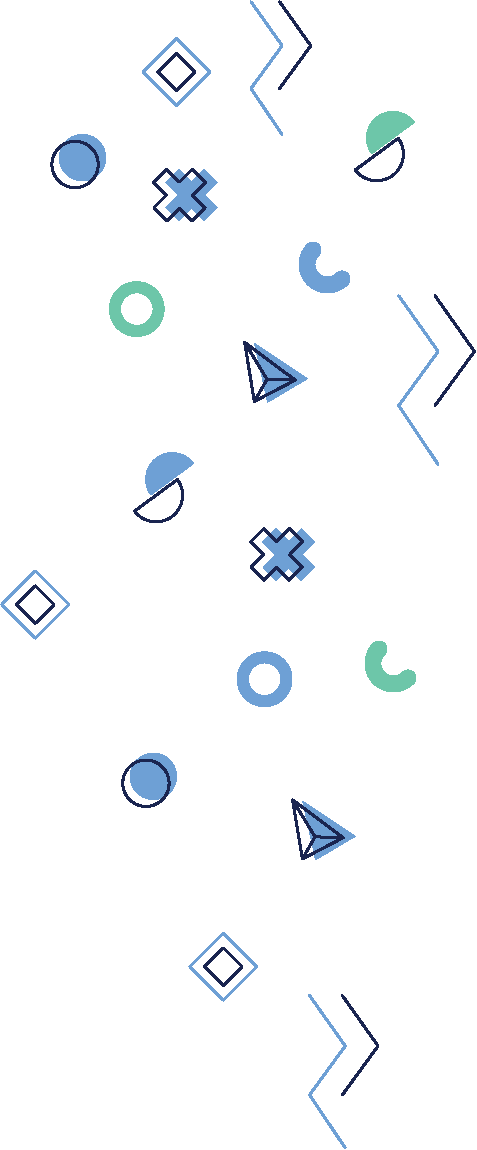 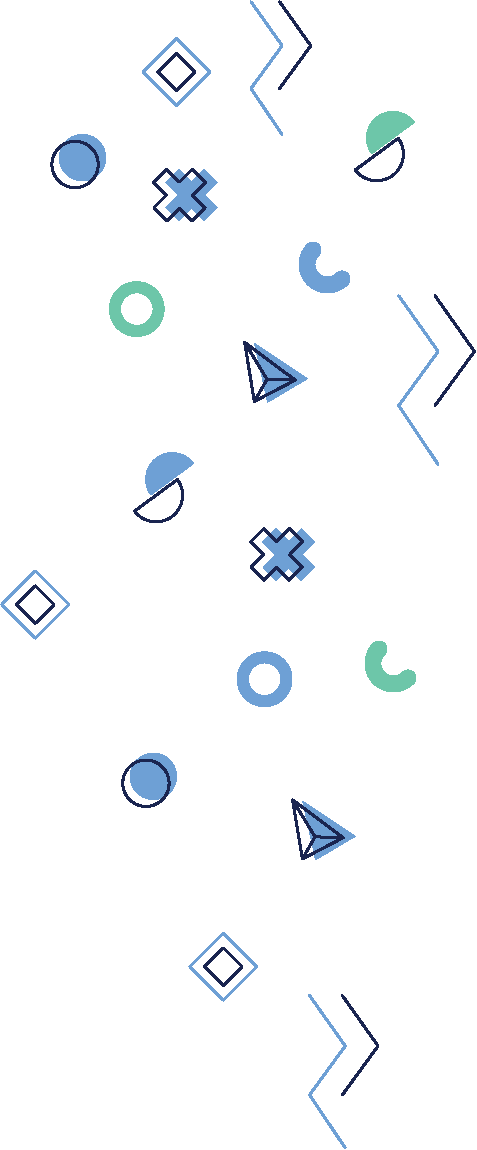 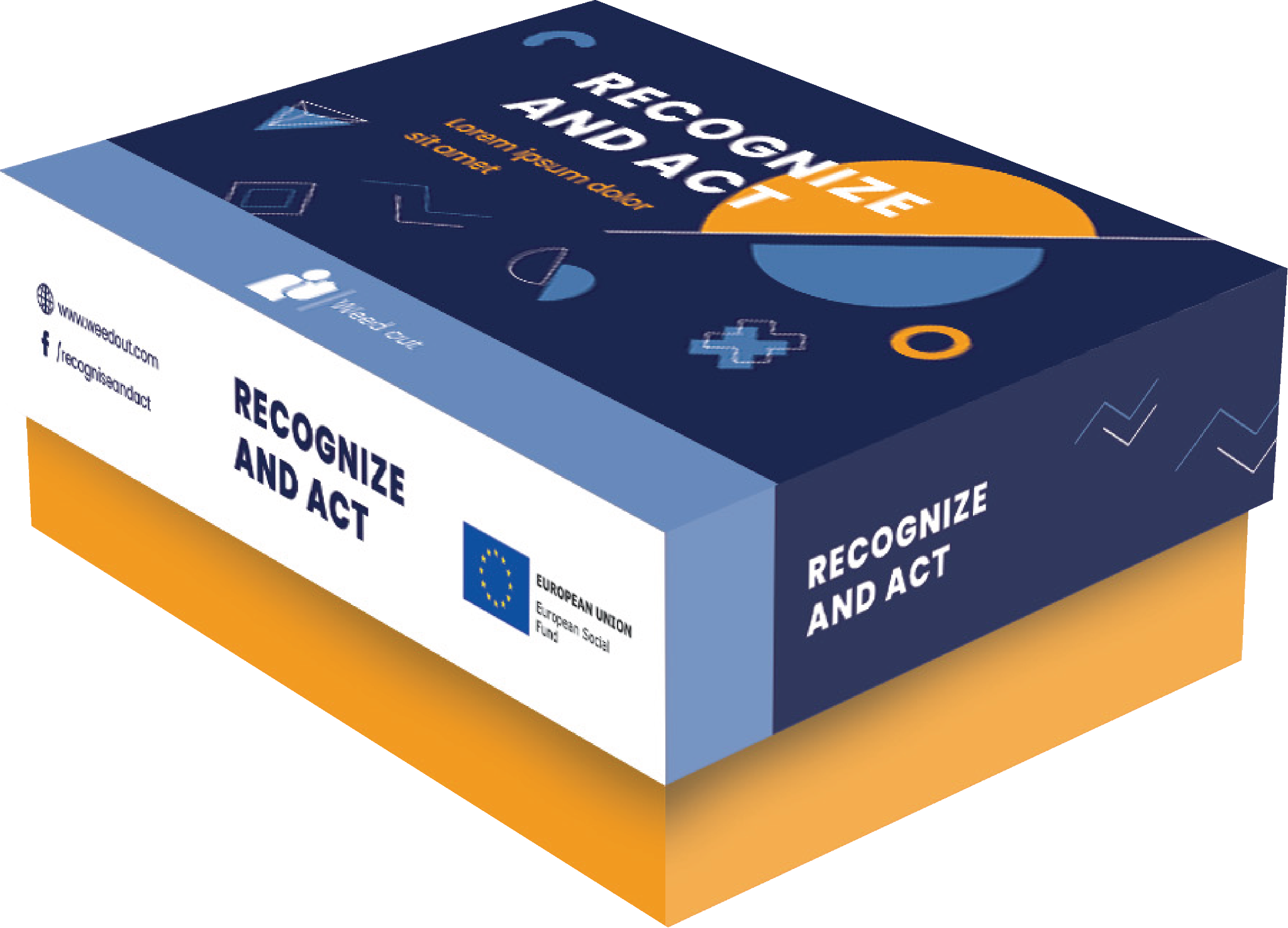 [Speaker Notes: DURAKS]
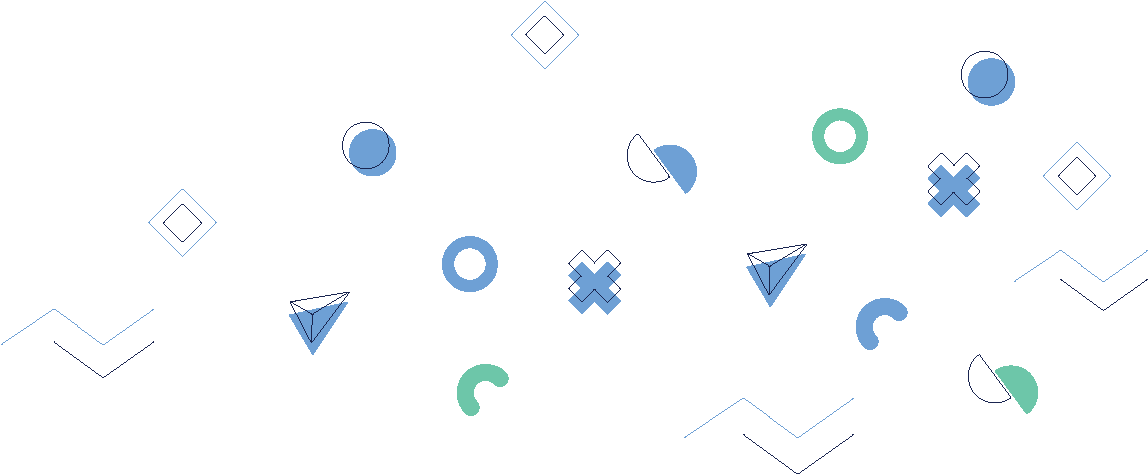 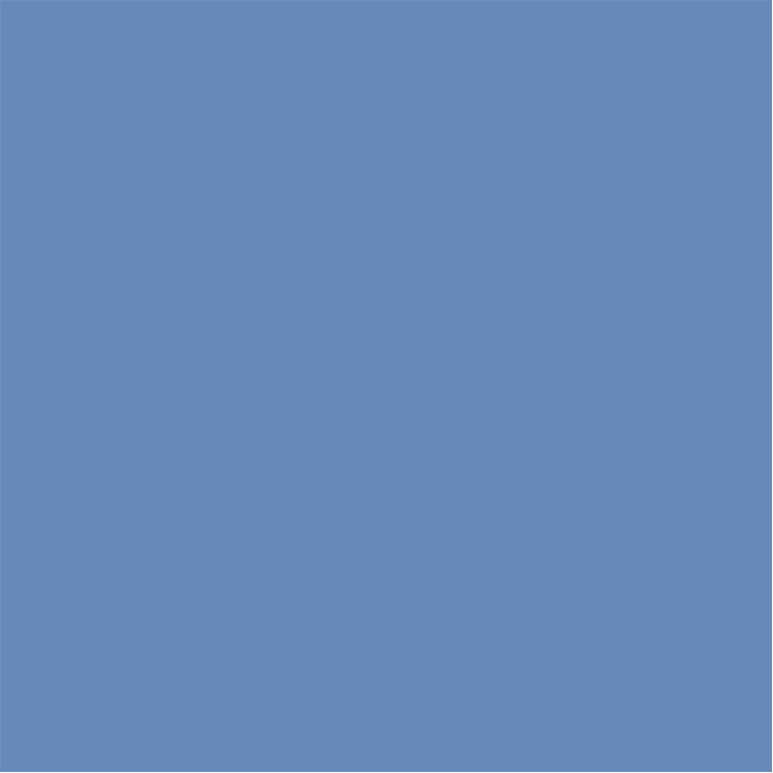 Další důležité otázky
Jaké problémy nebo překážky očekáváte při prevenci a řešení násilí na pracovišti ve vaší organizaci nebo odvětví?
Jak můžete poznatky získané při hraní této hry uplatnit ve svém osobním a profesním životě do budoucna?
Jak hraní této hry změnilo vaše chápání násilí na pracovišti a jeho dopadu na pracoviště?
Jaké bylo nejcennější poučení nebo poznatek, který jste díky účasti ve hře získali, a jak si myslíte, že ovlivní váš osobní a profesní život?
Jak podle vás přispěla zážitková forma hry k pochopení probíraných témat a strategií?
Které aspekty hry vám připadaly nejpoutavější a jak posílily váš zážitek z učení?
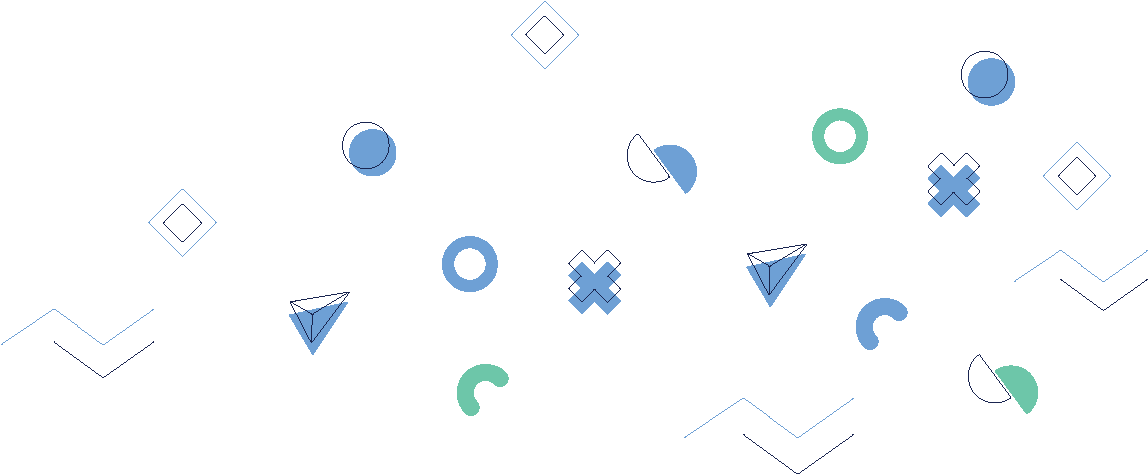 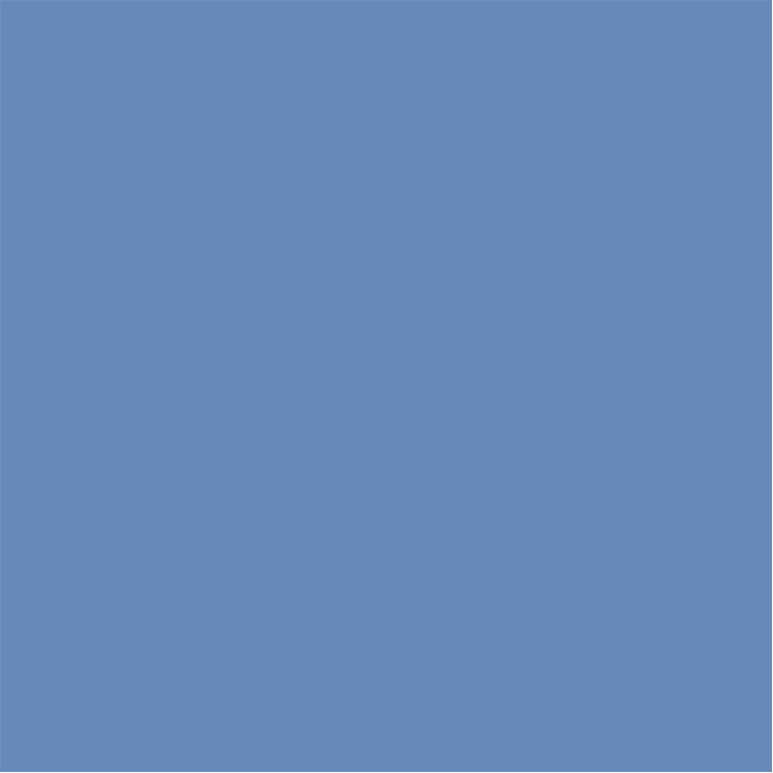 Další důležité otázky
Byly ve hře nějaké prvky, které vám připadaly náročné nebo matoucí? 
Jak by se dala hra vylepšit, aby na tyto problémy lépe reagovala?
Můžete uvést nějaké konkrétní strategie nebo vzorce chování z této hry, které plánujete začlenit do svých každodenních pracovních interakcí, abyste pomohli vytvořit inkluzivnější a respektující pracovní prostředí?
Jak podle vás může zaměření hry na empatii a porozumění z pohledu obětí, či šikanujících ovlivnit váš přístup ke vztahům na pracovišti a řešení konfliktů?
Jakým způsobem by podle vás mohly poznatky získané při hraní této hry pomoci zlepšit týmovou dynamiku a podpořit lepší spolupráci v rámci týmu na vašem pracovišti?
Jakým způsobem plánujete sdílet poznatky získané z této hry se svými kolegy nebo dalšími zúčastněnými stranami ve vaší organizaci?
Když se ohlédnete za svými zkušenostmi s hraním této hry, jak hodnotíte její efektivitu jako školicího nástroje pro řešení násilí na pracovišti a proč?
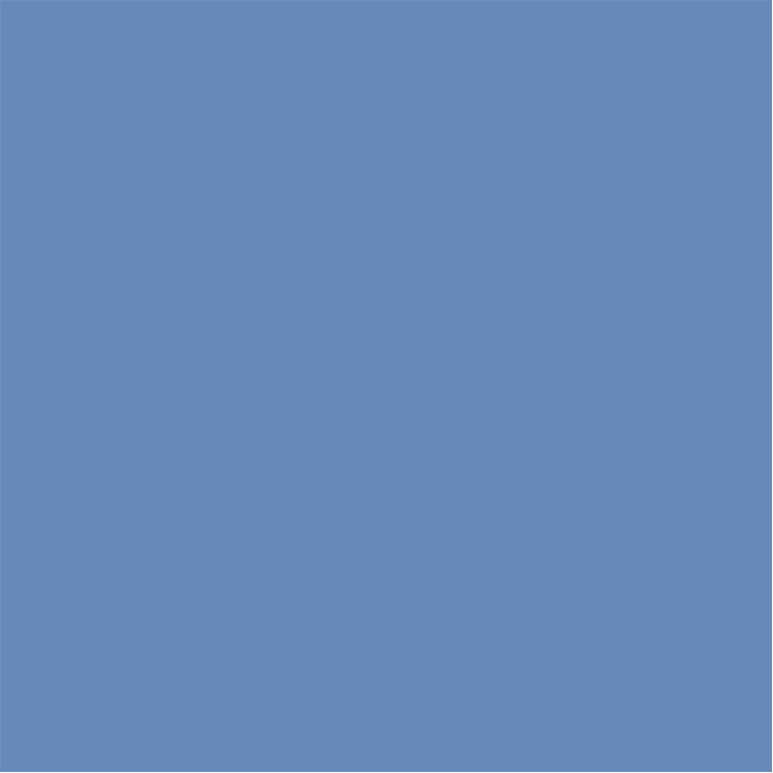 Kdo vyhraje?
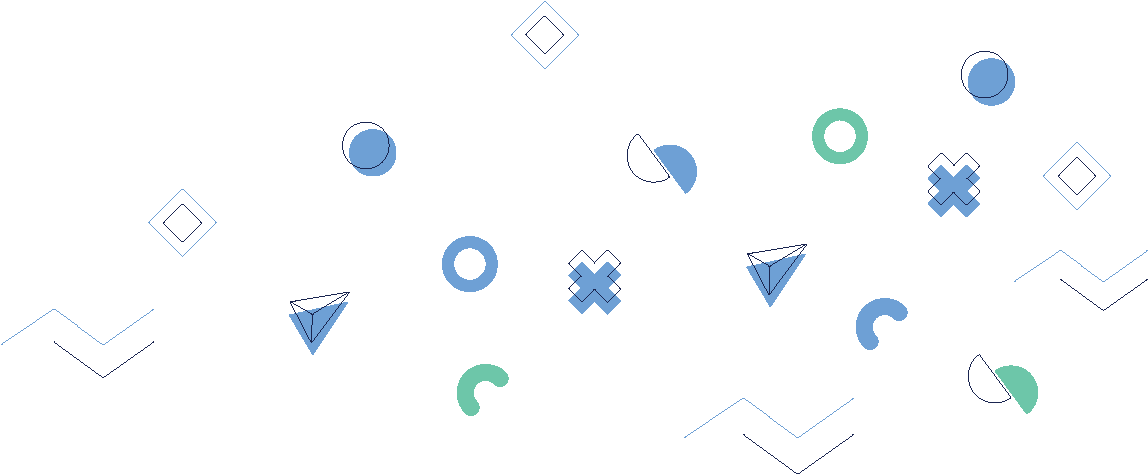 Důrazně doporučujeme používat tuto hru jako nástroj k zahájení konverzace, ke zvýšení povědomí, jako nástroj k diskusi o procesech a postupech, nikoli k určení vítězů a poražených.

Pokud vidíte, že se během hry rozběhla jiná diskuse, nenuťte účastníky k jejímu dokončení - přesměrujte diskusi na témata z pracovního prostředí.
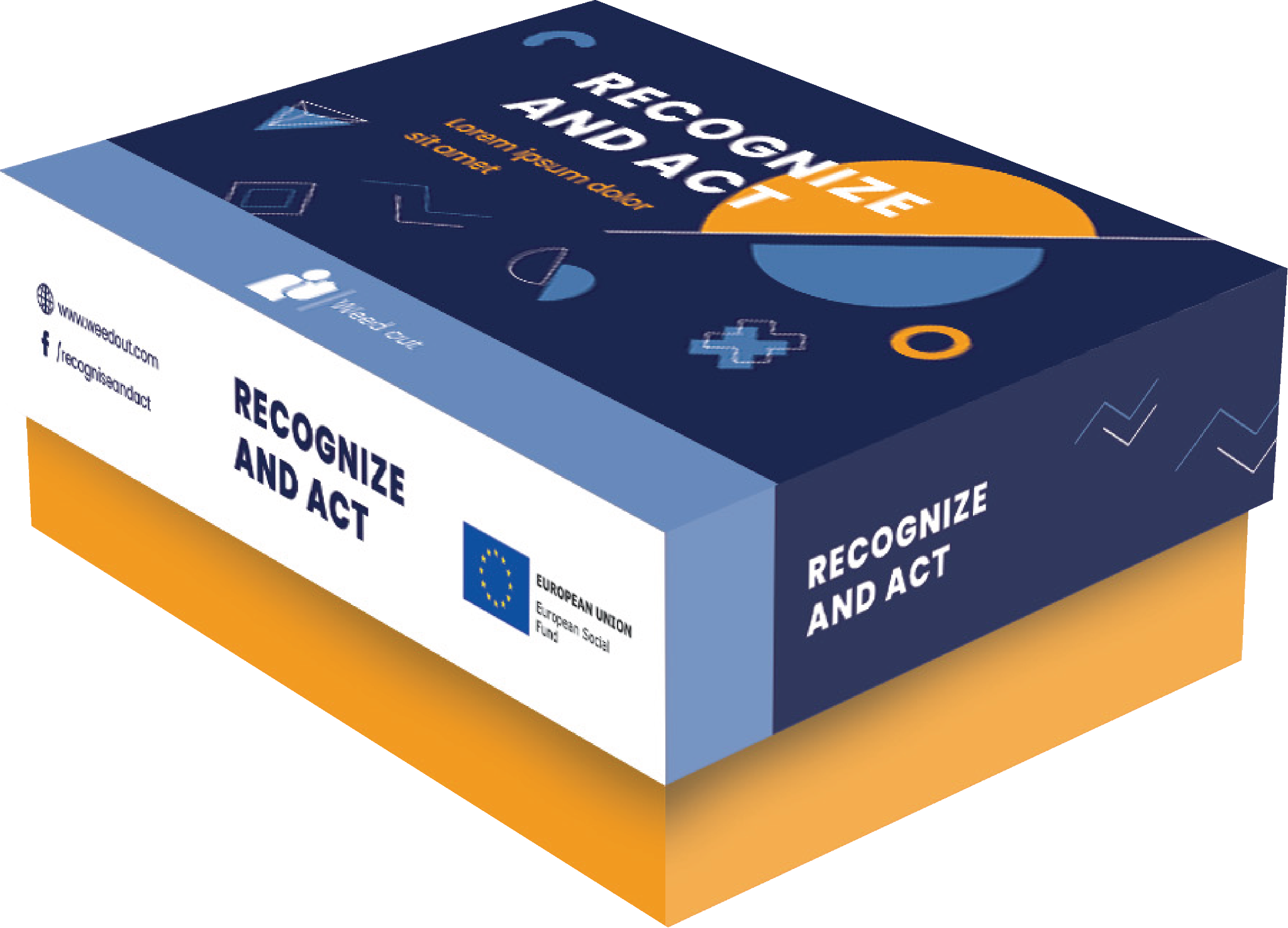 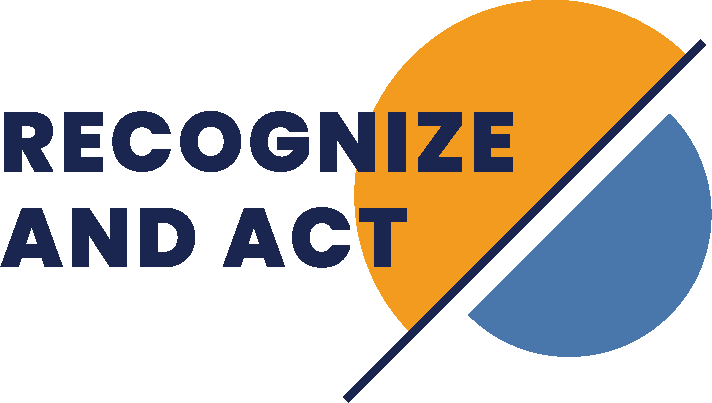 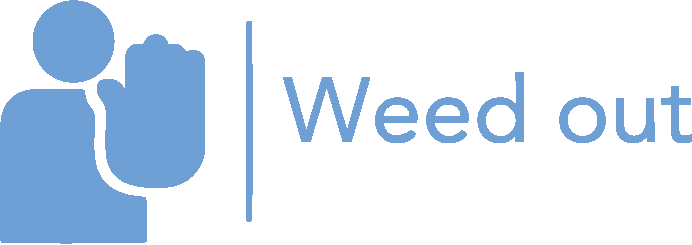 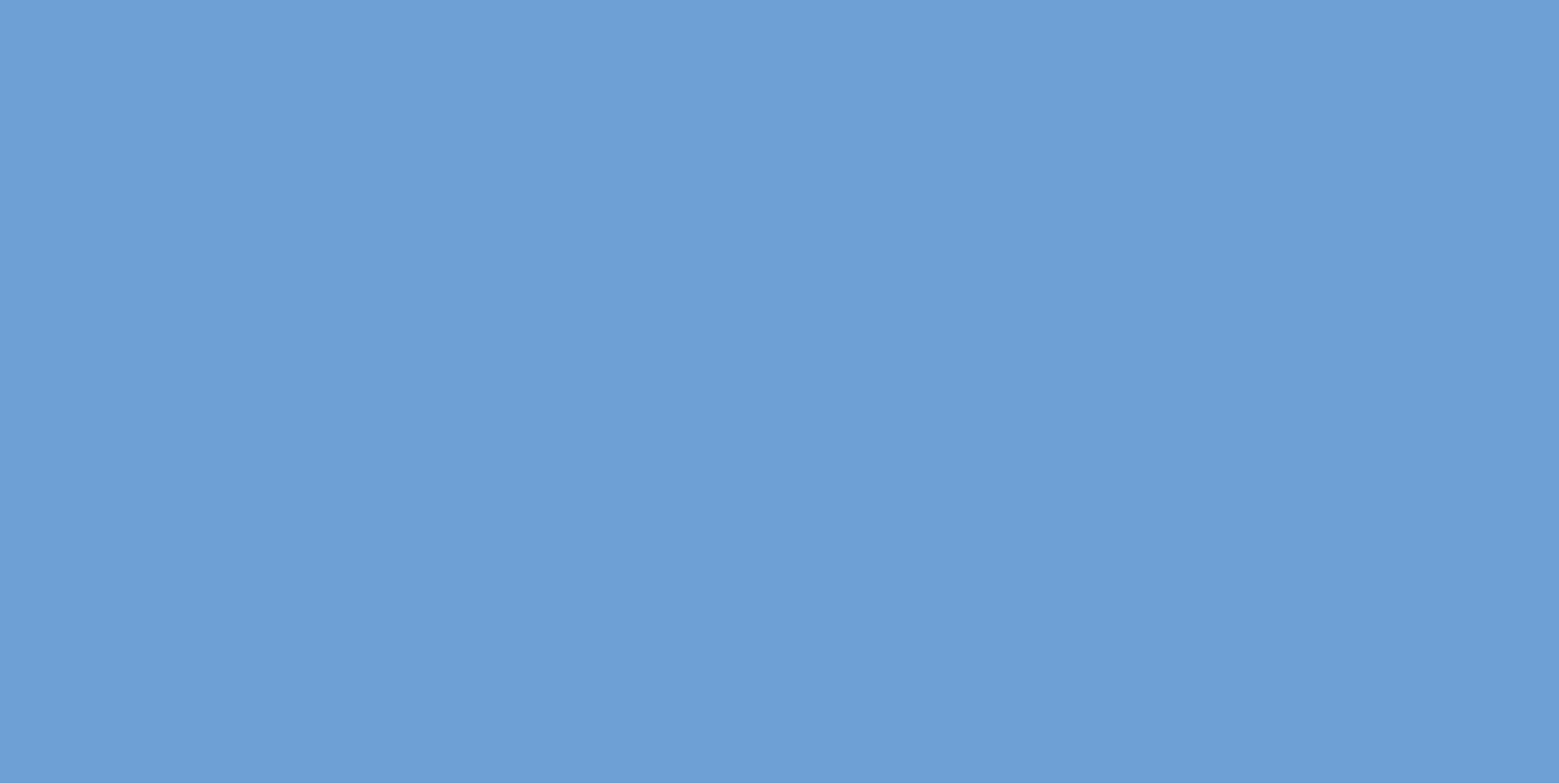 Účelem hry není určit vítěze, ale povzbudit diskusi.
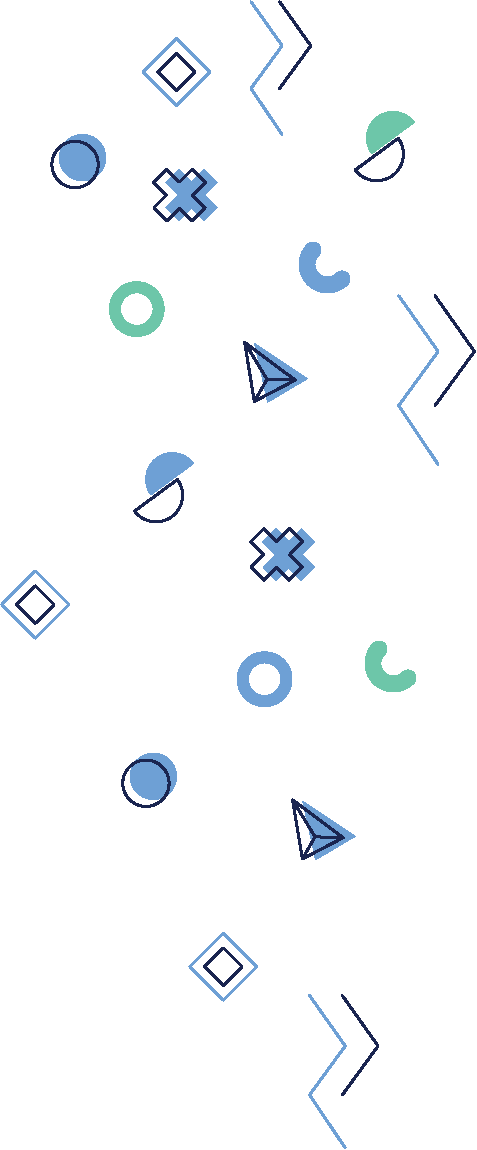 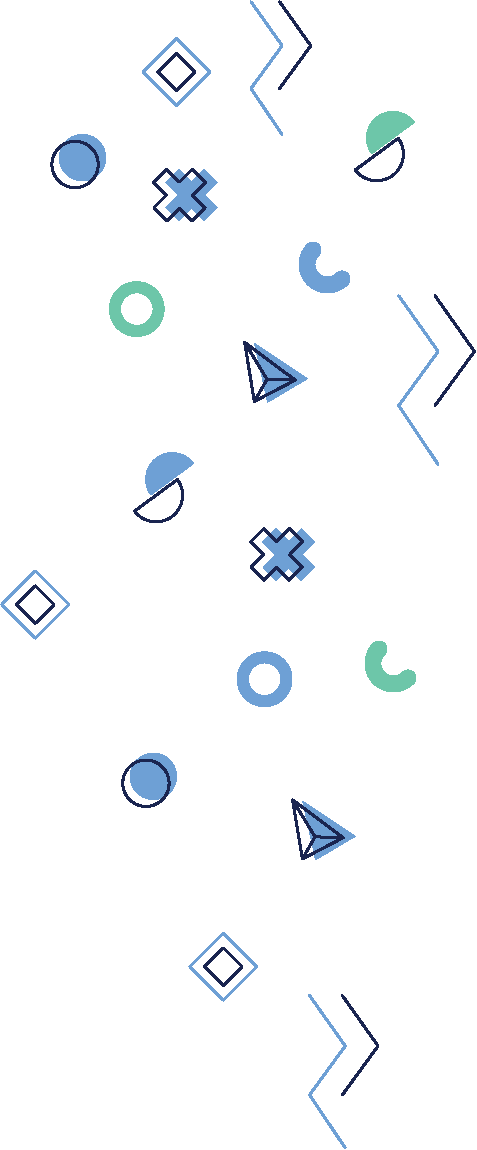 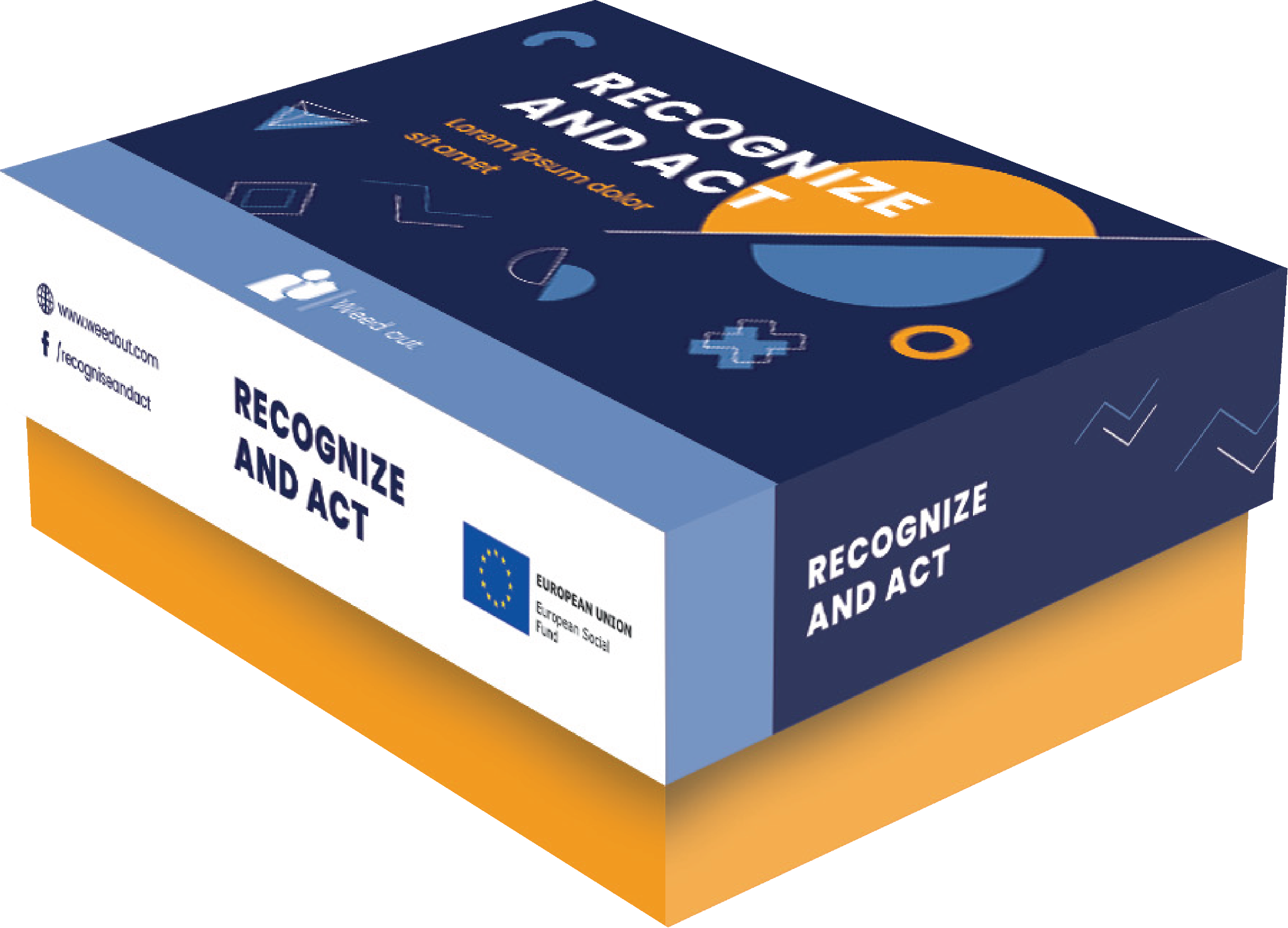 [Speaker Notes: DURAKS]
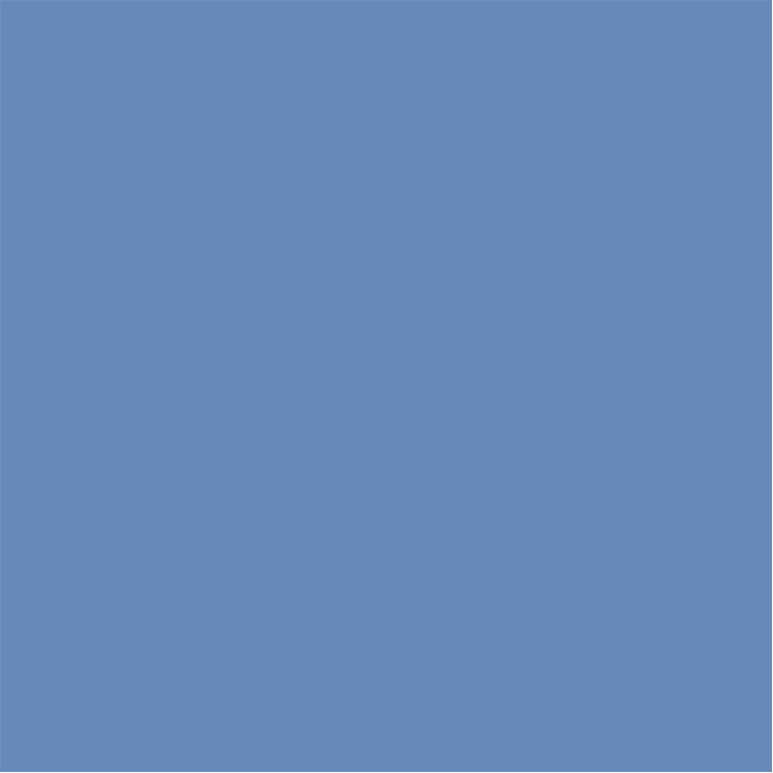 Několik způsobů, jak hrát hru
Skupinová hra
Stresoměr
Osobní stresoměr
Vyřešte situace
Čtyři cesty
Domino
Vyberte si řešení
Ano, ale...
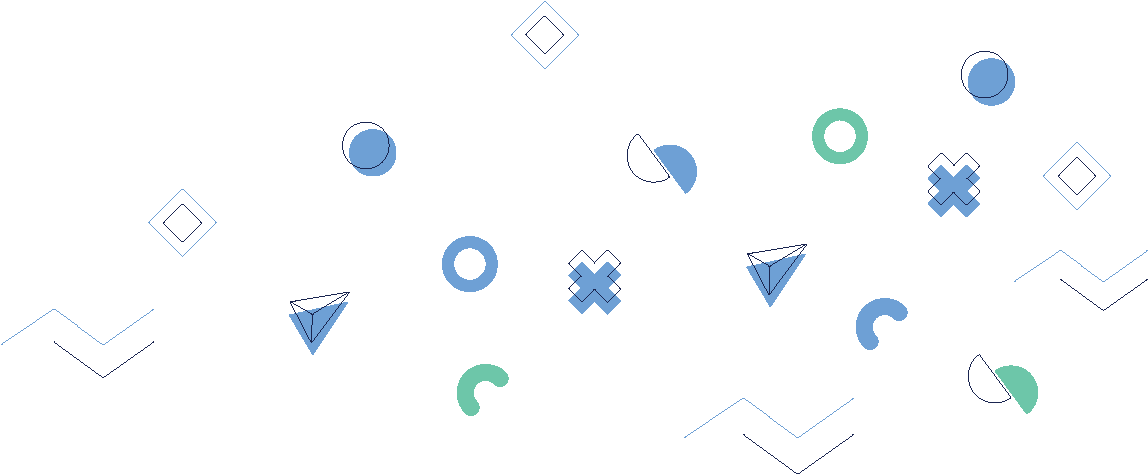 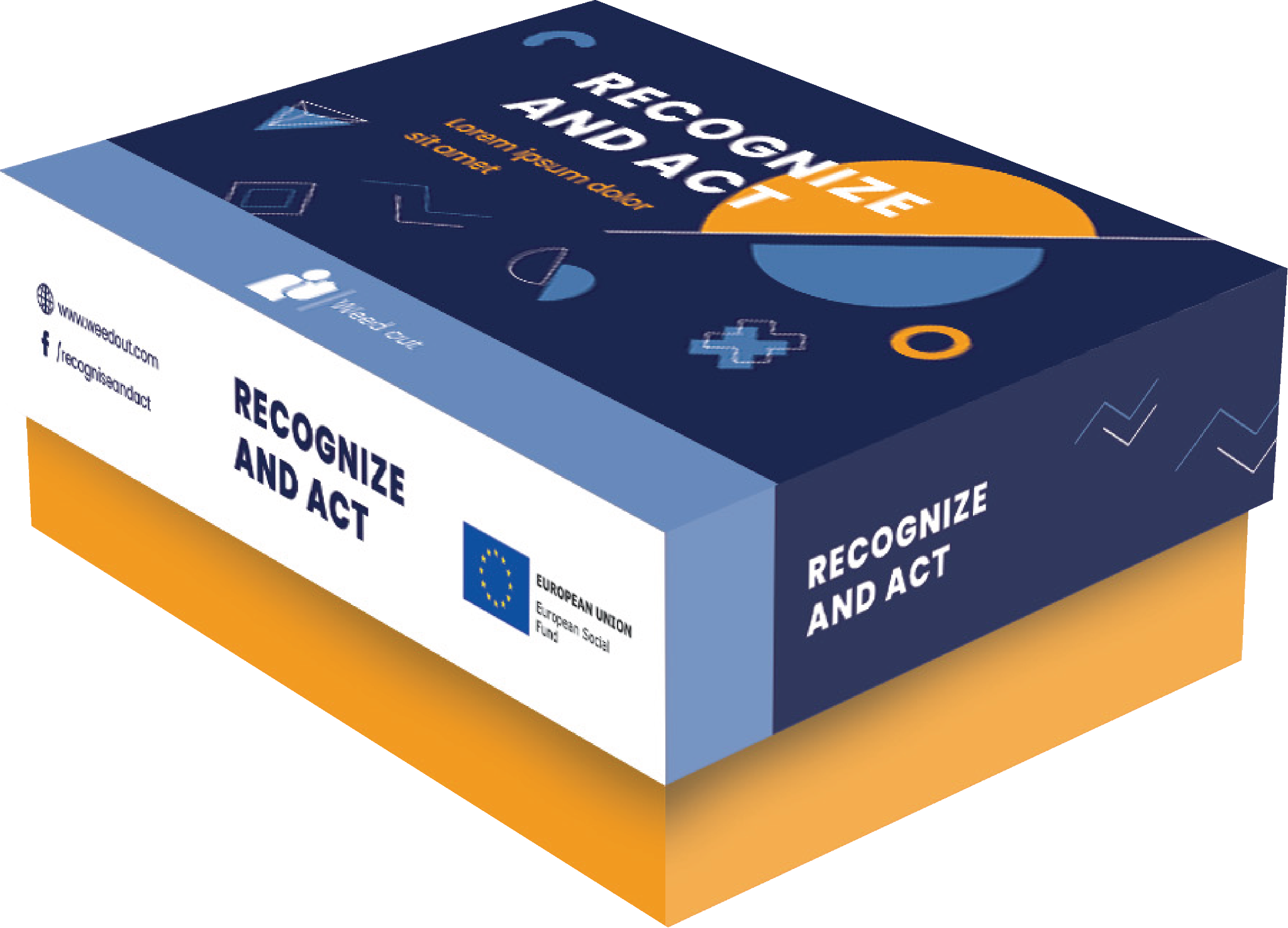 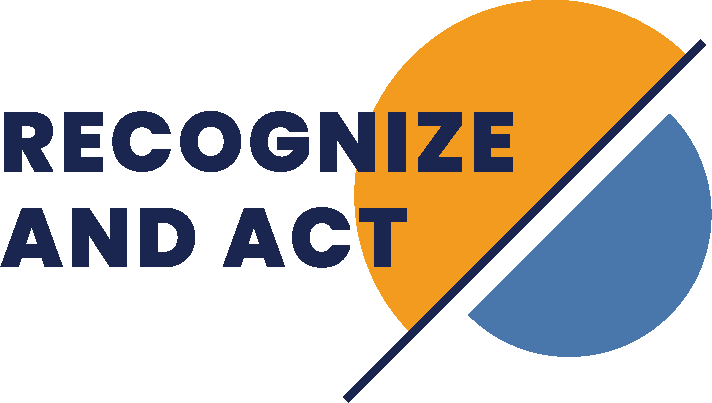 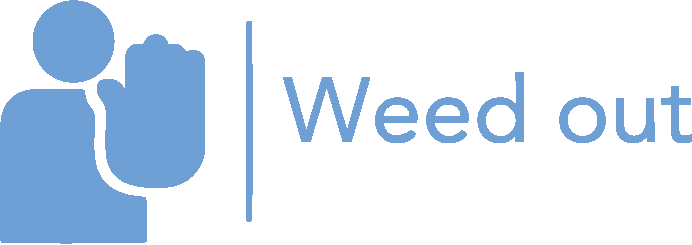 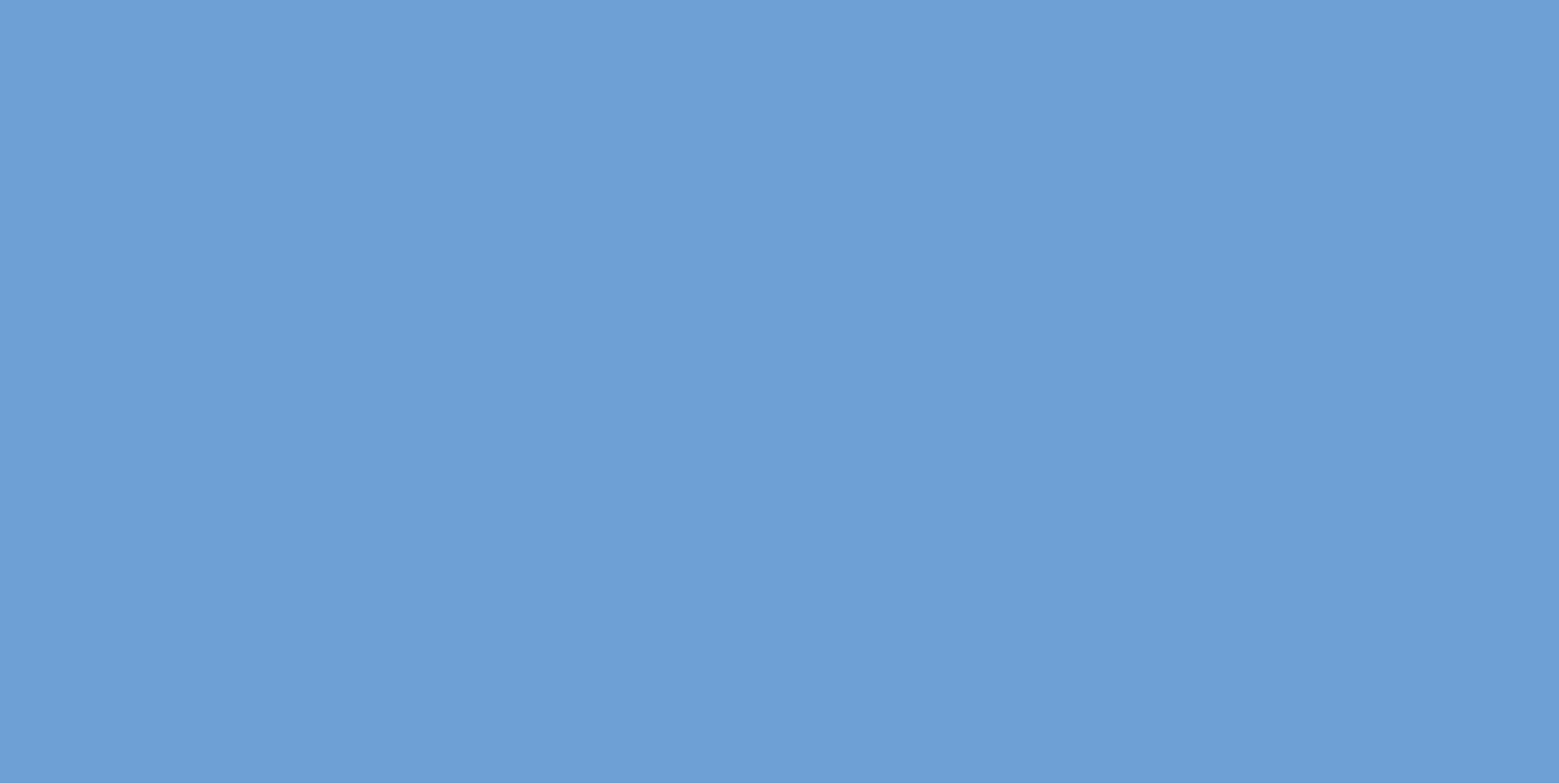 1. hra
Skupinová hra
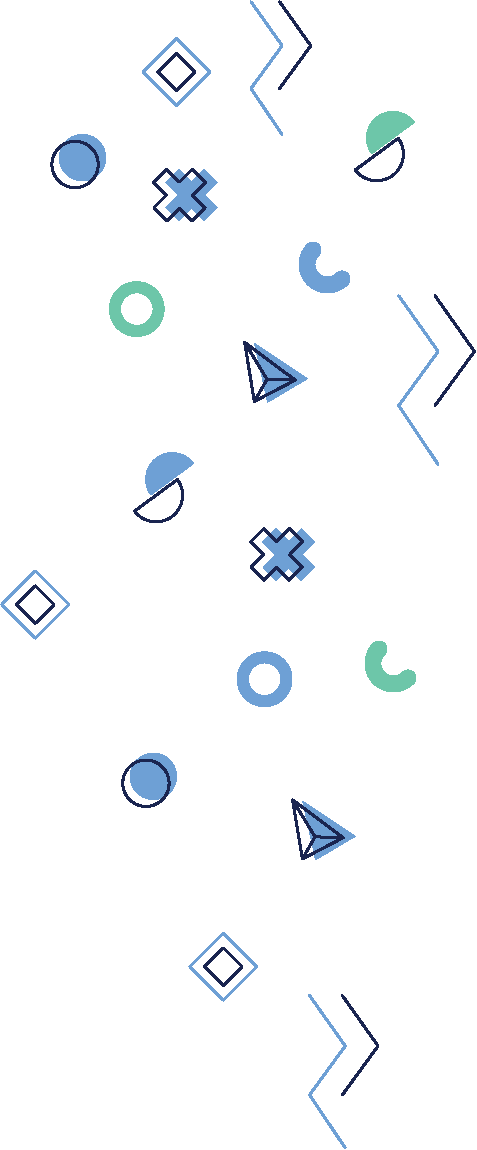 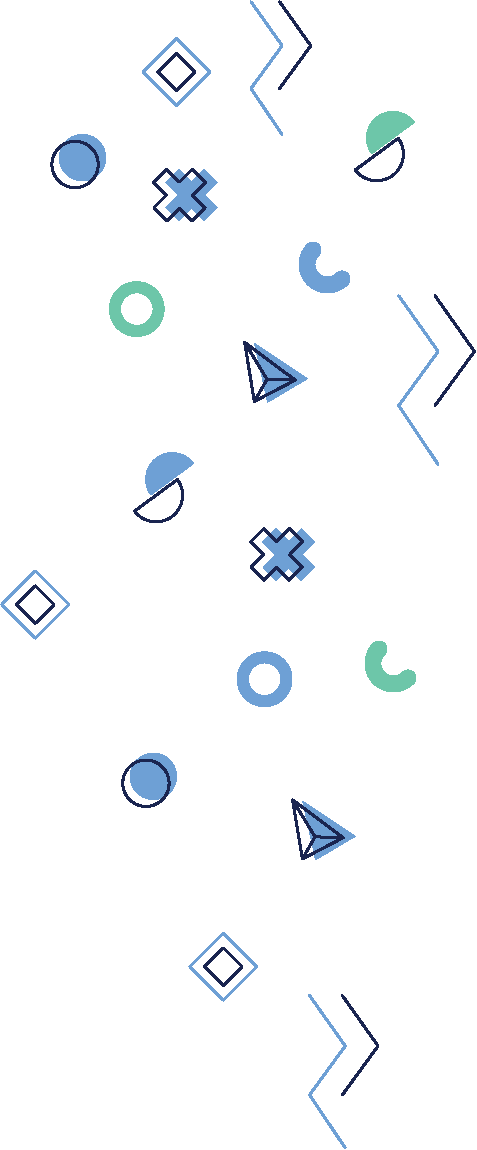 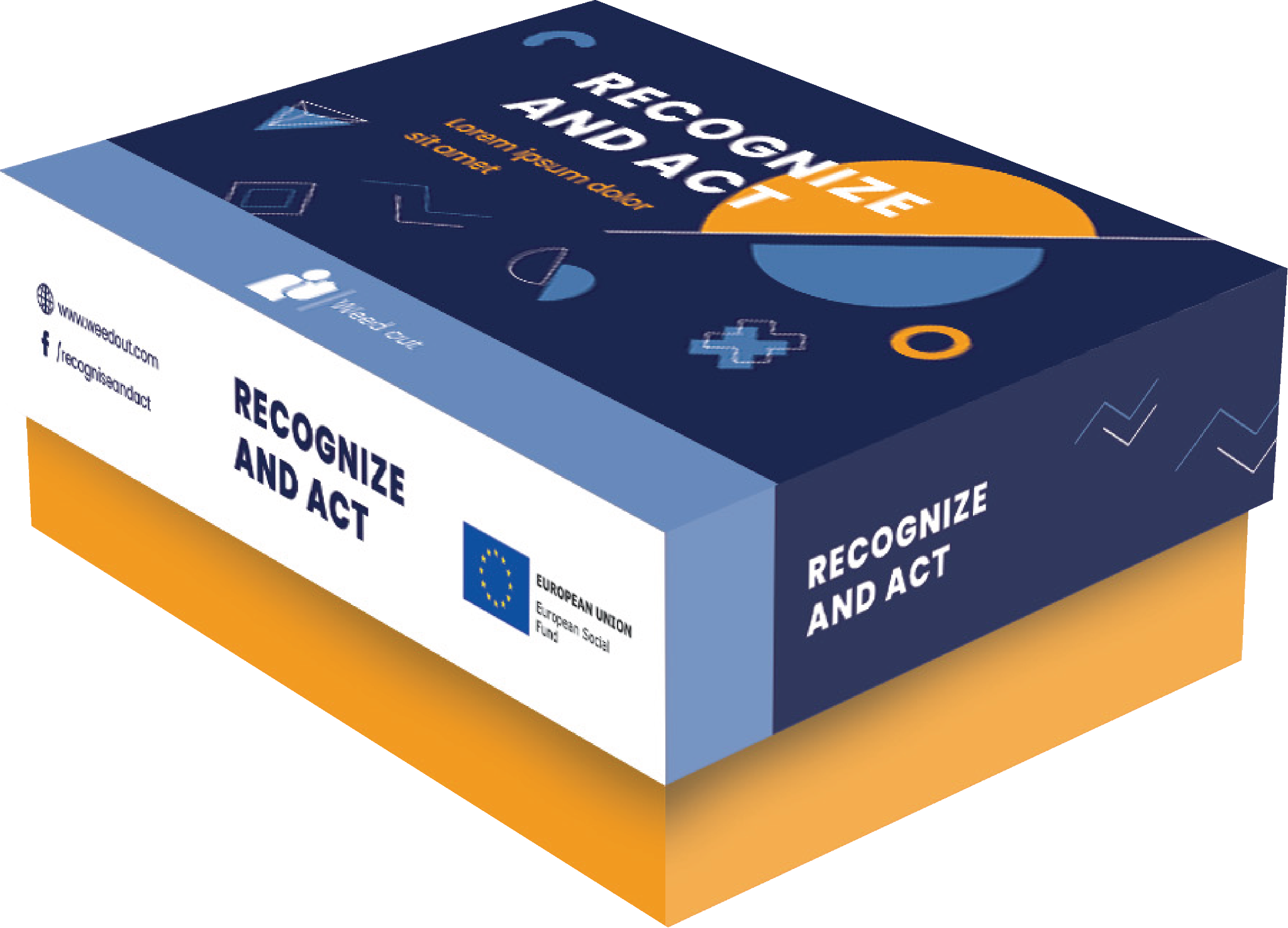 [Speaker Notes: DURAKS]
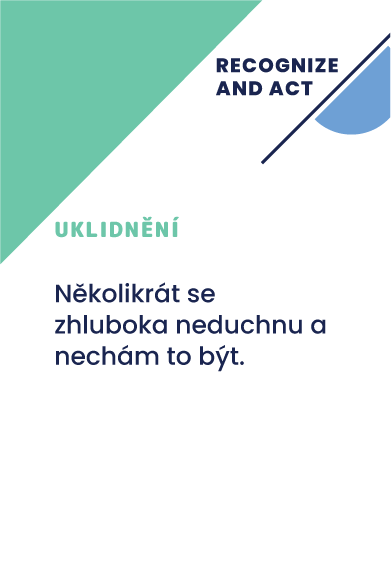 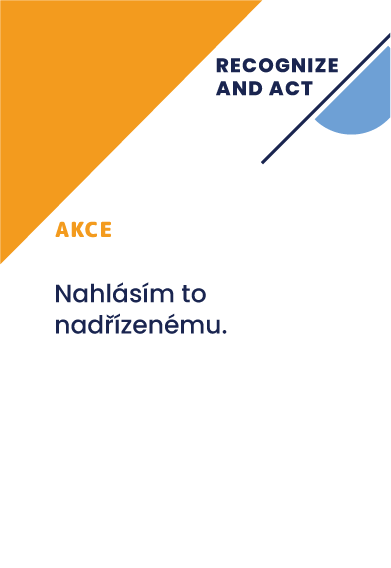 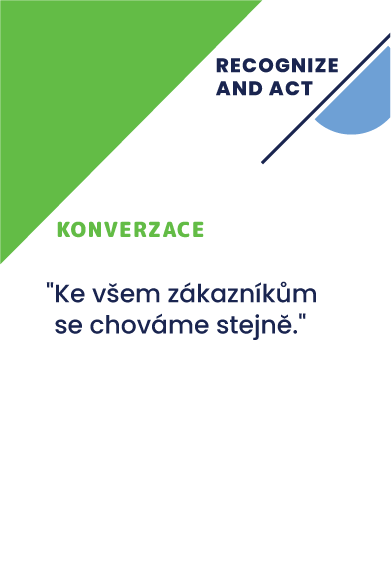 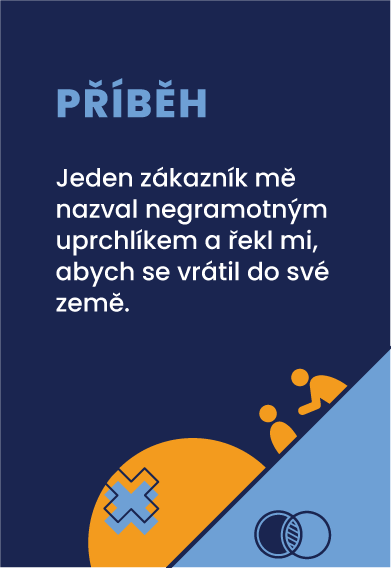 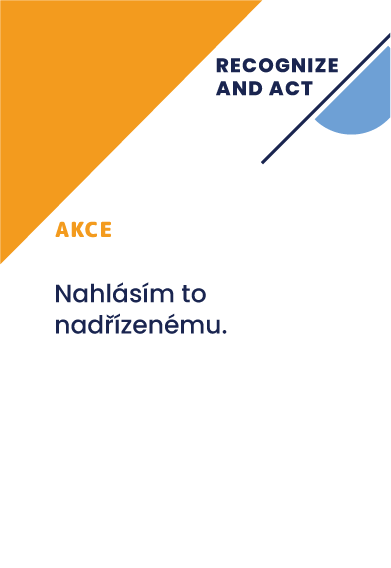 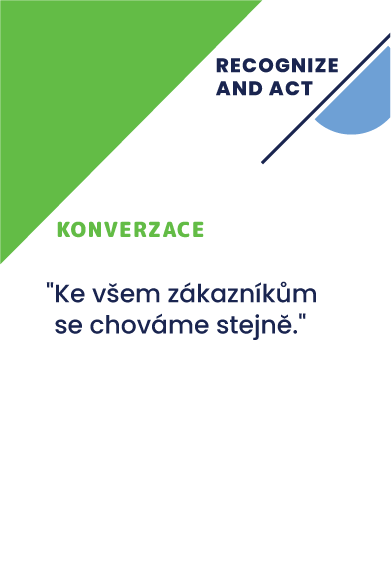 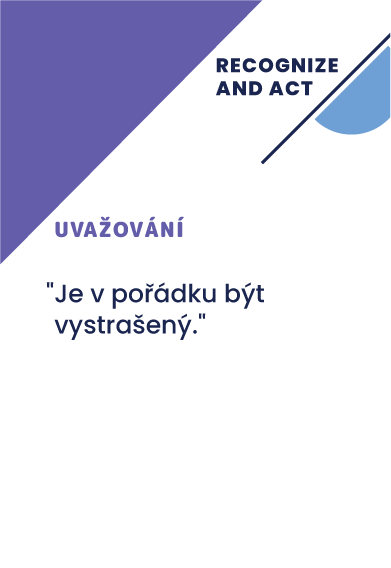 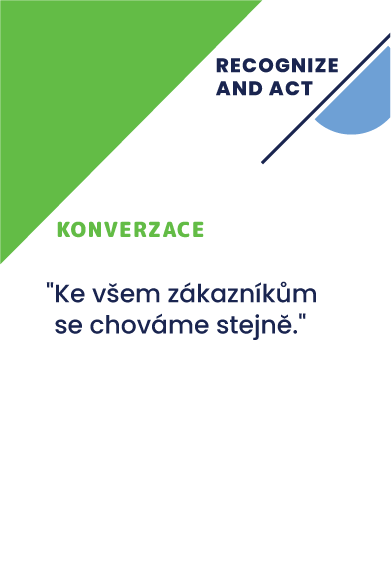 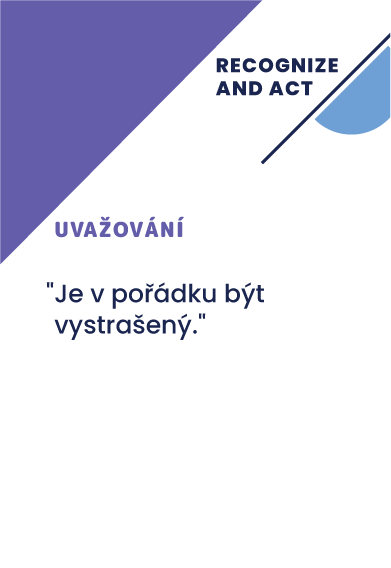 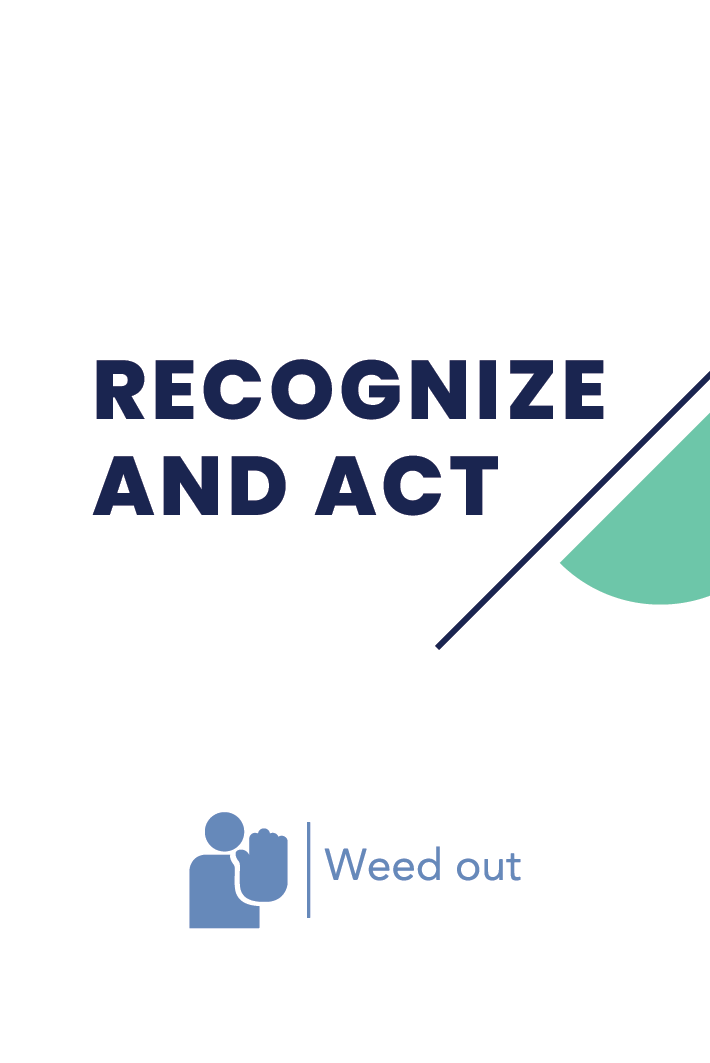 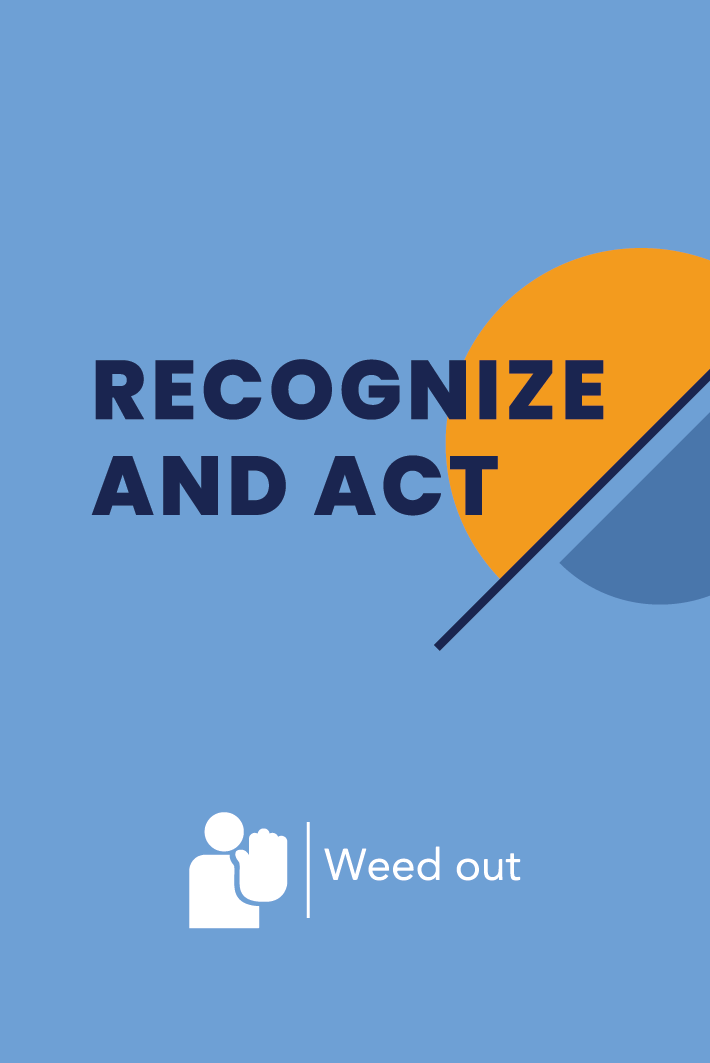 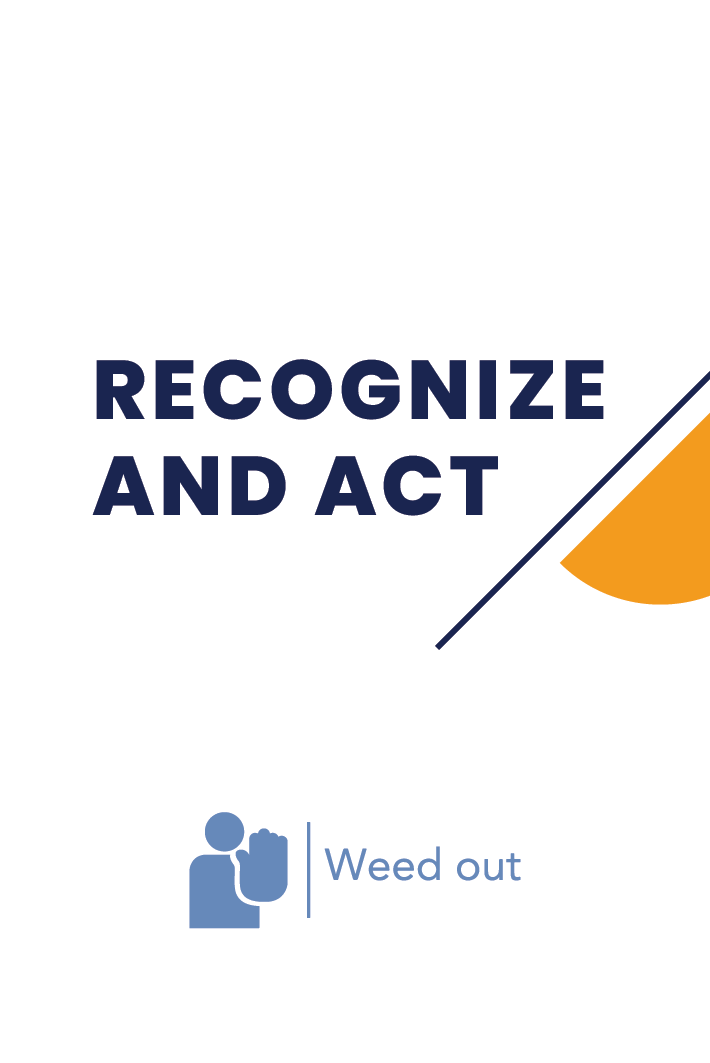 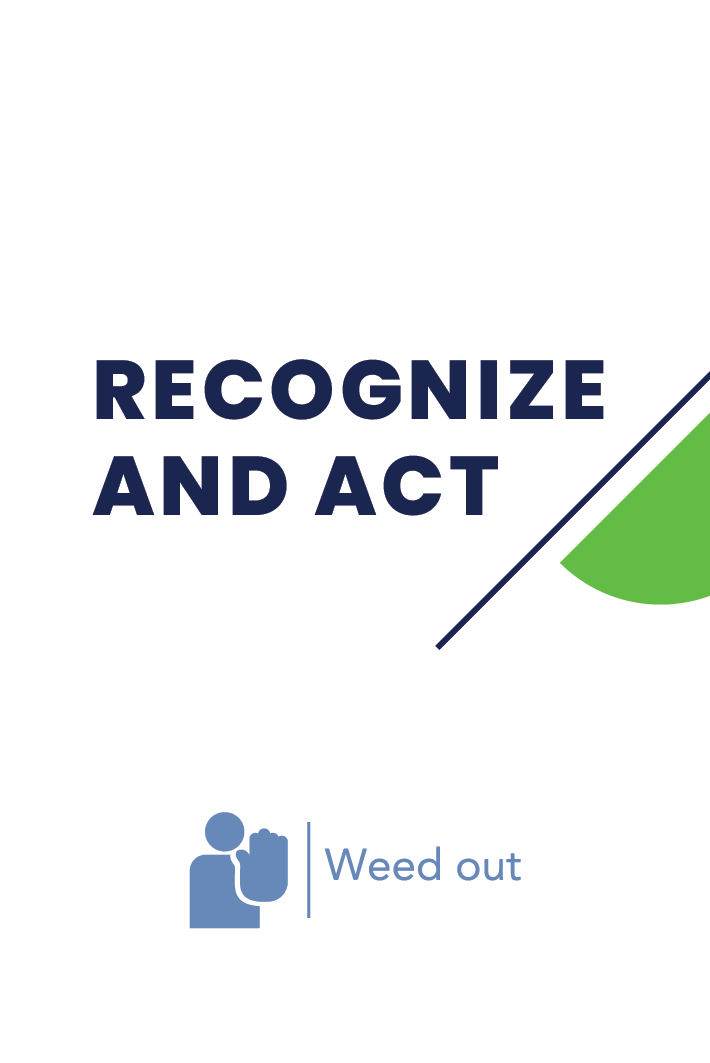 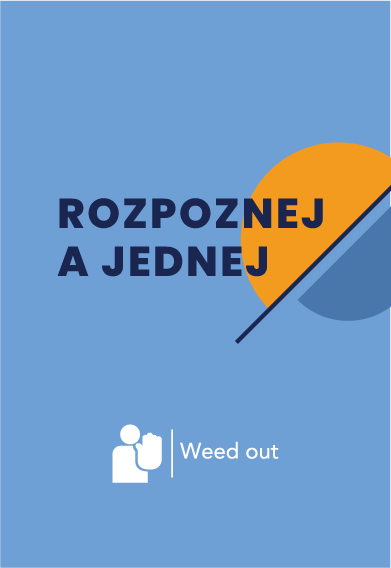 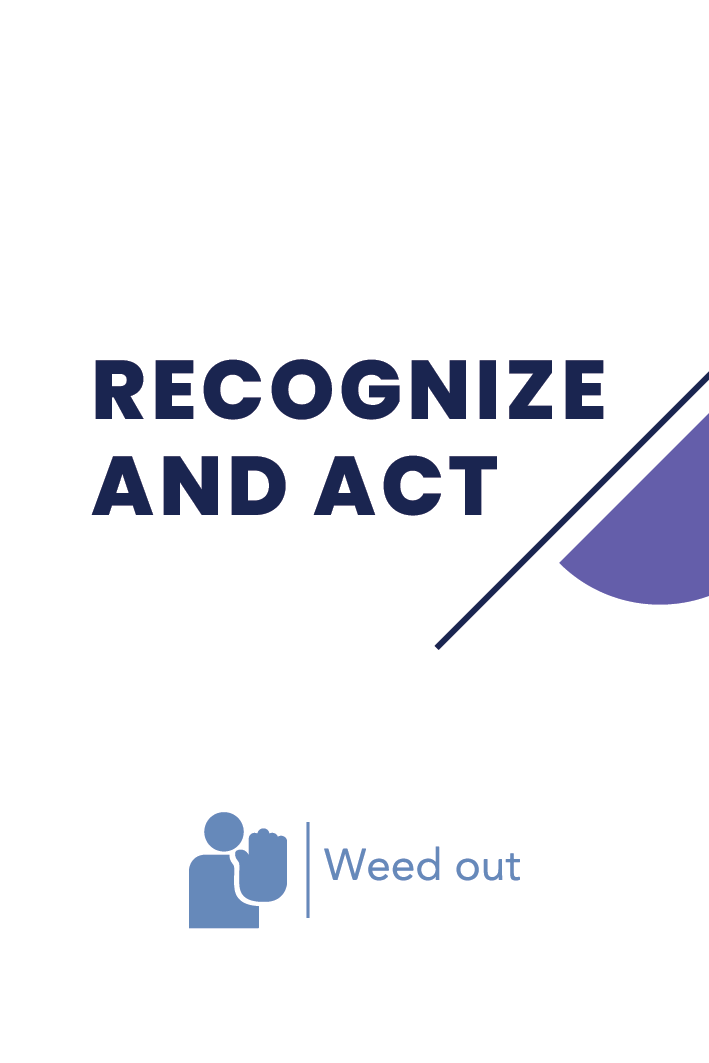 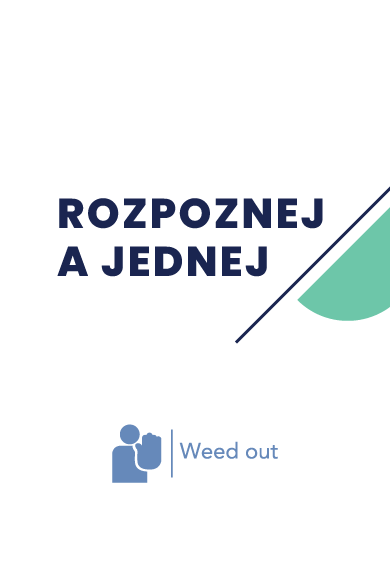 [Speaker Notes: “Duraks”]
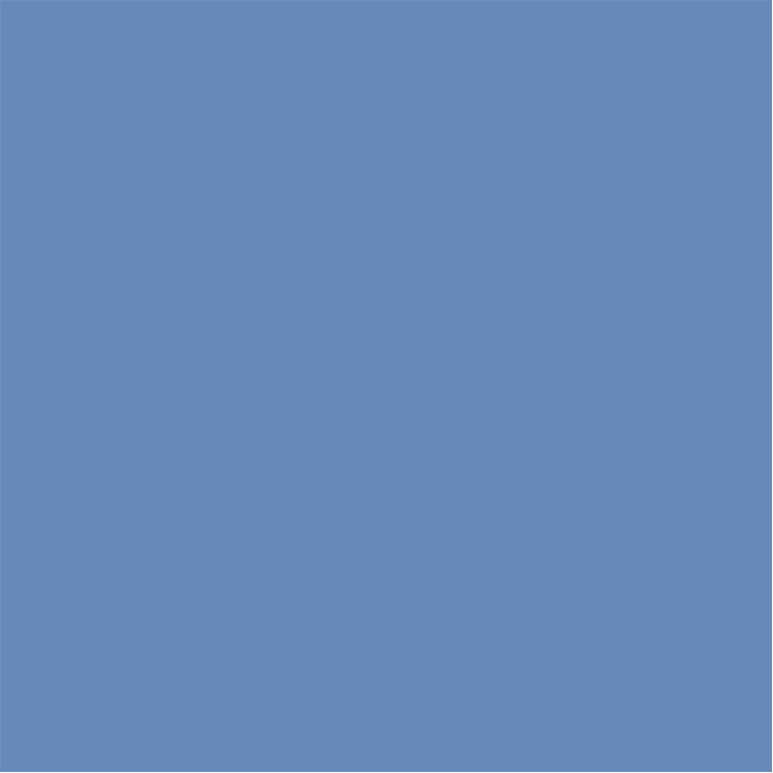 Skupinová hra
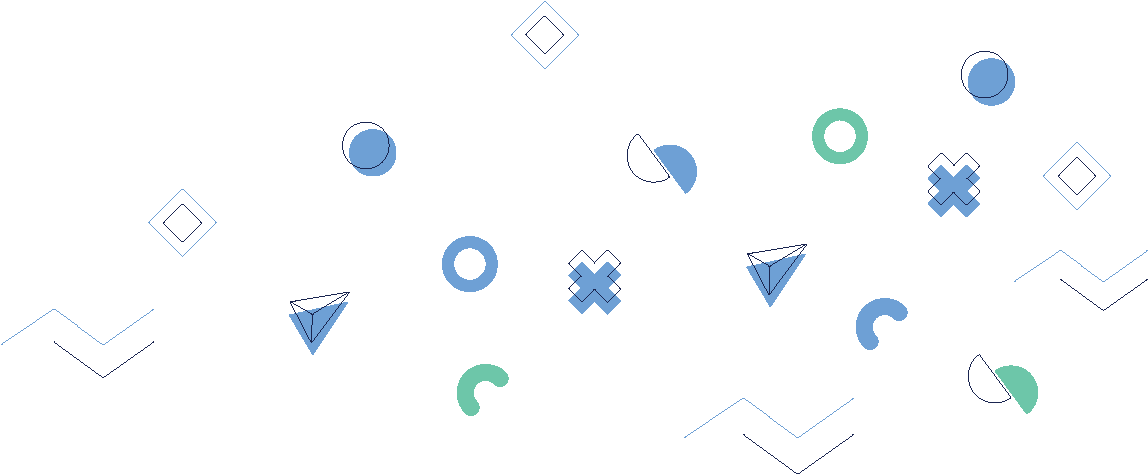 Příprava
Počet účastníků 2-6
Hráči sedí u stolu v kruhu
Kapitán zamíchá dohromady všechny čtyři skupiny karet s řešením a rozdá je po 6-ti kartách každému účastníkovi.
Zbývající karty se položí lícem dolů vedle hromádky karet situací.
Jako první zahajuje kapitán. Hráči si střídavě lížou jednu kartu situace, kterou bude analyzovat.
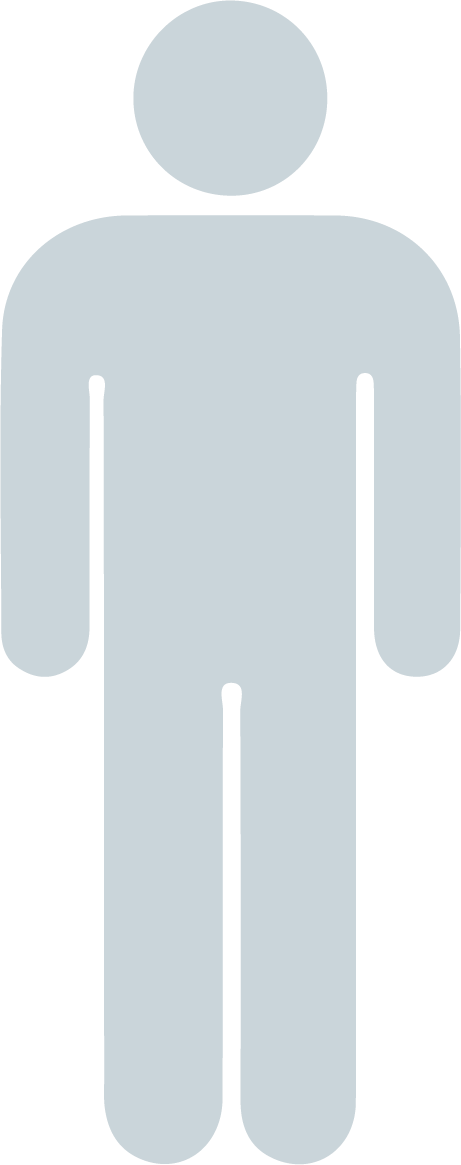 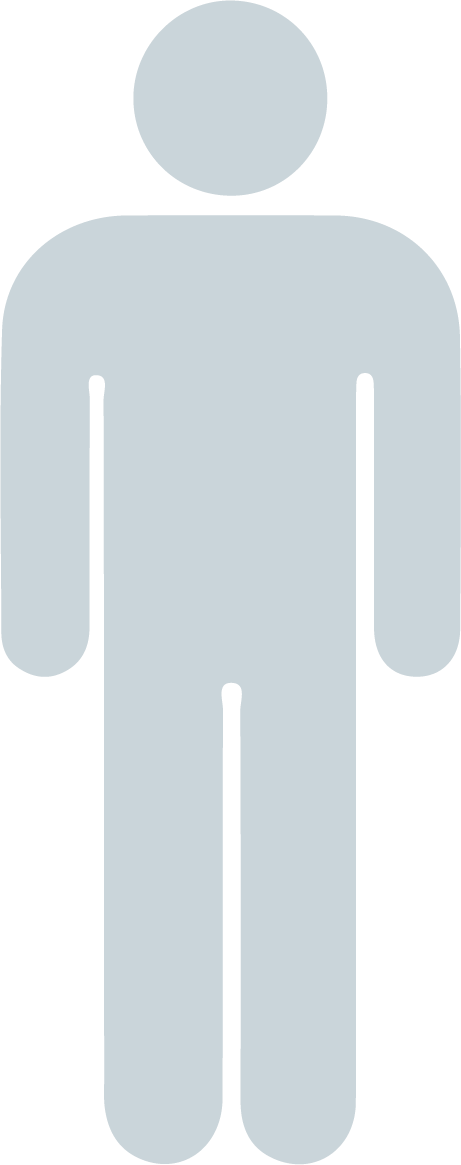 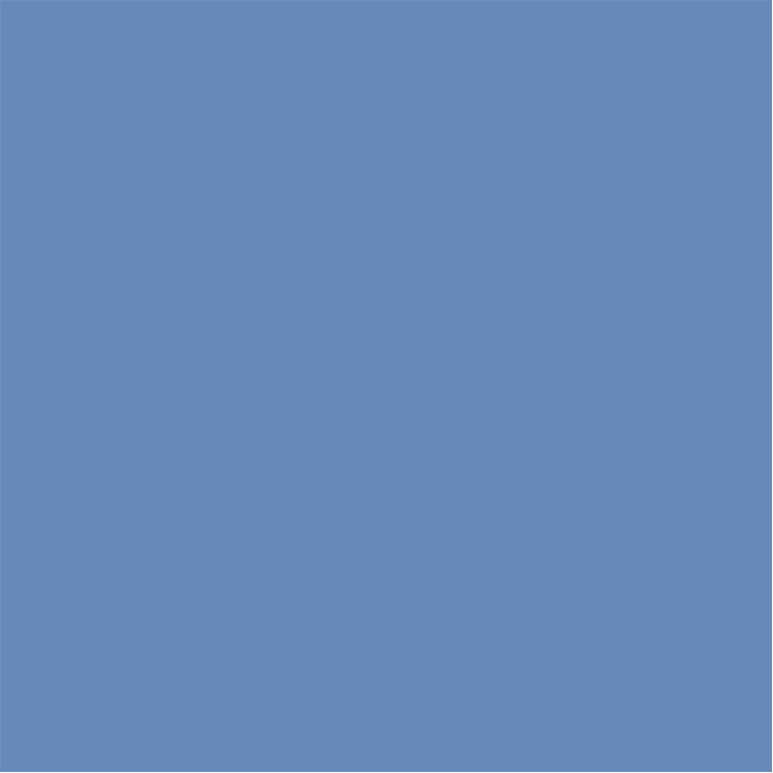 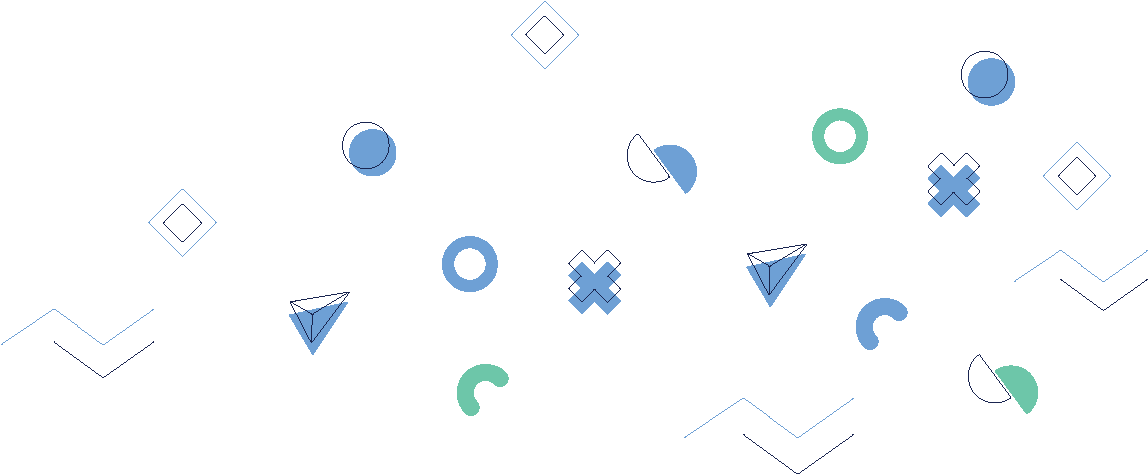 Skupinová hra
Hraní
První hráč si z hromádky vybere jednu ze situací z balíčku a přečte ji. Situaci lze v případě potřeby přizpůsobit konkrétnímu pracovnímu prostředí.
Kapitán vyzve každého účastníka, aby ve svých karet v ruce našel jednu, která by pomohla vyřešit danou situaci.
Účastníci se střídají ve vykládání karet a vysvětlují, jak může daná karta pomoci vyřešit situaci. Skupina diskutuje o tom, zda je řešení přijato, či nikoli. Pokud se názory liší, rozhodující slovo má kapitán.
Pokud hráč, který je na řadě,  nemá vhodnou kartu řešení, vezme si novou kartu řešení z hromádky, až do doby, než najde vhodné řešení.
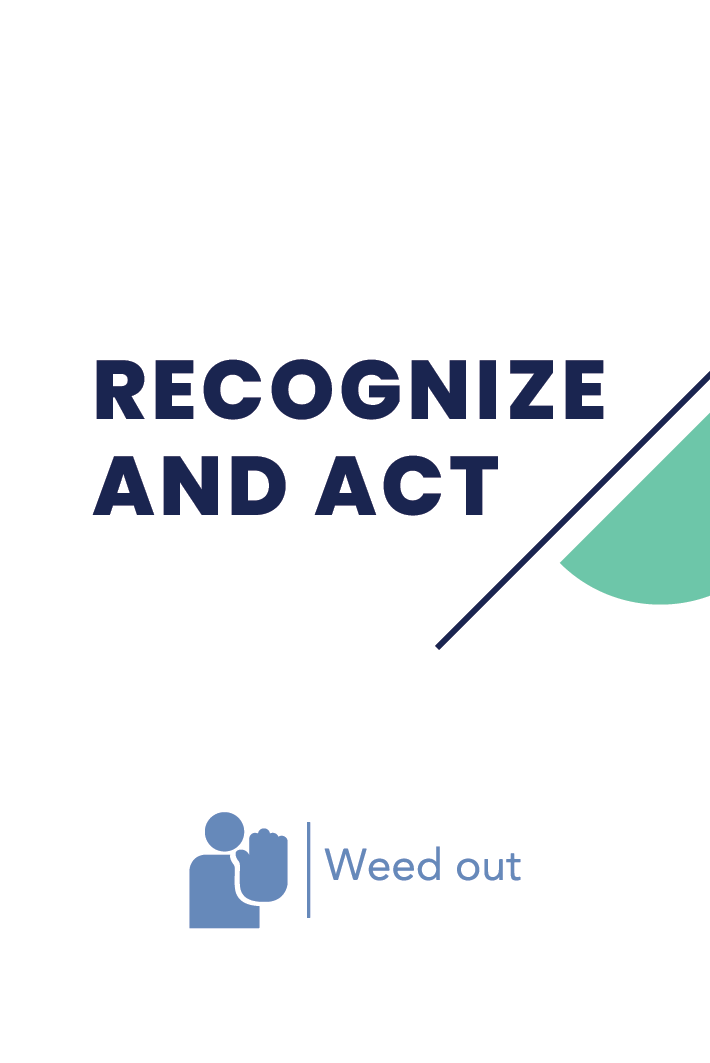 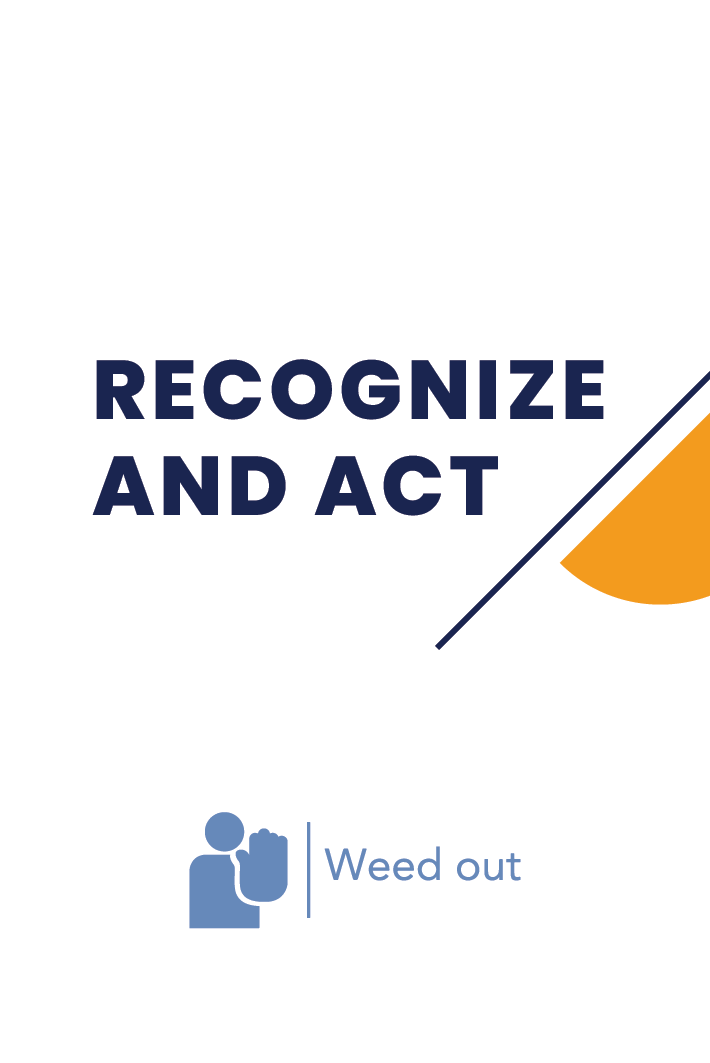 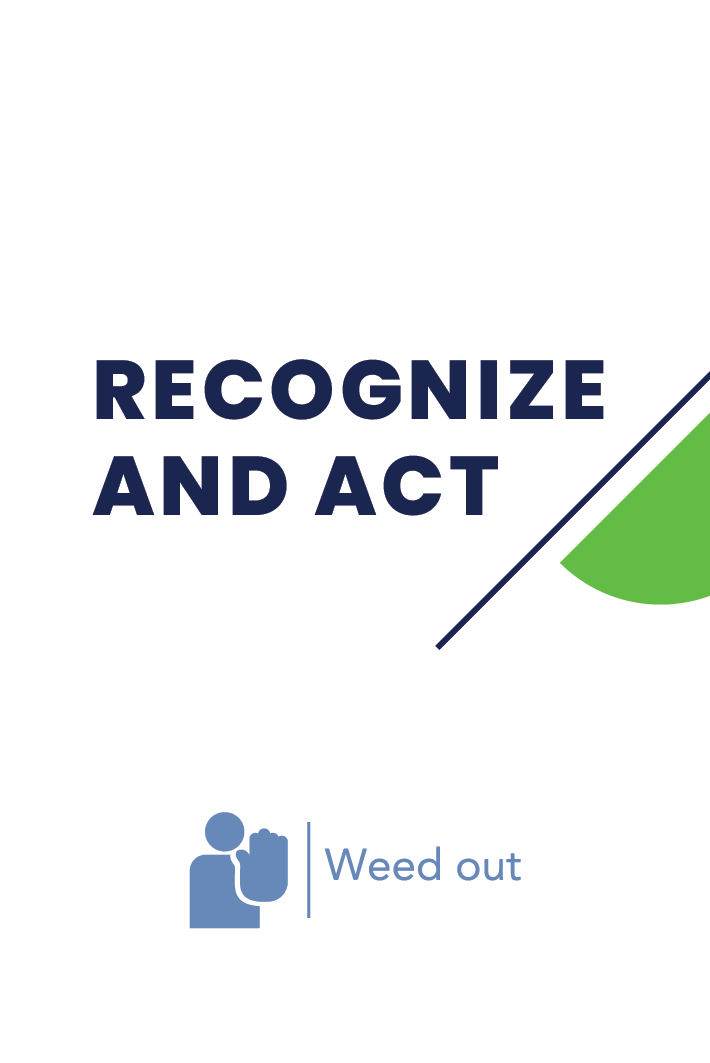 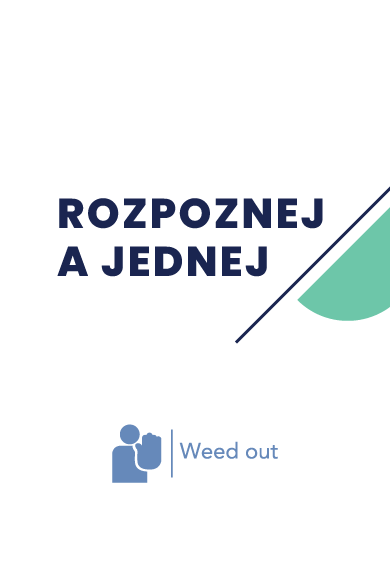 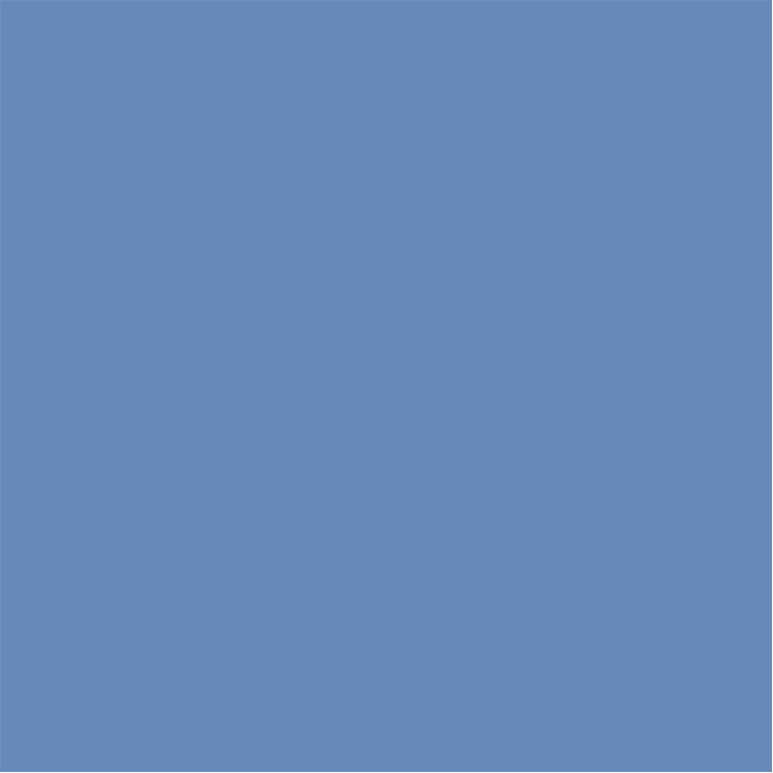 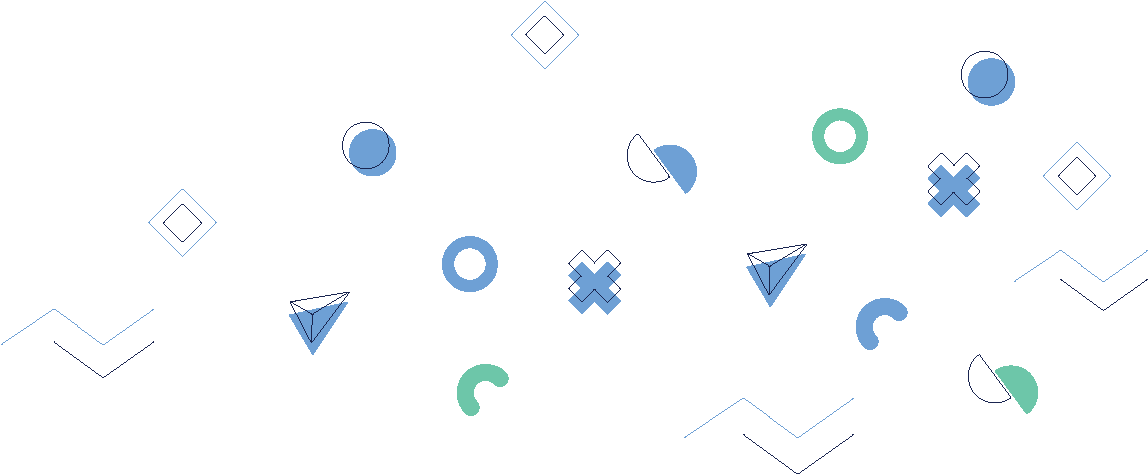 Skupinová hra
Ukonční hry
Poté, co každý odehraje svou kartu situace, jsou zahrané karty odloženy stranou a hráč po levici vedoucího hry přebírá kontrolu hru

Nové karty řešení se nepřijímají - hra pokračuje se stávajícím počtem karet.

Hra končí, když některému z hráčů dojdou karty.
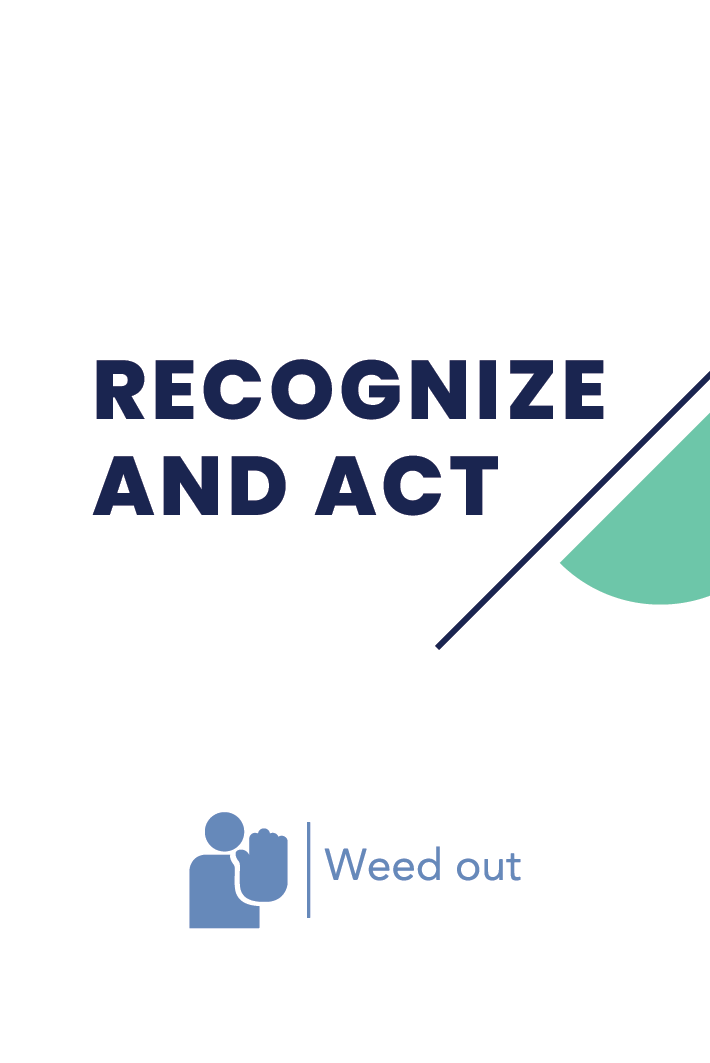 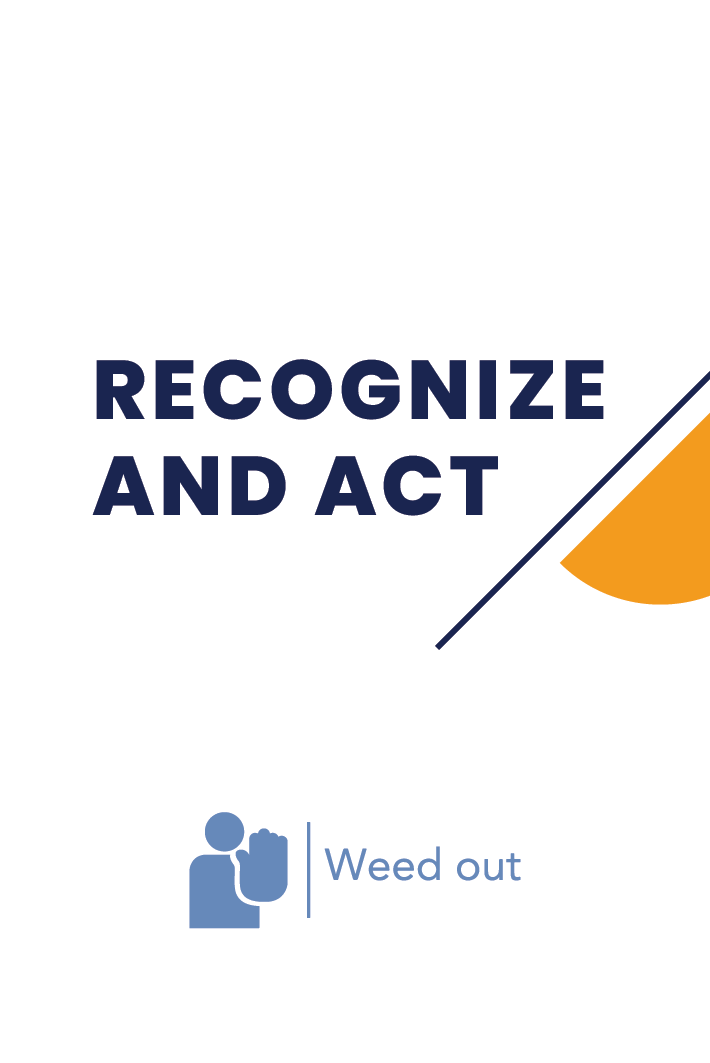 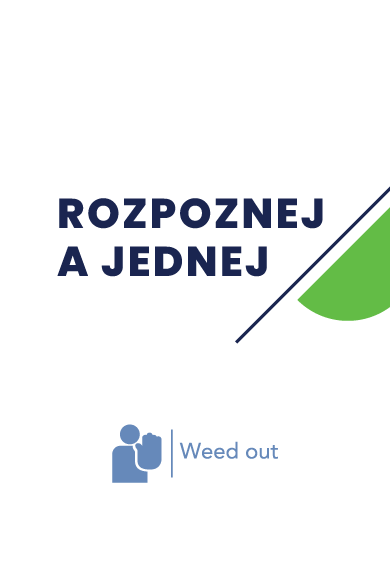 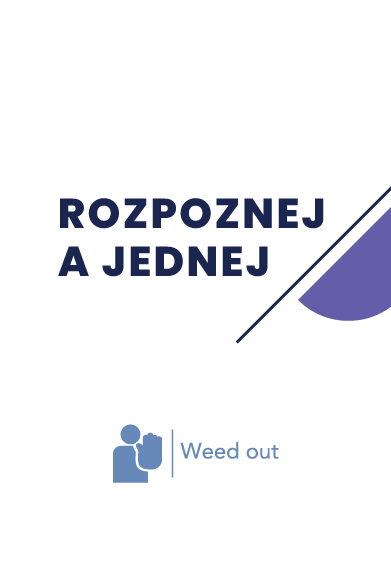 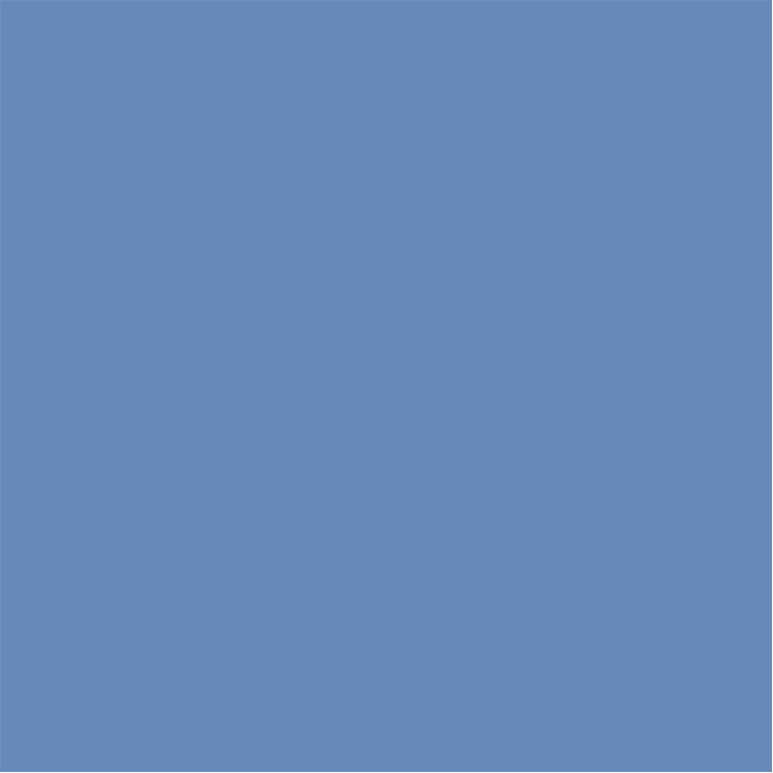 Skupinová hra
Několik připomínek
Pokud hráči vidí, že se někomu nedaří najít řešení, je možné hrát hru s otevřenými kartami, kdy všichni hráči vidí karty ostatních a mohou si navzájem pomáhat.
Tato metoda je užitečná pro diskusi o tom, proč se jeden z účastníků rozhodl nezahrát kartu řešení – důvodem může být buď nepřizpůsobivé myšlení, nebo chápání situace rozdíným způsobem.
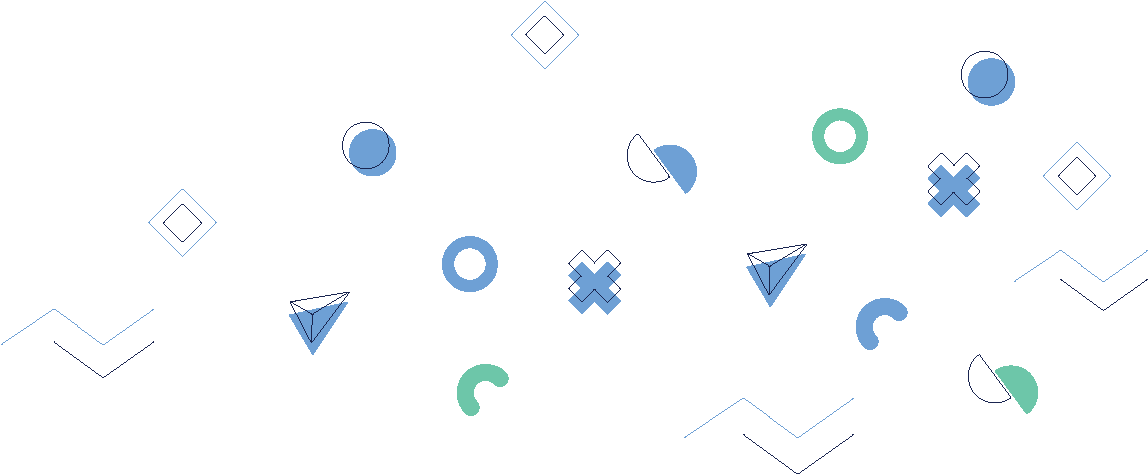 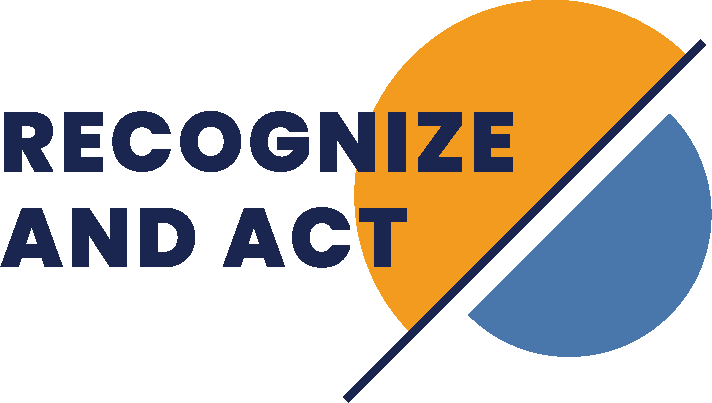 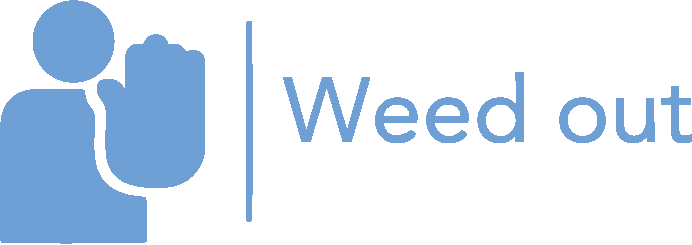 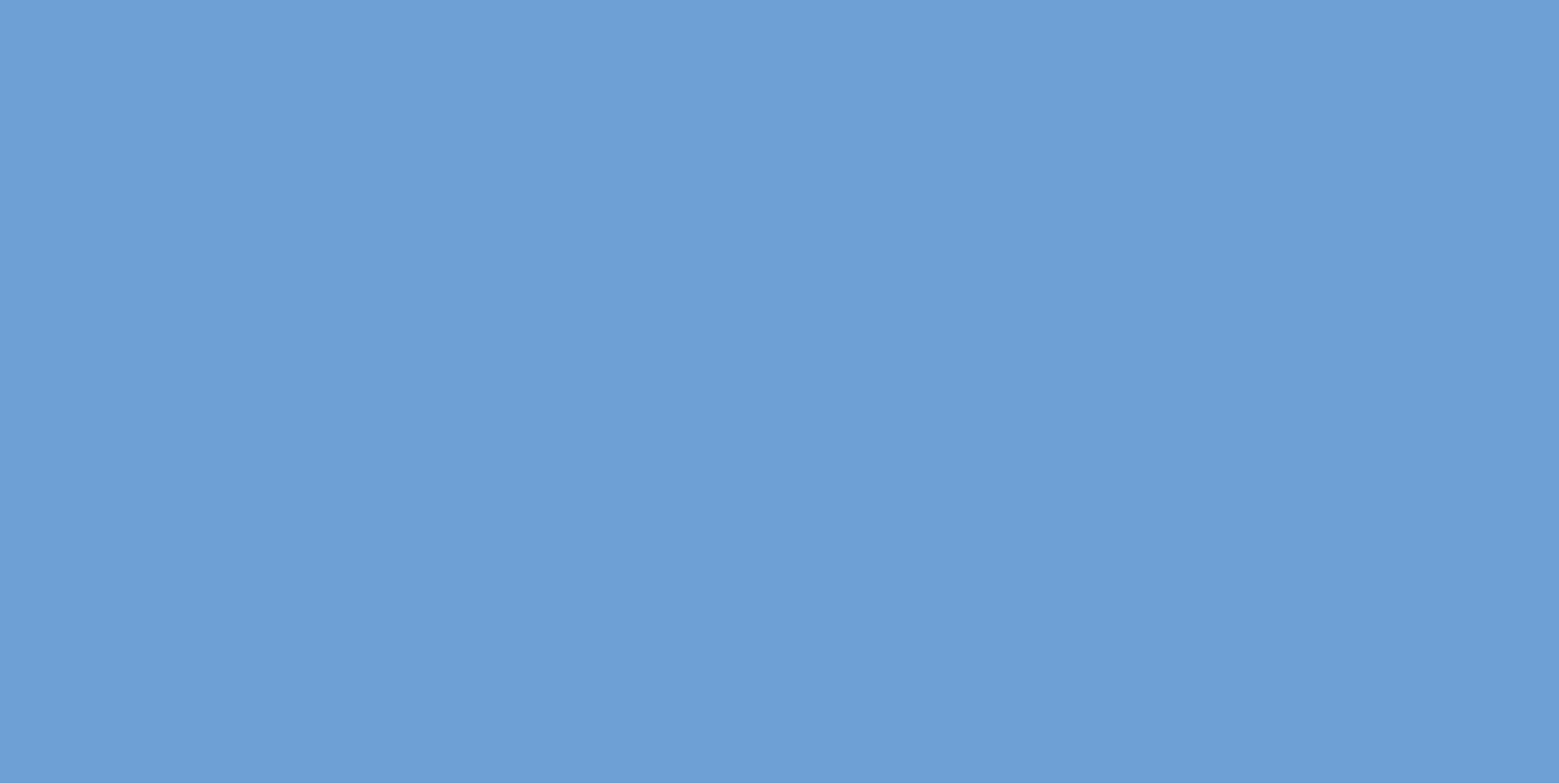 2. hra
Stresoměr
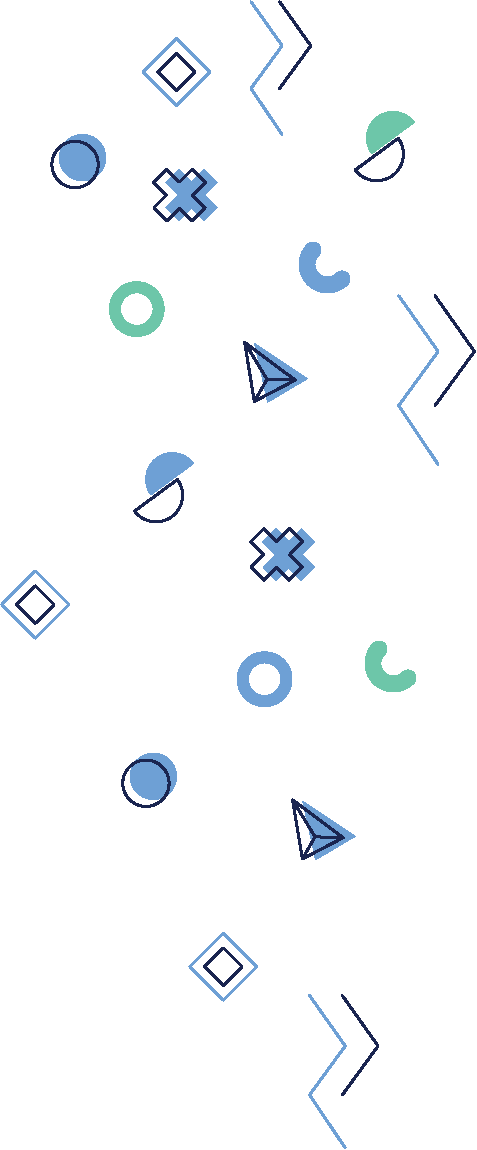 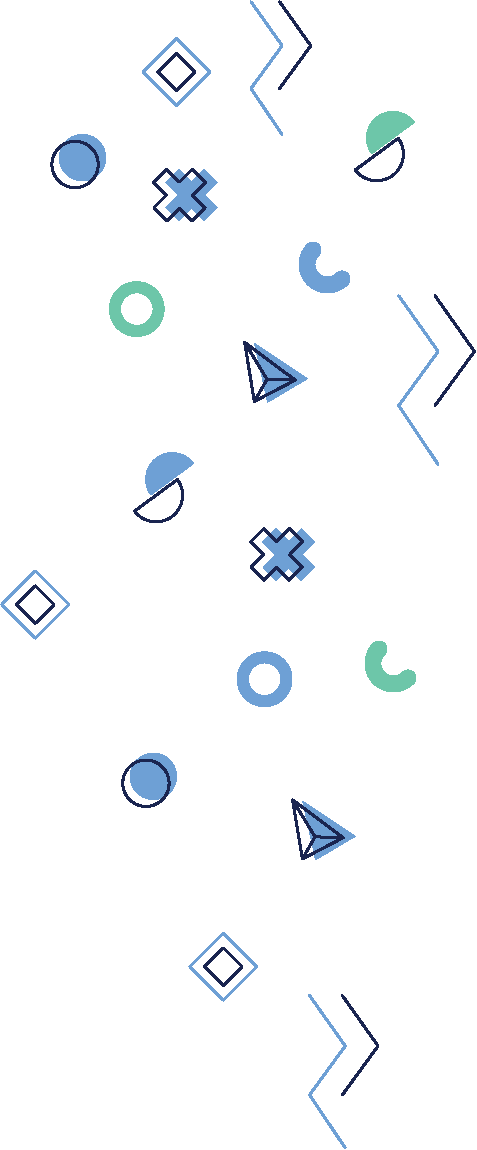 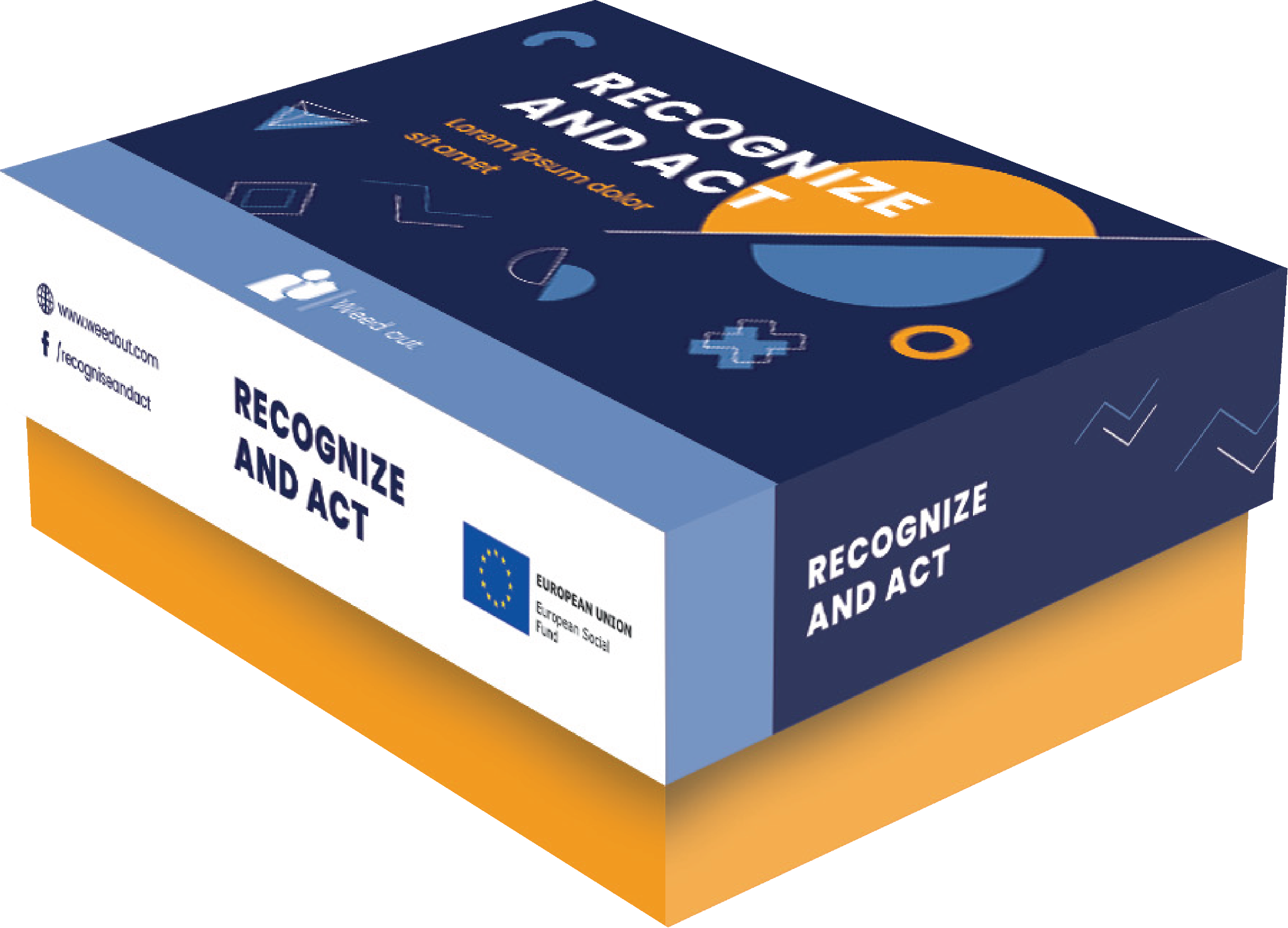 [Speaker Notes: DURAKS]
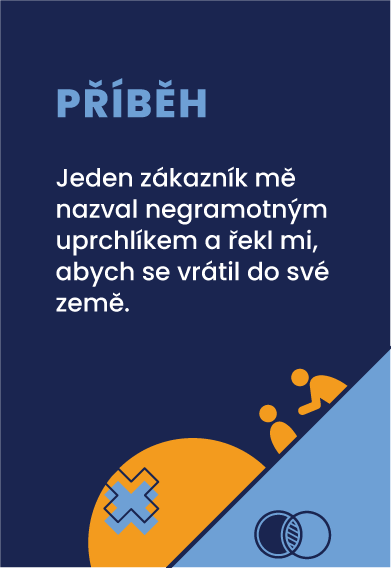 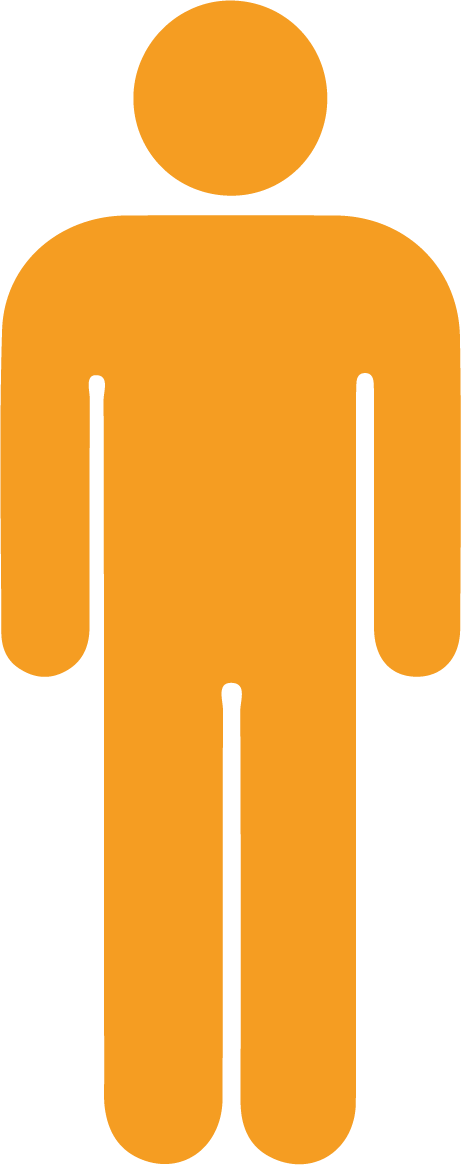 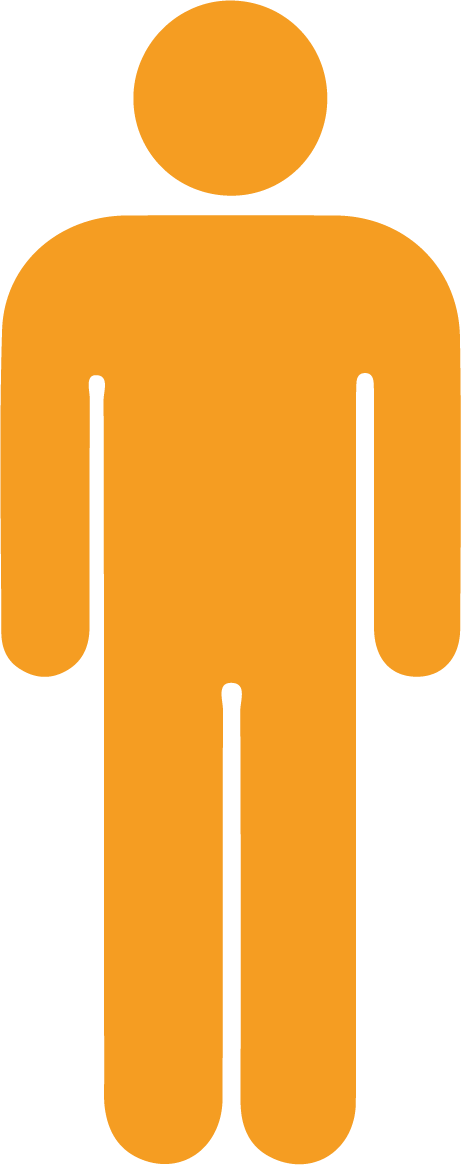 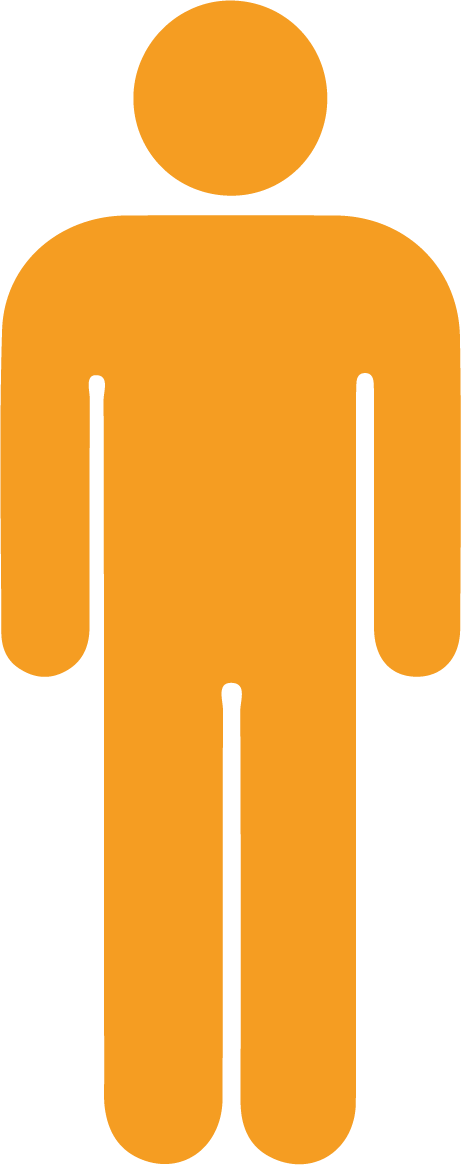 -10   -9   -8   -7   -6   -5   -4   -3   -2  -1   0    1    2    3    4    5    6    7    8    9   10
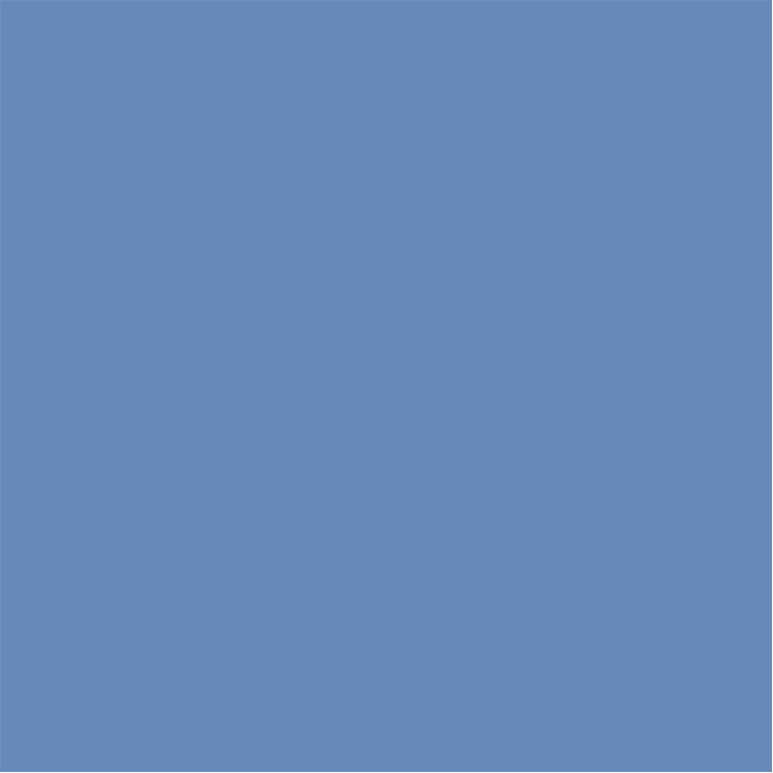 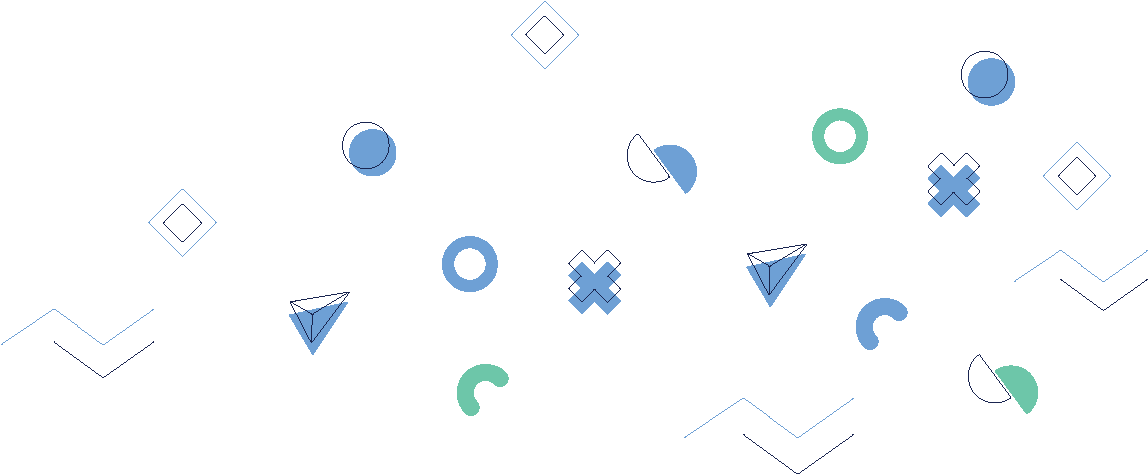 Sociometrie
Příprava
Počet hráčů - od 2 do 20 podle kapacity místnosti
Manažer hry předem vybere 10-20 situací, které se mají během hry analyzovat.
Doporučujeme tyto situace doplnit či přizpůsobit podle konkrétního pracovního prostředí a karty použít pouze jako podnět pro vymýšlení situací.
Na podlaze vytvoříme stupnici úrovně stresu od 0 do 10 nebo od -10 do +10 podle kapacity prostor
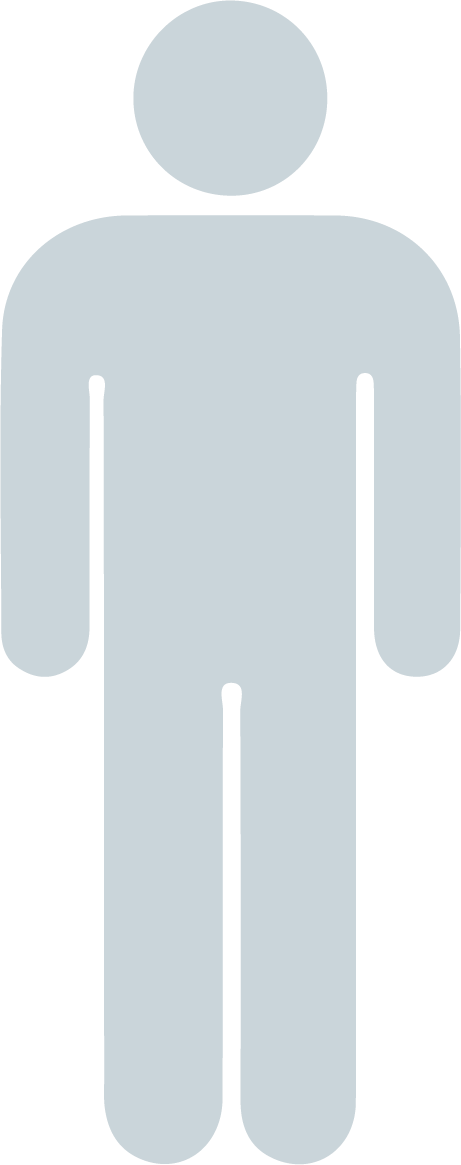 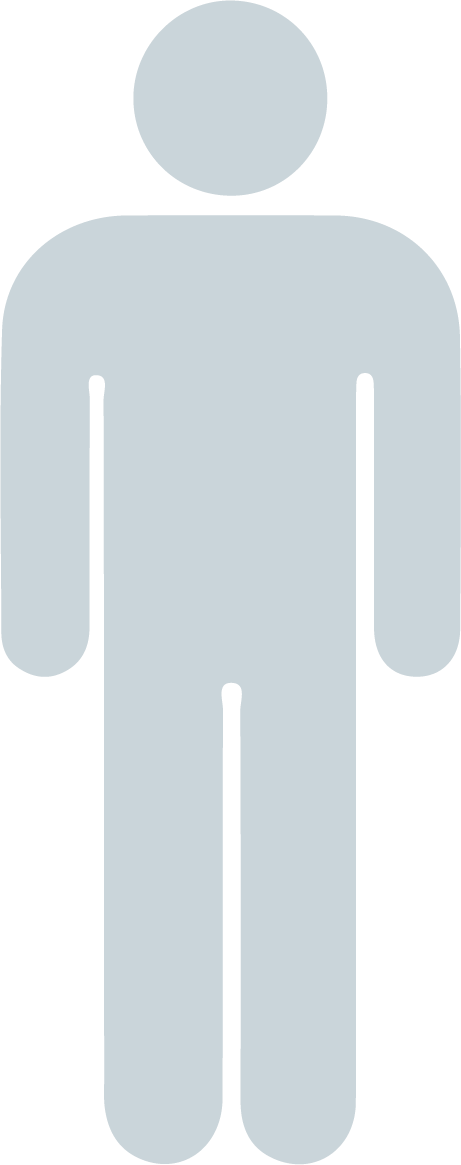 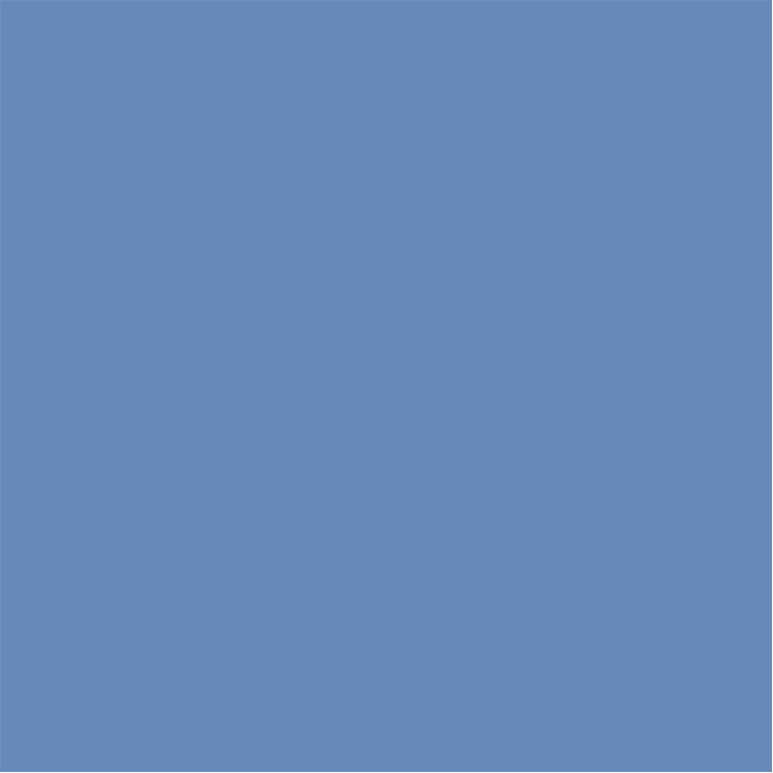 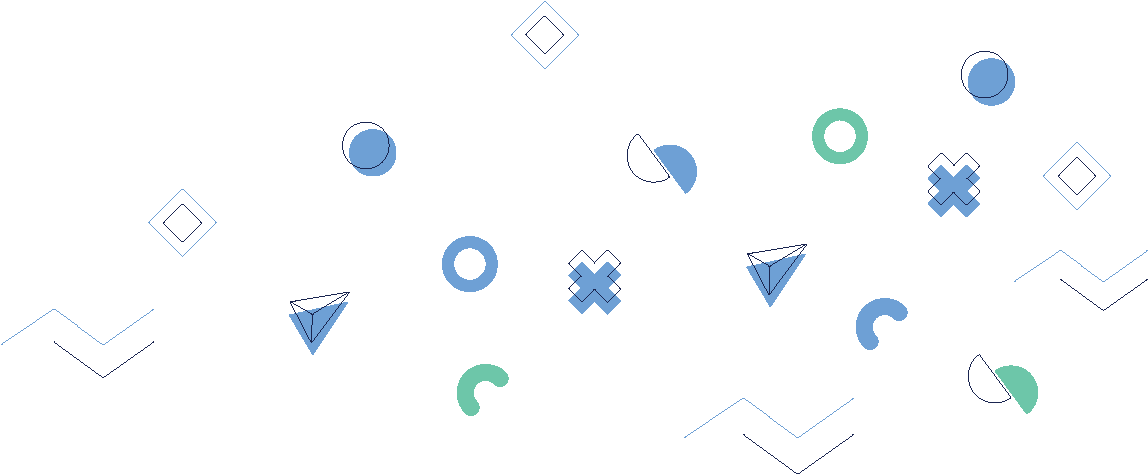 Sociometrie
Hraní
Kapitán přečte situaci a vyzve účastníky, aby zhodnotili, jak vysoká by byla jejich úroveň stresu v dané situaci, a ať ji ukáží na stupnici.

Kapitín může povzbuzovat k tomu, aby se o provedených rozhodnutích více mluvilo, zejména pokud jsou rozhodnutí ve skupině velmi rozdílná. Jedná se o skvělý začátek pro skupinovou diskusi o profesním stresu a o tom, jak se s ním člověk vyrovnává.
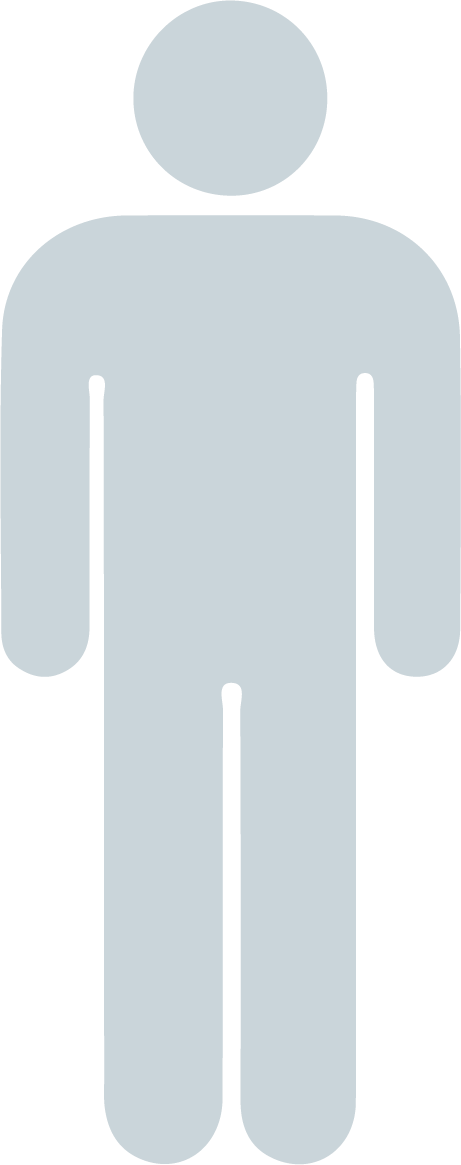 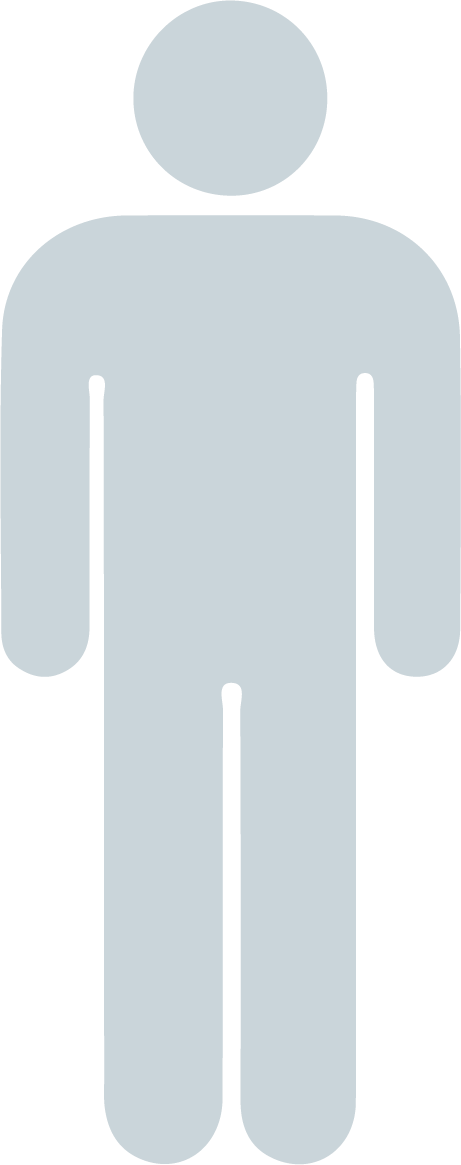 -10   -9   -8   -7   -6   -5   -4   -3   -2  -1   0    1
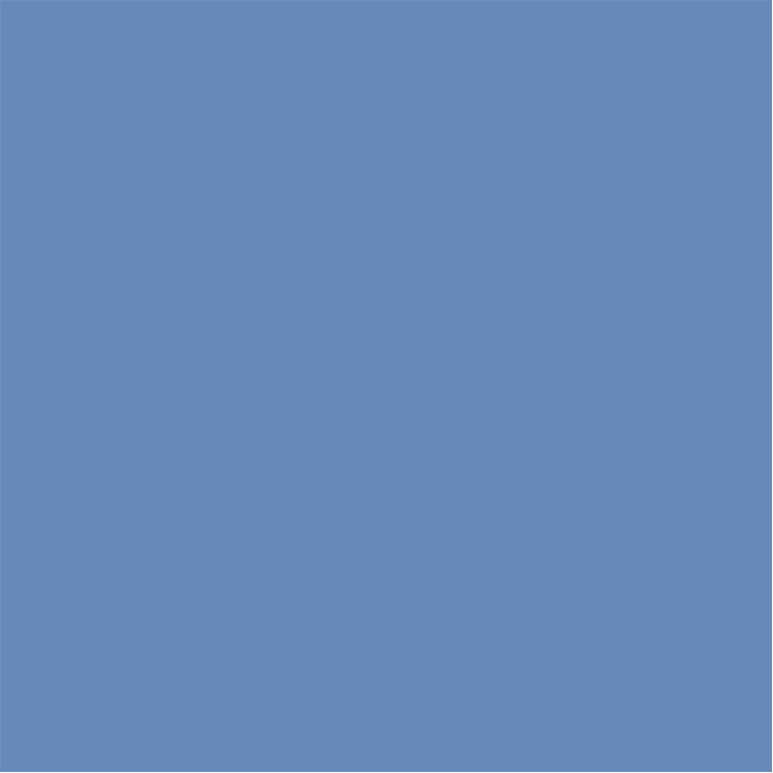 Sociometrie
Hraní
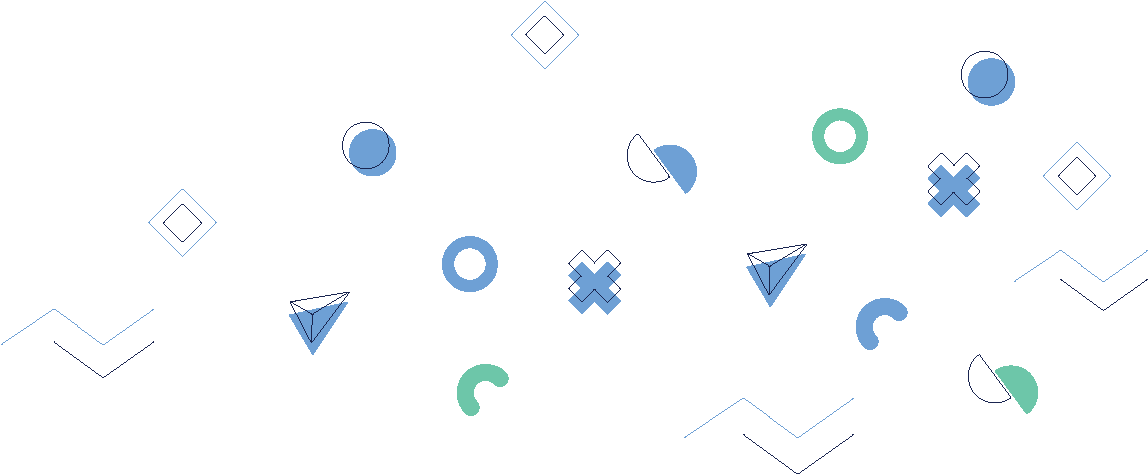 Hra bude zohledňovat to, jak každý člověk reaguje v každé situaci jinak. Co může být pro jednoho obrovským zdrojem stresu, může být pro jiného v pořádku. 

Tyto diskuse pomáhají pochopit pohled každého hráče.
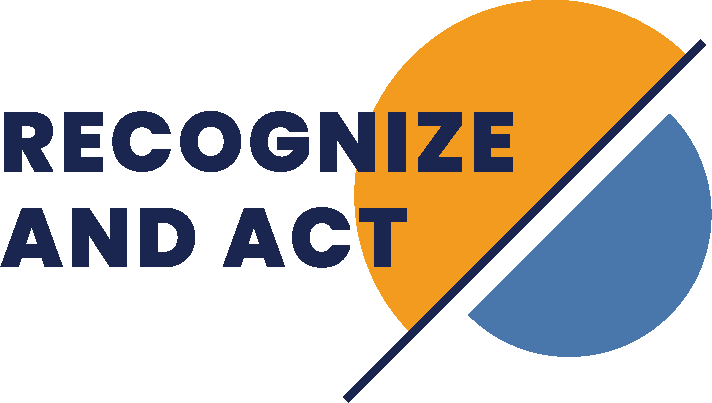 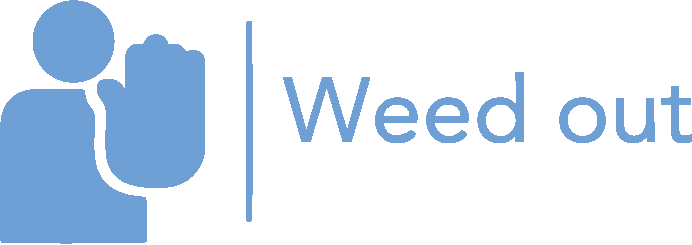 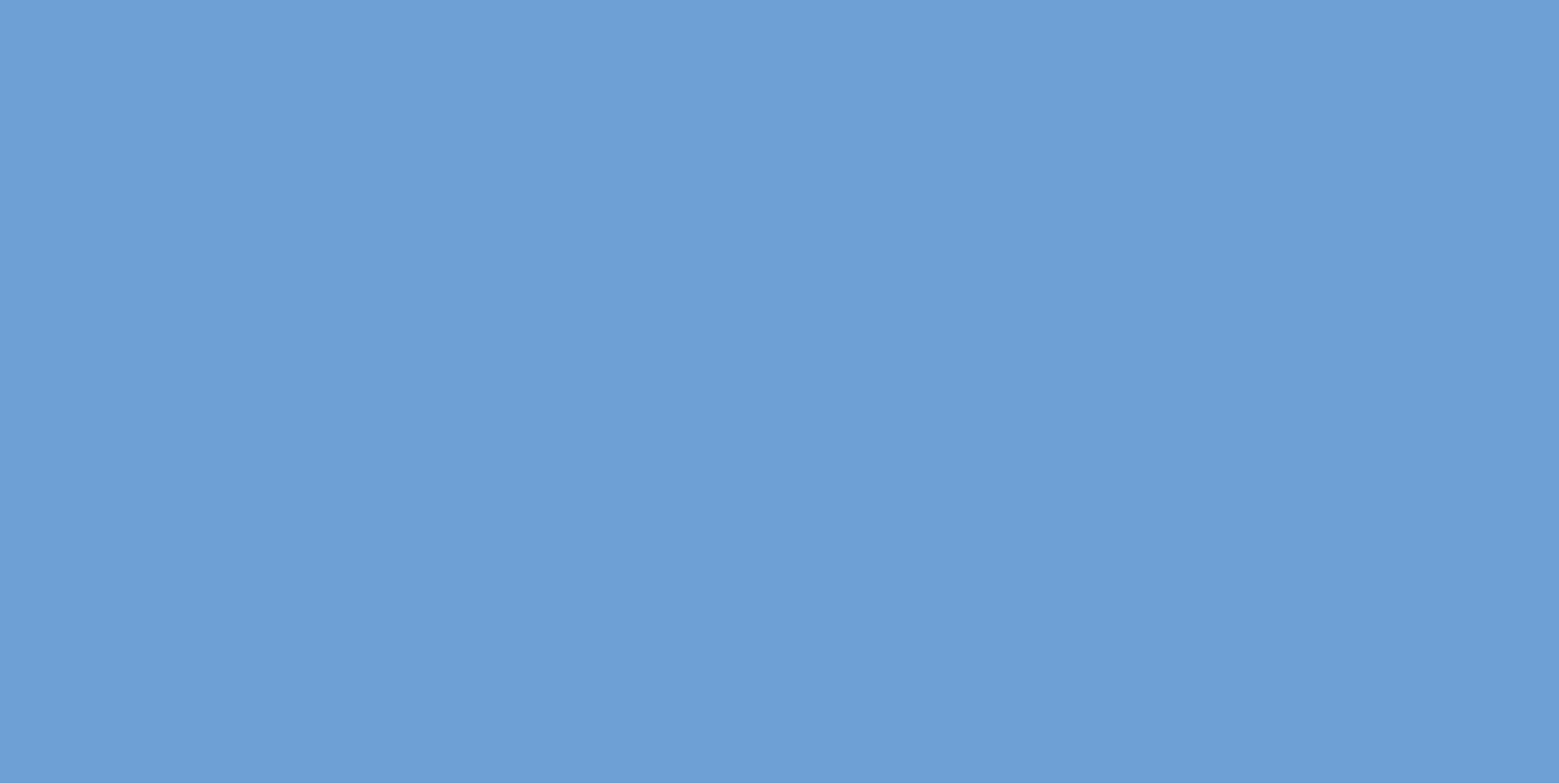 3. hra
Osobní stresoměr
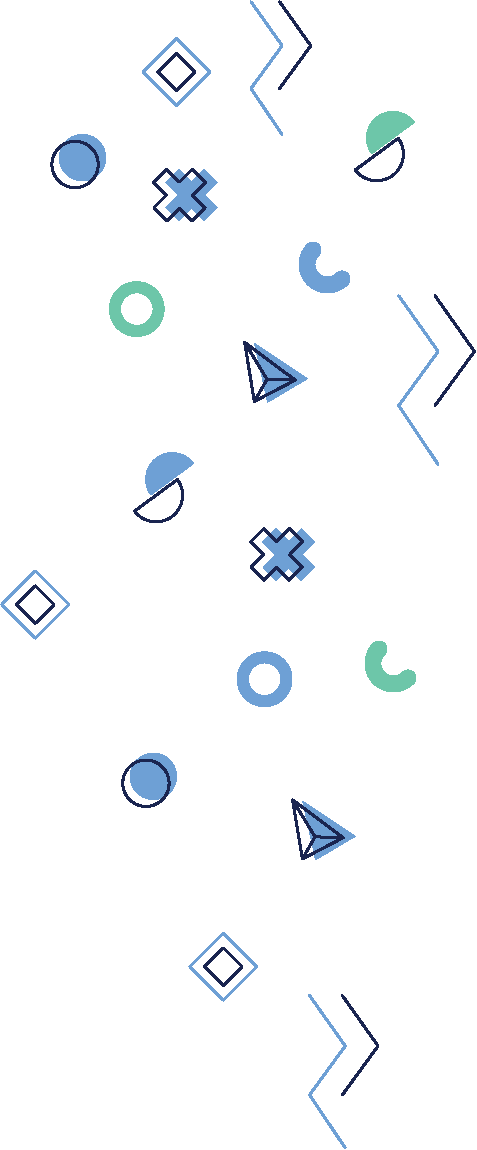 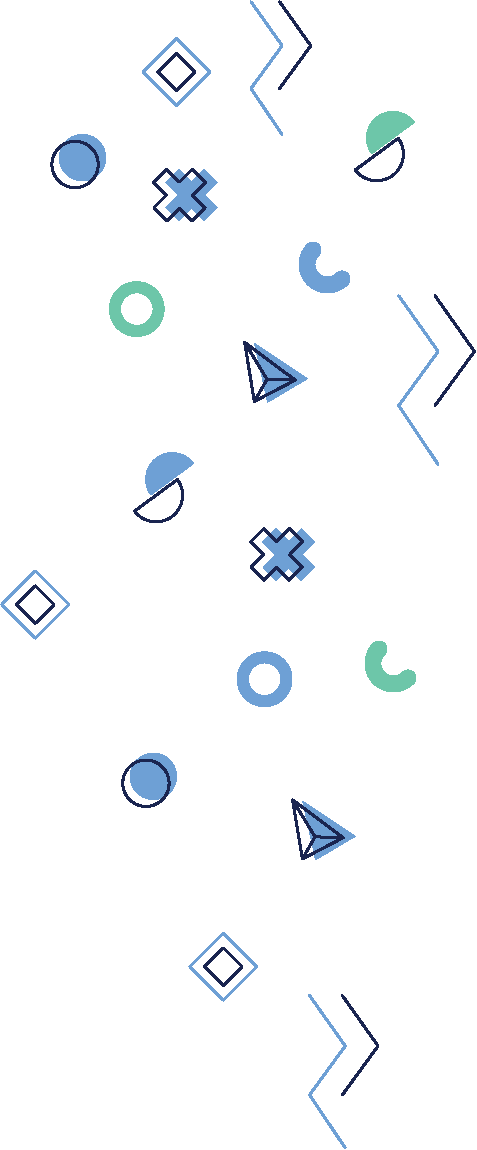 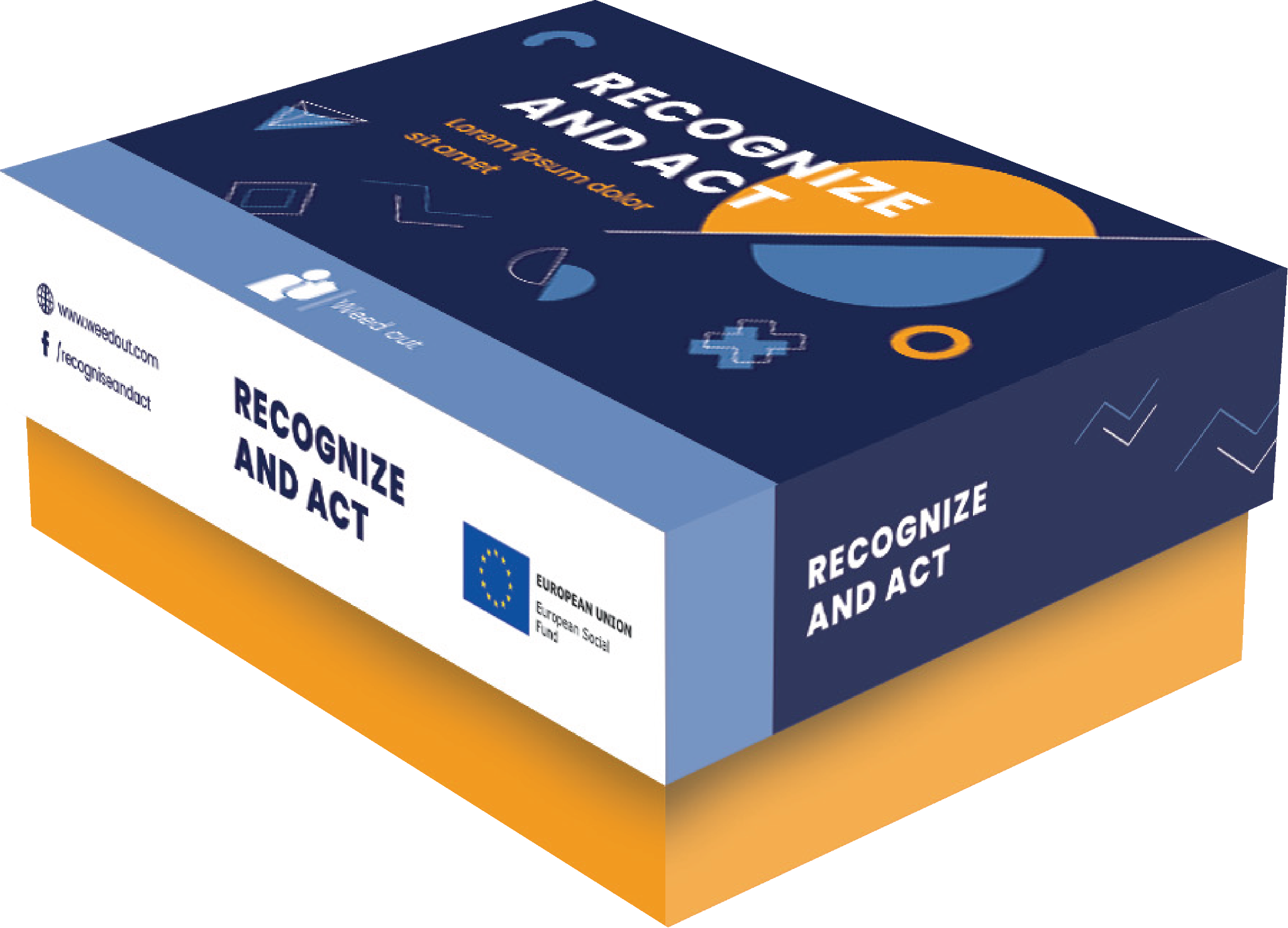 [Speaker Notes: DURAKS]
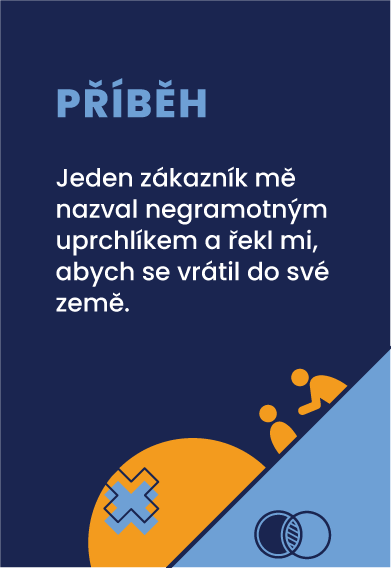 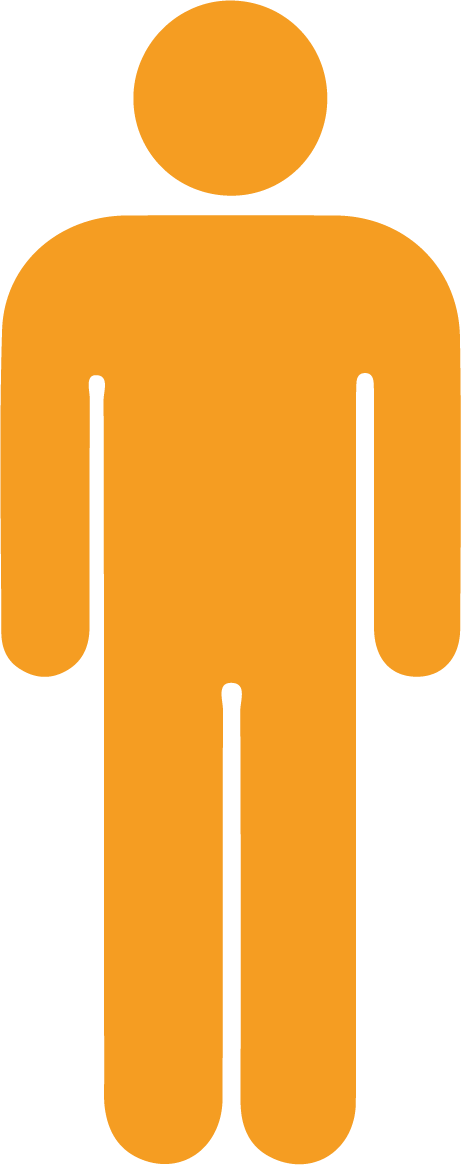 -10   -9   -8   -7   -6   -5   -4   -3   -2  -1   0    1    2    3    4    5    6    7    8    9   10
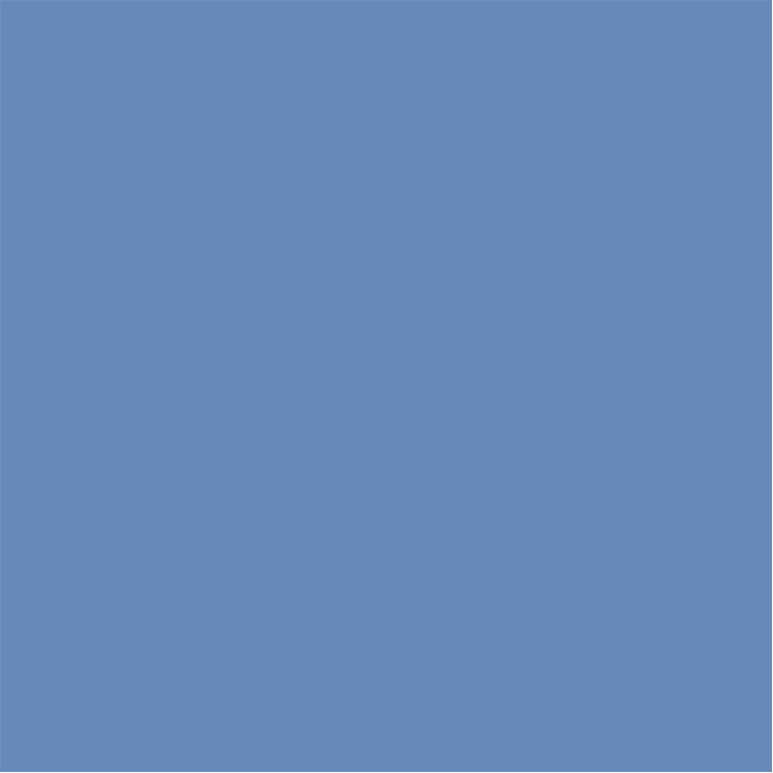 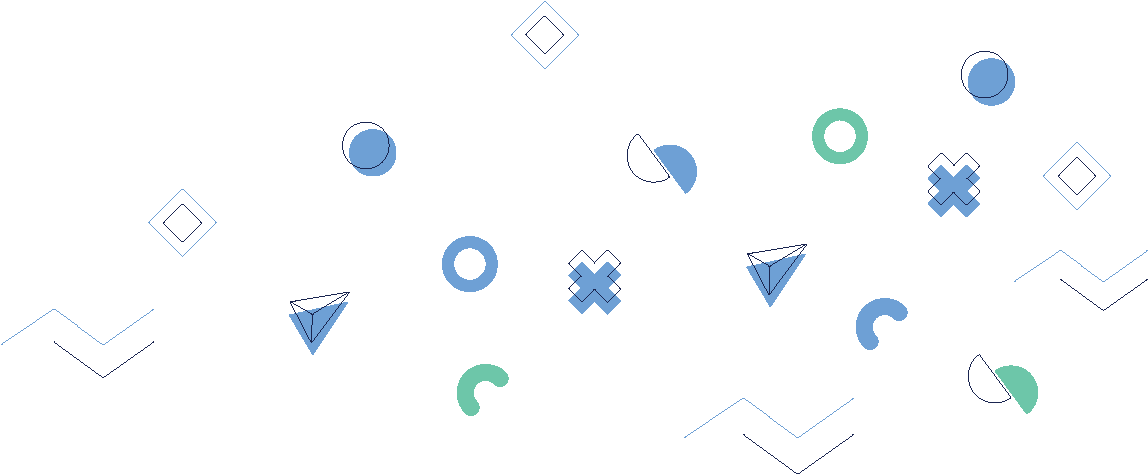 Sociometrie
Příprava a hraní
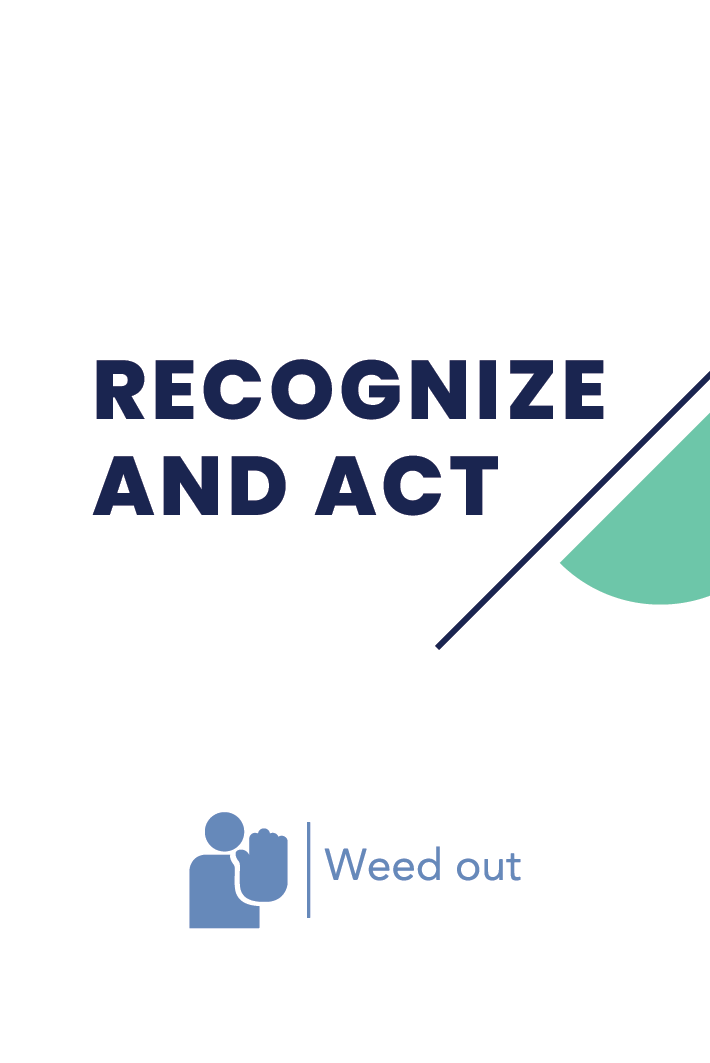 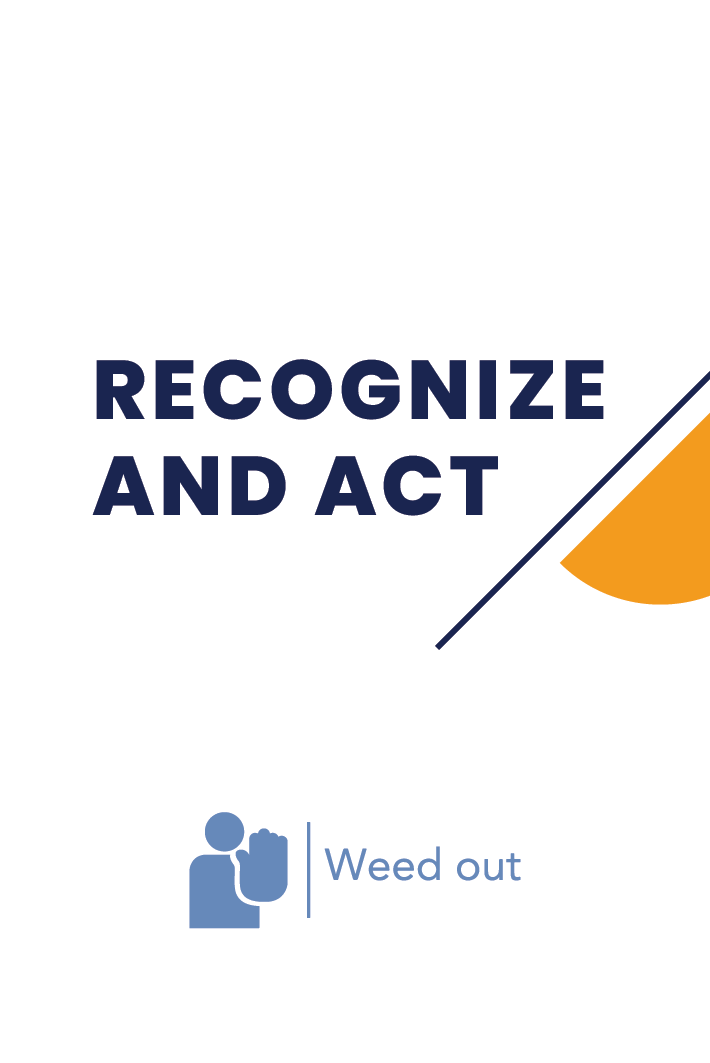 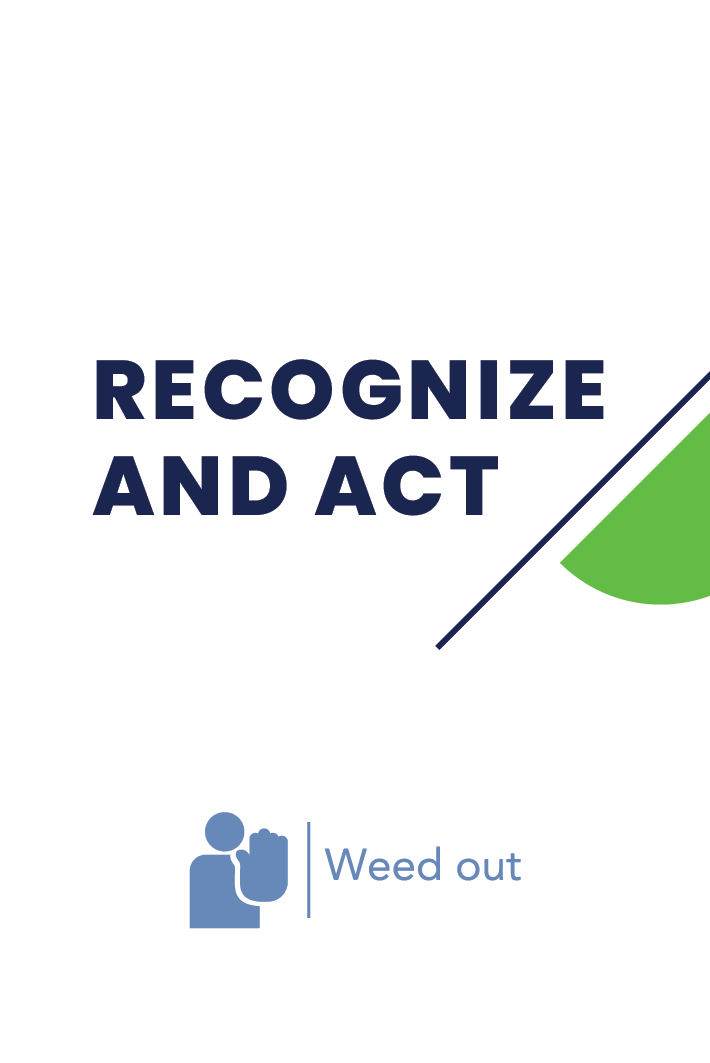 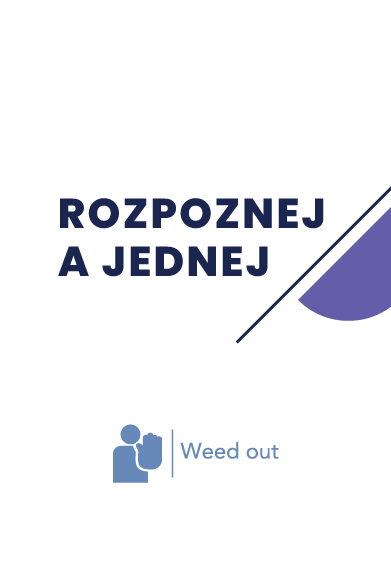 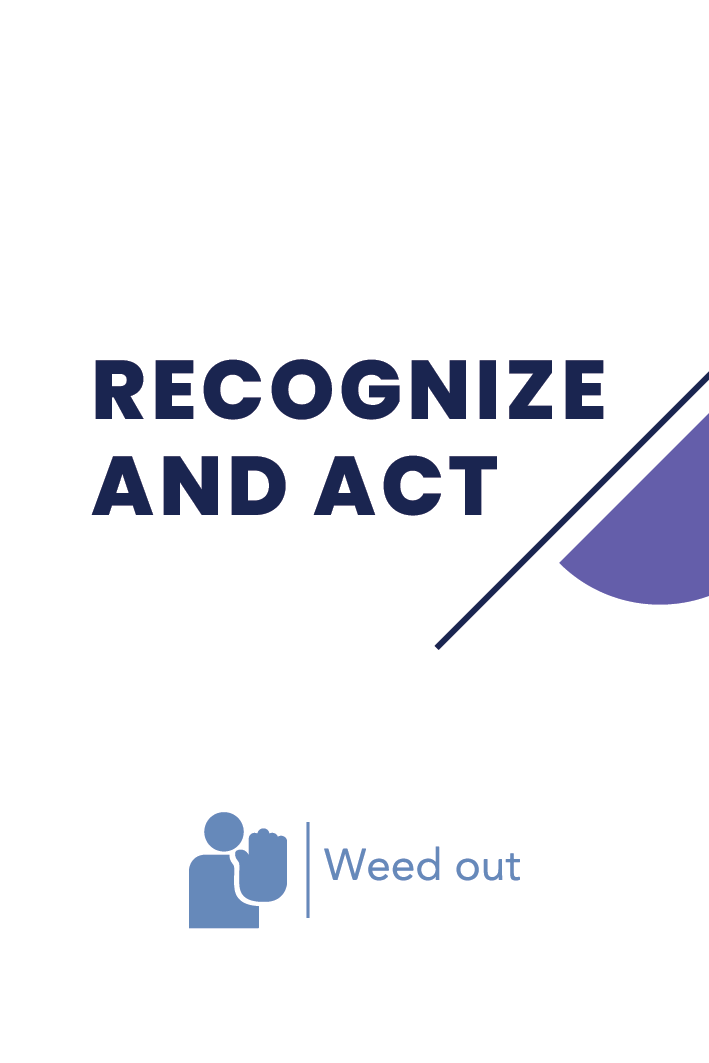 Počet hráčů - 1 nebo 2
Hráč si vybírá situace a umístí je na stupnici stresu.
Jakmile je situace umístěna na stupnici, může hráč použít karty řešení a vybrat si kartu, která by ji mohla posunout na nižší úroveň stresu.
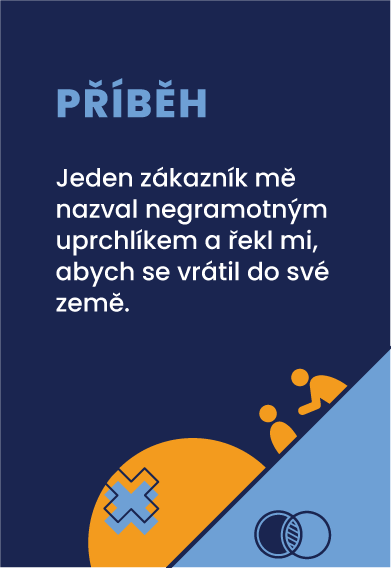 -10    -9    -8    -7    -6    -5    -4    -3    -2   -1    0     1
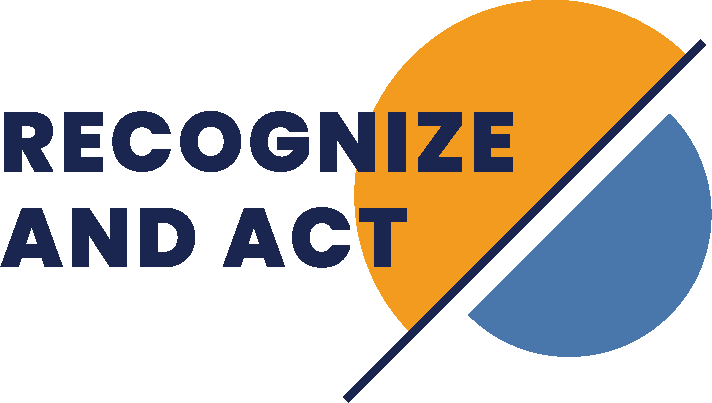 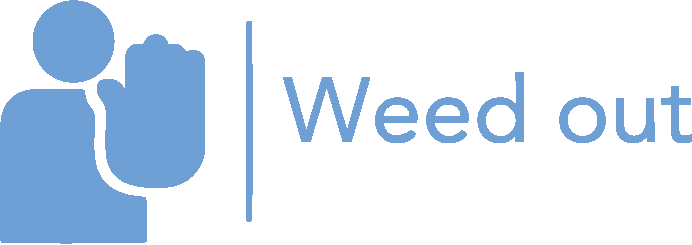 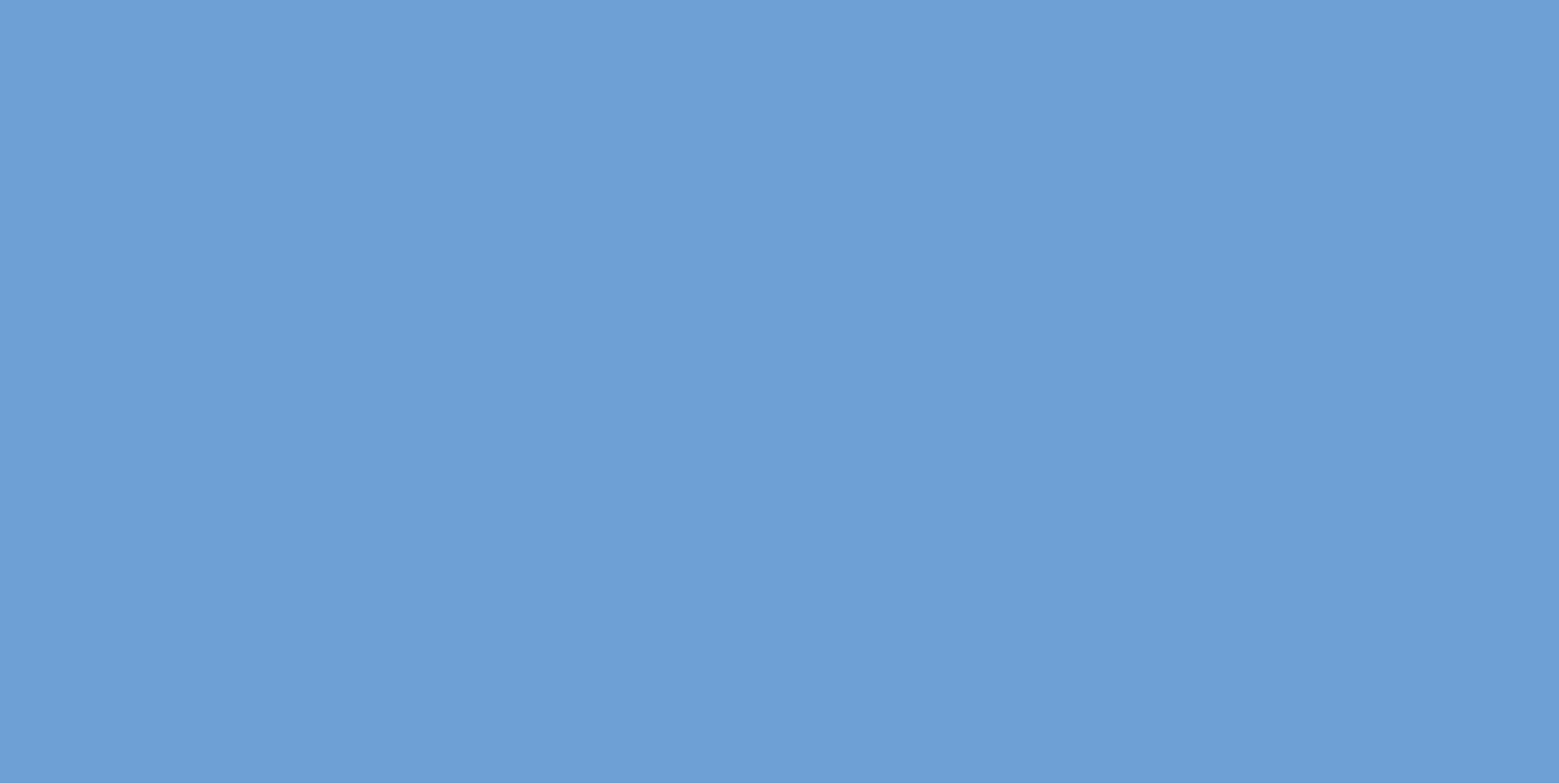 4. hra
Vyřešte situaci
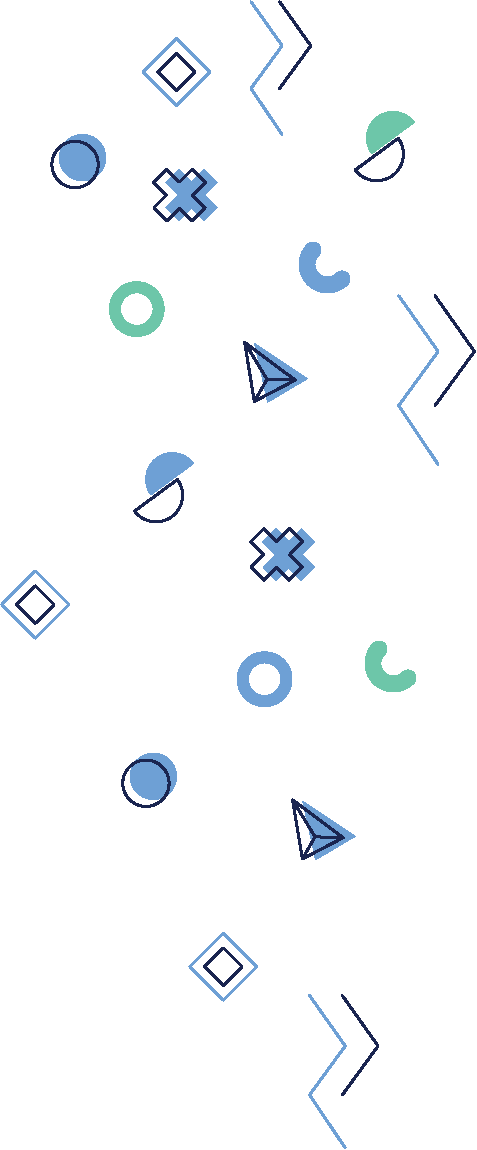 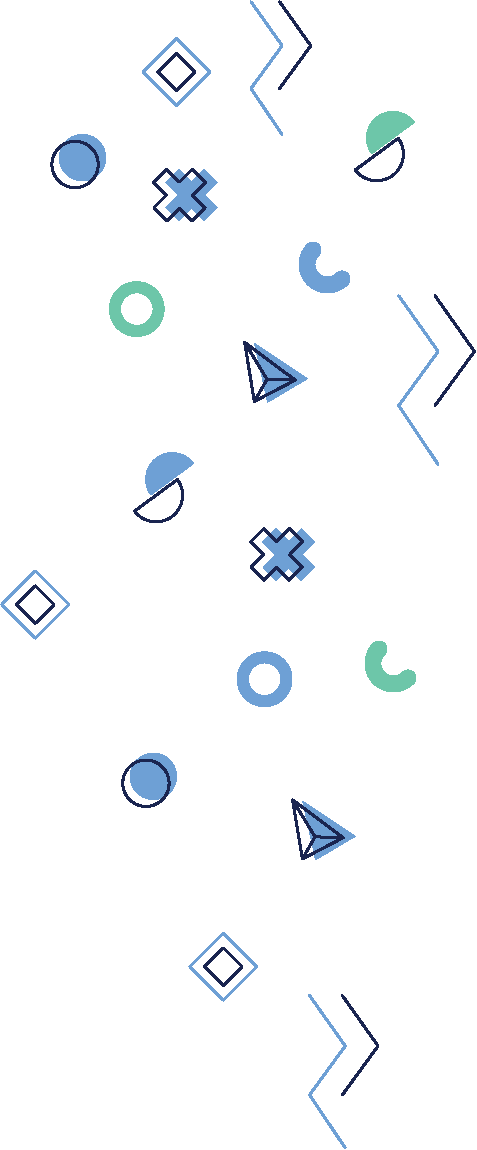 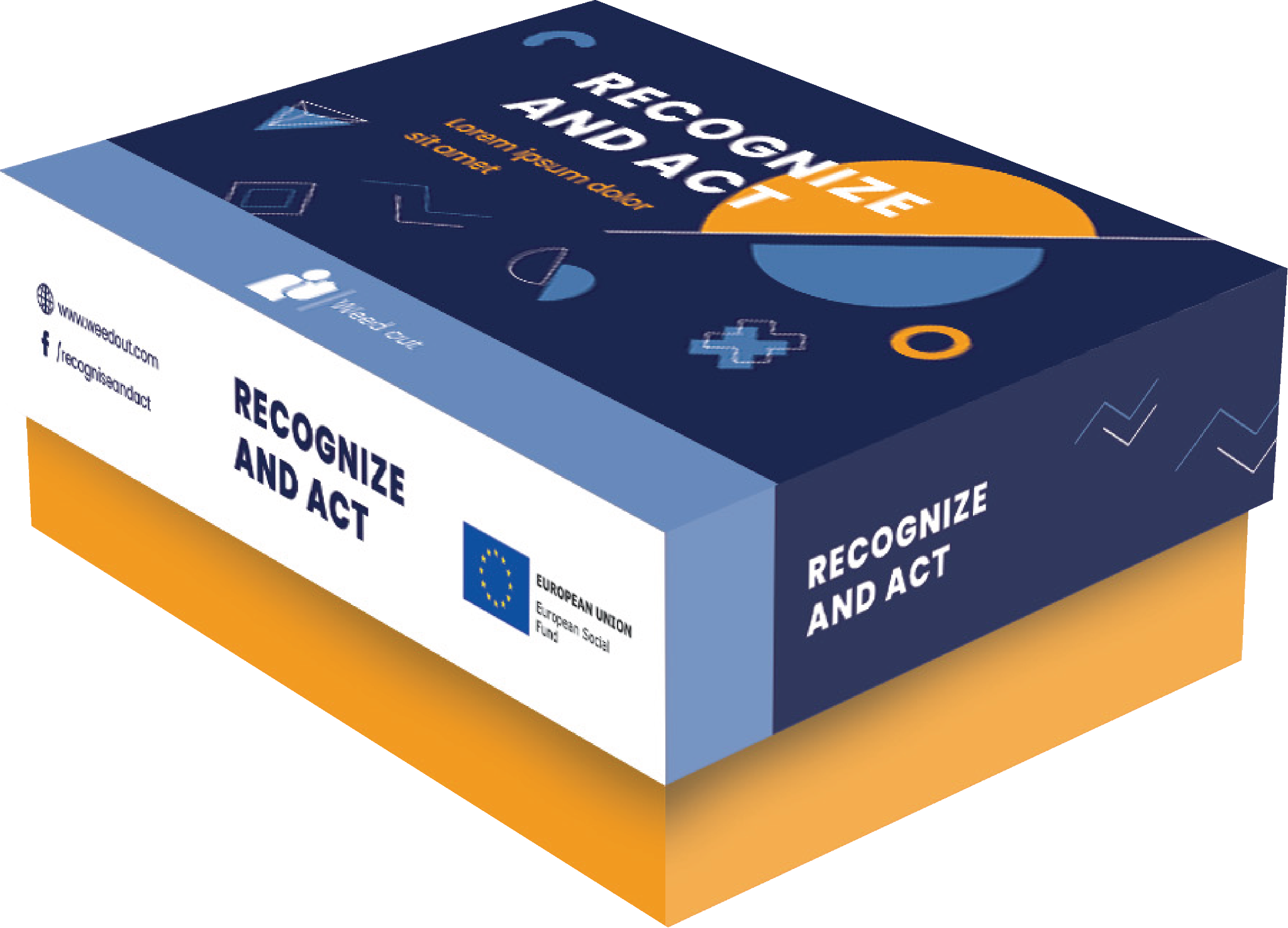 [Speaker Notes: DURAKS]
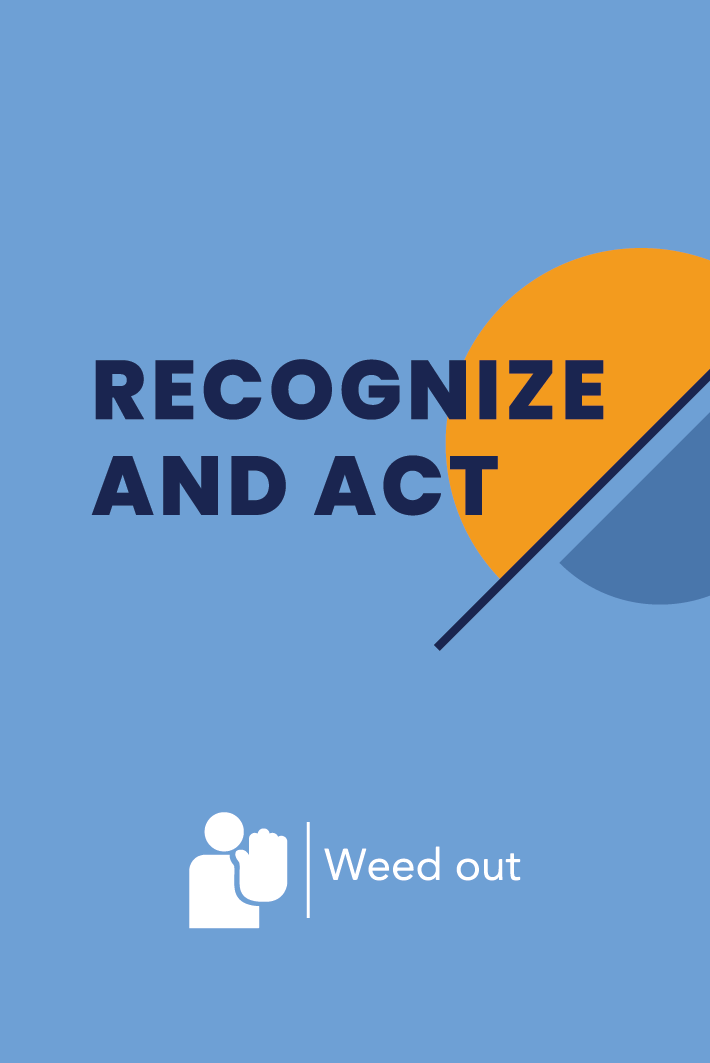 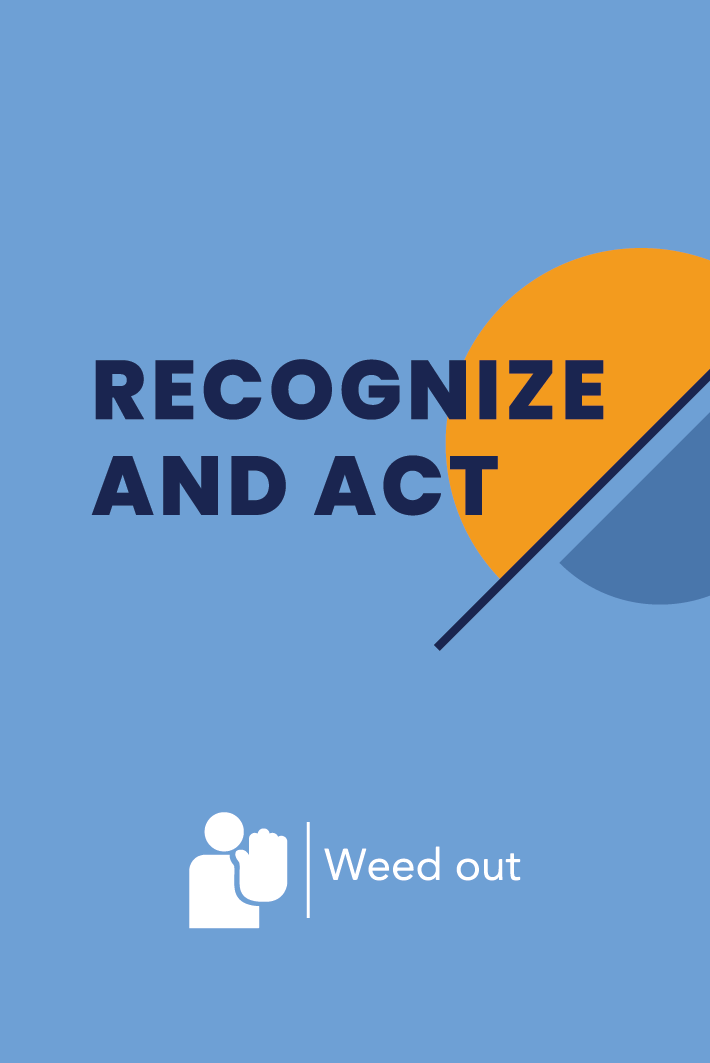 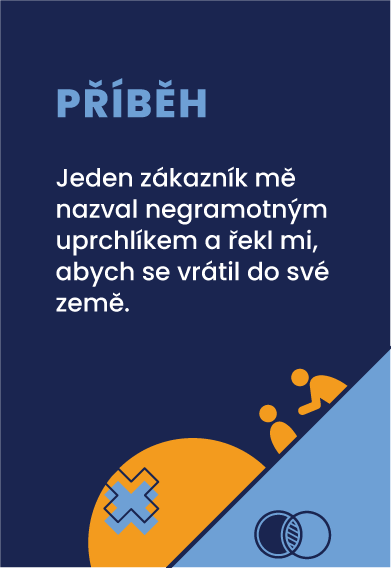 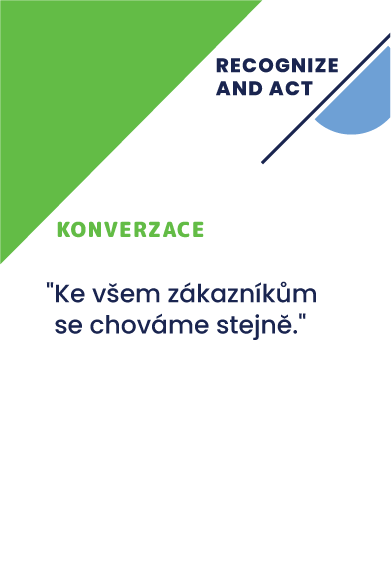 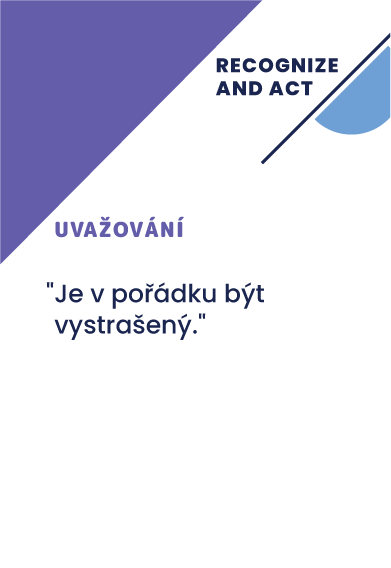 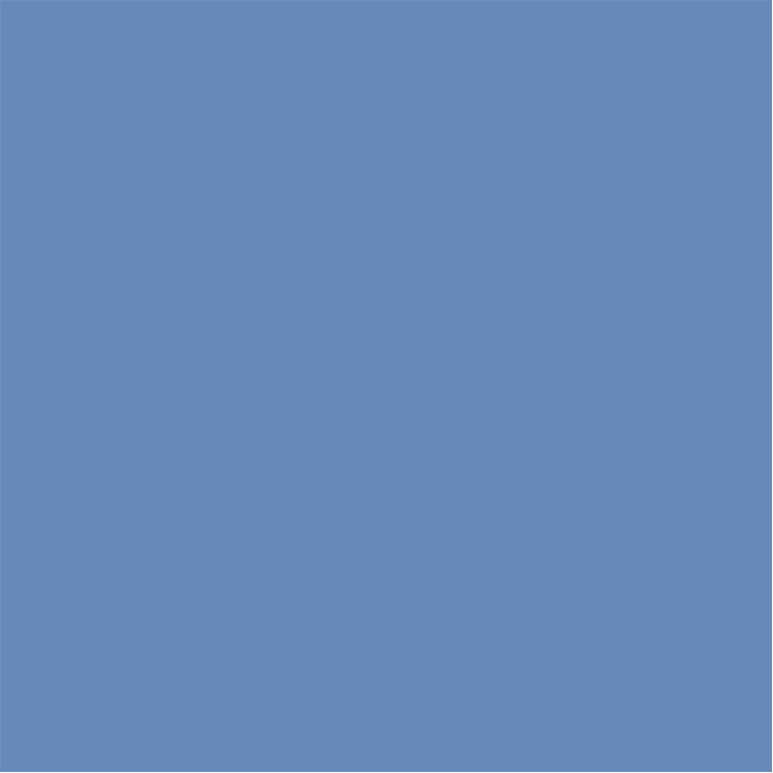 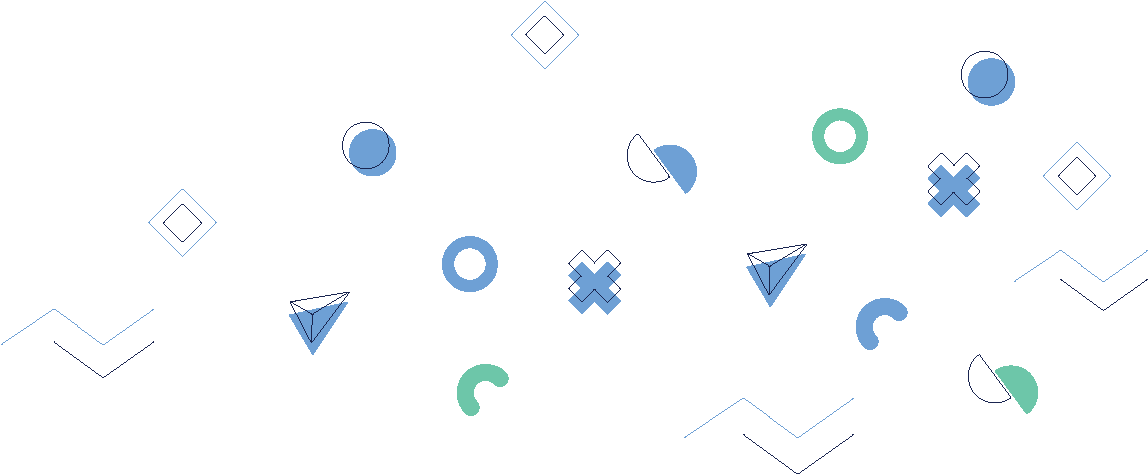 Vyřešte situaci
Příprava
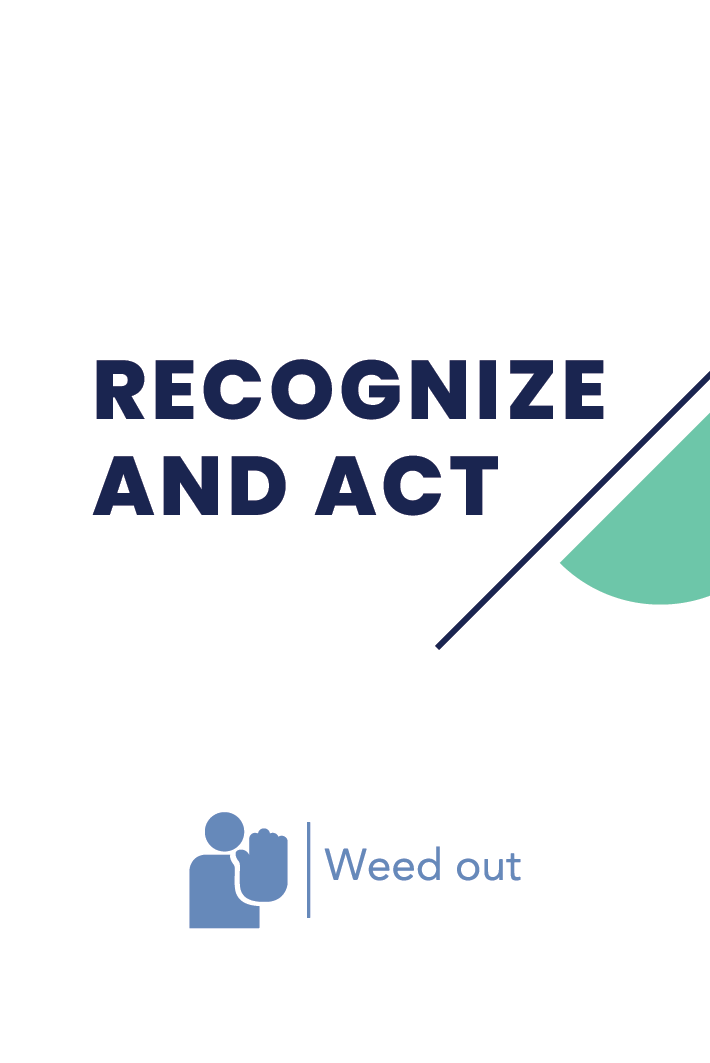 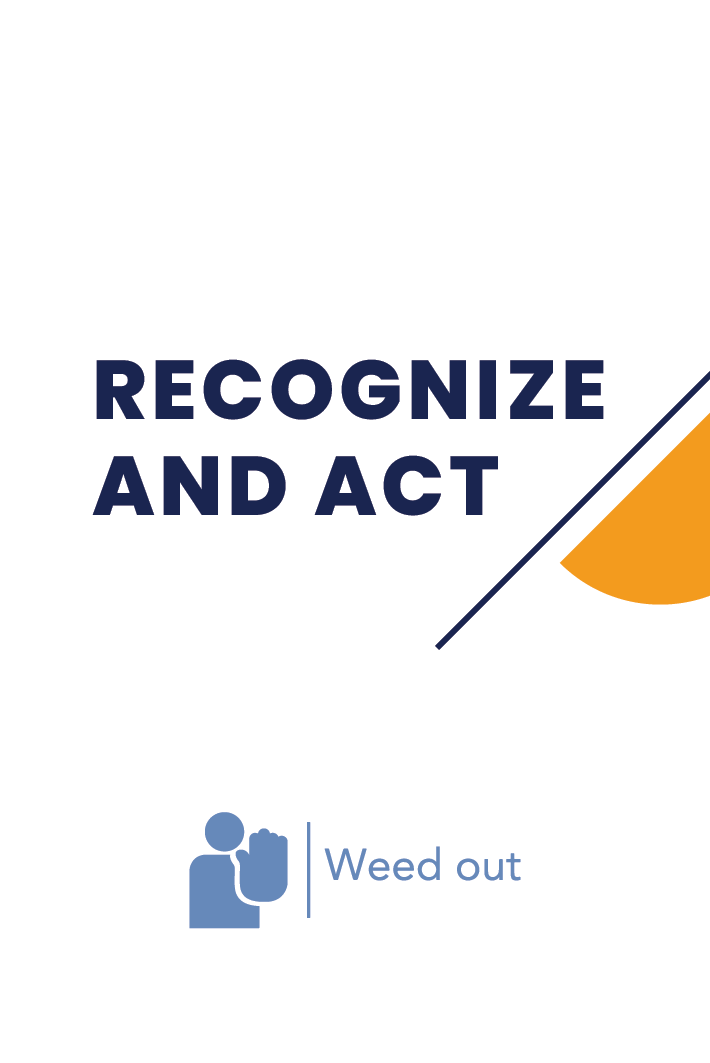 Počet hráčů - 2-6
Vedoucí hry vybírá situace, o kterých se bude diskutovat.
Každý hráč obdrží 3 karty od každé skupiny řešení
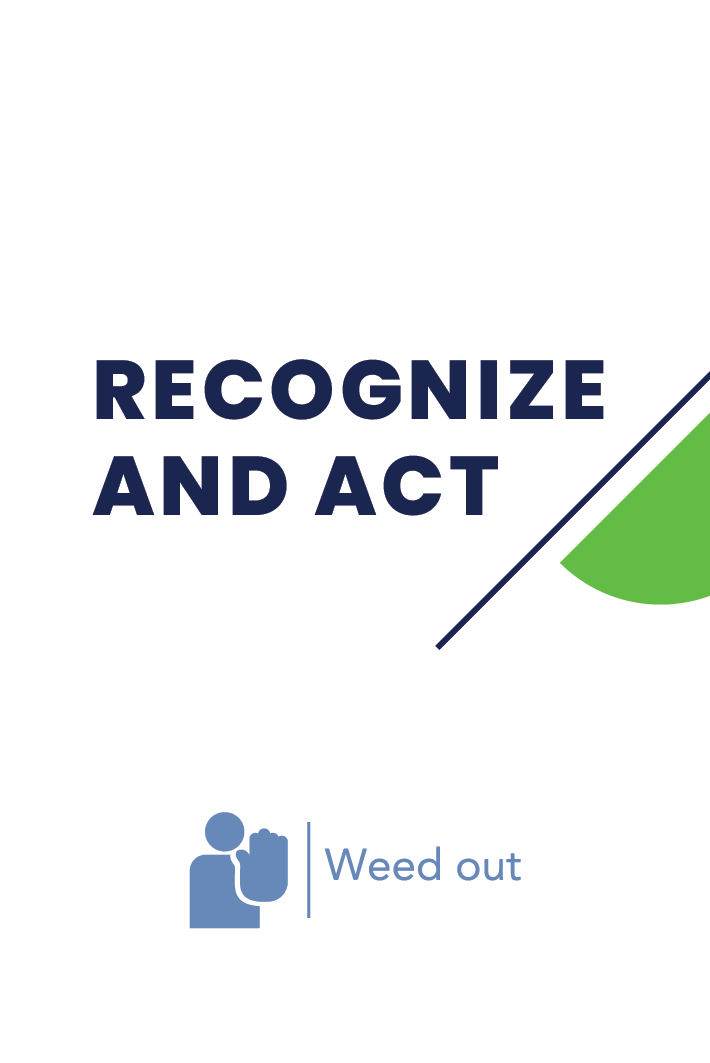 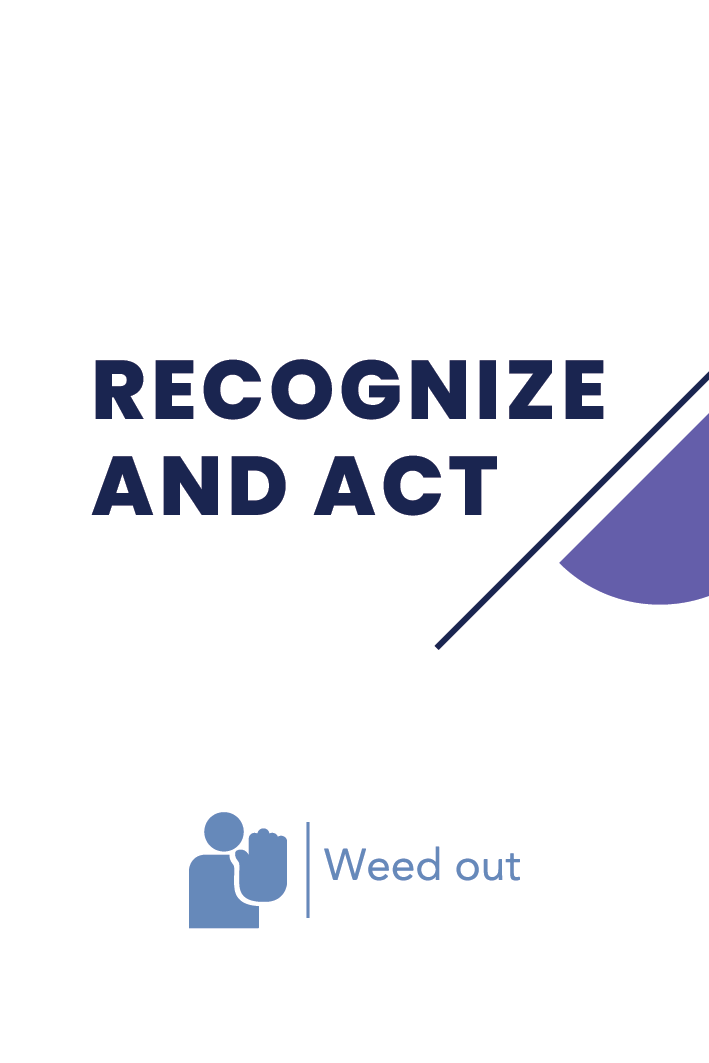 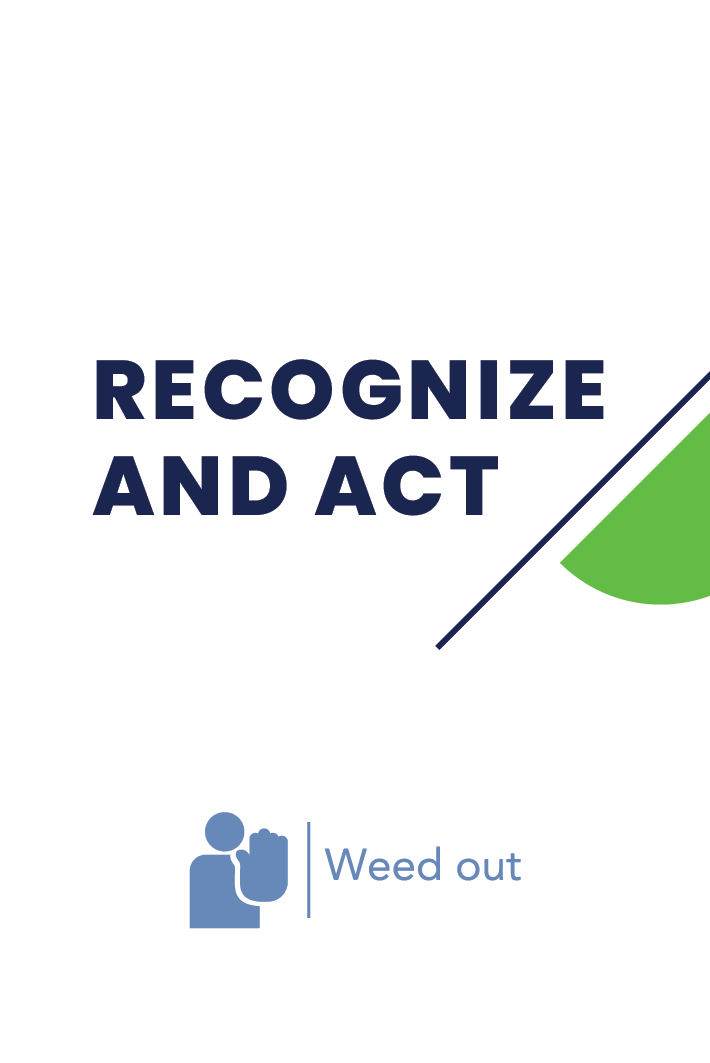 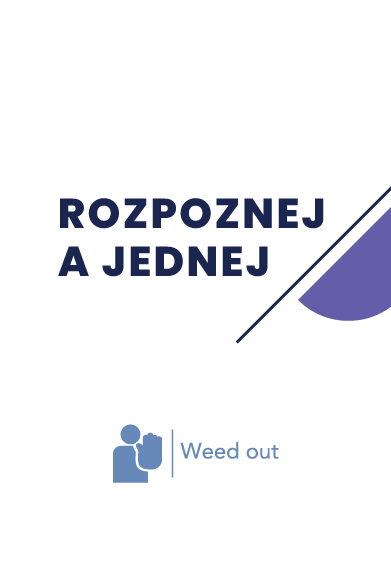 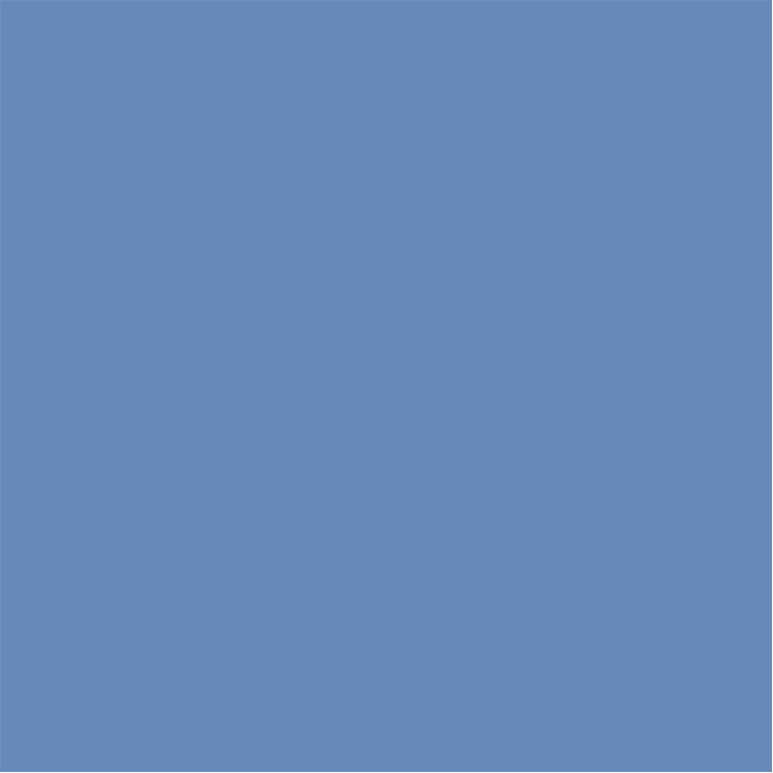 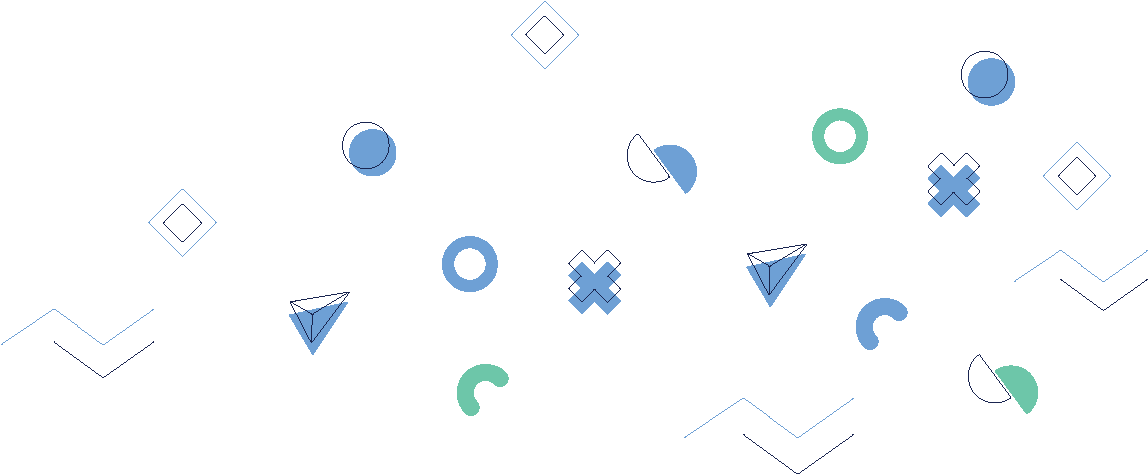 Vyřešte situaci
Hraní
Kapitán přečte situaci, podrobněji ji vysvětlí a v případě potřeby ji upraví nebo doplní podle situace v organizaci
Každý hráč postupně vyloží jednu kartu řešení a vysvětlí, jak se tato karta může pomoci zlepšit situaci.
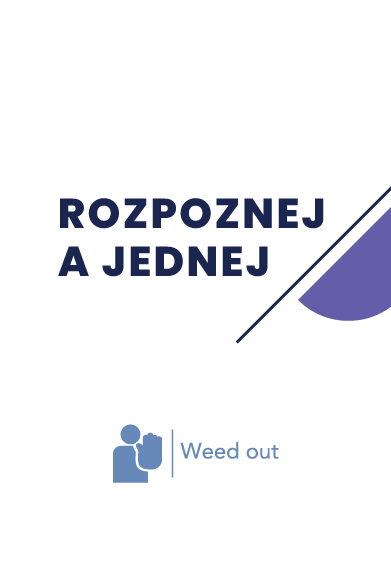 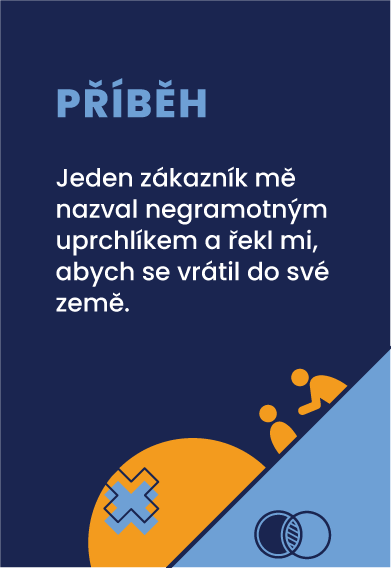 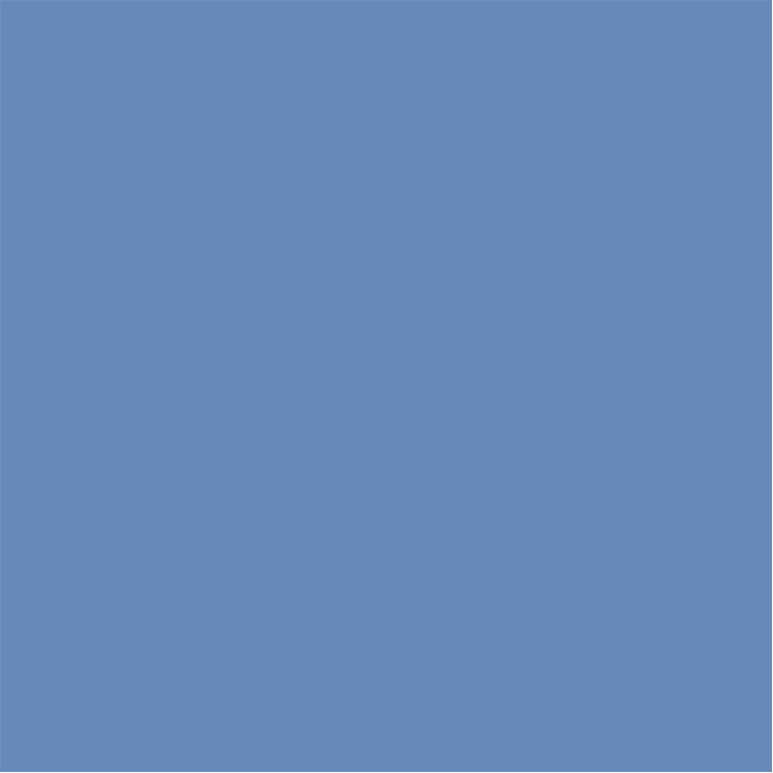 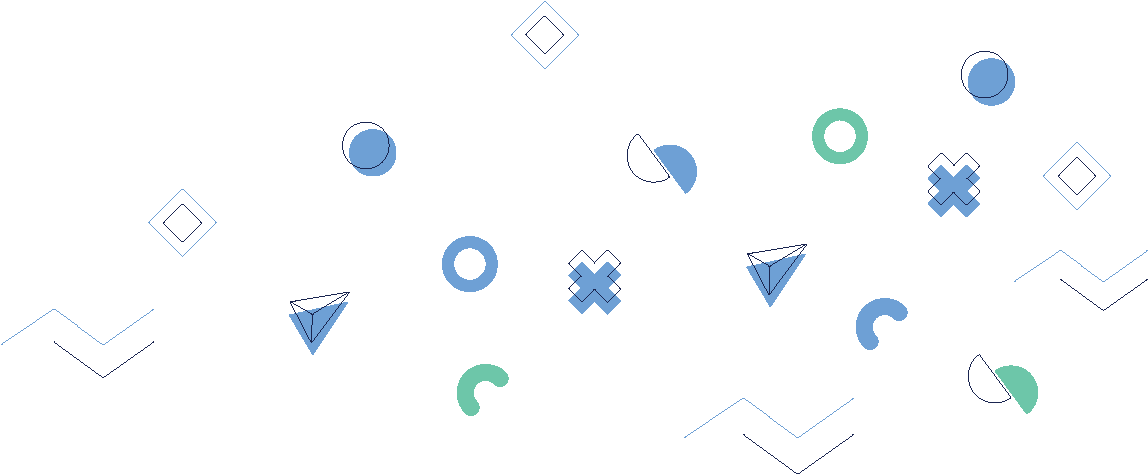 Vyřešte situaci
Hraní
Další hráč položí svou kartu řešení a vybere si, kam v sekvenci řešení od předchozího hráče by měla být jeho karta řešení položena, přečte celou posloupnost řešení. 
Postup se opakuje s dalším hráčem.
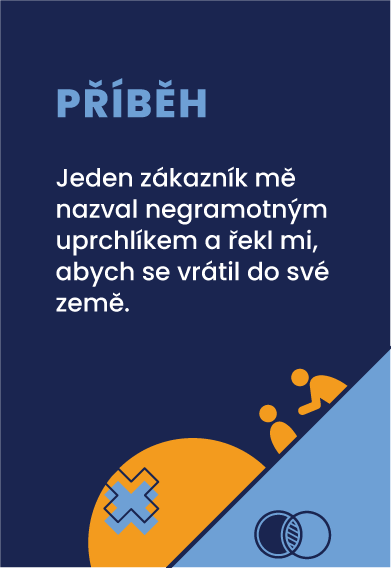 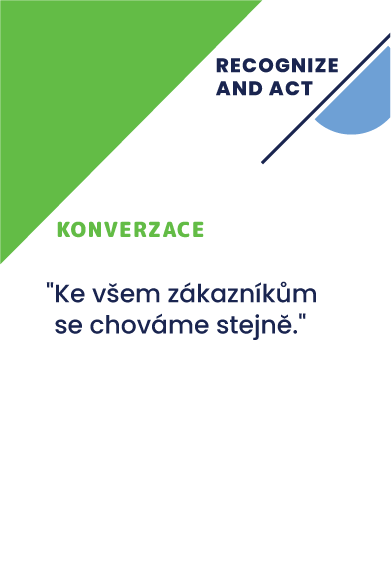 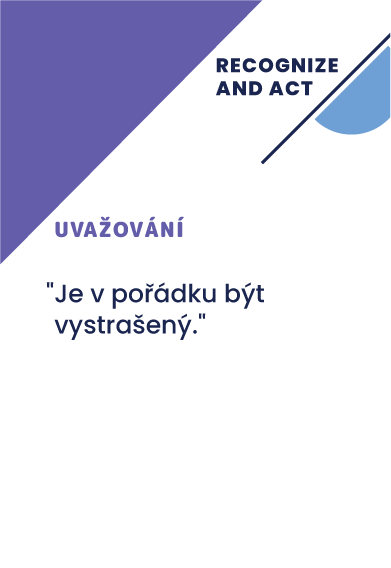 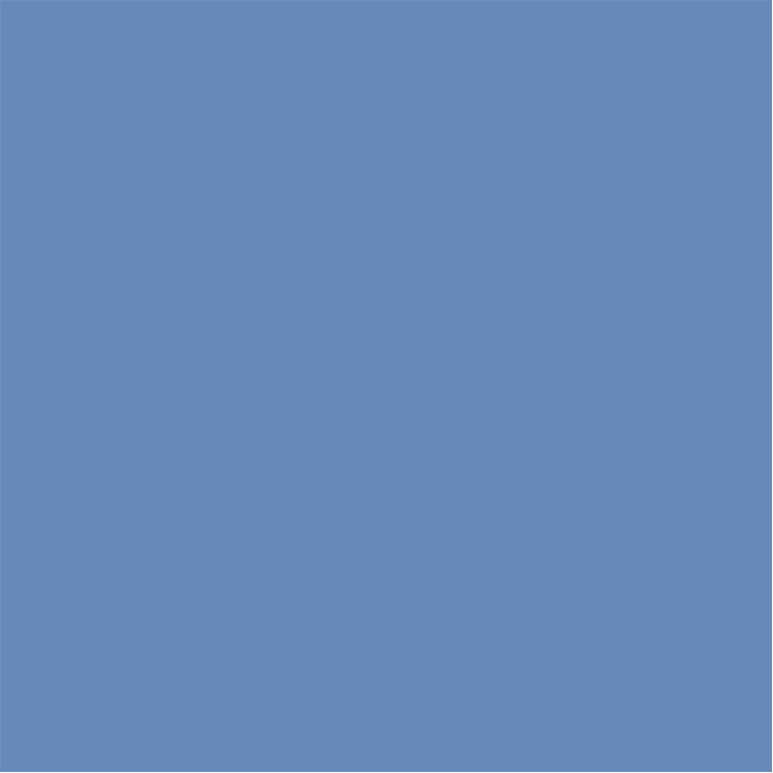 Vyřešte situaci
Ukončení hry
Účastníci hry rozmisťují řešení tak dlouho, dokud se skupina neshodne, že konkrétní situace byla vyřešena. Pokud je řetězec řešení velmi dlouhý, lze jej rozdělit do skupin.
Hra nemá vítěze, účelem hry je podnítit diskusi a ukázat různá možná řešení, skupiny řešení a jejich kombinace
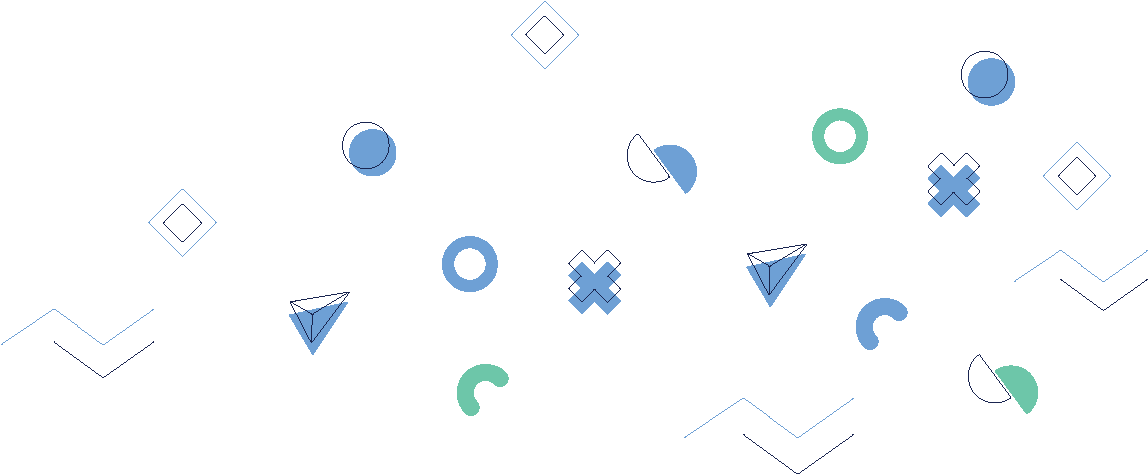 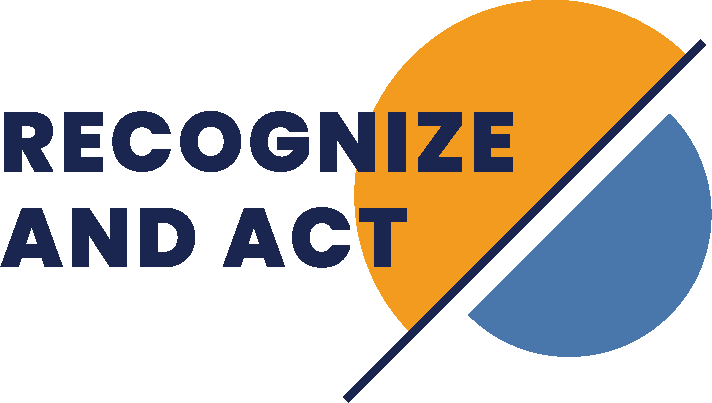 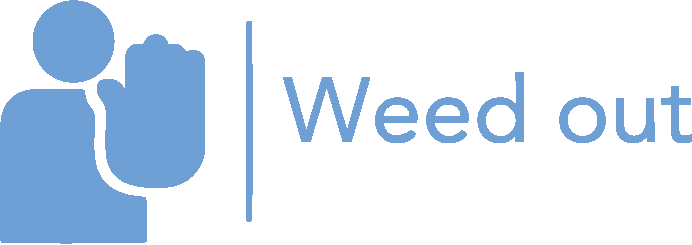 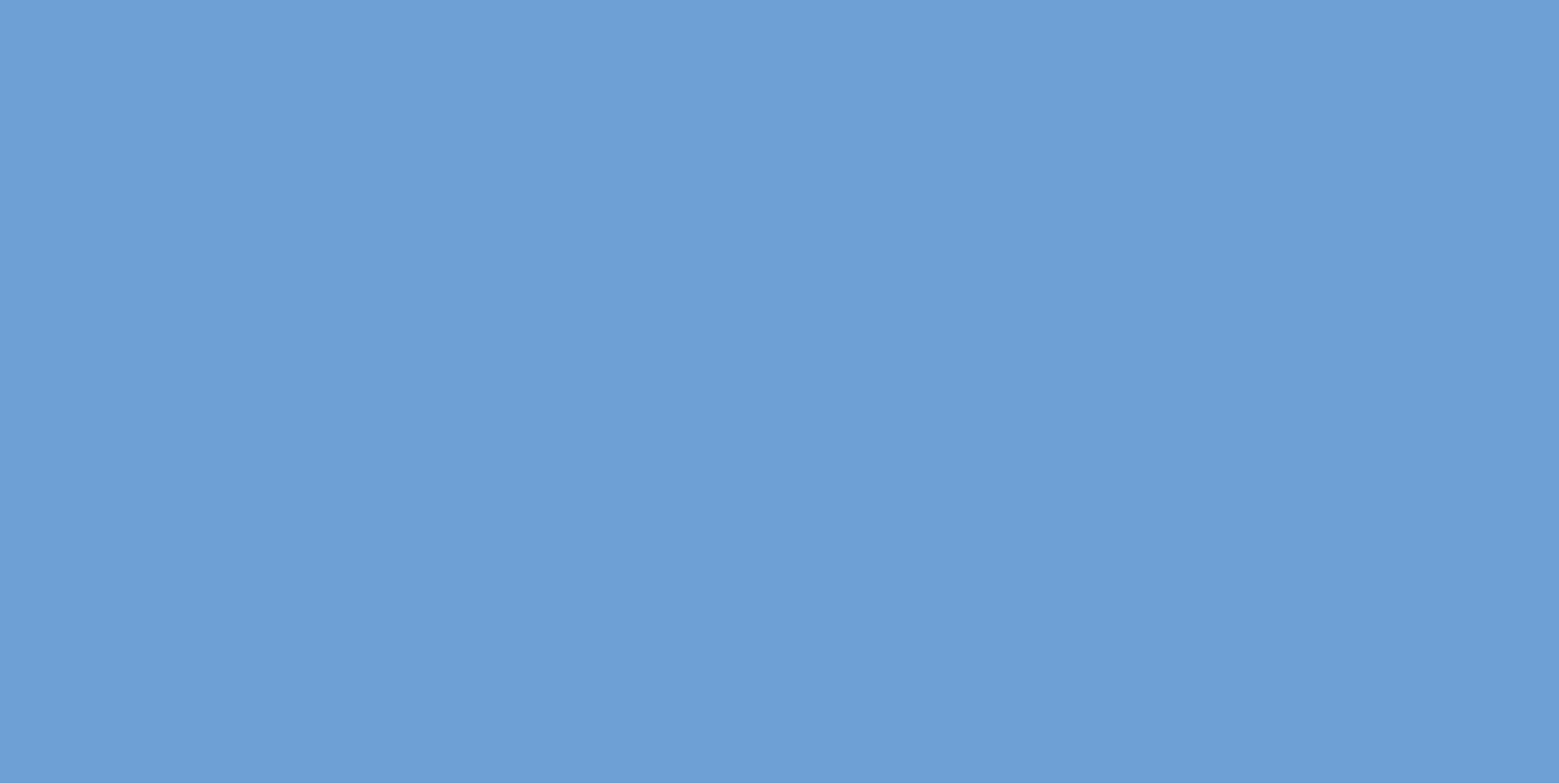 5. hra
Čtyři cesty k míru
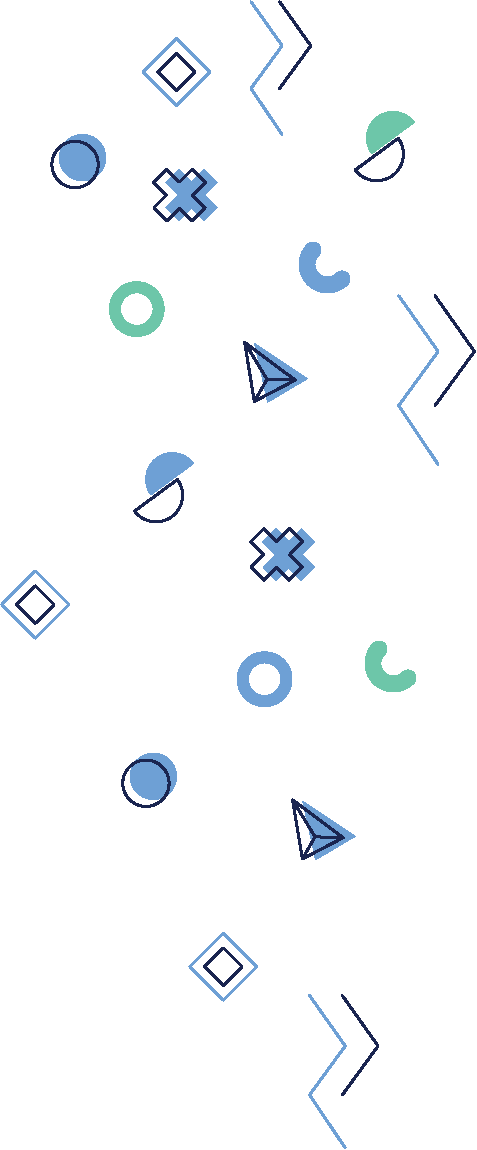 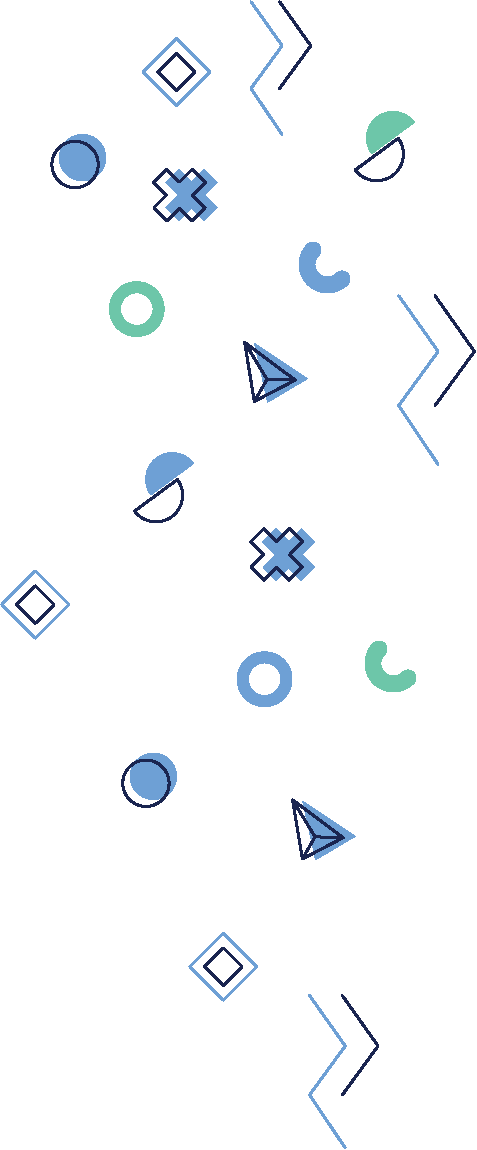 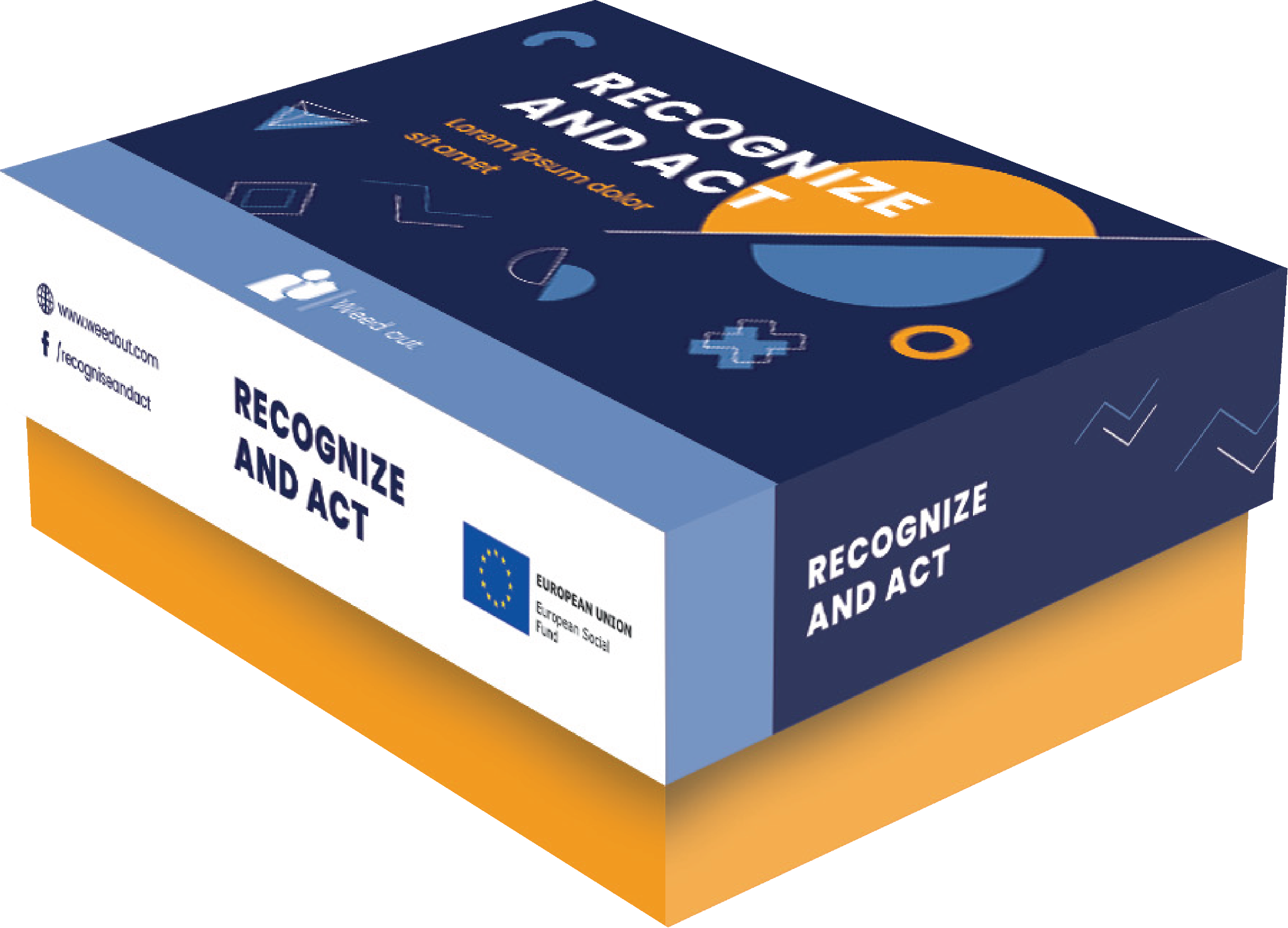 [Speaker Notes: DURAKS]
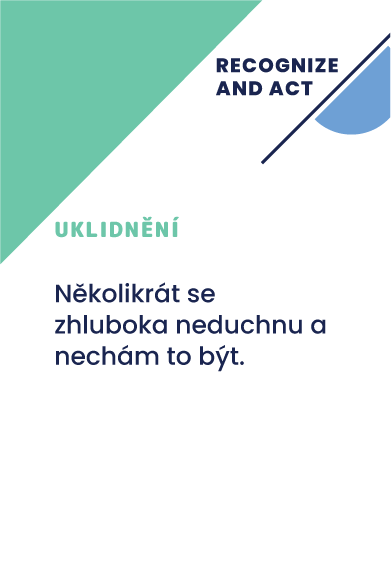 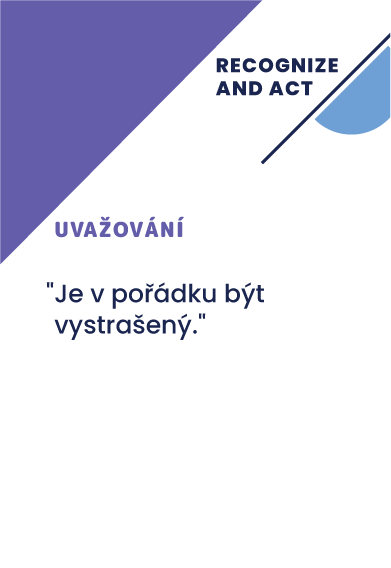 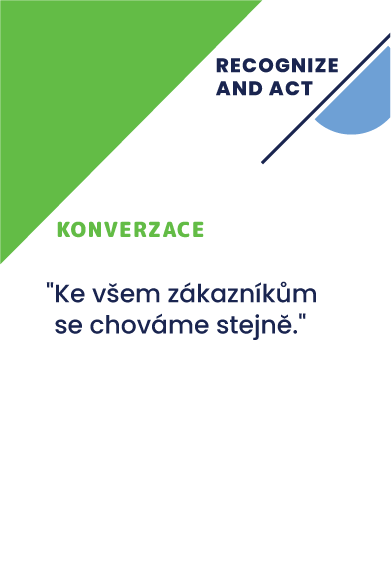 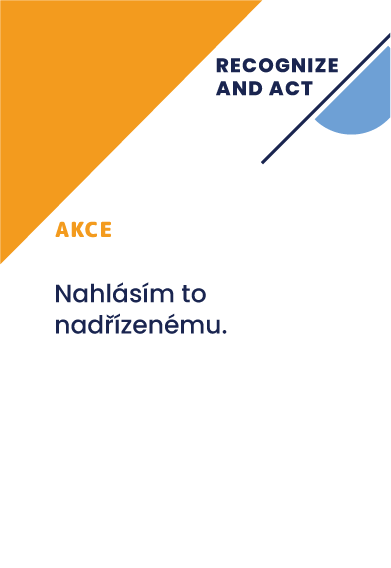 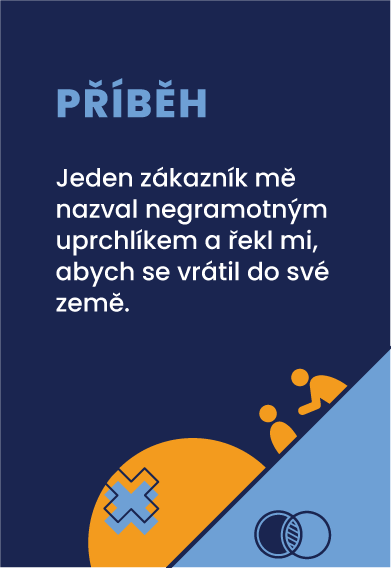 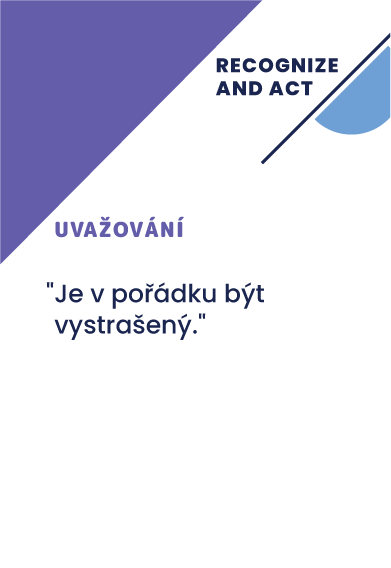 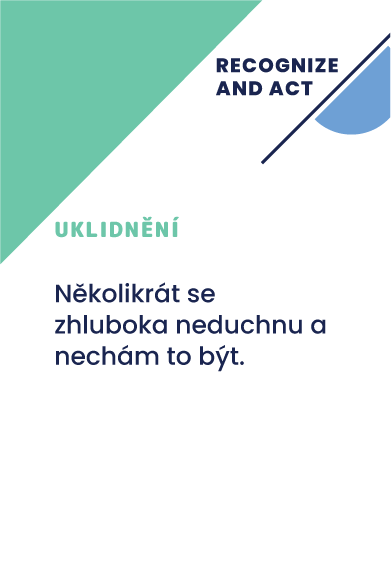 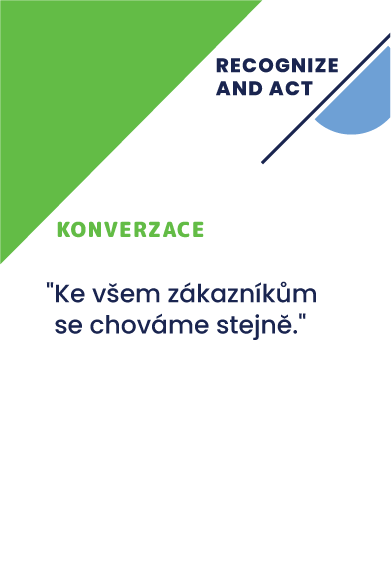 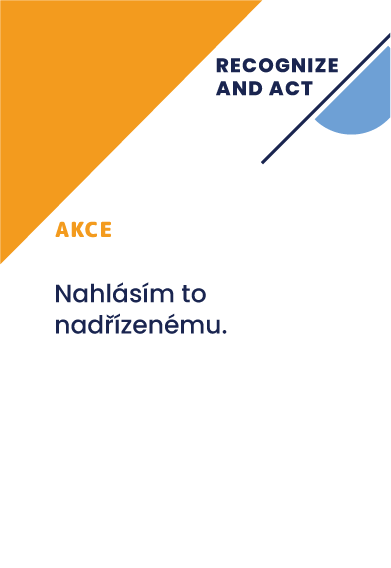 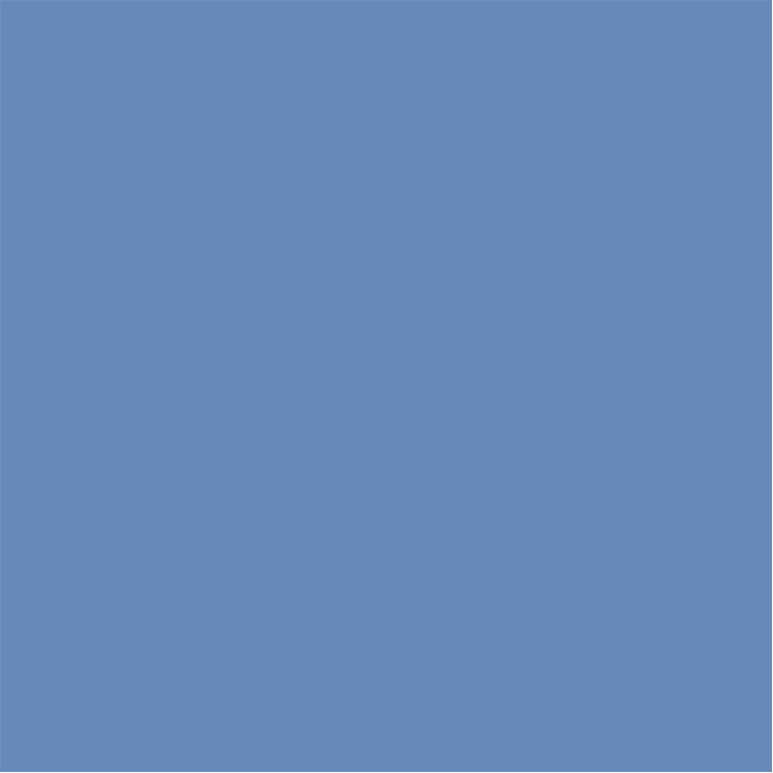 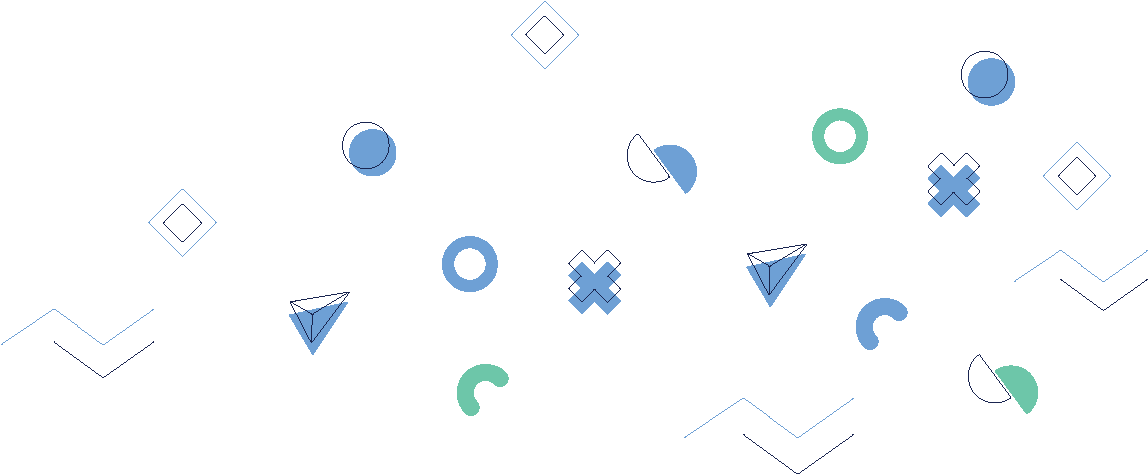 Čtyři cesty k míru
Preparing
Počet hráčů - 1-6 skupin (max. 6 účastníků v každé skupině).
Kapitán vybere 1-3 situace, které se budou v rámci hry probírat.

Doporučuje se přizpůsobit situace tak, aby byly vhodné pro danou organizaci.
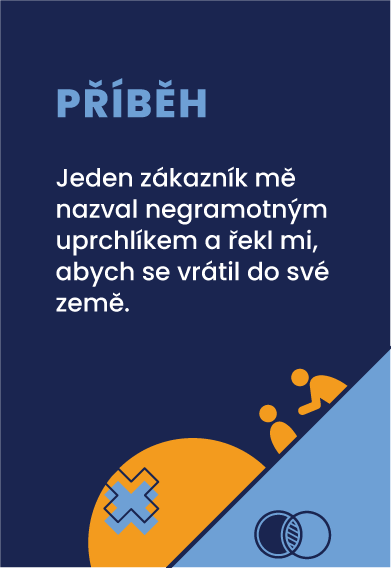 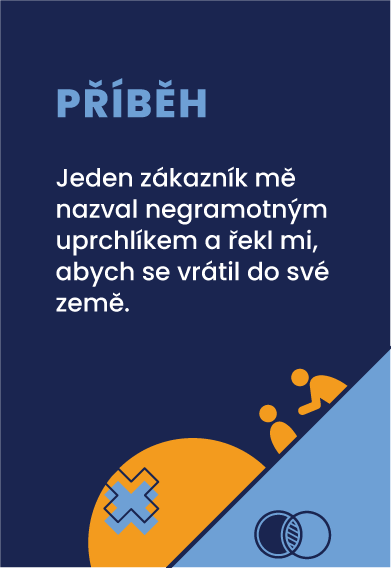 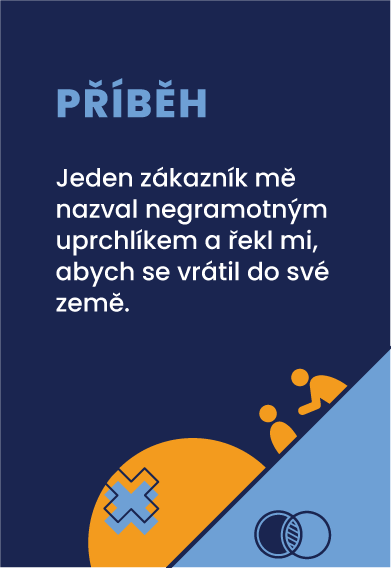 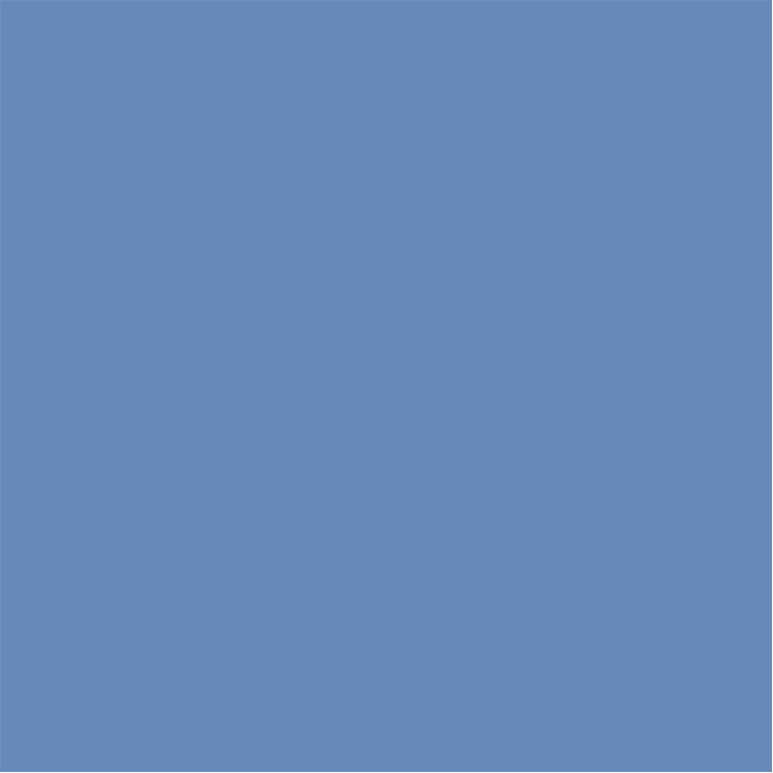 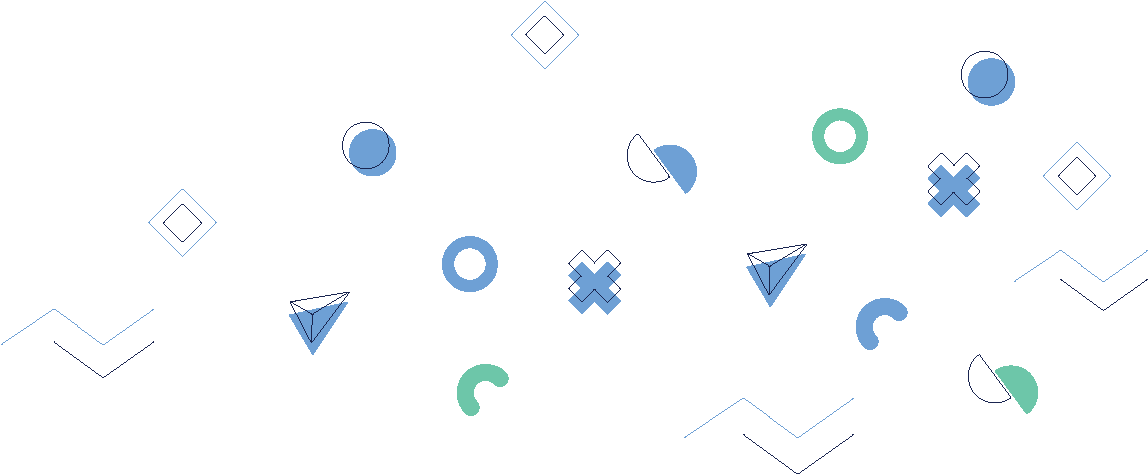 Čtyři cesty k míru
Příprava
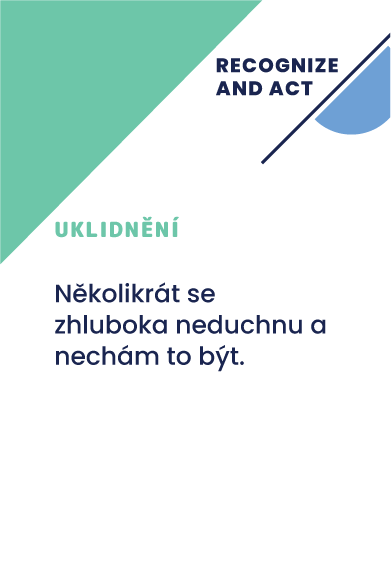 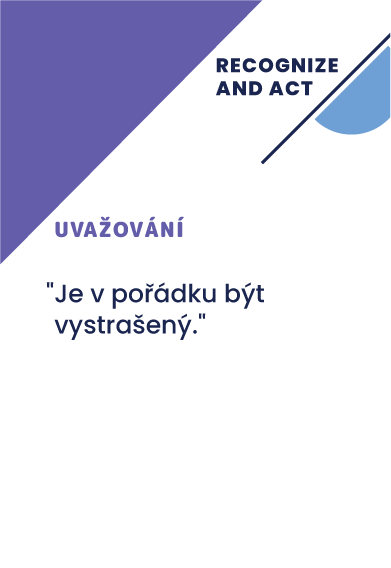 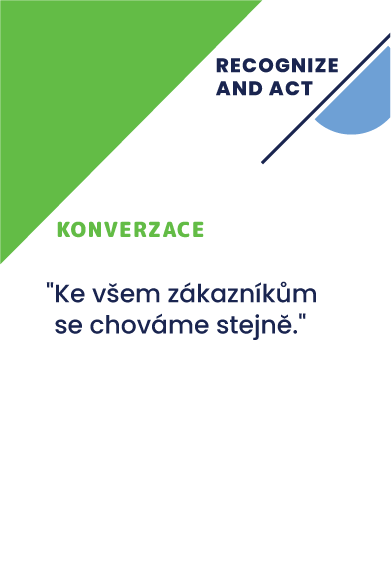 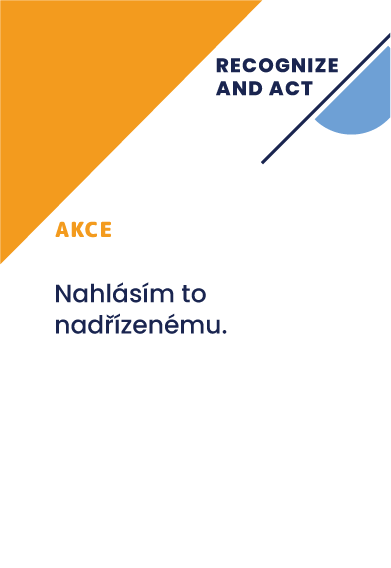 Kapitán před hrou vybere 2-4 řešení z možností z každé skupiny řešení a umístí je do matice:

Strategie Uklidnění
Strategie Uvažování
Strategie Konverzace
Strategie Akce
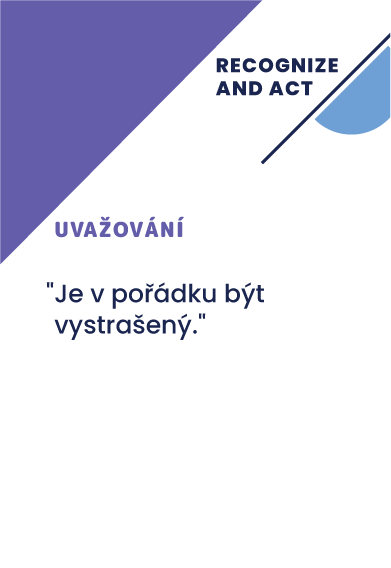 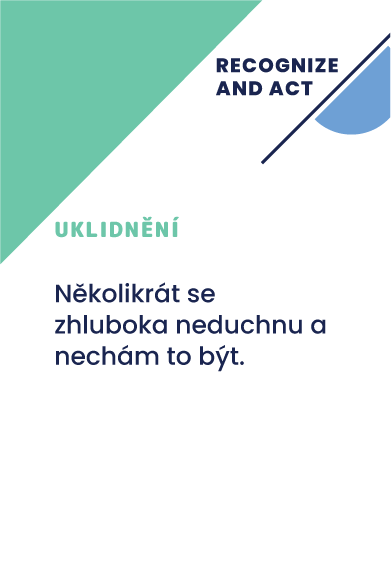 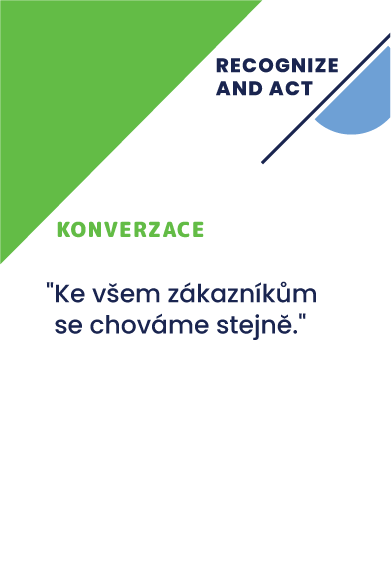 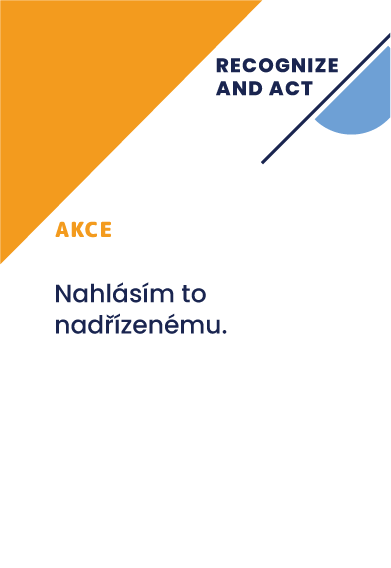 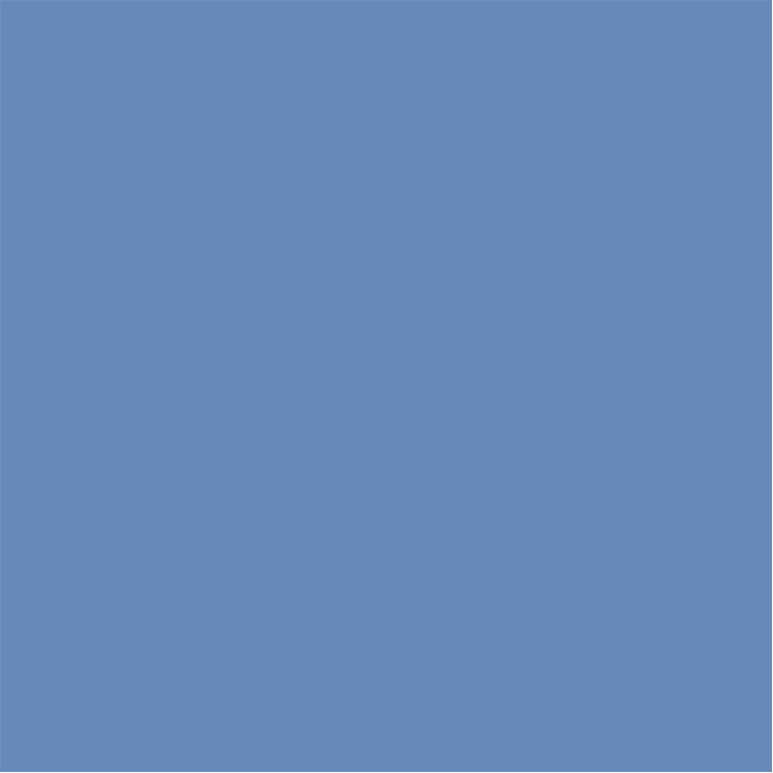 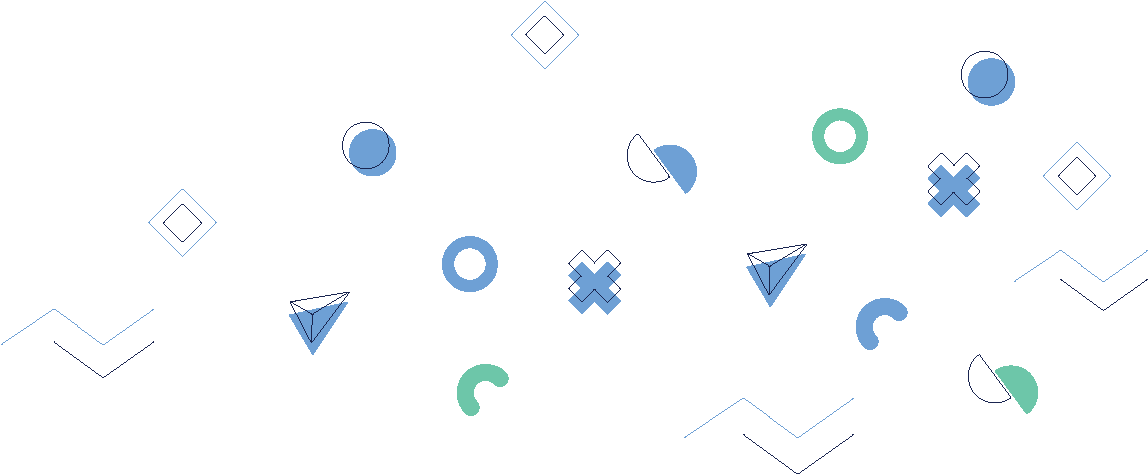 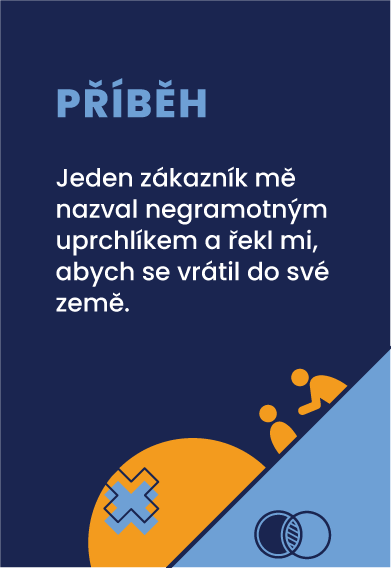 Čtyři cesty k míru
Hraní
Hráčům je představena konkrétní situace.
Kapitán vyzve účastníky, aby našli první přednostní řešení, stejně tak jako druhou nejvhodnější kartu v každé skupině.
Hráči ve skupinách nebo individuálně postupně diskutují o řešeních a řadí nejvhodnější z nich podle priority.
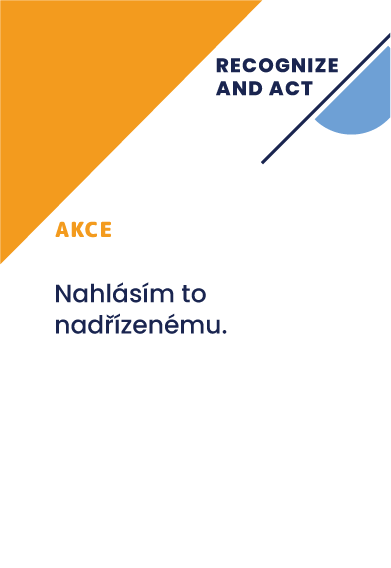 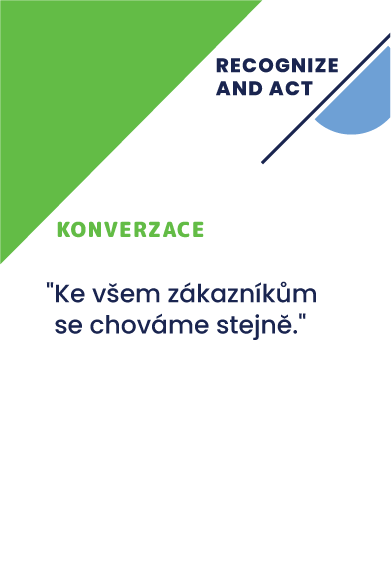 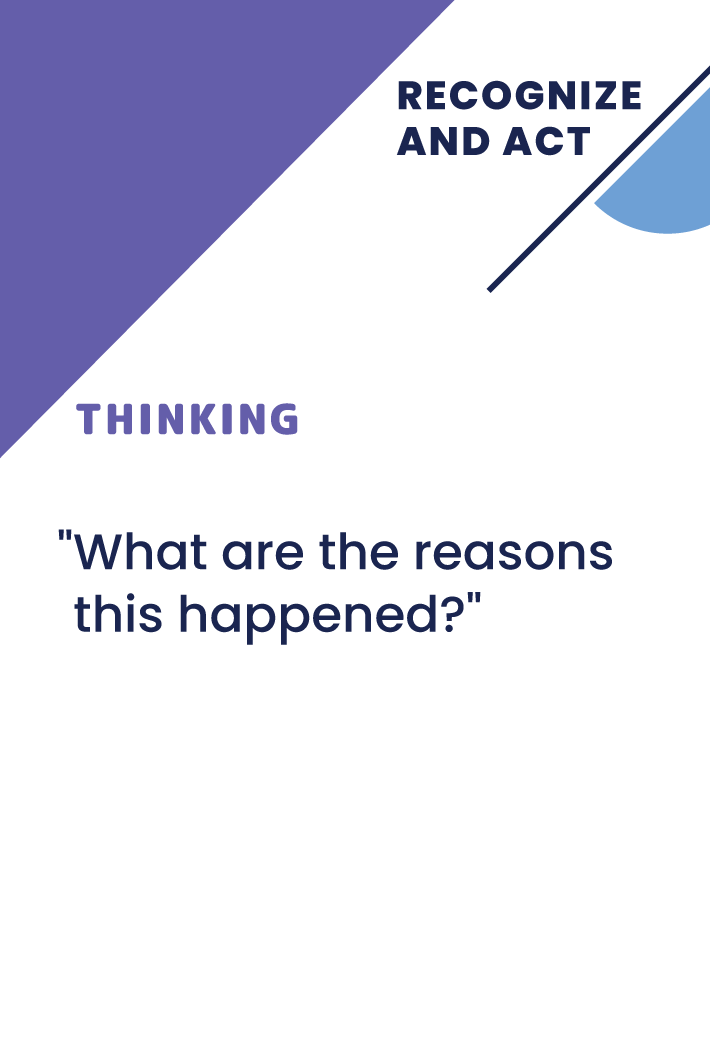 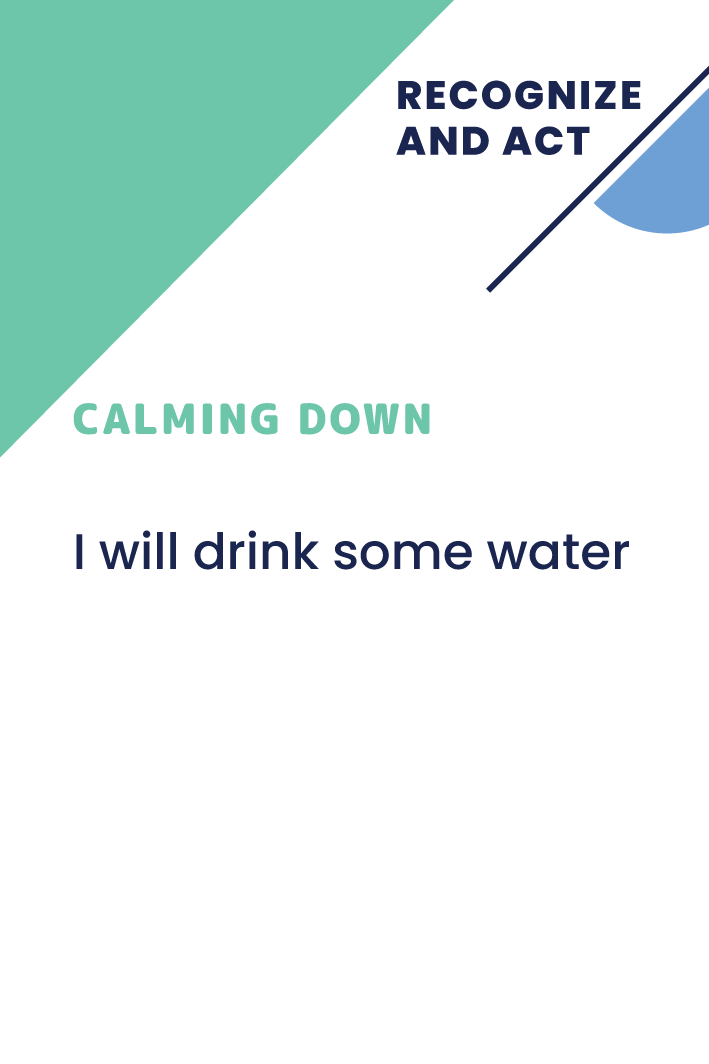 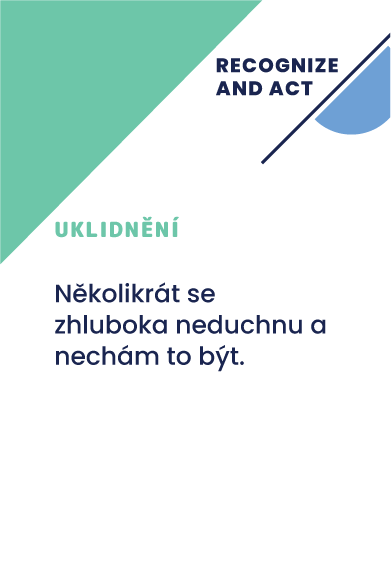 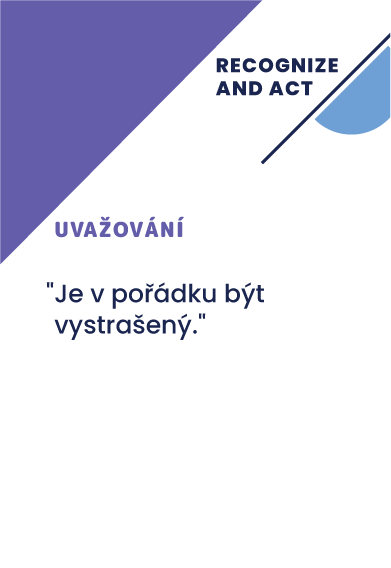 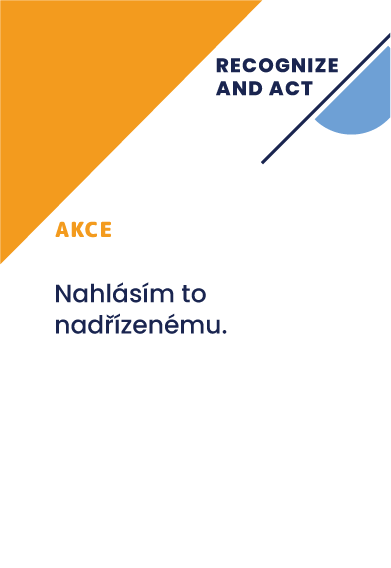 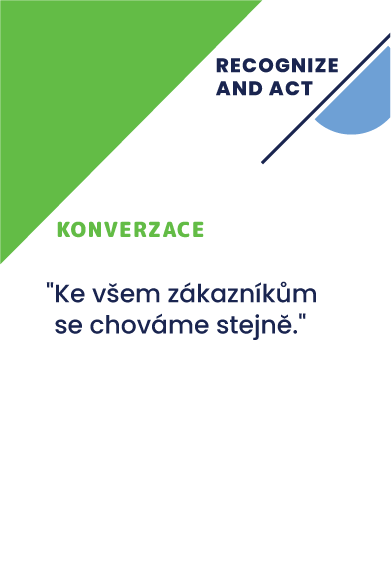 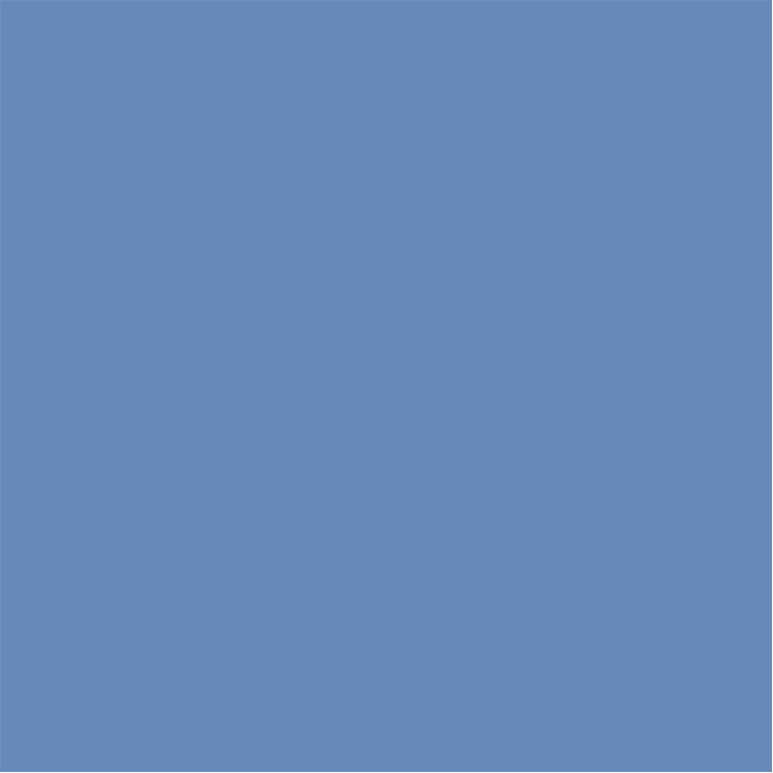 Čtyři cesty k míru
Ukončení hry
Každá skupina představí své řešení svému týmu ve stanoveném pořadí.
Příklad: Nejprve se uklidním ..., pak se zamyslím ..., pak řeknu ...., pak udělám...
Kapitán pak vyzve k  diskusi o tom, zda je toto pořadí pro danou situaci nejvhodnější, jak změna pořadí karet změní řešení. 
Tato hra pomáhá diskutovat o hodnotách, prioritách, o procesech a případných postupech.
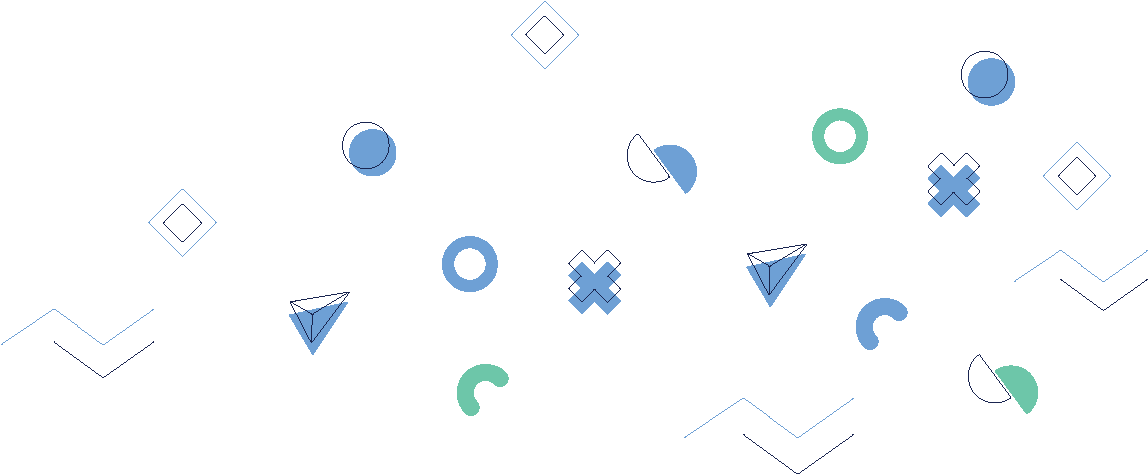 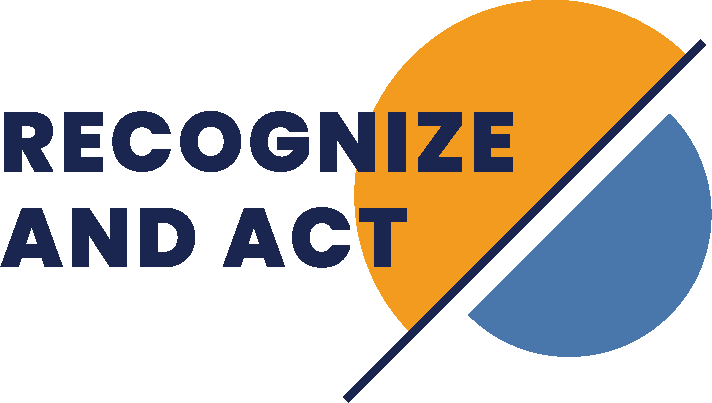 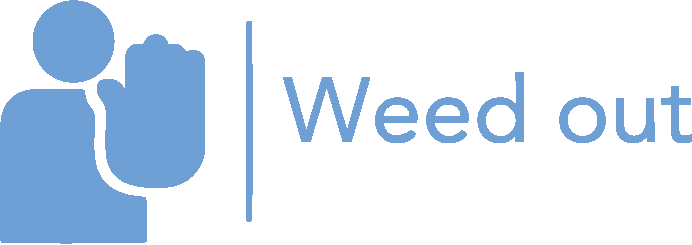 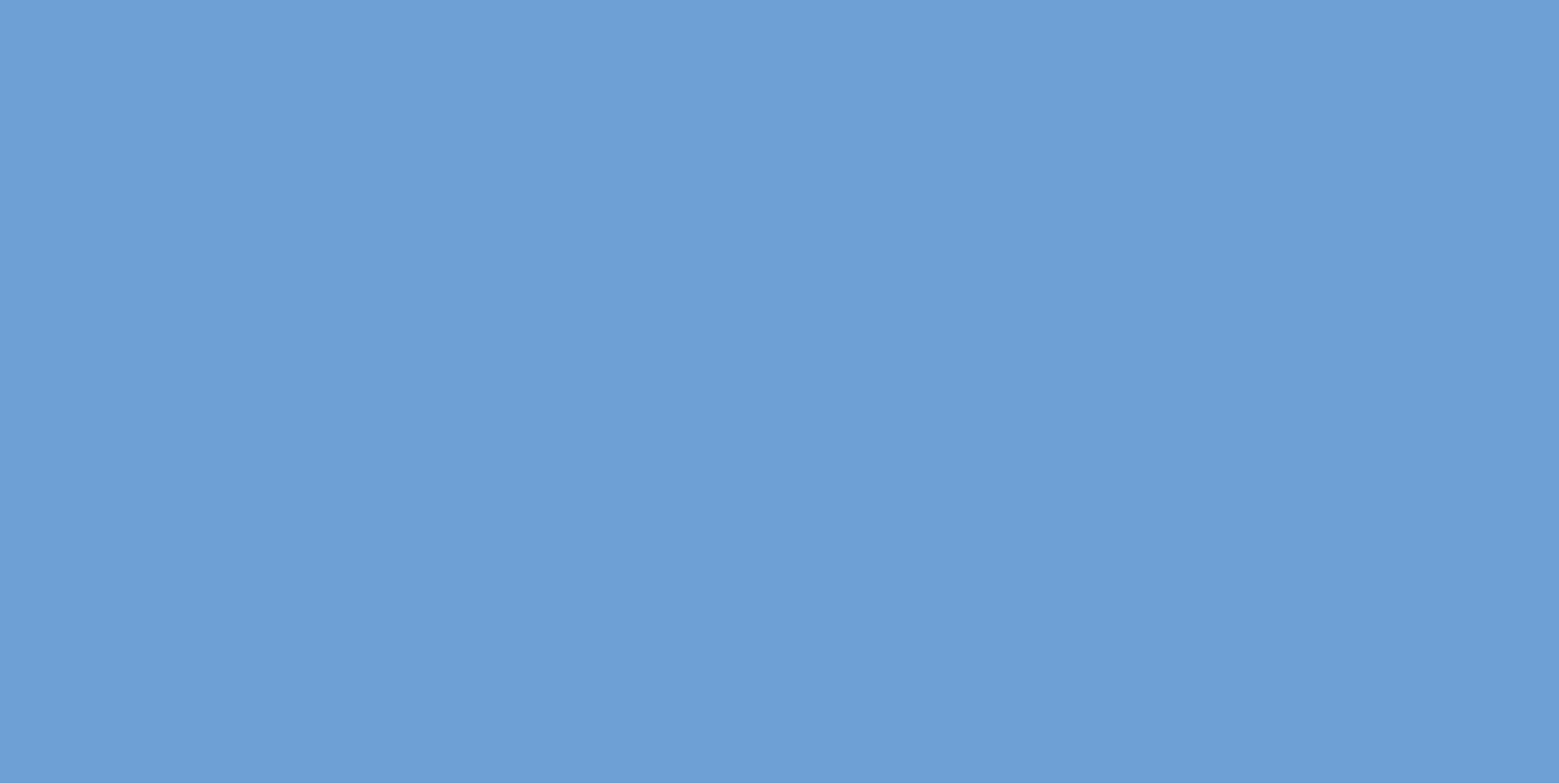 6. hra 
Domino
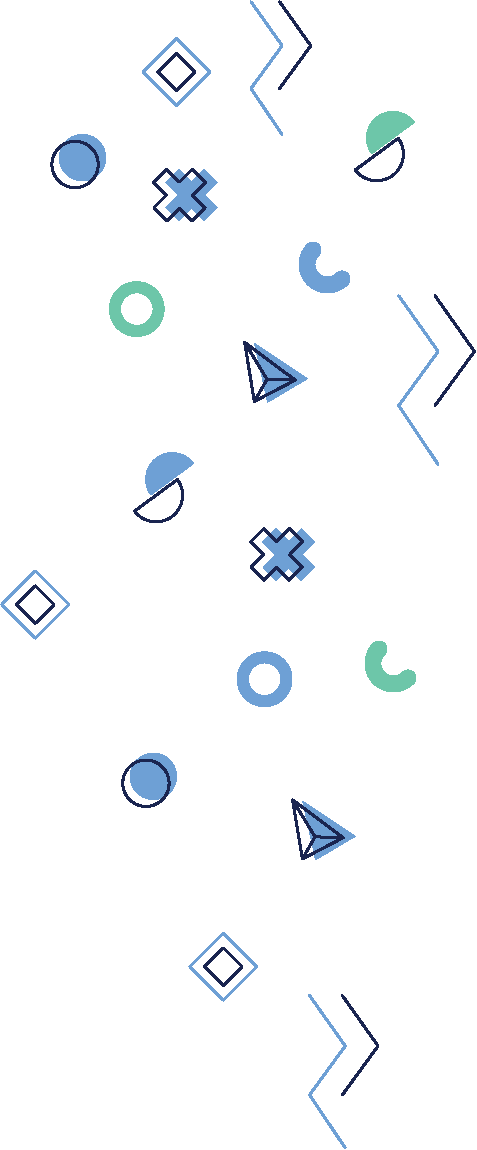 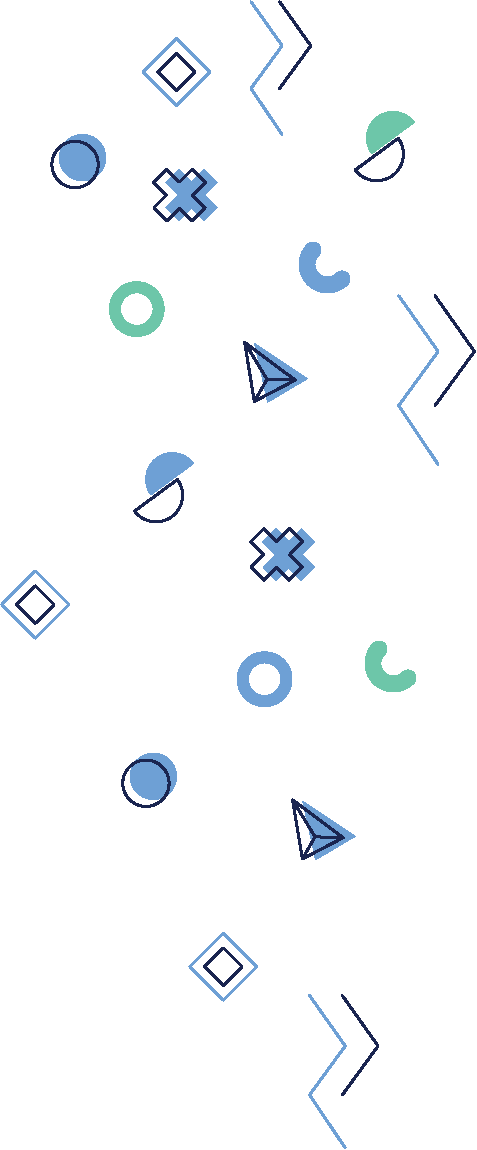 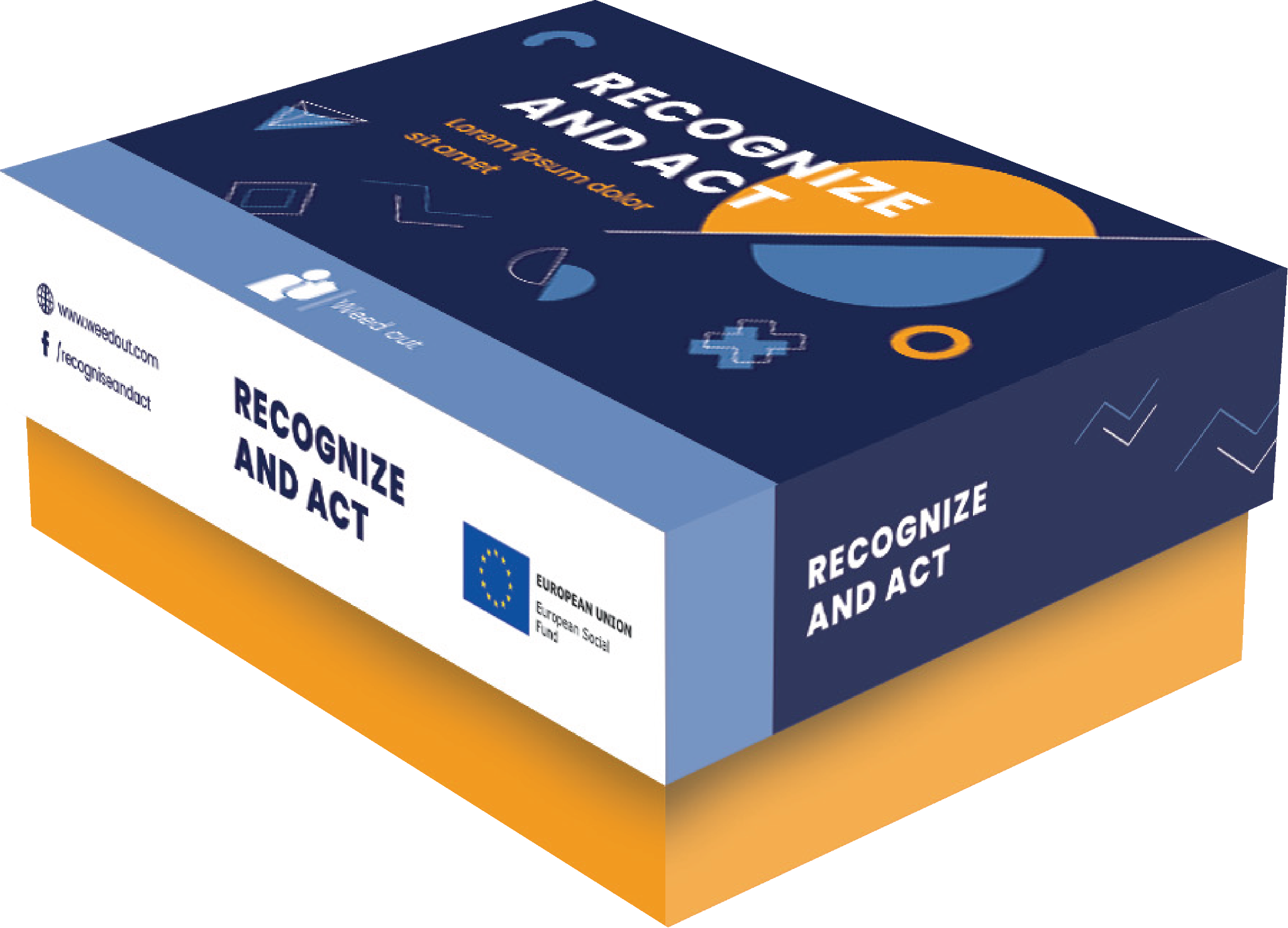 [Speaker Notes: DURAKS]
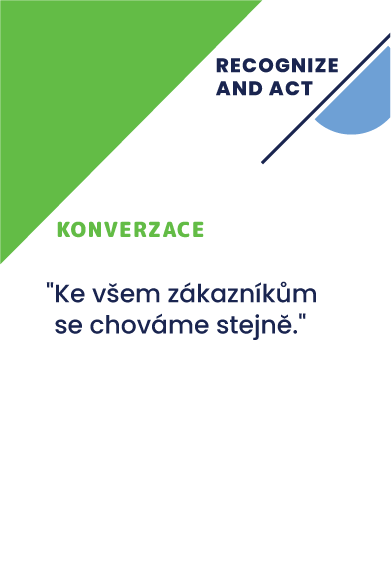 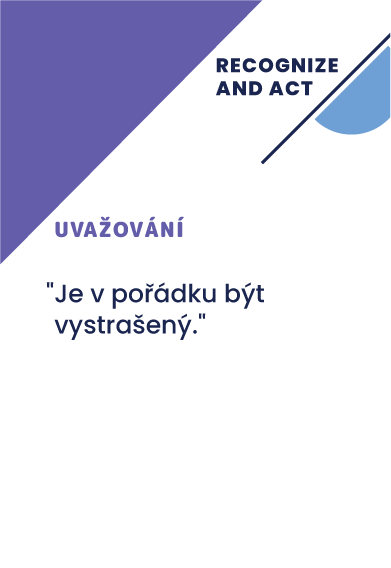 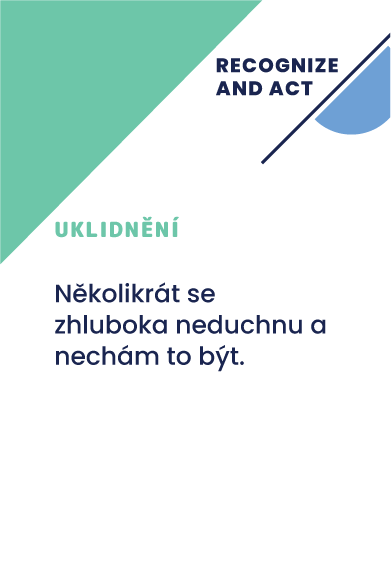 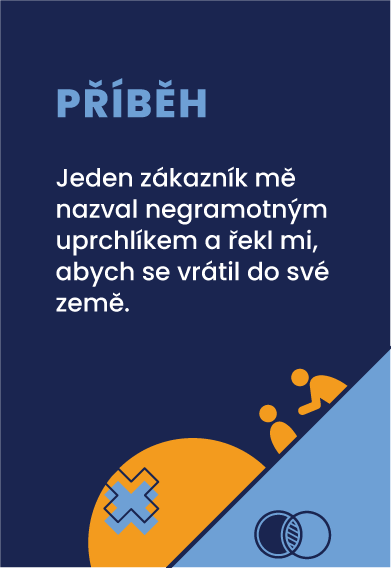 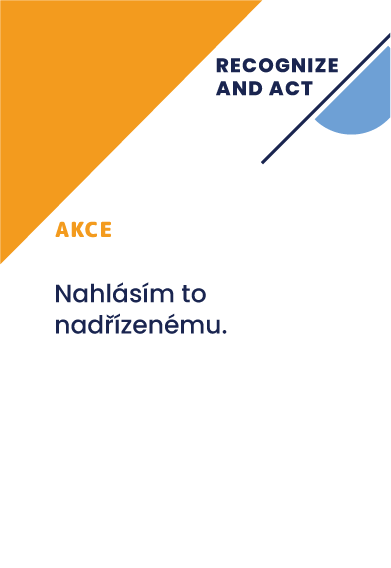 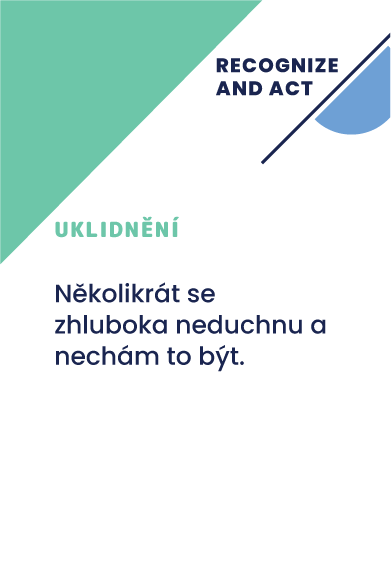 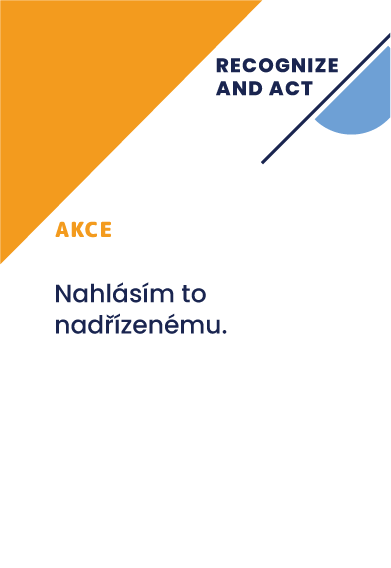 [Speaker Notes: “Domino”]
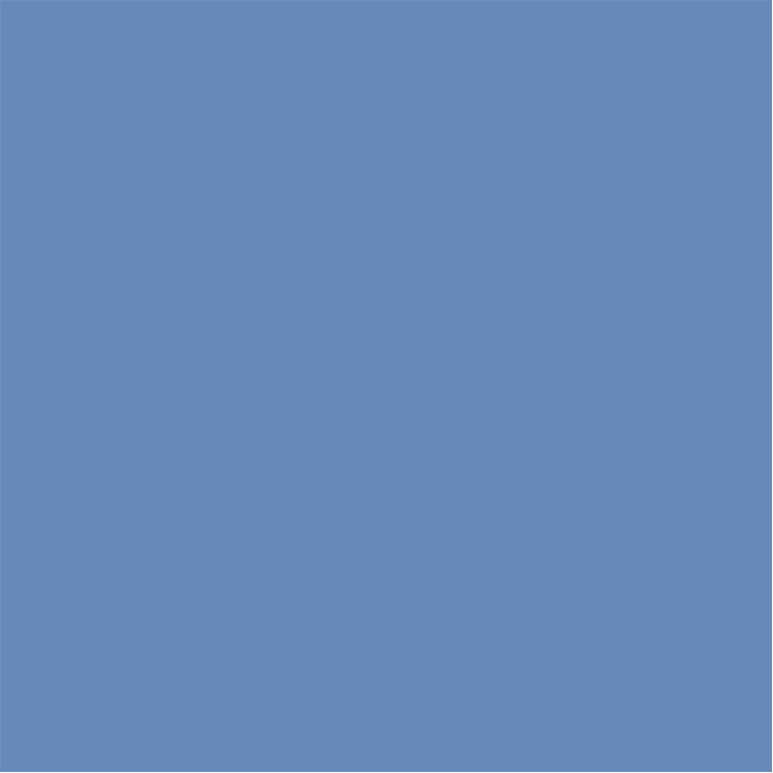 Domino
Příprava
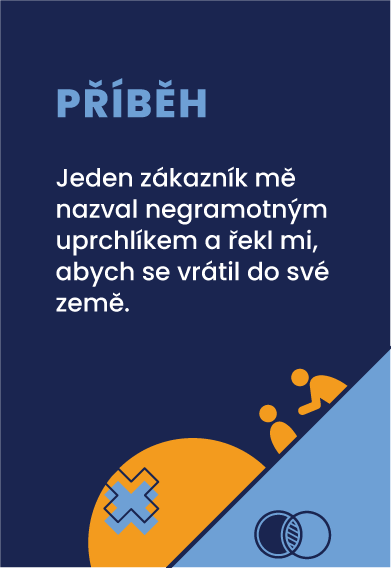 Kapitán si vybere situaci, která se bude řešit, a vysvětlí ji účastníkům, přičemž ji může aplikovat na konkrétní organizaci či reálnou situaci.
Situace se umístí doprostřed velkého stolu.
Všechny čtyři skupiny karet řešení smíchejte dohromady.
Každý hráč obdrží šest karet řešení. 
Zbývající karty řešení jsou umístěny poblíž.
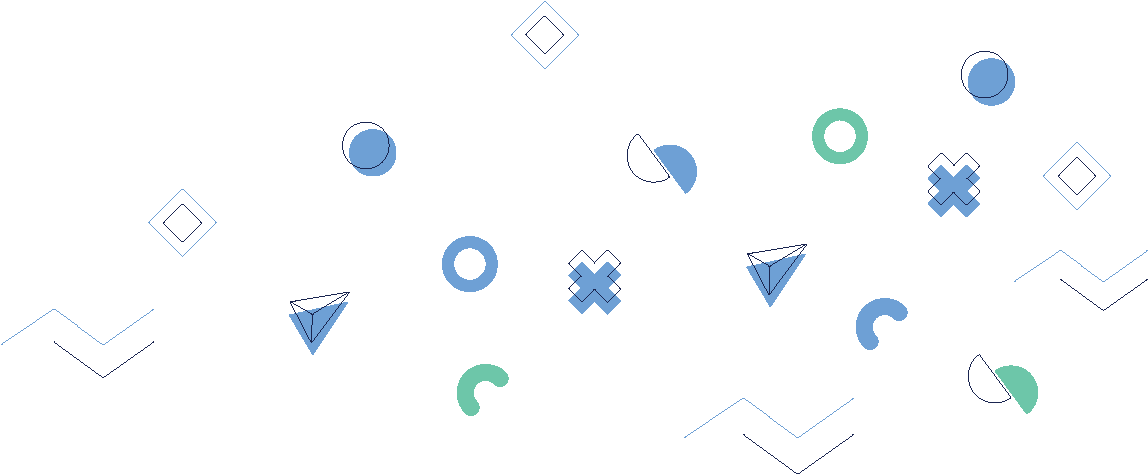 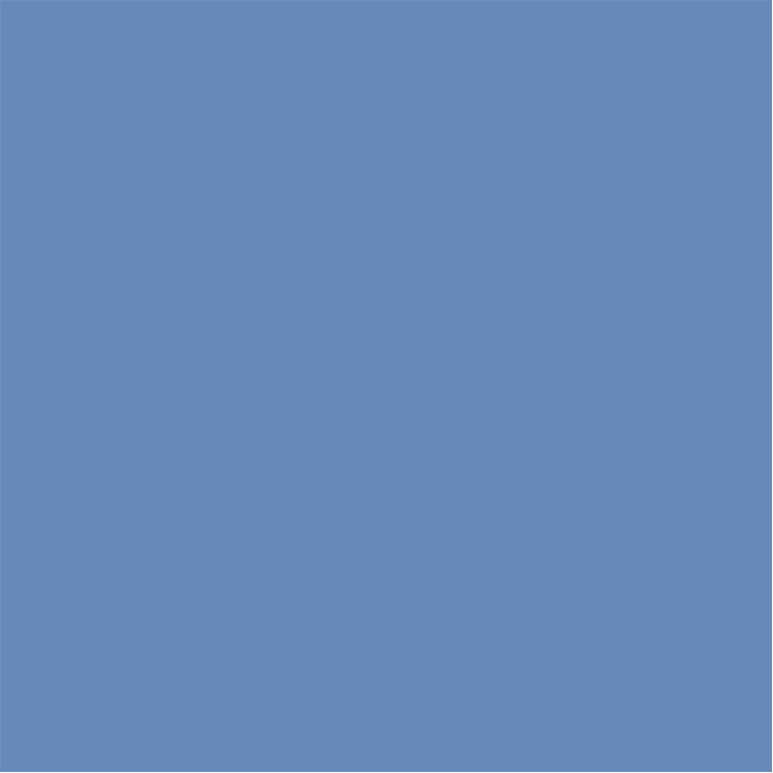 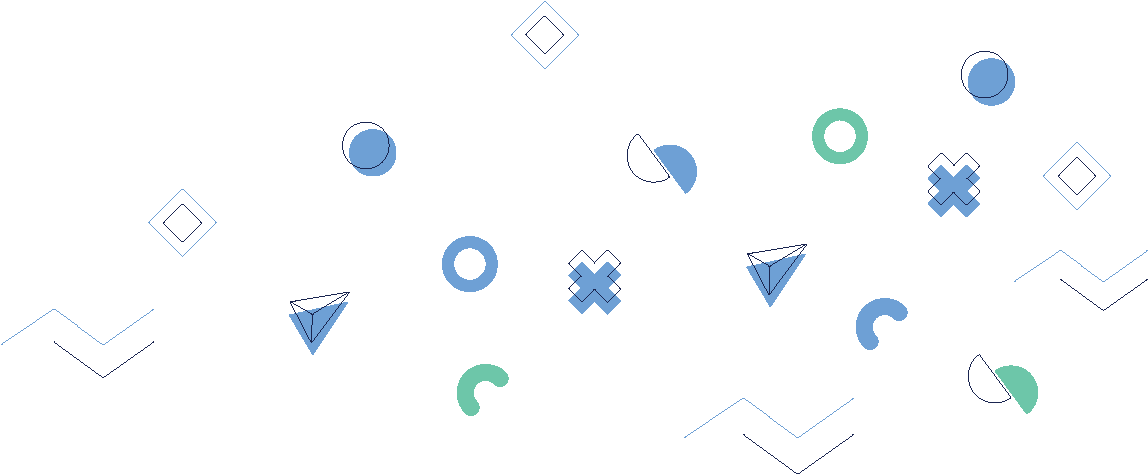 Domino
Hraní
Každý účastník postupně předloží své řešení a vysvětlí, jak postupně pomáhá vytvořit řetězec řešení.
Pokud není k dispozici žádná vhodná karta, hráč si vylosuje z hromádky lícem dolů.
Skupina se společně shodne, zda je řešení vhodné, či nikoli.
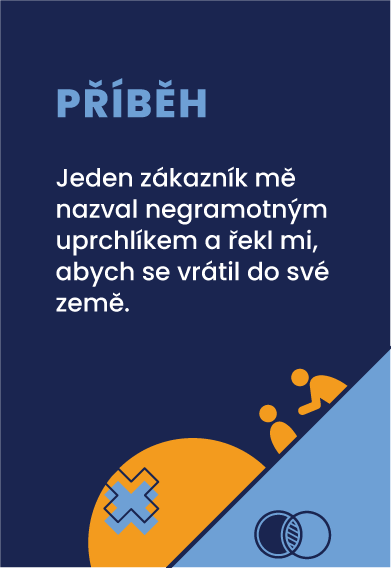 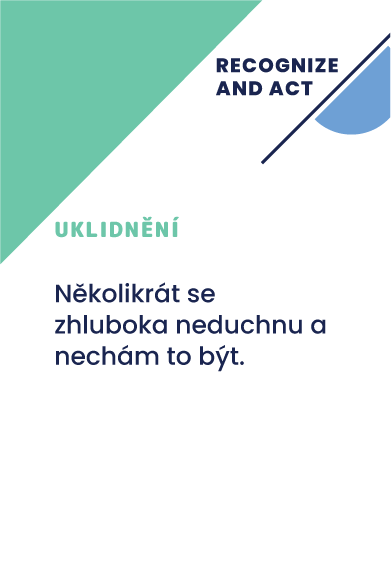 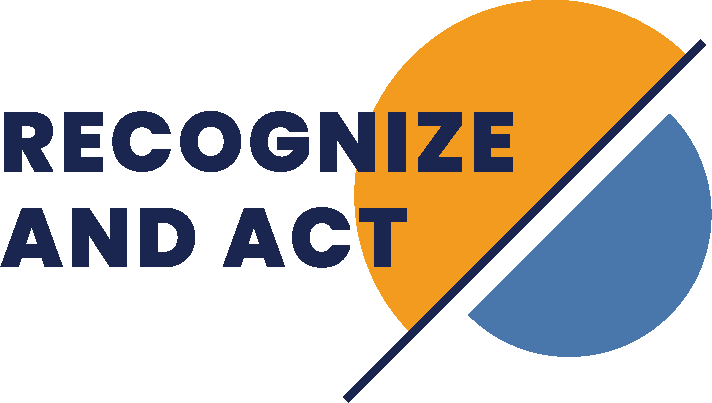 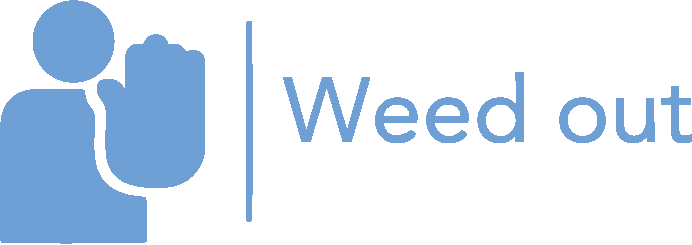 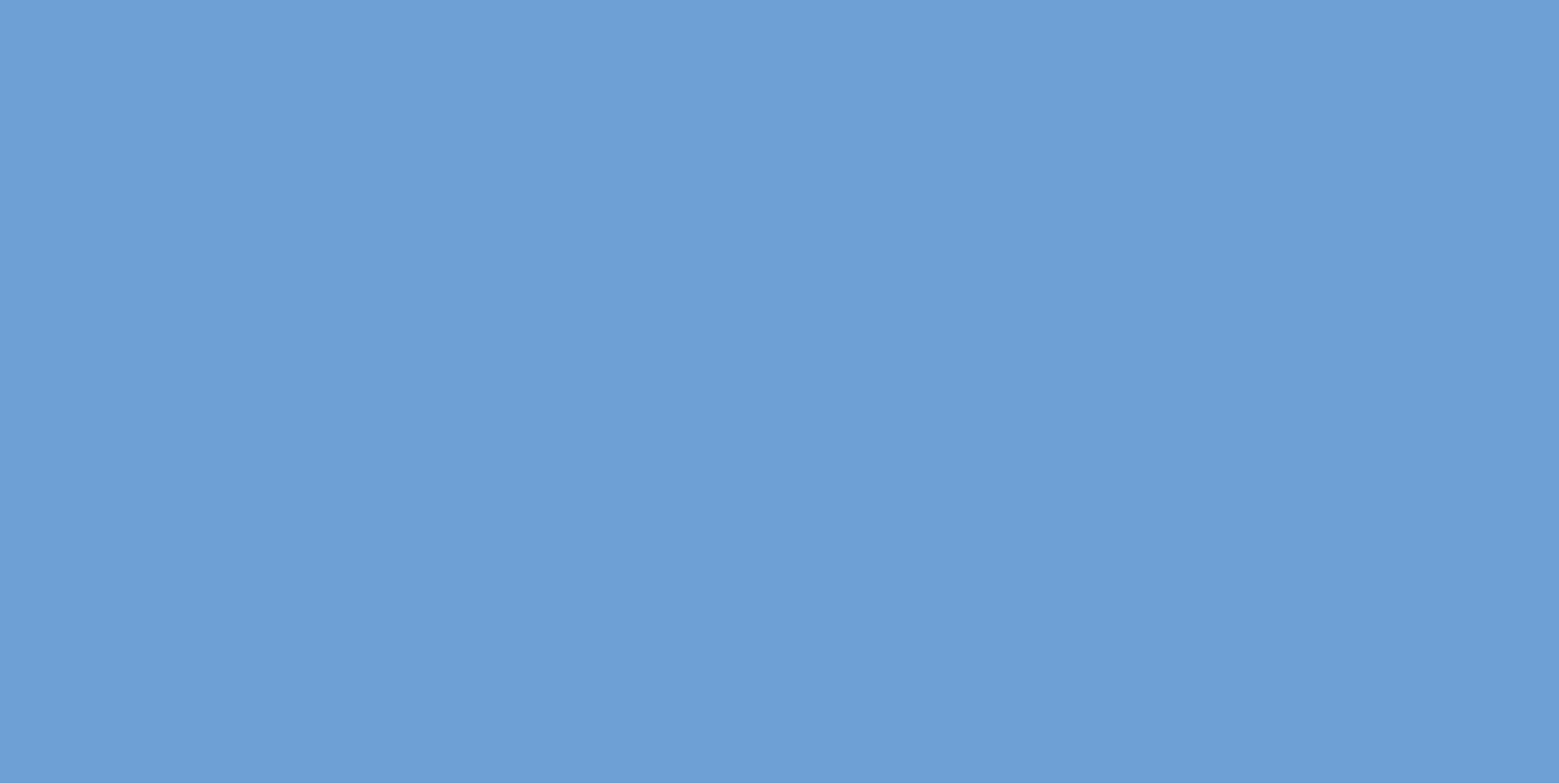 7. hra
Vyber si problém
Vyber si řešení
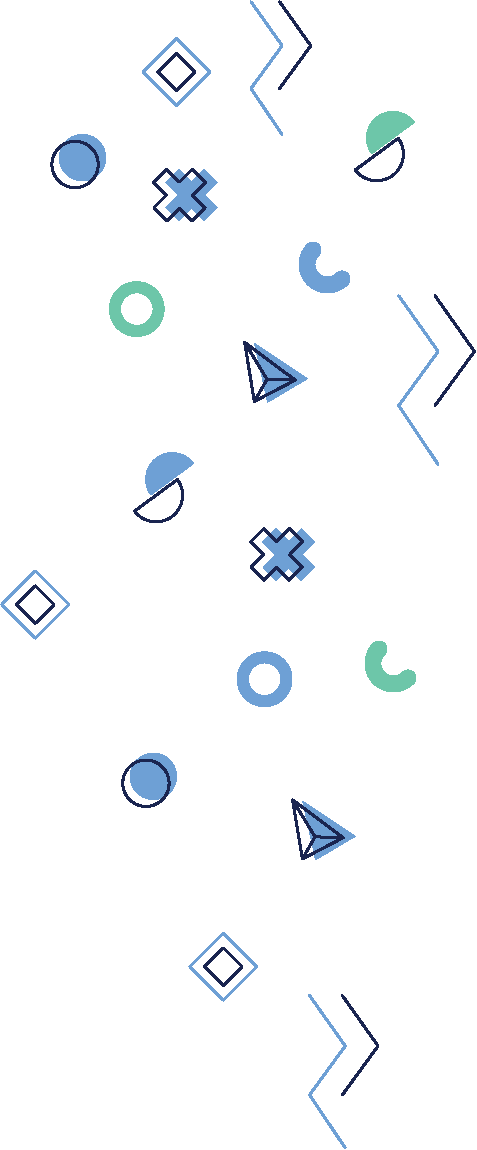 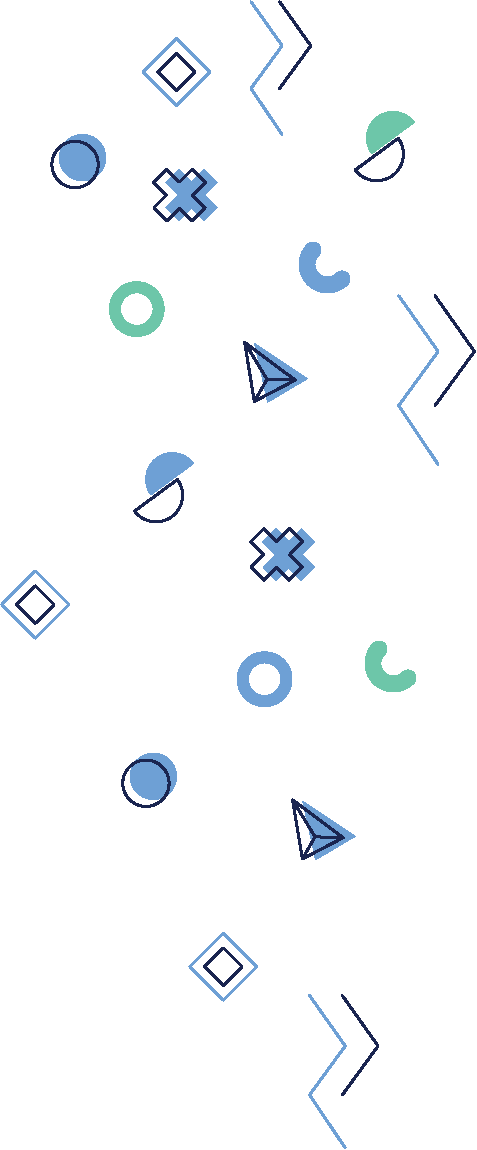 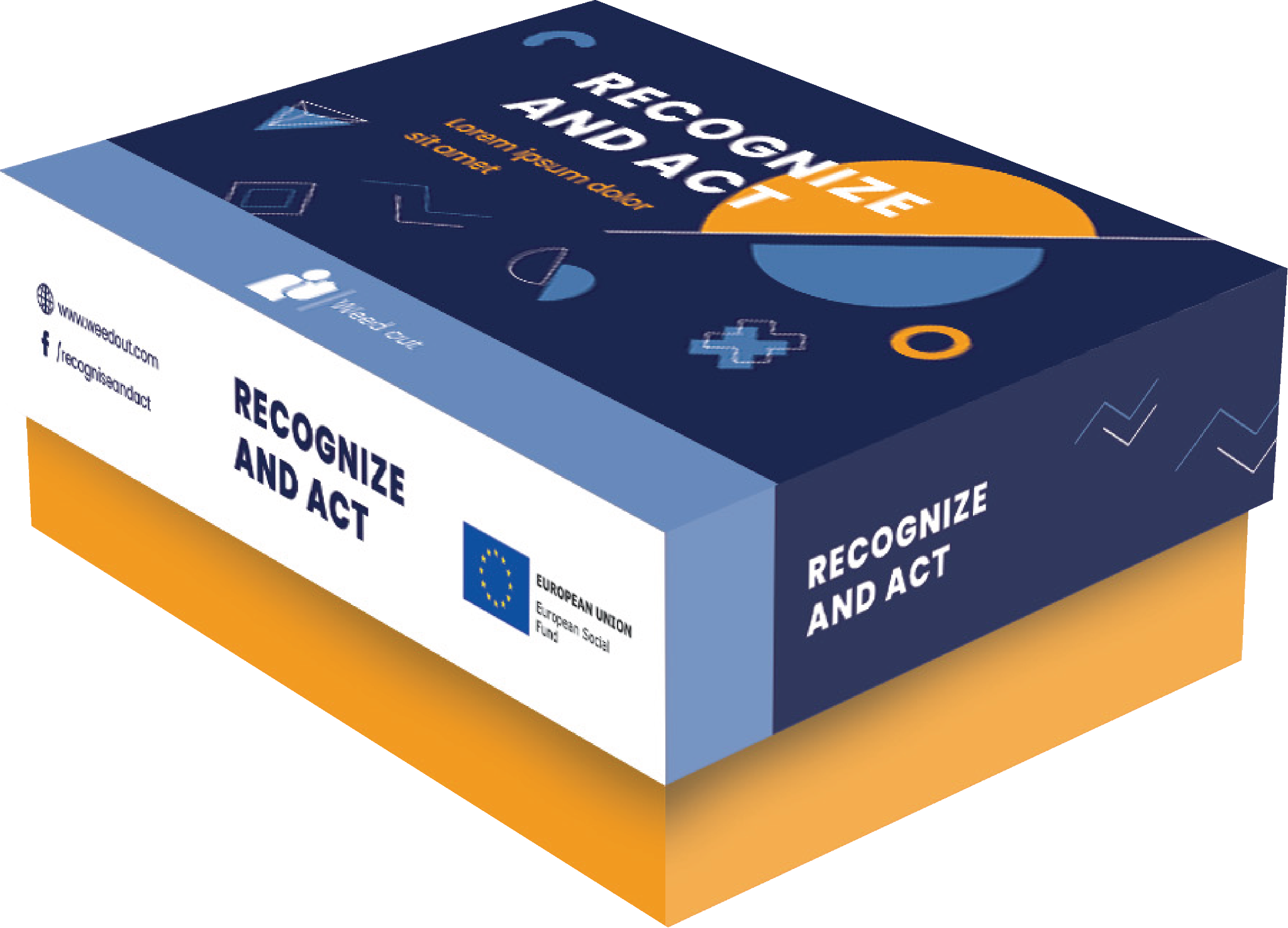 [Speaker Notes: DURAKS]
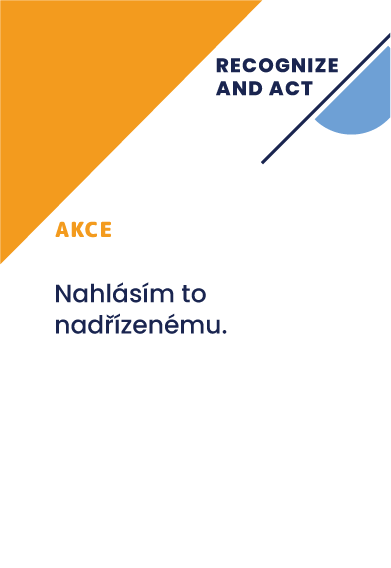 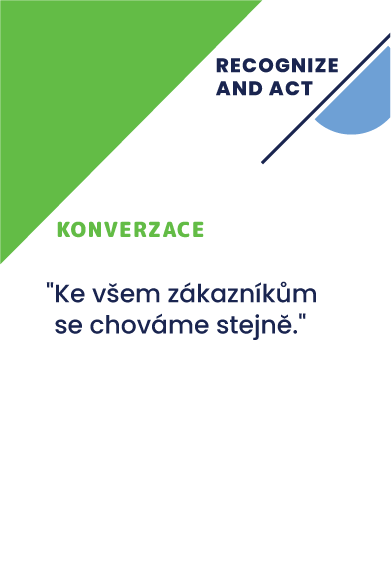 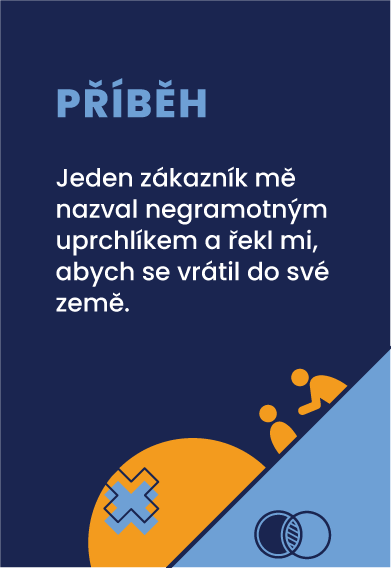 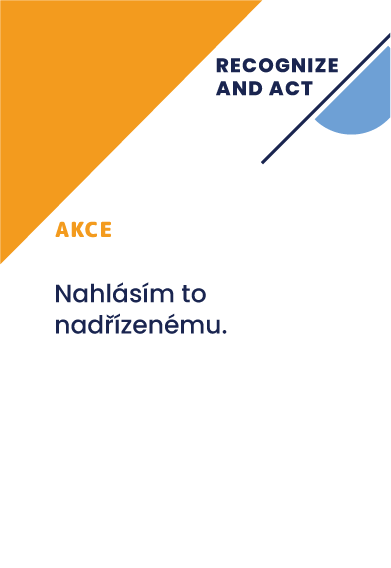 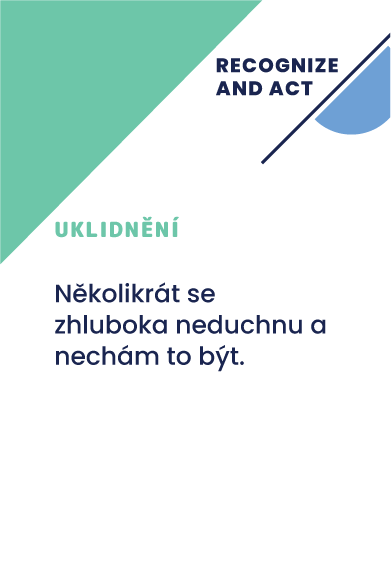 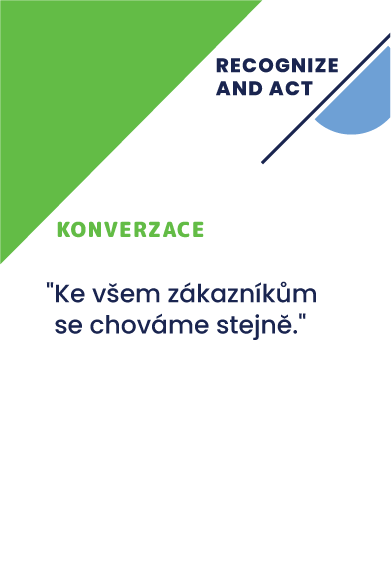 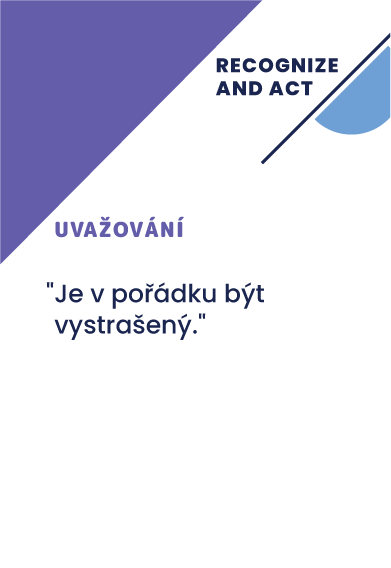 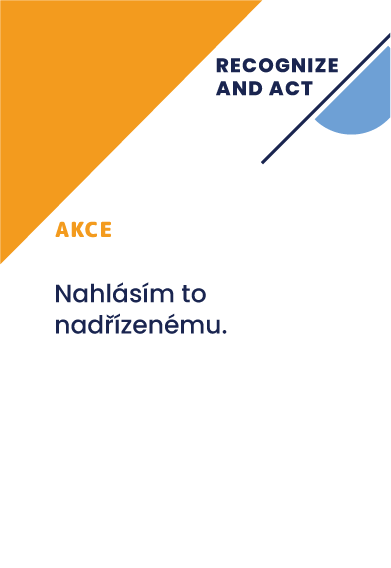 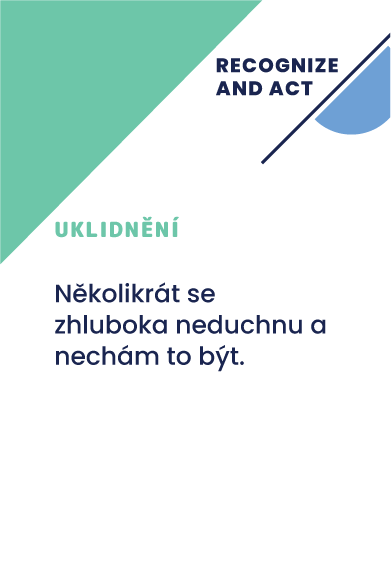 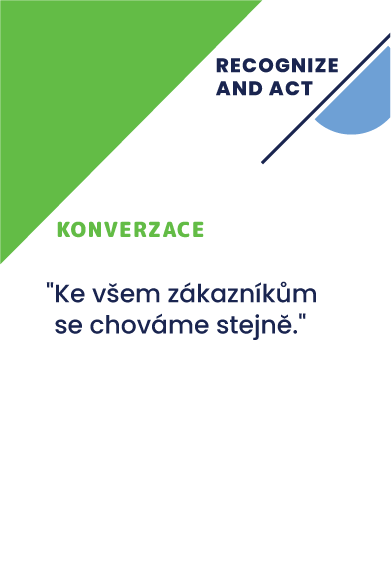 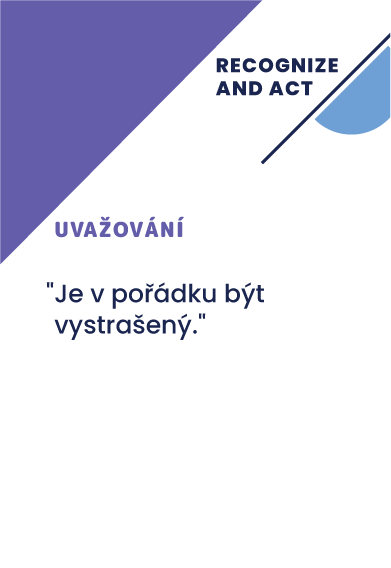 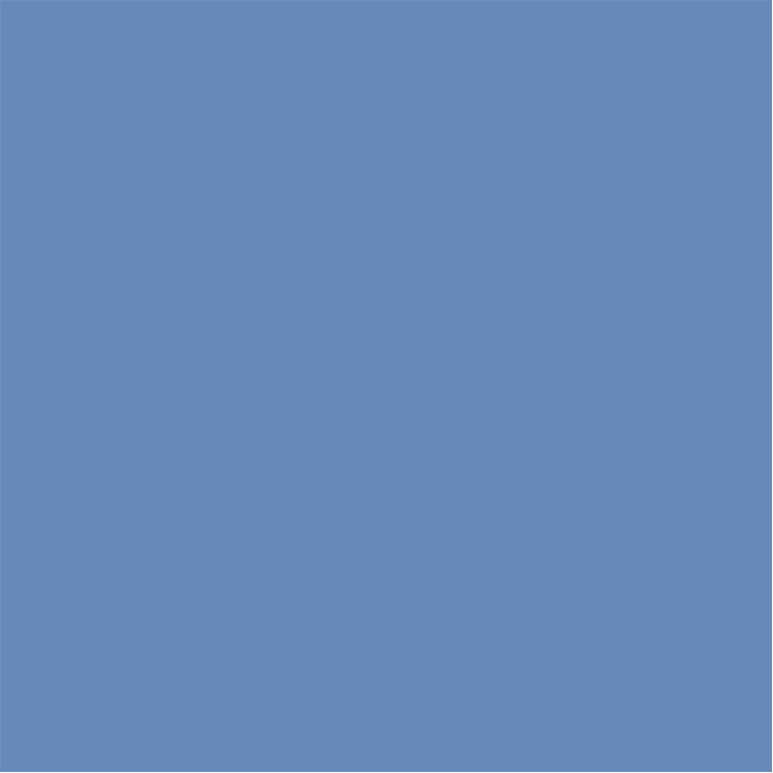 Vyber si problém
Vyber si řešení
Příprava
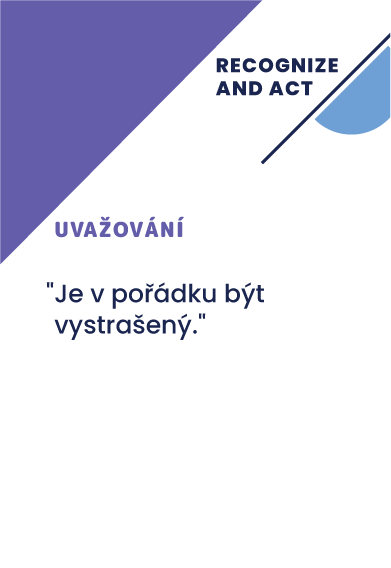 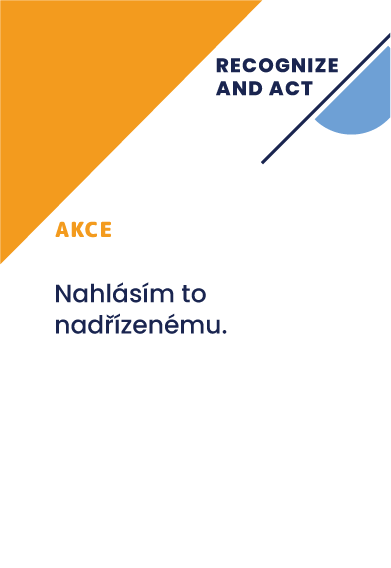 Počet účastníků - 1-100 
Každý účastník obdrží několik karet řešení (počet závisí na počtu účastníků) a několik karet problémových situací.
Kapitán umístí jednu kartu příběhu doprostřed stolu a vysvětlí ji, v případě potřeby ji upraví podle situace konkrétní organizace.
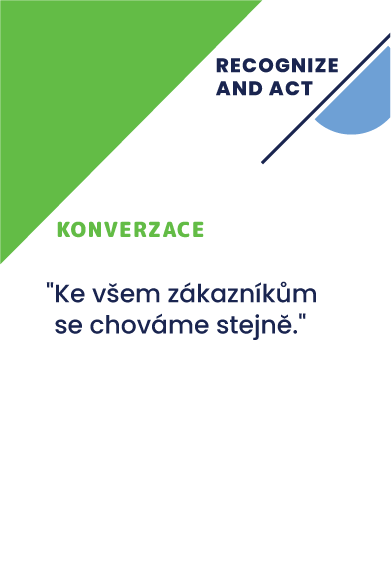 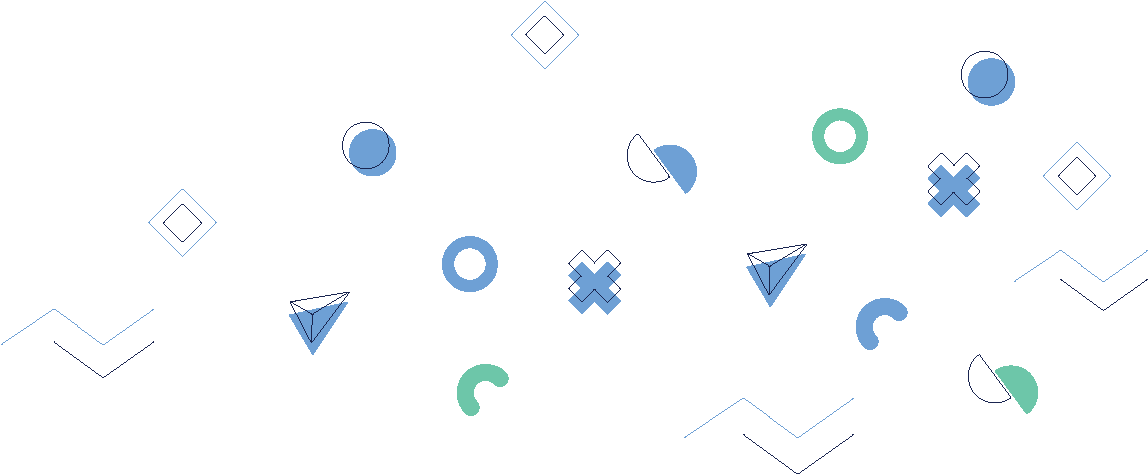 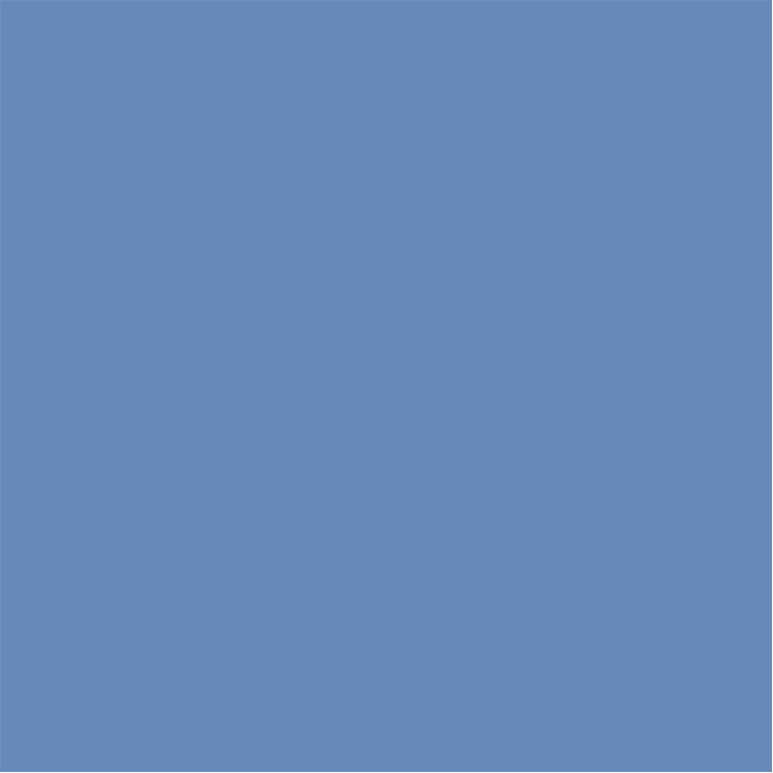 Vyber si problém
Vyber si řešení
Hraní
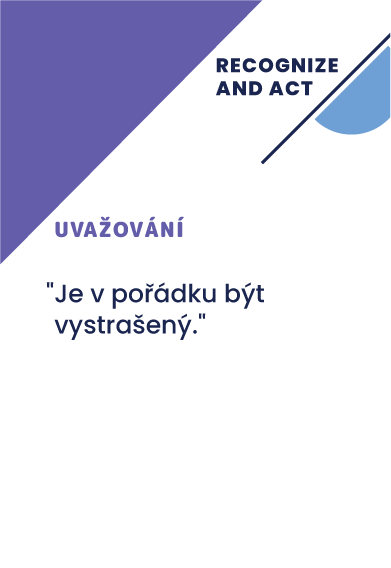 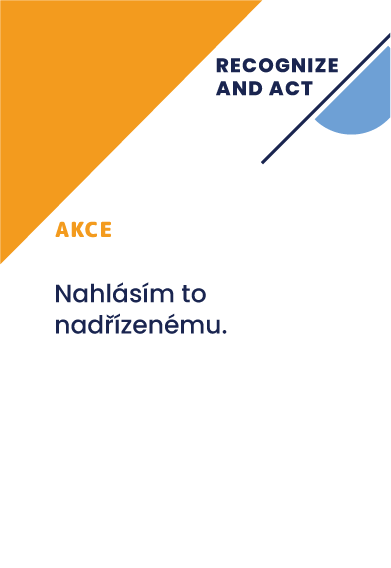 Každý účastník postupně umístí své karty s řešením, pokud zjistí, že má. Kartu vhodnou dané situace. 

Účastníci mohou své karty umístit náhodně, protože nejdůležitější je diskuse a ukázka toho, že pro každou situaci existují různá řešení.
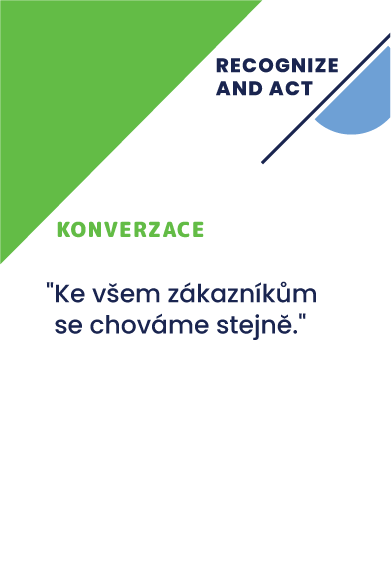 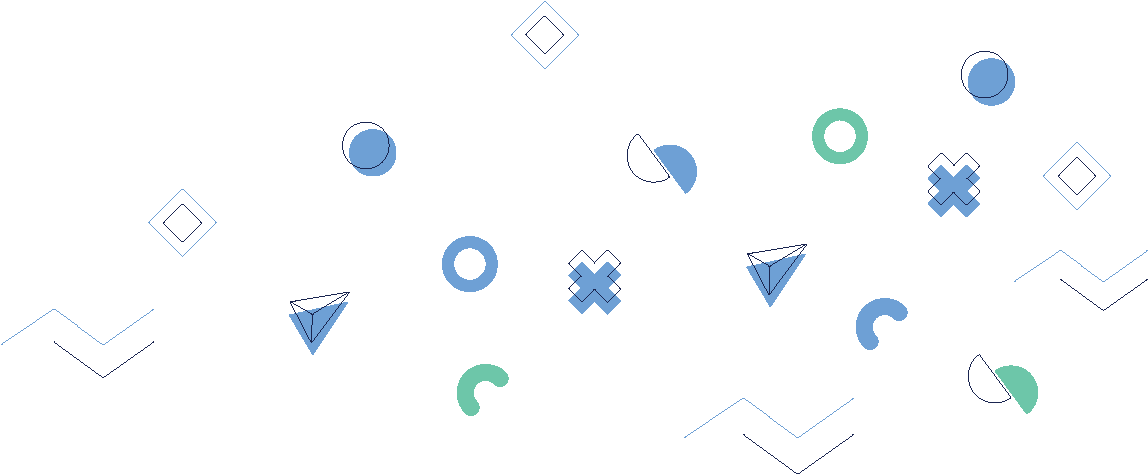 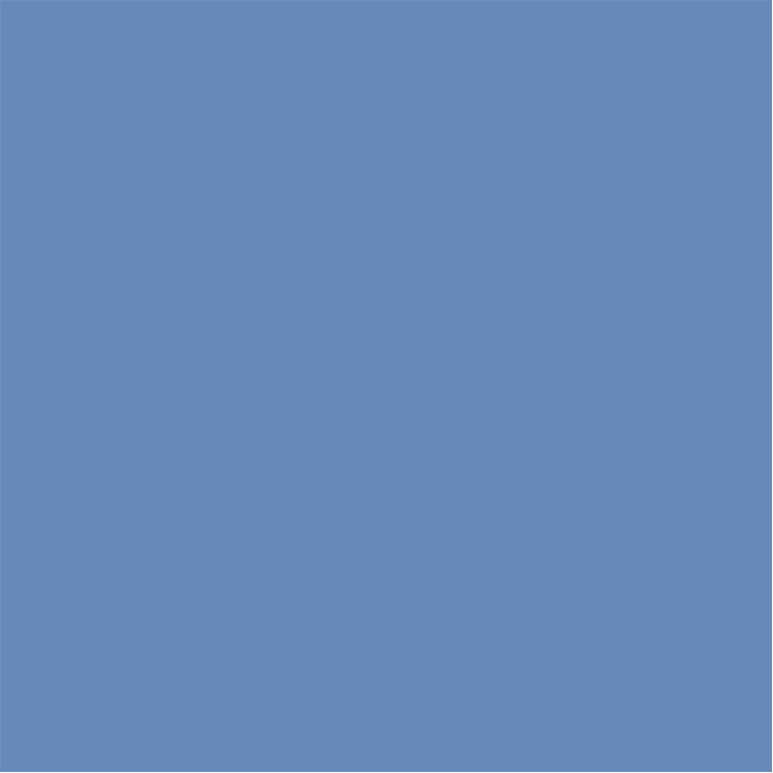 Vyber si problém
Vyber si řešení
Ukončení hry
Jakmile jsou všechny karty řešení umístěny, náhodně se rozdají zpět hráčům a další karta příběhu nebo karta řešení se položí doprostřed stolu.
Pokud je umístěna karta řešení, hráči kolem ní umístí příslušné karty příběhu.
Připravte se na to, že tento typ hry bude iniciovat spoustu diskusí, což je také účelem této hry.
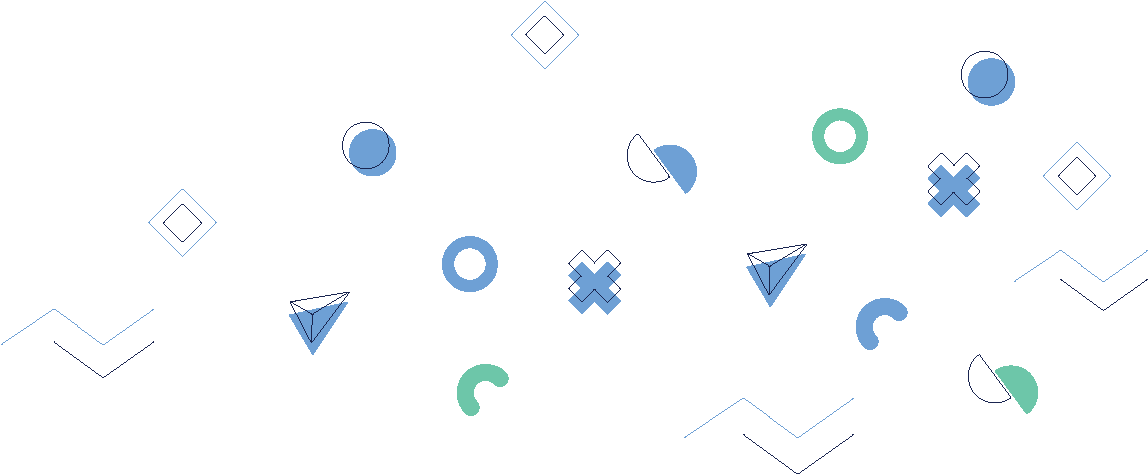 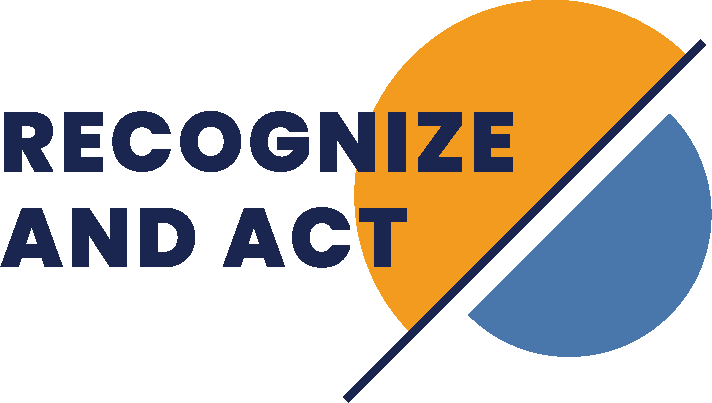 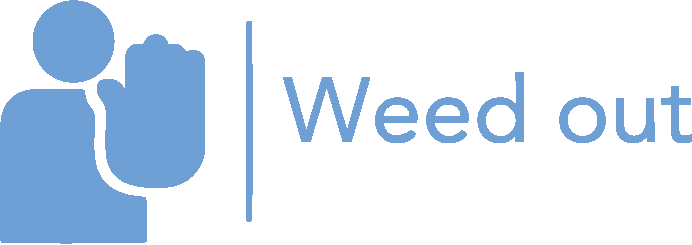 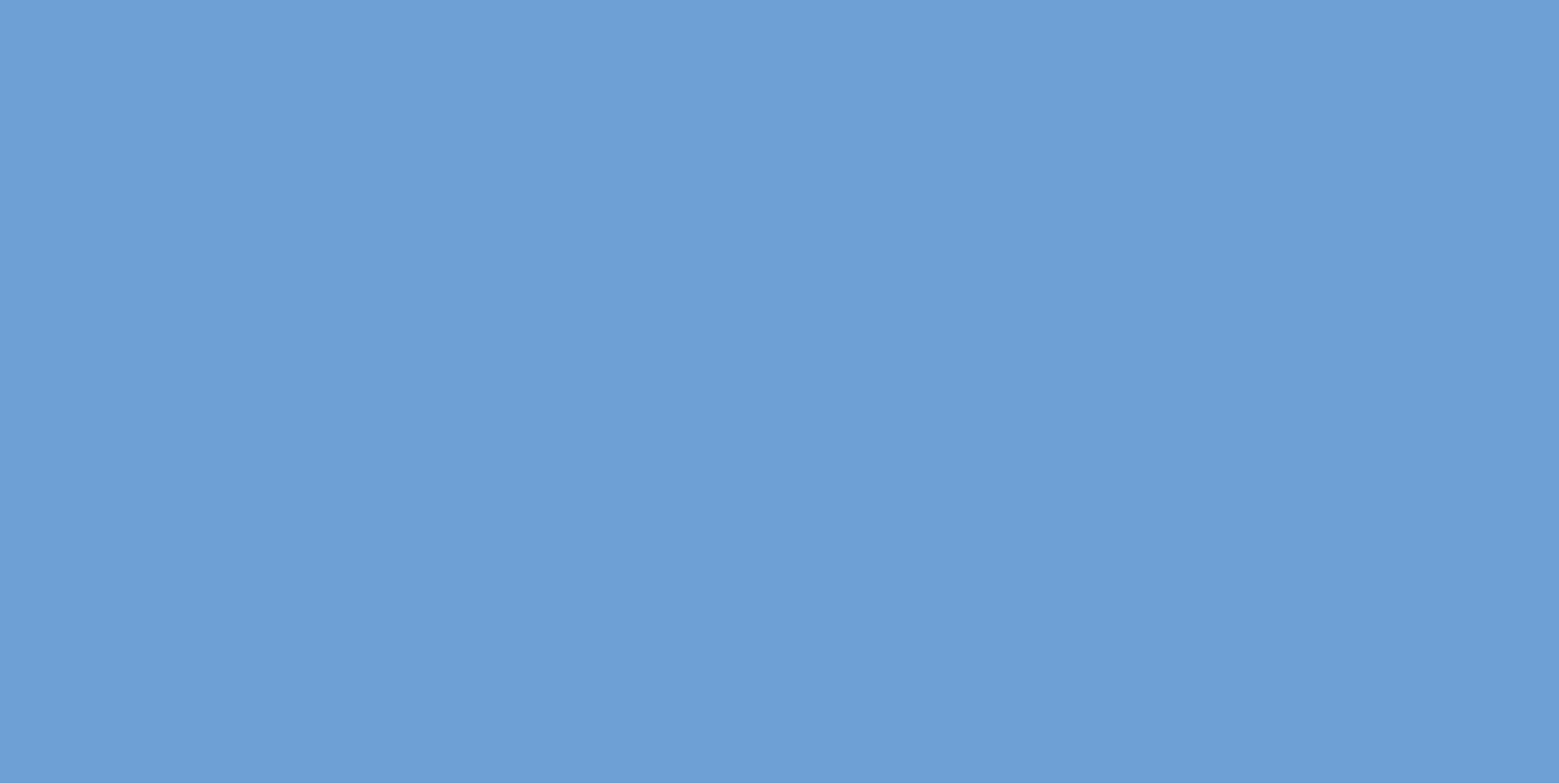 8. hra
Ano, ale... Vytvořte příběh
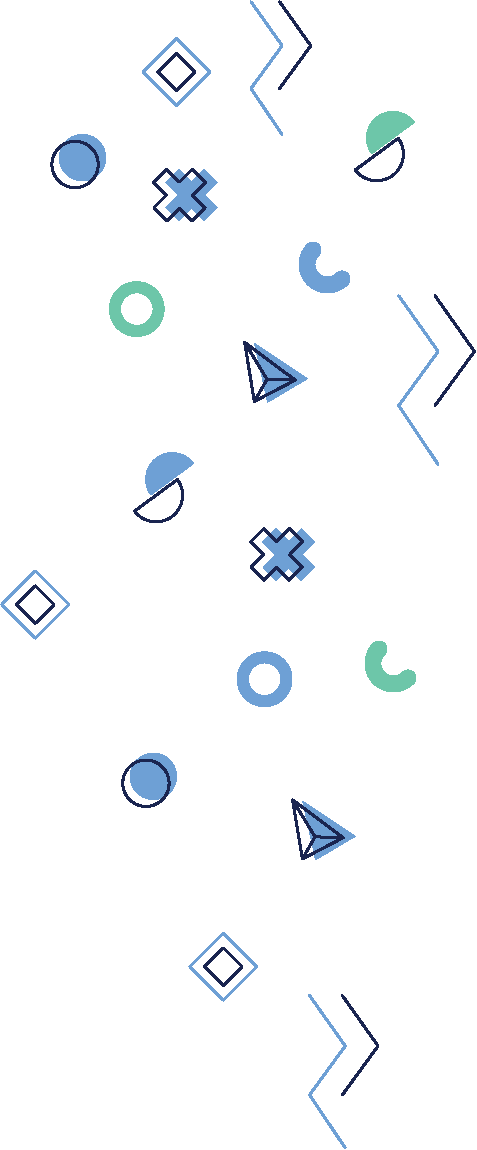 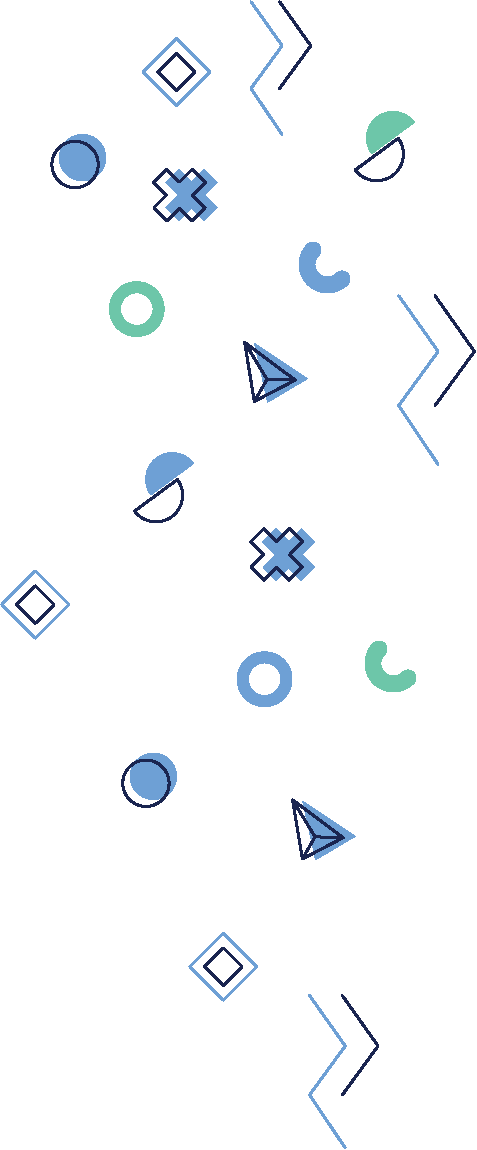 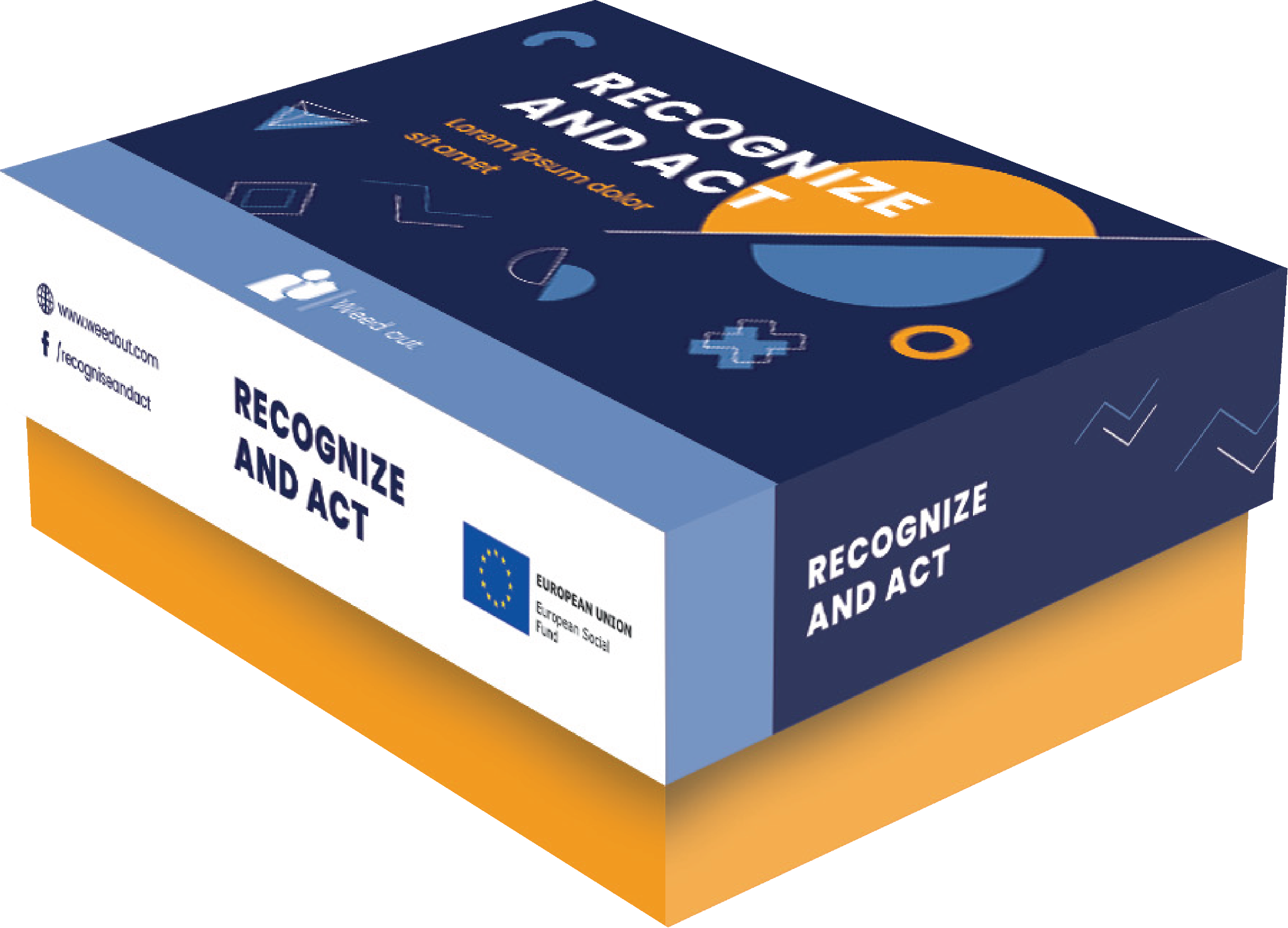 [Speaker Notes: DURAKS]
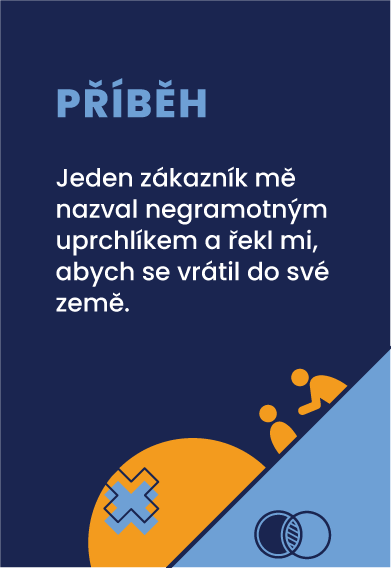 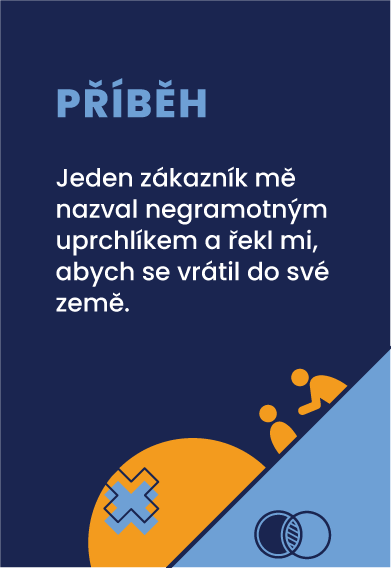 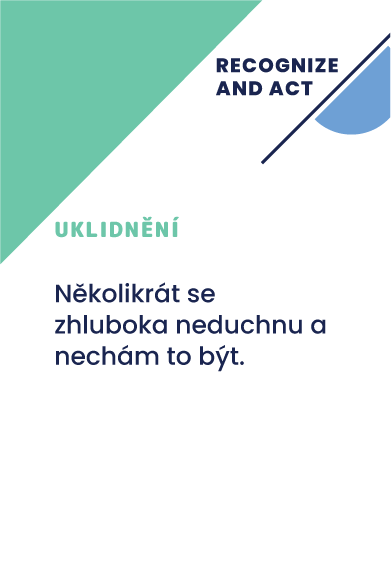 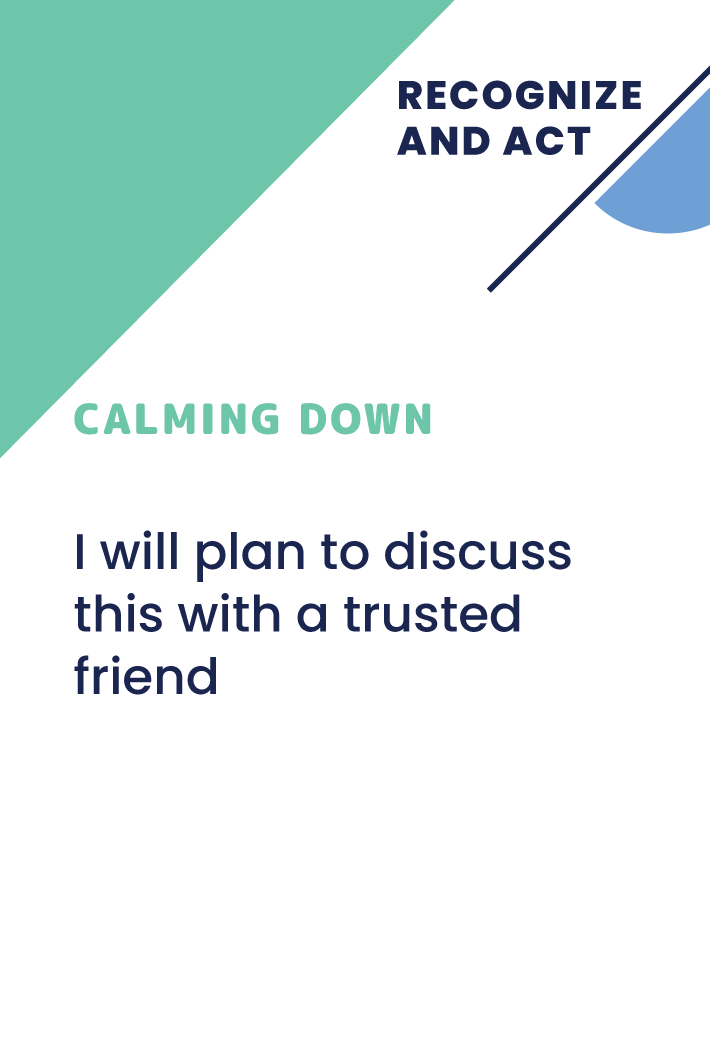 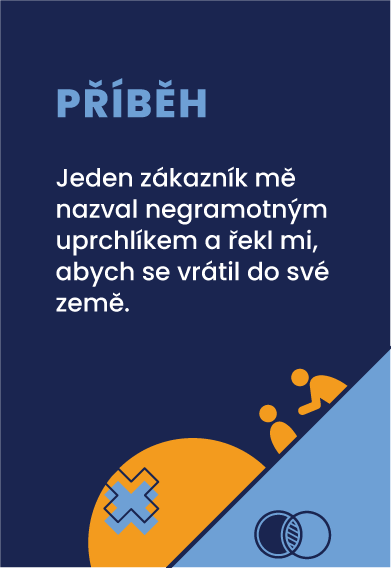 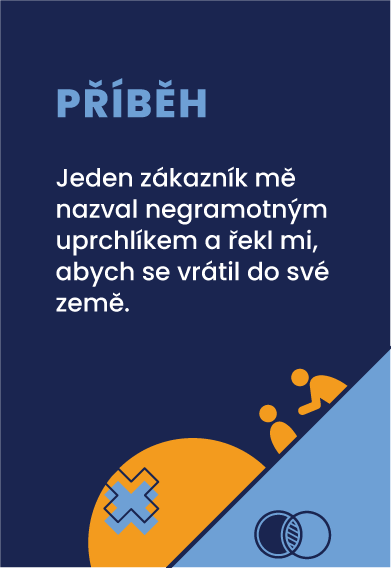 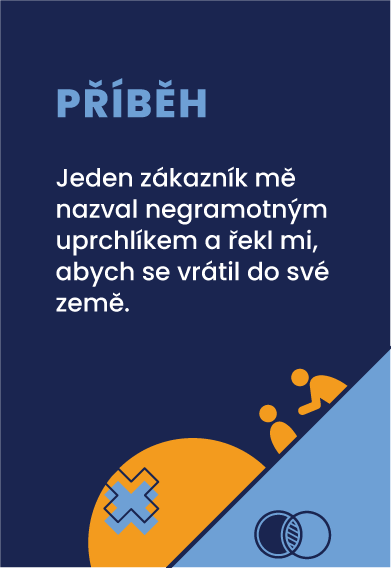 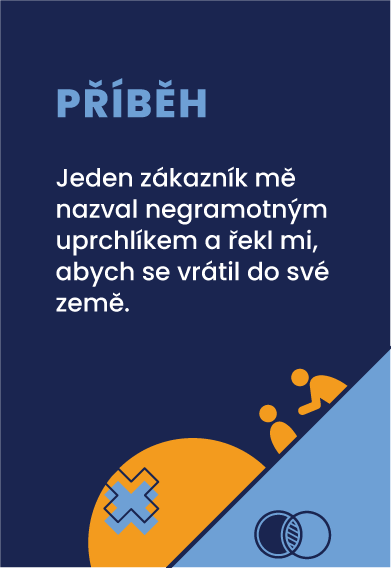 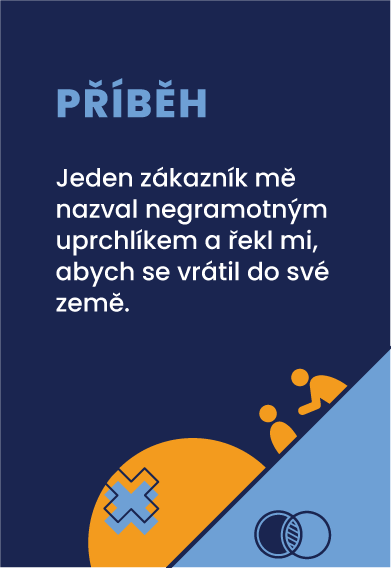 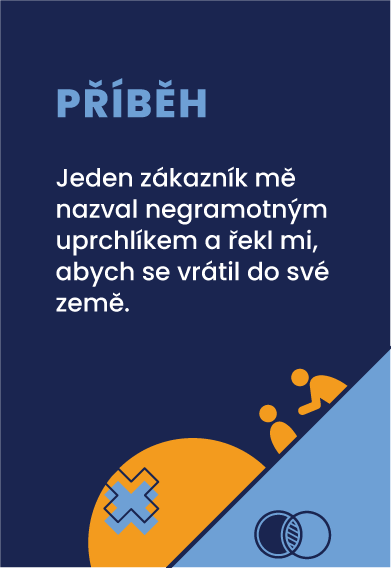 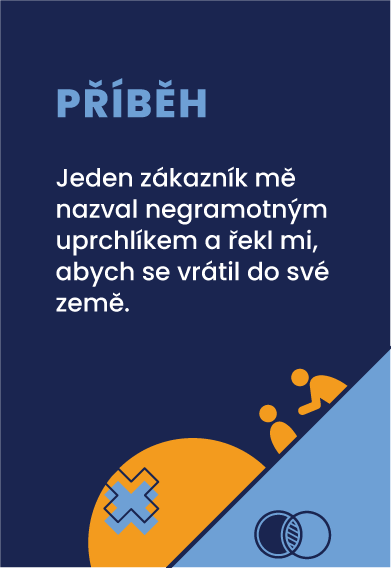 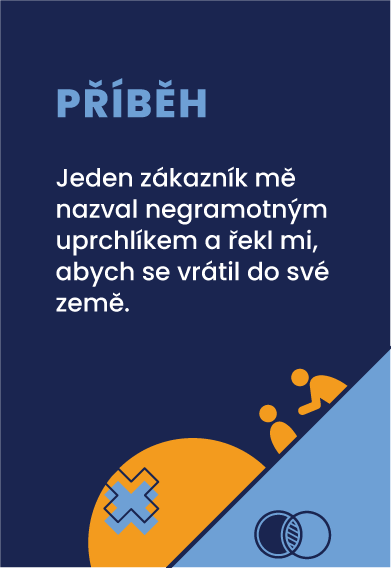 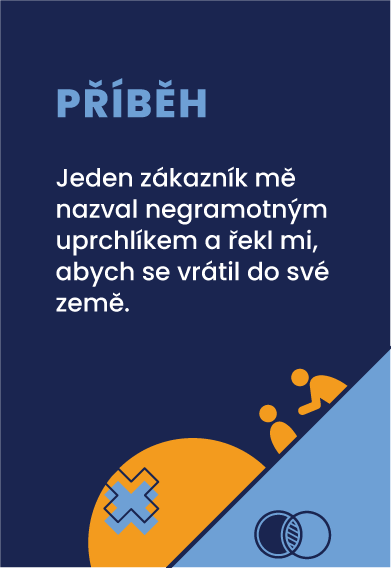 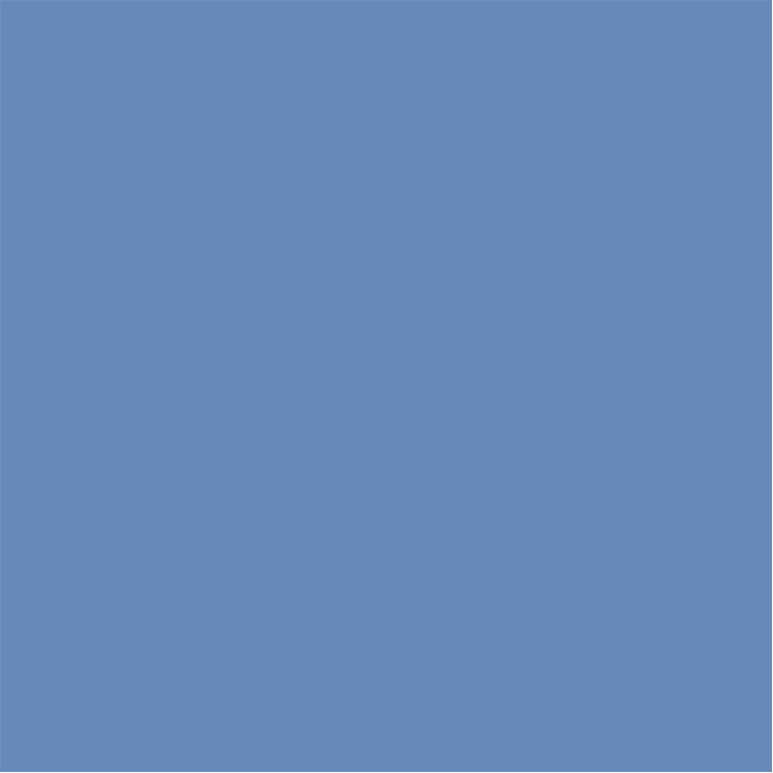 Ano, ale... Vytvořte příběh
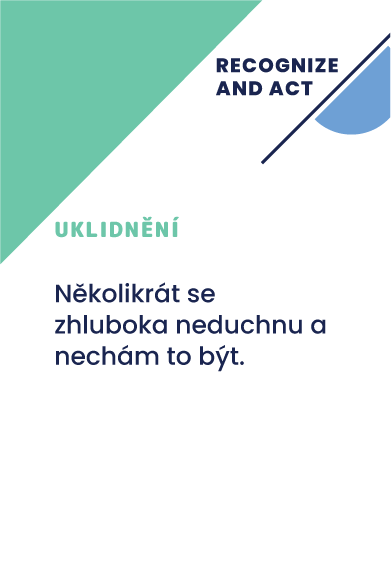 Hraní
Každý hráč obdrží jednu kartu příběhu a jednu kartu řešení.
Kapitán začíná příběh problémovou situací a další hráč v něm pokračuje buď přidáním "ano" a uvedením řešení na své kartě, nebo "ale" a uvedením situace na kartě problému.
Další hráč pak pokračuje v příběhu. 
Napsané texty na kartách se mohou měnit nebo upravovat .
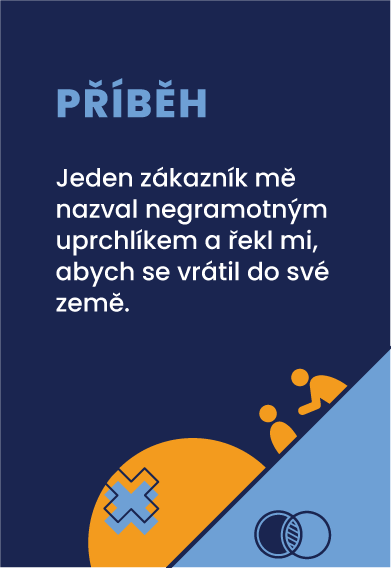 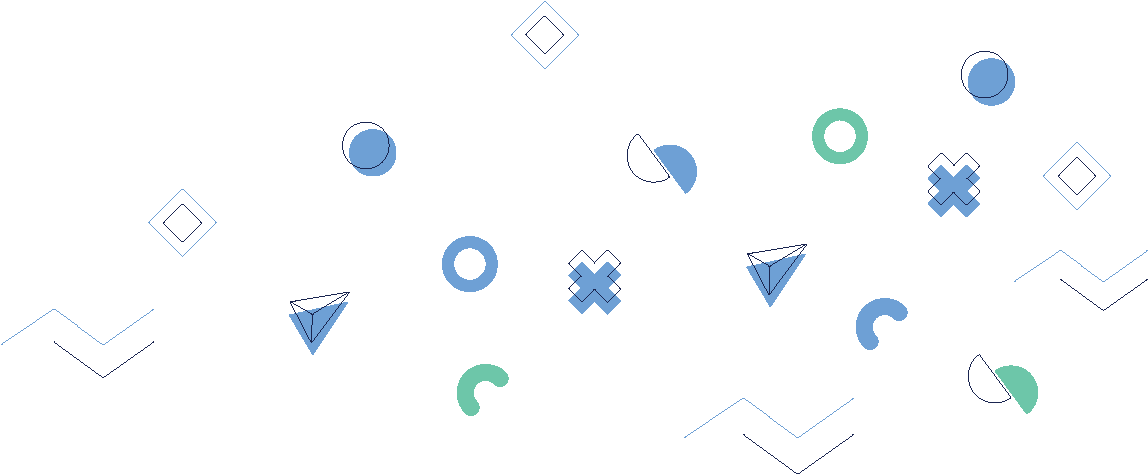 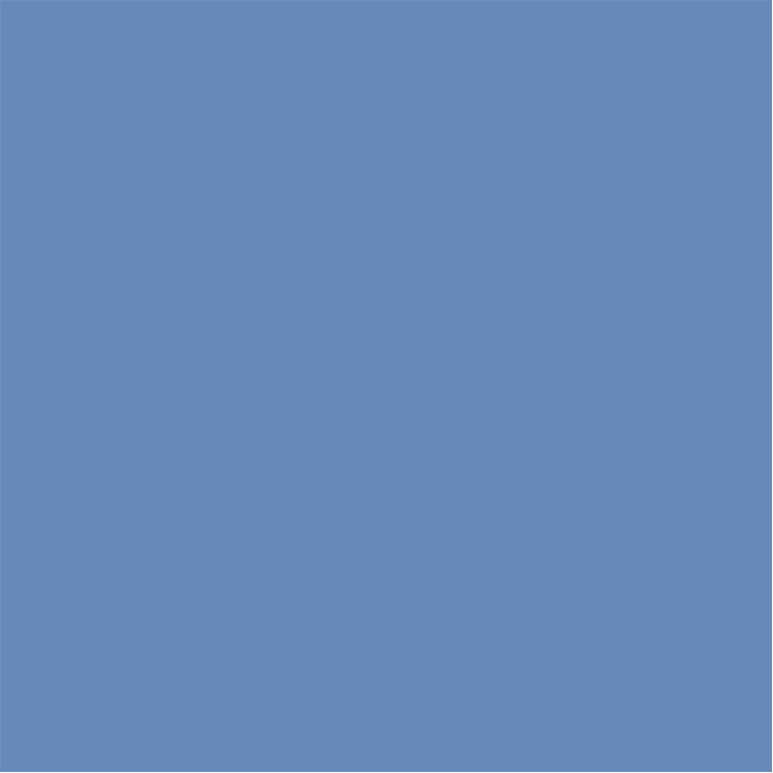 Ano, ale... Vytvořte příběh
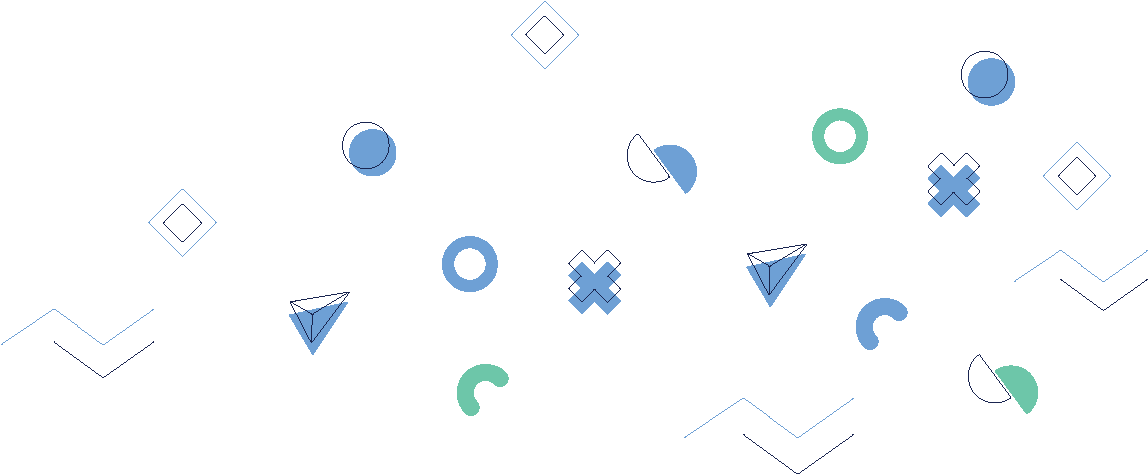 Hraní
Příběh končí, když se dokončí kolečko, nebo když všichni vyloží své karty, nebo když se hráčům podaří logicky dokončit příběh.
Tato hra se skvěle hodí na zahřátí, prolomení ledů, či budování týmu.